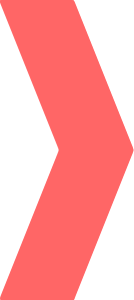 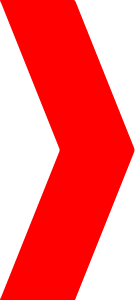 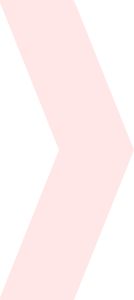 inHibitor
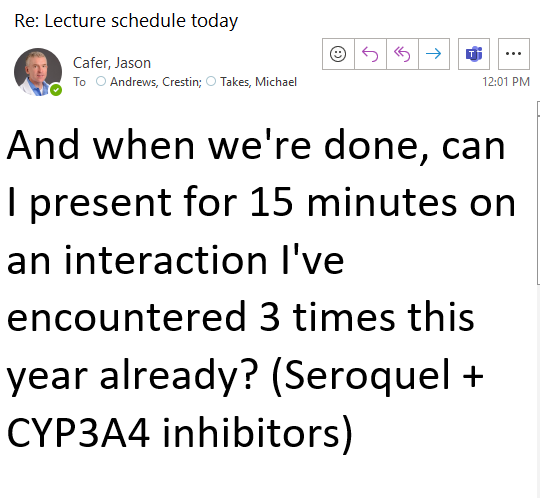 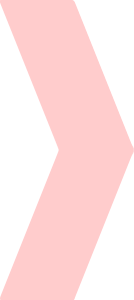 [Speaker Notes: ***CUE PIC*** Our symbol for an inhibitor]
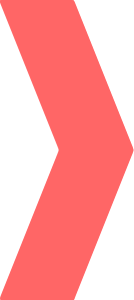 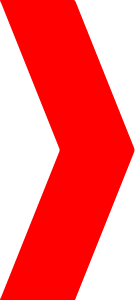 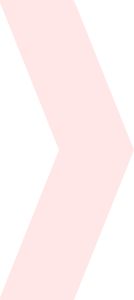 The 2 Actions
inHibitor
inDucer
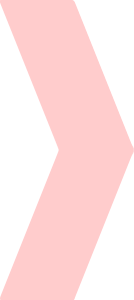 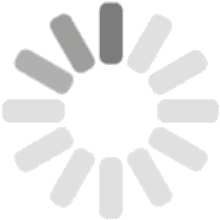 [Speaker Notes: The 2 actions are 
inHibition and inDuction 
(up and down)]
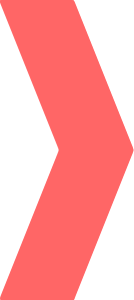 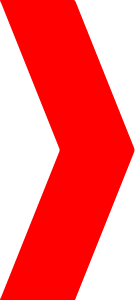 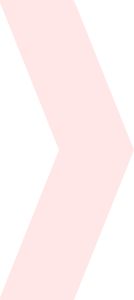 inHibition
inDuction
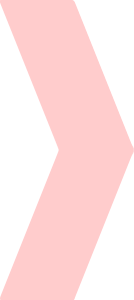 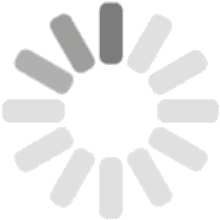 High &
Hurried
Down & 
Delayed
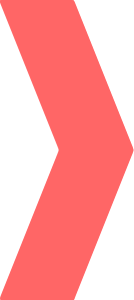 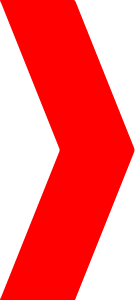 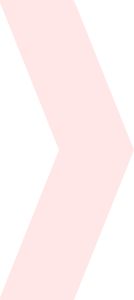 inHibition
inDuction
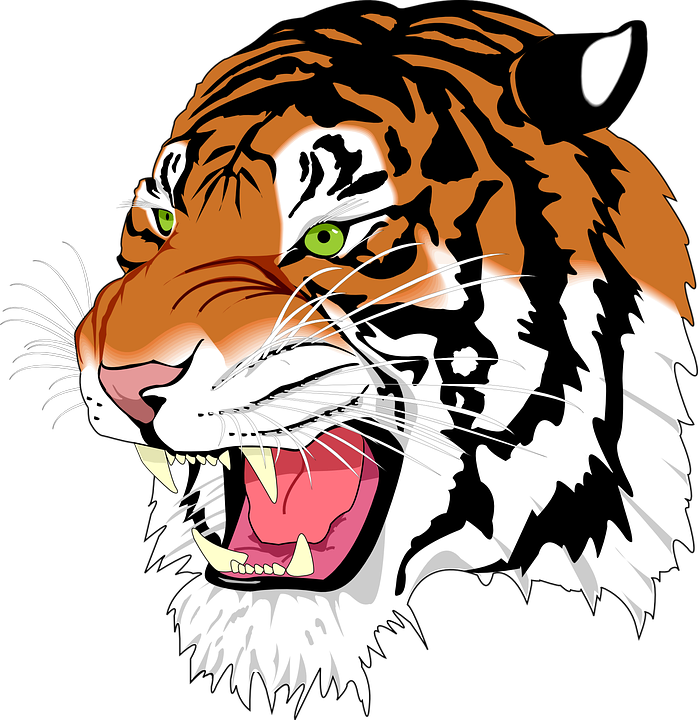 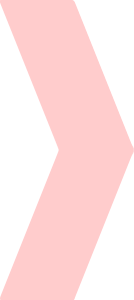 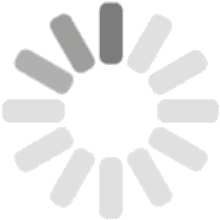 High &
Hurried
Down & 
Delayed
carbamazepine
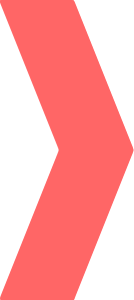 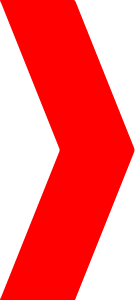 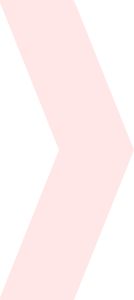 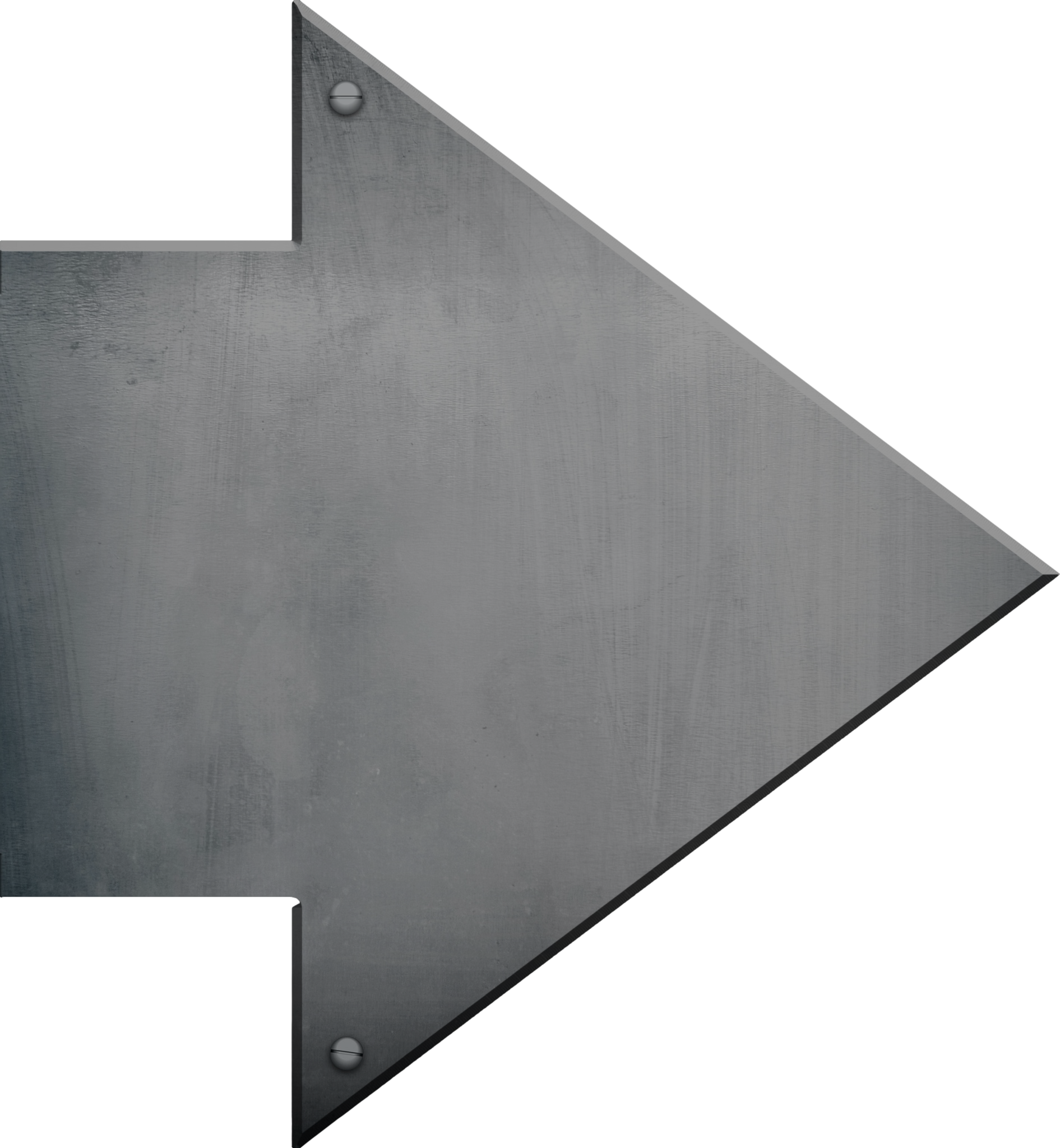 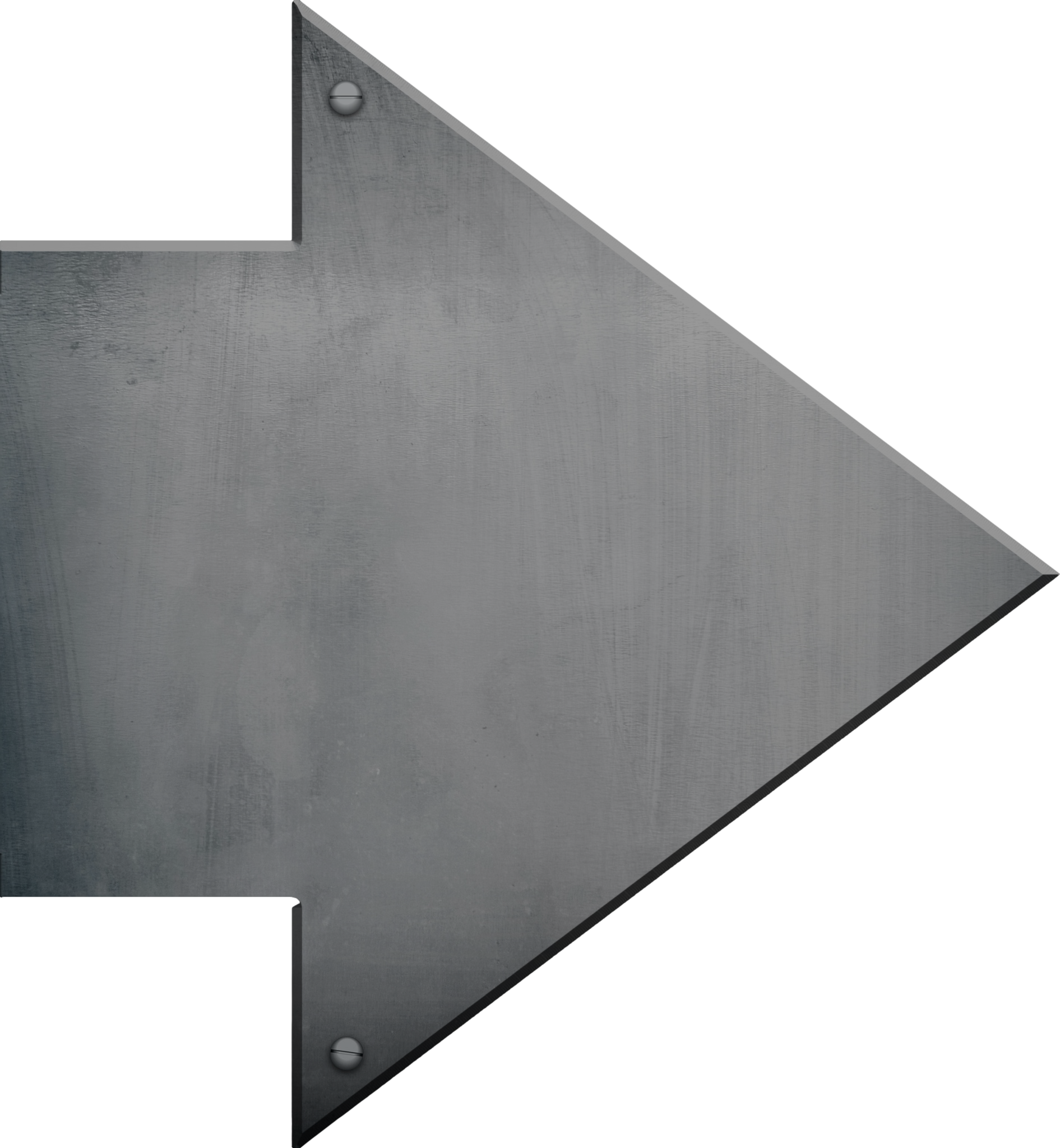 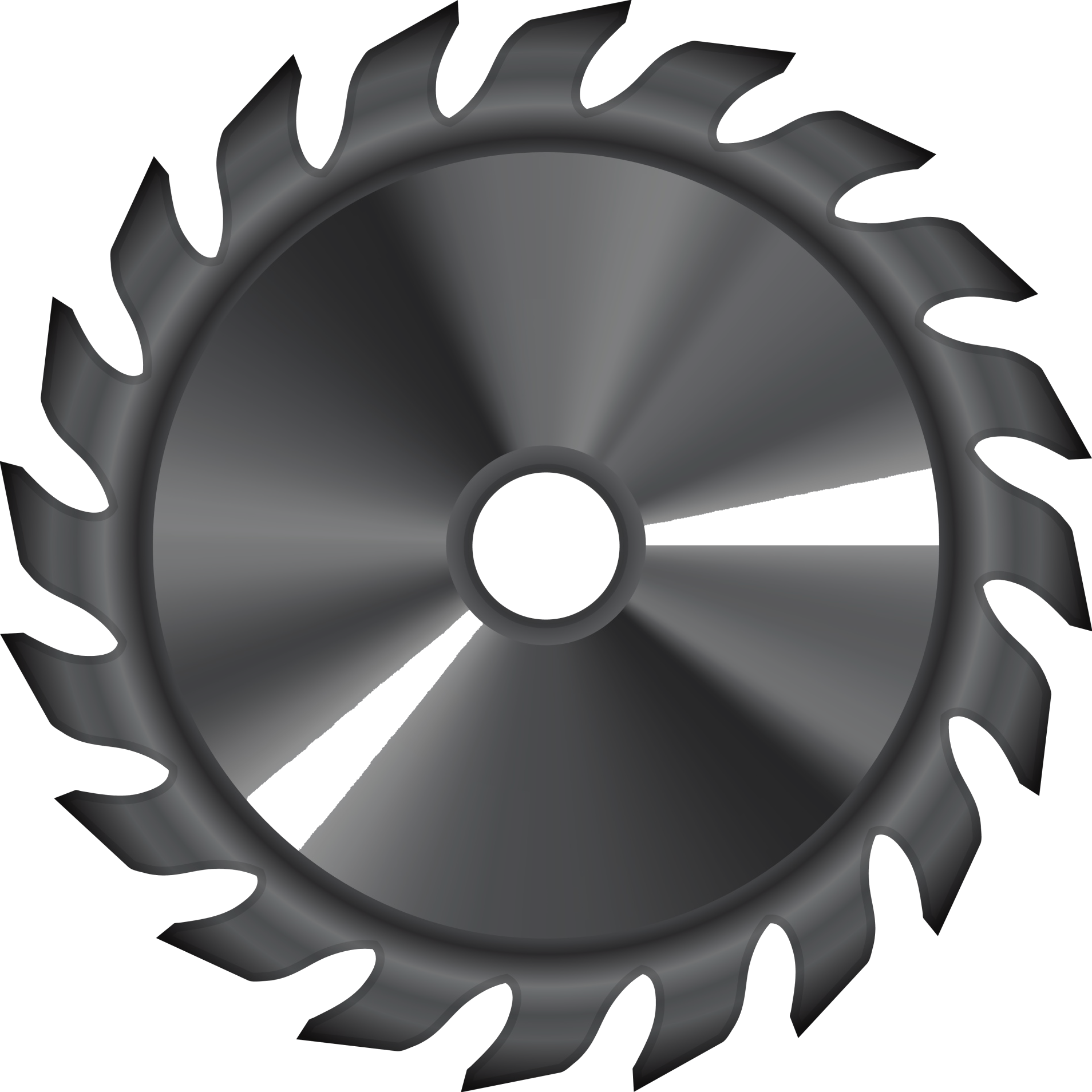 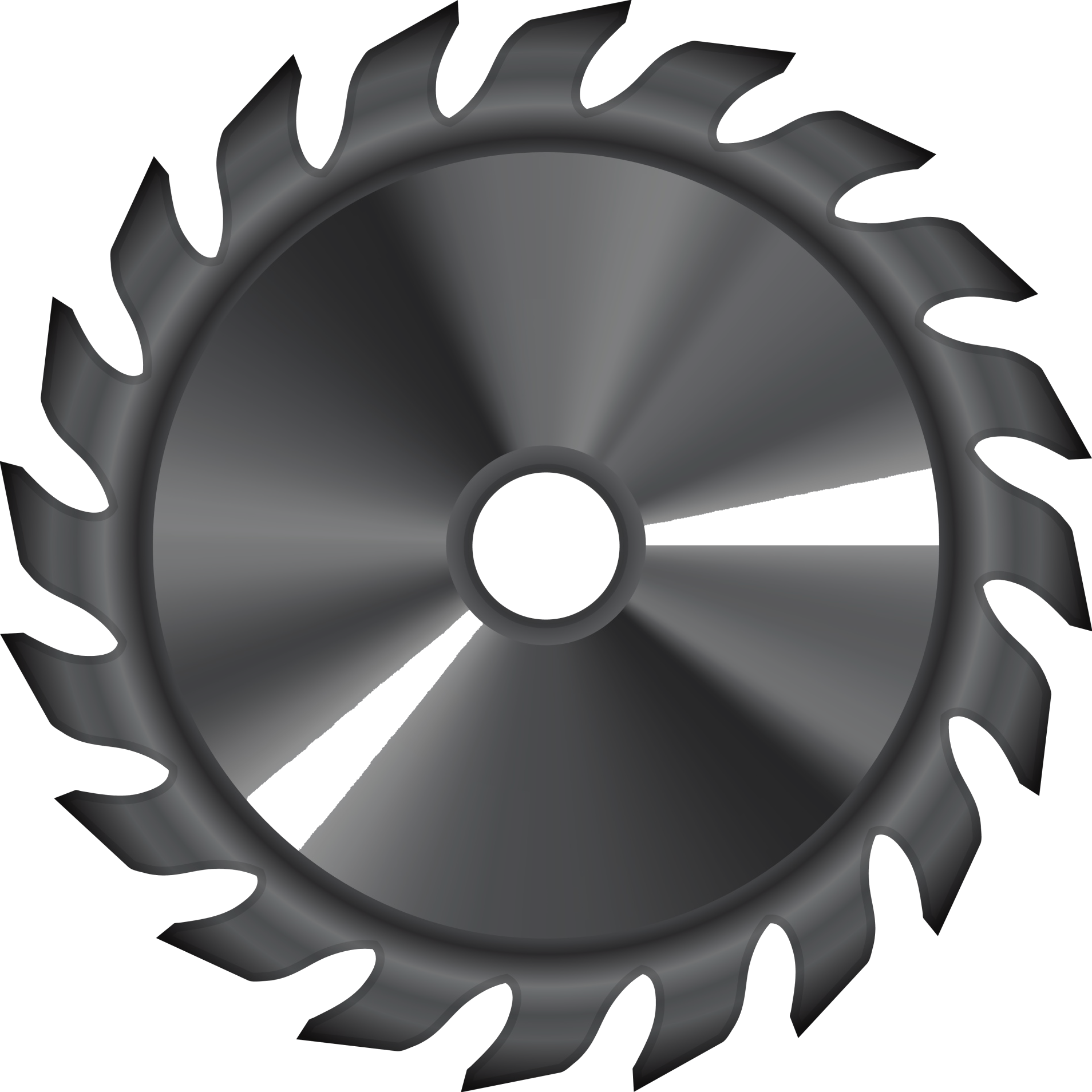 inHibition
inDuction
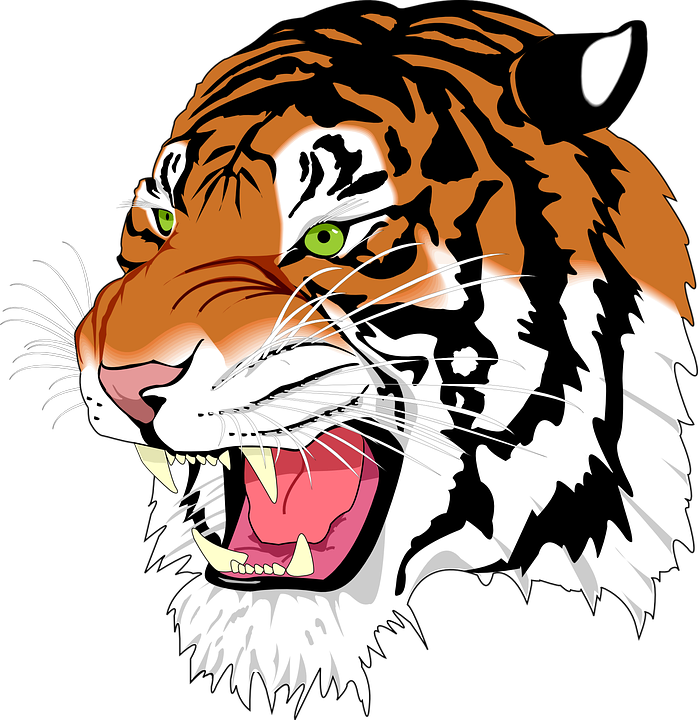 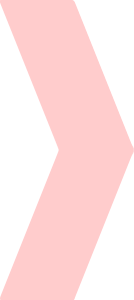 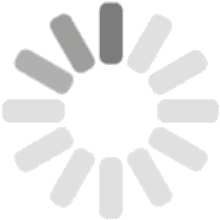 High &
Hurried
Down & 
Delayed
carbamazepine
“shredder” inDucer of UGT, CYP, and P-gp enzymes
Carbamazepine (TEGRETOL)
 kahr buh MAZ uh peen / TEG ra tal
“Tiger tail (in the) Car Maze”
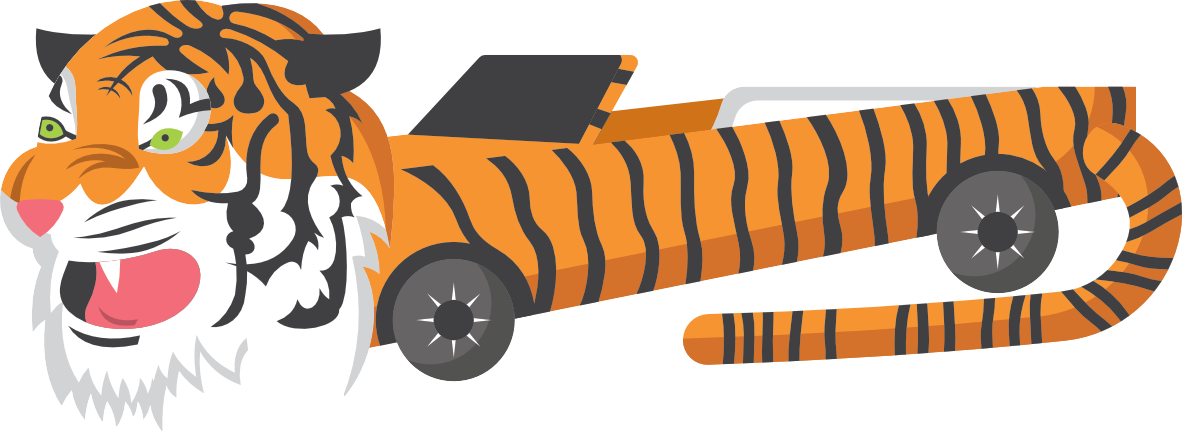 [Speaker Notes: This mnemonic accomplishes everything I’m going for when designing a mascot.  The mnemonic  phrase that pairs trade name with the generic-- TIGER TAIL]
Carbamazepine (TEGRETOL)
 kahr buh MAZ uh peen / TEG ra tal
“Tiger tail (in the) Car Maze”
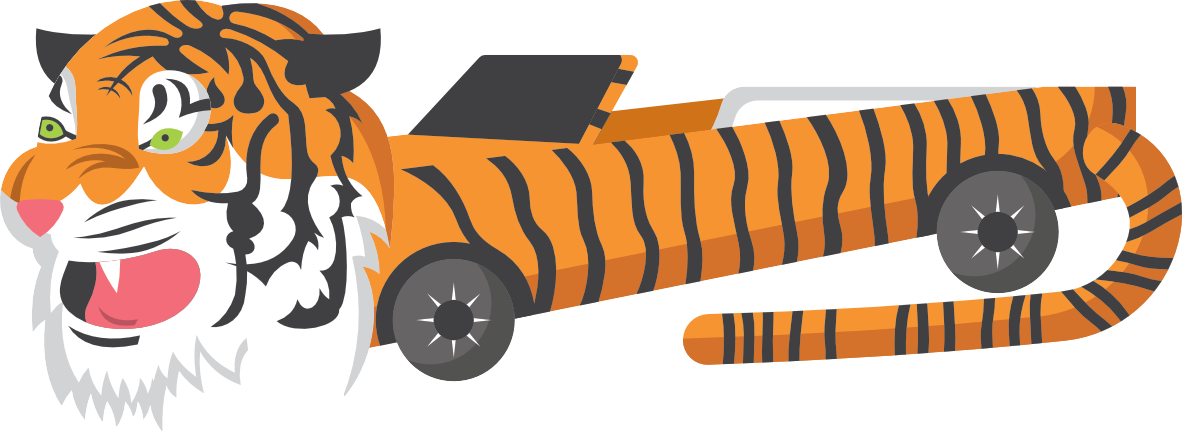 [Speaker Notes: In the CAR MAZE]
hyponatremia
Risks of CBZ:
Carbamazepine 
(TEGRETOL)
“Tiger tail (in the) 
 Car Maze”
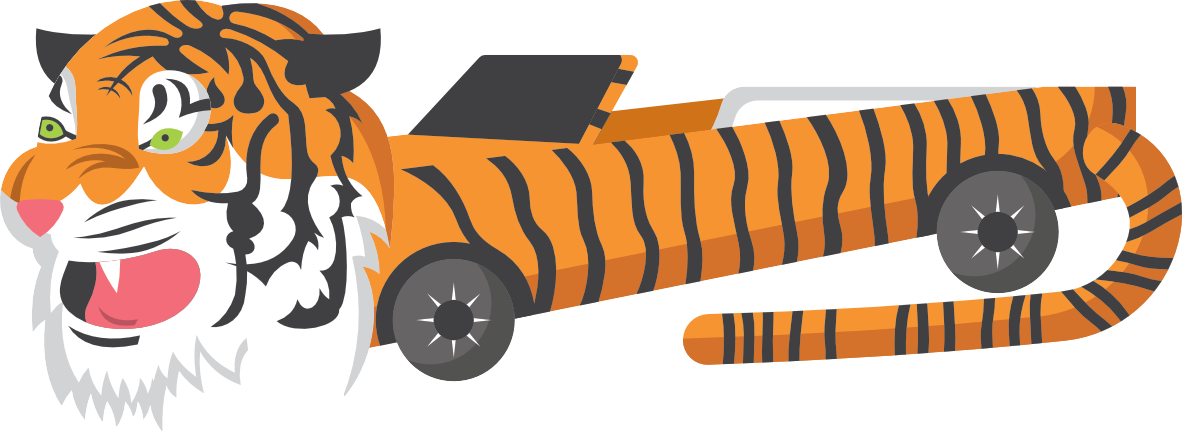 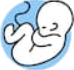 terato-
genicity
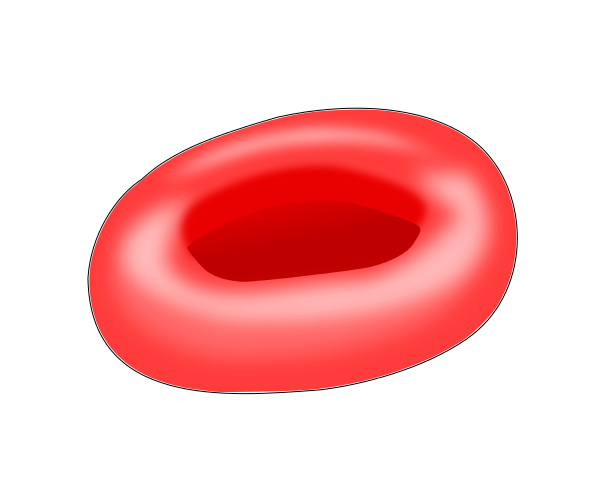 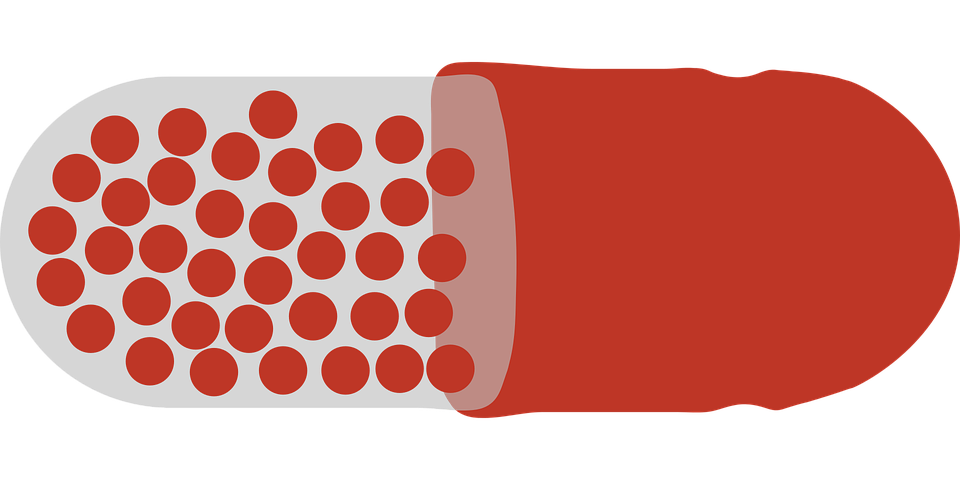 aplastic anemia 
(rare)
Na+      Na+
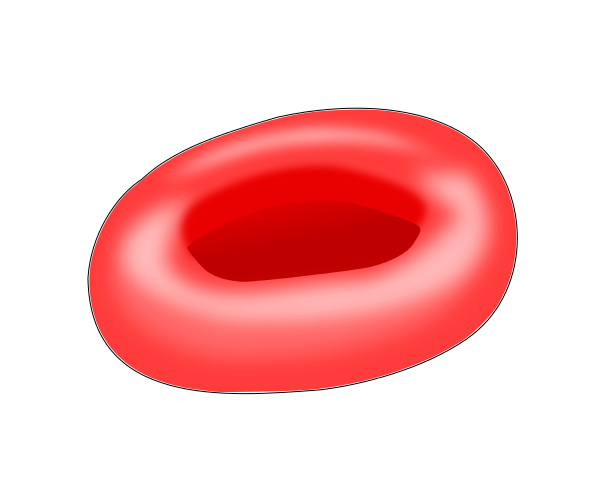 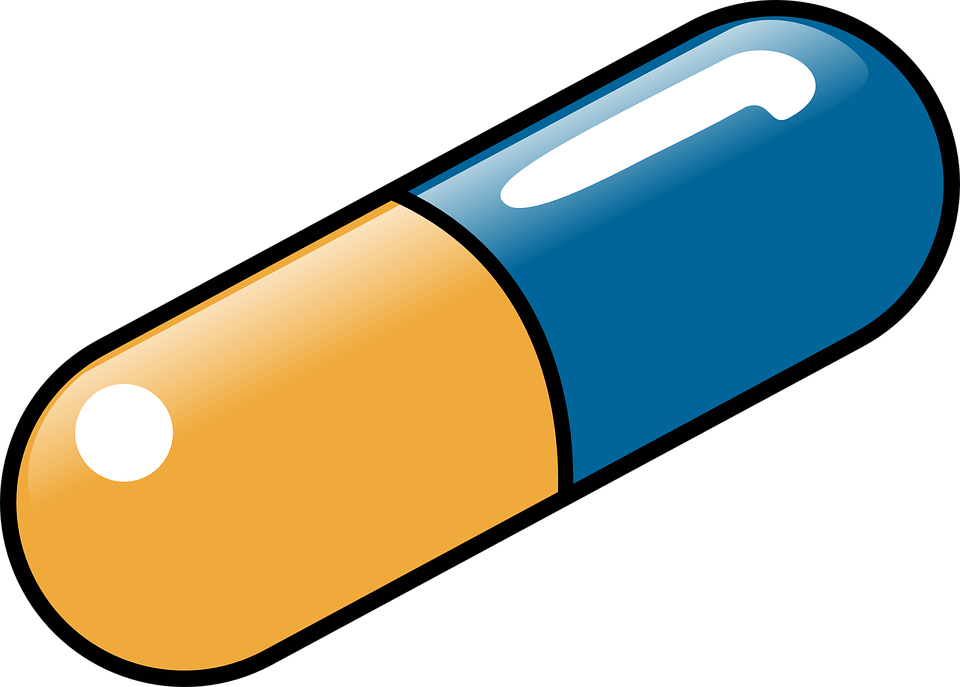 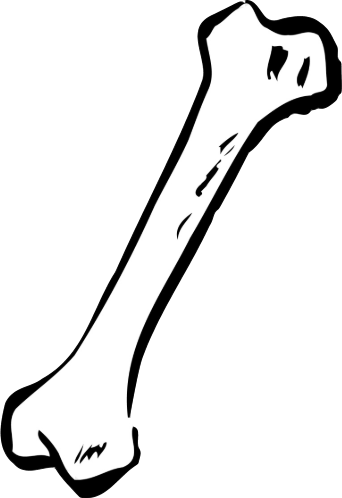 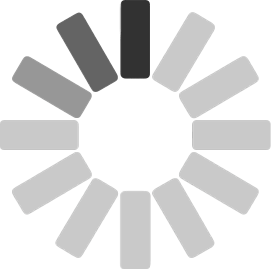 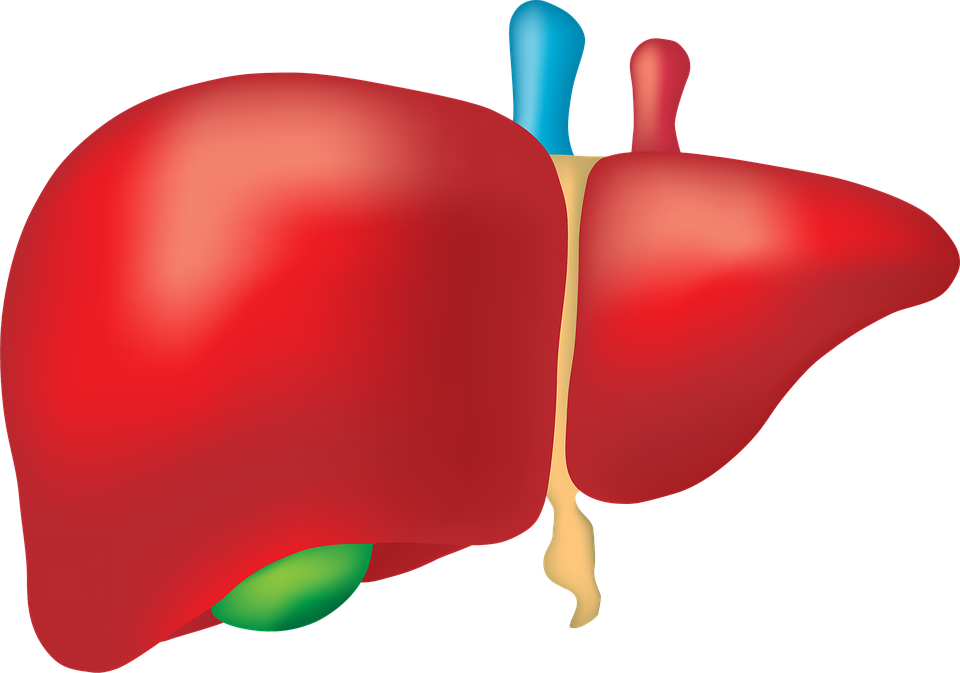 decreased bone mineral density
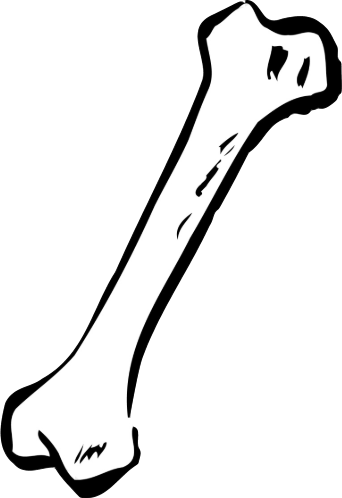 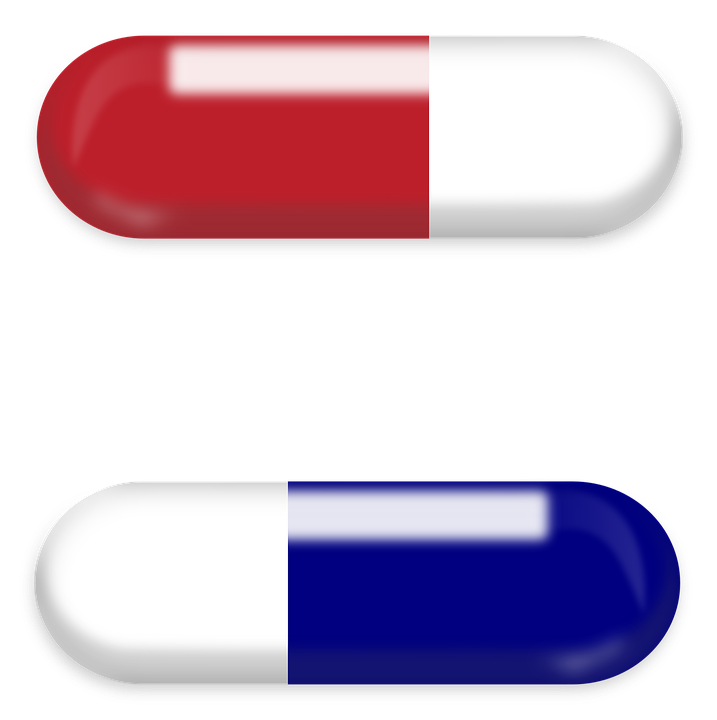 agranulo-
cytosis (rare)
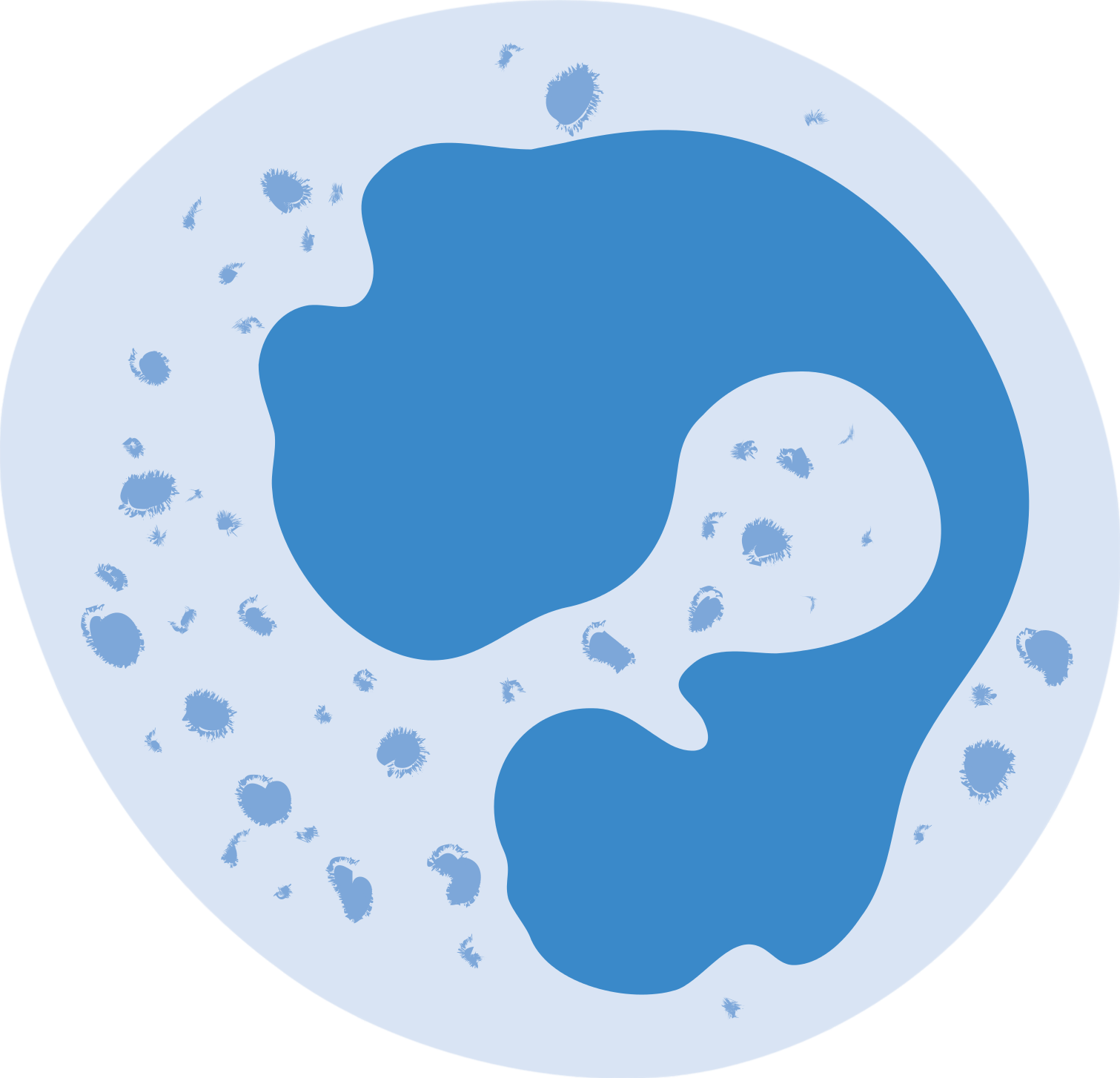 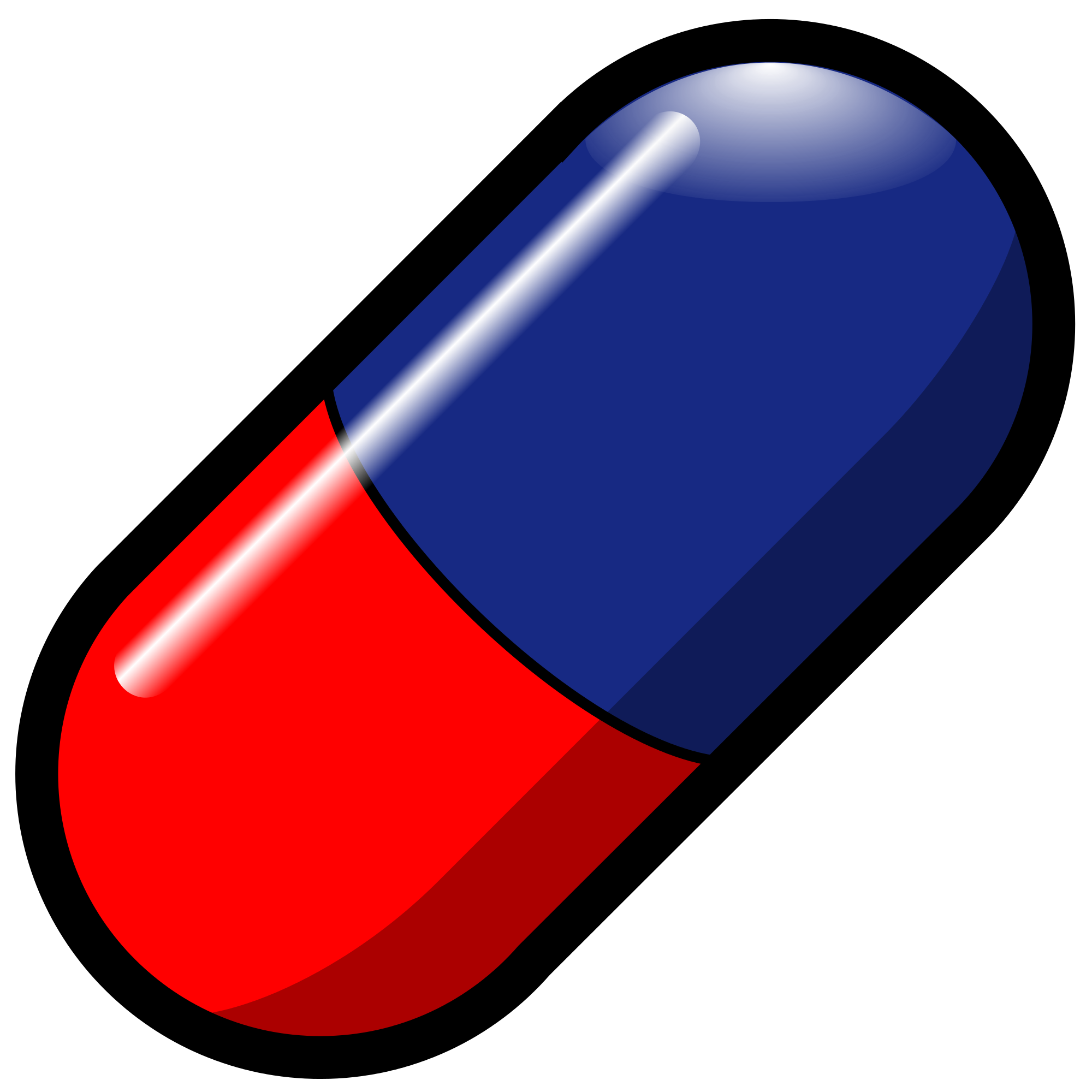 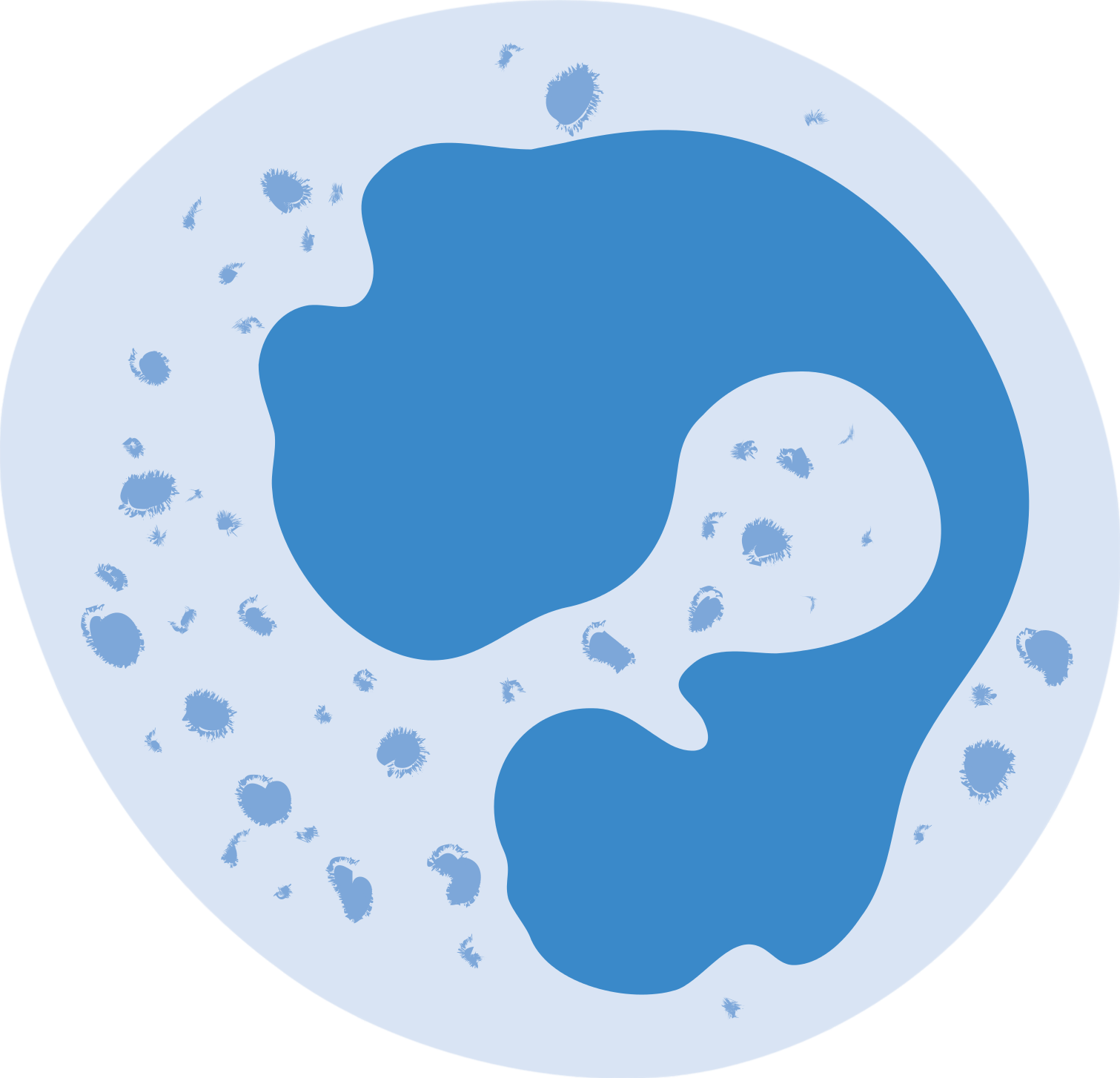 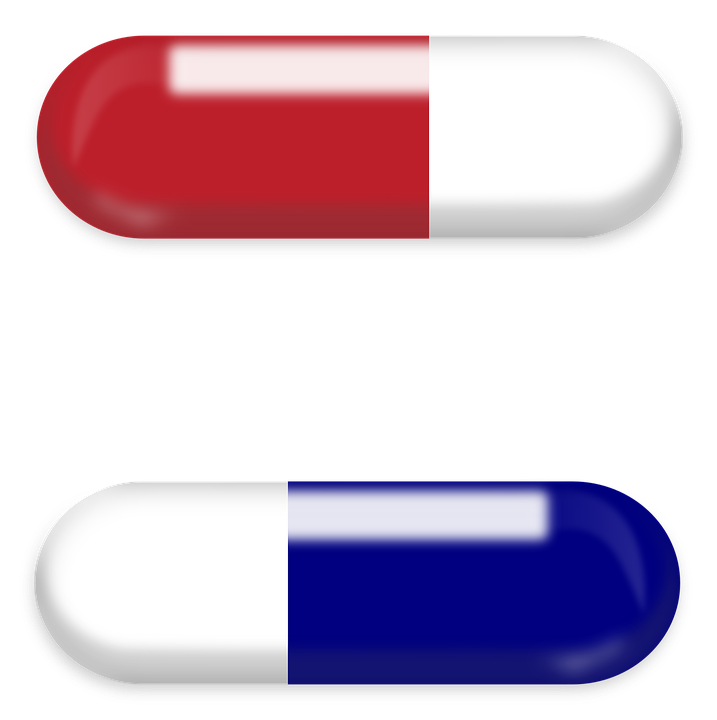 reduced levels of many medications
hepatotoxicity
[Speaker Notes: And its a Shredder Inducer, reducing serum levels of countless medications]
Carbamazepine (TEGRETOL)
inDuction
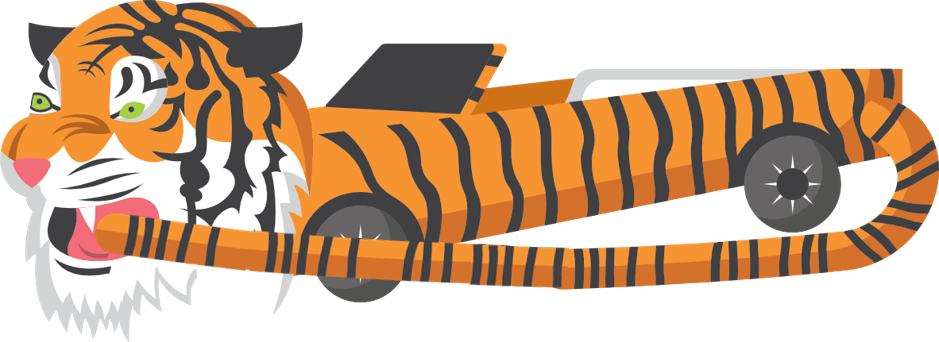 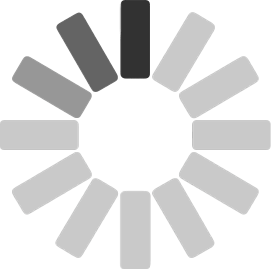 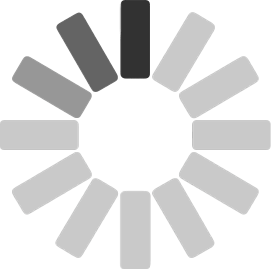 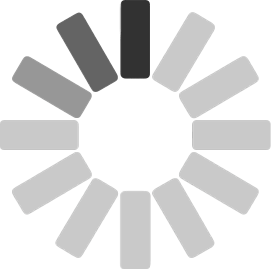 Autoinduction of CYP3A4
Down and Delayed
Carbamazepine “eats its own tail”
inducing its own metabolism
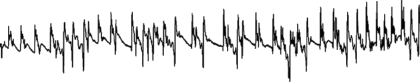 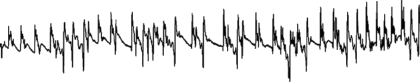 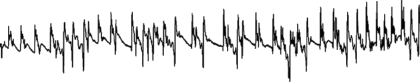 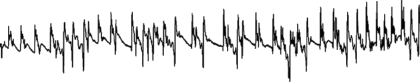 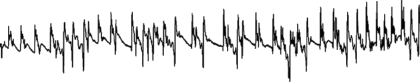 [Speaker Notes: By stimulating production of 3A4 enzymes that metabolize it]
Enzyme inDuction
Enzyme inDuction causes decreased levels of “victim” drug (substrate).

D for Down and Delayed 
(2–4 weeks)
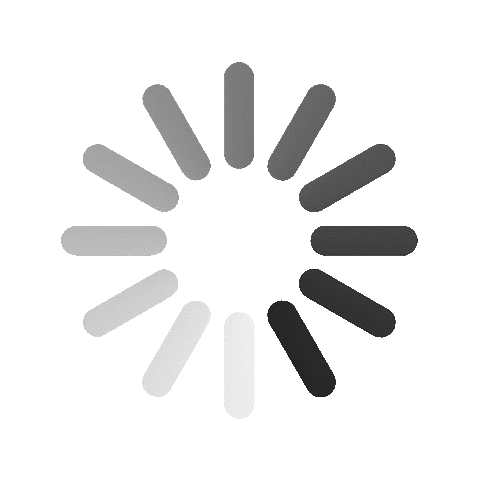 inDucer
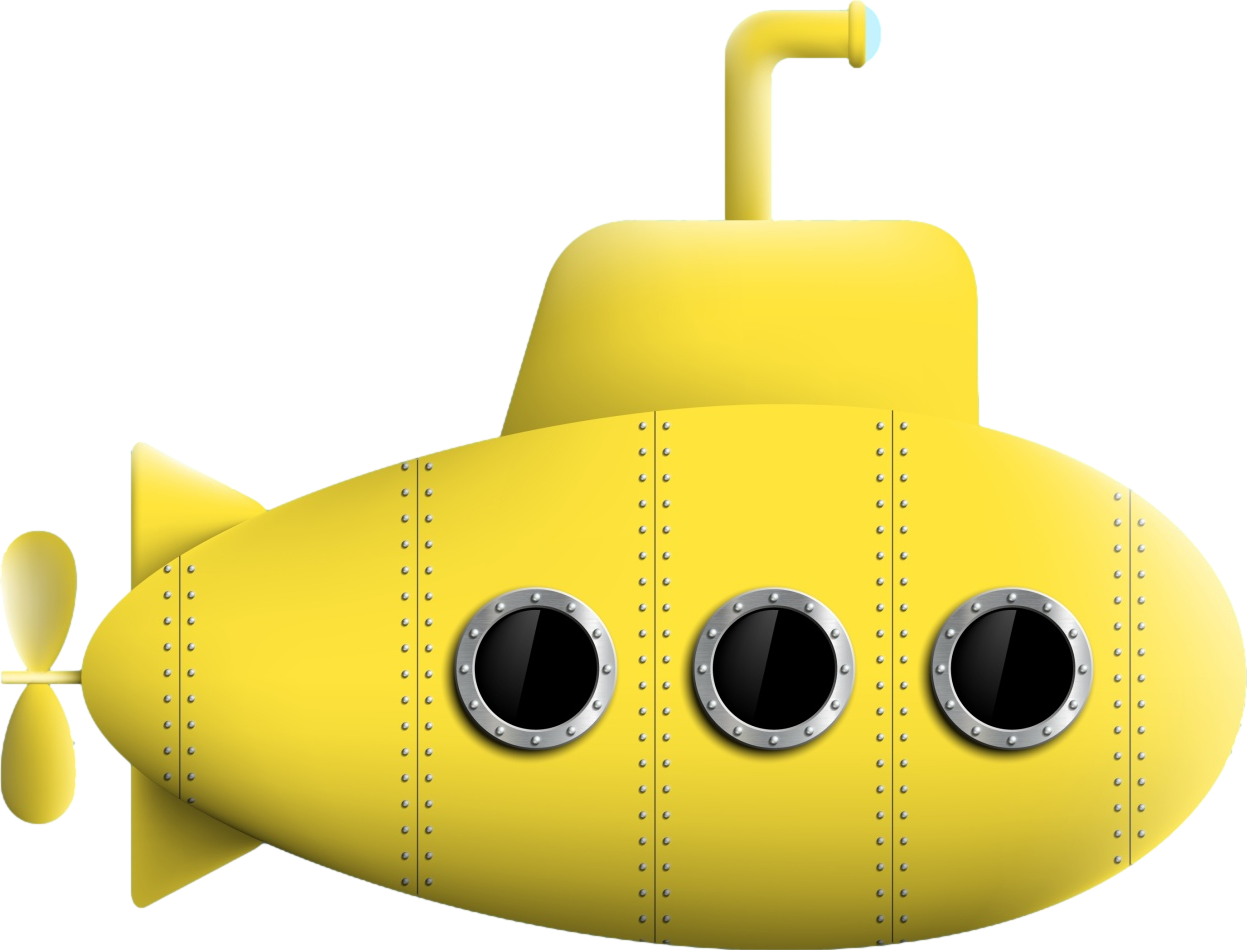 substrate
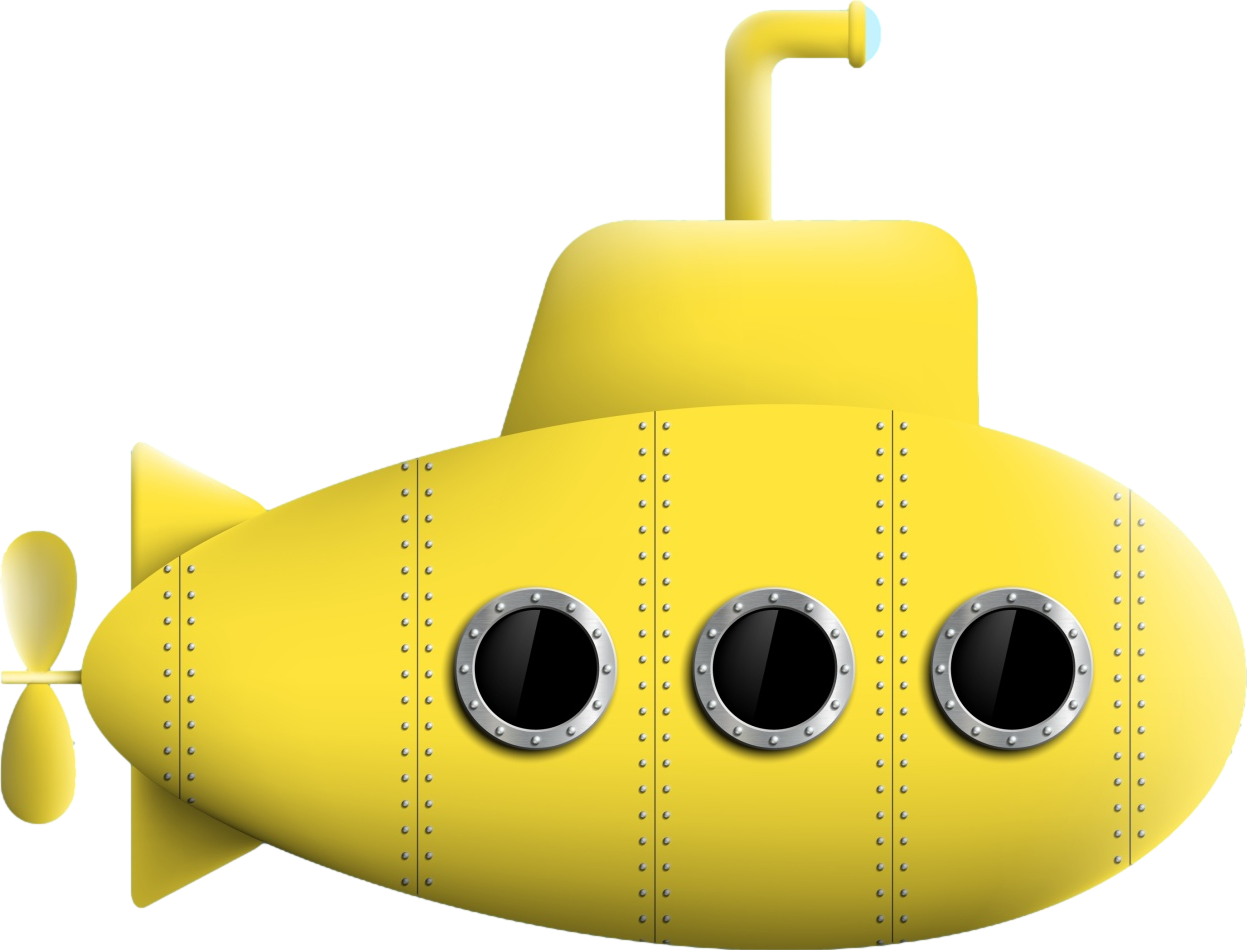 [Speaker Notes: inDuction is “Down and Delayed”, 
causing a gradual decrease 
of the victim drug 
due to increased enzyme production.]
Enzyme inDuction
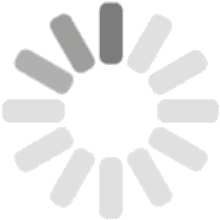 inDucer, e.g.,
carbamazepine
Down and Delayed
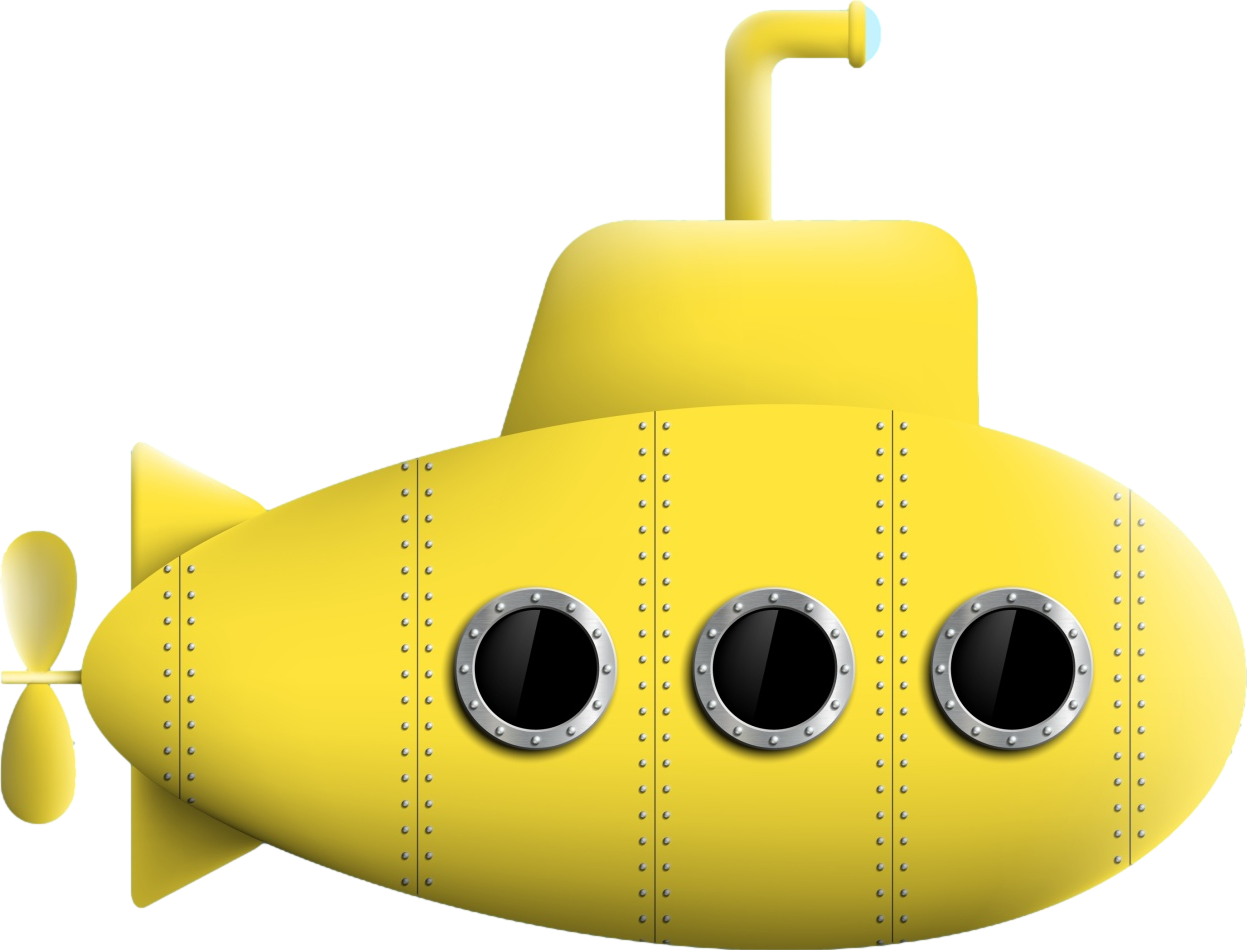 Wait for liver to unregulate production of metabolic enzymes
substrate, e.g., 
quetiapine (Seroquel)
)
6-fold
decrease
[Speaker Notes: In our example, a patient is taking lurasidone. 
The doctor adds carbamazepine for mood stabilization. 
Nothing is noticeable for a couple of weeks, but the liver is ramping up enzyme production. 
After a couple of weeks, lurasidone stops working, and the patient’s mood destabilizes. 
The prescriber may have no idea why things went poorly.]
“Shredder” inDucers
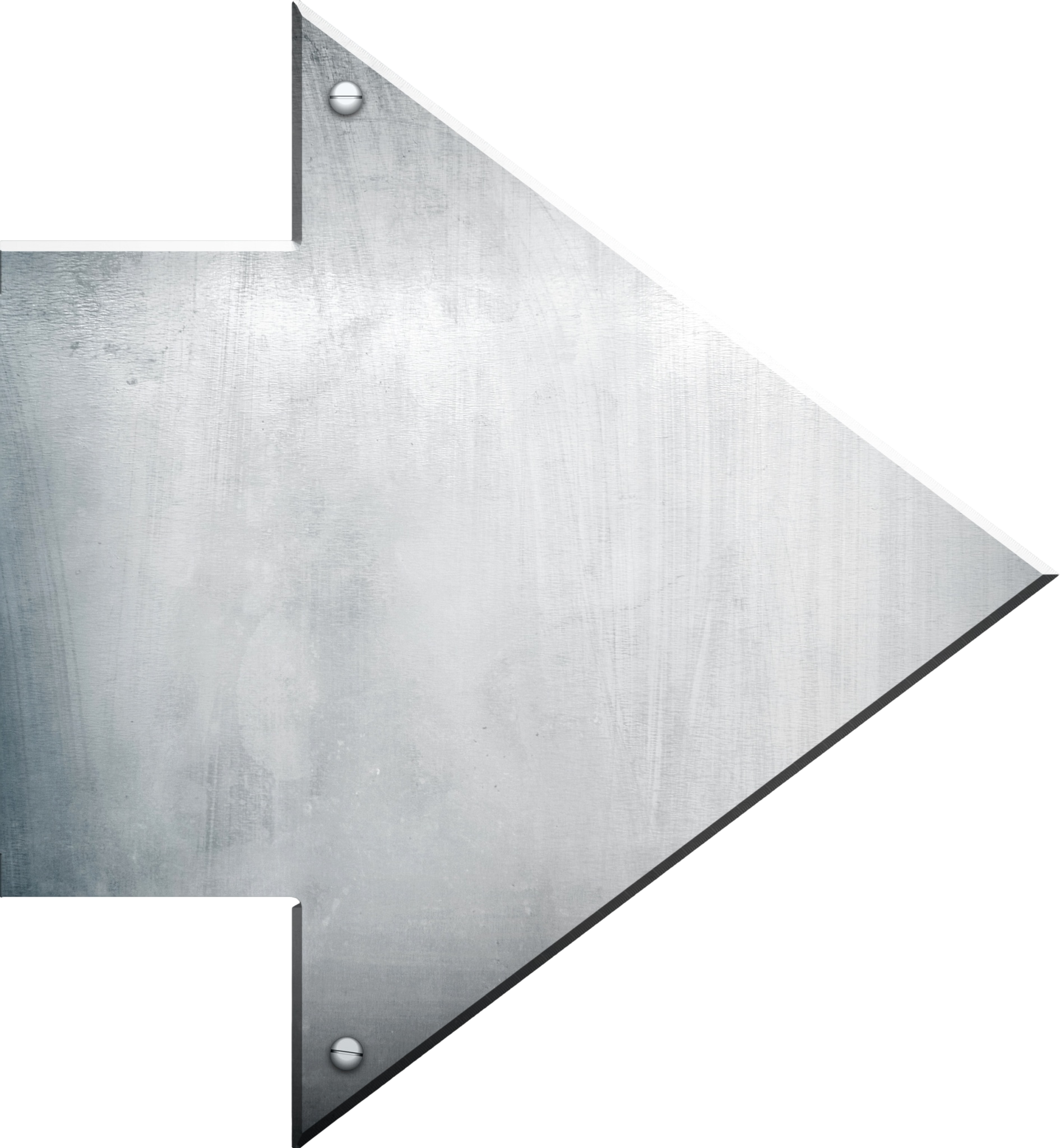 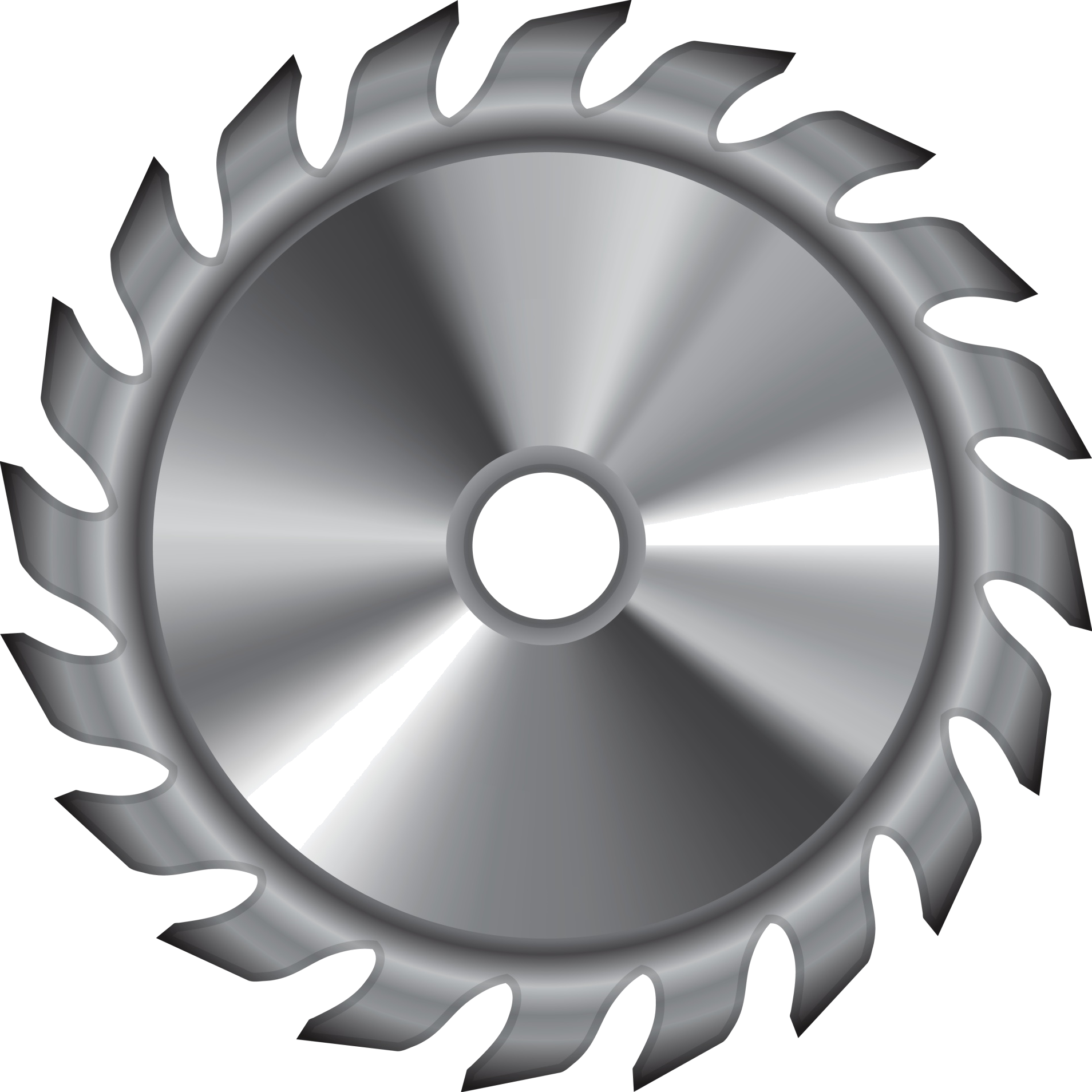 barb
carbamazepine
phenobarbital / primidone (also a barbiturate)
phenytoin
rifampin
“Carb and Barb”
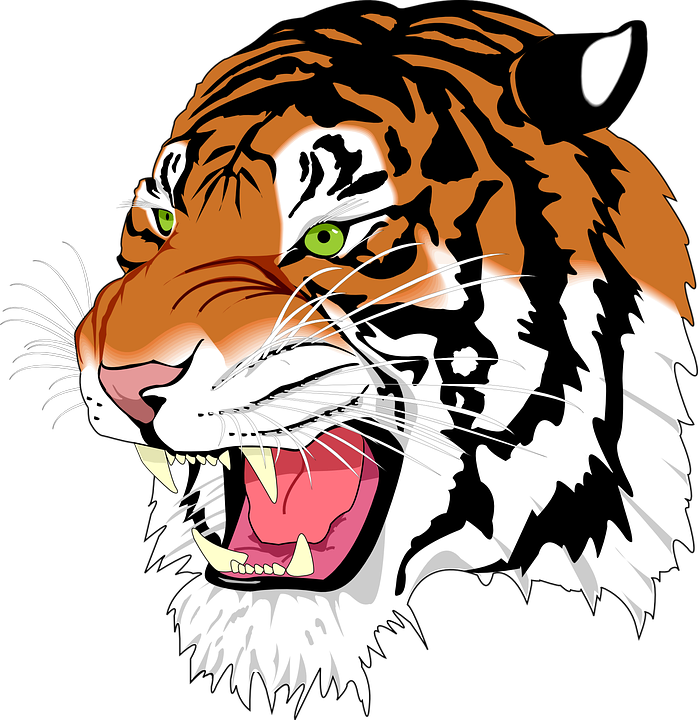 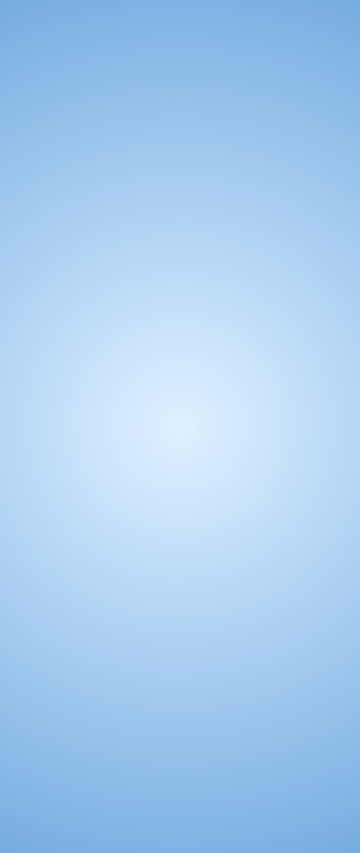 Interaction mnemonics
inDuction
3A4
CYP3A4
“3 A’s For 
(fishing)”
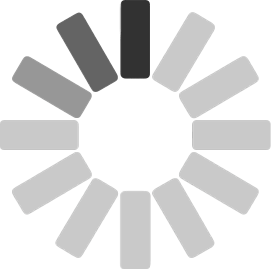 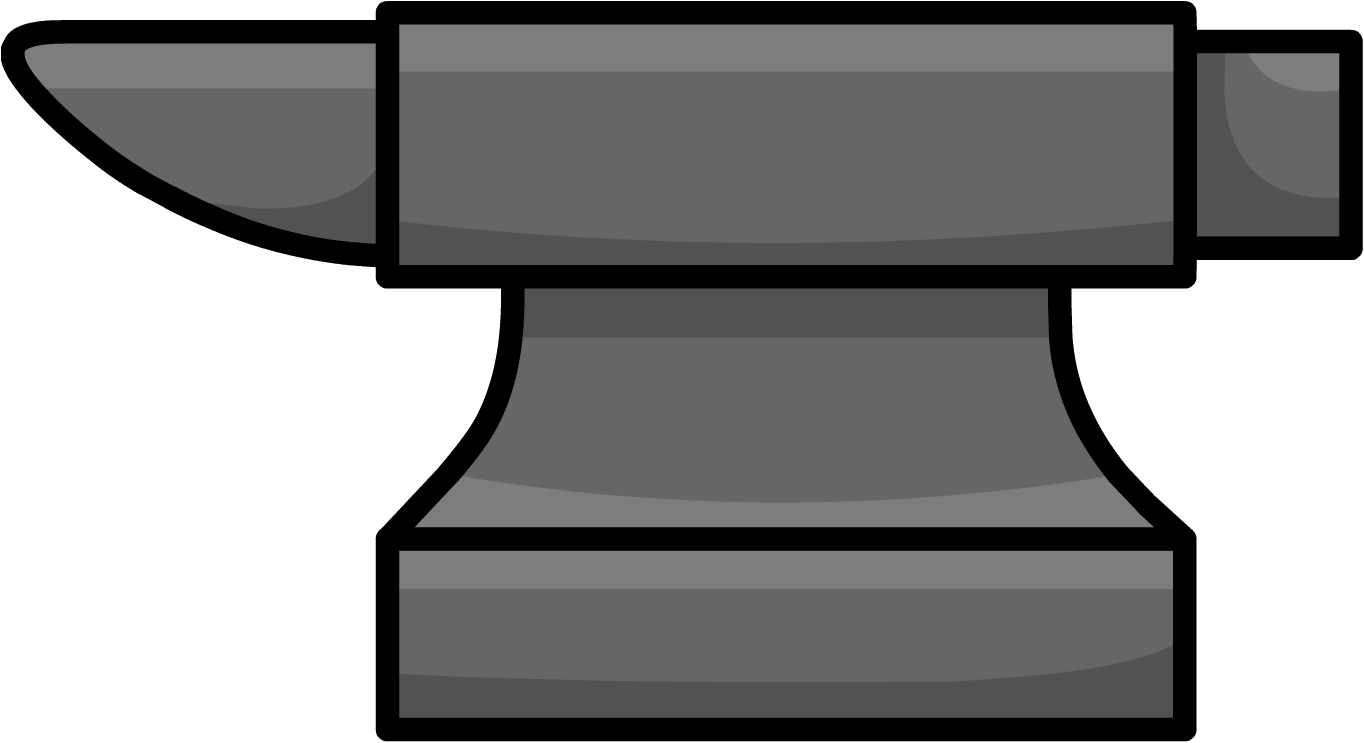 Down and Delayed
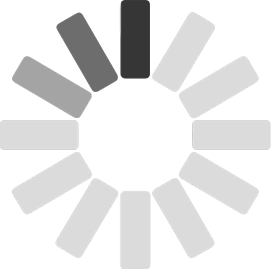 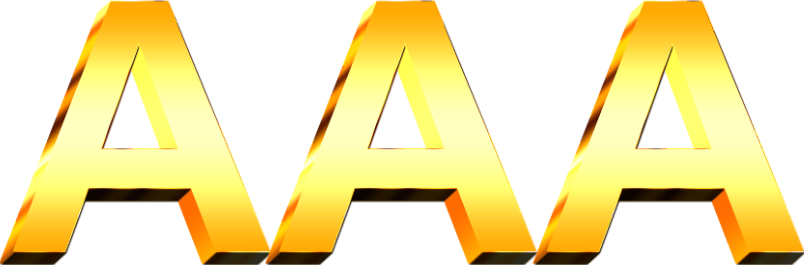 inducer
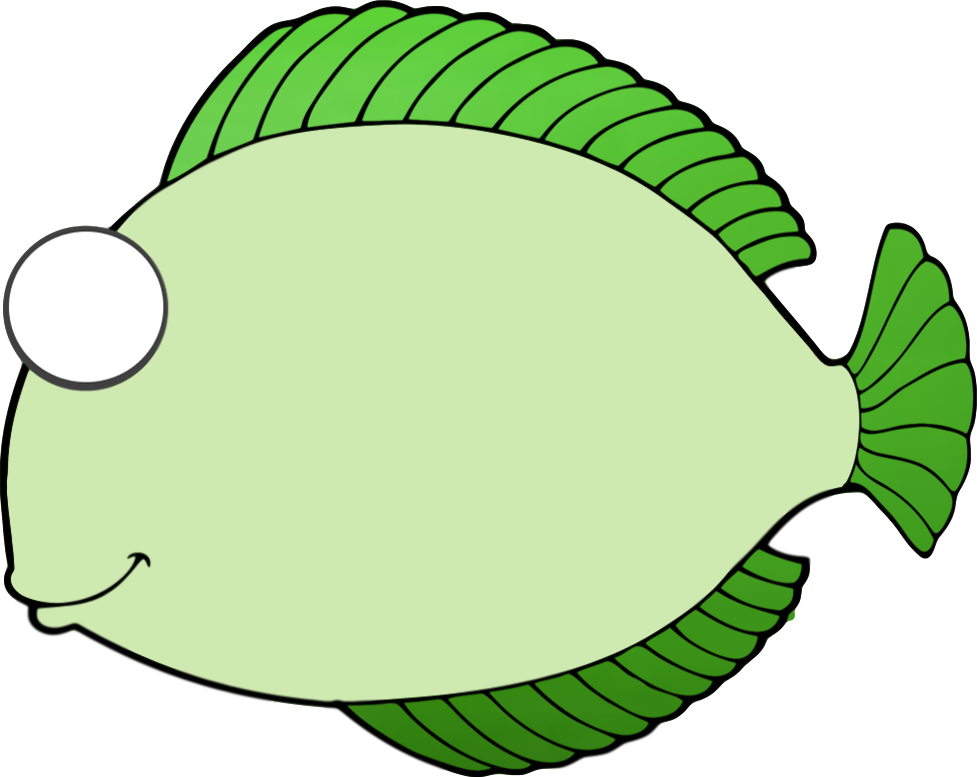 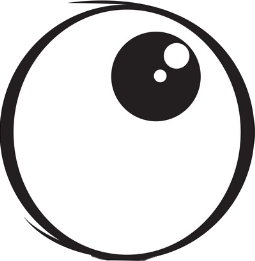 3A4
substrate
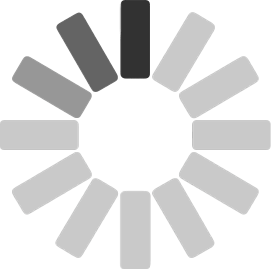 [Speaker Notes: Anvils 
drop 
the blood levels
of fish]
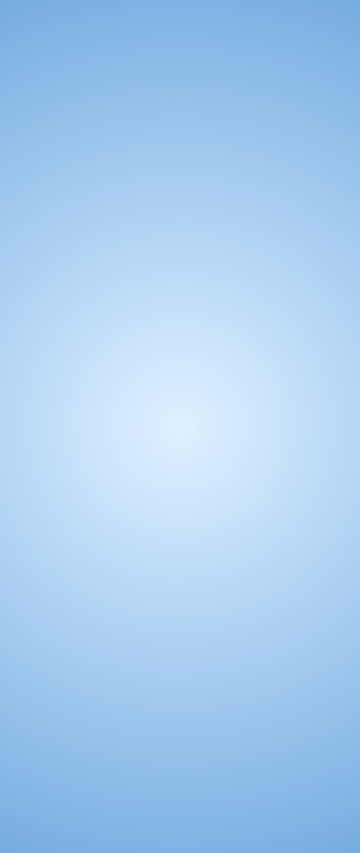 Interaction mnemonics
inDuction
CYP3A4
“3 A’s For 
(fishing)”
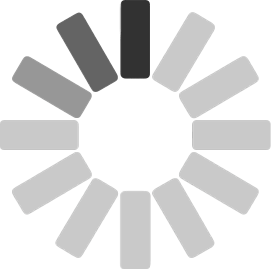 Down and Delayed
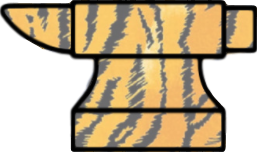 Carbamazepine 
(Tegretol) 
“Tiger tail”
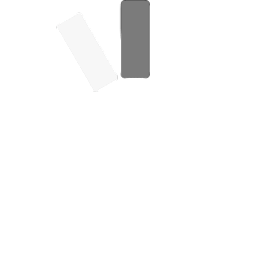 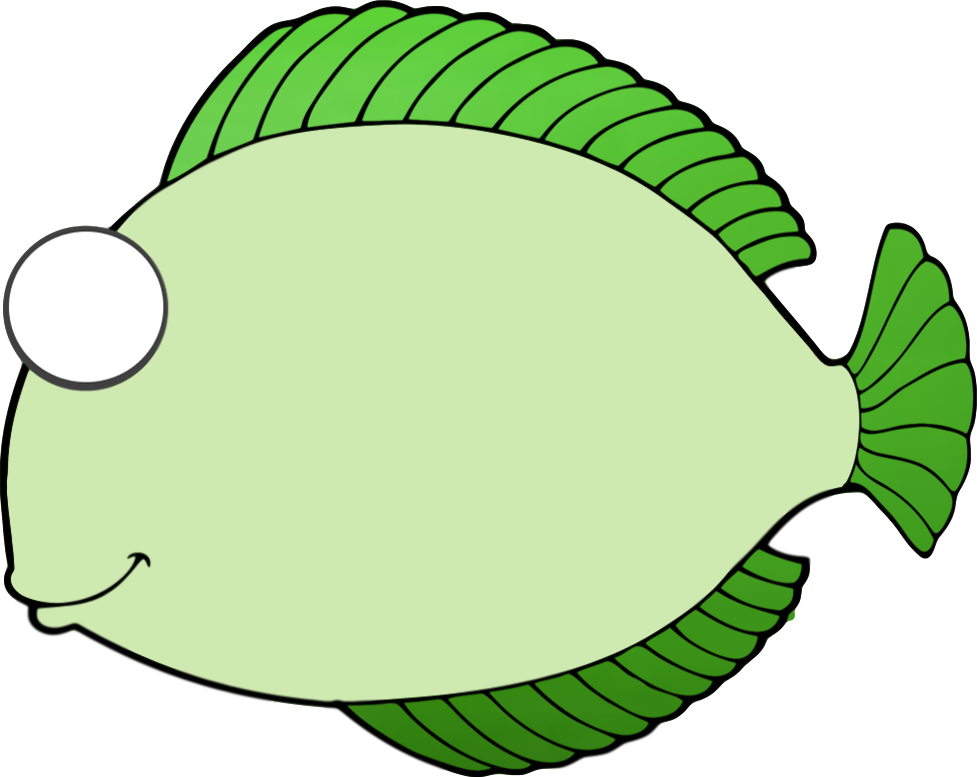 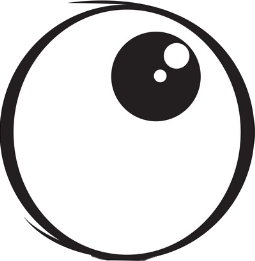 3A4
substrate
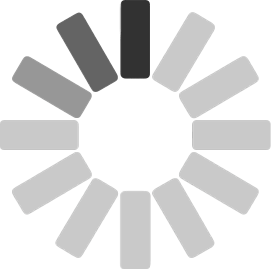 [Speaker Notes: “Tiger Tail” 
is 
an anvil]
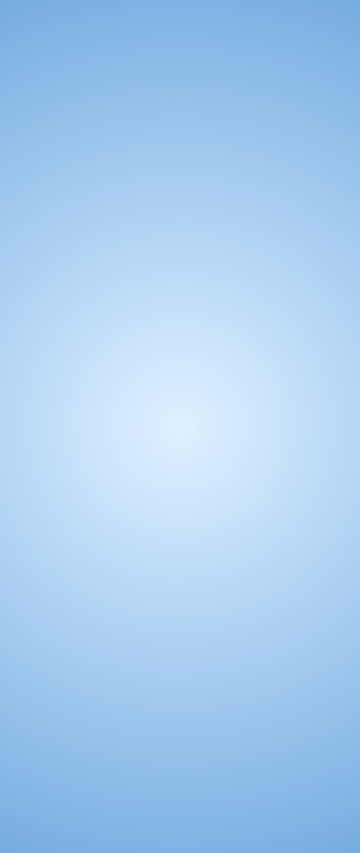 Interaction mnemonics
inDuction
CYP3A4
“3 A’s For 
(fishing)”
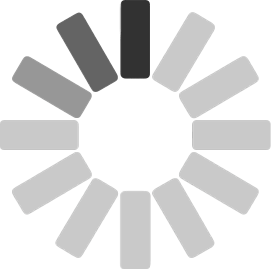 Down and Delayed
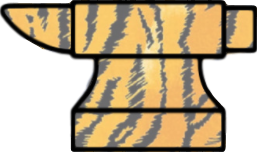 Carbamazepine 
(Tegretol) 
“Tiger tail”
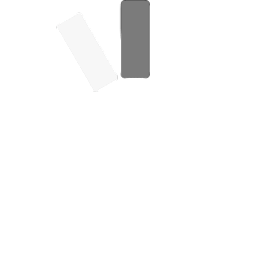 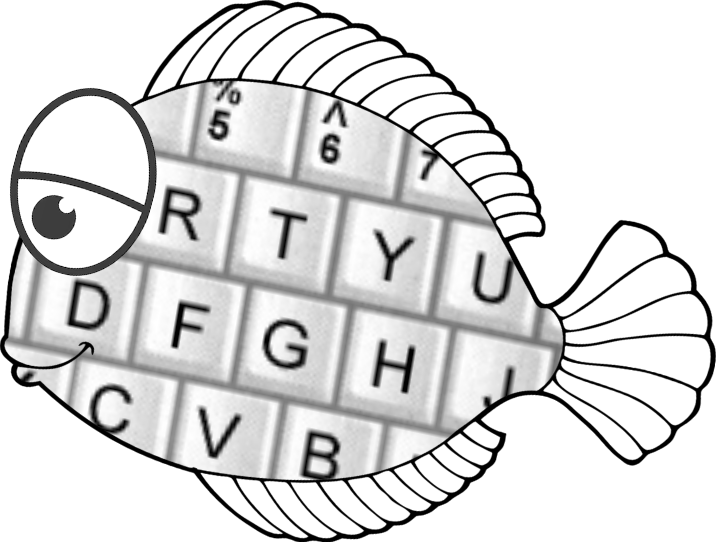 Quetiapine (Seroquel)

“Quit typing!”
6-fold decrease!
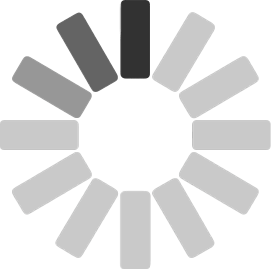 [Speaker Notes: Which decreases 
“Quit Typing, Sera!”  
6-fold]
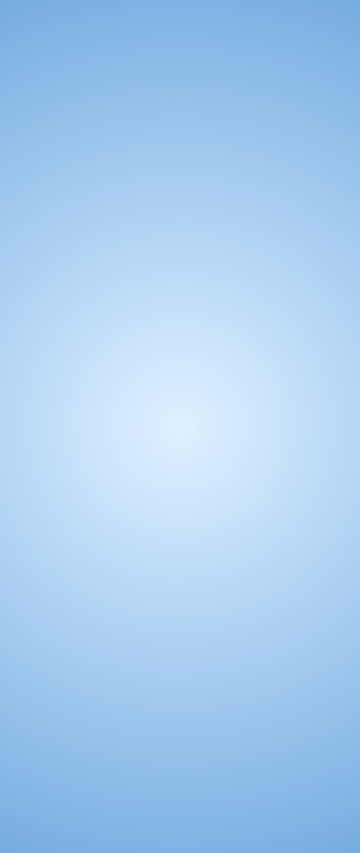 Interaction mnemonics
inDuction
CYP3A4
“3 A’s For 
(fishing)”
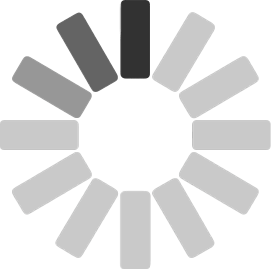 Down and Delayed
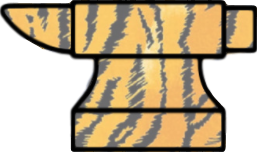 Carbamazepine 
(Tegretol) 
“Tiger tail”
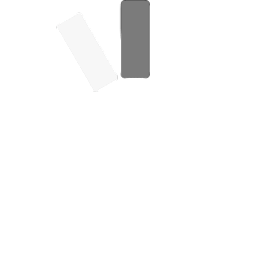 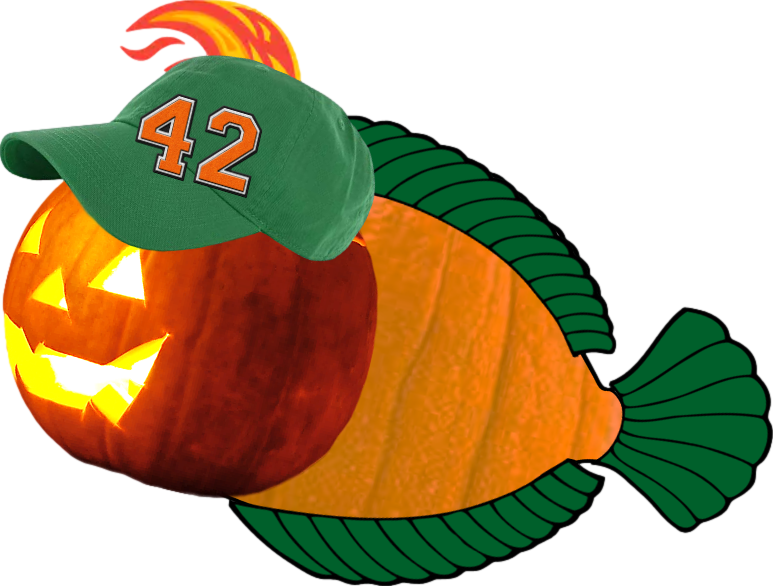 Lumateperone
(Caplyta)

“‘Luminated 
Cap lighter”
20-fold decrease
of a $1,800 drug!
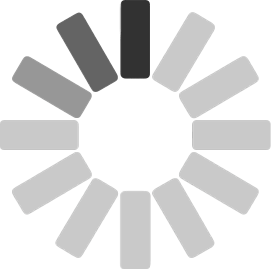 [Speaker Notes: “Cap Lighter” 
levels decrease 95%...
That’s an $1,800 drug 
made useless…and many psychiatrists 
are unaware of this effect.]
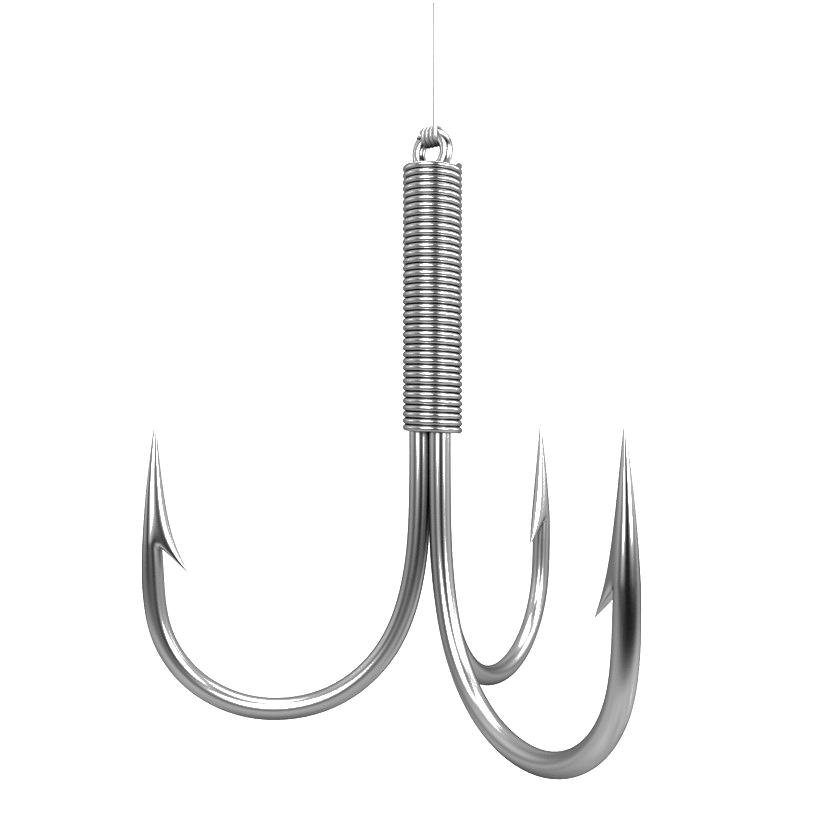 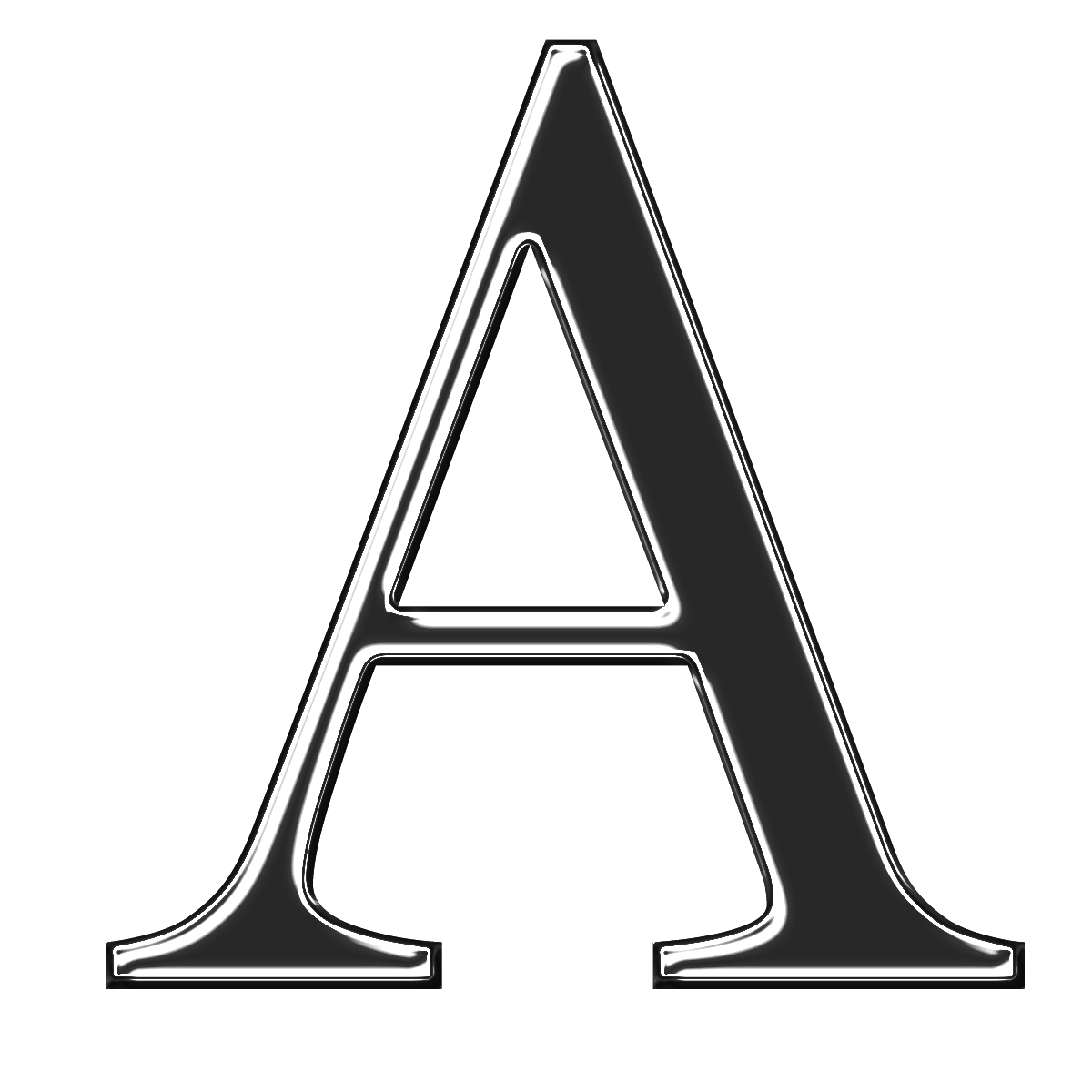 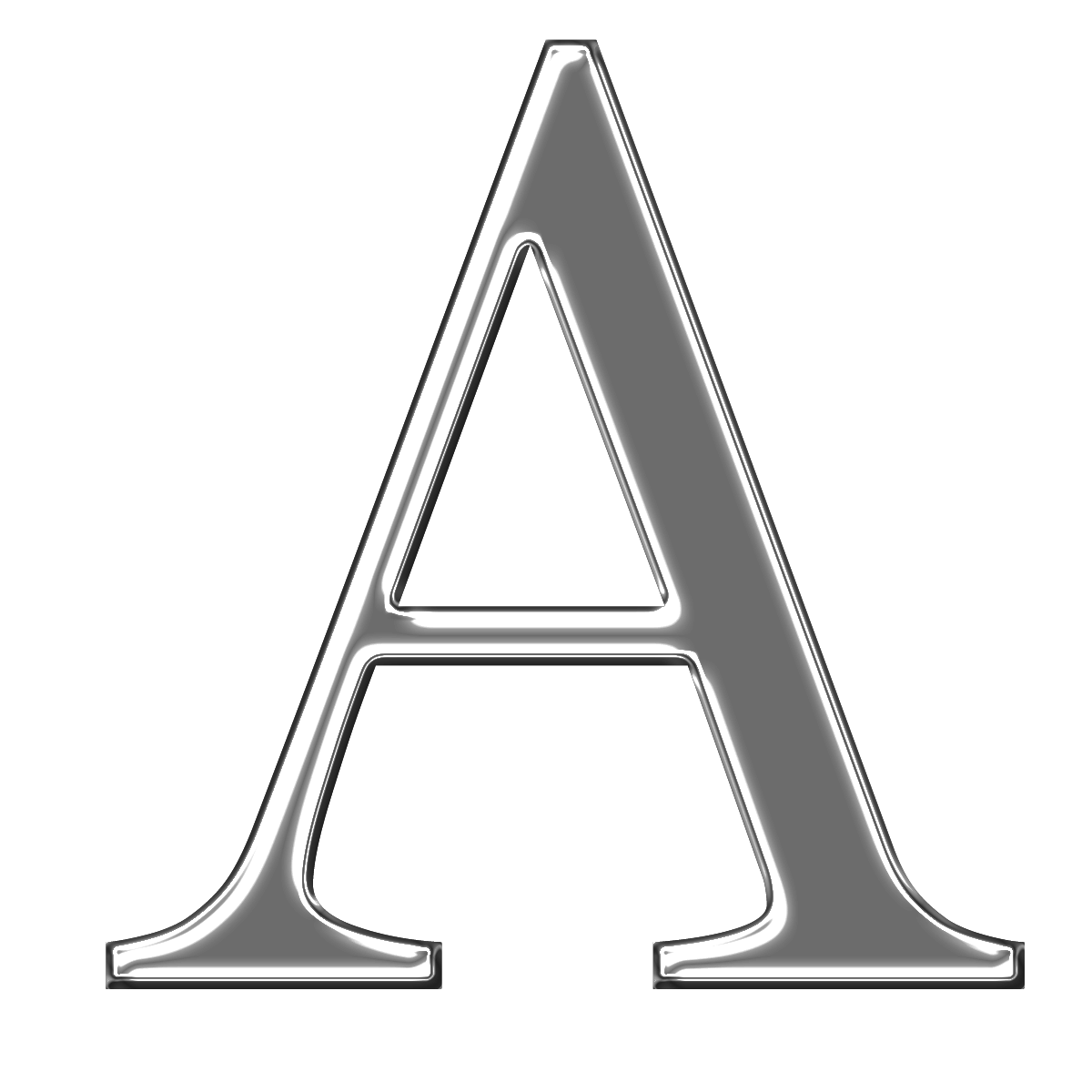 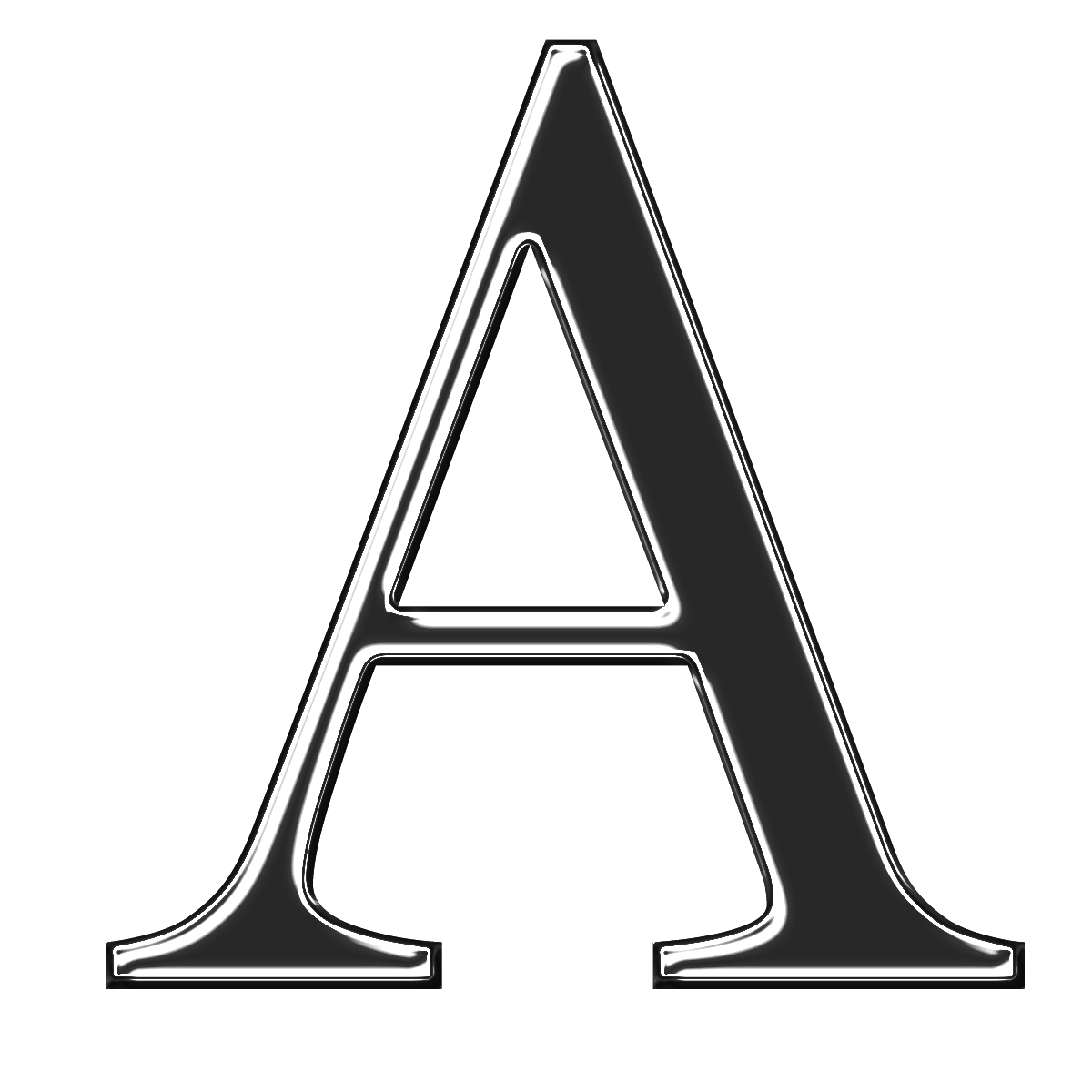 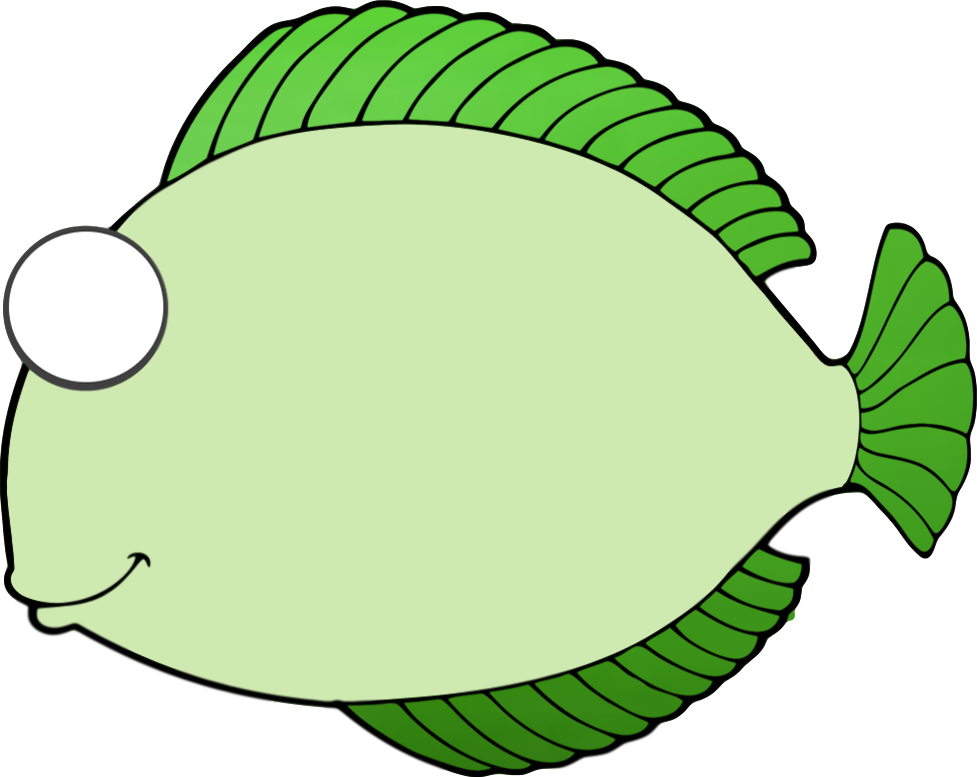 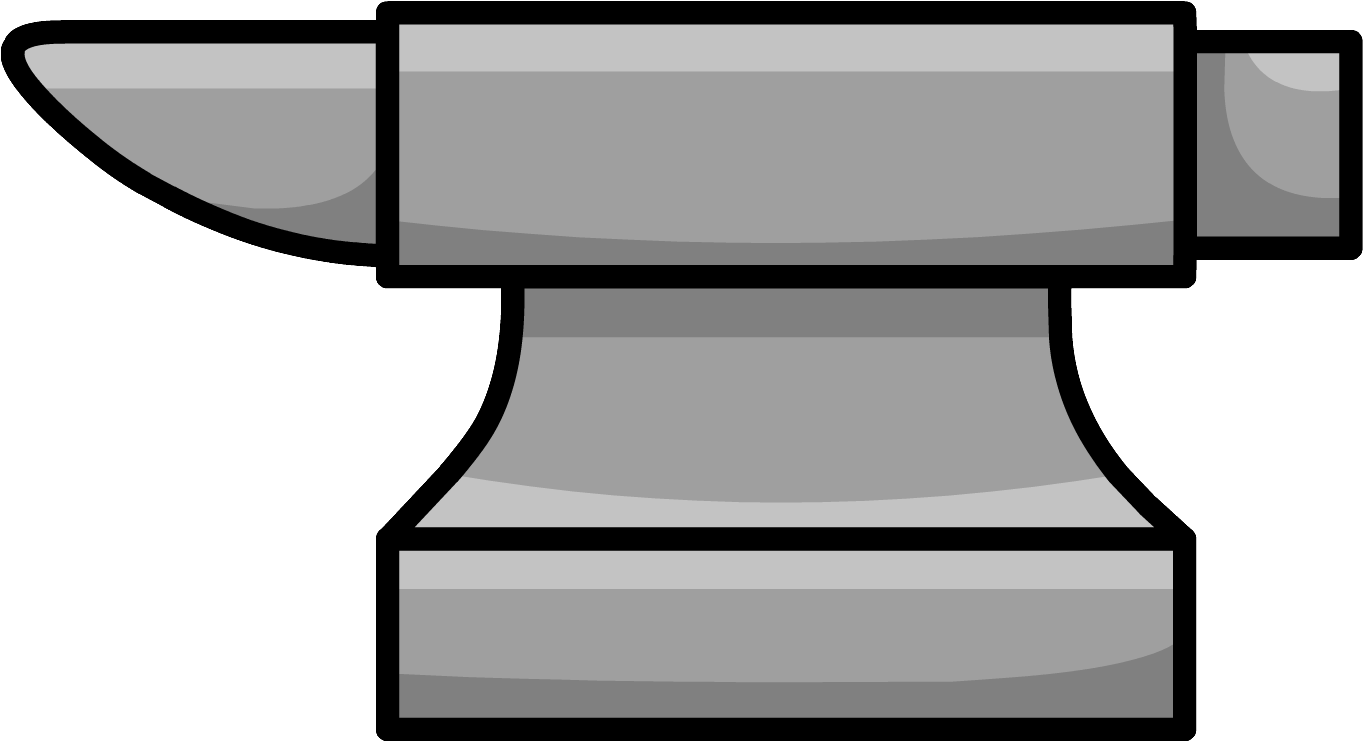 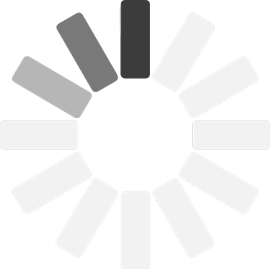 PHARMACOKINETIC INTERACTIONS                                                                                                          3 of 3
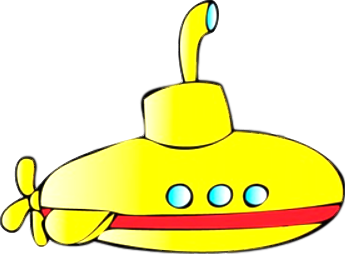 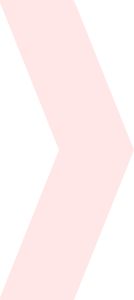 Lemborexant
Lumateperone
Lurasidone
Pimavanserin
Pimozide
Quetiapine
Sildenafil
Simvastatin
  Suvorexant    
  Tadalafil
  Valbenazine
  Vilazodone
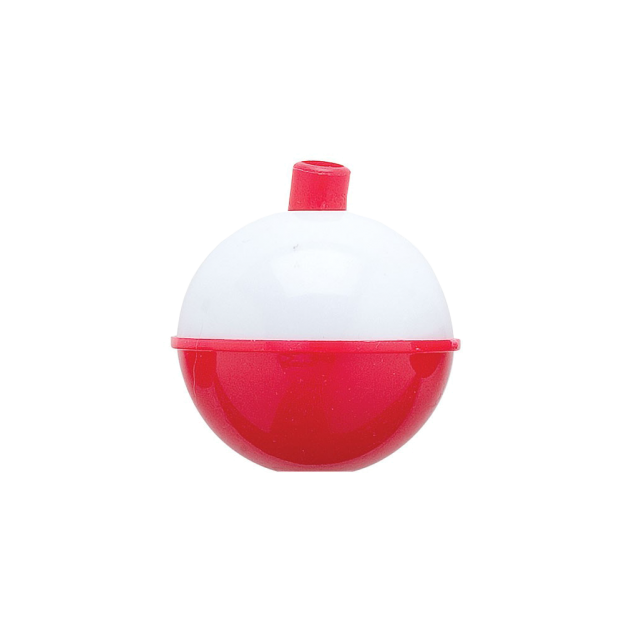 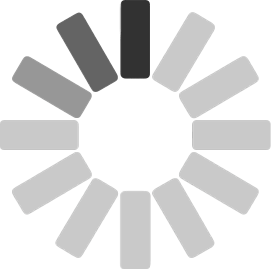 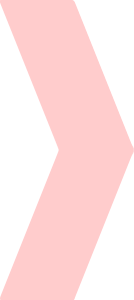 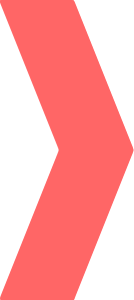 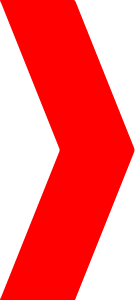 [Speaker Notes: 3 A’s for Fishing]
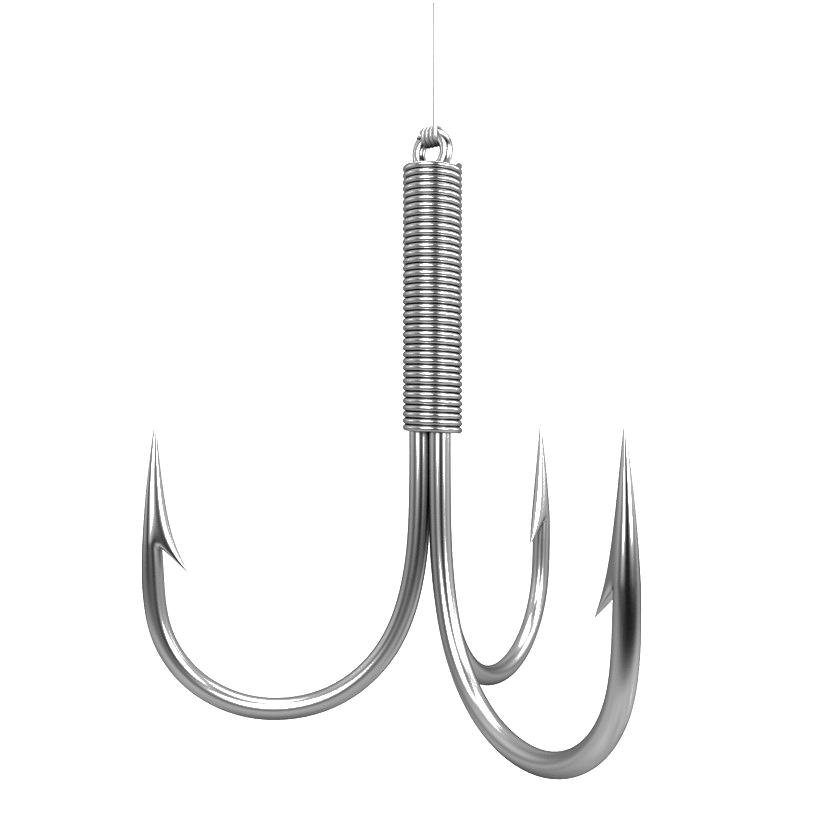 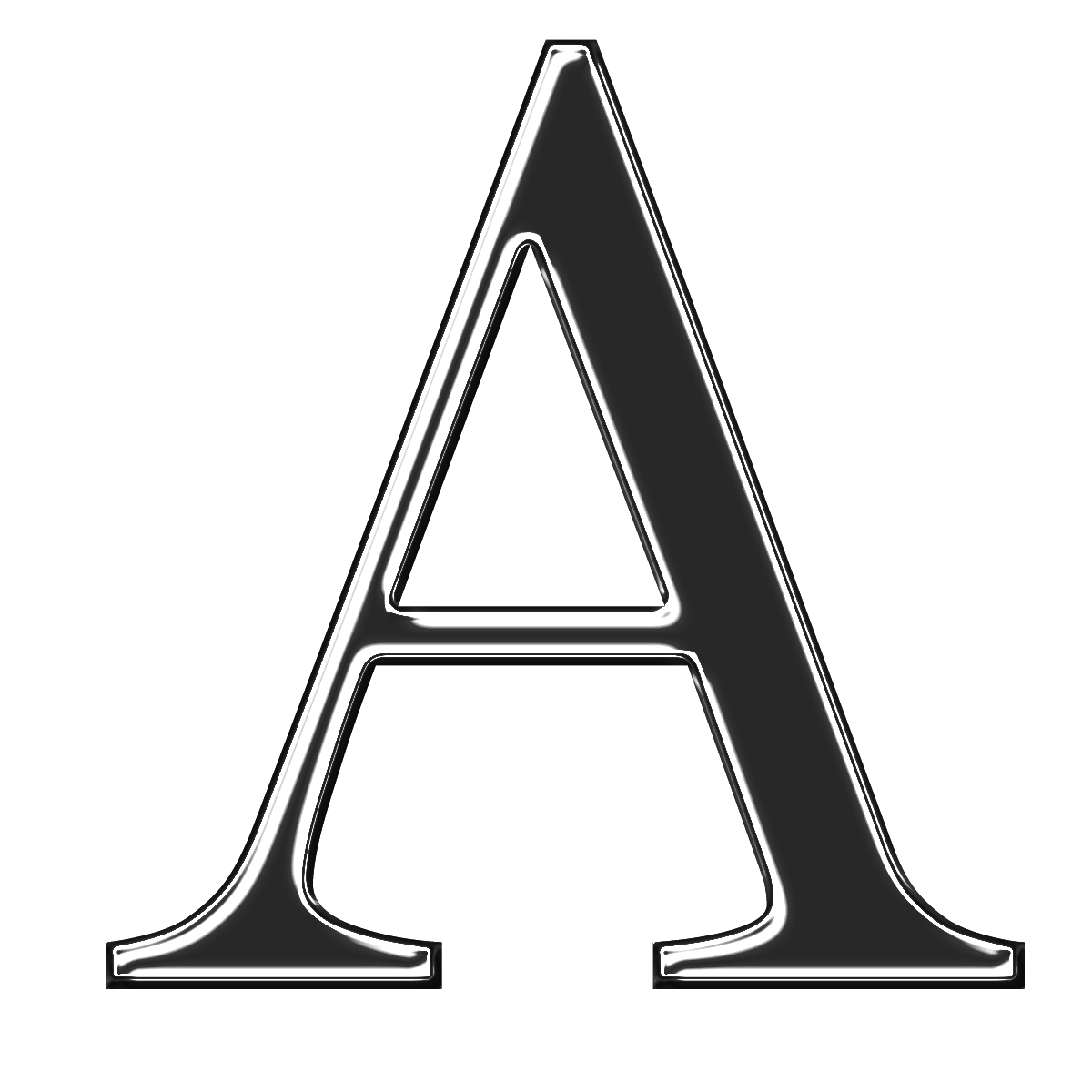 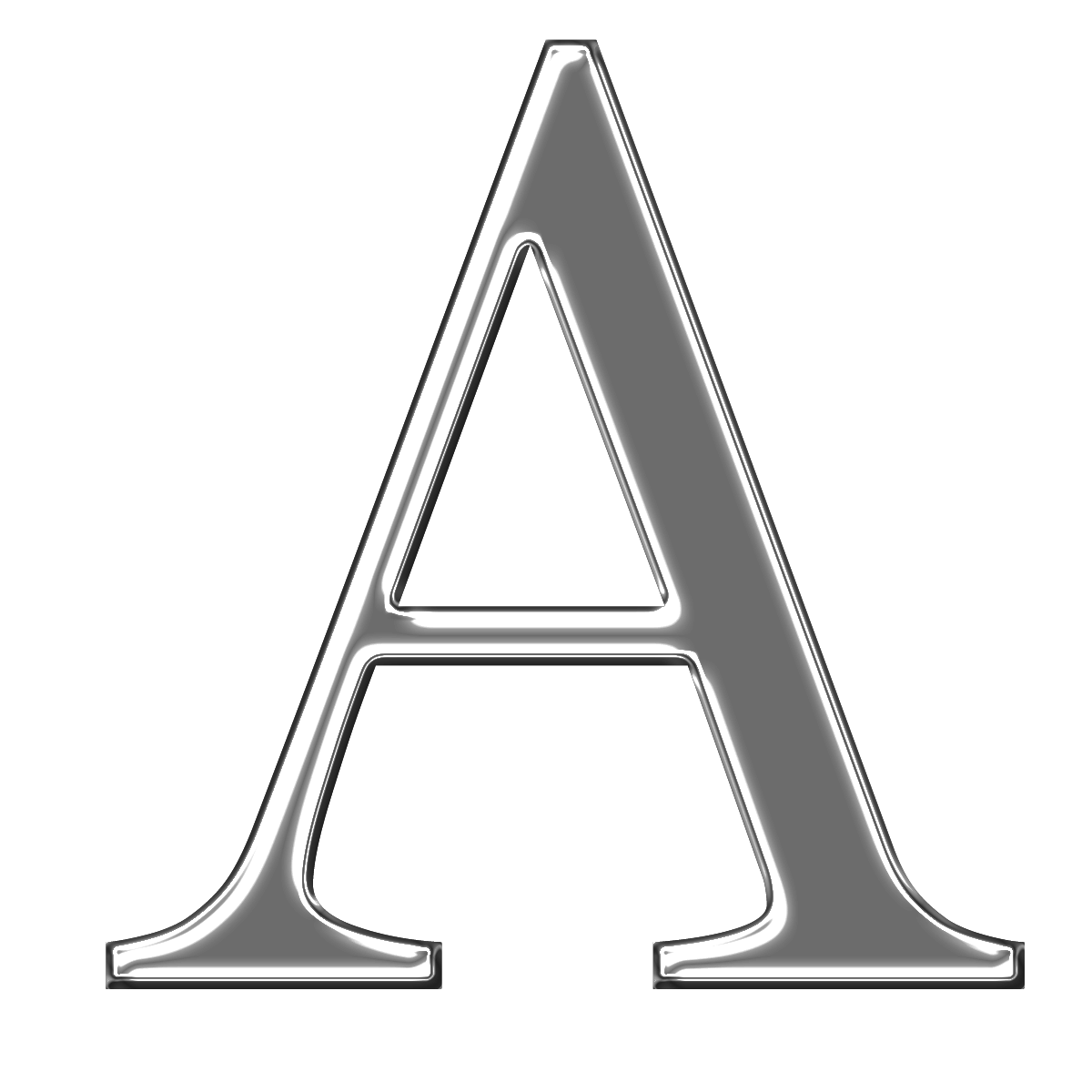 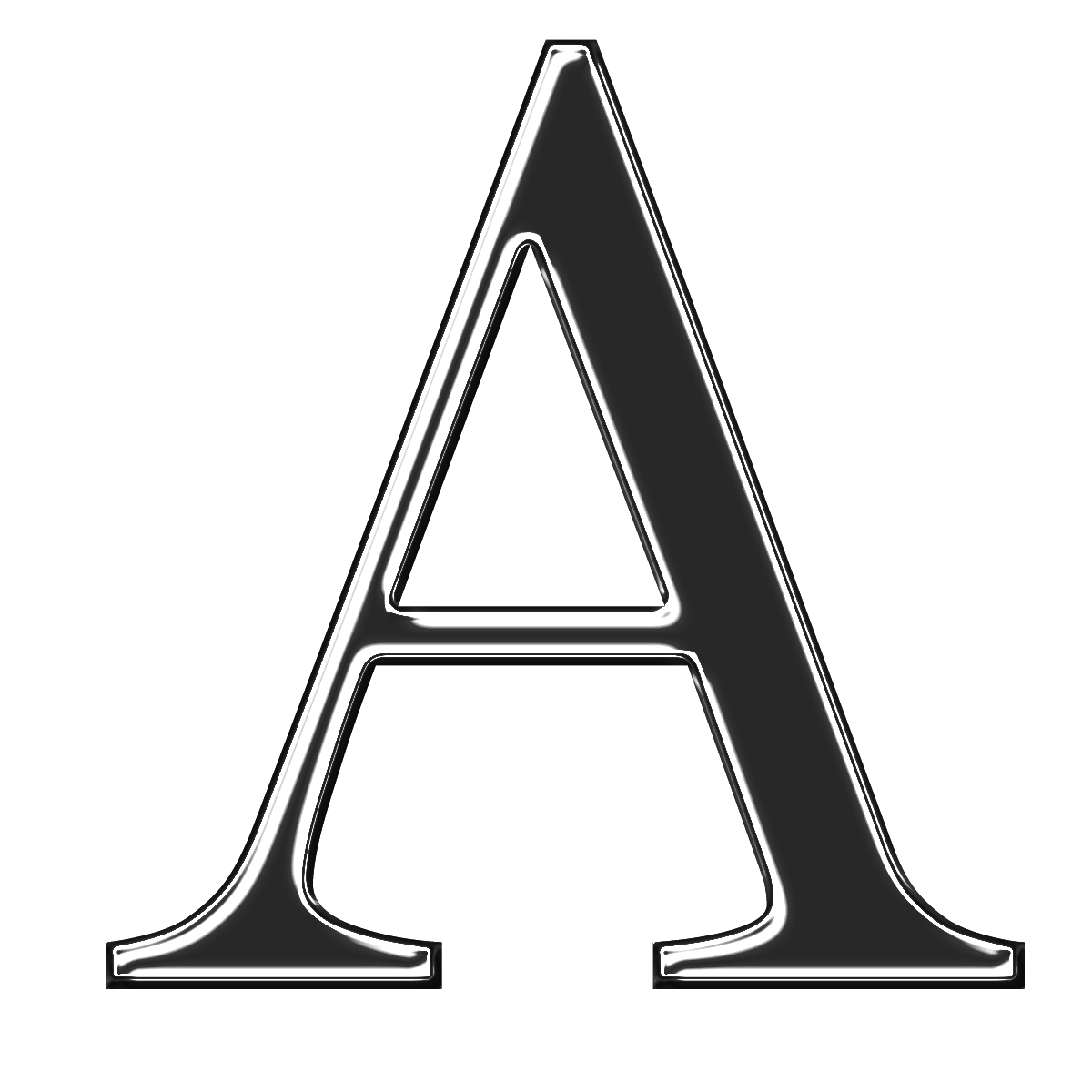 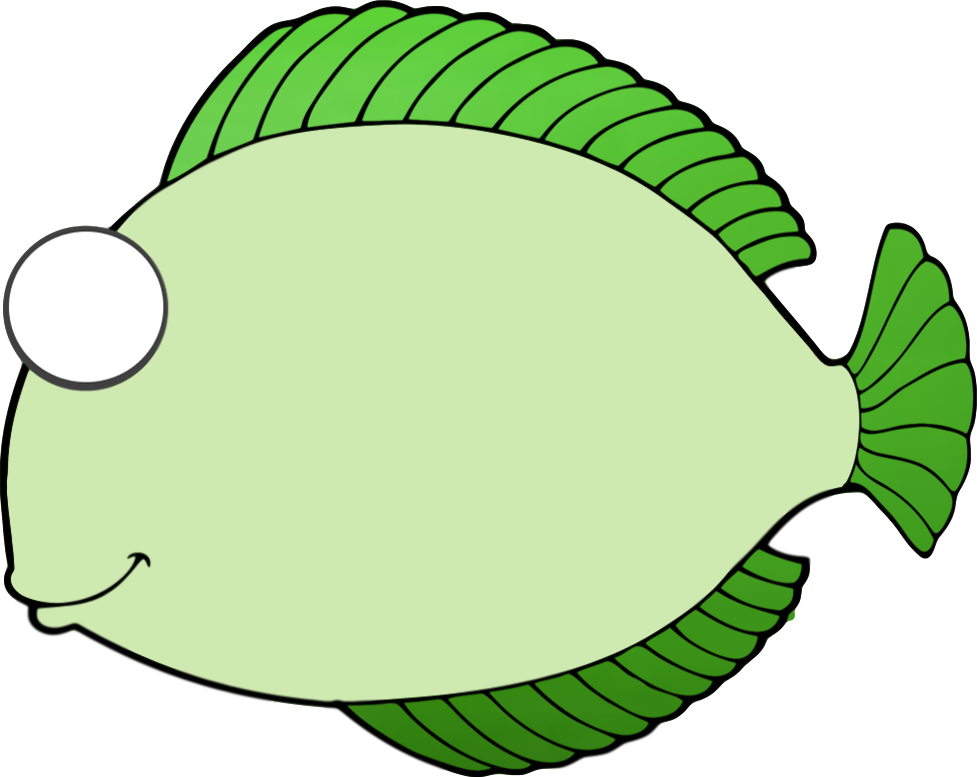 PHARMACOKINETIC INTERACTIONS                                                                                                          3 of 3
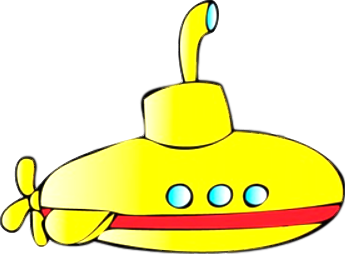 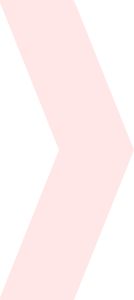 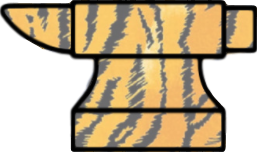 Lemborexant
Lumateperone
Lurasidone
Pimavanserin
Pimozide
Quetiapine
Sildenafil
Simvastatin
  Suvorexant    
  Tadalafil
  Valbenazine
  Vilazodone
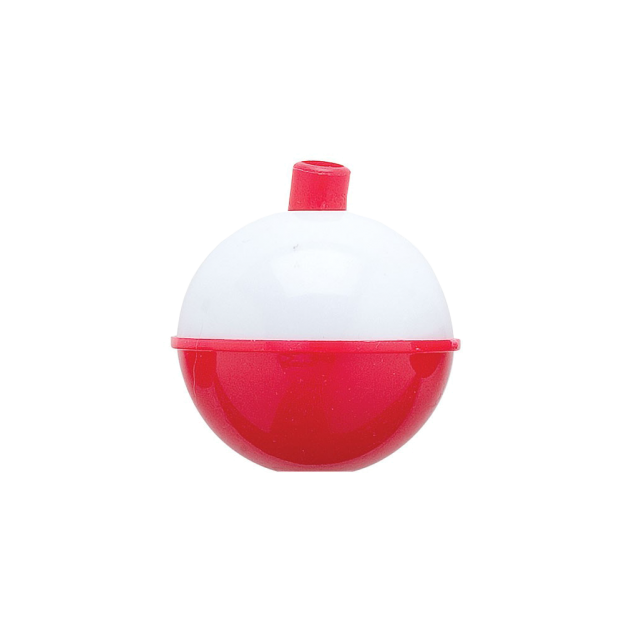 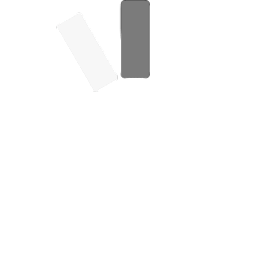 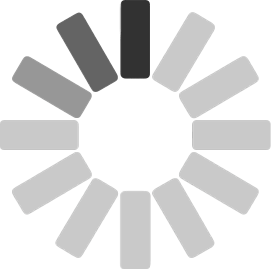 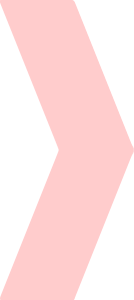 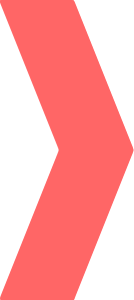 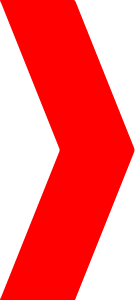 [Speaker Notes: Tegretol is a potent anvil]
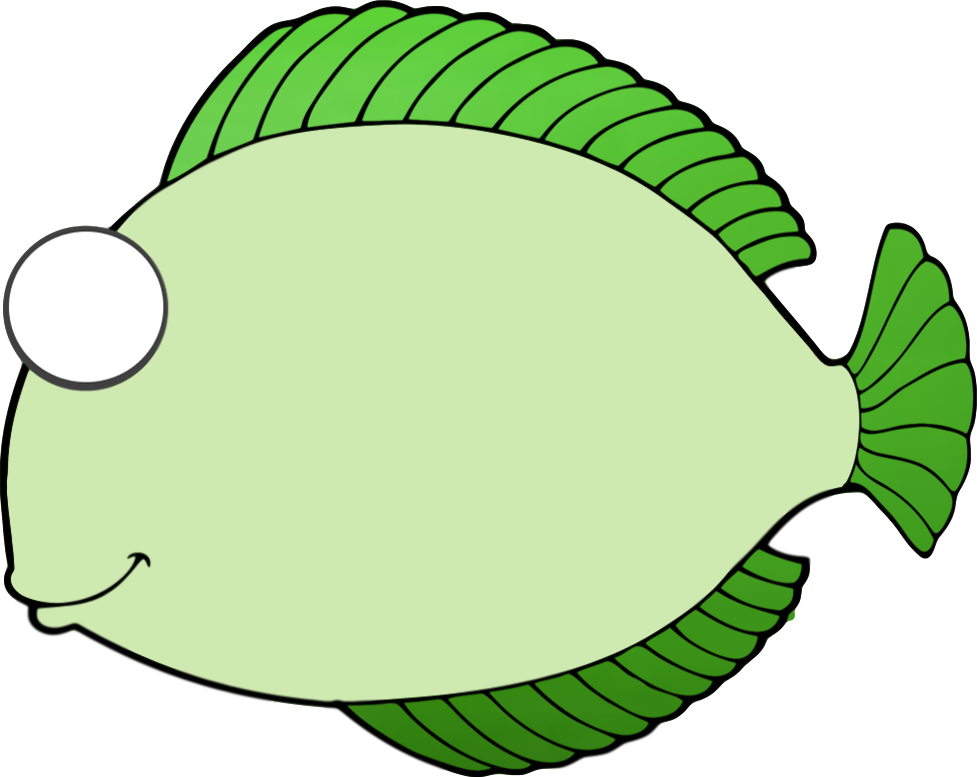 PHARMACOKINETIC INTERACTIONS                                                                                                          3 of 3
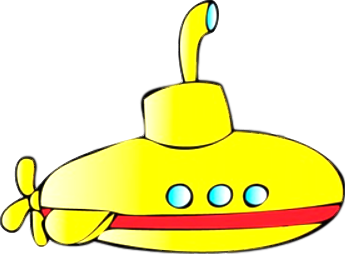 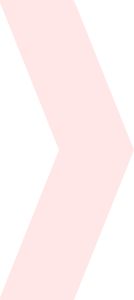 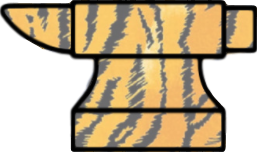 Lemborexant
Lumateperone
Lurasidone
Pimavanserin
Pimozide
Quetiapine
Sildenafil
Simvastatin
  Suvorexant    
  Tadalafil
  Valbenazine
  Vilazodone
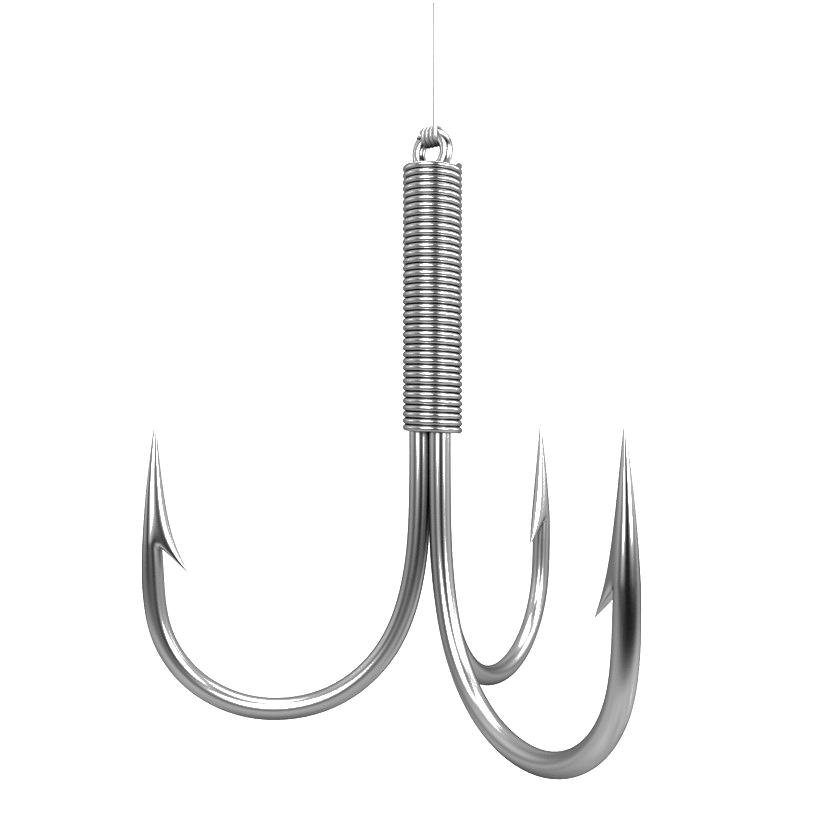 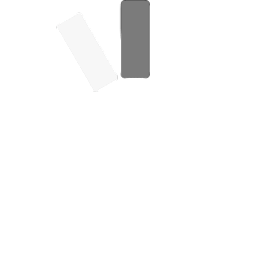 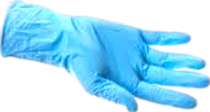 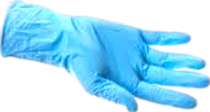 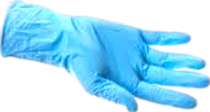 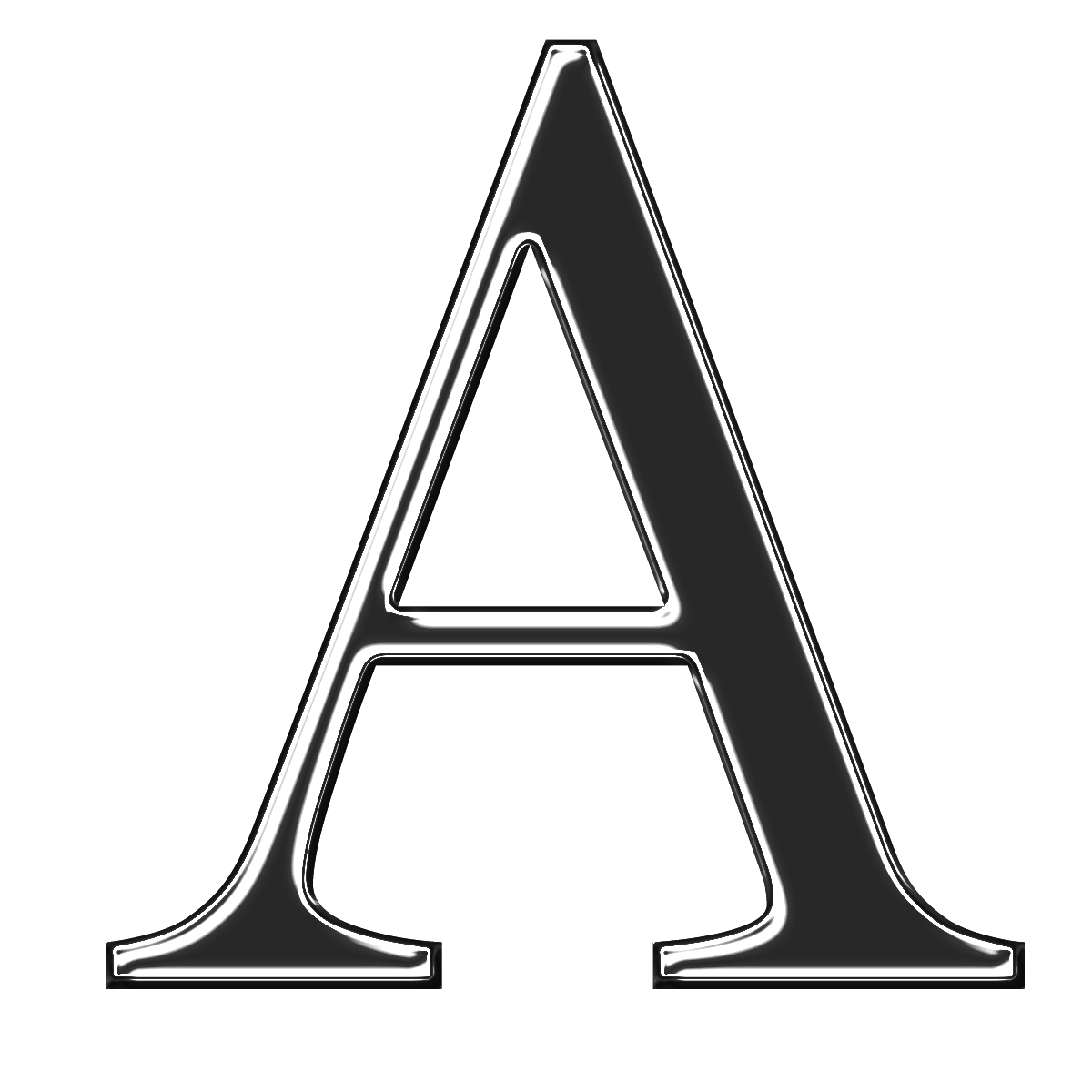 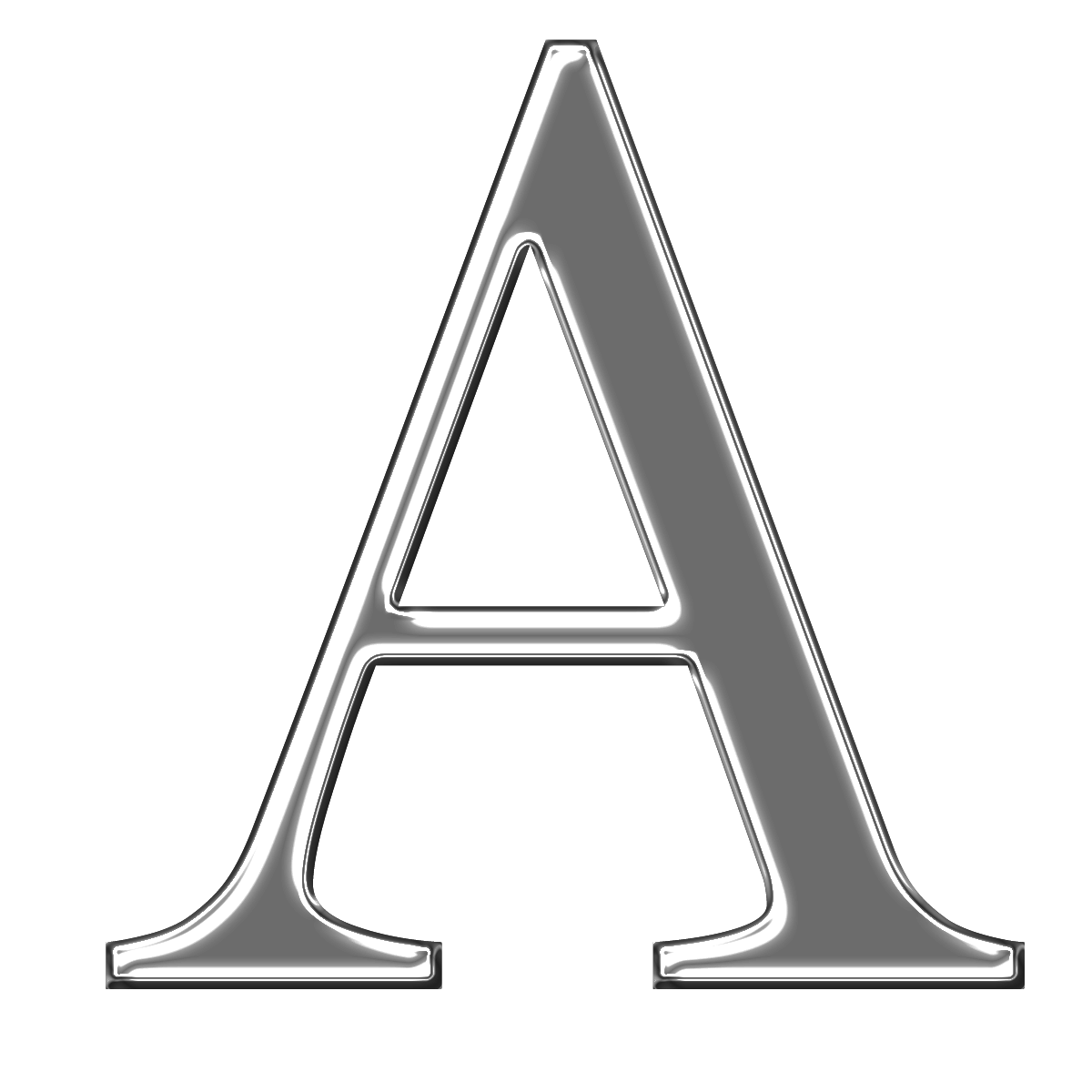 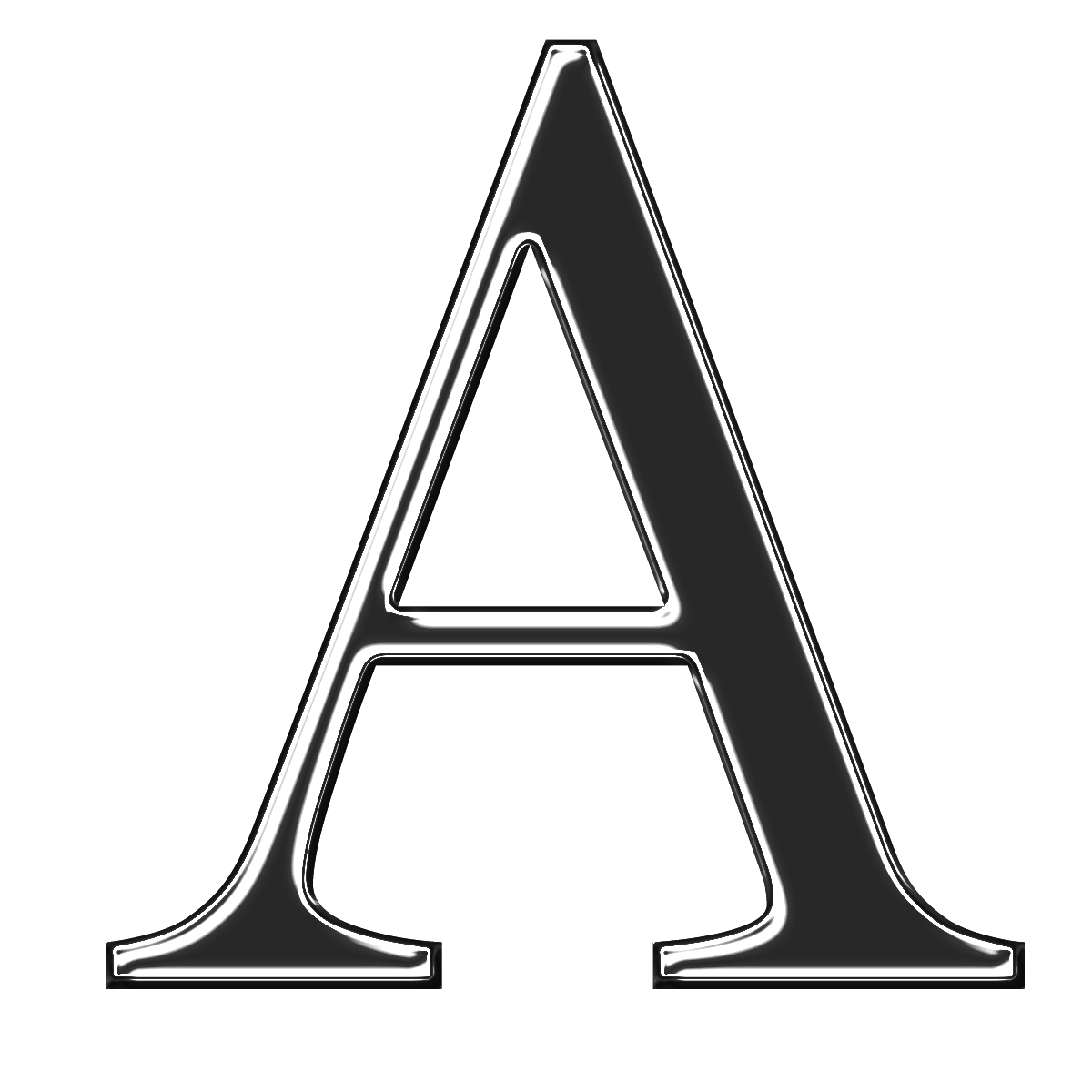 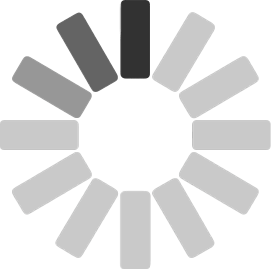 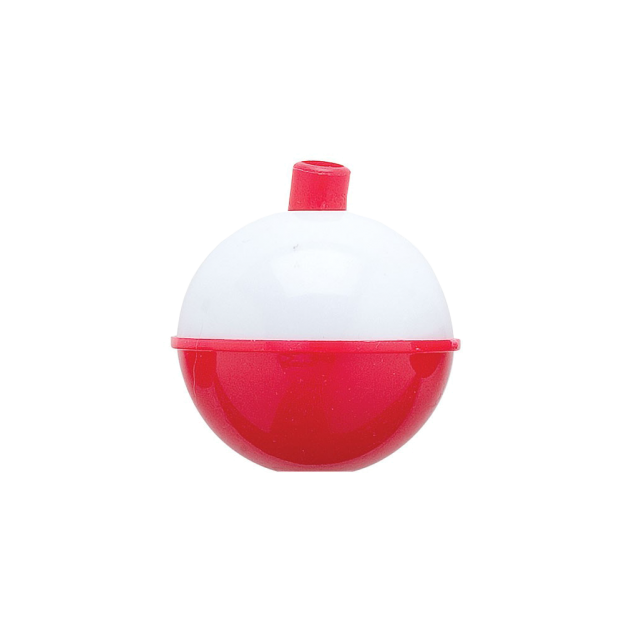 LUVOX
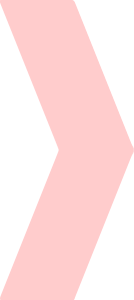 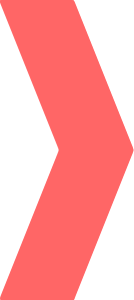 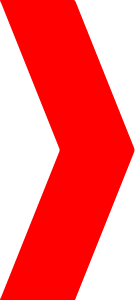 [Speaker Notes: Luvox a bobber of intermediate potency]
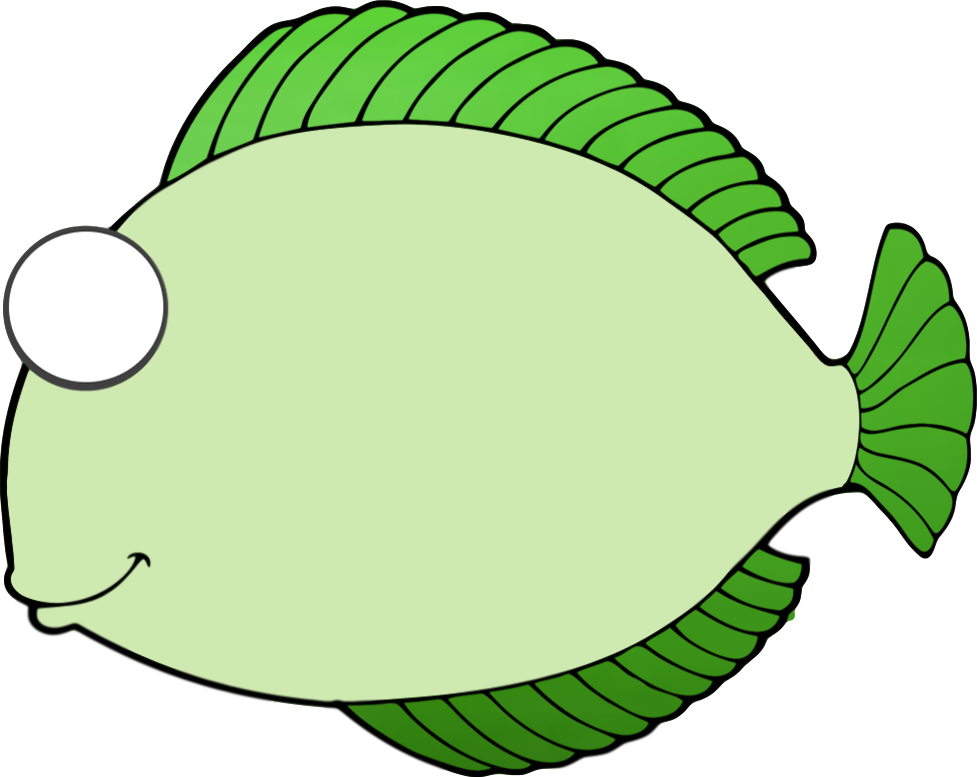 PHARMACOKINETIC INTERACTIONS                                                                                                          3 of 3
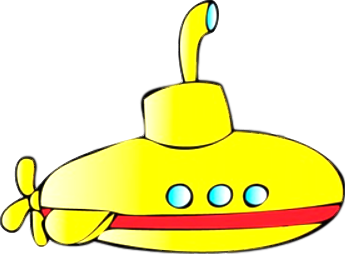 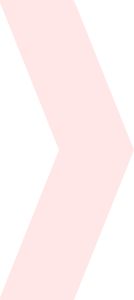 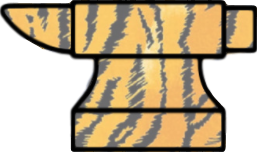 Lemborexant
Lumateperone
Lurasidone
Pimavanserin
Pimozide
Quetiapine
Sildenafil
Simvastatin
  Suvorexant    
  Tadalafil
  Valbenazine
  Vilazodone
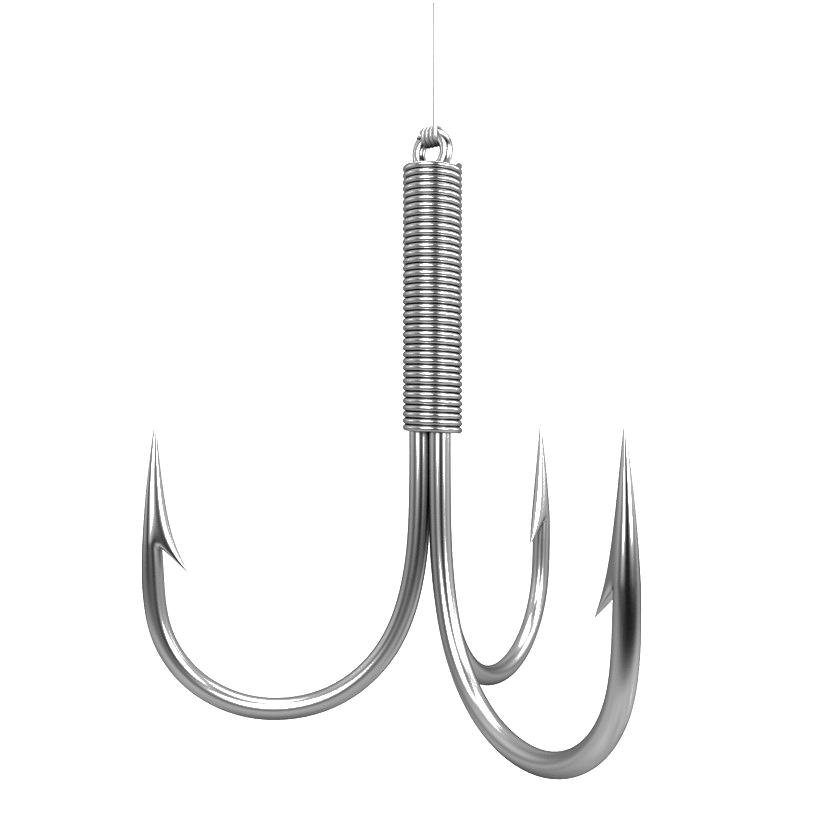 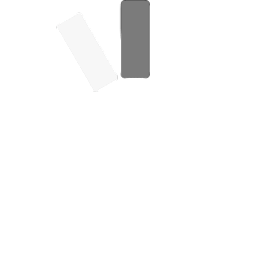 PLENTY
OF 
FISH
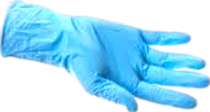 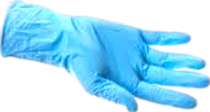 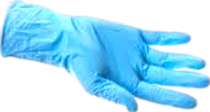 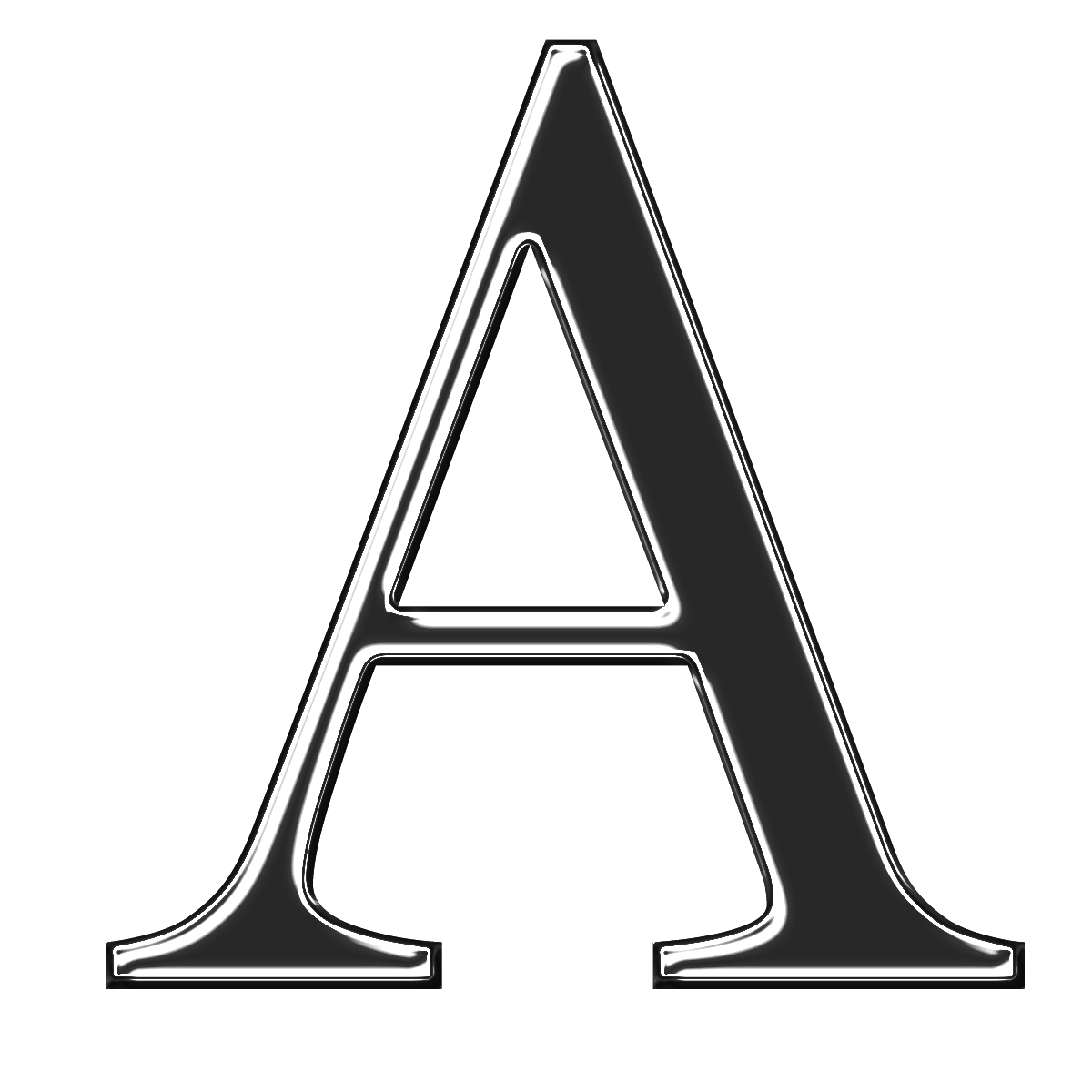 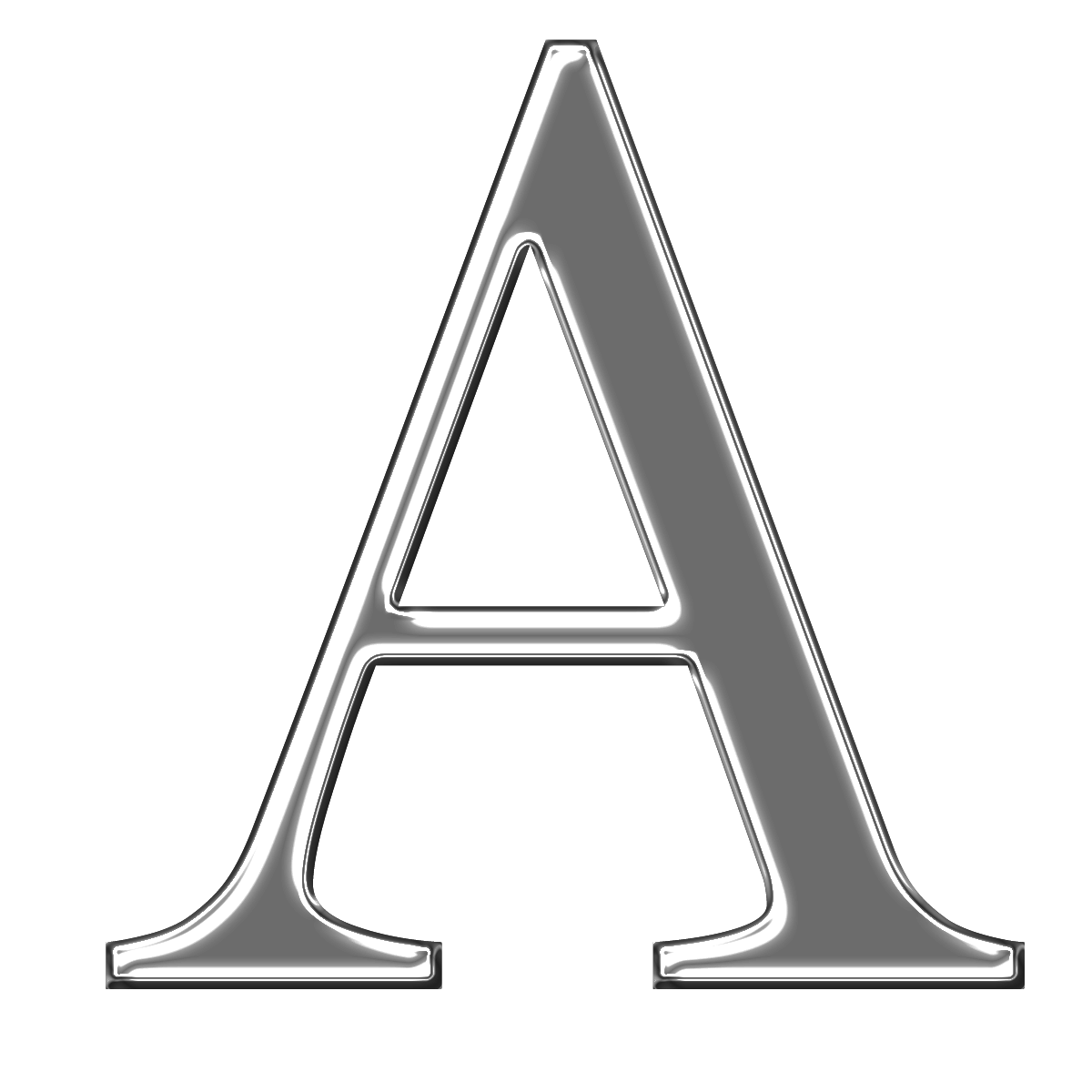 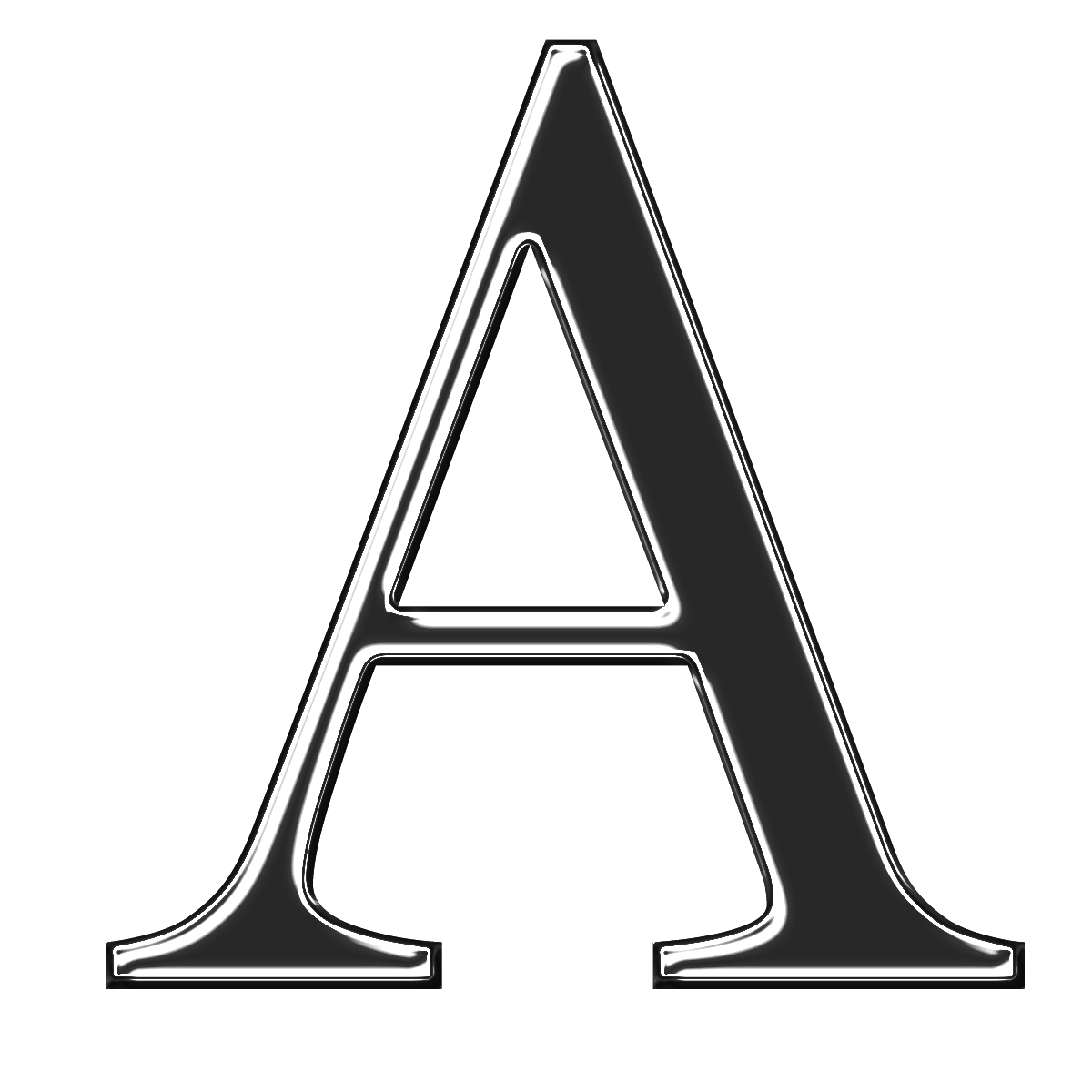 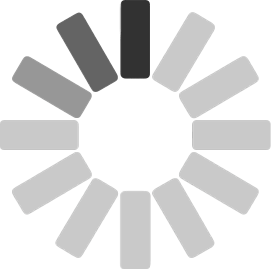 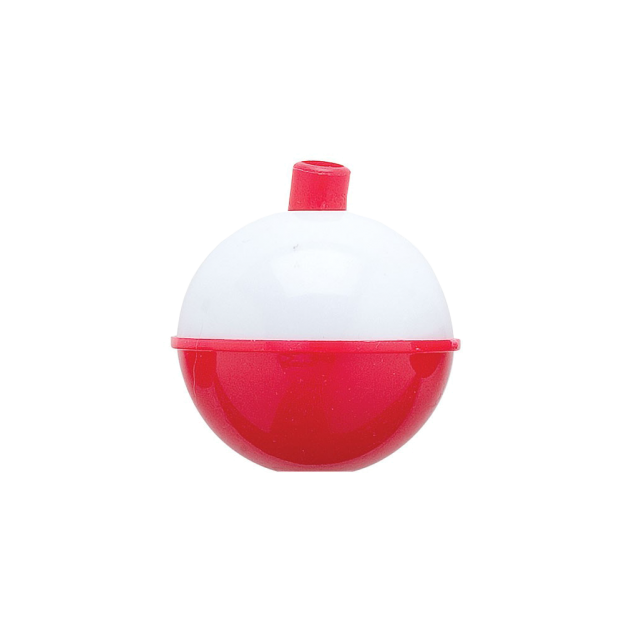 LUVOX
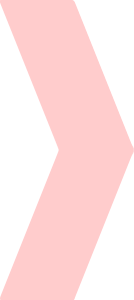 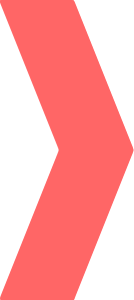 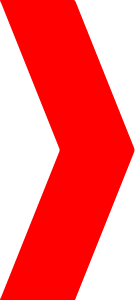 [Speaker Notes: And there are plenty of fish]
PHARMACOKINETIC INTERACTIONS                                                                                                          3 of 3
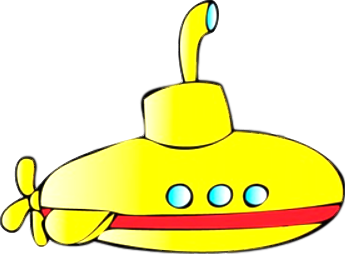 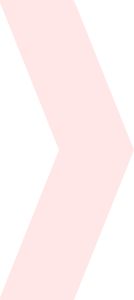 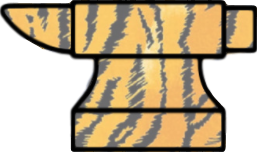 Lemborexant
Lumateperone
Lurasidone
Pimavanserin
Pimozide
Quetiapine
Sildenafil
Simvastatin
  Suvorexant    
  Tadalafil
  Valbenazine
  Vilazodone
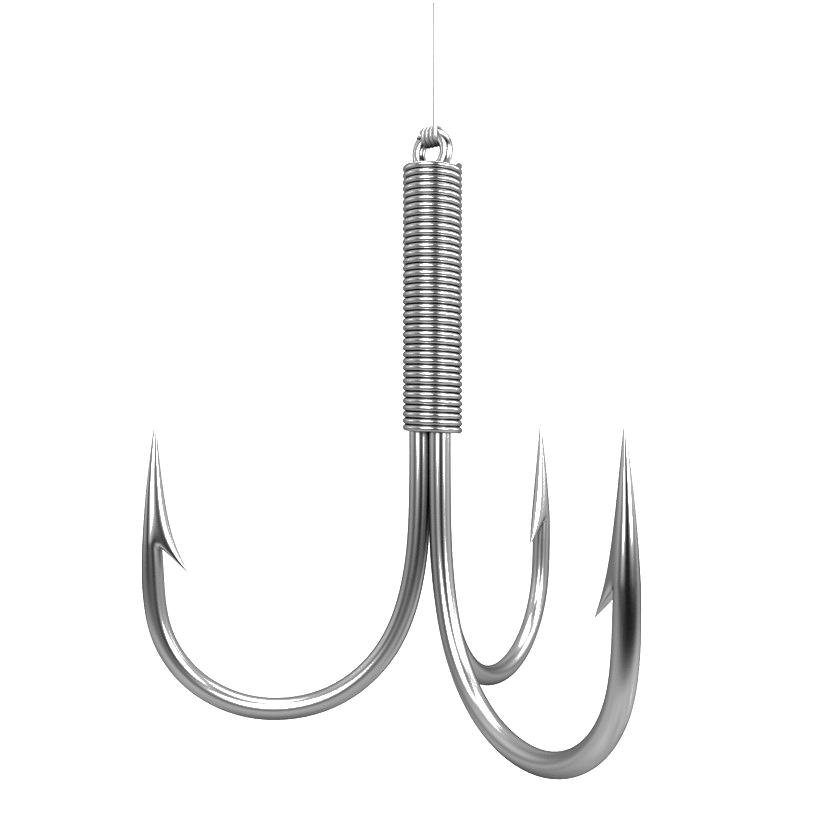 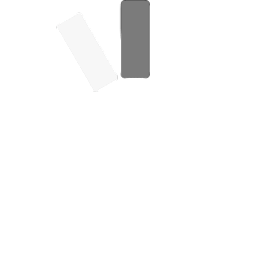 PLENTY
OF 
FISH
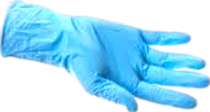 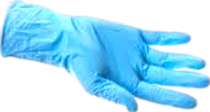 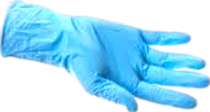 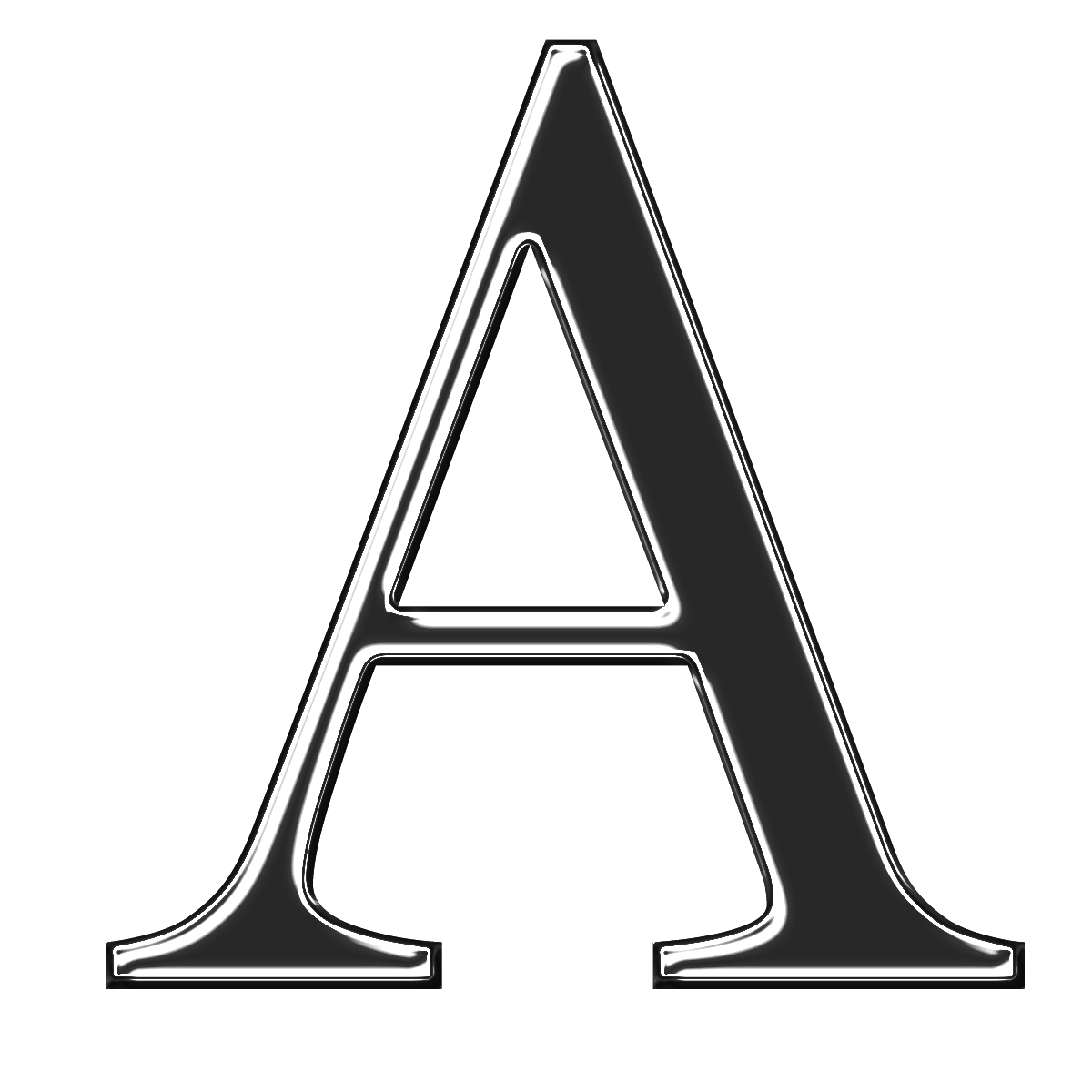 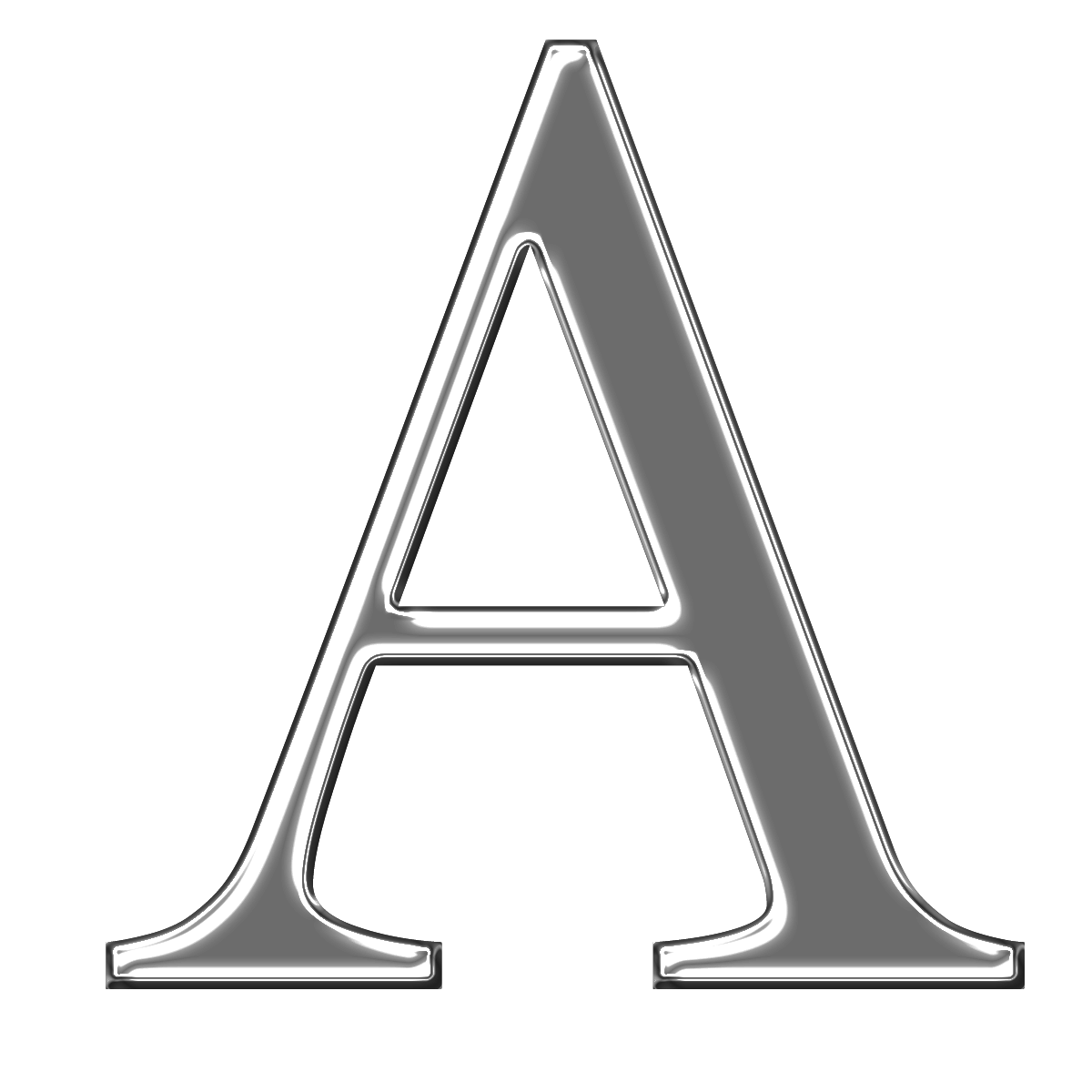 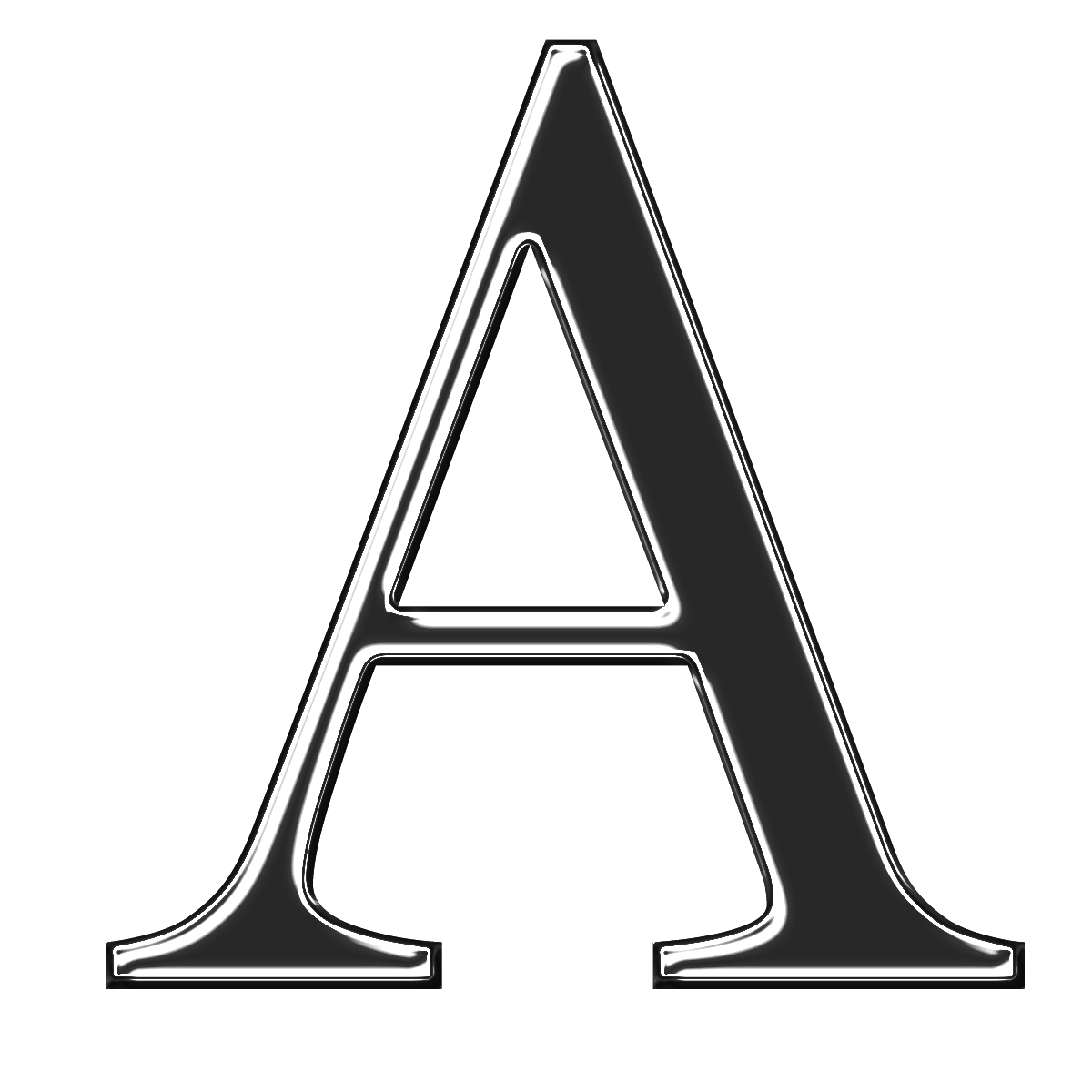 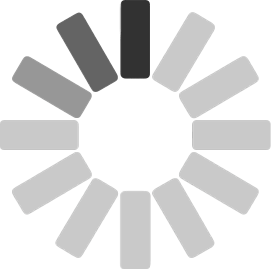 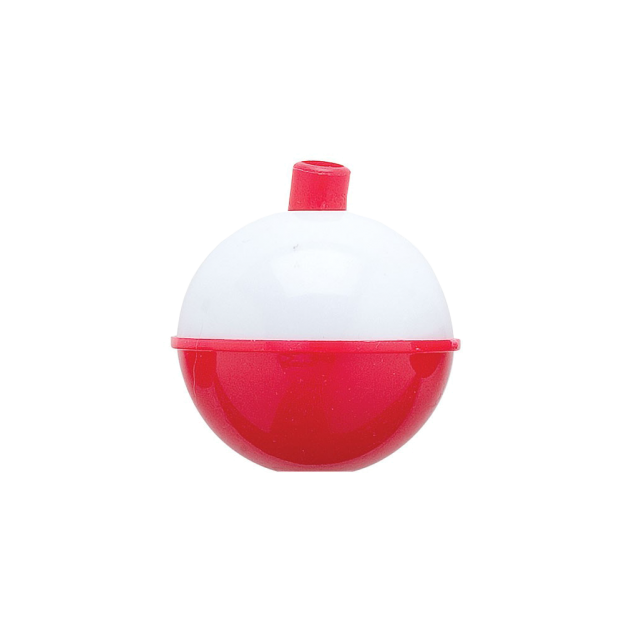 LUVOX
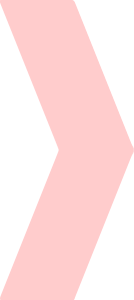 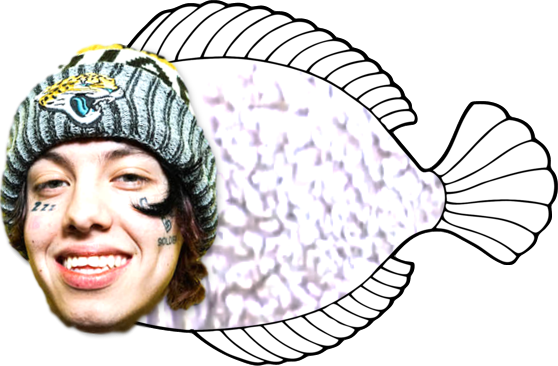 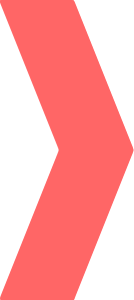 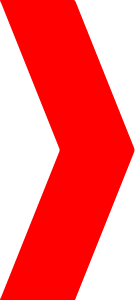 [Speaker Notes: Over]
PHARMACOKINETIC INTERACTIONS                                                                                                          3 of 3
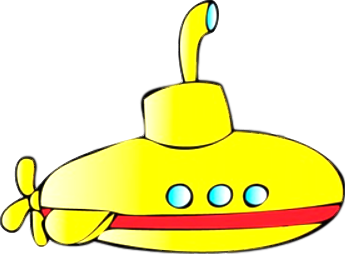 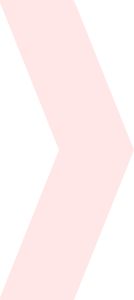 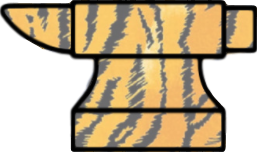 Lemborexant
Lumateperone
Lurasidone
Pimavanserin
Pimozide
Quetiapine
Sildenafil
Simvastatin
  Suvorexant    
  Tadalafil
  Valbenazine
  Vilazodone
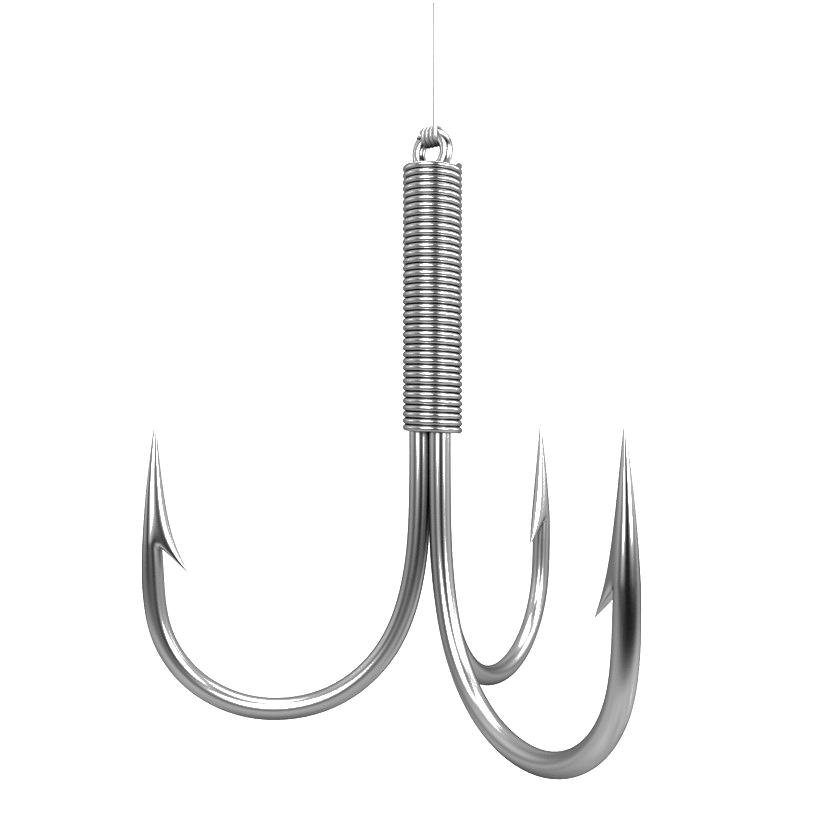 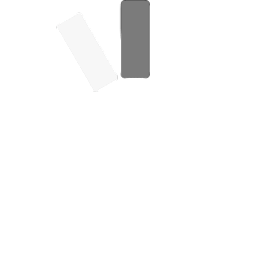 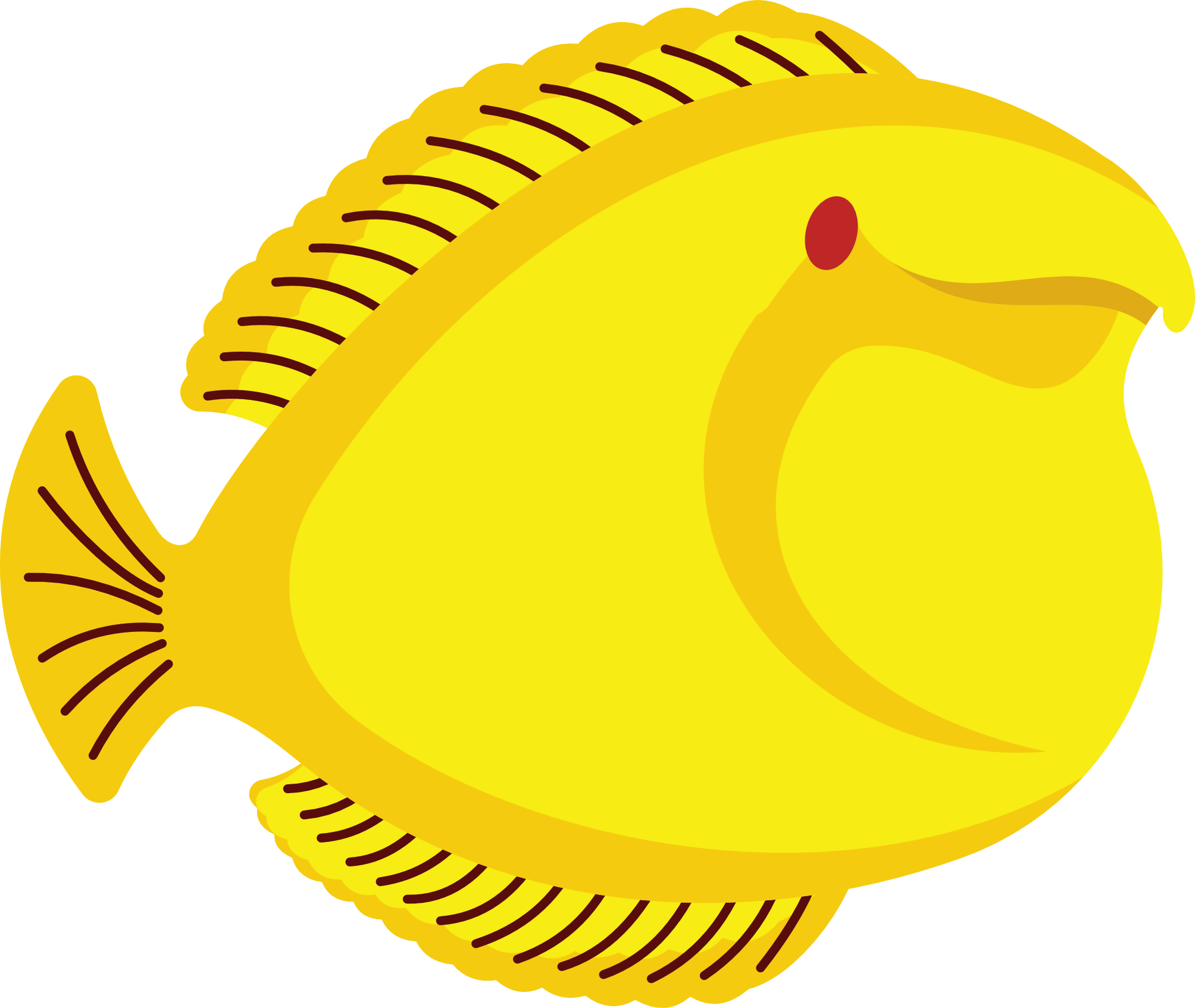 PLENTY
OF 
FISH
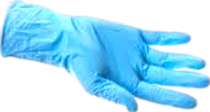 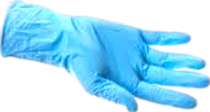 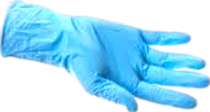 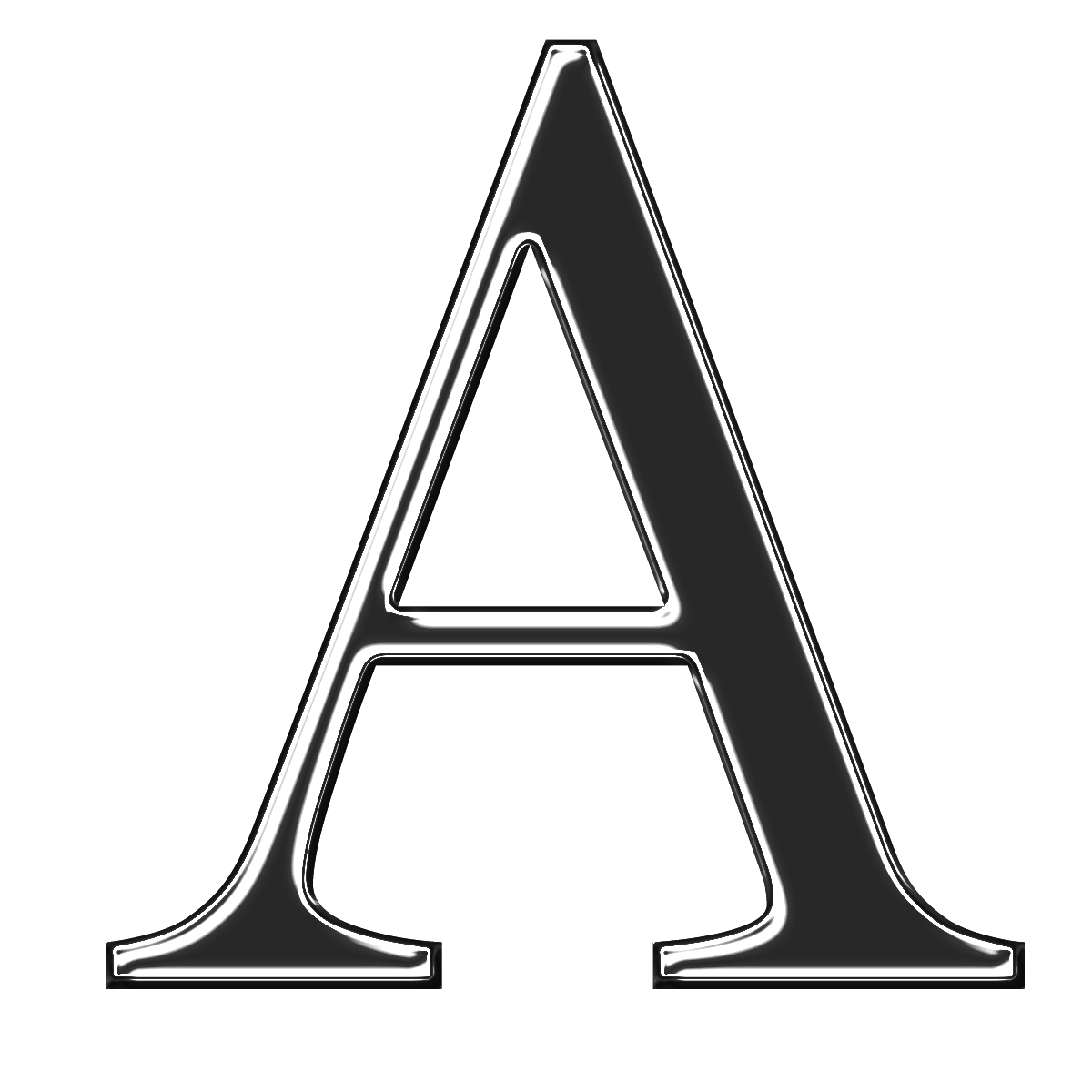 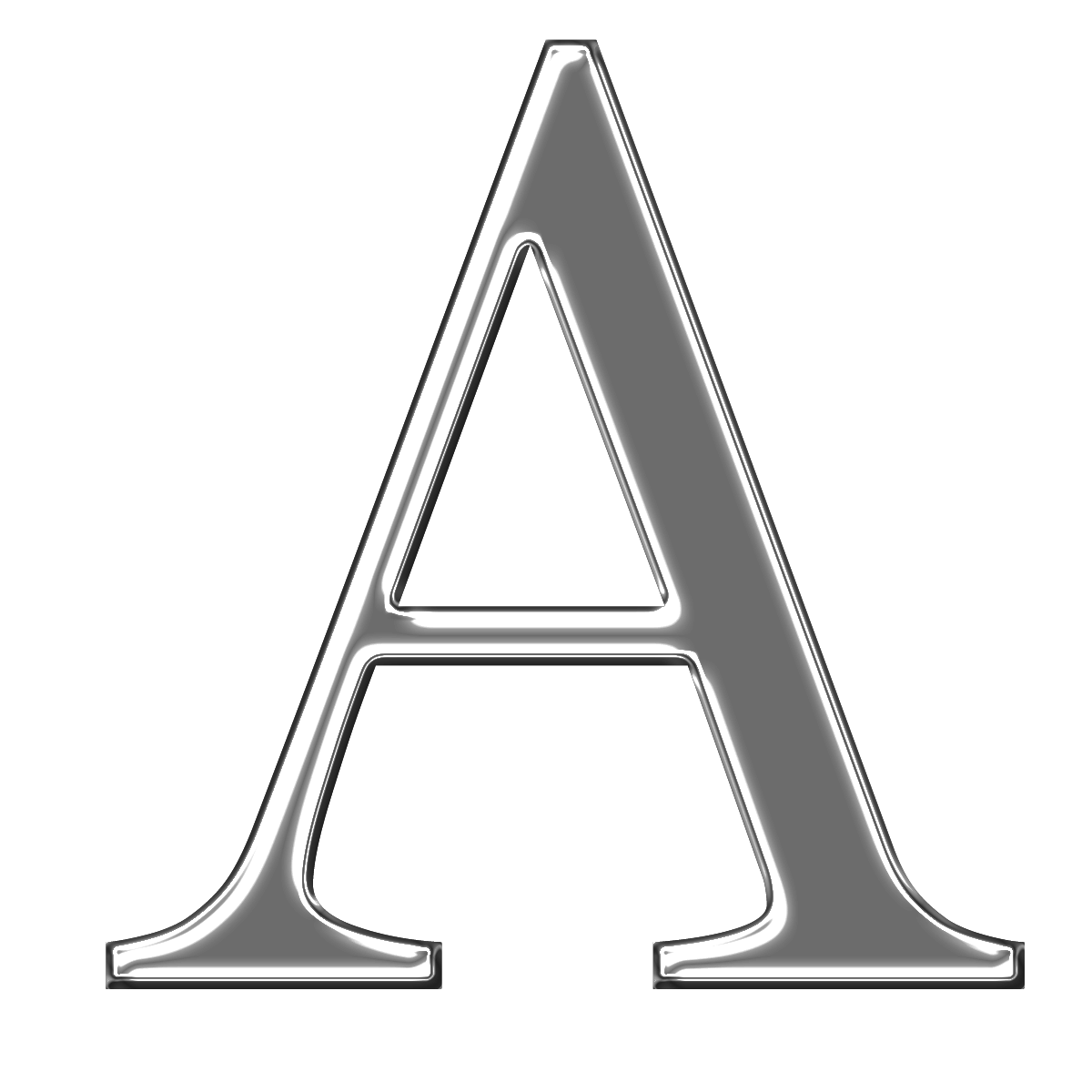 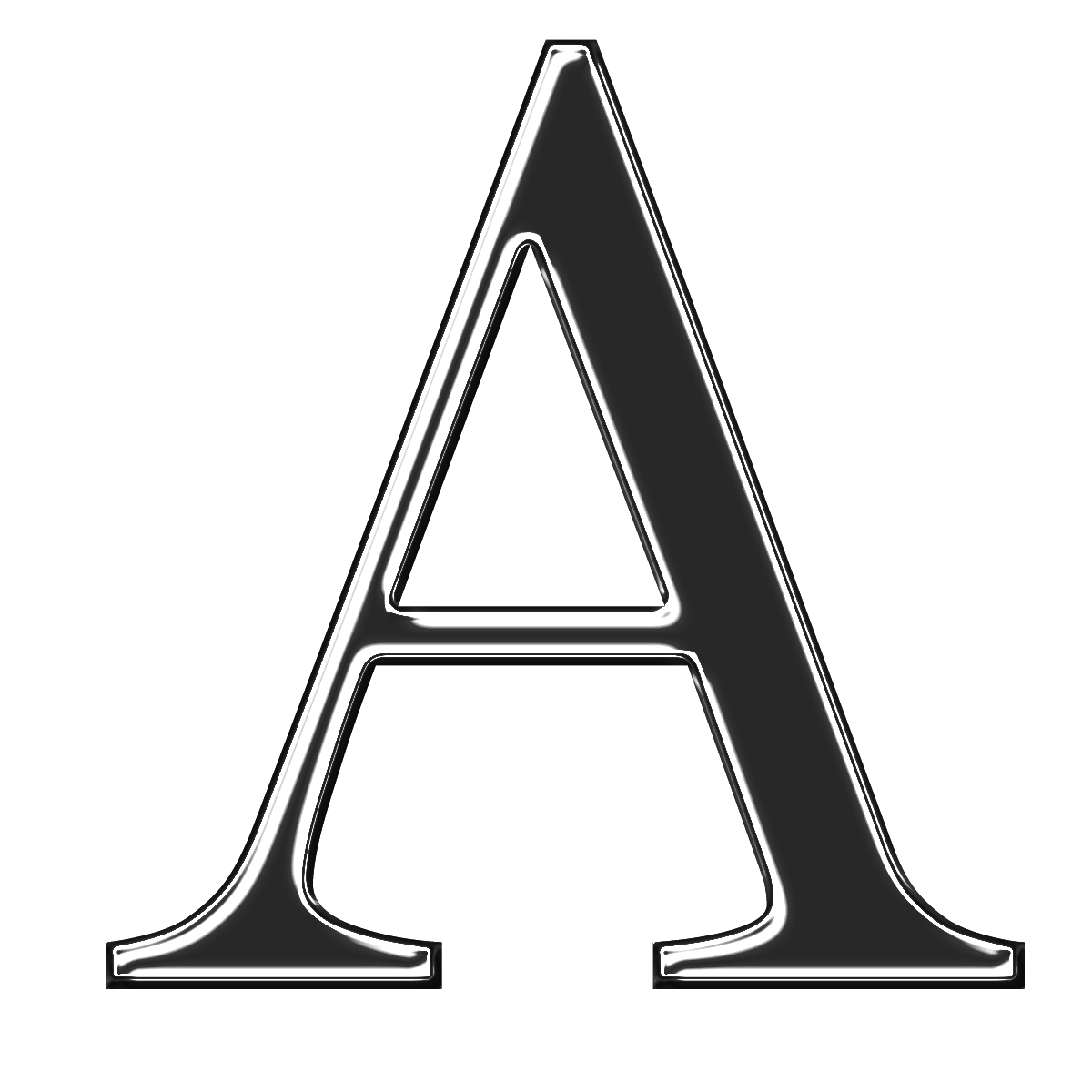 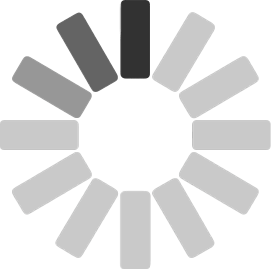 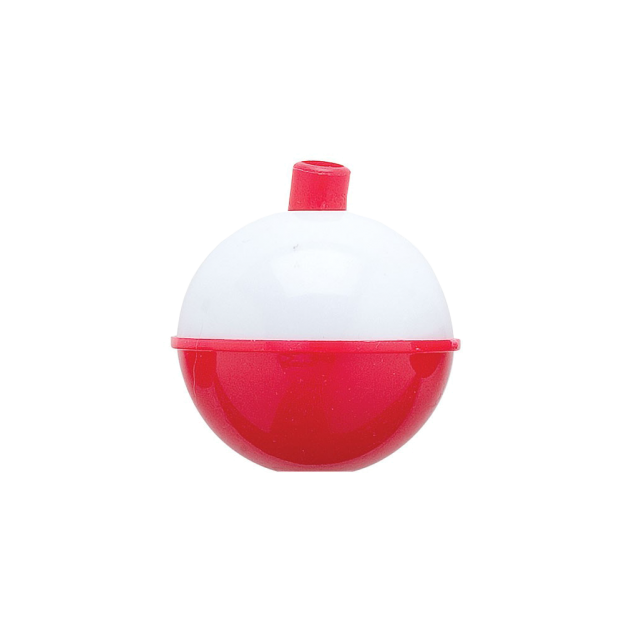 LUVOX
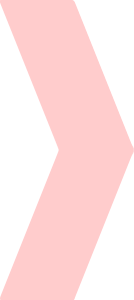 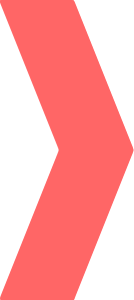 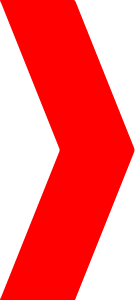 [Speaker Notes: half]
PHARMACOKINETIC INTERACTIONS                                                                                                          3 of 3
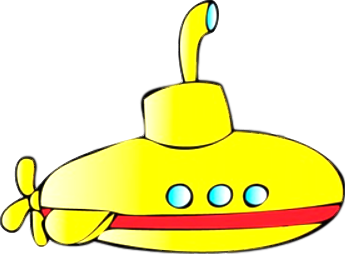 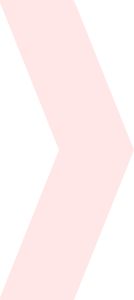 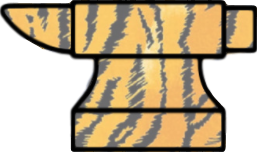 Lemborexant
Lumateperone
Lurasidone
Pimavanserin
Pimozide
Quetiapine
Sildenafil
Simvastatin
  Suvorexant    
  Tadalafil
  Valbenazine
  Vilazodone
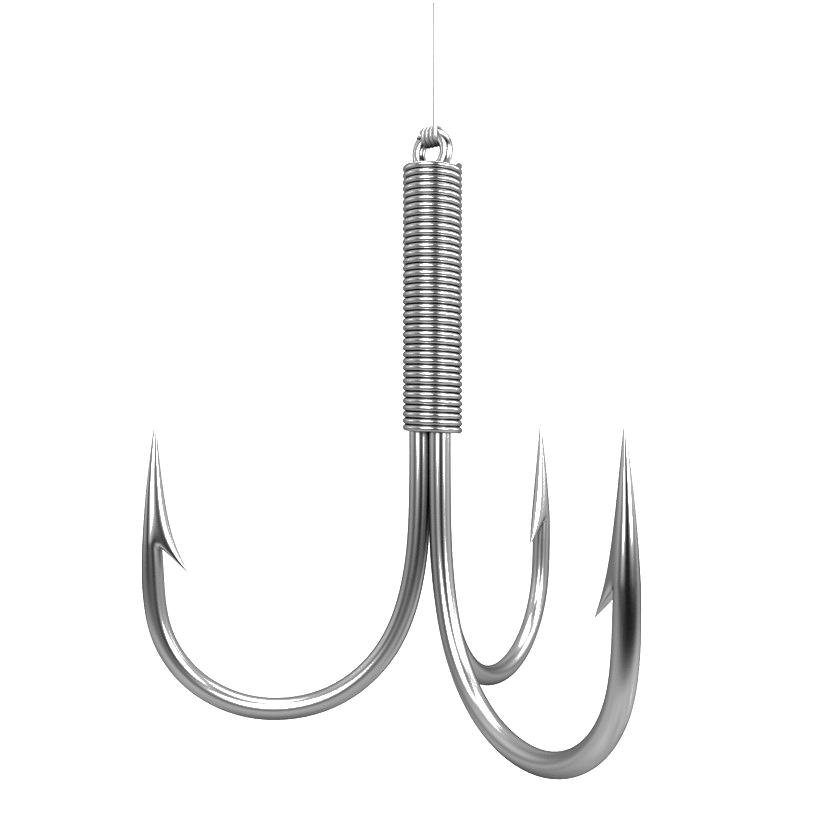 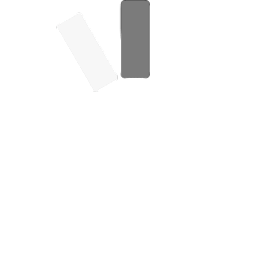 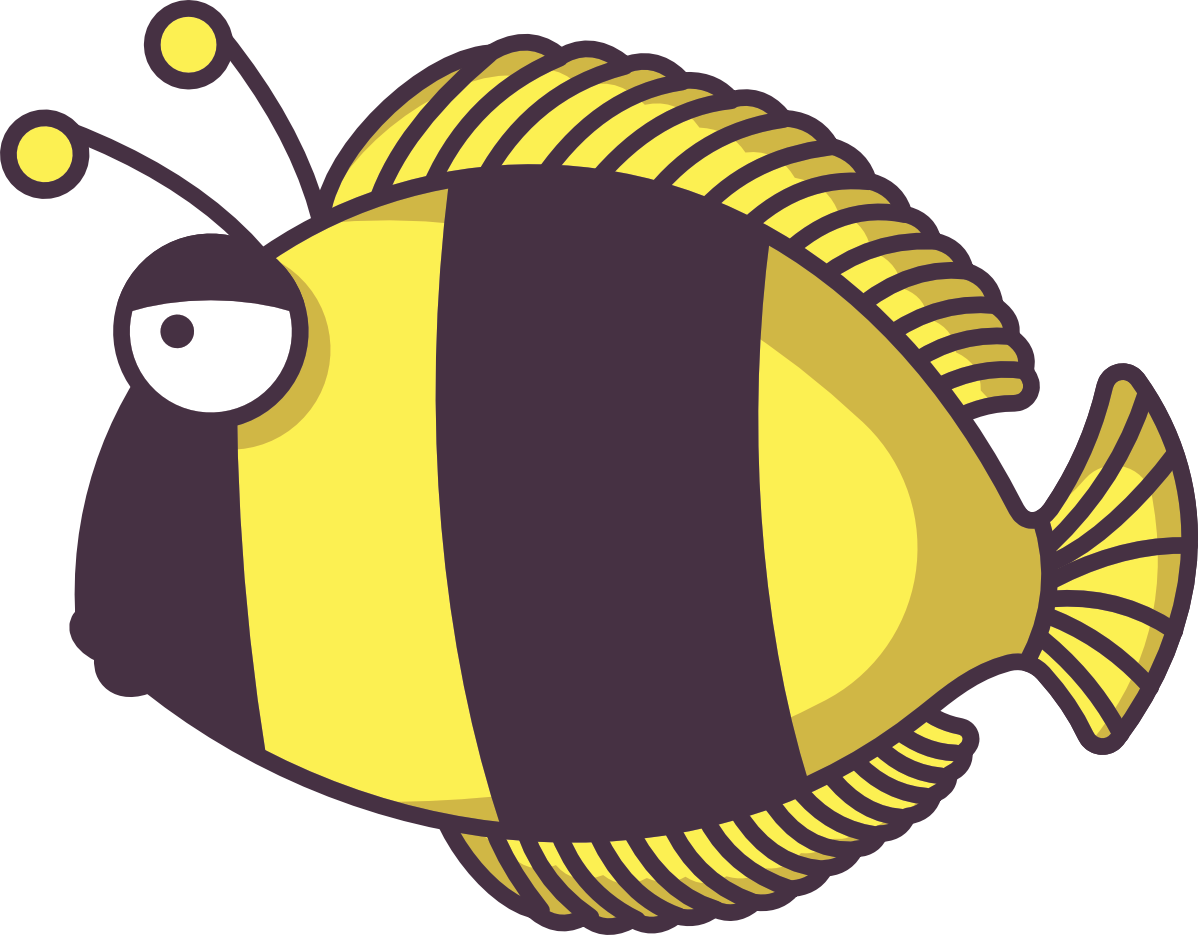 PLENTY
OF 
FISH
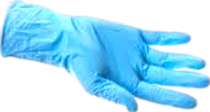 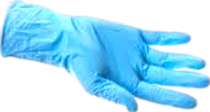 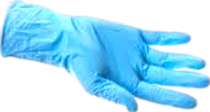 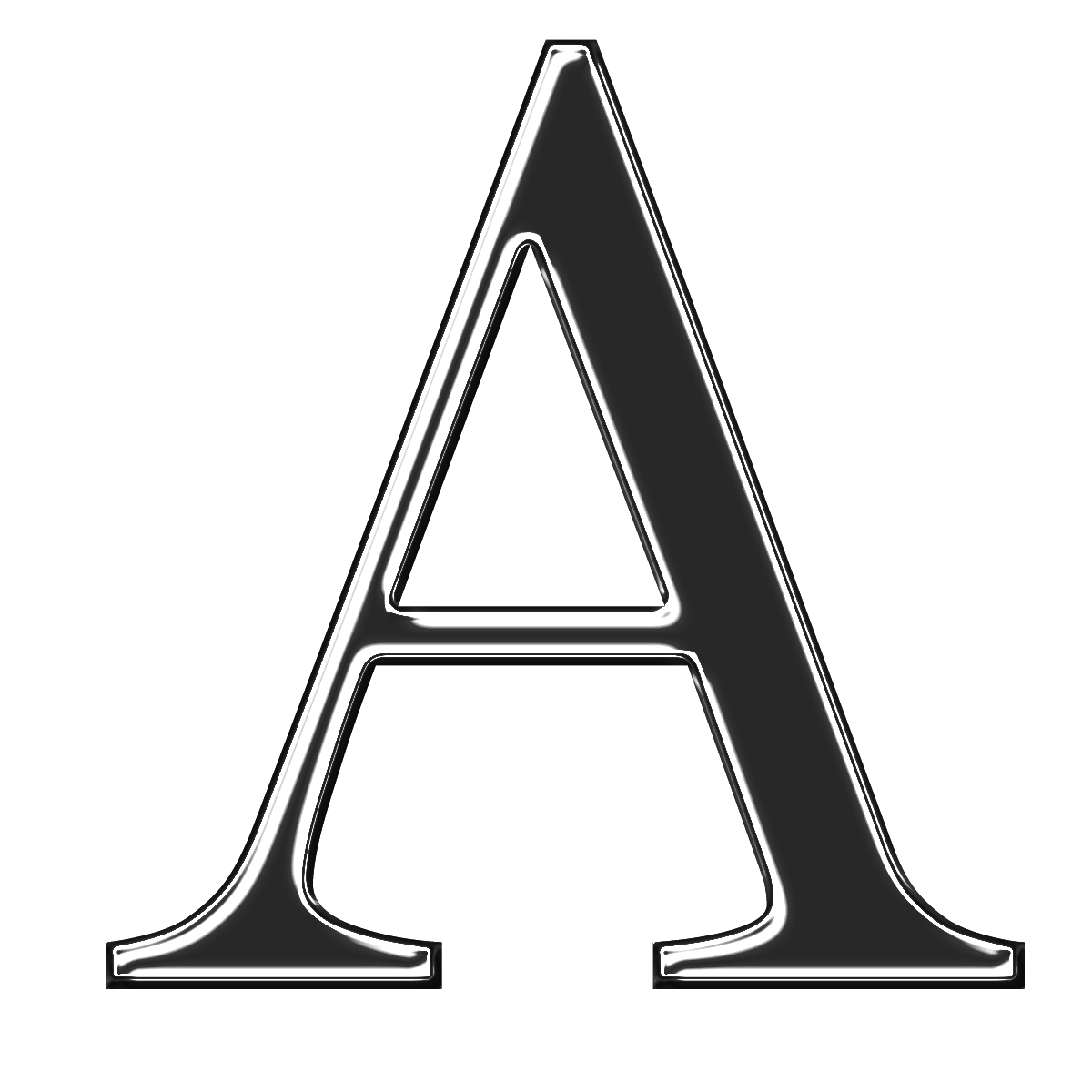 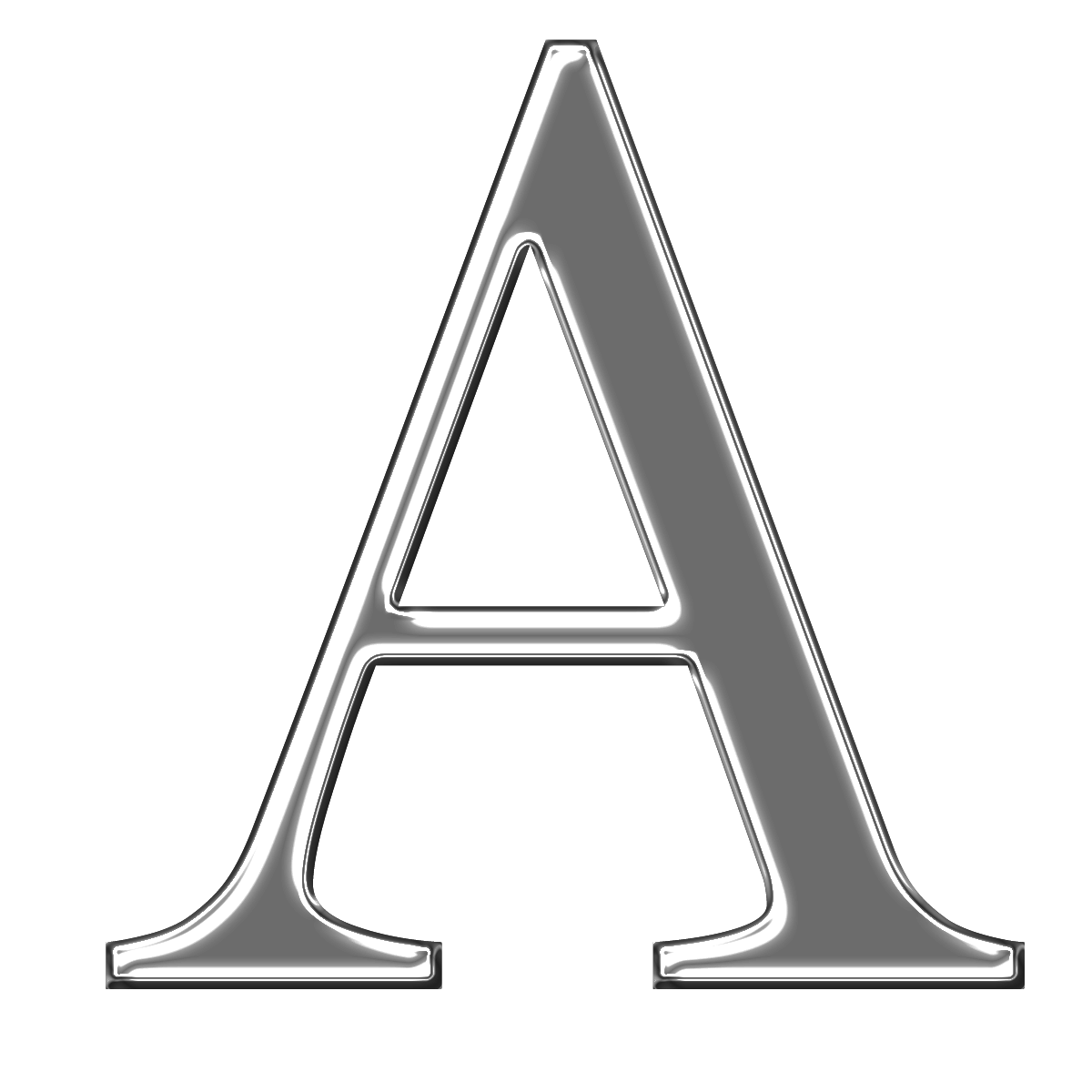 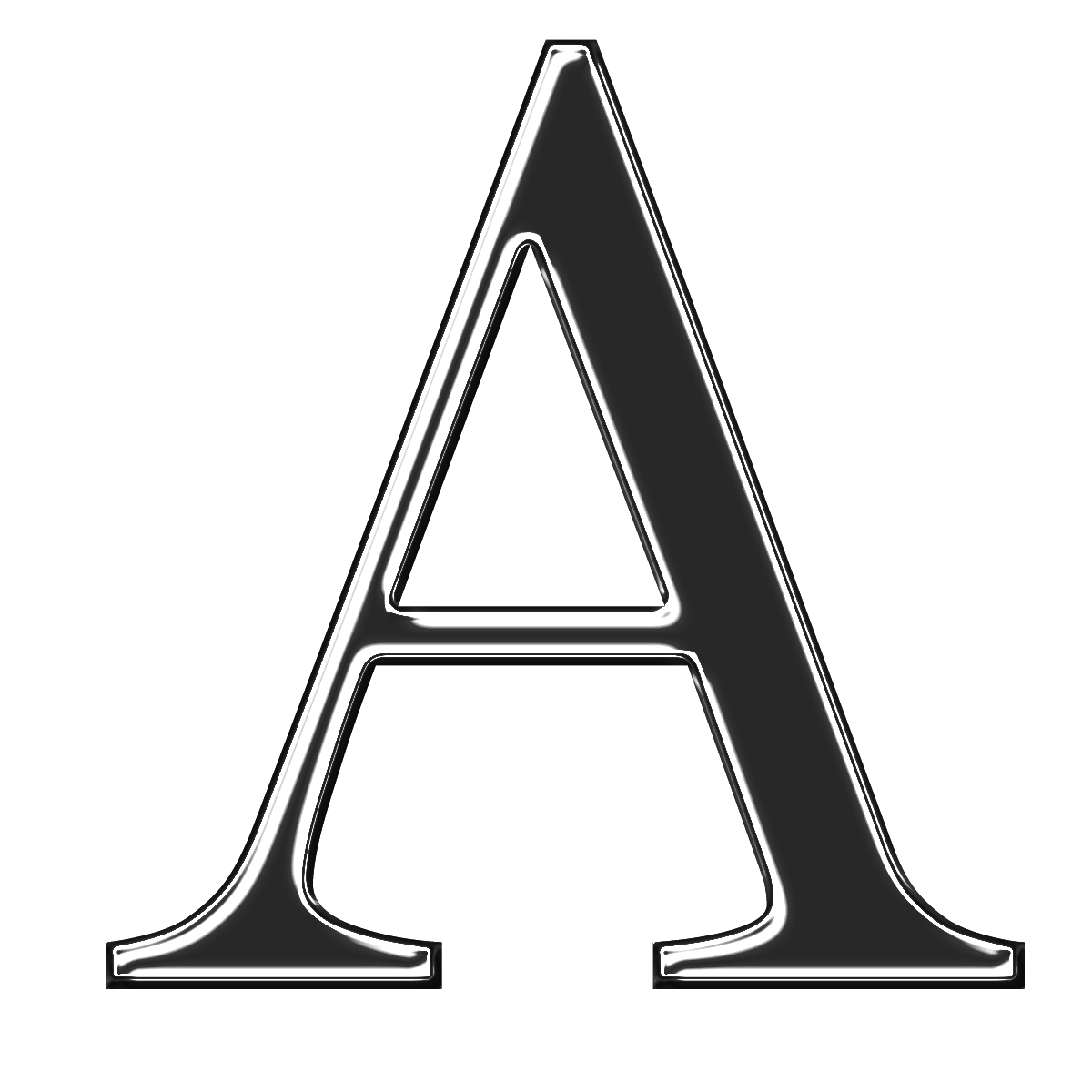 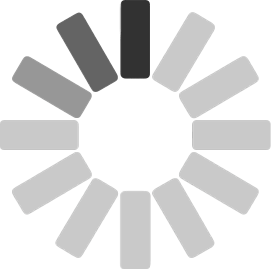 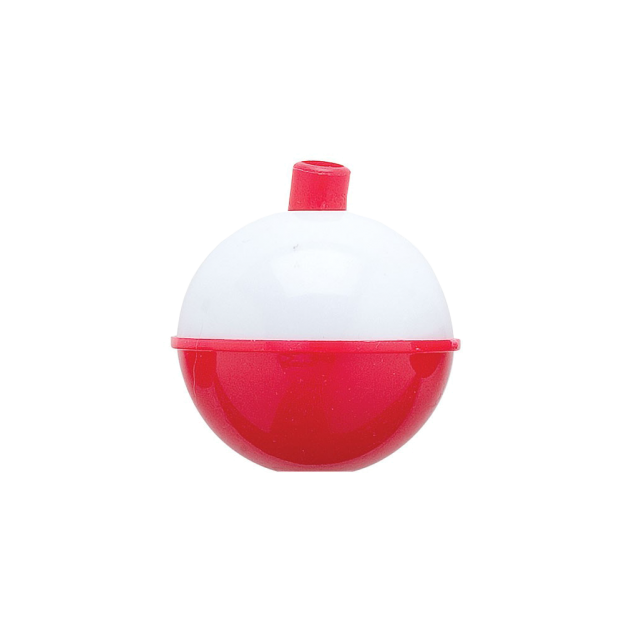 LUVOX
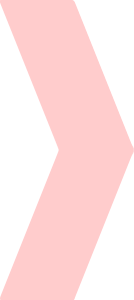 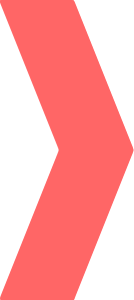 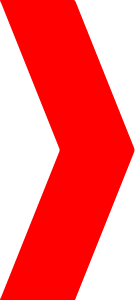 [Speaker Notes: of]
PHARMACOKINETIC INTERACTIONS                                                                                                          3 of 3
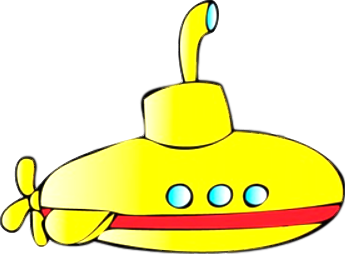 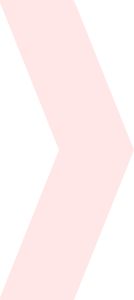 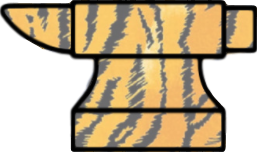 Lemborexant
Lumateperone
Lurasidone
Pimavanserin
Pimozide
Quetiapine
Sildenafil
Simvastatin
  Suvorexant    
  Tadalafil
  Valbenazine
  Vilazodone
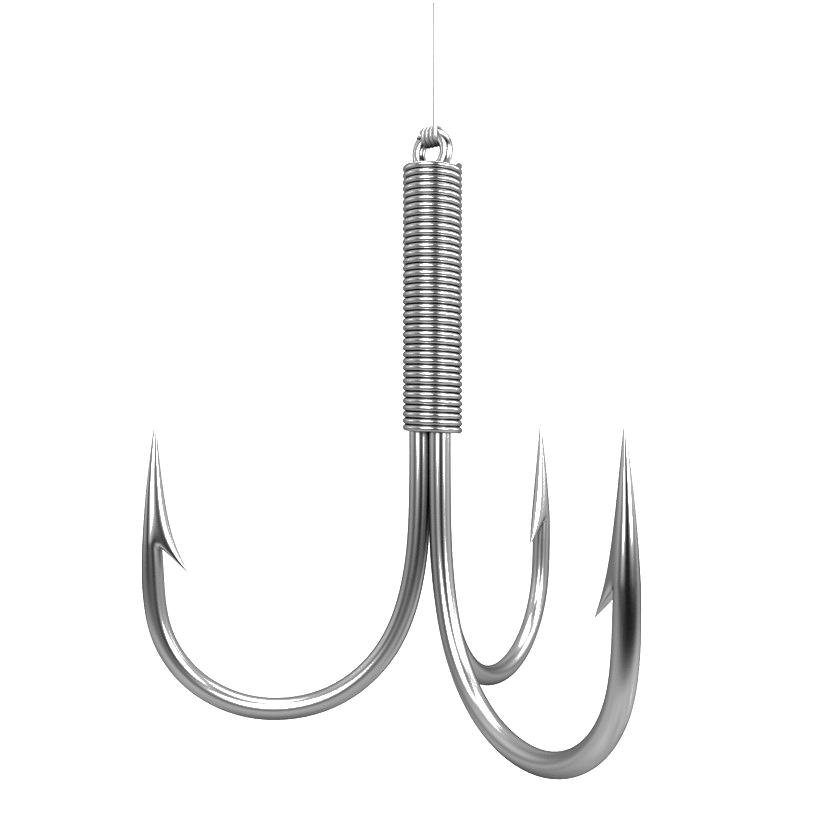 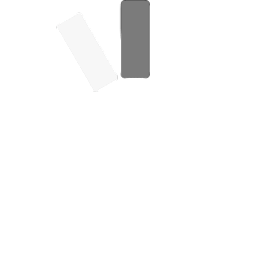 PLENTY
OF 
FISH
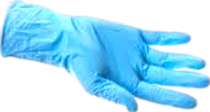 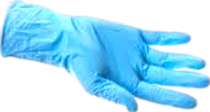 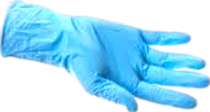 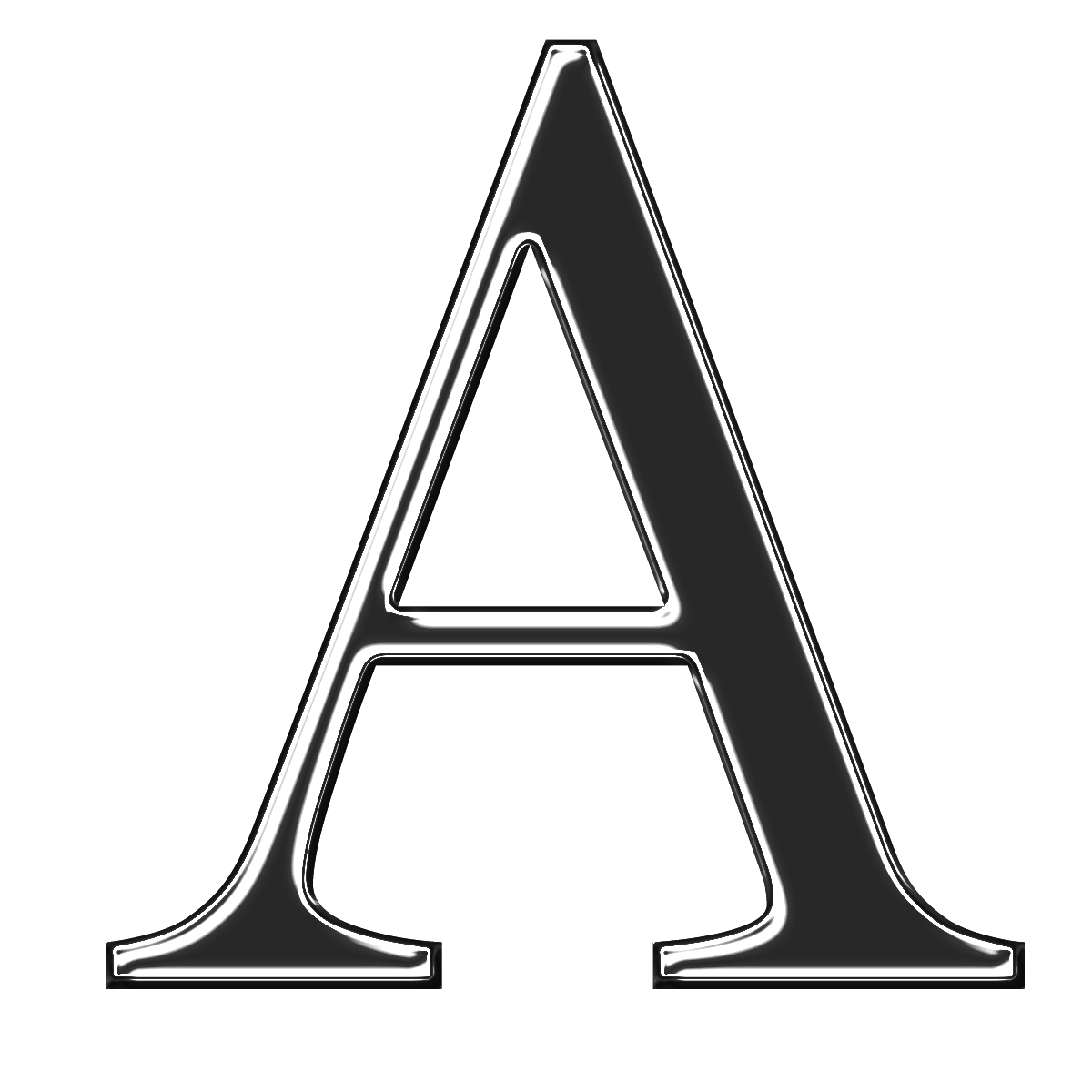 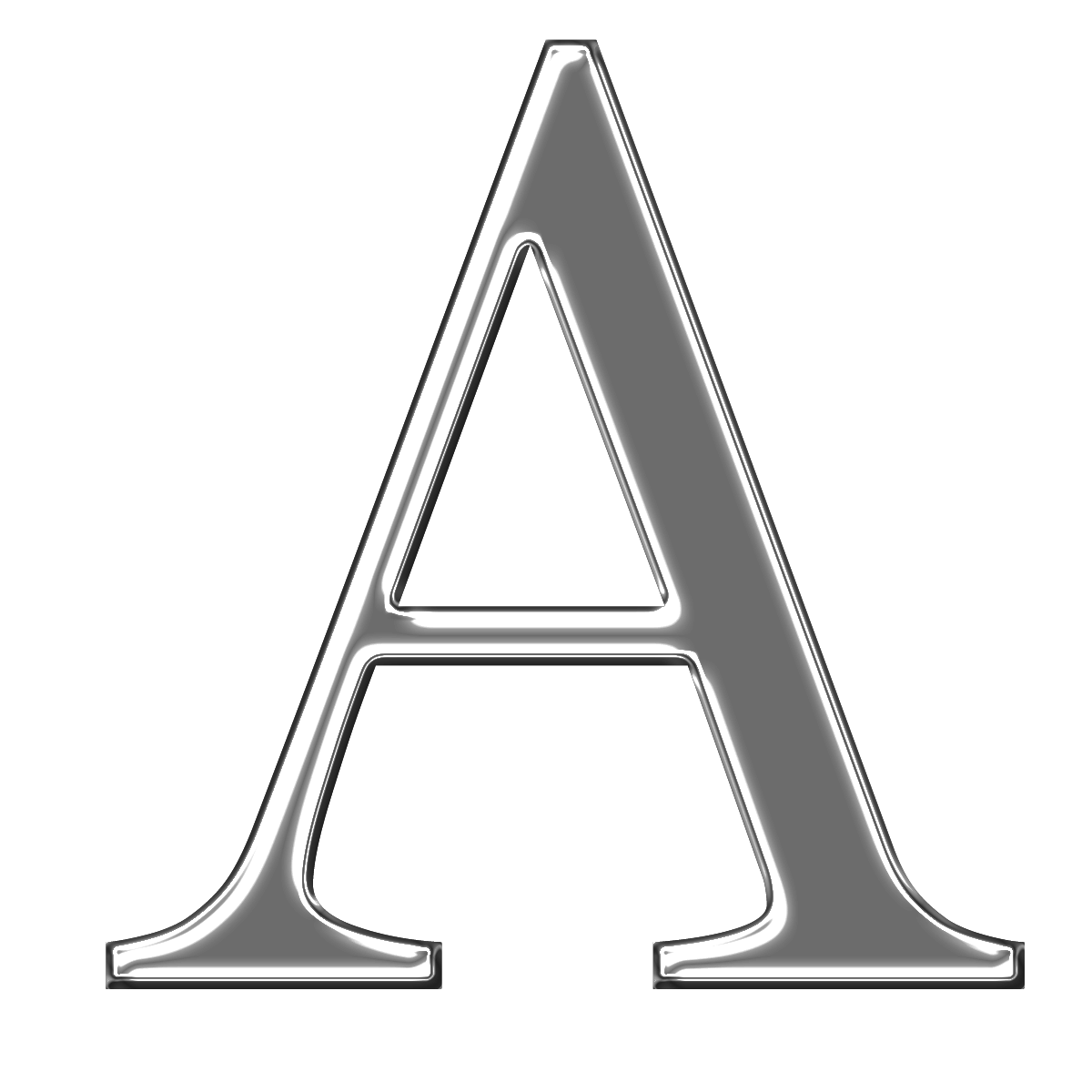 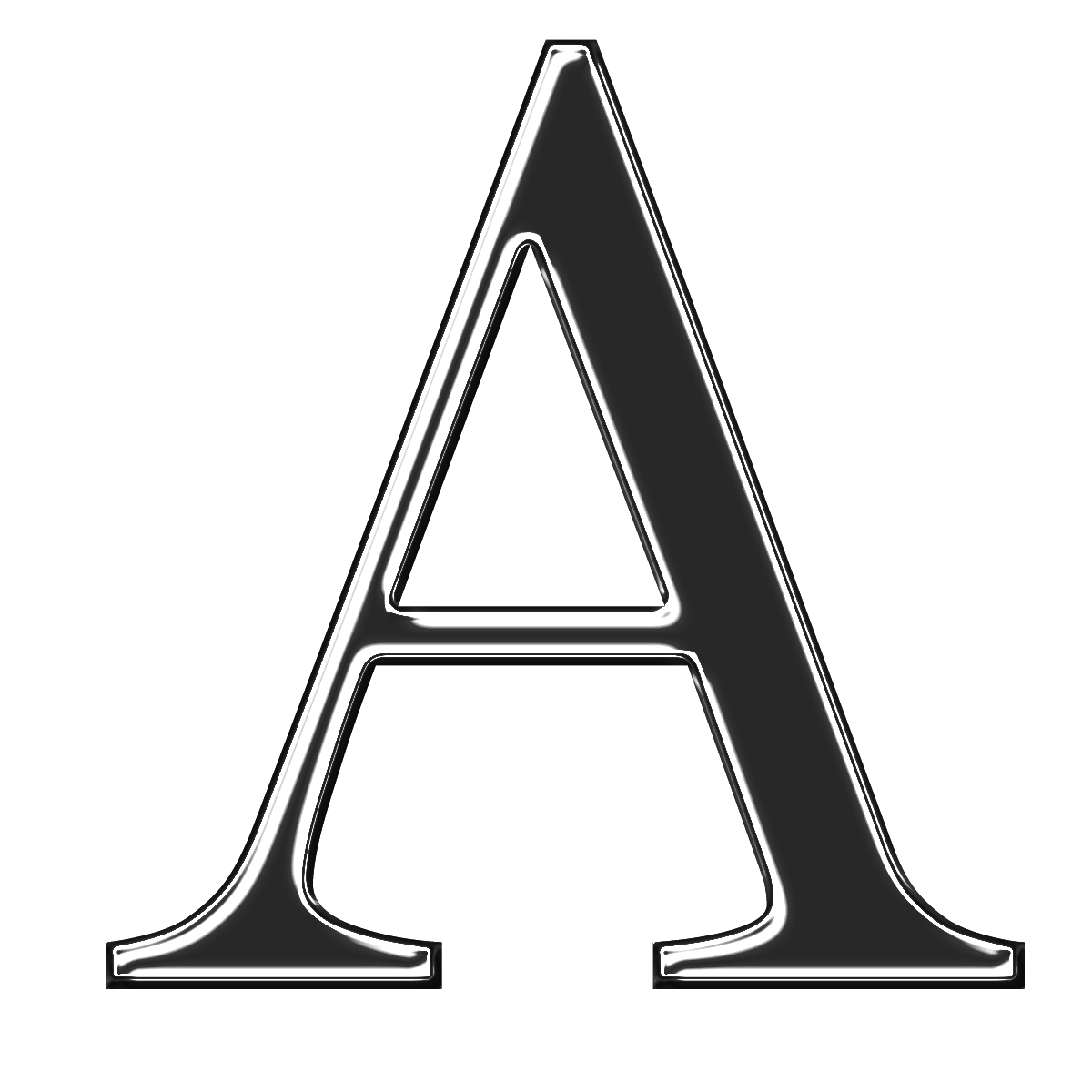 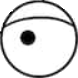 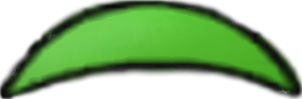 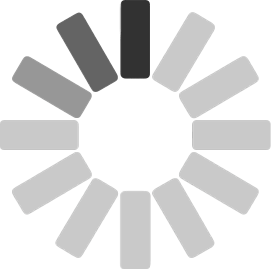 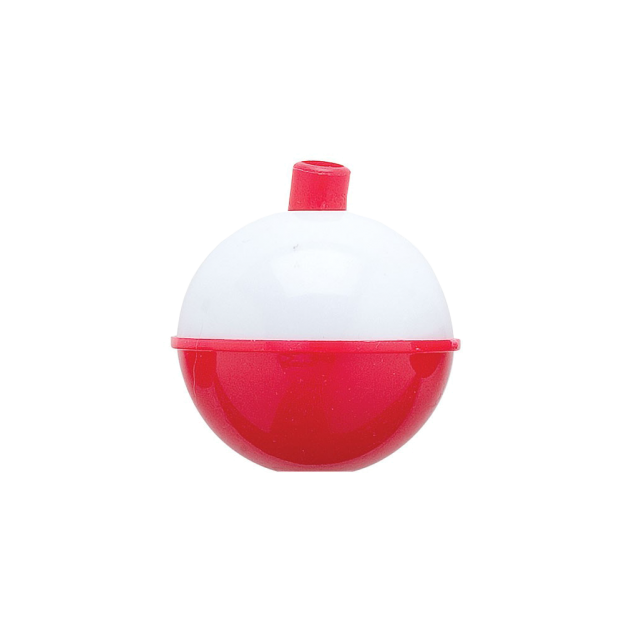 LUVOX
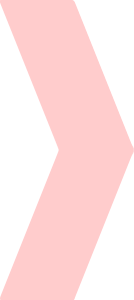 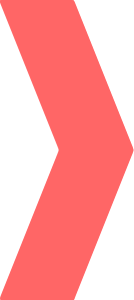 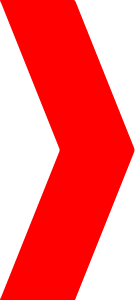 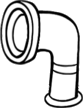 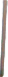 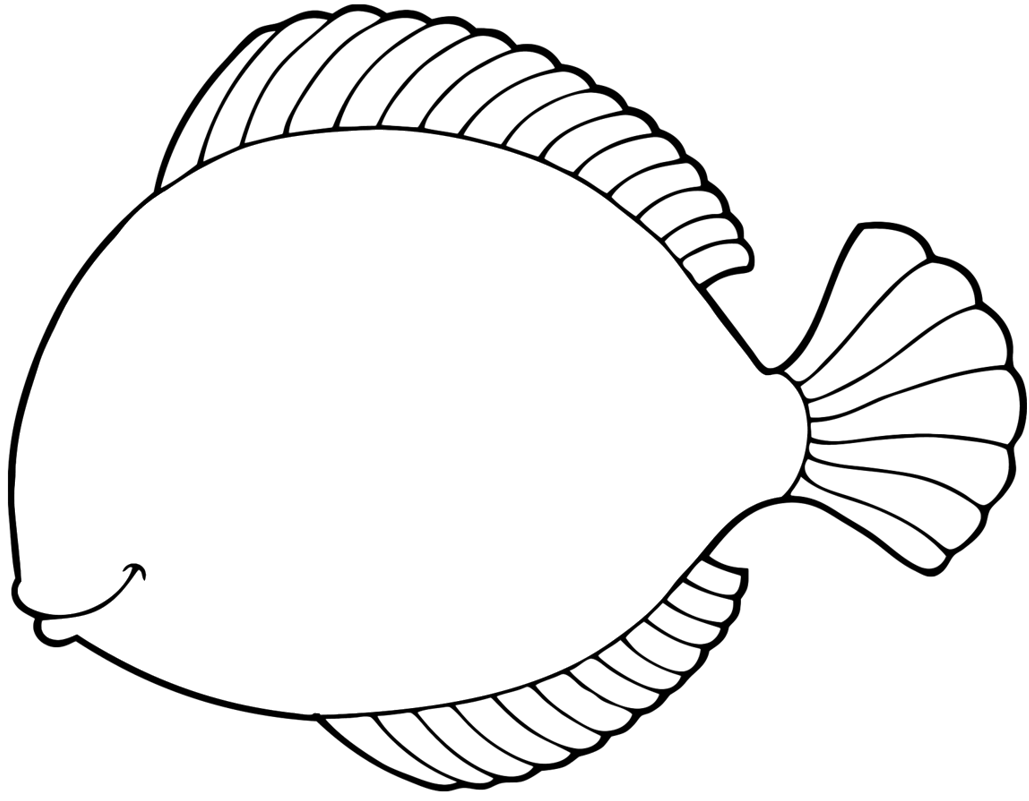 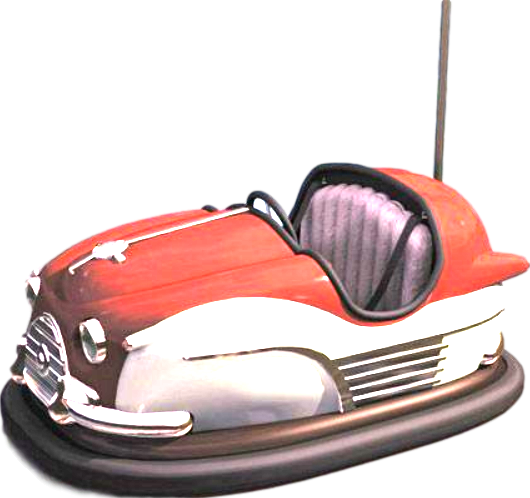 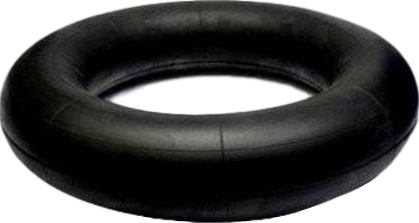 [Speaker Notes: prescription]
PHARMACOKINETIC INTERACTIONS                                                                                                          3 of 3
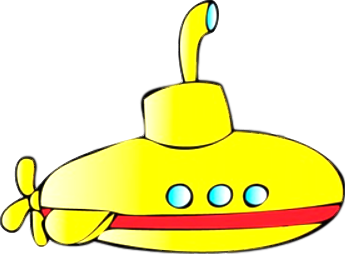 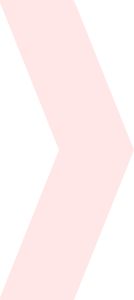 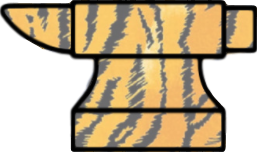 Lemborexant
Lumateperone
Lurasidone
Pimavanserin
Pimozide
Quetiapine
Sildenafil
Simvastatin
  Suvorexant    
  Tadalafil
  Valbenazine
  Vilazodone
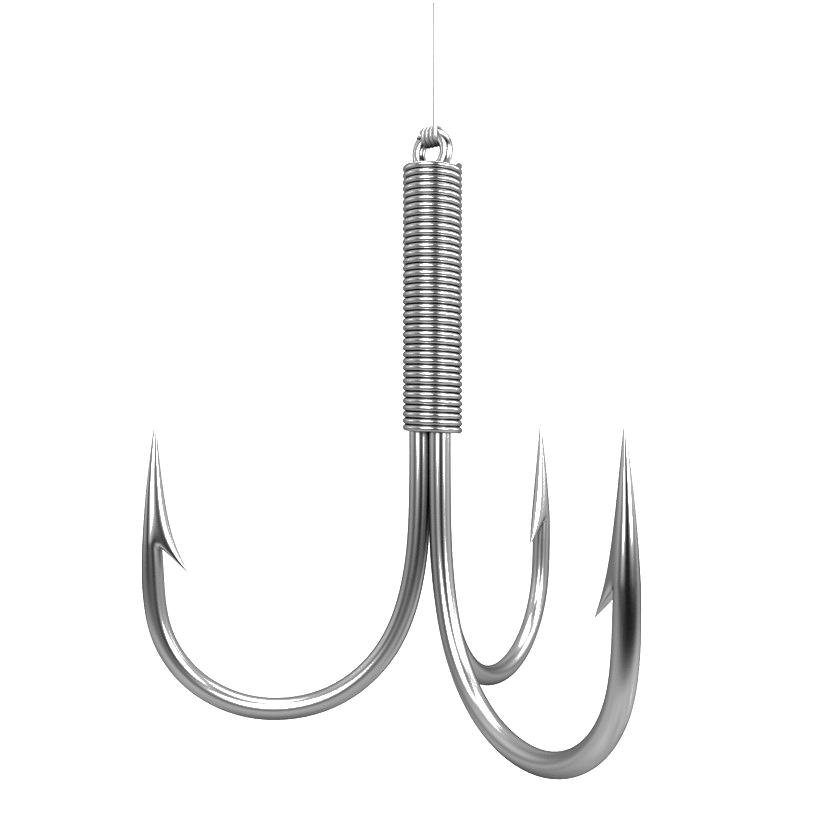 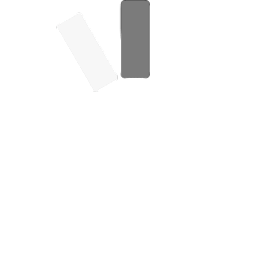 PLENTY
OF 
FISH
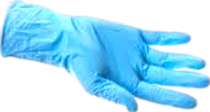 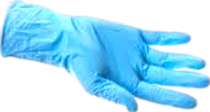 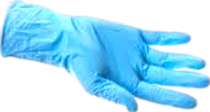 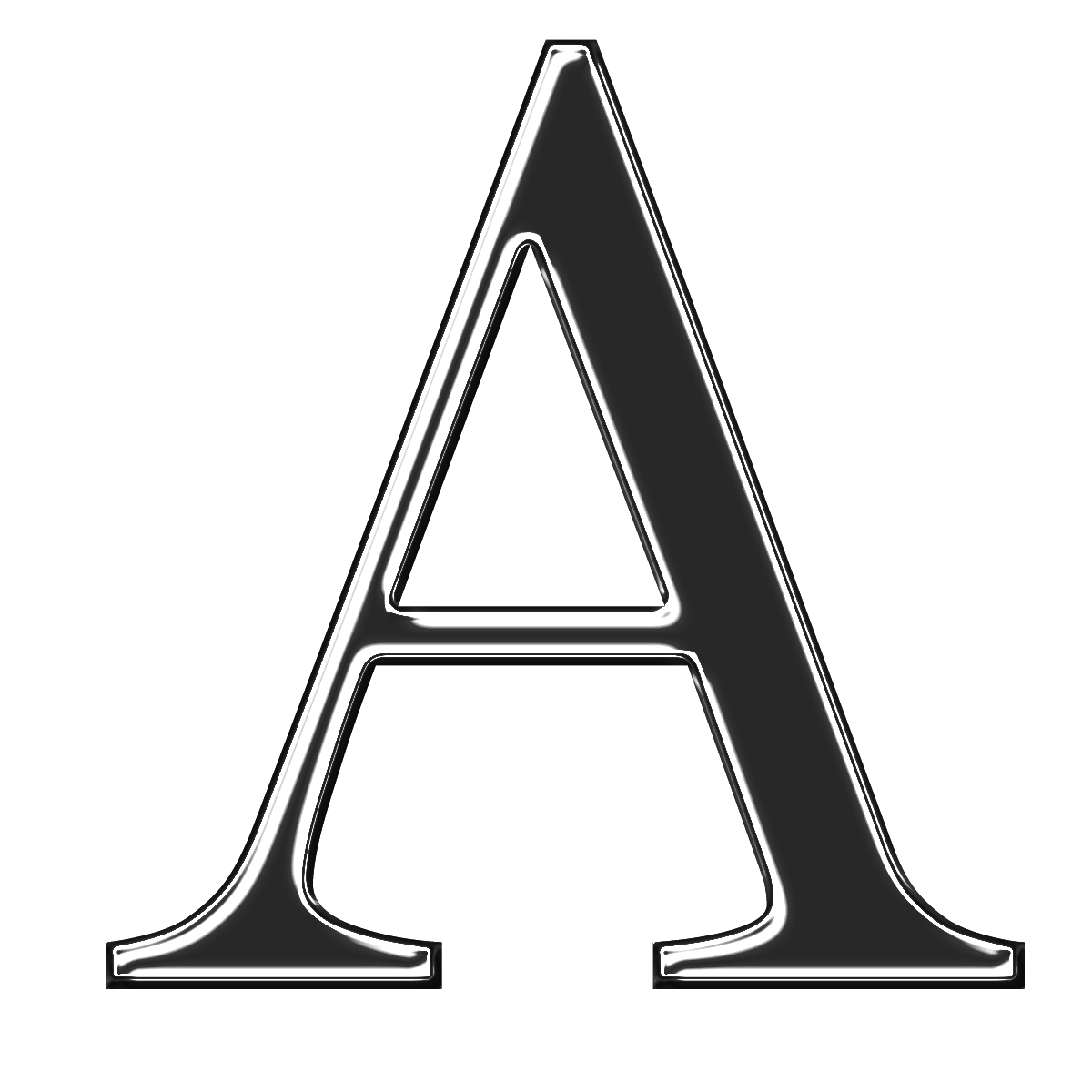 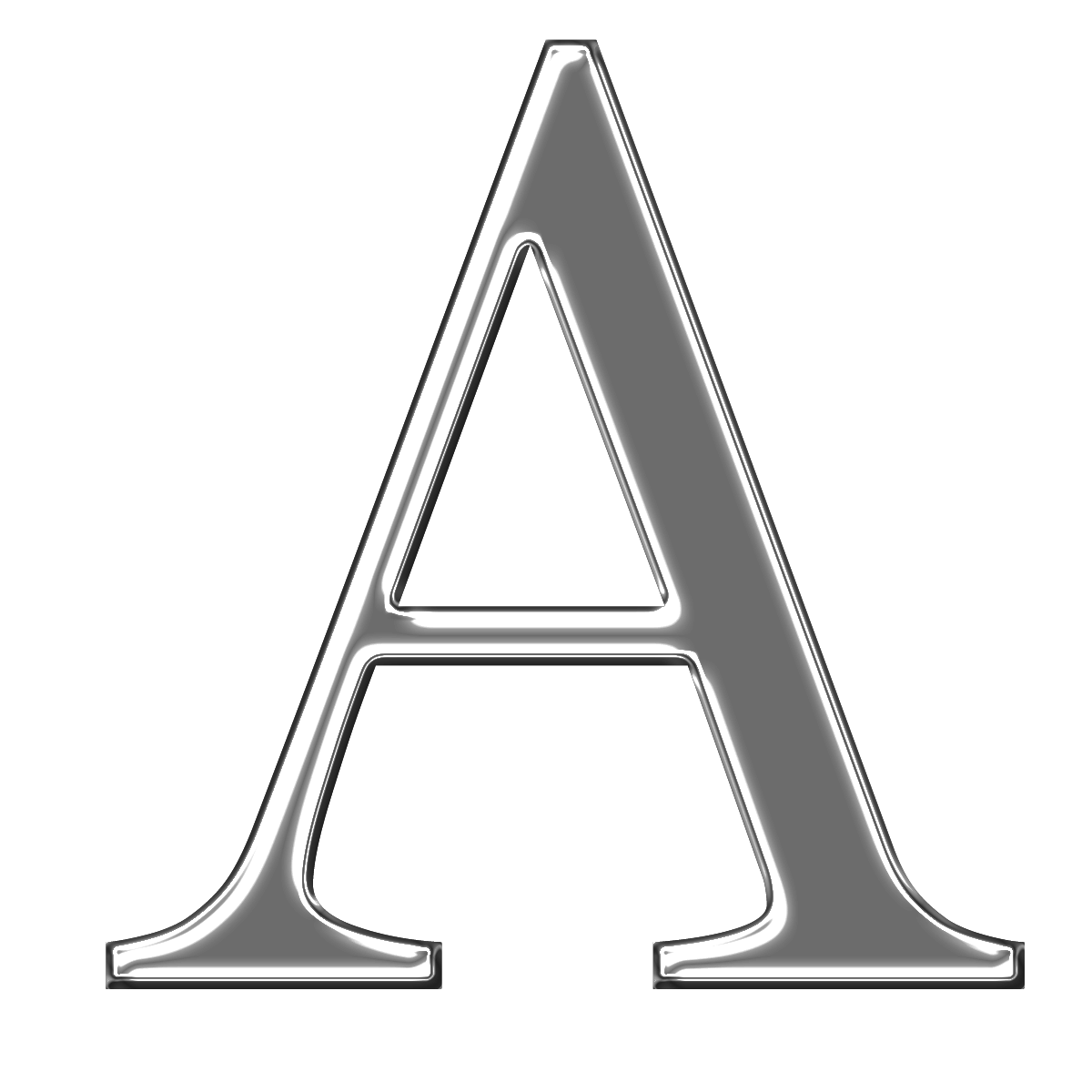 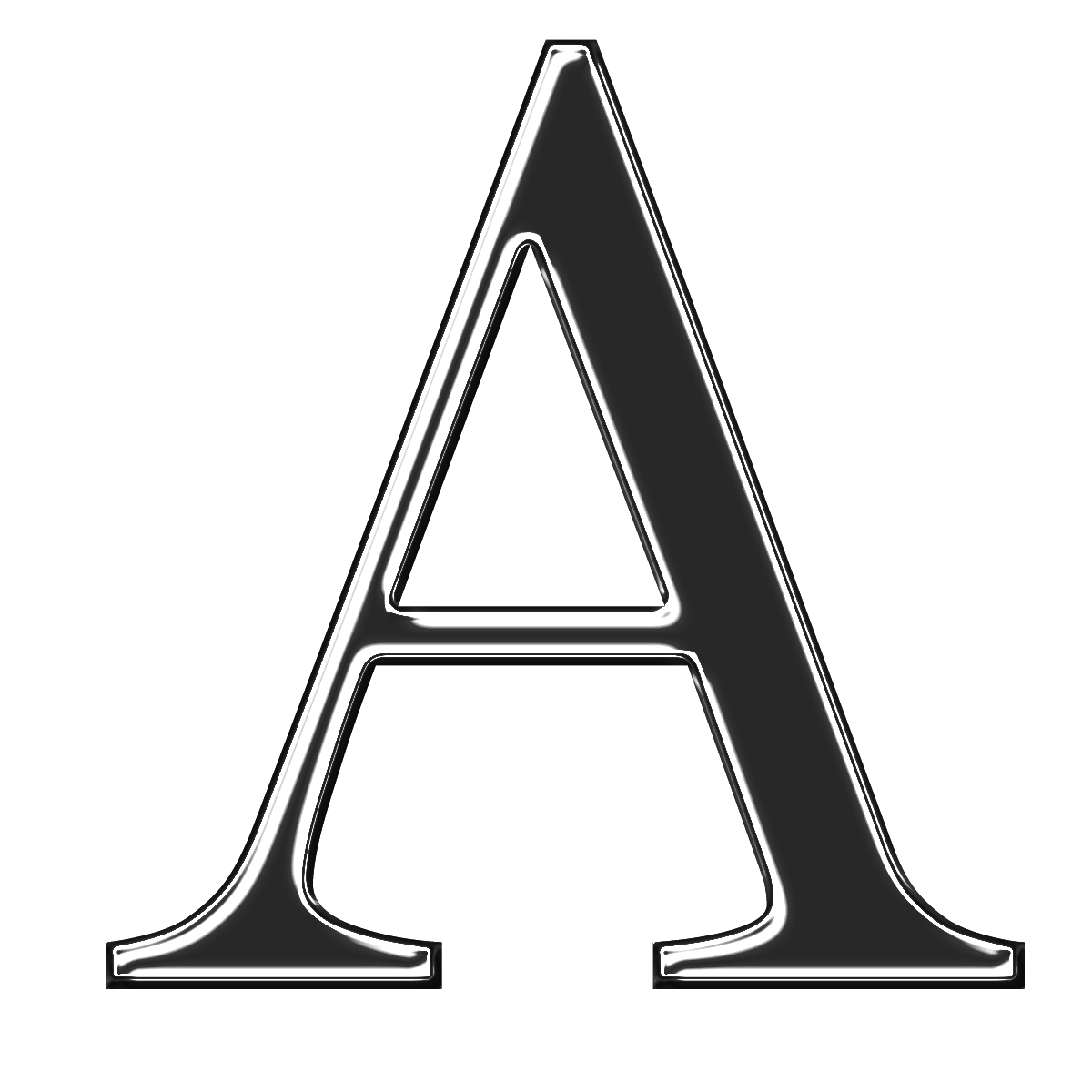 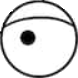 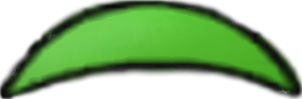 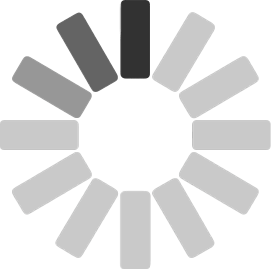 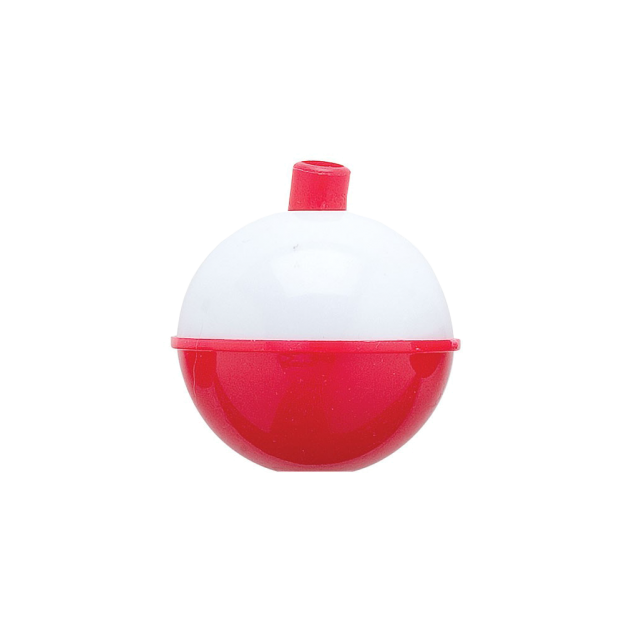 LUVOX
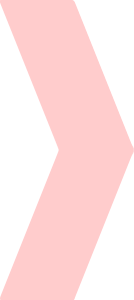 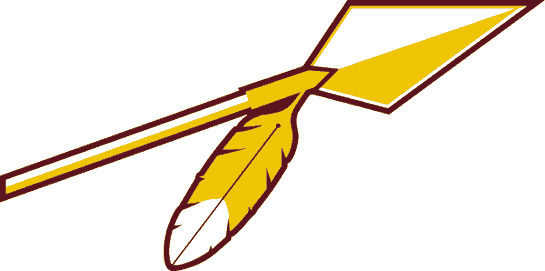 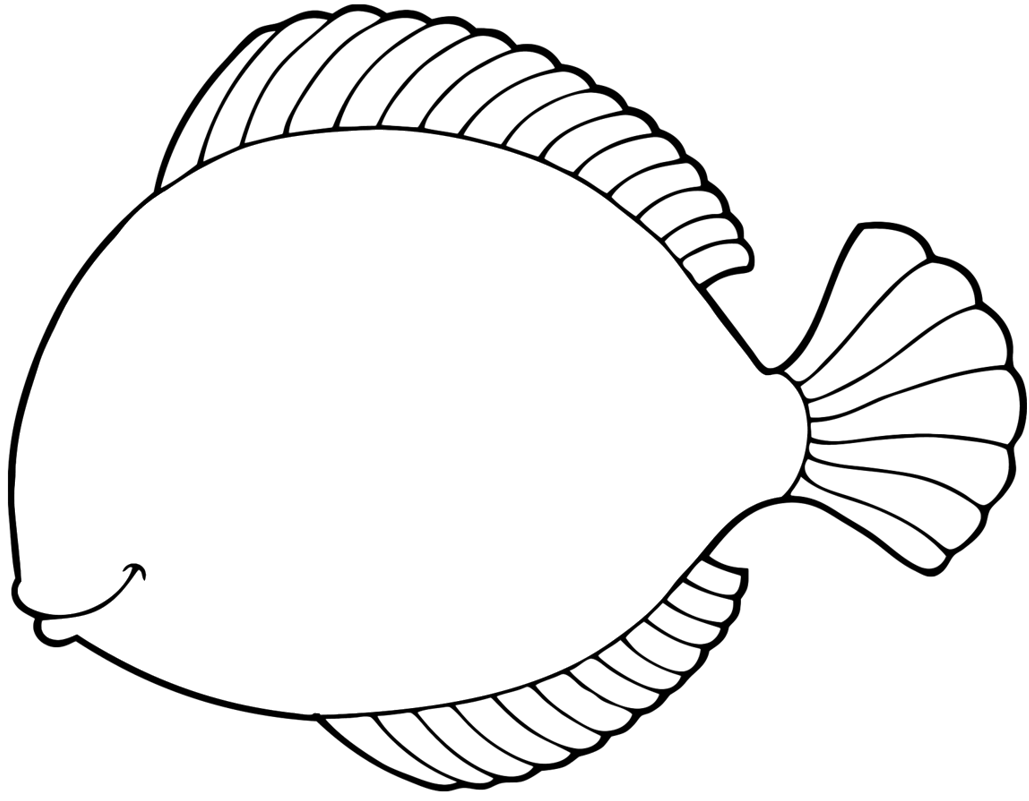 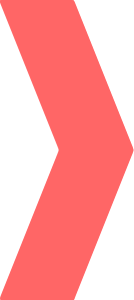 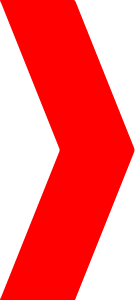 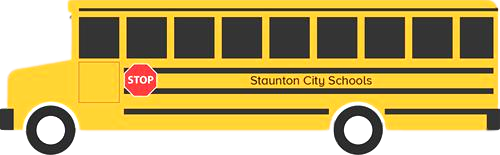 [Speaker Notes: drugs]
PHARMACOKINETIC INTERACTIONS                                                                                                          3 of 3
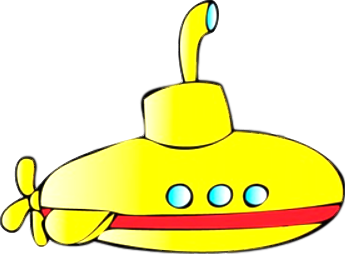 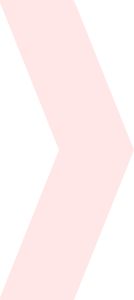 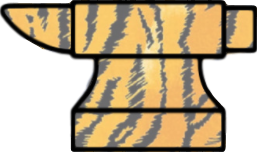 Lemborexant
Lumateperone
Lurasidone
Pimavanserin
Pimozide
Quetiapine
Sildenafil
Simvastatin
  Suvorexant    
  Tadalafil
  Valbenazine
  Vilazodone
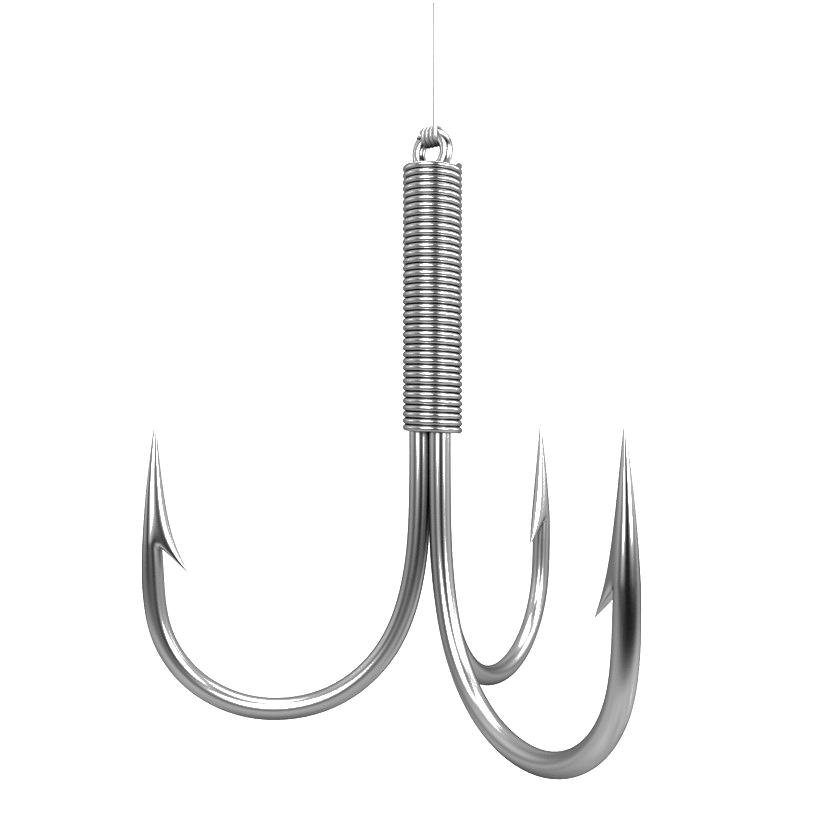 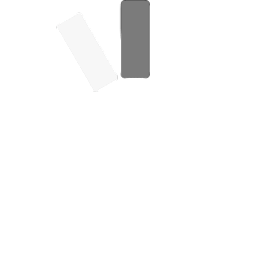 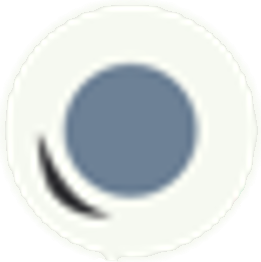 PLENTY
OF 
FISH
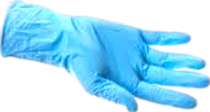 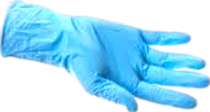 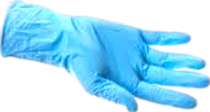 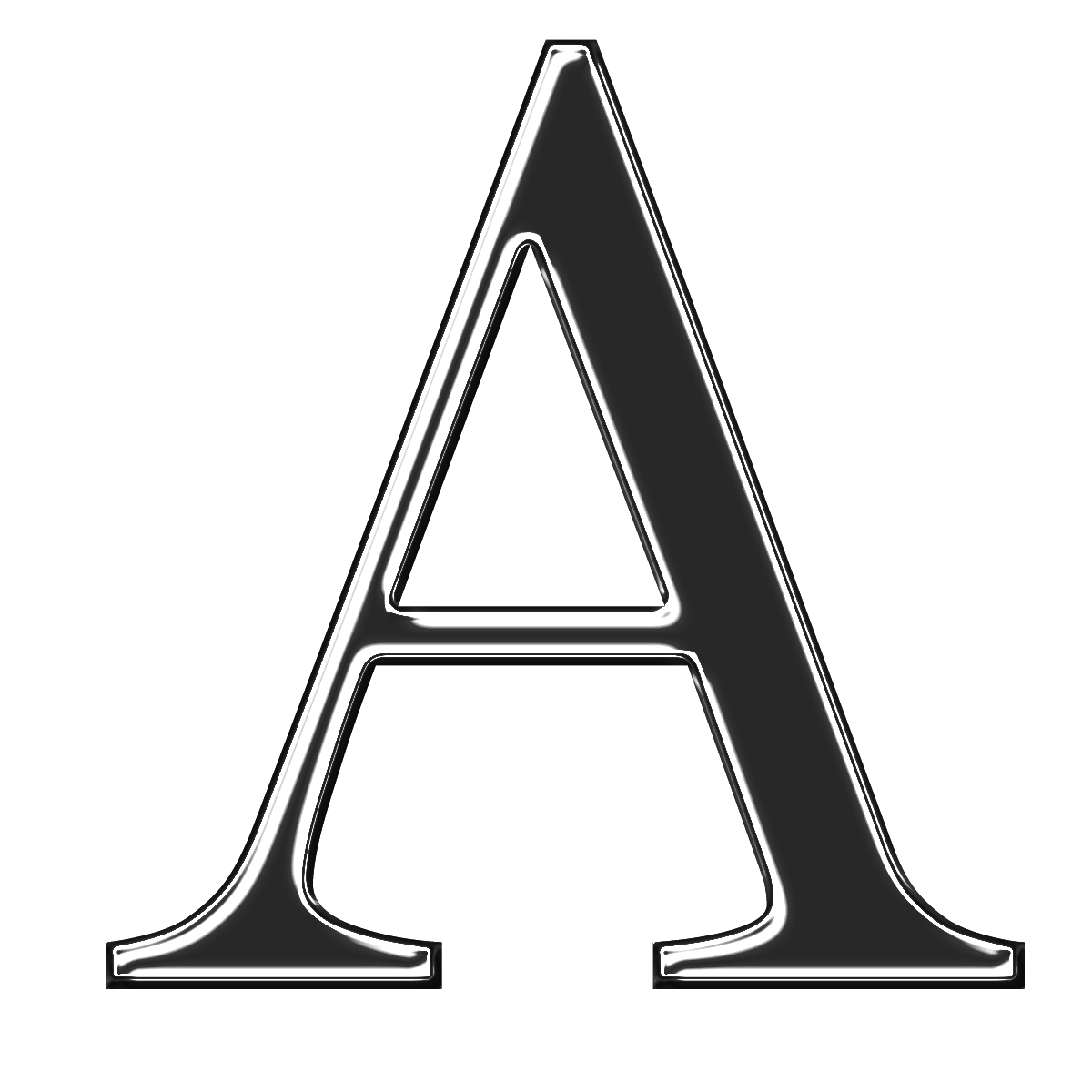 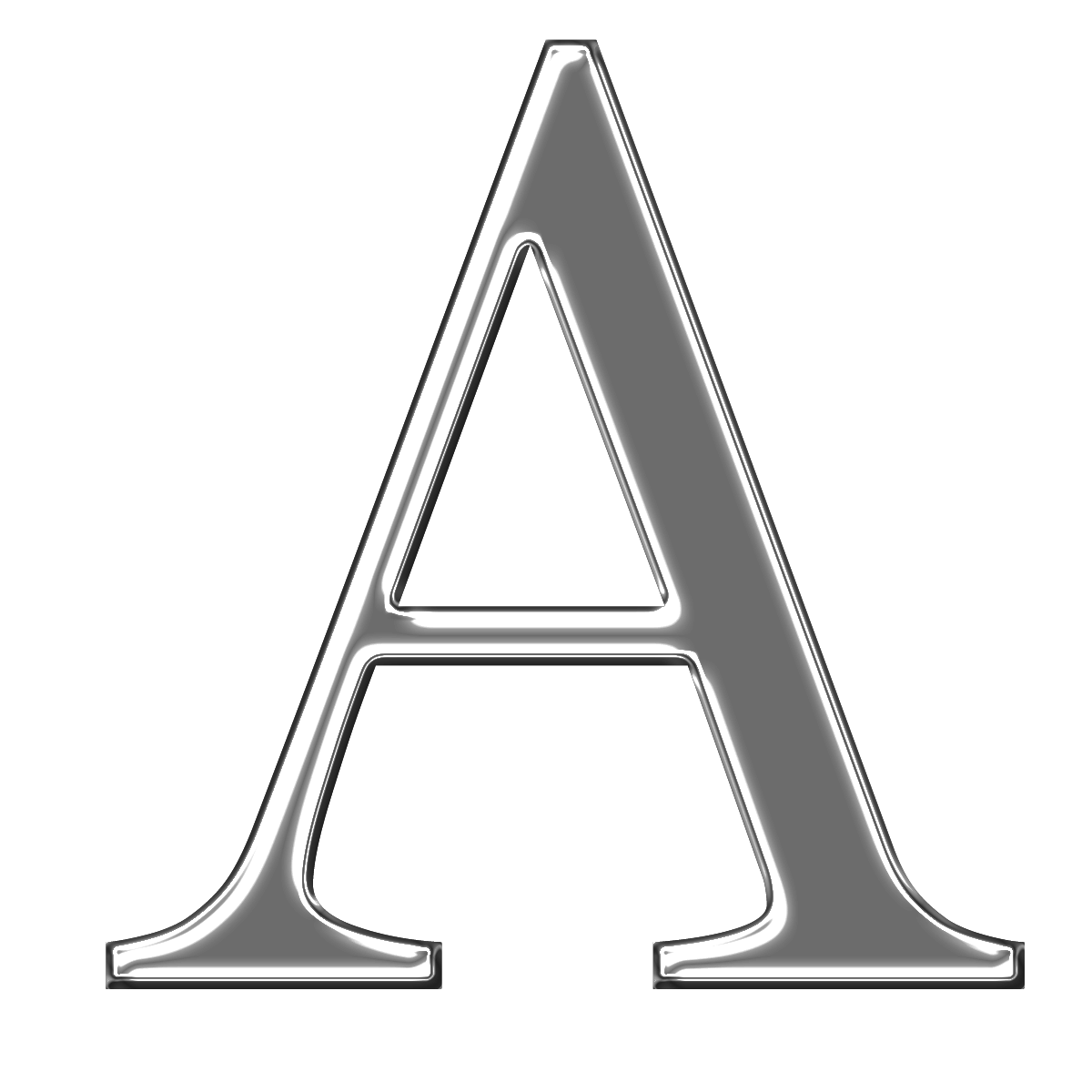 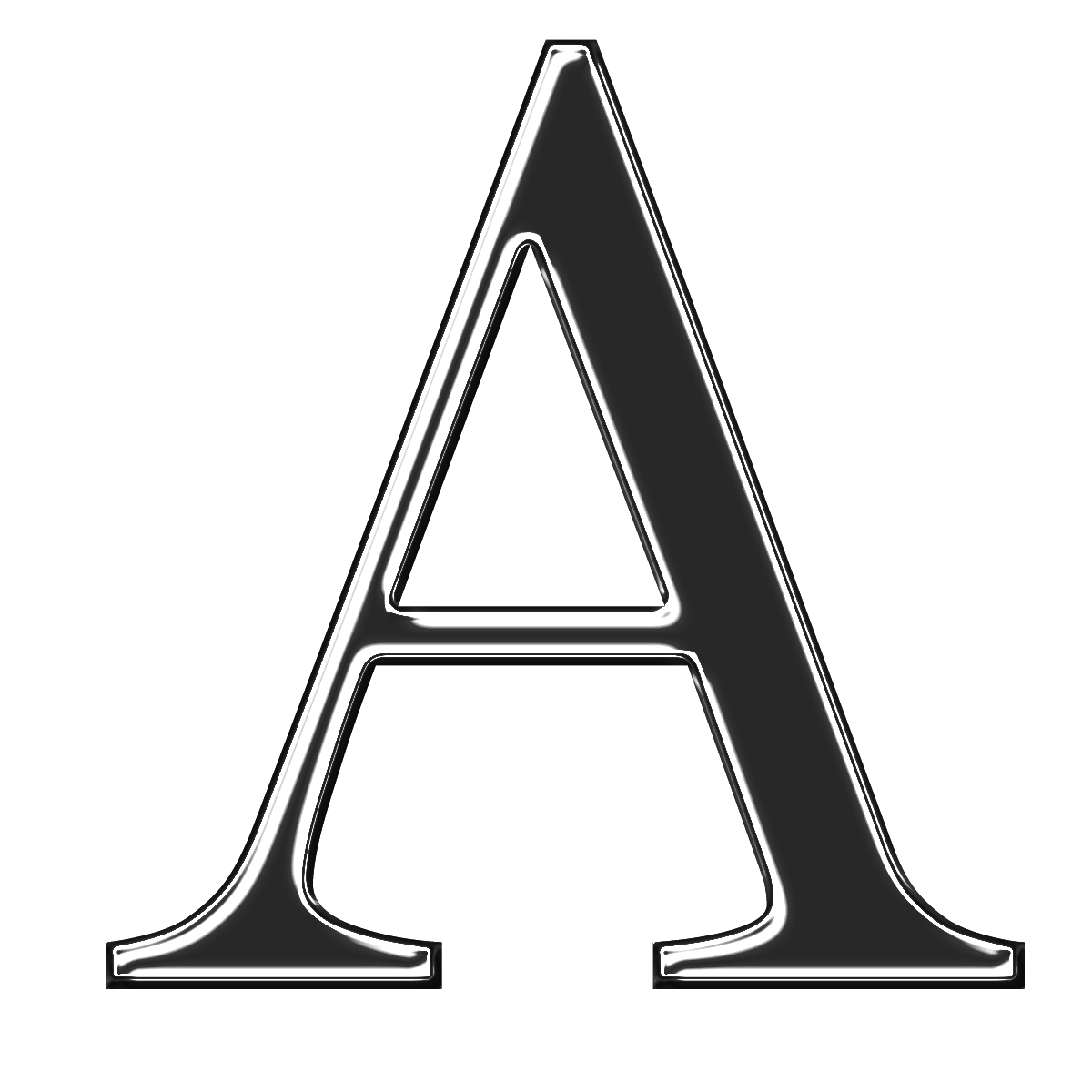 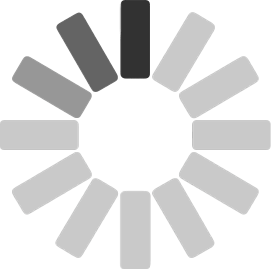 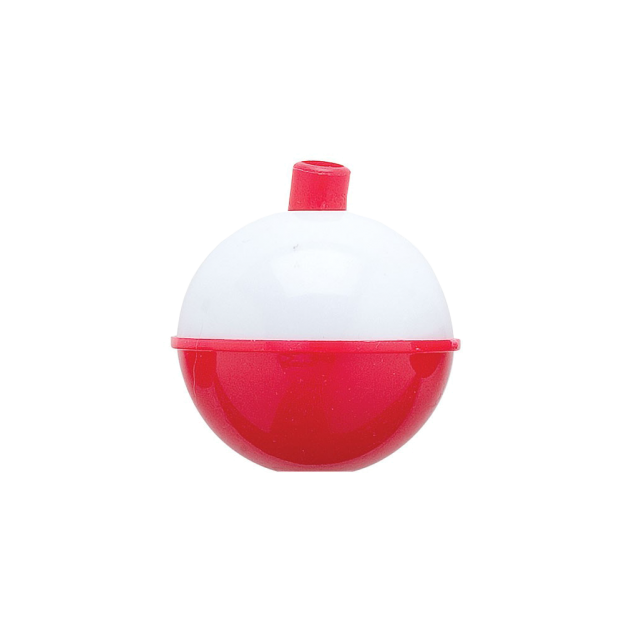 LUVOX
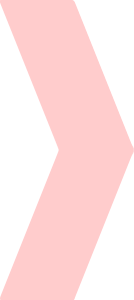 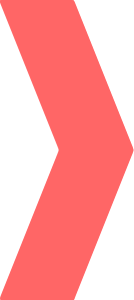 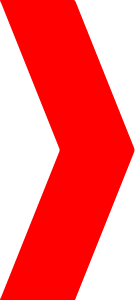 *
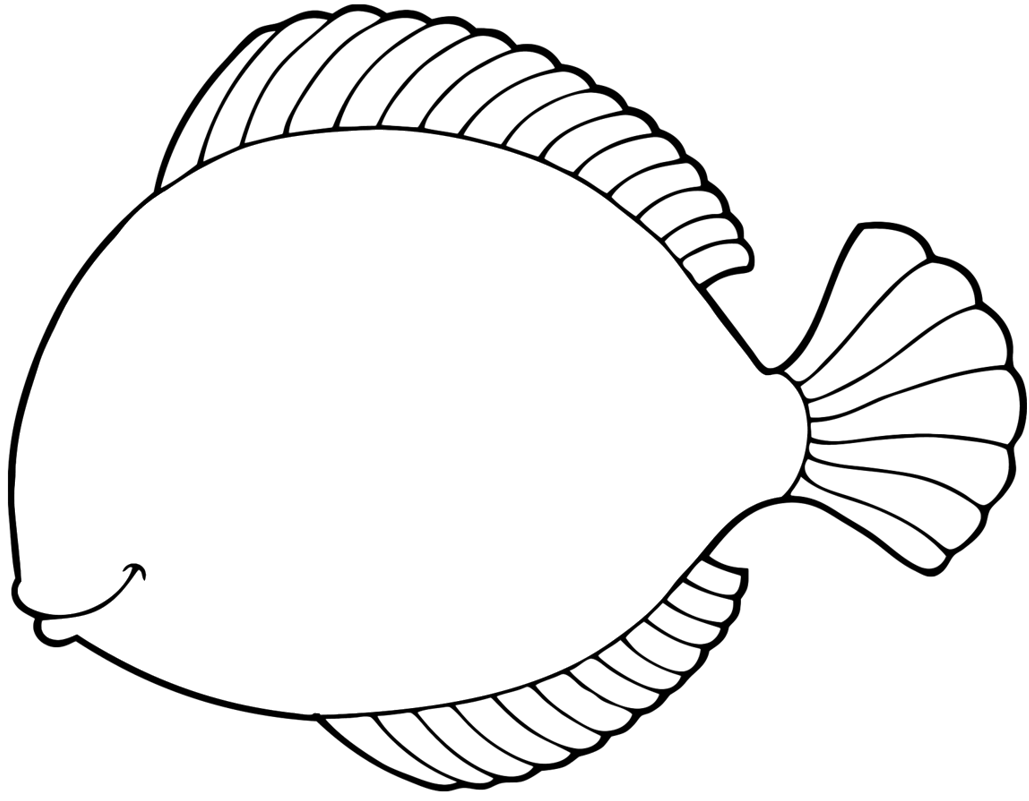 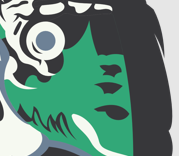 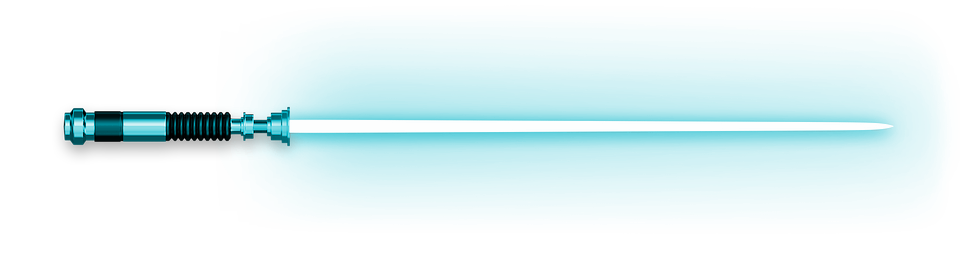 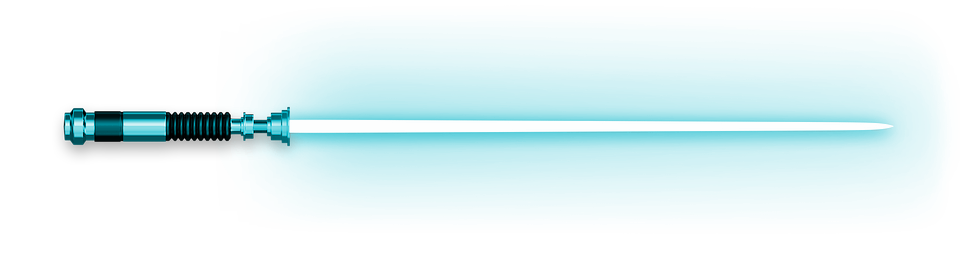 [Speaker Notes: are]
PHARMACOKINETIC INTERACTIONS                                                                                                          3 of 3
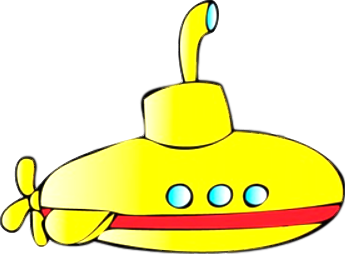 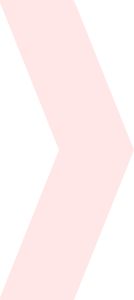 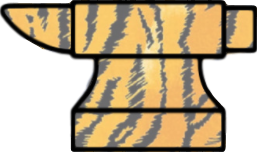 Lemborexant
Lumateperone
Lurasidone
Pimavanserin
Pimozide
Quetiapine
Sildenafil
Simvastatin
  Suvorexant    
  Tadalafil
  Valbenazine
  Vilazodone
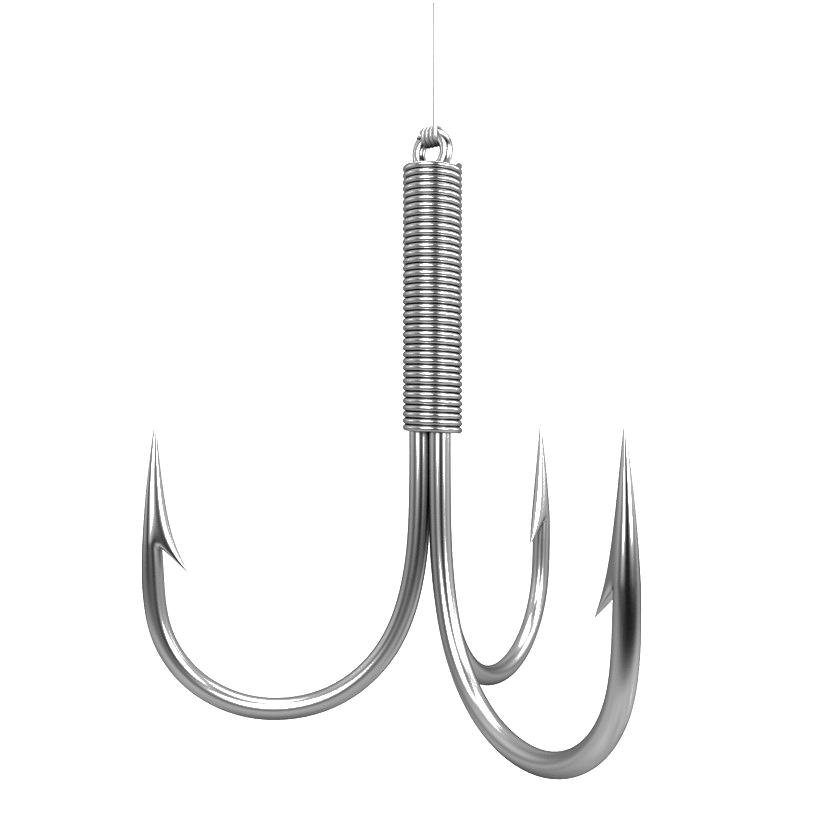 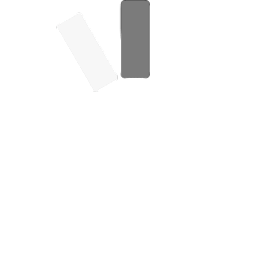 PLENTY
OF 
FISH
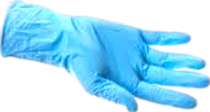 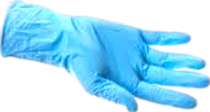 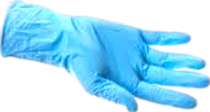 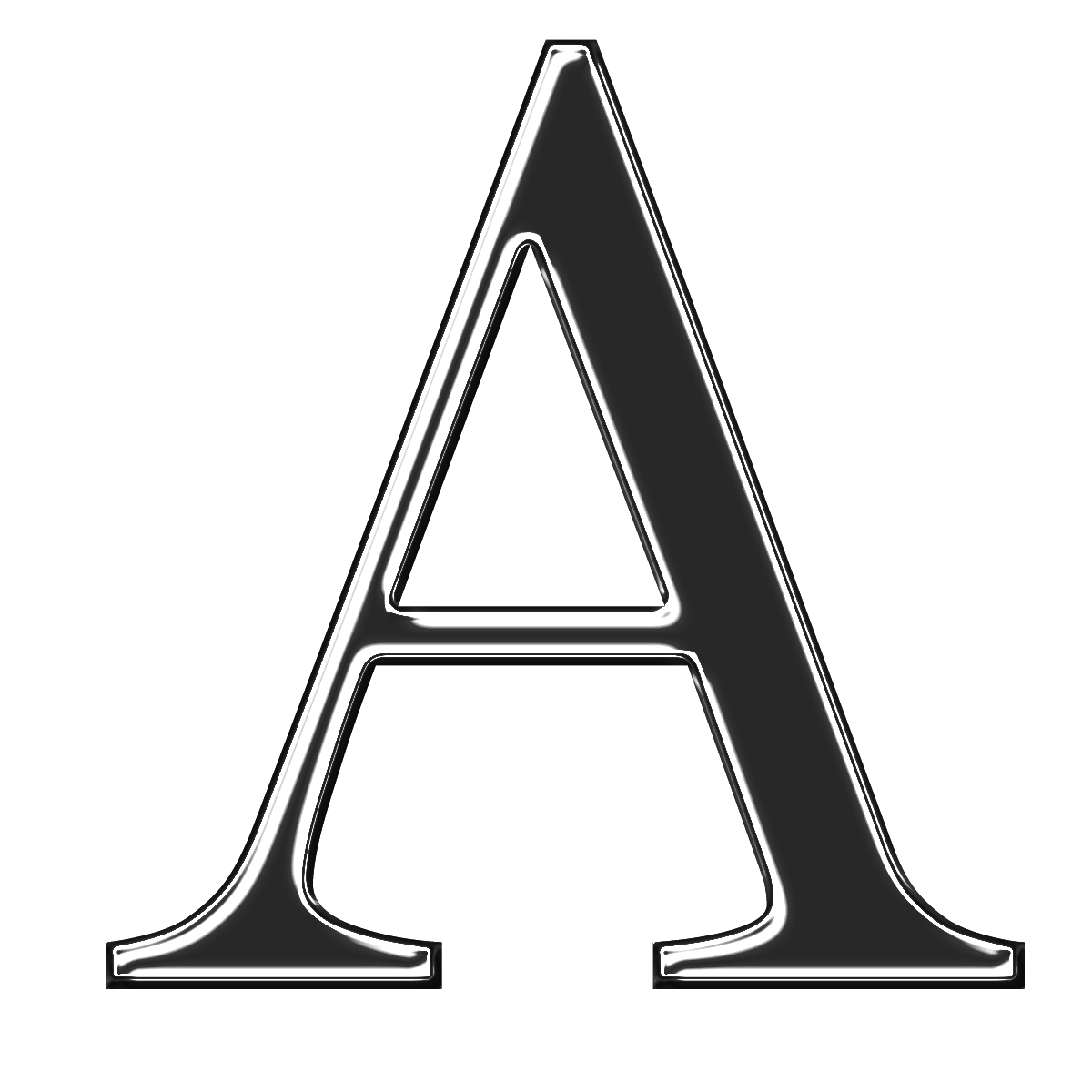 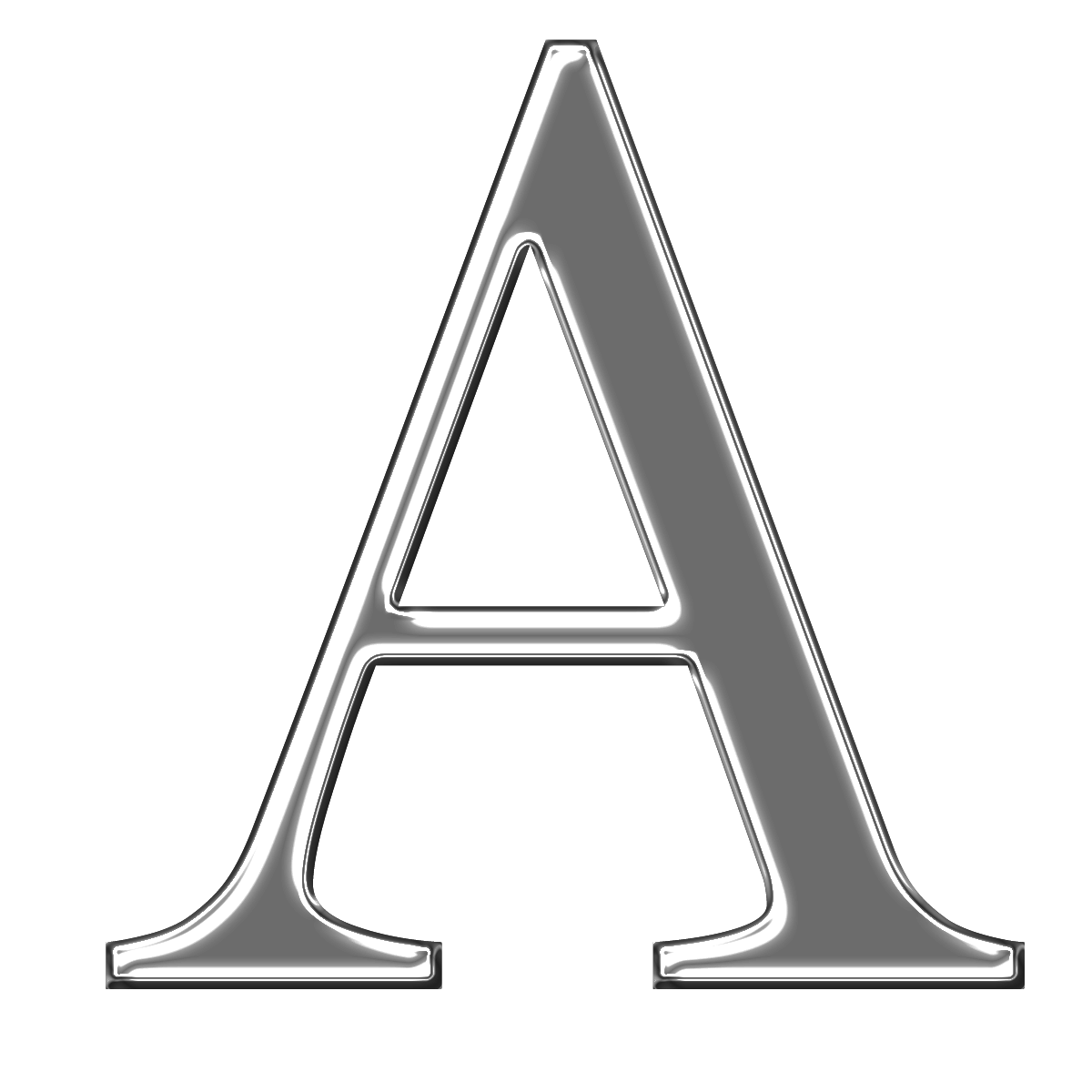 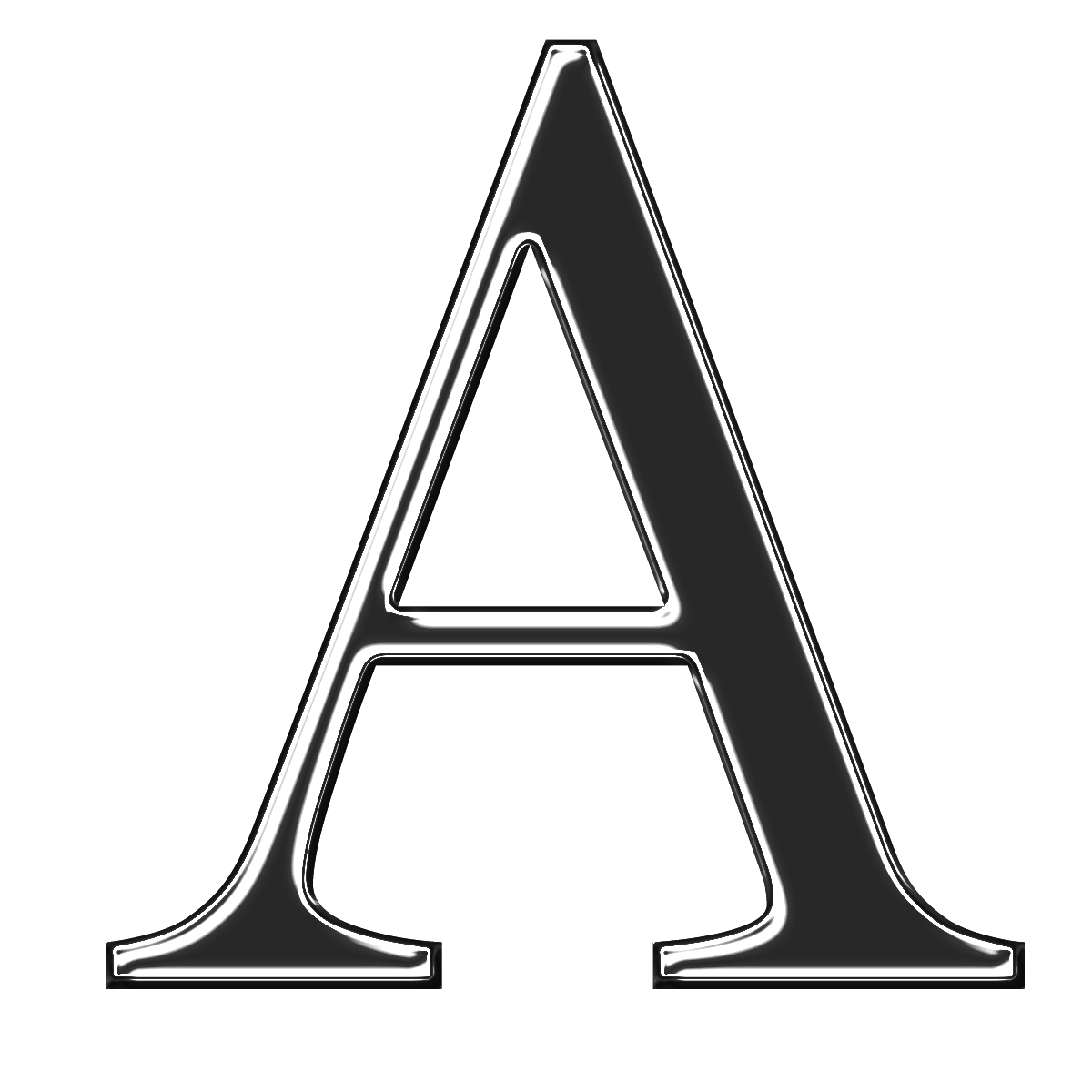 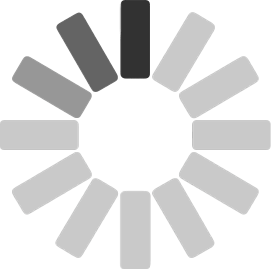 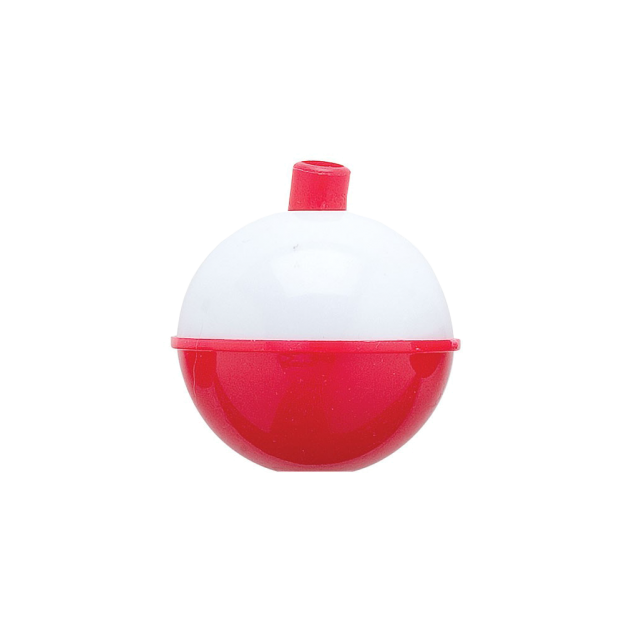 LUVOX
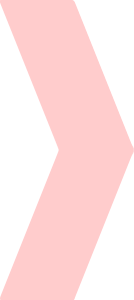 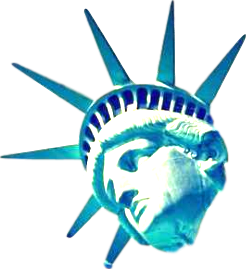 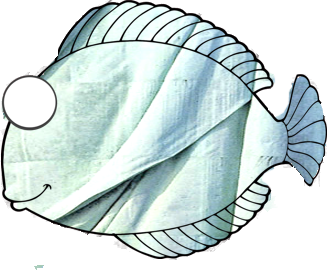 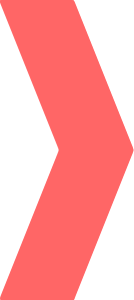 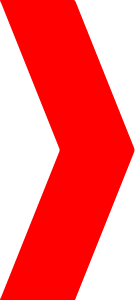 [Speaker Notes: broken]
PHARMACOKINETIC INTERACTIONS                                                                                                          3 of 3
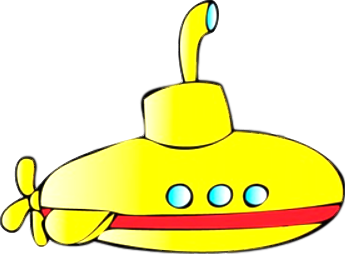 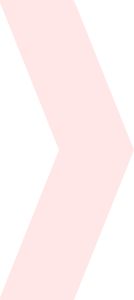 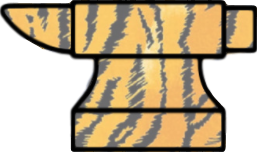 Lemborexant
Lumateperone
Lurasidone
Pimavanserin
Pimozide
Quetiapine
Sildenafil
Simvastatin
  Suvorexant    
  Tadalafil
  Valbenazine
  Vilazodone
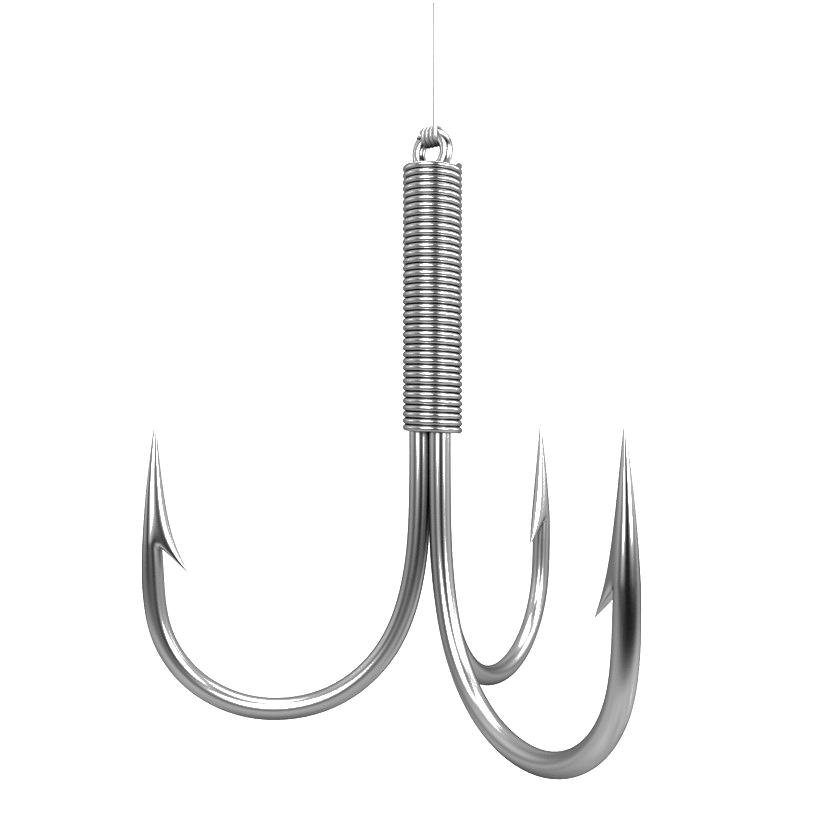 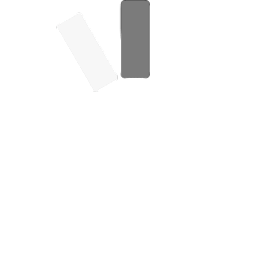 PLENTY
OF 
FISH
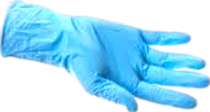 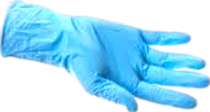 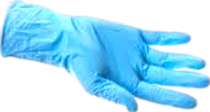 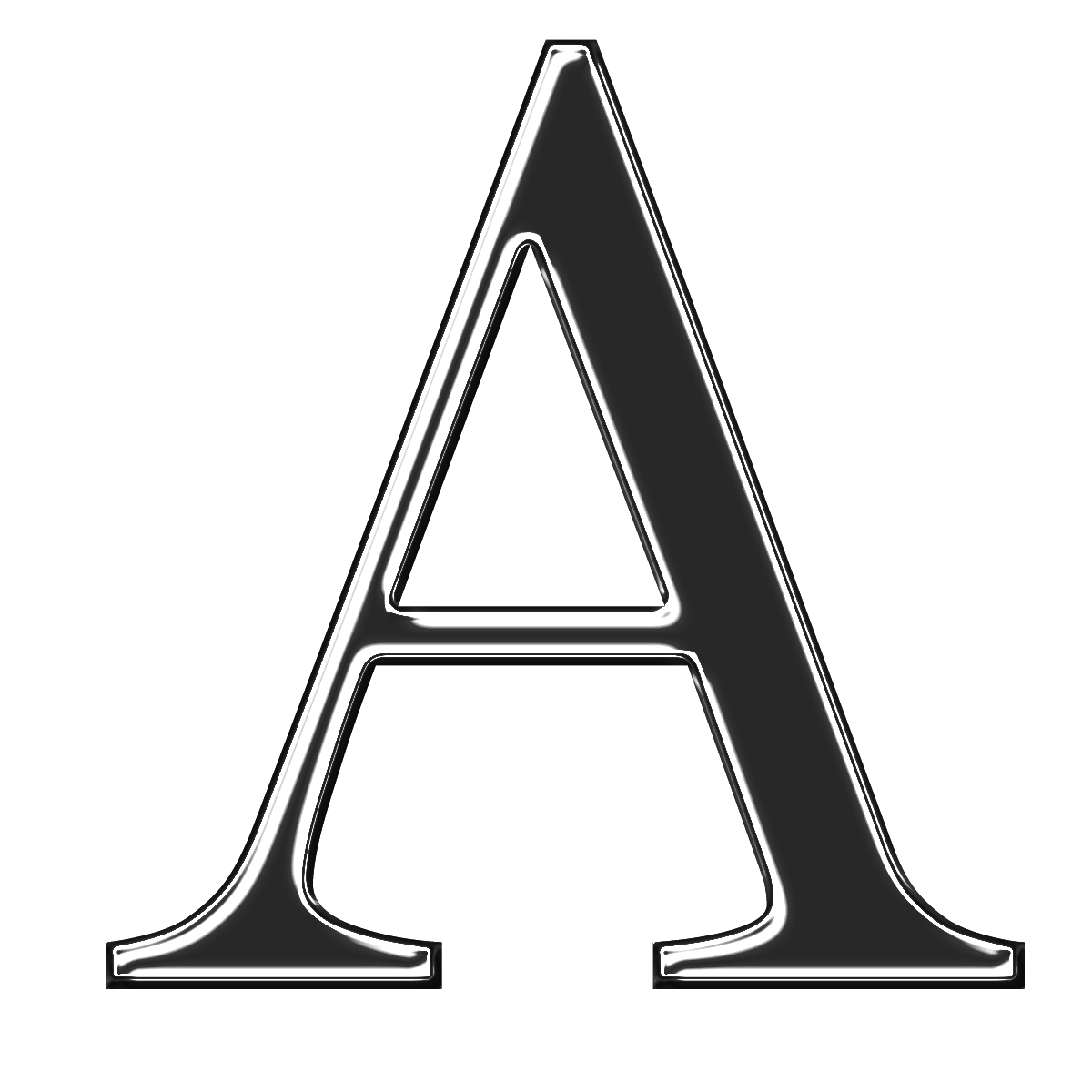 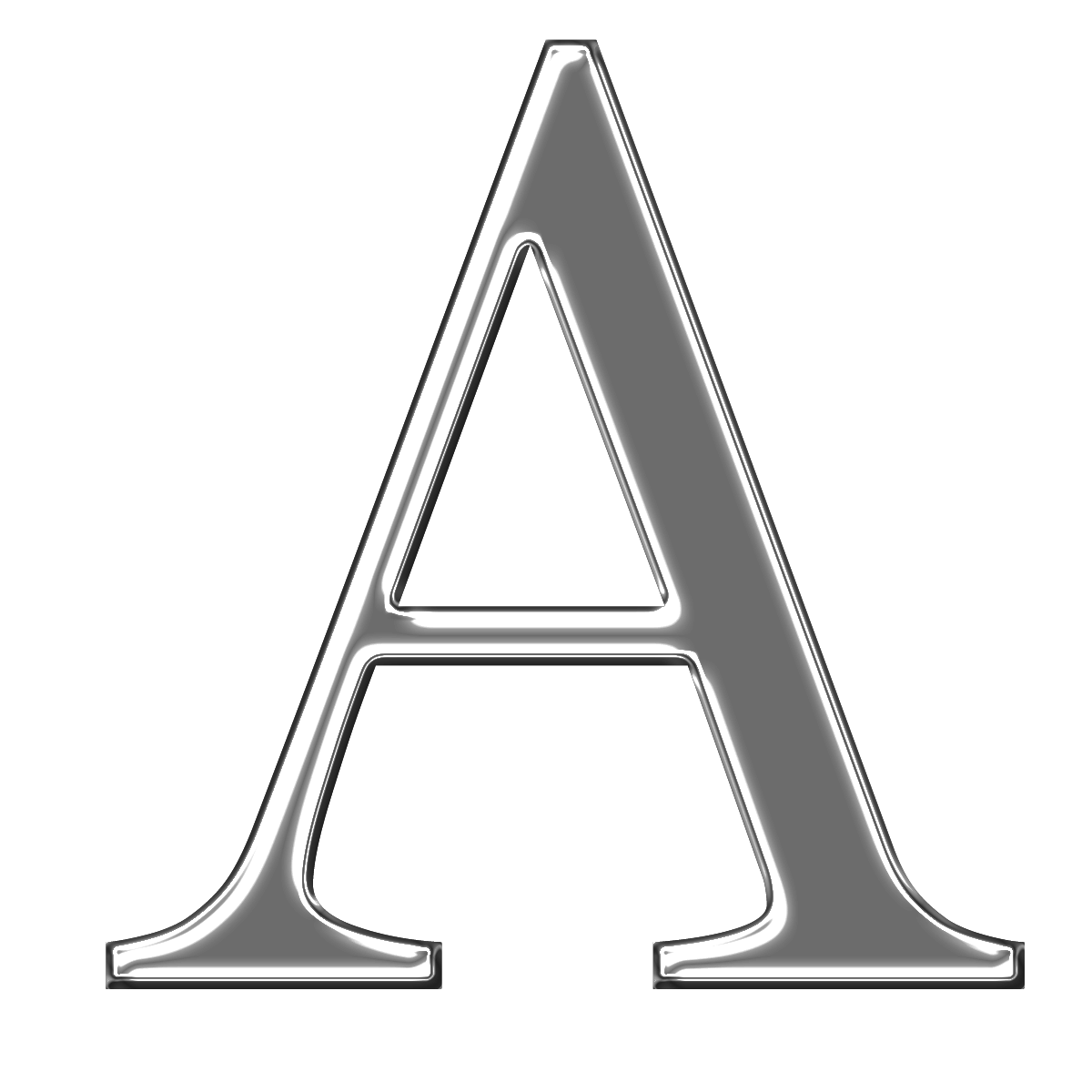 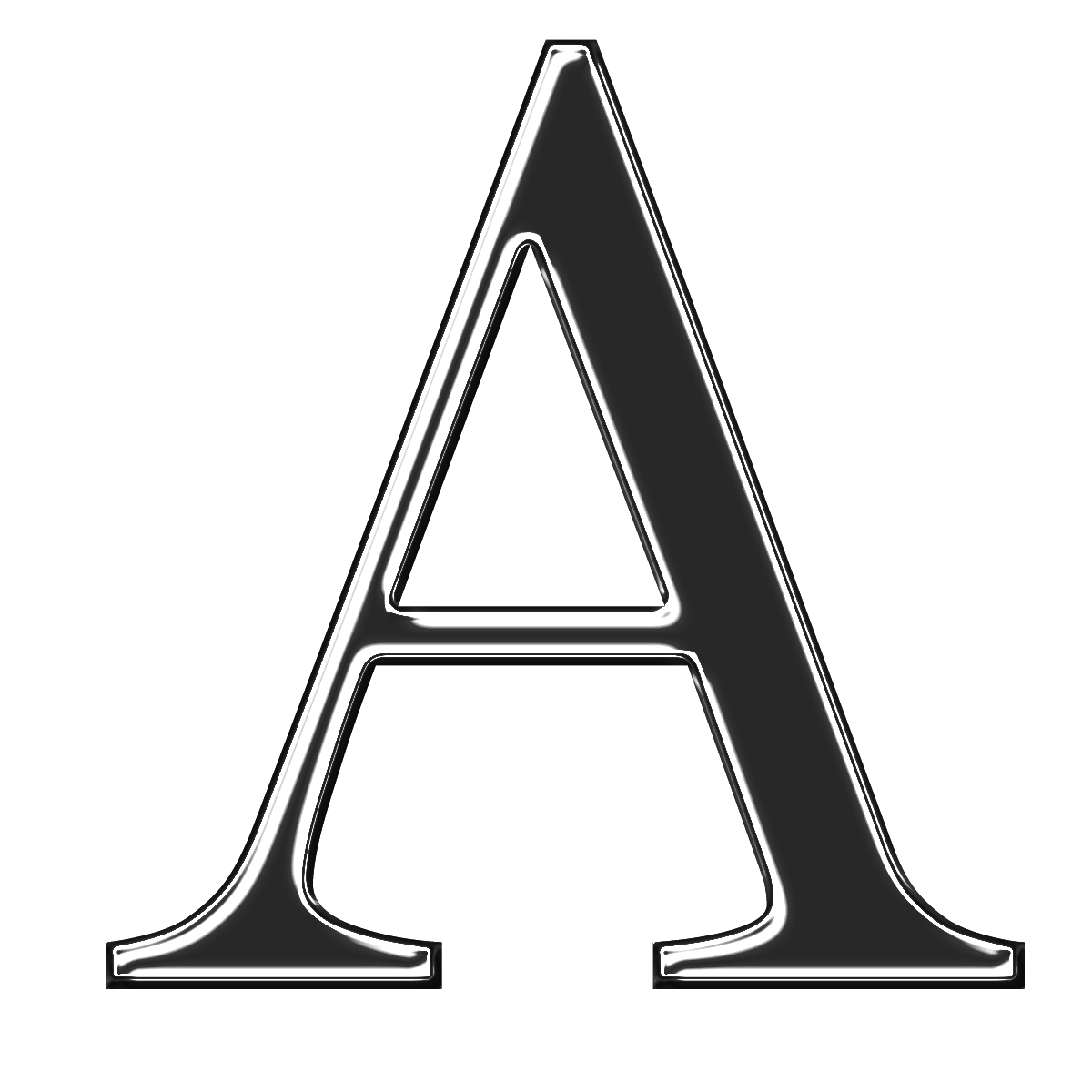 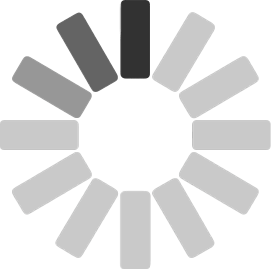 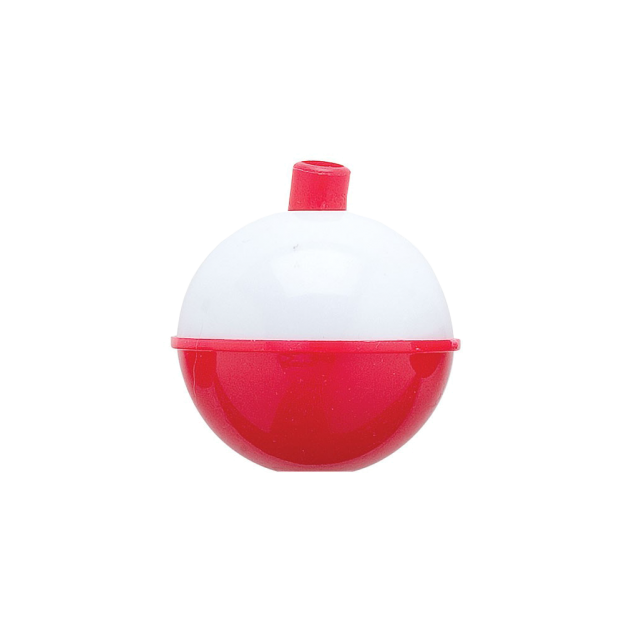 LUVOX
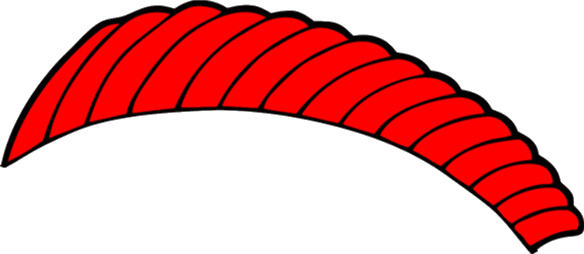 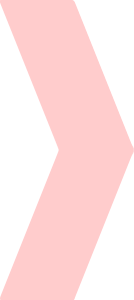 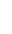 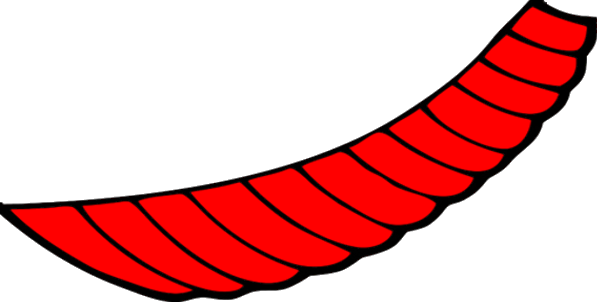 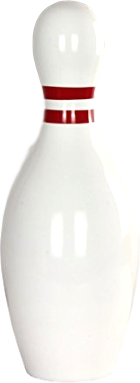 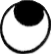 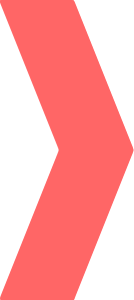 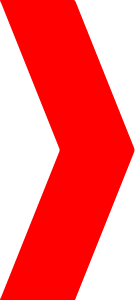 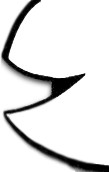 [Speaker Notes: down]
PHARMACOKINETIC INTERACTIONS                                                                                                          3 of 3
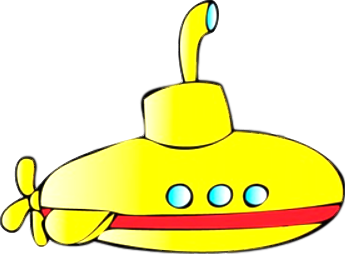 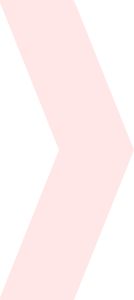 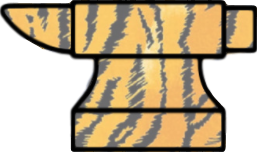 Lemborexant
Lumateperone
Lurasidone
Pimavanserin
Pimozide
Quetiapine
Sildenafil
Simvastatin
  Suvorexant    
  Tadalafil
  Valbenazine
  Vilazodone
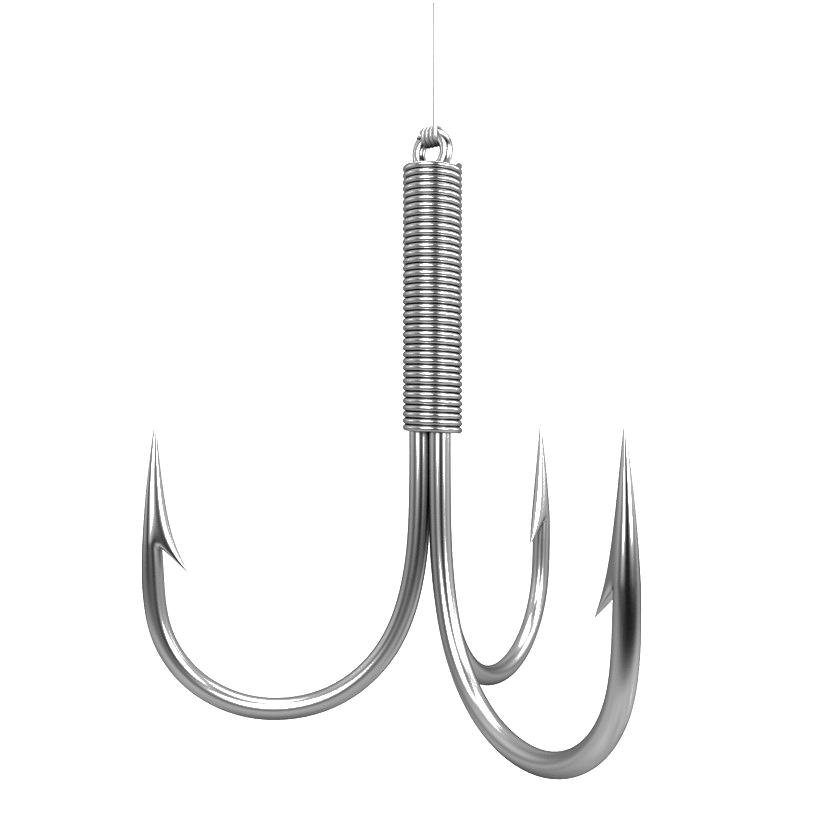 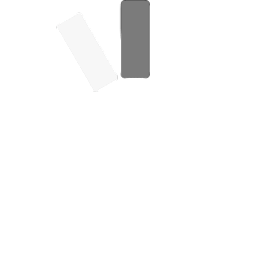 PLENTY
OF 
FISH
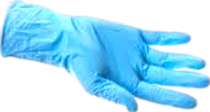 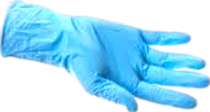 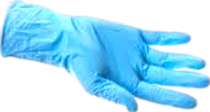 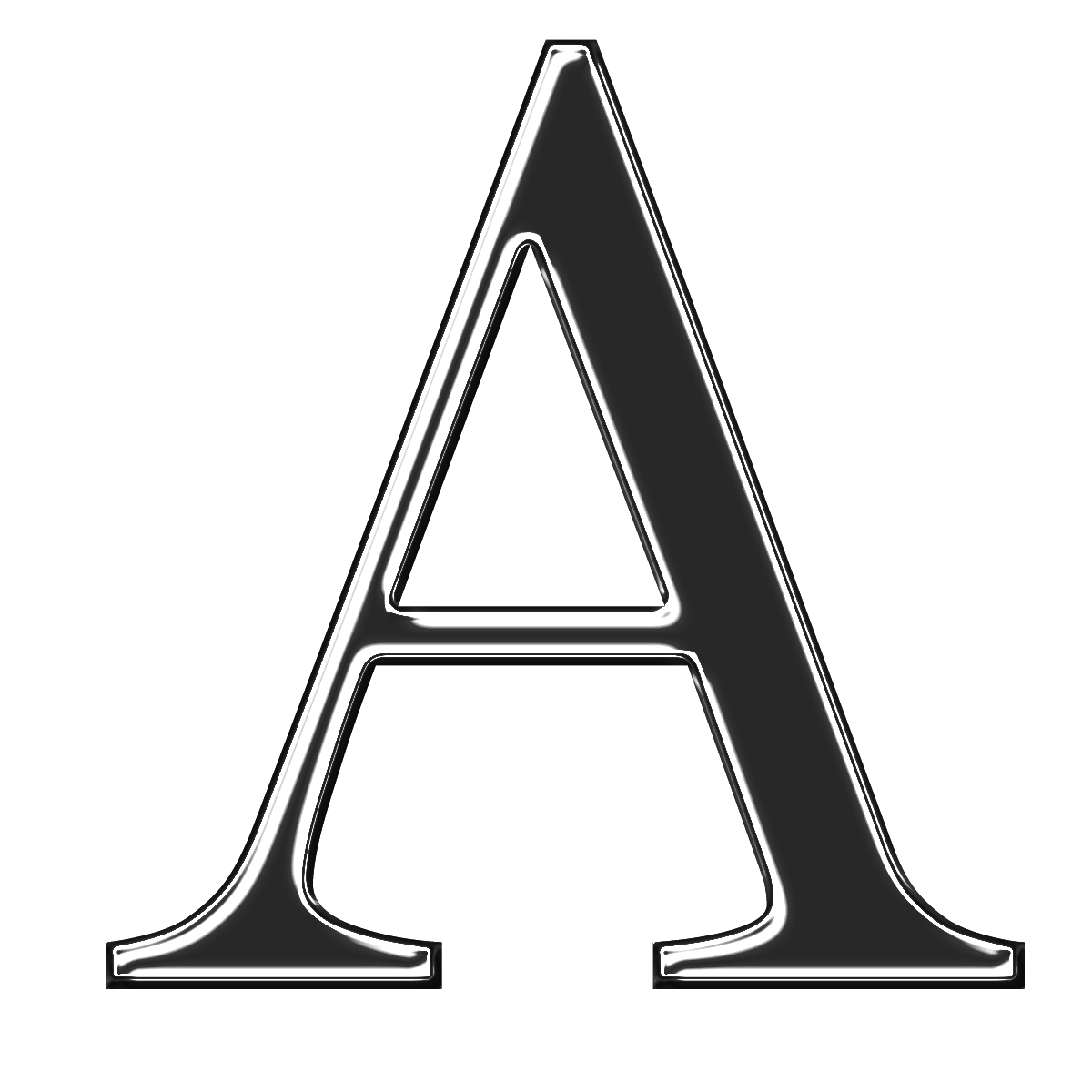 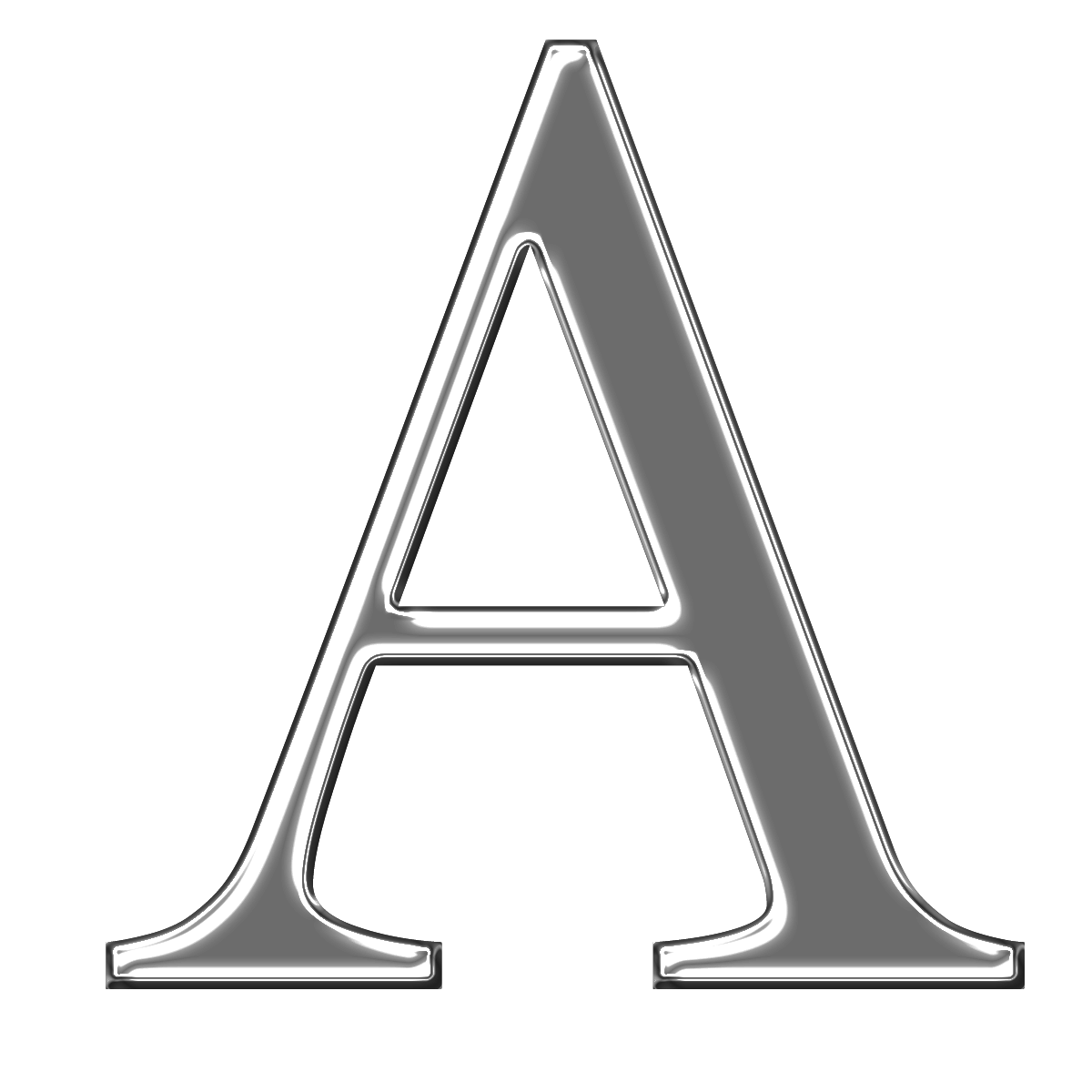 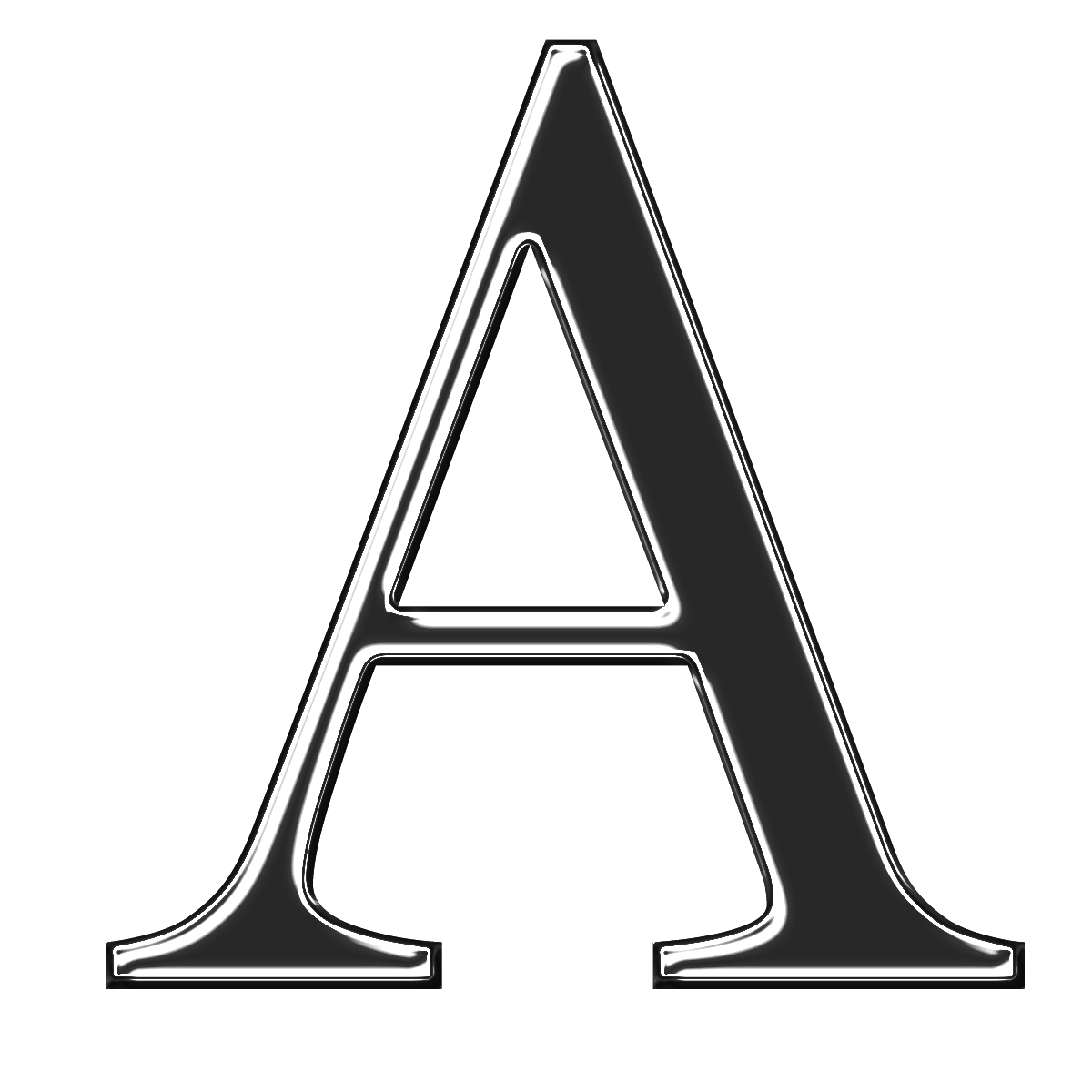 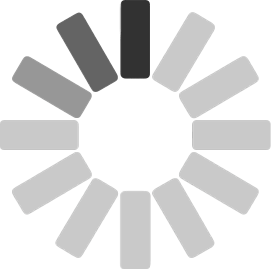 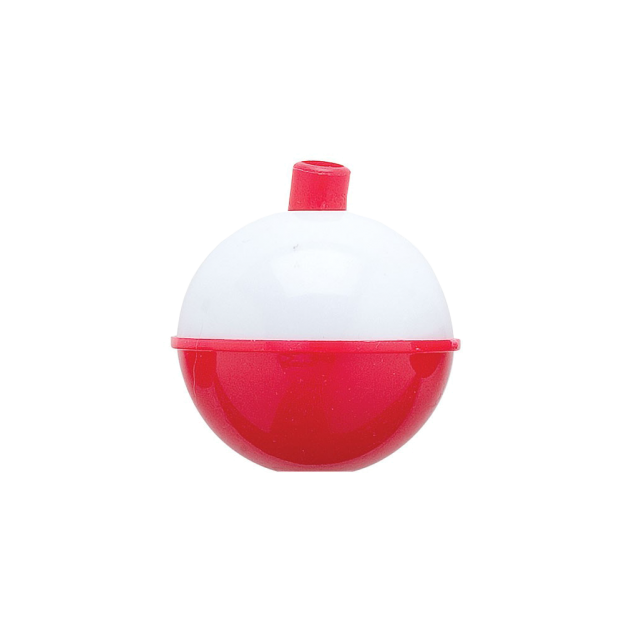 LUVOX
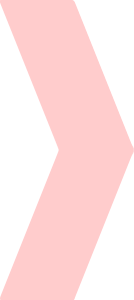 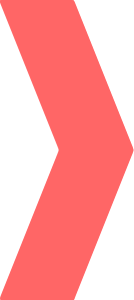 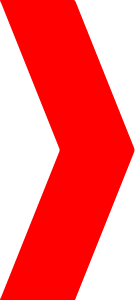 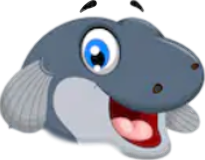 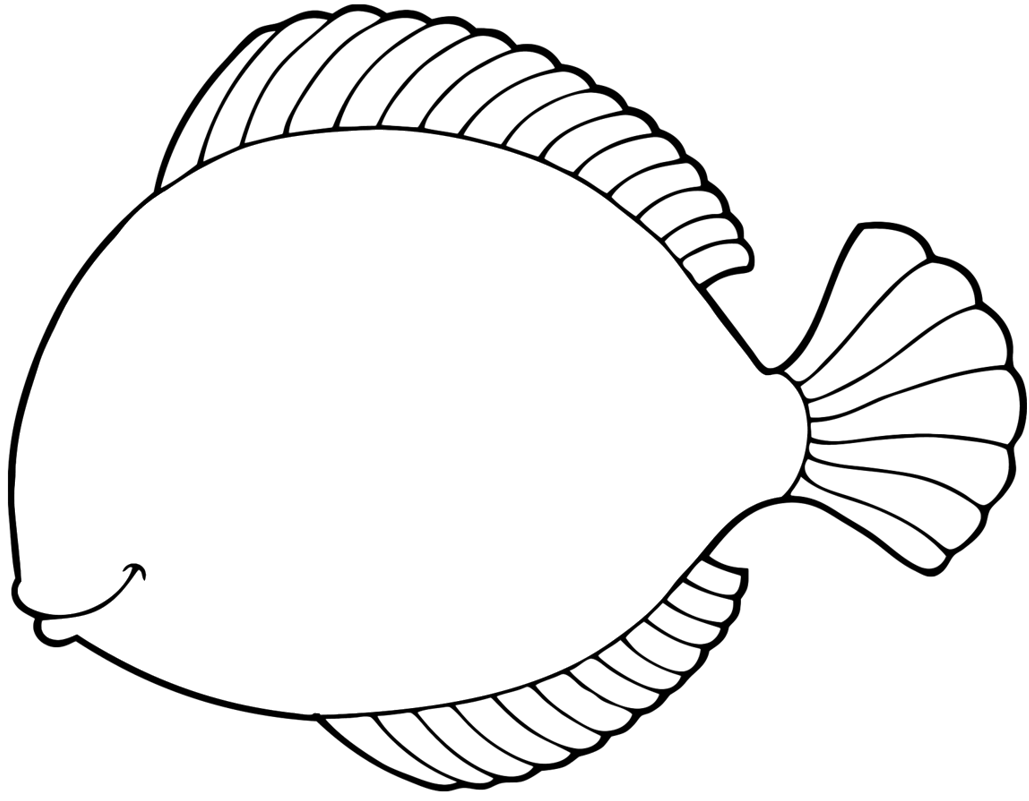 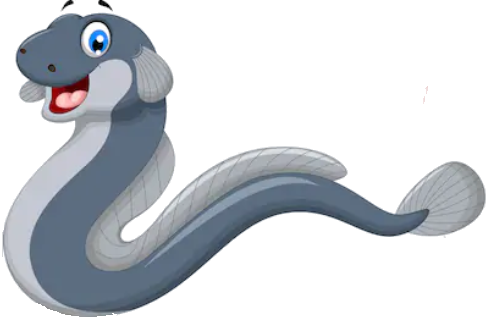 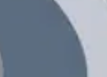 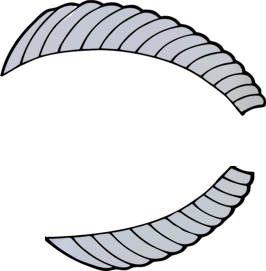 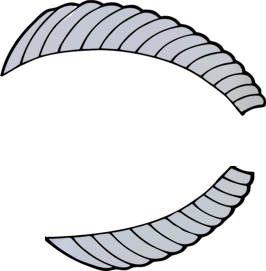 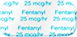 [Speaker Notes: through]
PHARMACOKINETIC INTERACTIONS                                                                                                          3 of 3
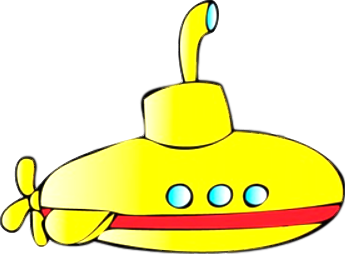 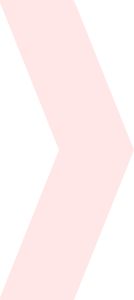 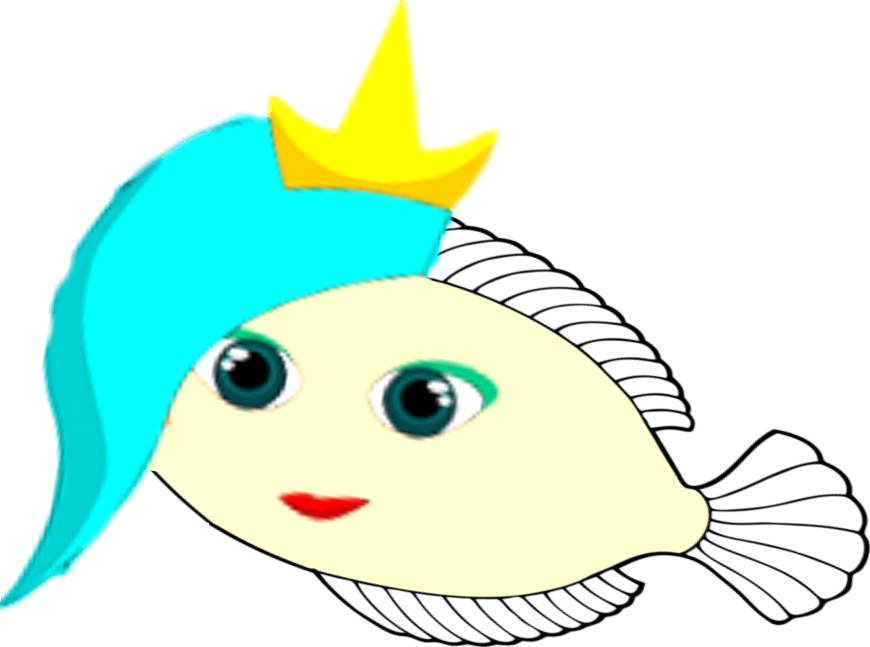 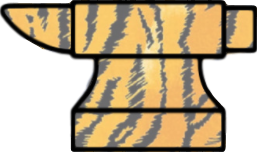 Lemborexant
Lumateperone
Lurasidone
Pimavanserin
Pimozide
Quetiapine
Sildenafil
Simvastatin
  Suvorexant    
  Tadalafil
  Valbenazine
  Vilazodone
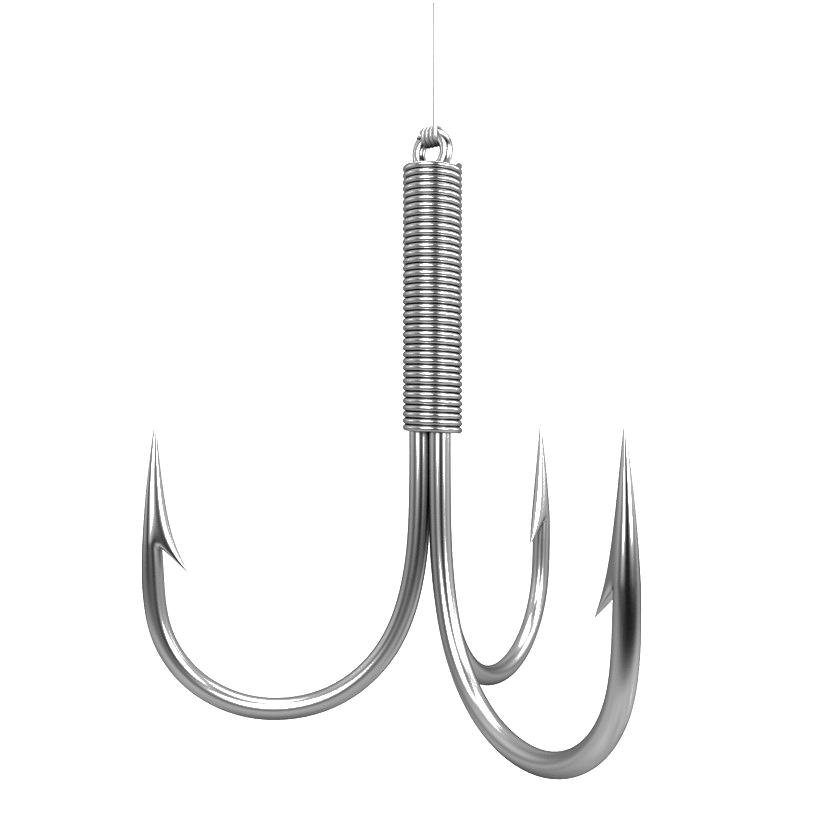 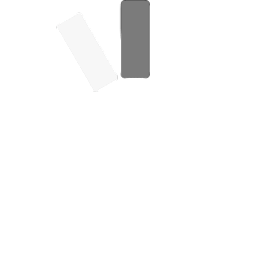 PLENTY
OF 
FISH
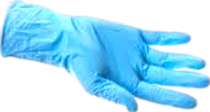 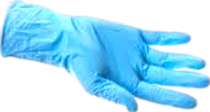 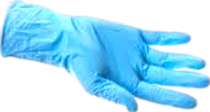 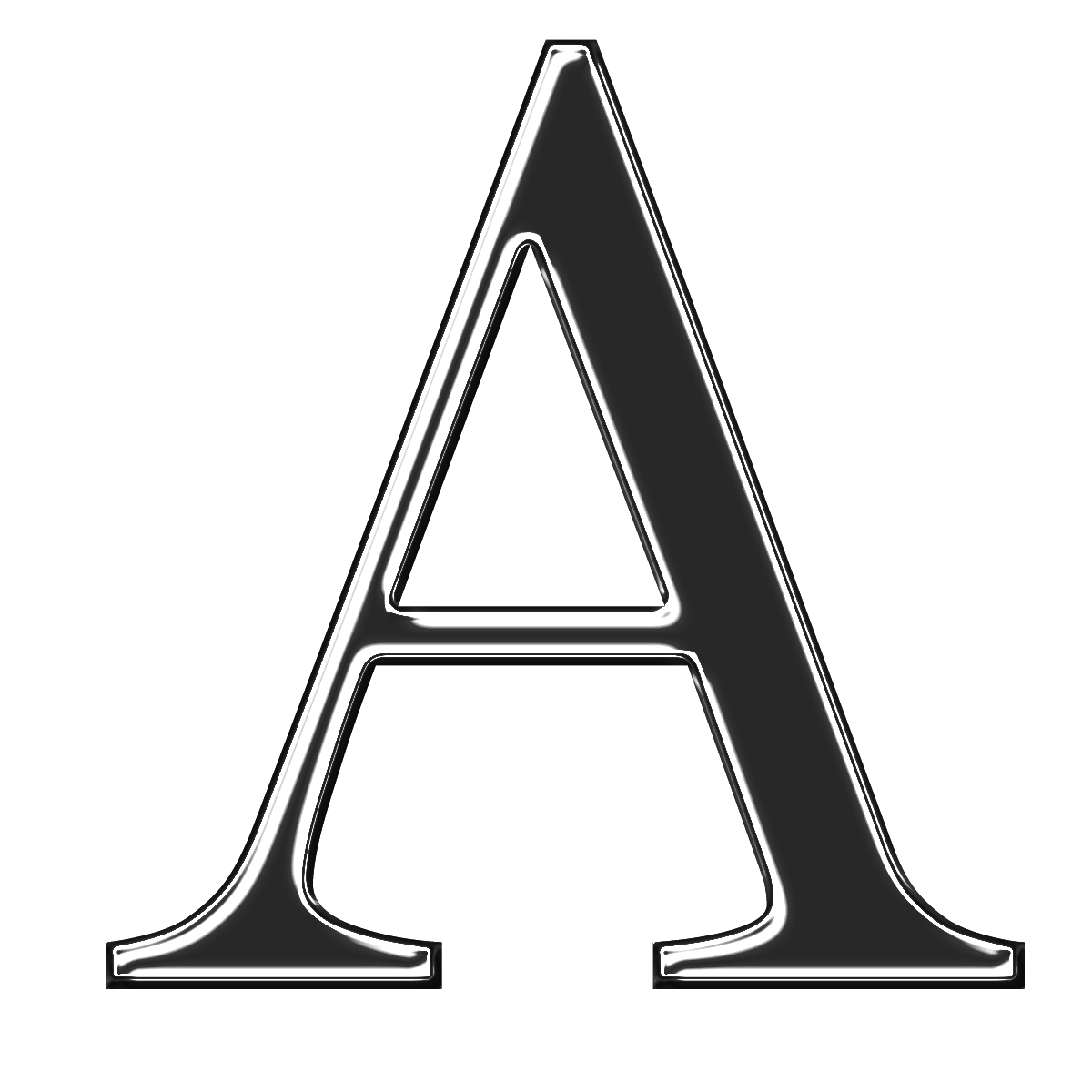 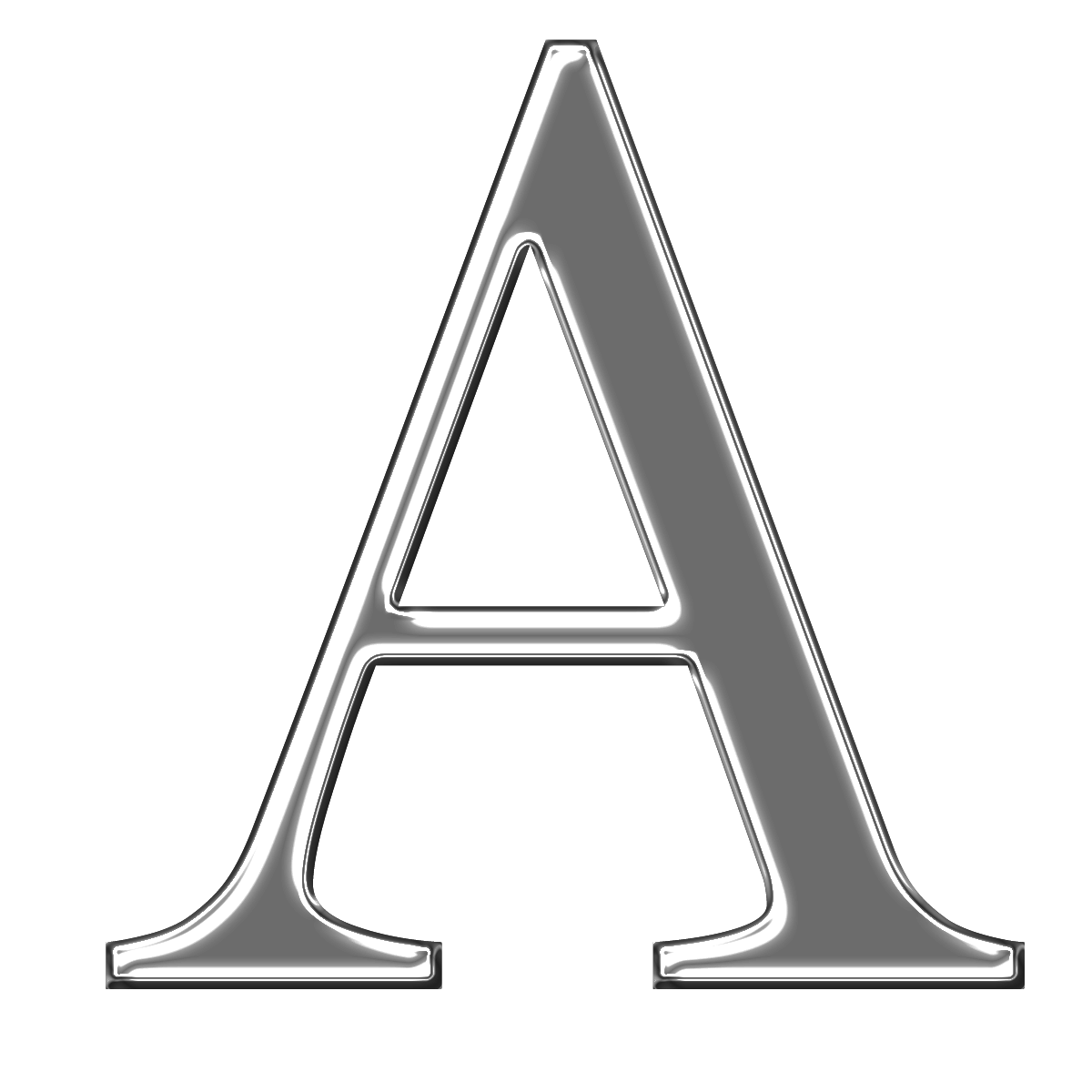 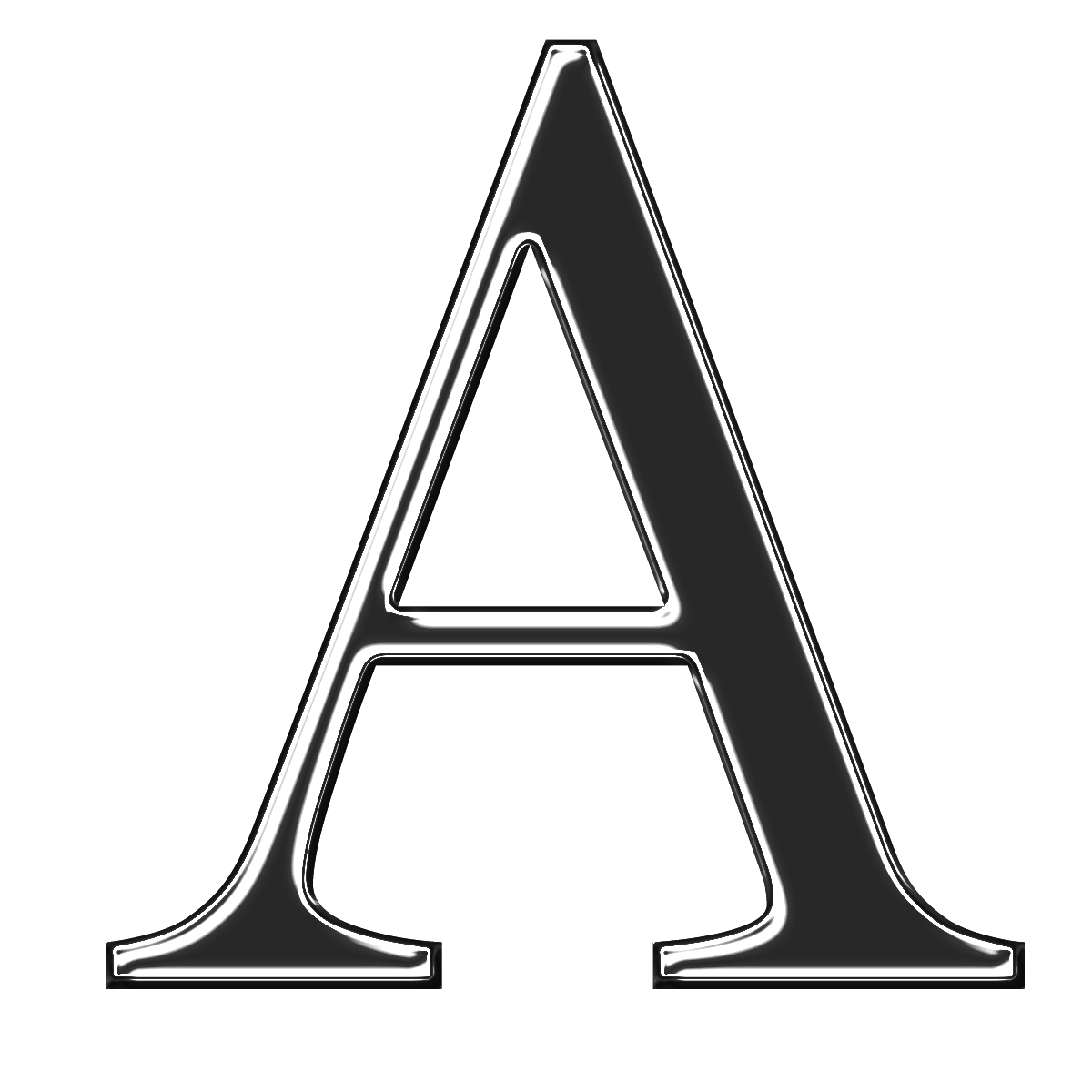 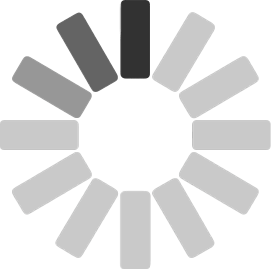 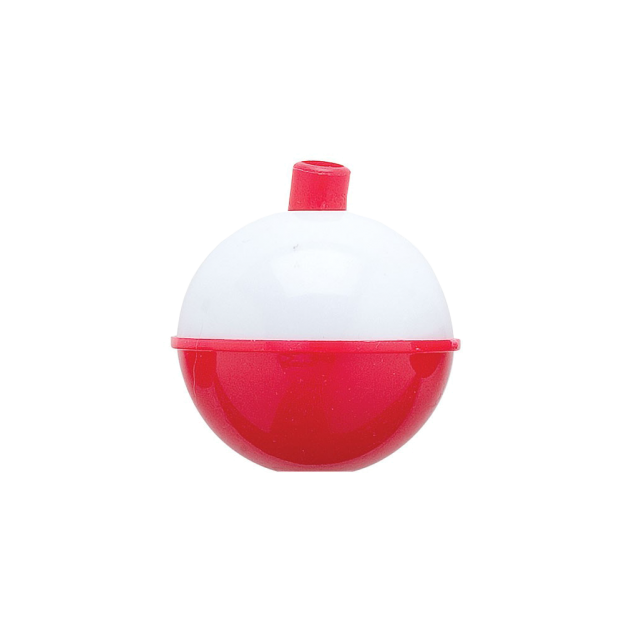 LUVOX
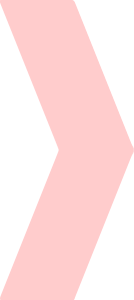 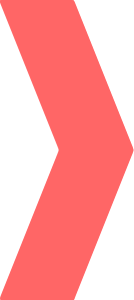 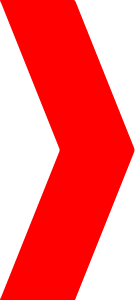 [Speaker Notes: 3A4.]
PHARMACOKINETIC INTERACTIONS                                                                                                          3 of 3
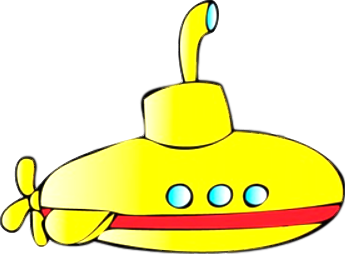 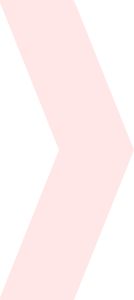 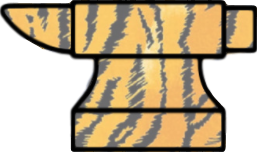 Lemborexant
Lumateperone
Lurasidone
Pimavanserin
Pimozide
Quetiapine
Sildenafil
Simvastatin
  Suvorexant    
  Tadalafil
  Valbenazine
  Vilazodone
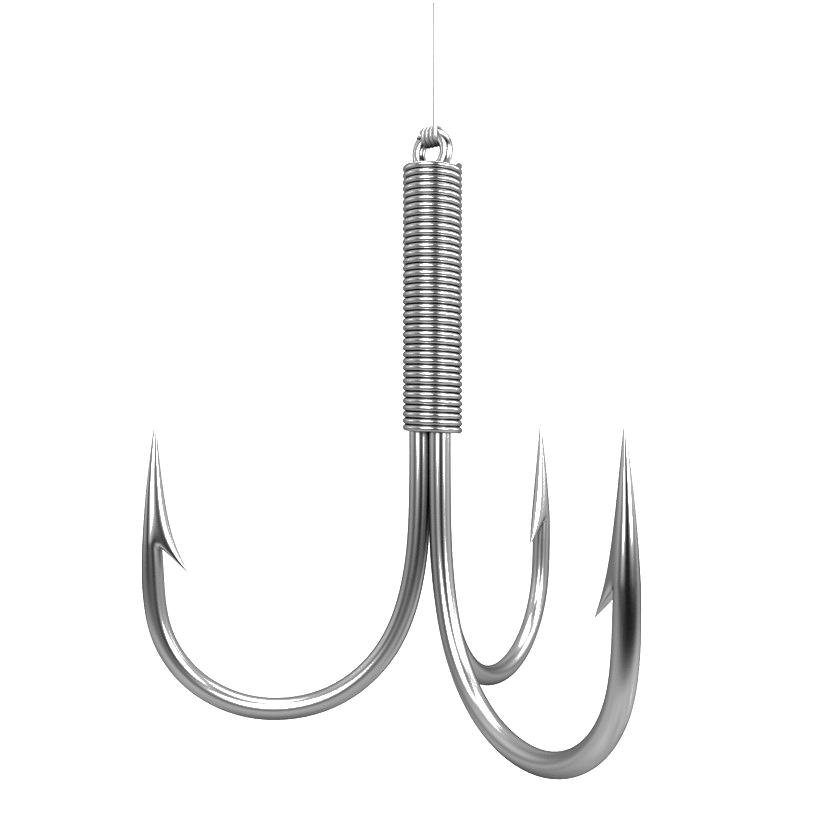 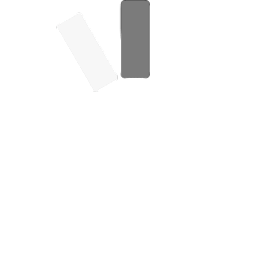 PLENTY
OF 
FISH
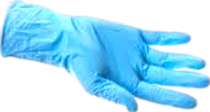 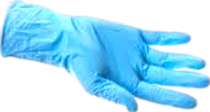 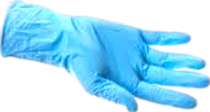 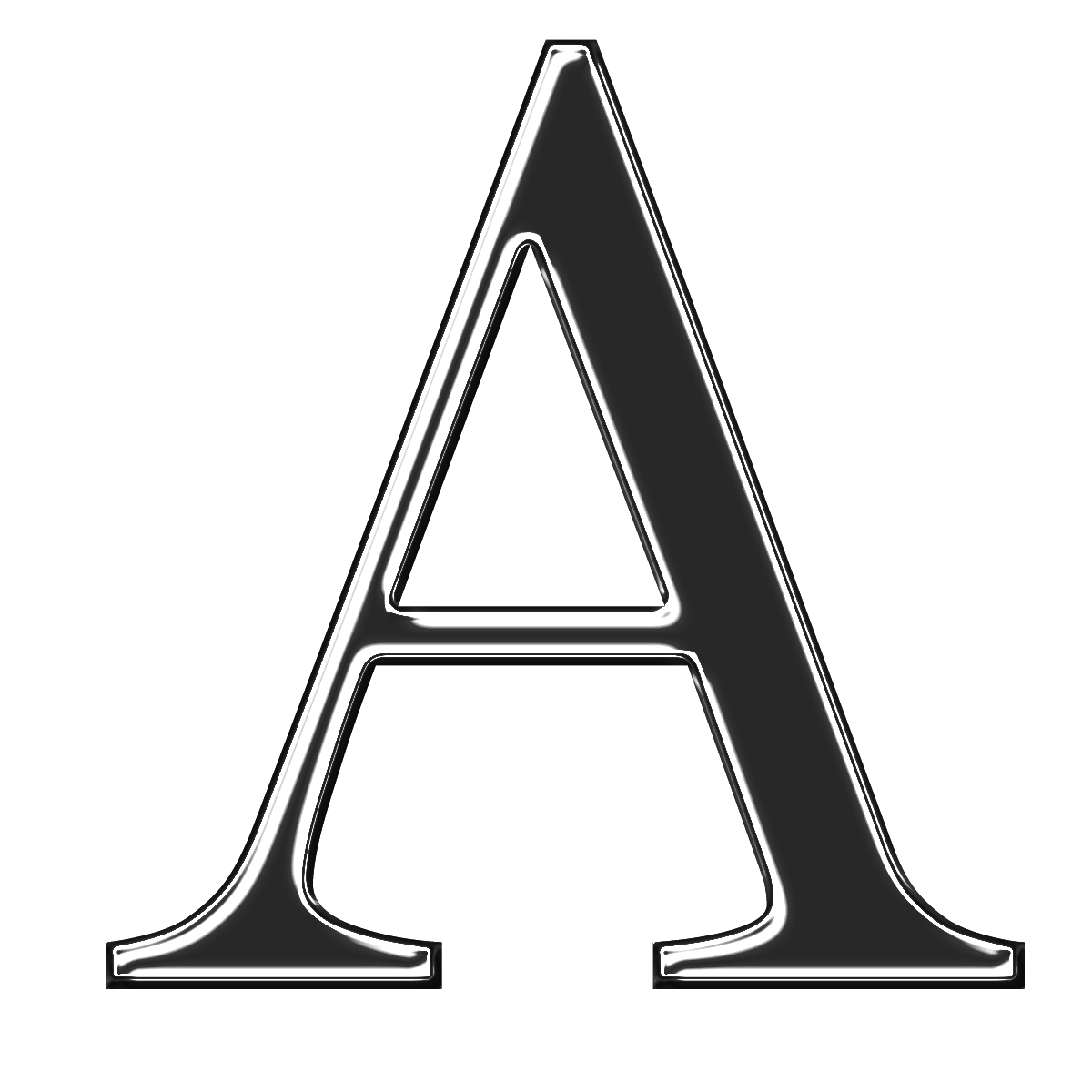 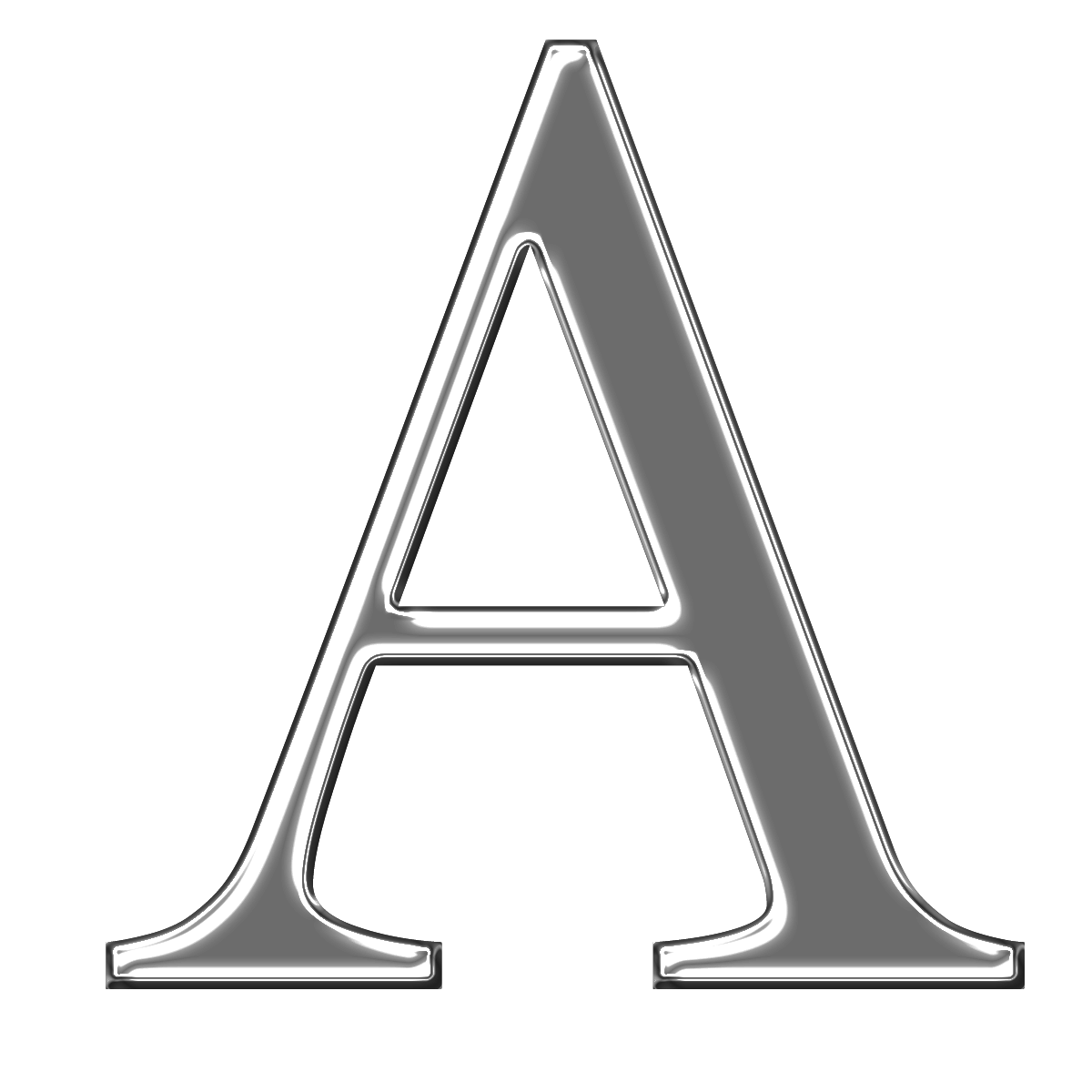 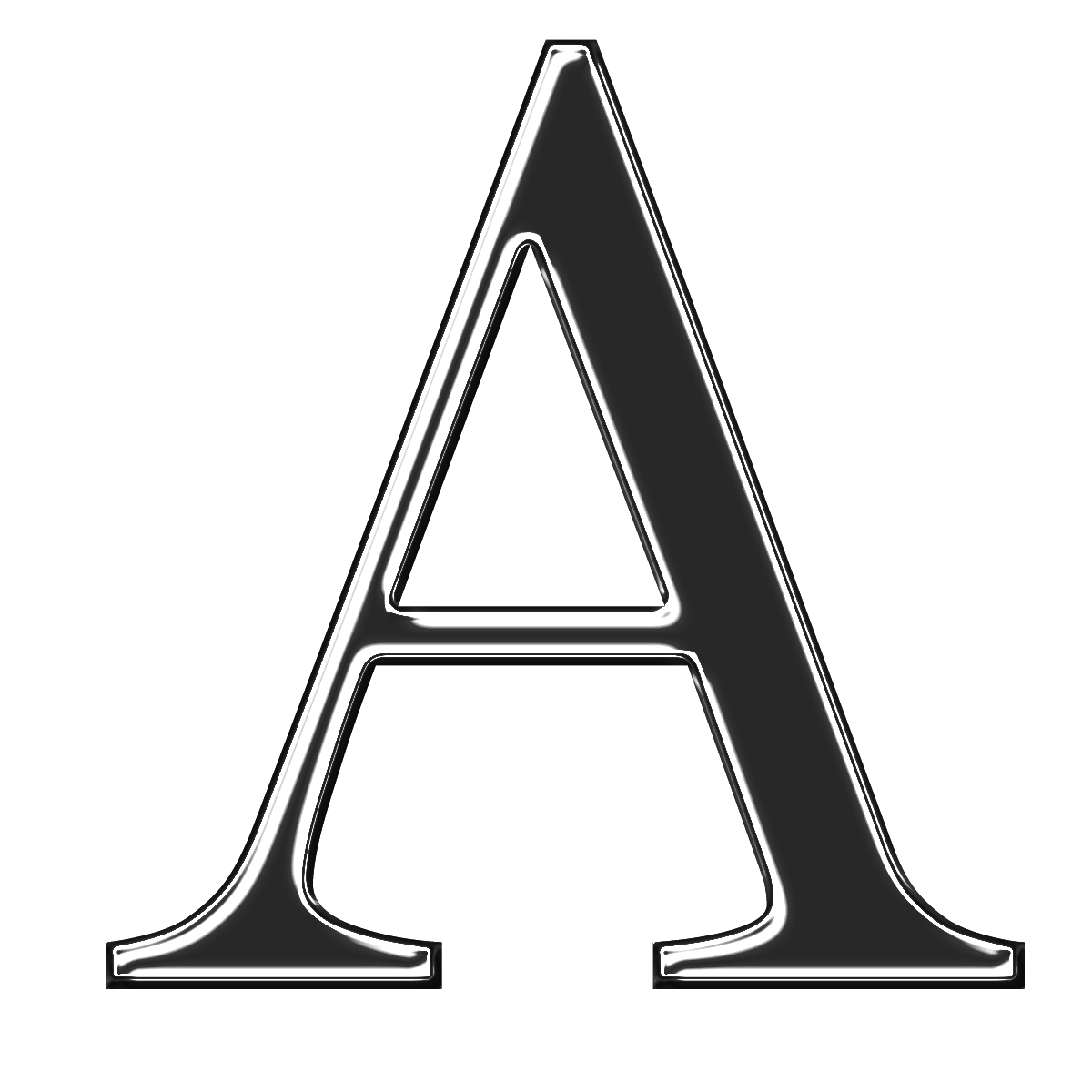 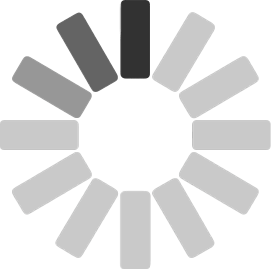 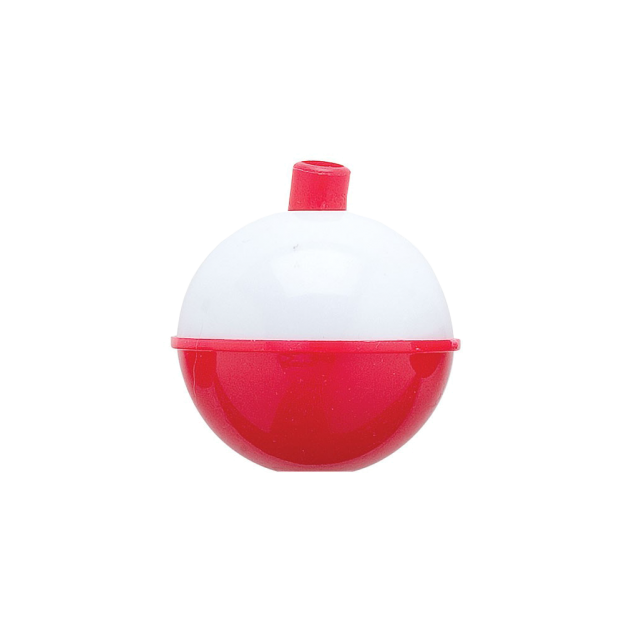 LUVOX
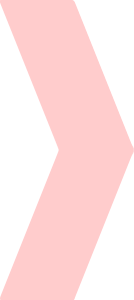 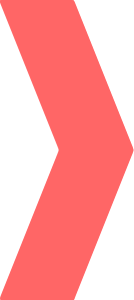 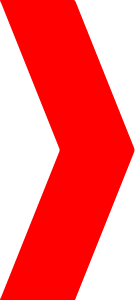 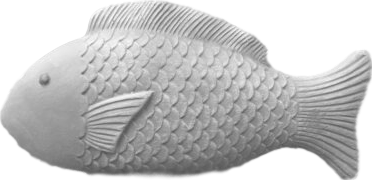 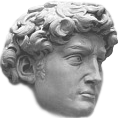 [Speaker Notes: ...]
PHARMACOKINETIC INTERACTIONS                                                                                                          3 of 3
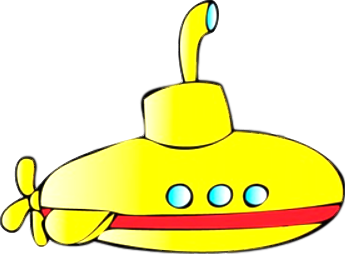 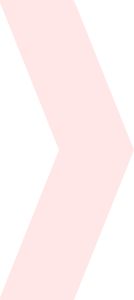 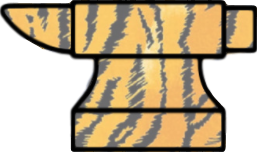 Lemborexant
Lumateperone
Lurasidone
Pimavanserin
Pimozide
Quetiapine
Sildenafil
Simvastatin
  Suvorexant    
  Tadalafil
  Valbenazine
  Vilazodone
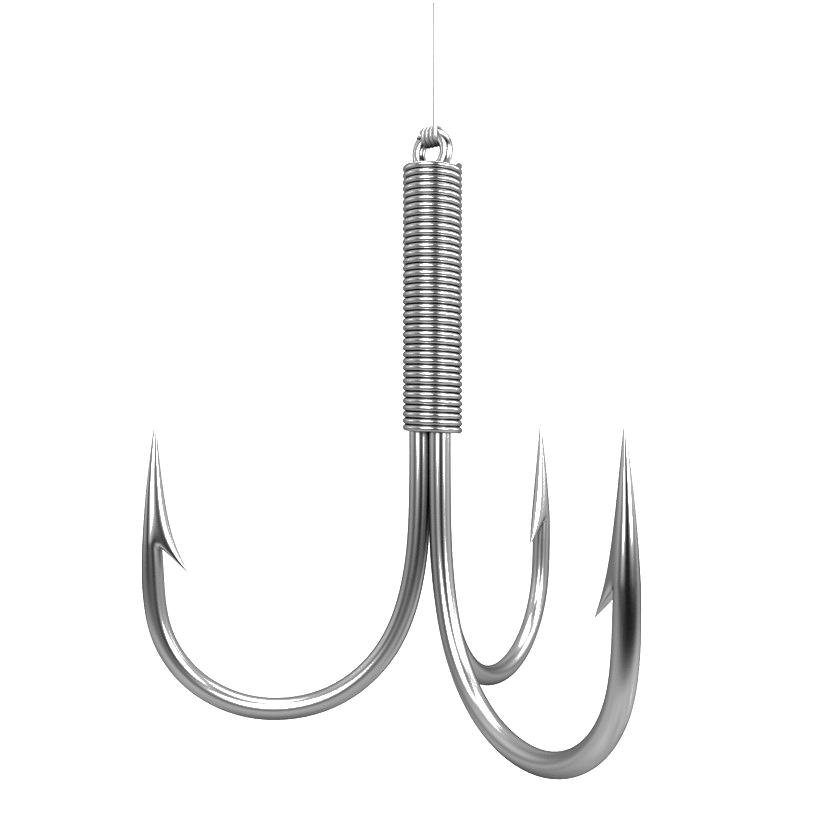 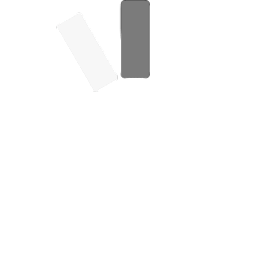 PLENTY
OF 
FISH
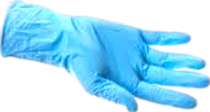 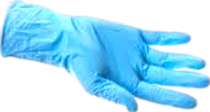 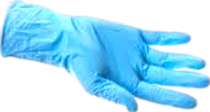 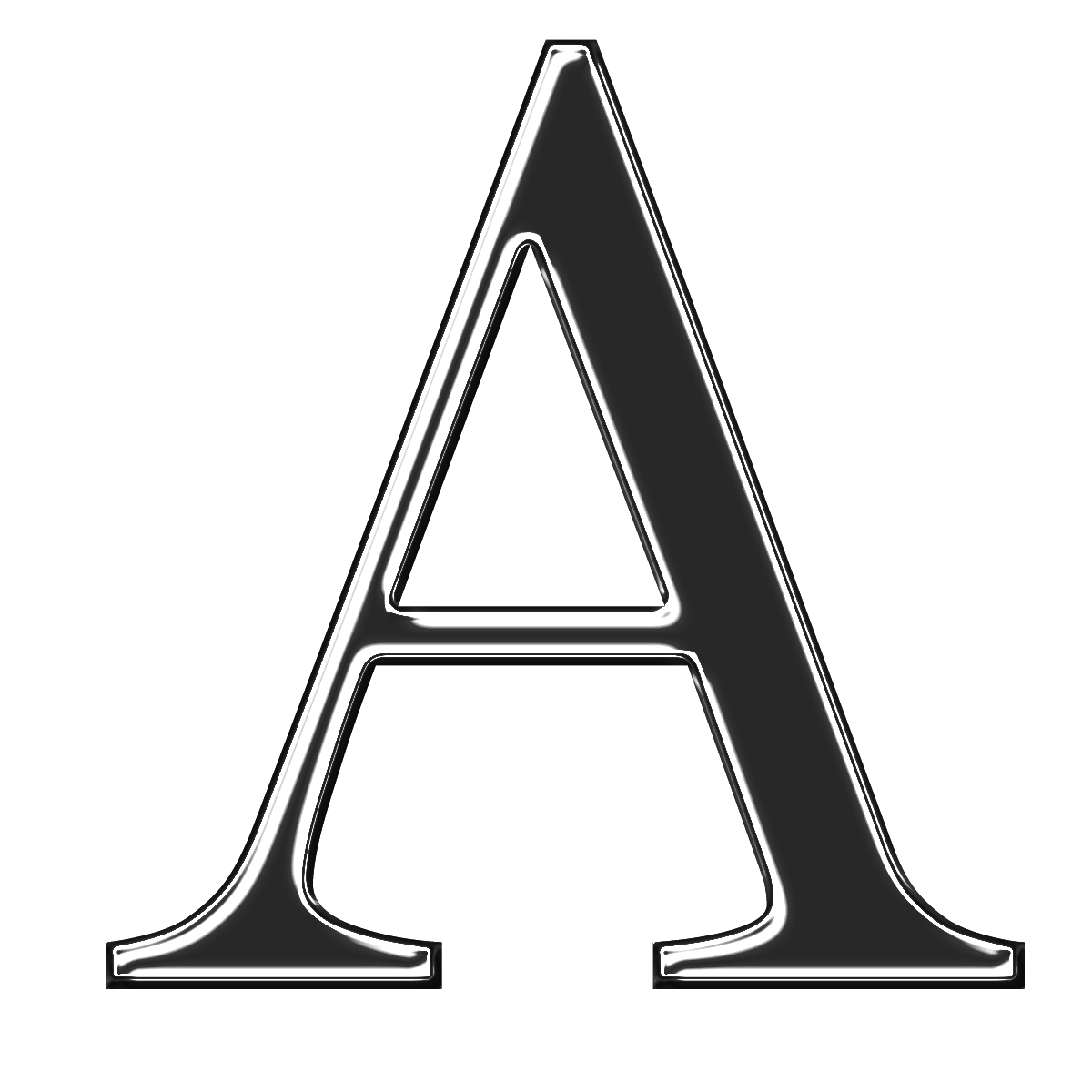 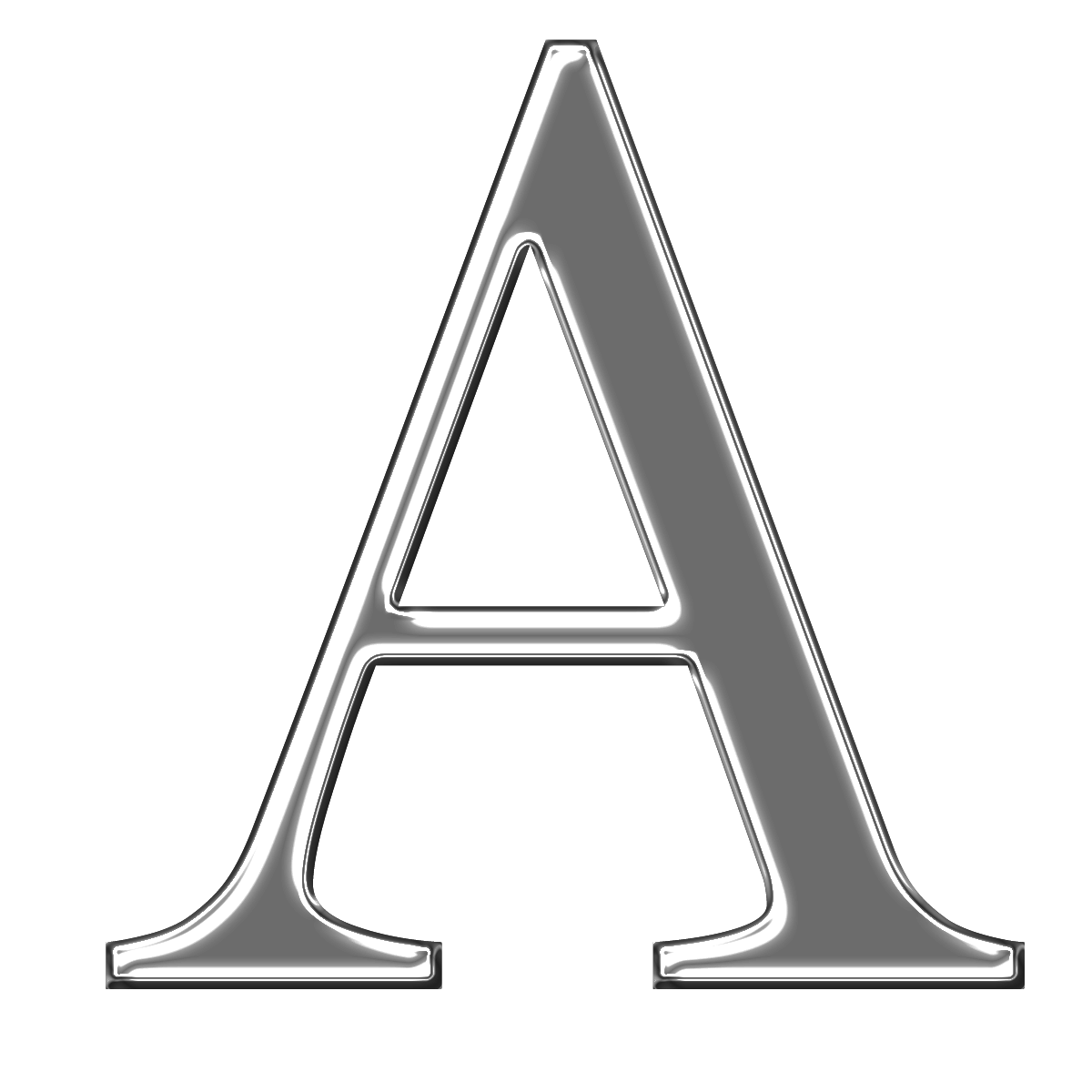 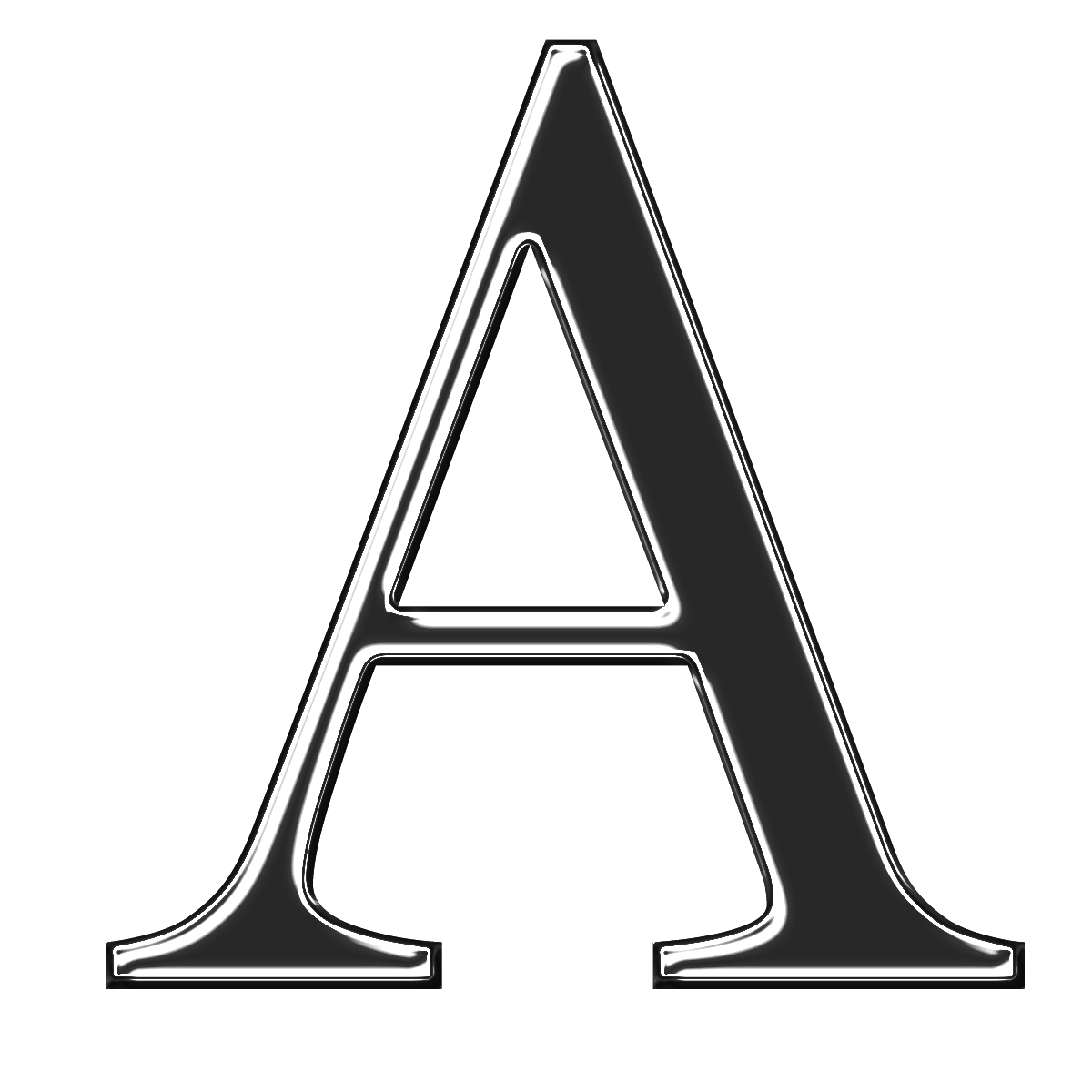 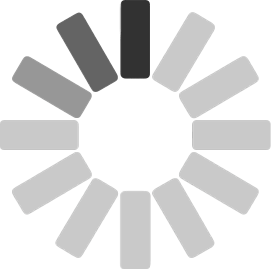 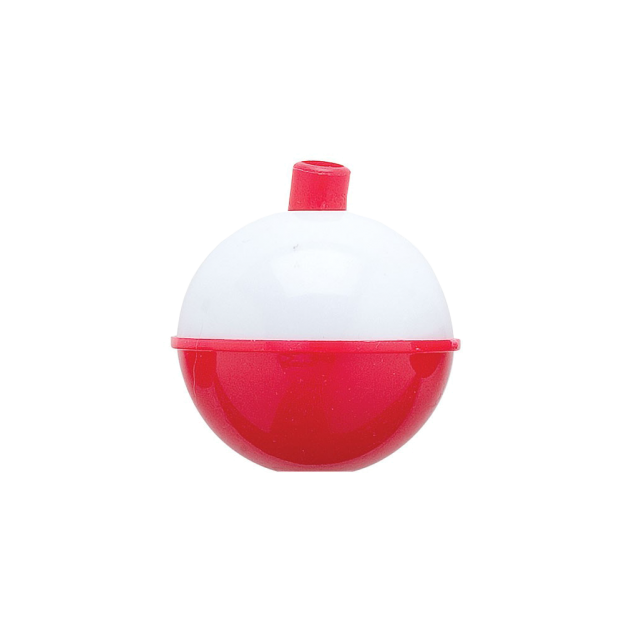 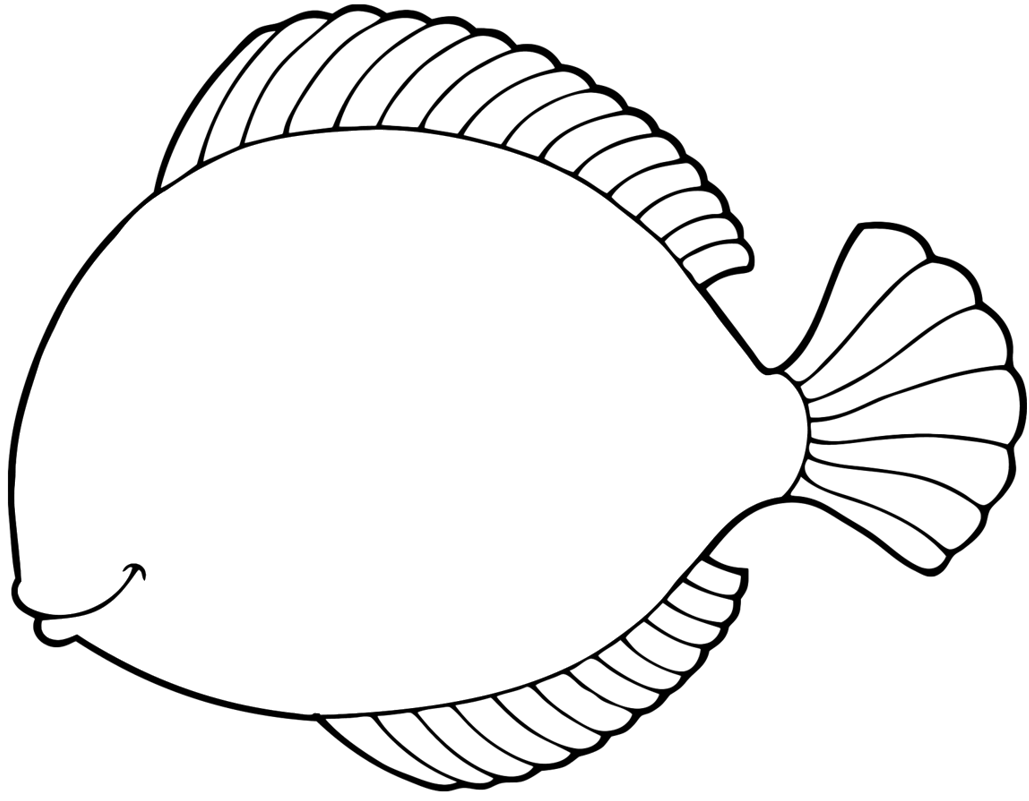 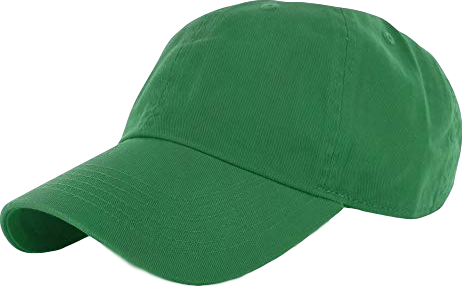 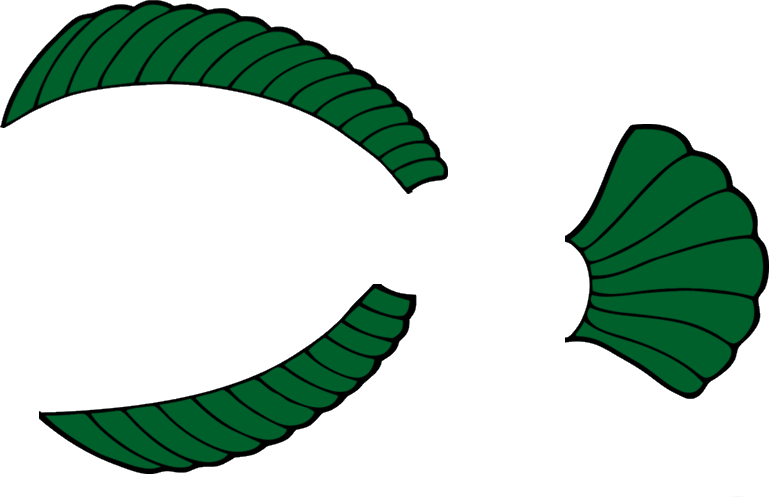 LUVOX
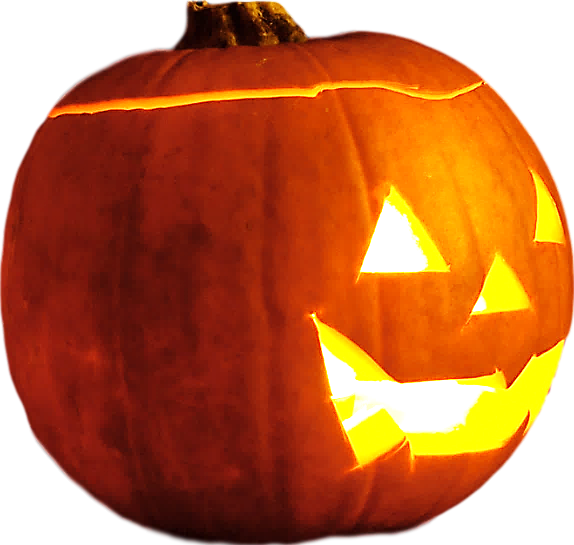 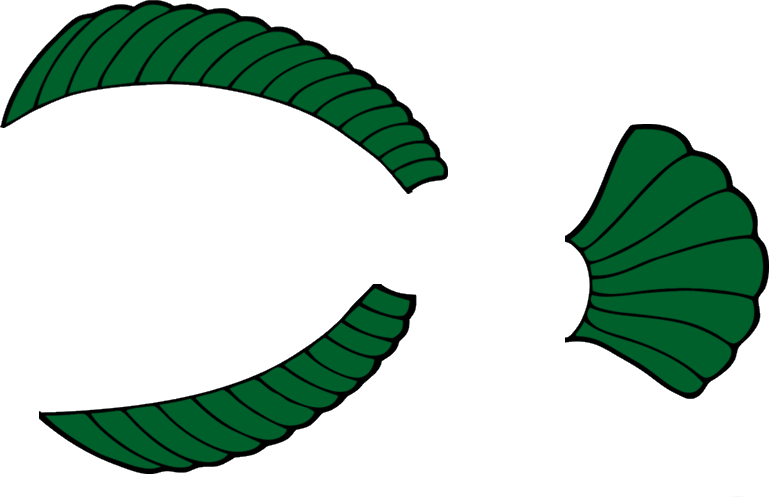 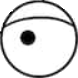 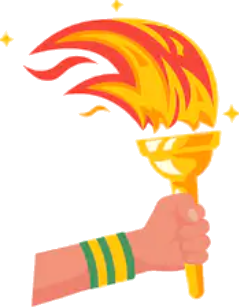 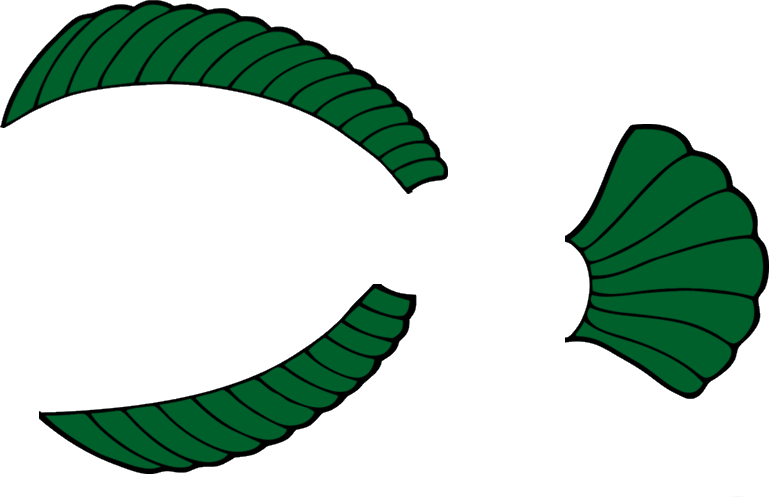 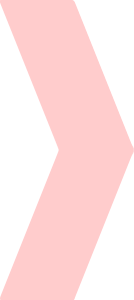 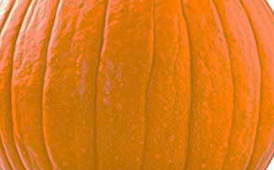 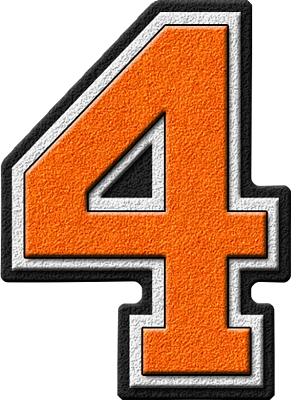 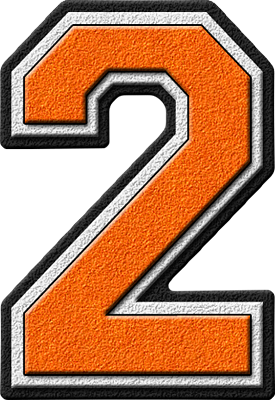 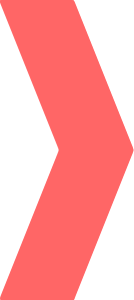 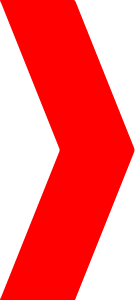 [Speaker Notes: ...]
PHARMACOKINETIC INTERACTIONS                                                                                                          3 of 3
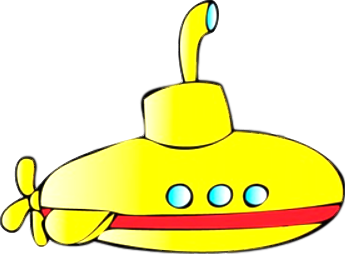 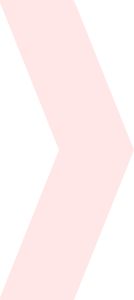 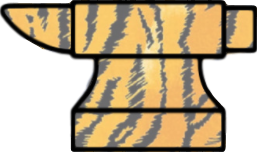 Lemborexant
Lumateperone
Lurasidone
Pimavanserin
Pimozide
Quetiapine
Sildenafil
Simvastatin
  Suvorexant    
  Tadalafil
  Valbenazine
  Vilazodone
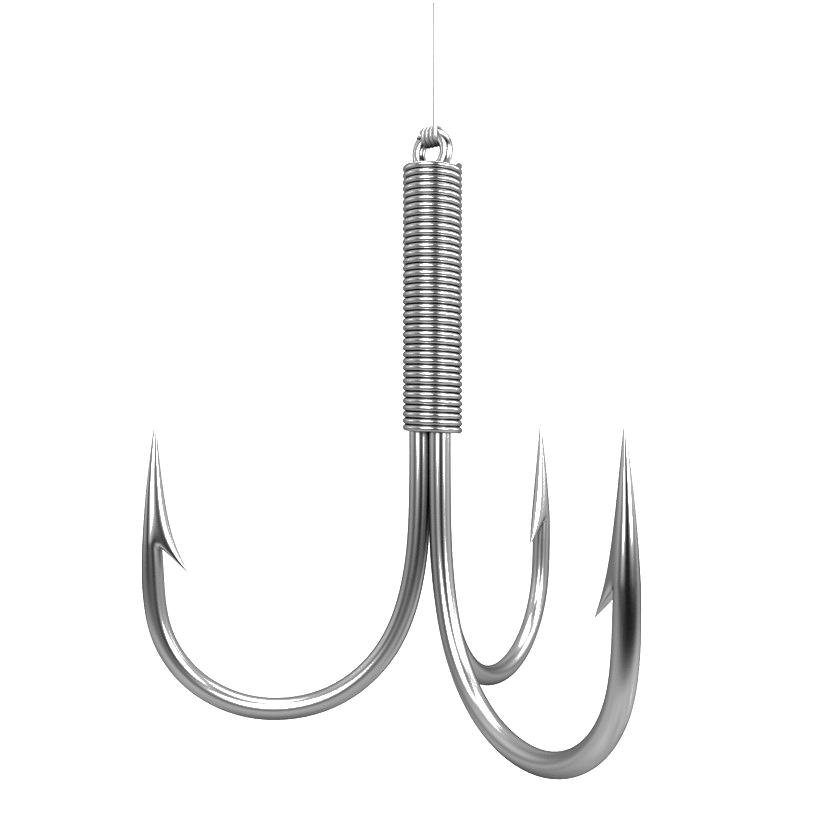 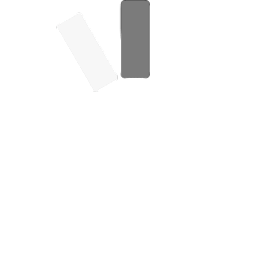 PLENTY
OF 
FISH
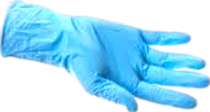 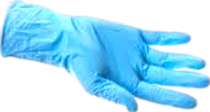 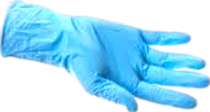 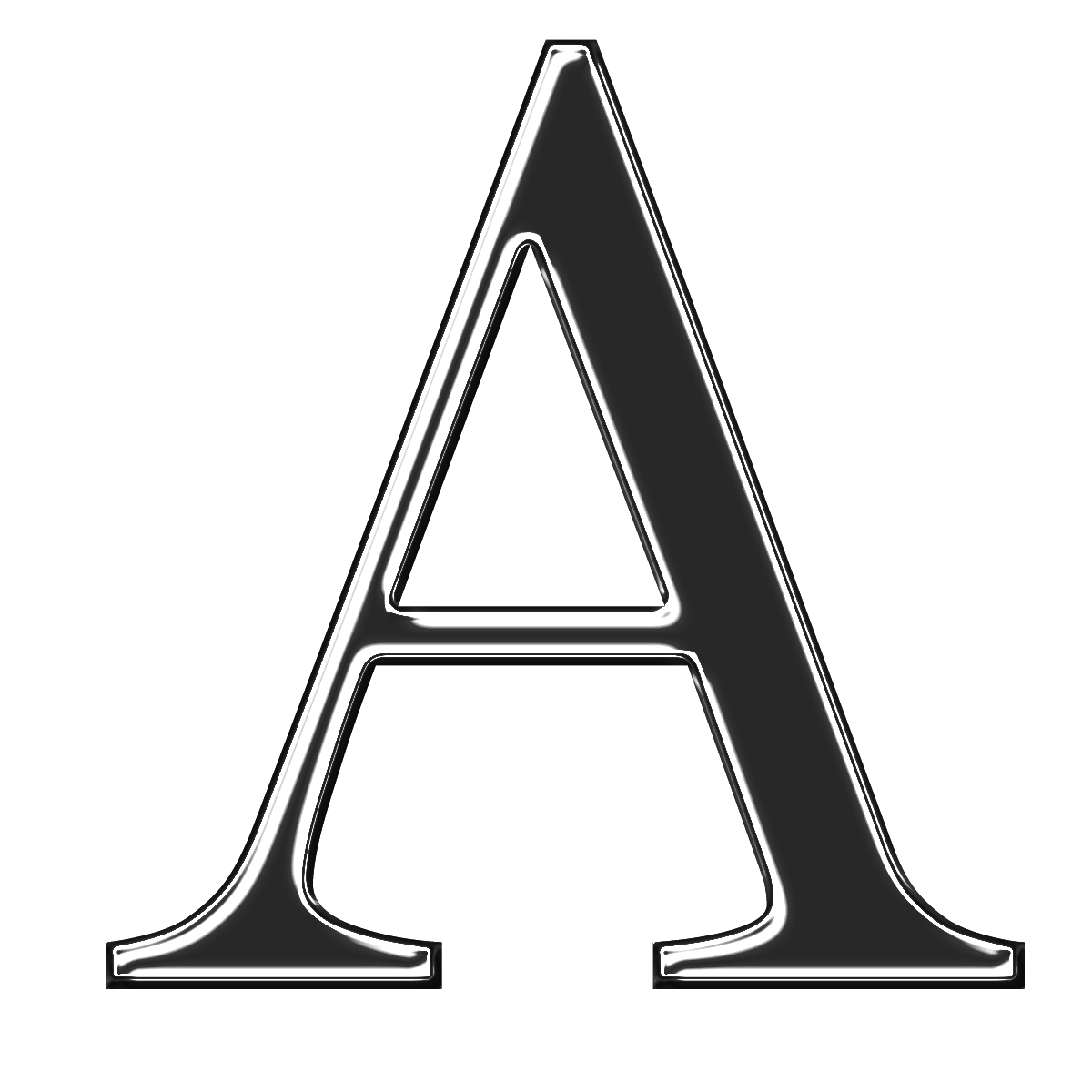 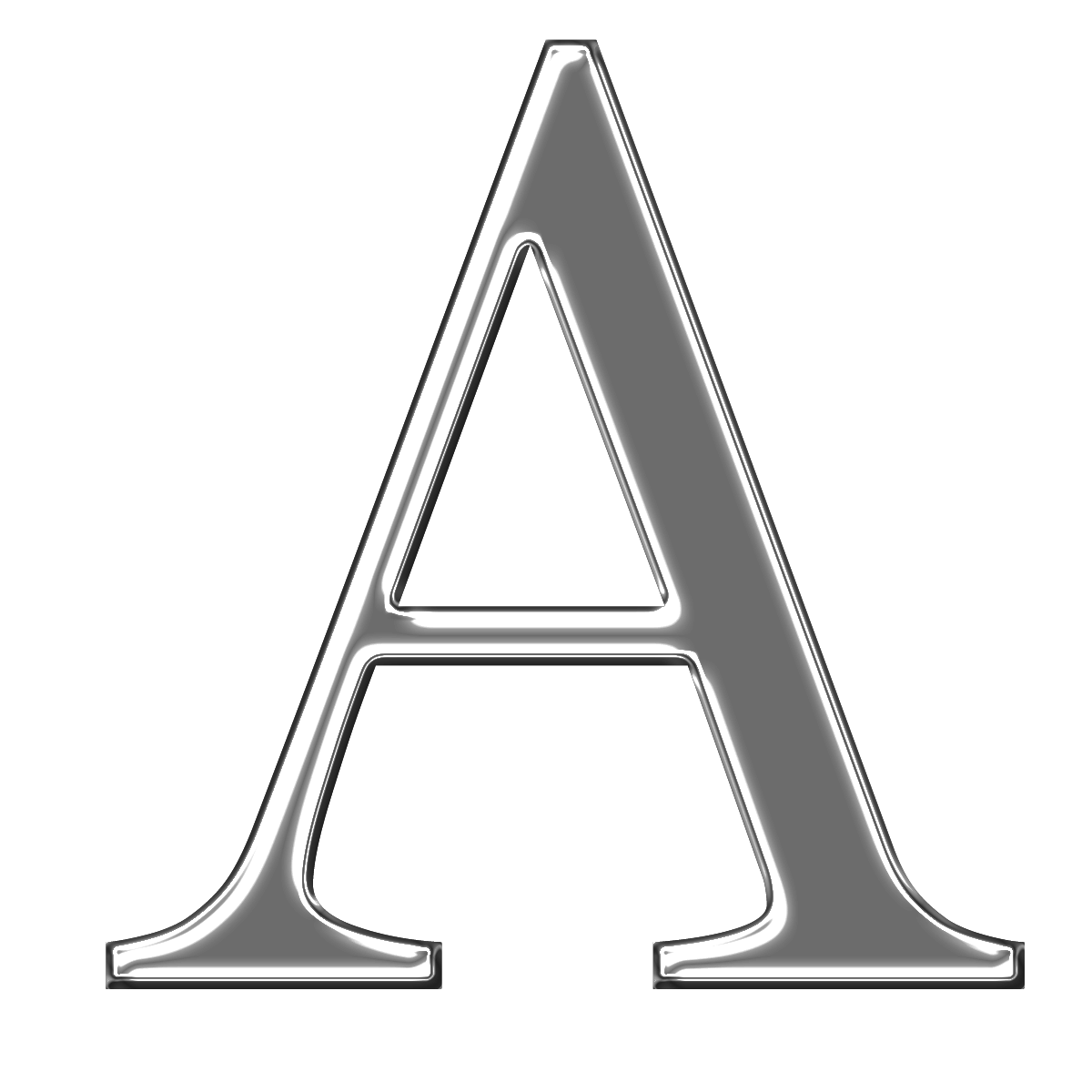 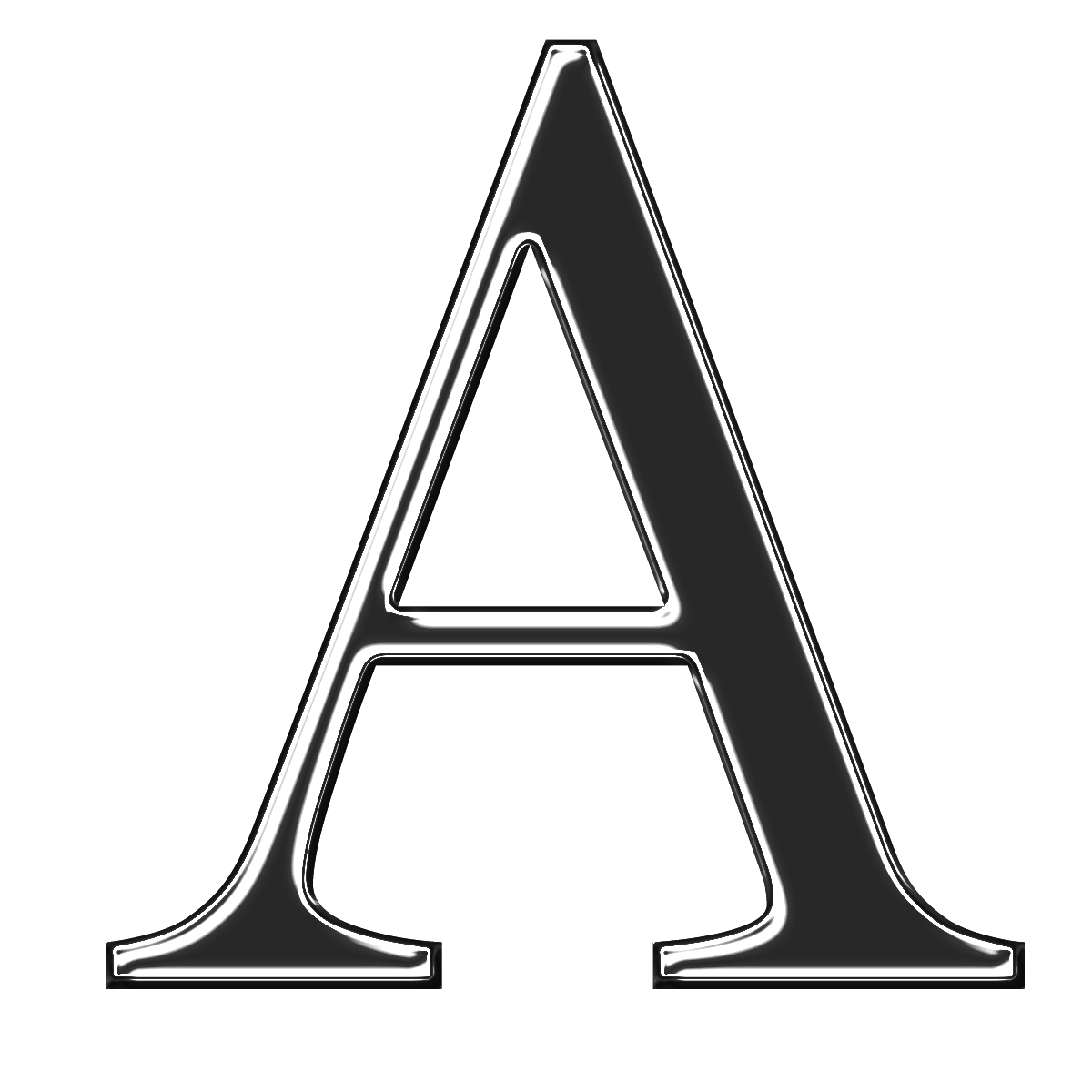 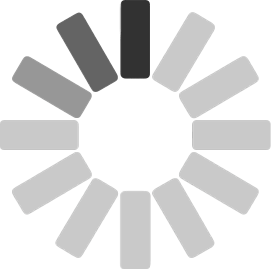 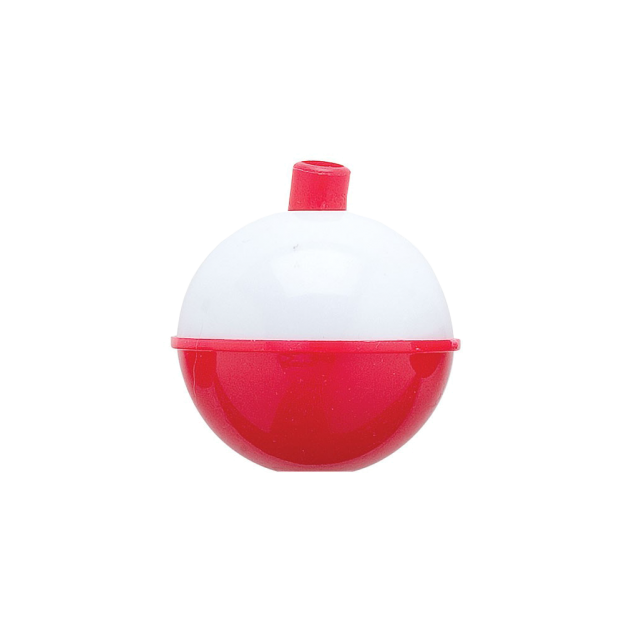 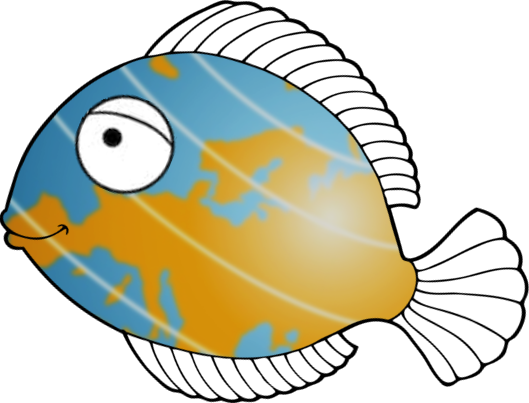 LUVOX
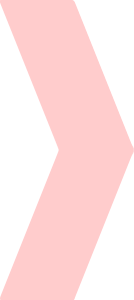 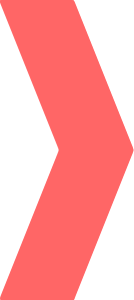 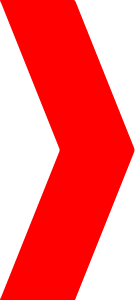 [Speaker Notes: ...]
PHARMACOKINETIC INTERACTIONS                                                                                                          3 of 3
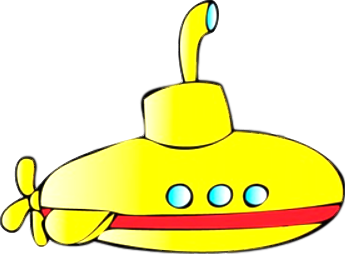 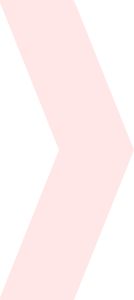 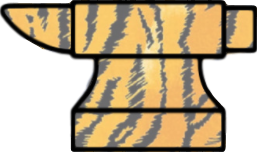 Lemborexant
Lumateperone
Lurasidone
Pimavanserin
Pimozide
Quetiapine
Sildenafil
Simvastatin
  Suvorexant    
  Tadalafil
  Valbenazine
  Vilazodone
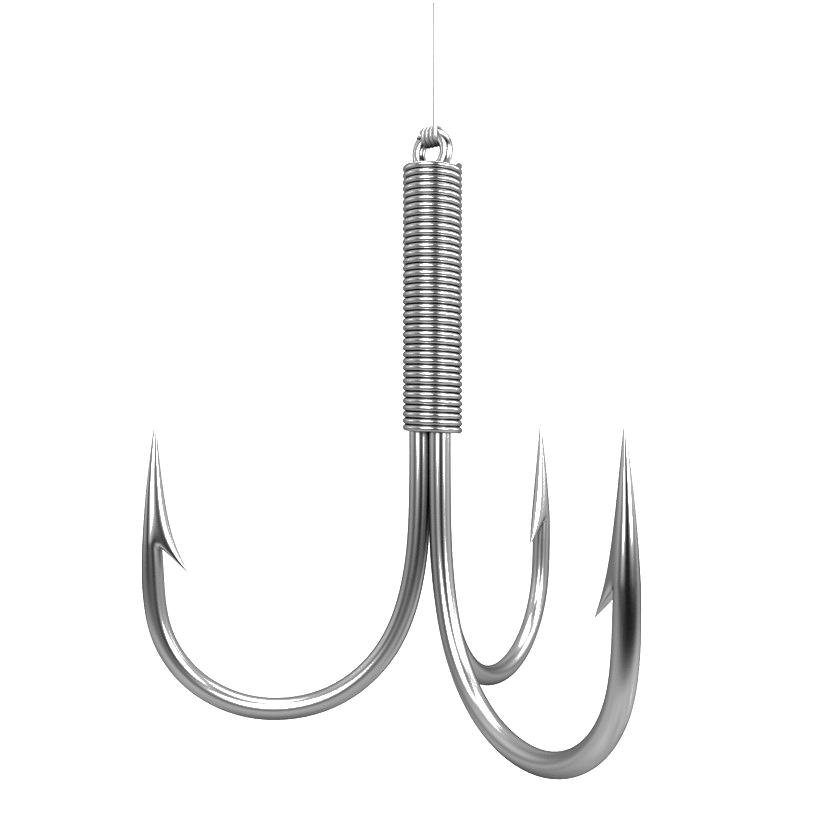 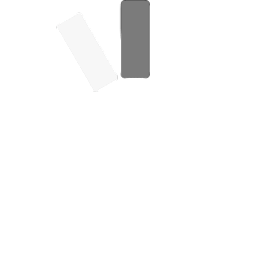 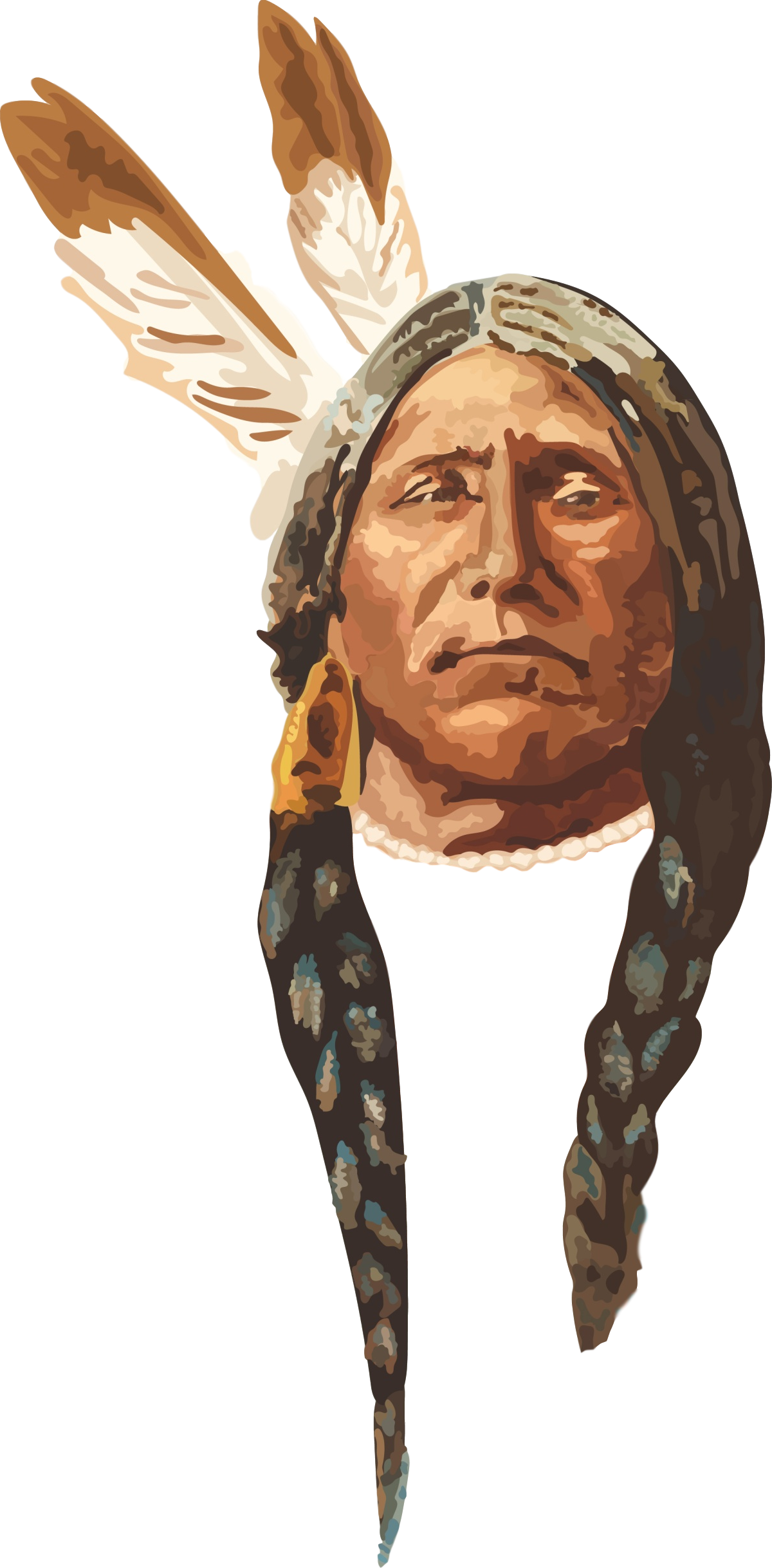 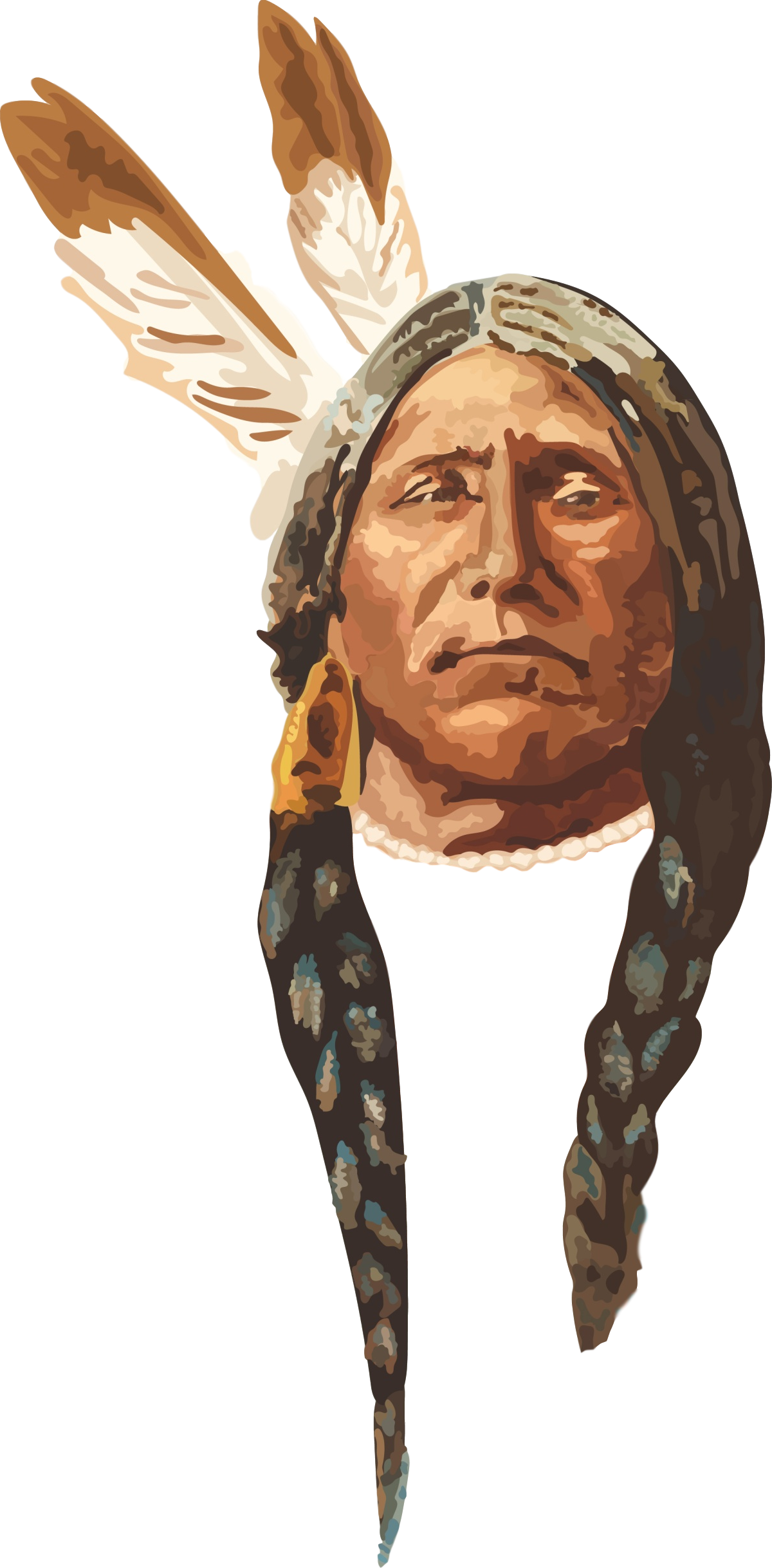 PLENTY
OF 
FISH
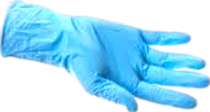 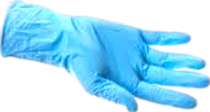 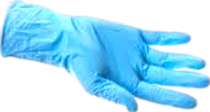 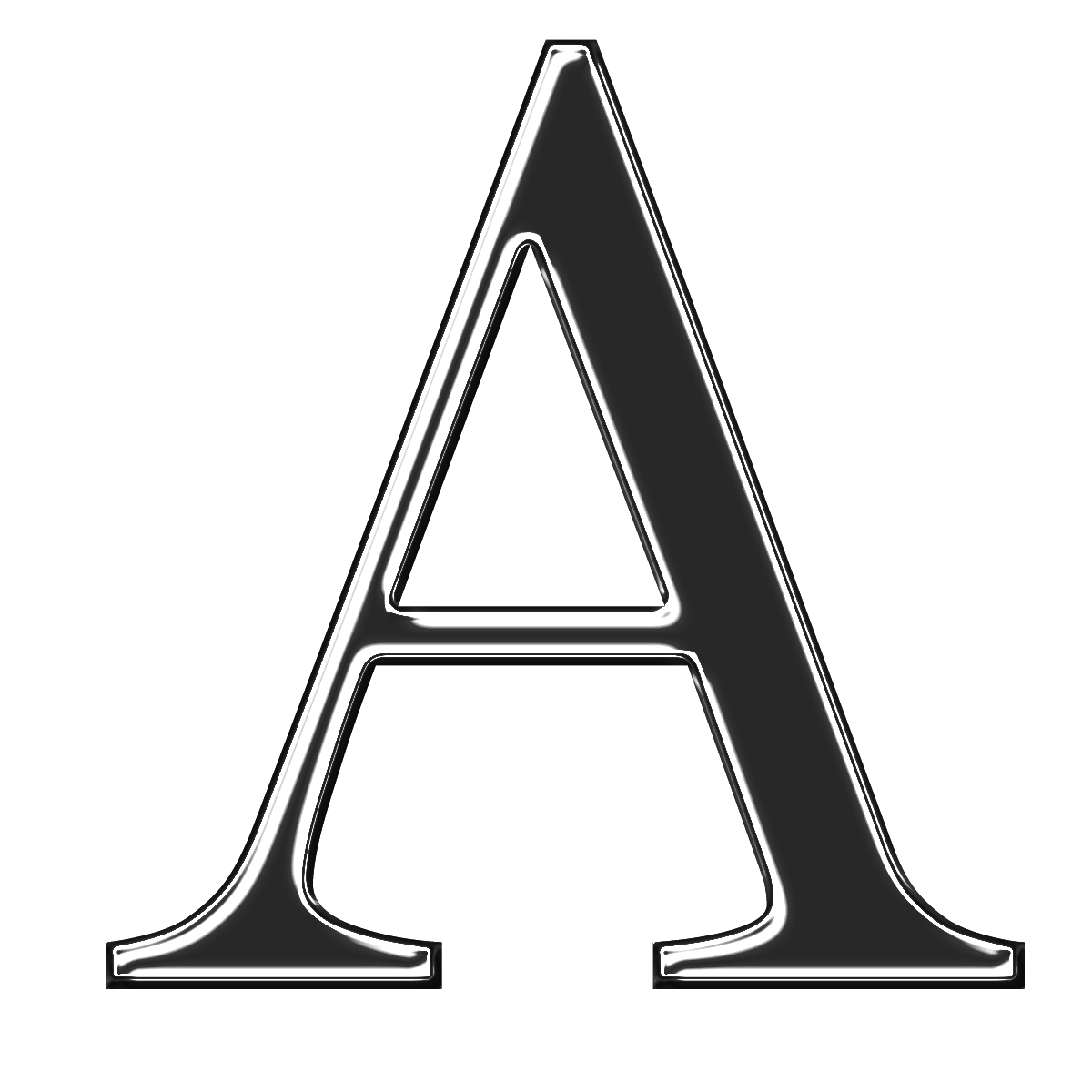 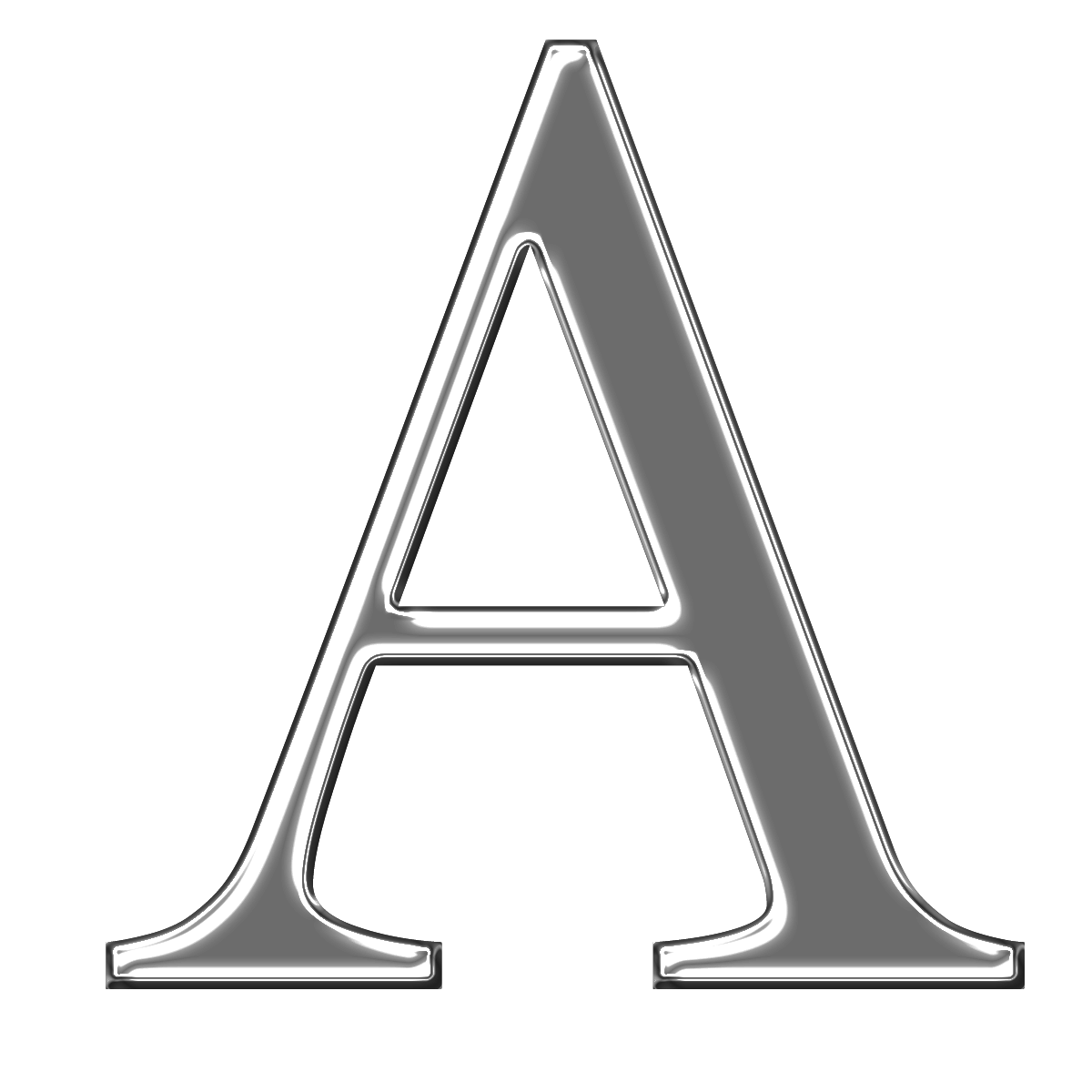 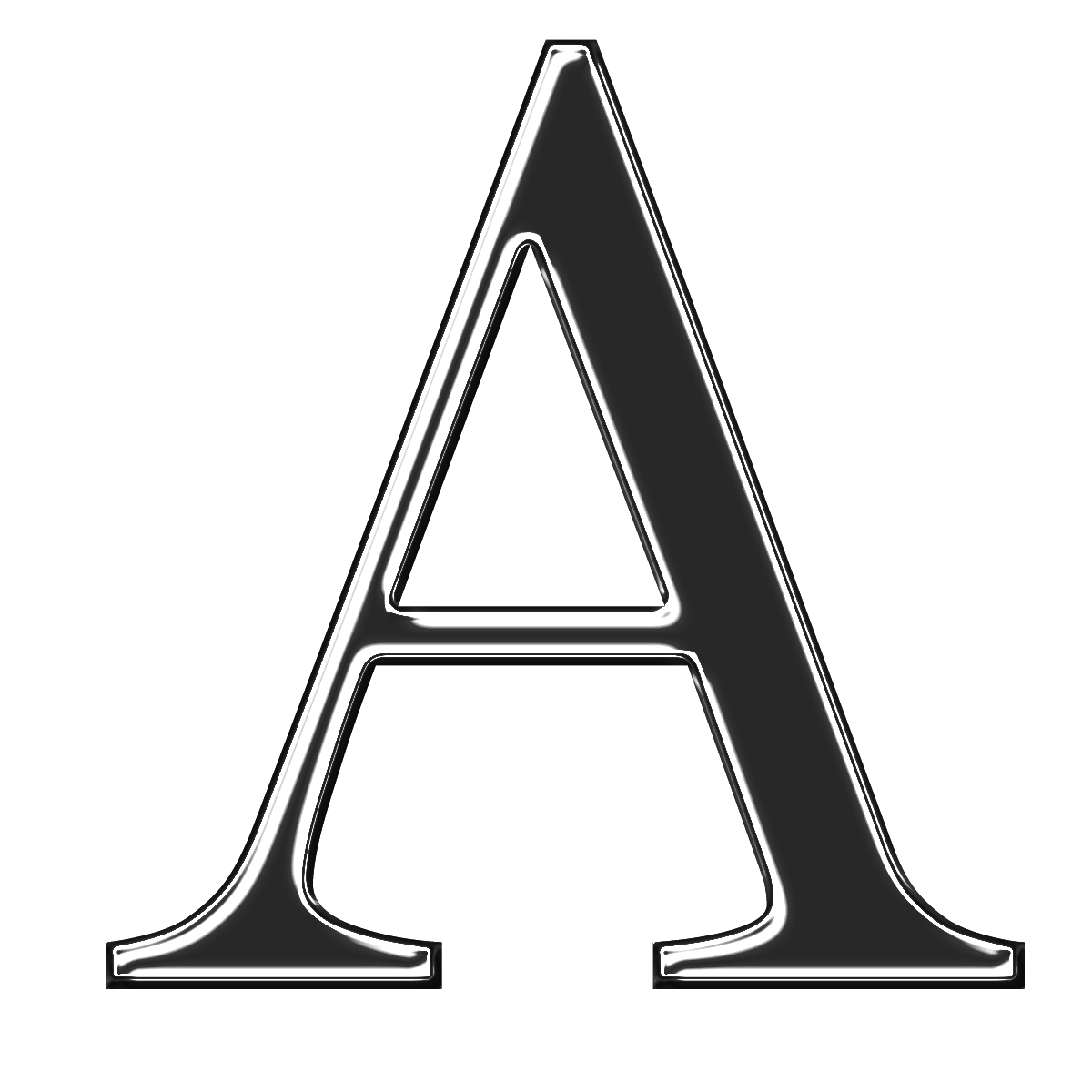 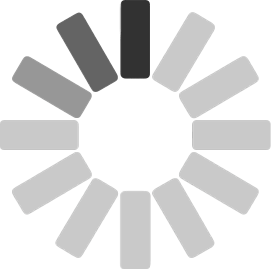 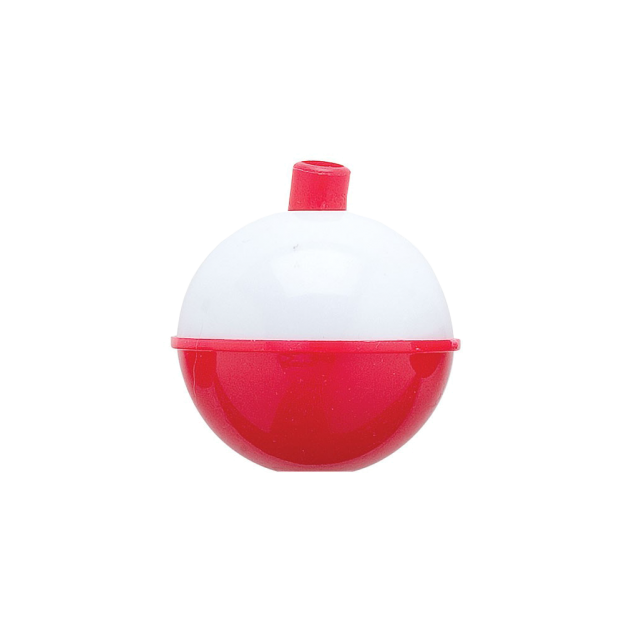 LUVOX
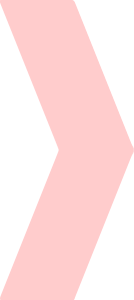 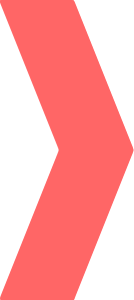 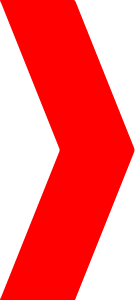 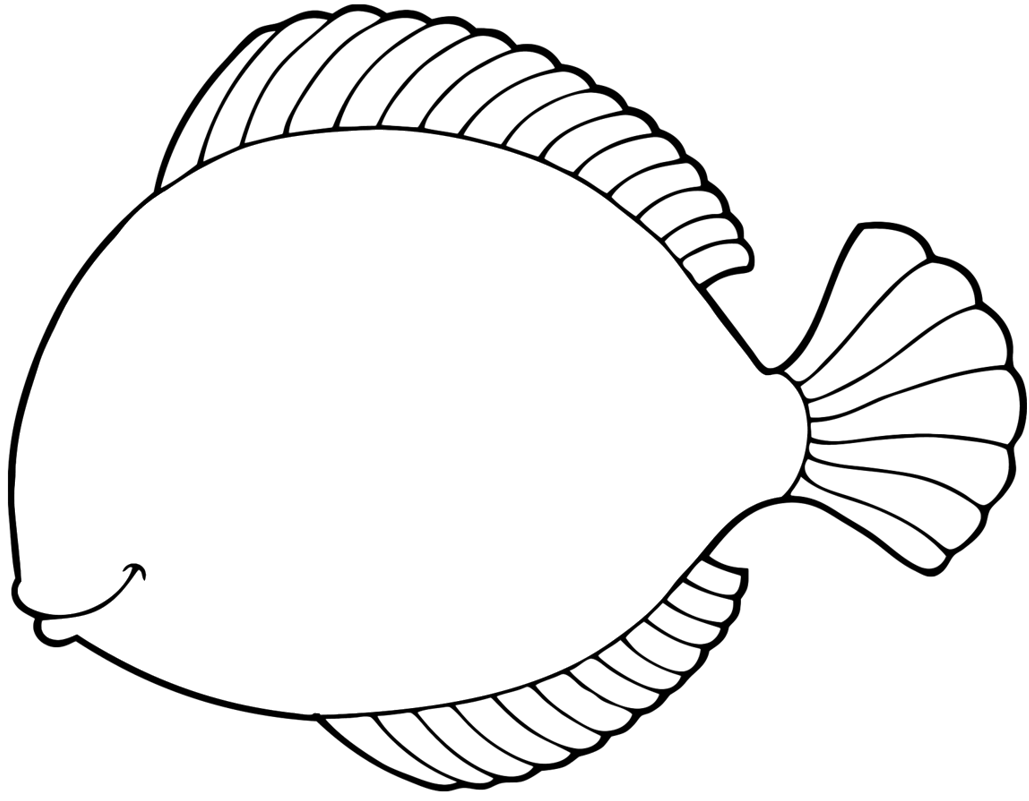 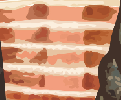 [Speaker Notes: 3A4]
PHARMACOKINETIC INTERACTIONS                                                                                                          3 of 3
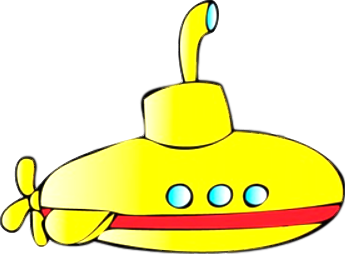 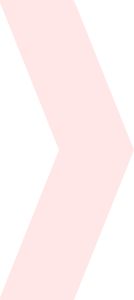 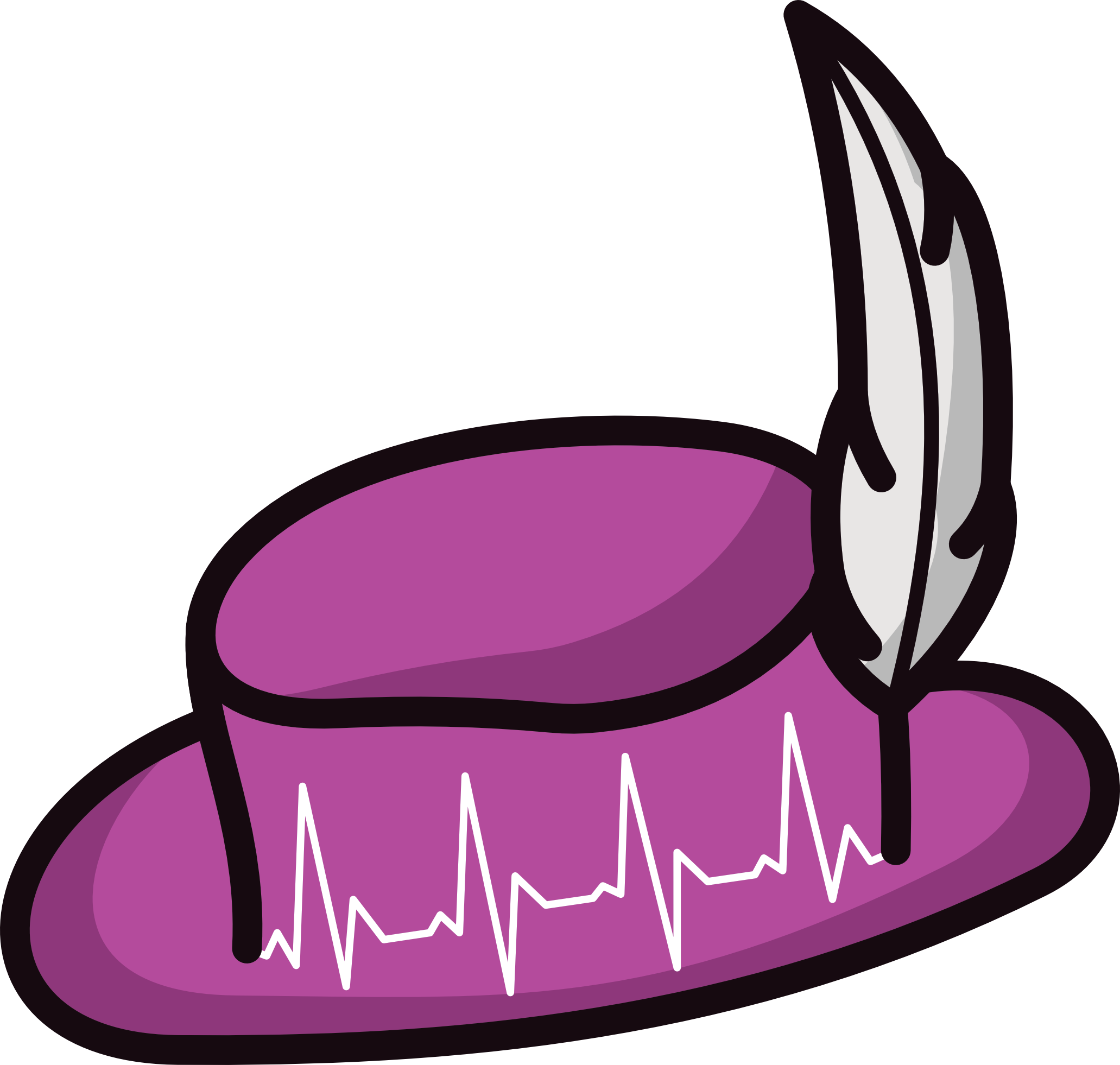 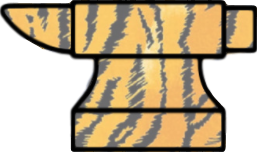 Lemborexant
Lumateperone
Lurasidone
Pimavanserin
Pimozide
Quetiapine
Sildenafil
Simvastatin
  Suvorexant    
  Tadalafil
  Valbenazine
  Vilazodone
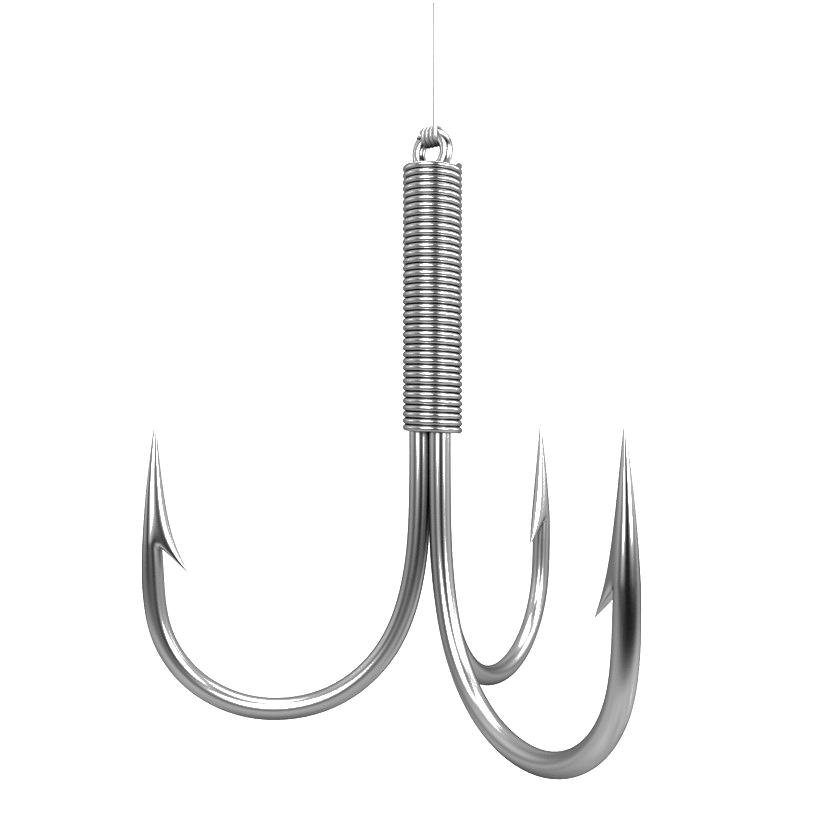 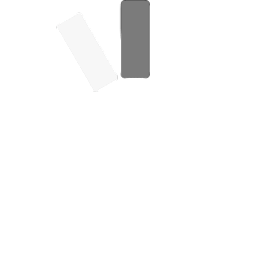 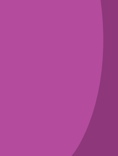 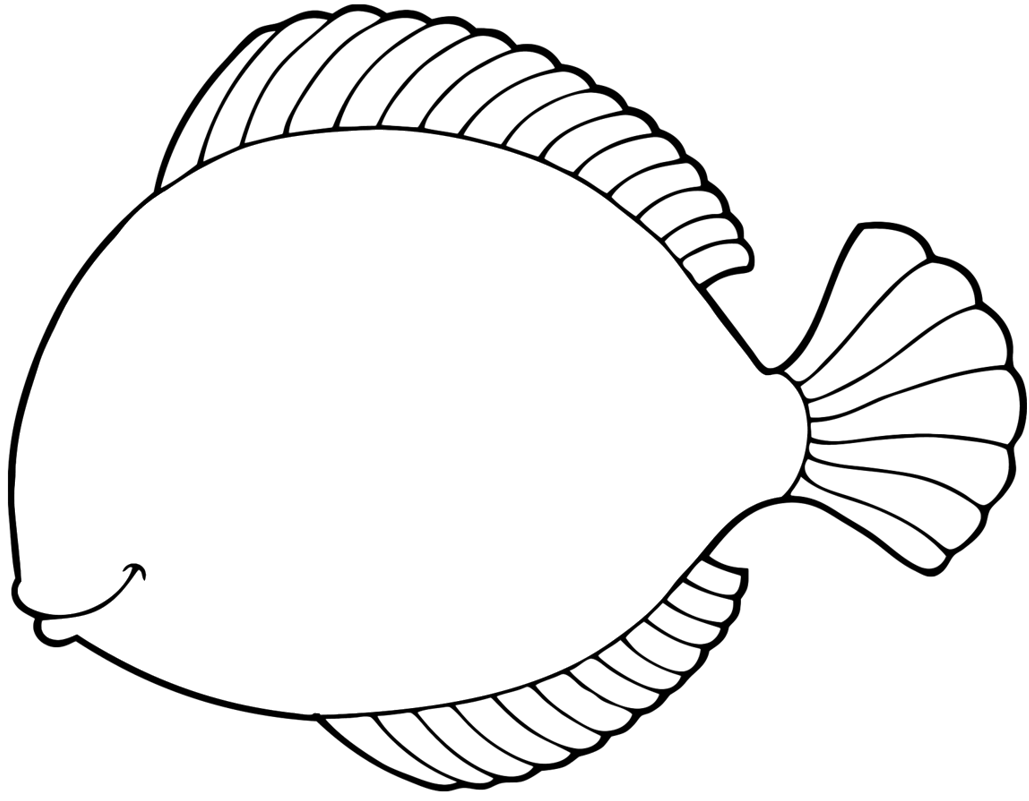 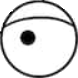 PLENTY
OF 
FISH
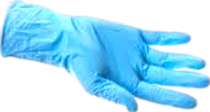 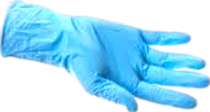 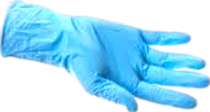 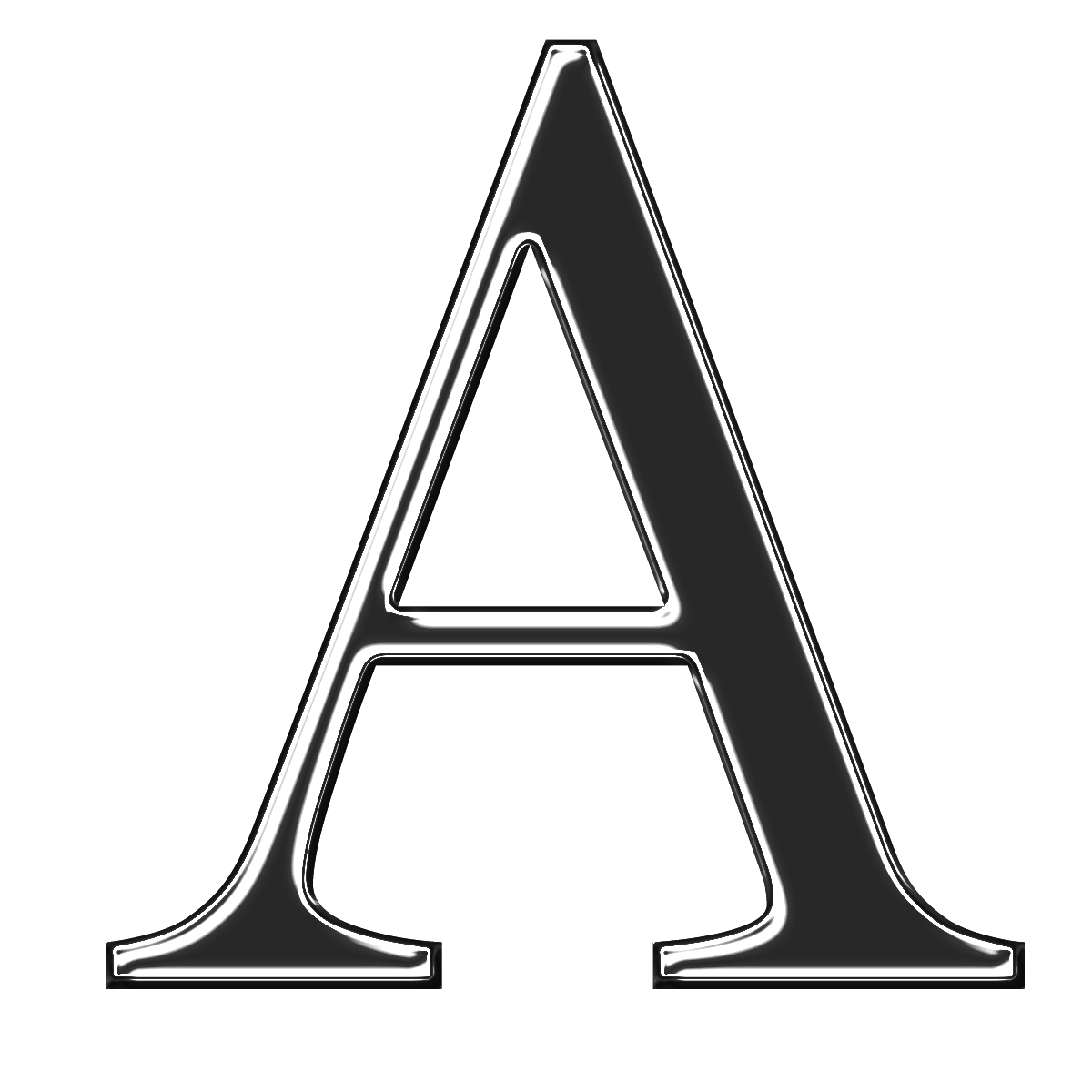 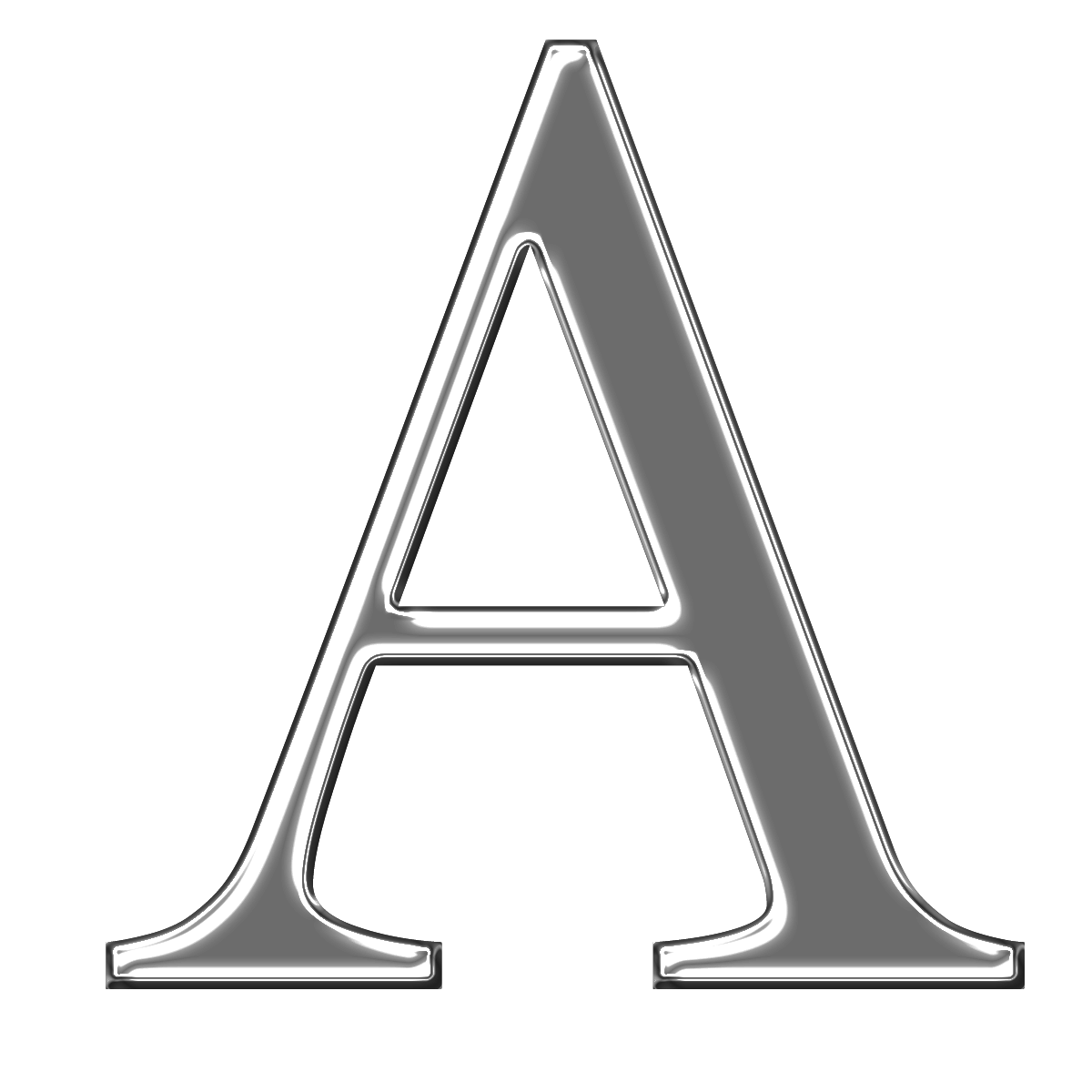 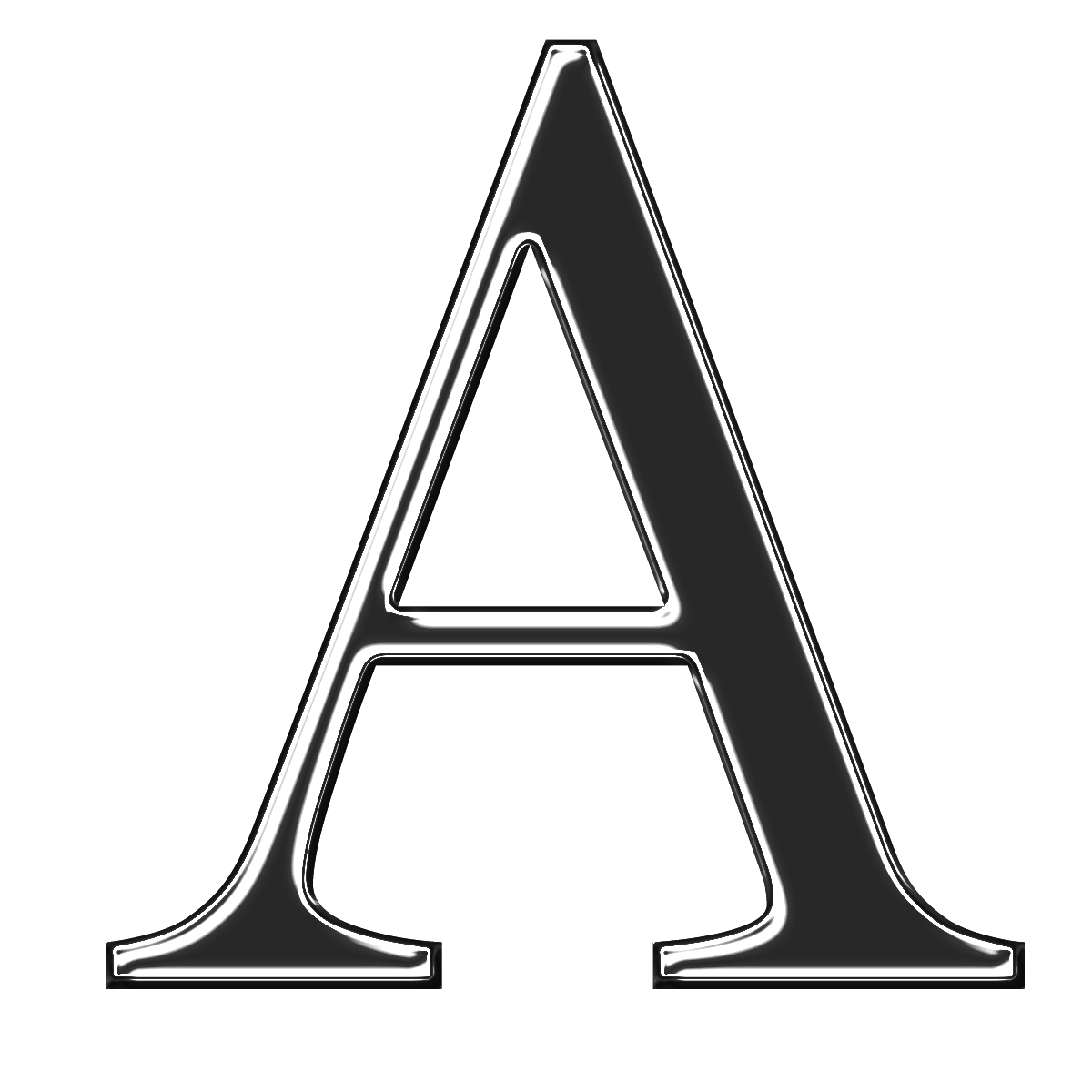 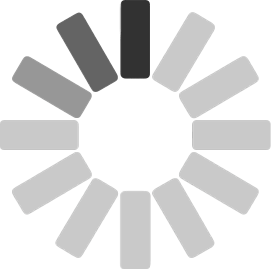 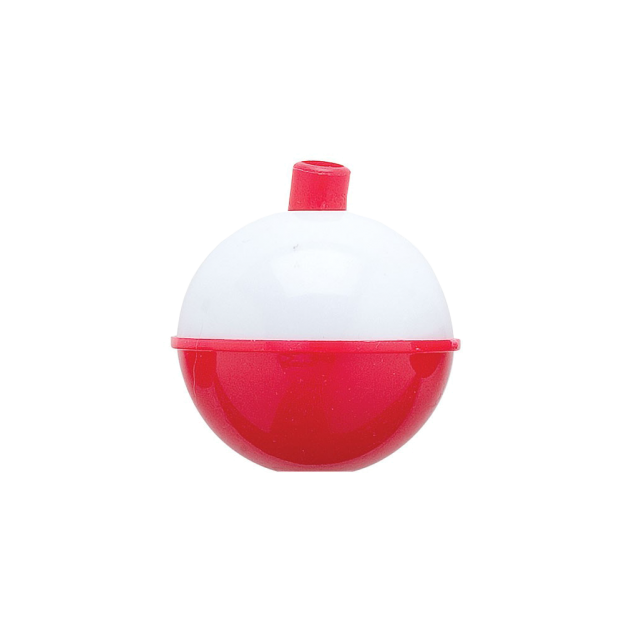 LUVOX
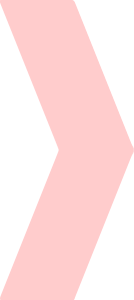 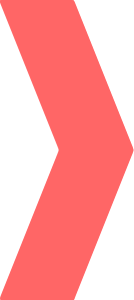 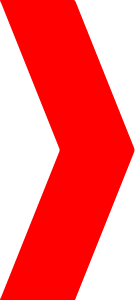 [Speaker Notes: is]
PHARMACOKINETIC INTERACTIONS                                                                                                          3 of 3
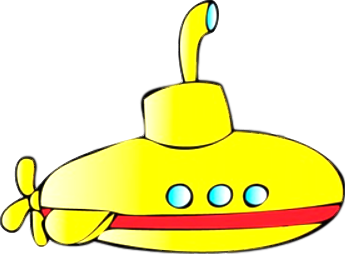 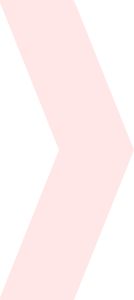 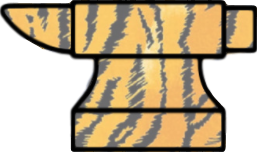 Lemborexant
Lumateperone
Lurasidone
Pimavanserin
Pimozide
Quetiapine
Sildenafil
Simvastatin
  Suvorexant    
  Tadalafil
  Valbenazine
  Vilazodone
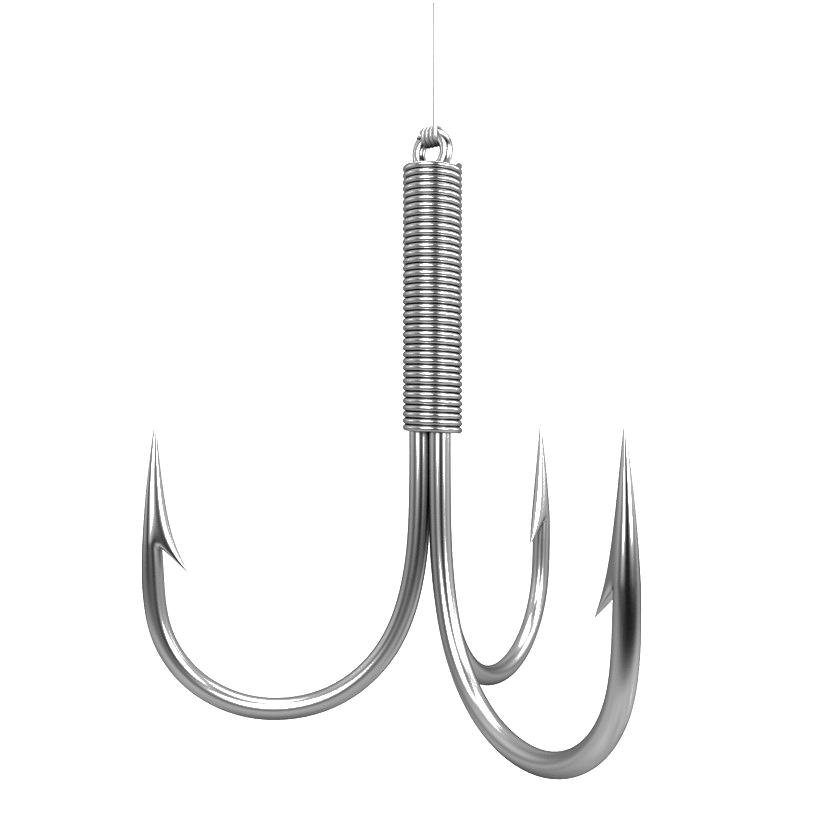 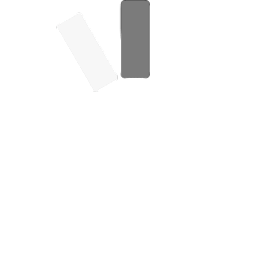 PLENTY
OF 
FISH
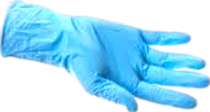 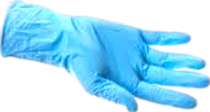 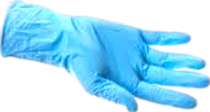 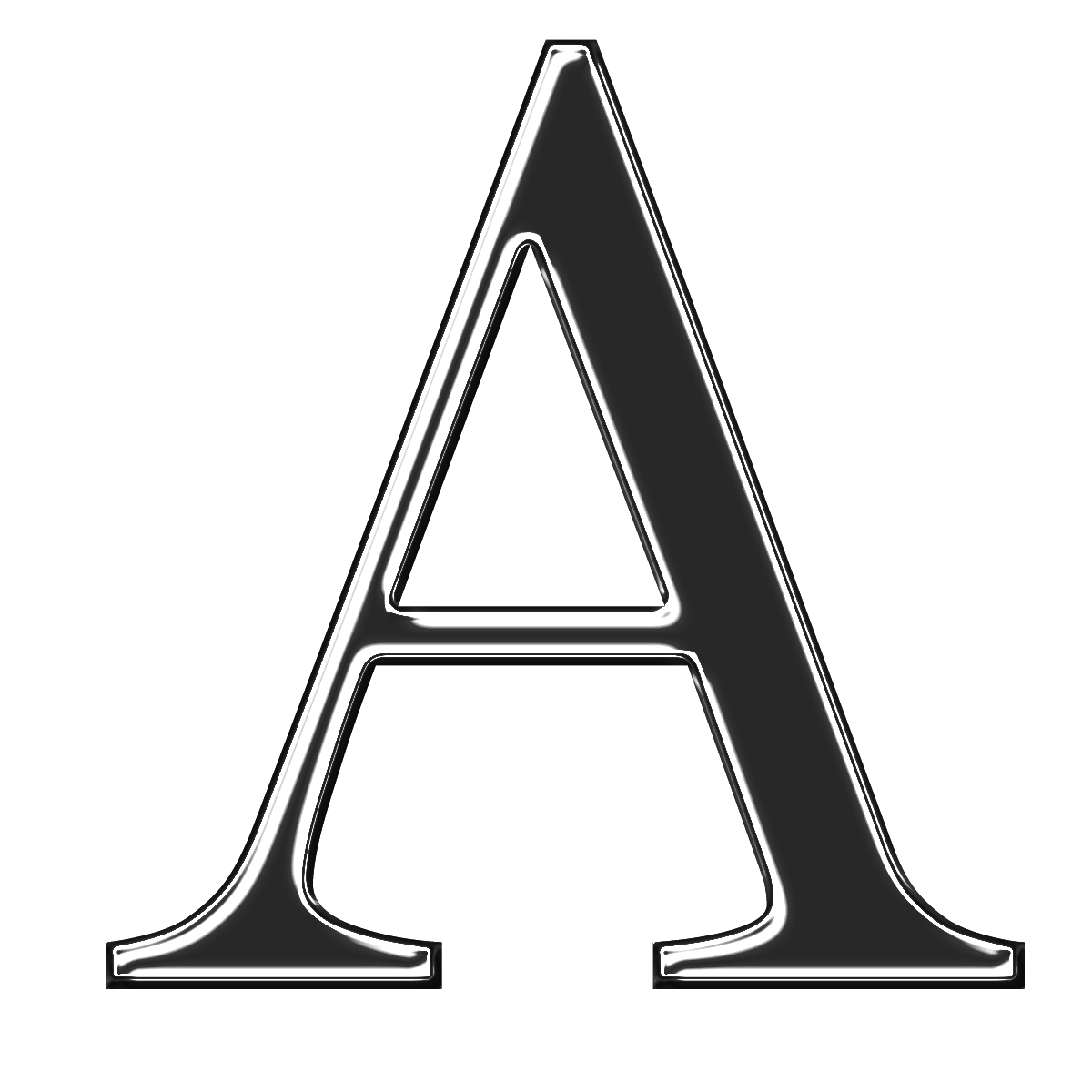 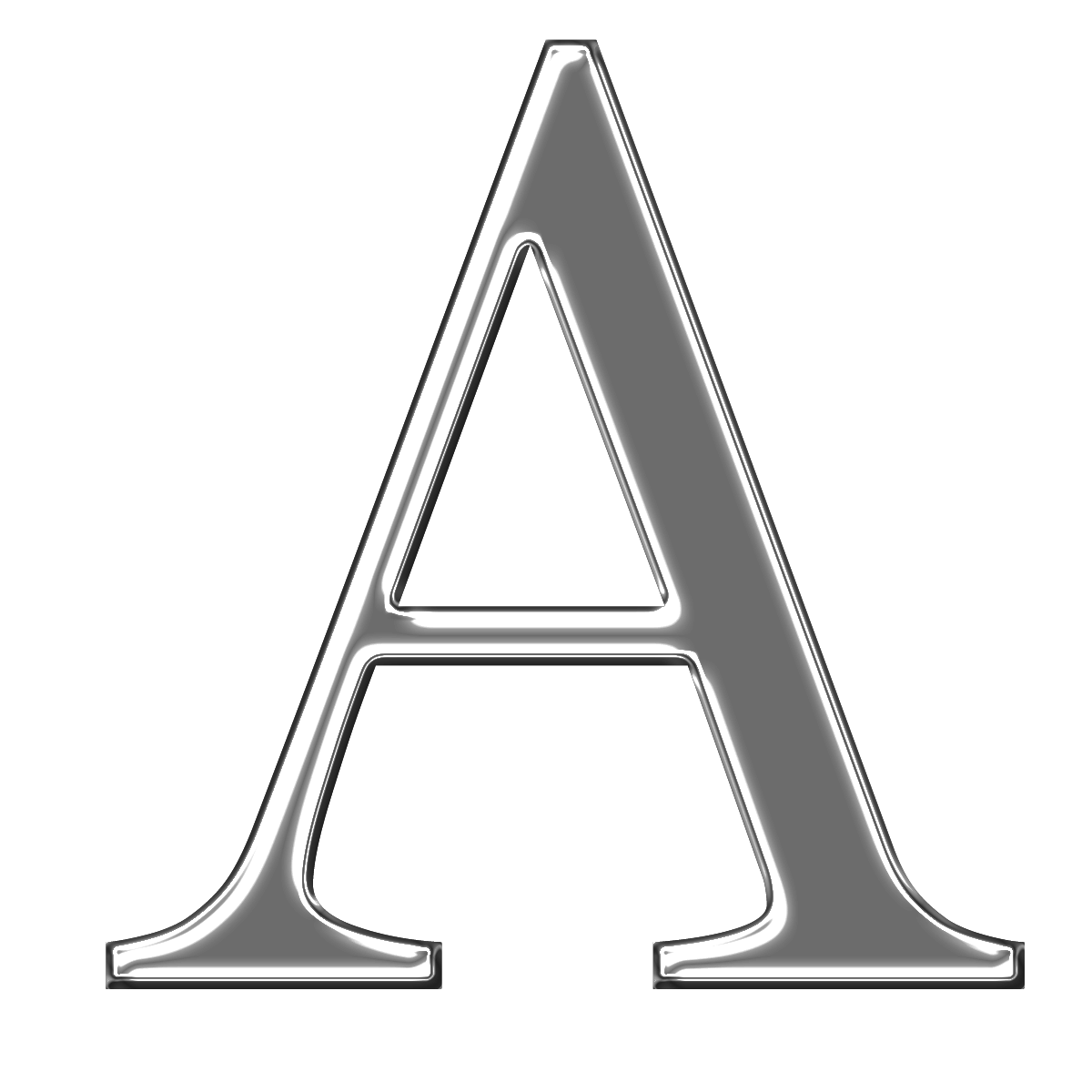 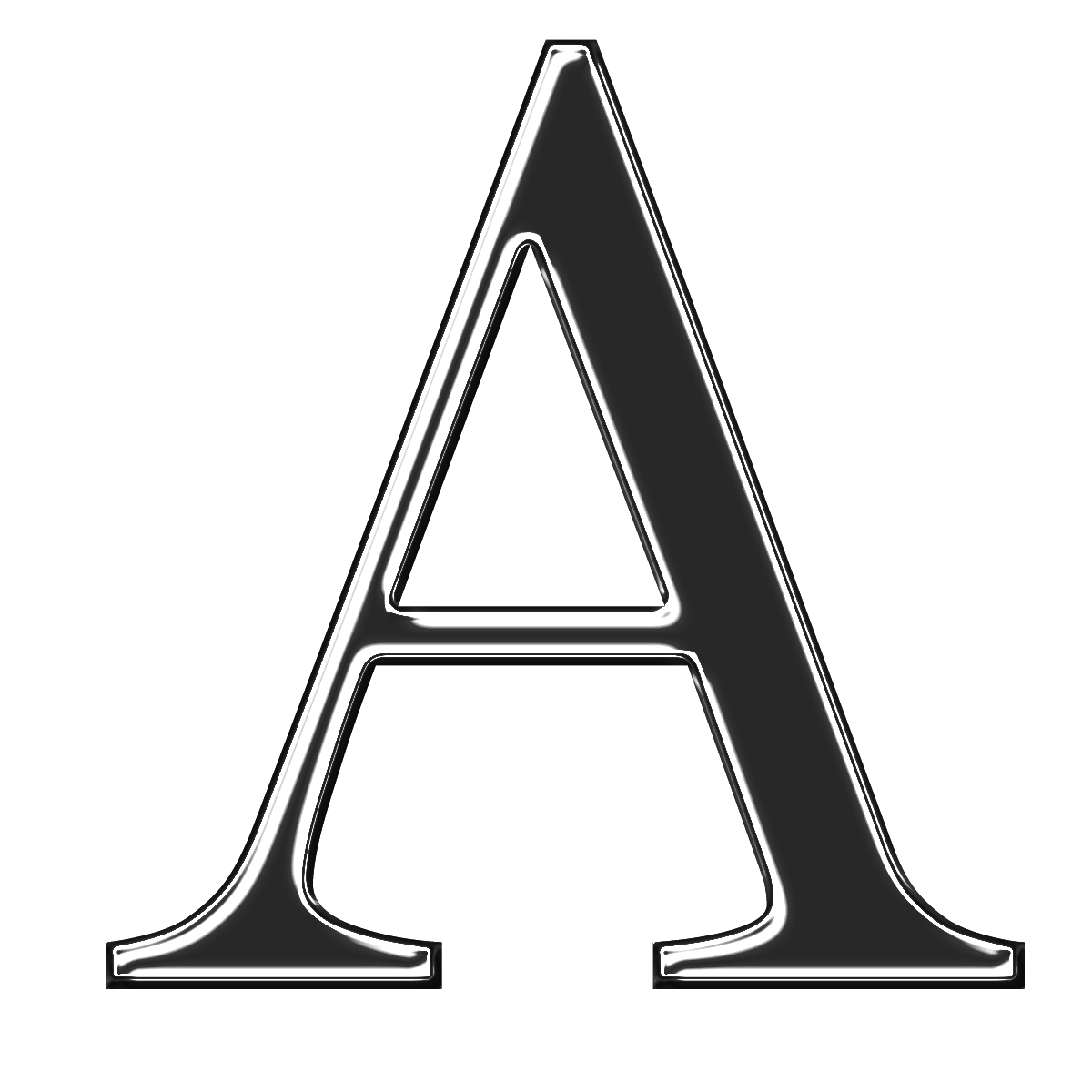 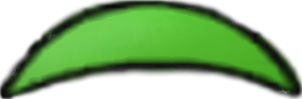 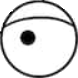 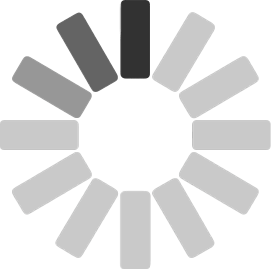 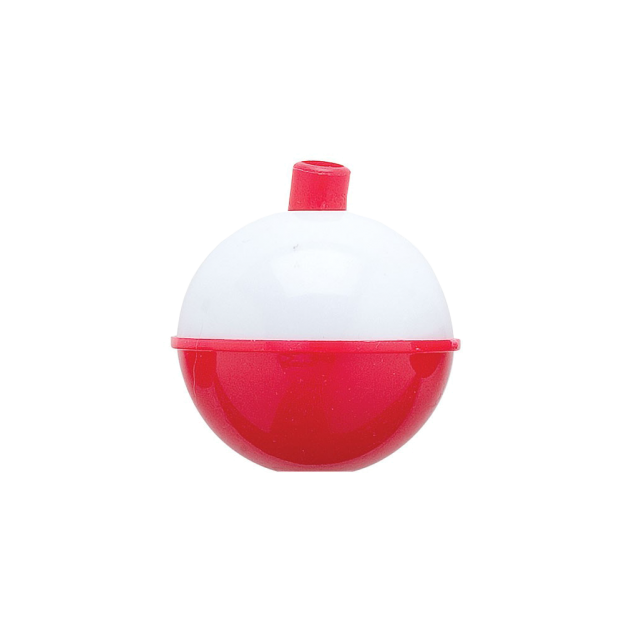 LUVOX
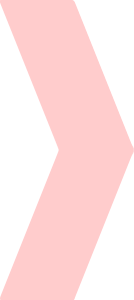 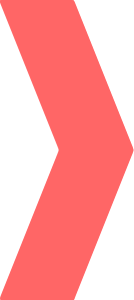 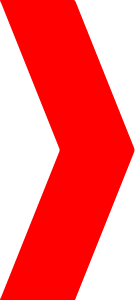 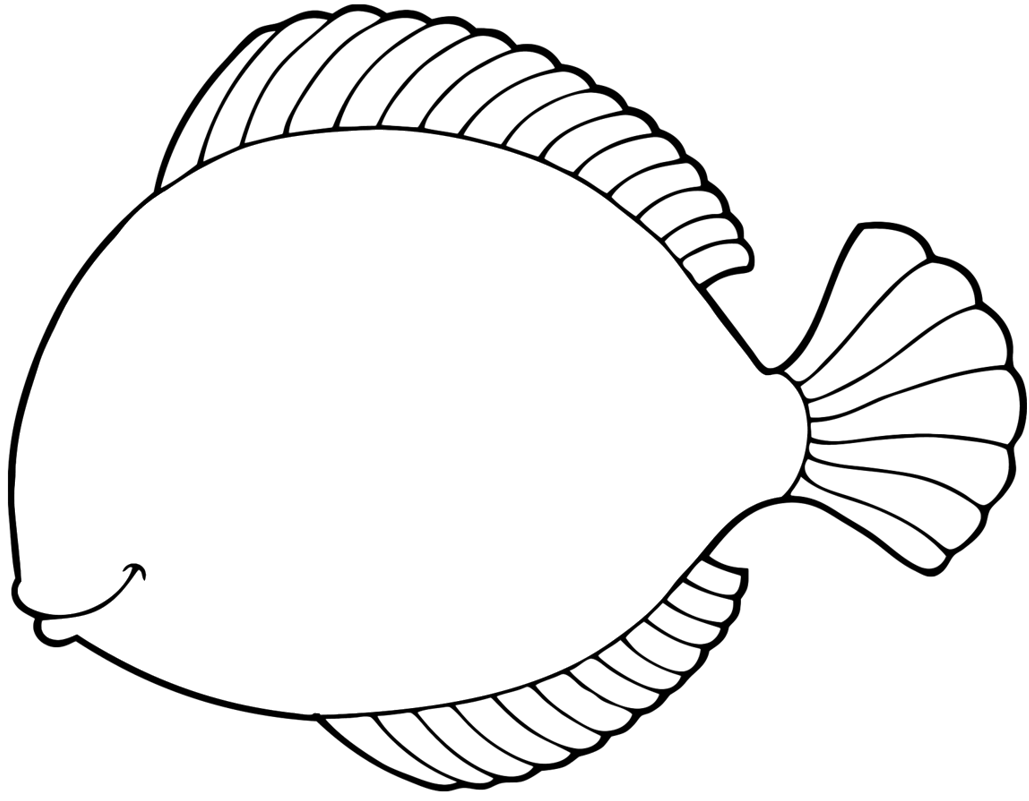 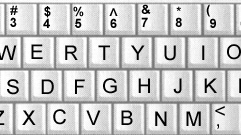 [Speaker Notes: the]
PHARMACOKINETIC INTERACTIONS                                                                                                          3 of 3
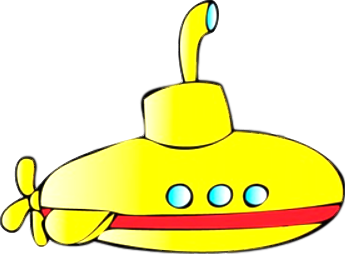 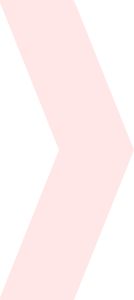 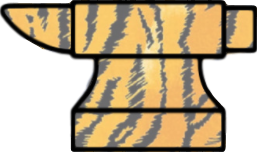 Lemborexant
Lumateperone
Lurasidone
Pimavanserin
Pimozide
Quetiapine
Sildenafil
Simvastatin
  Suvorexant    
  Tadalafil
  Valbenazine
  Vilazodone
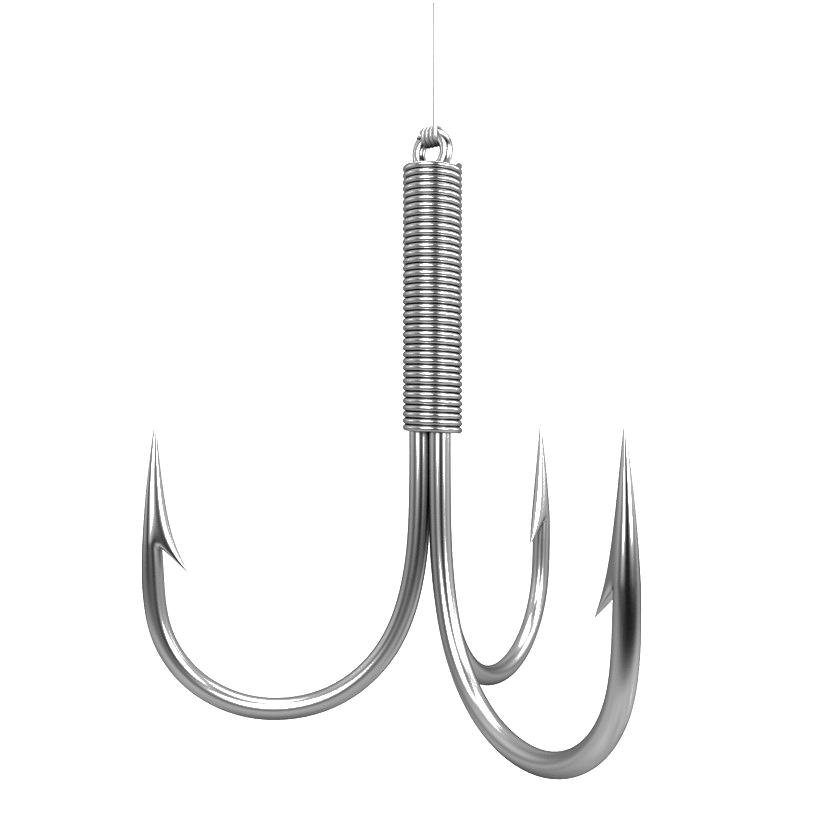 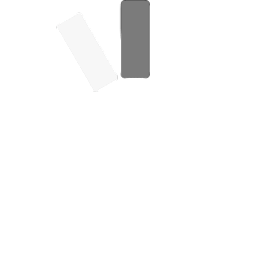 PLENTY
OF 
FISH
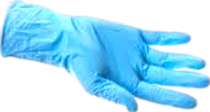 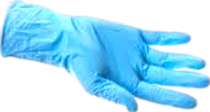 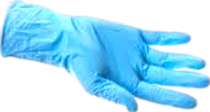 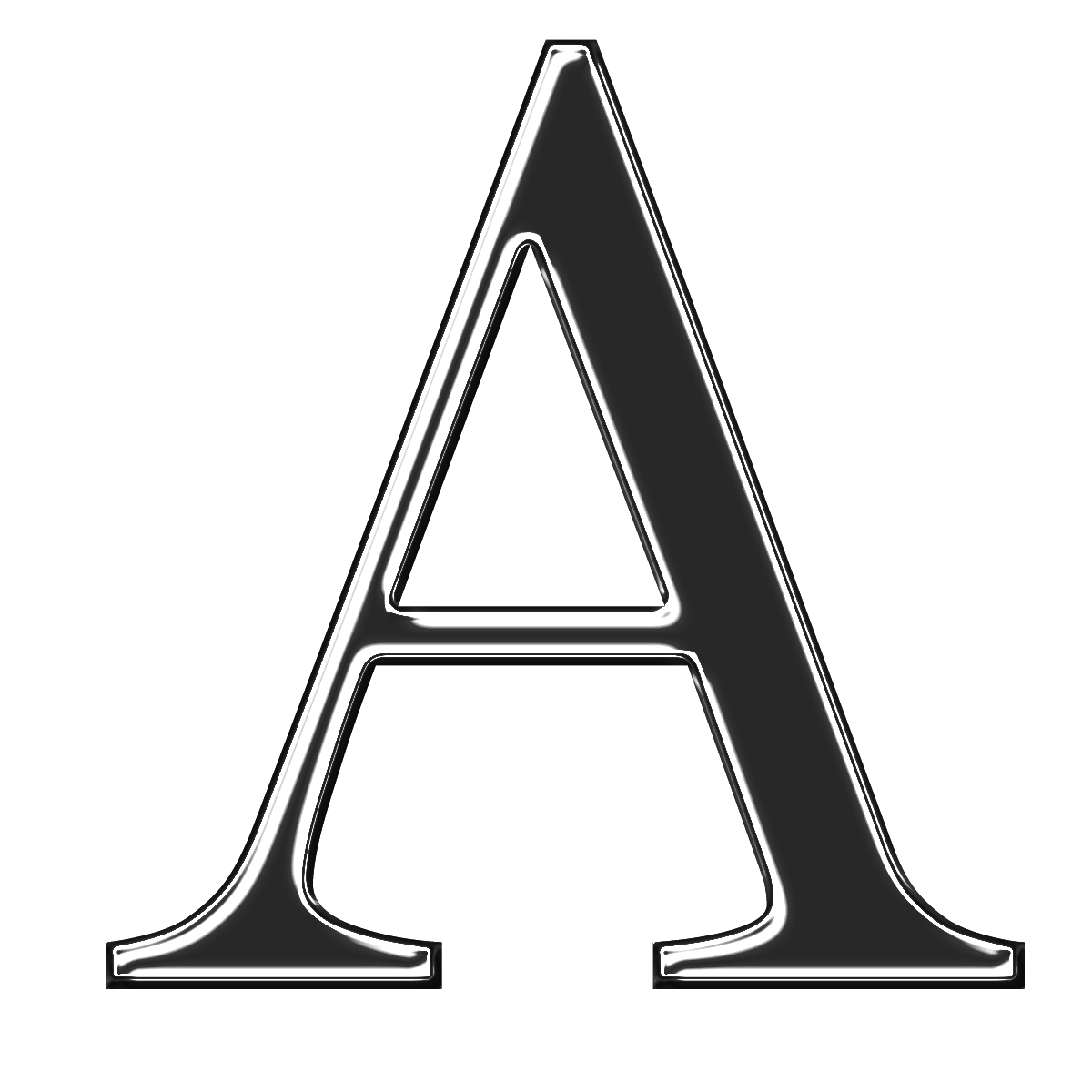 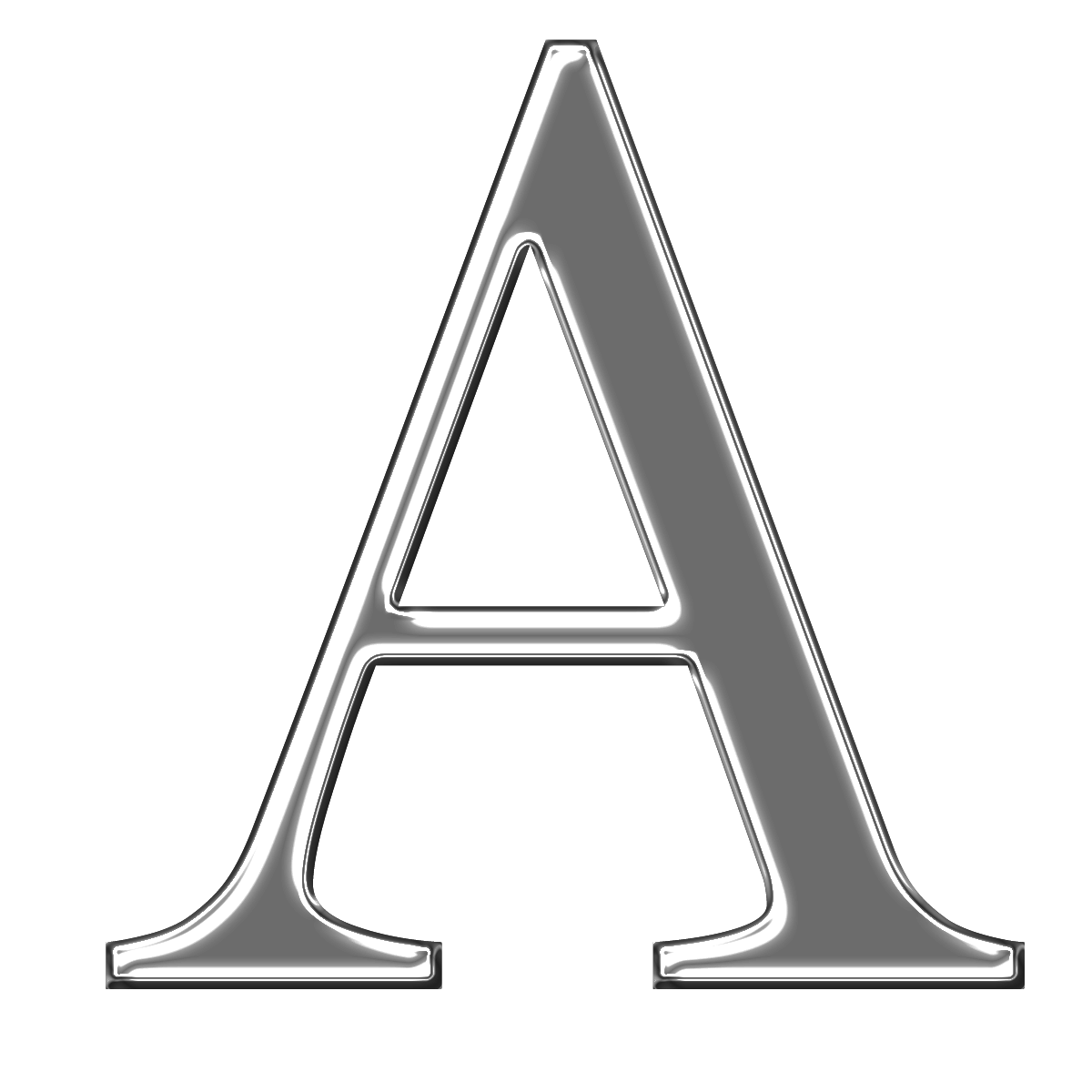 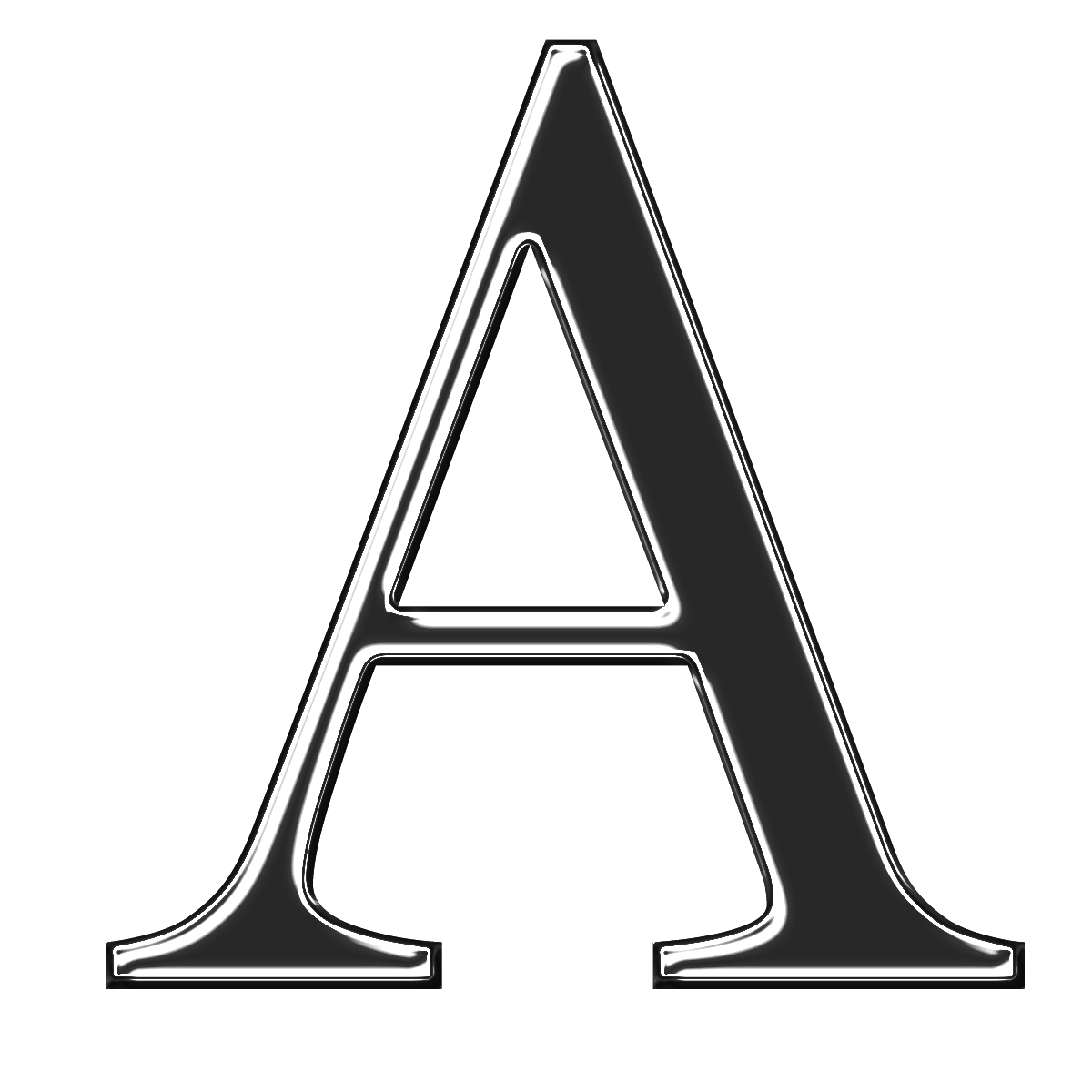 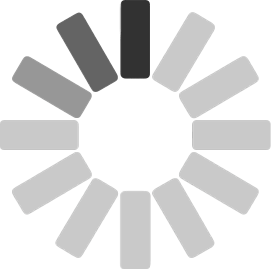 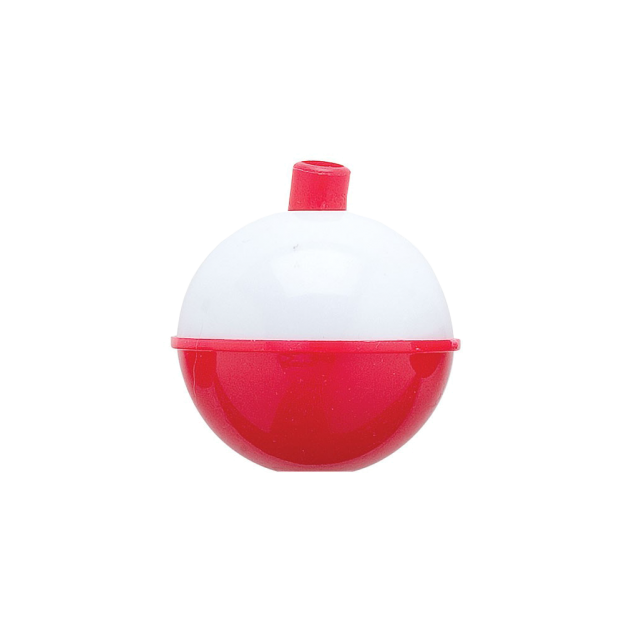 LUVOX
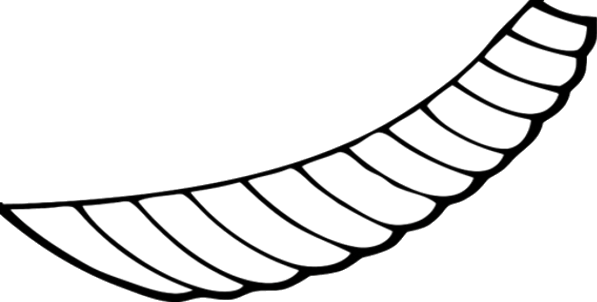 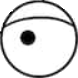 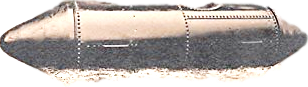 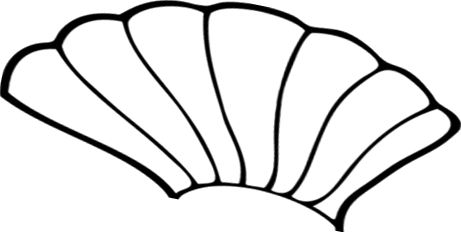 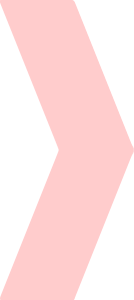 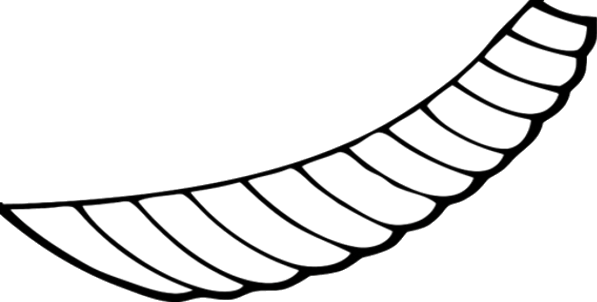 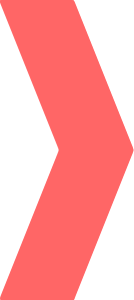 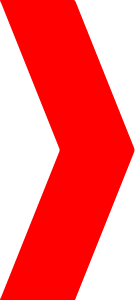 [Speaker Notes: workhorse]
PHARMACOKINETIC INTERACTIONS                                                                                                          3 of 3
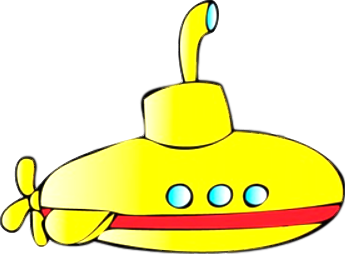 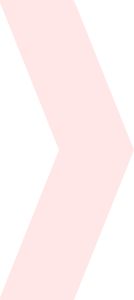 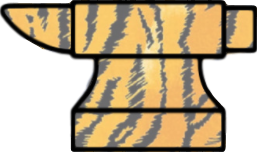 Lemborexant
Lumateperone
Lurasidone
Pimavanserin
Pimozide
Quetiapine
Sildenafil
Simvastatin
  Suvorexant    
  Tadalafil
  Valbenazine
  Vilazodone
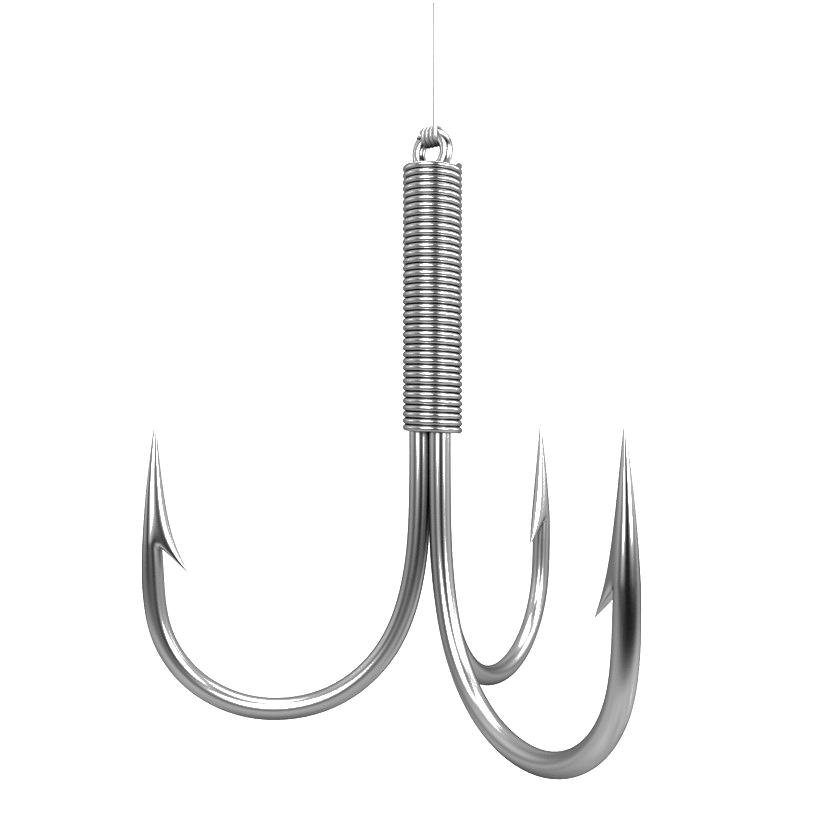 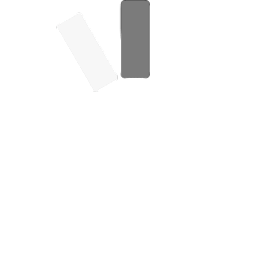 PLENTY
OF 
FISH
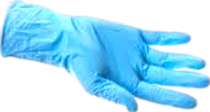 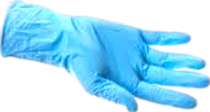 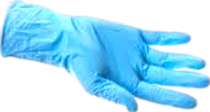 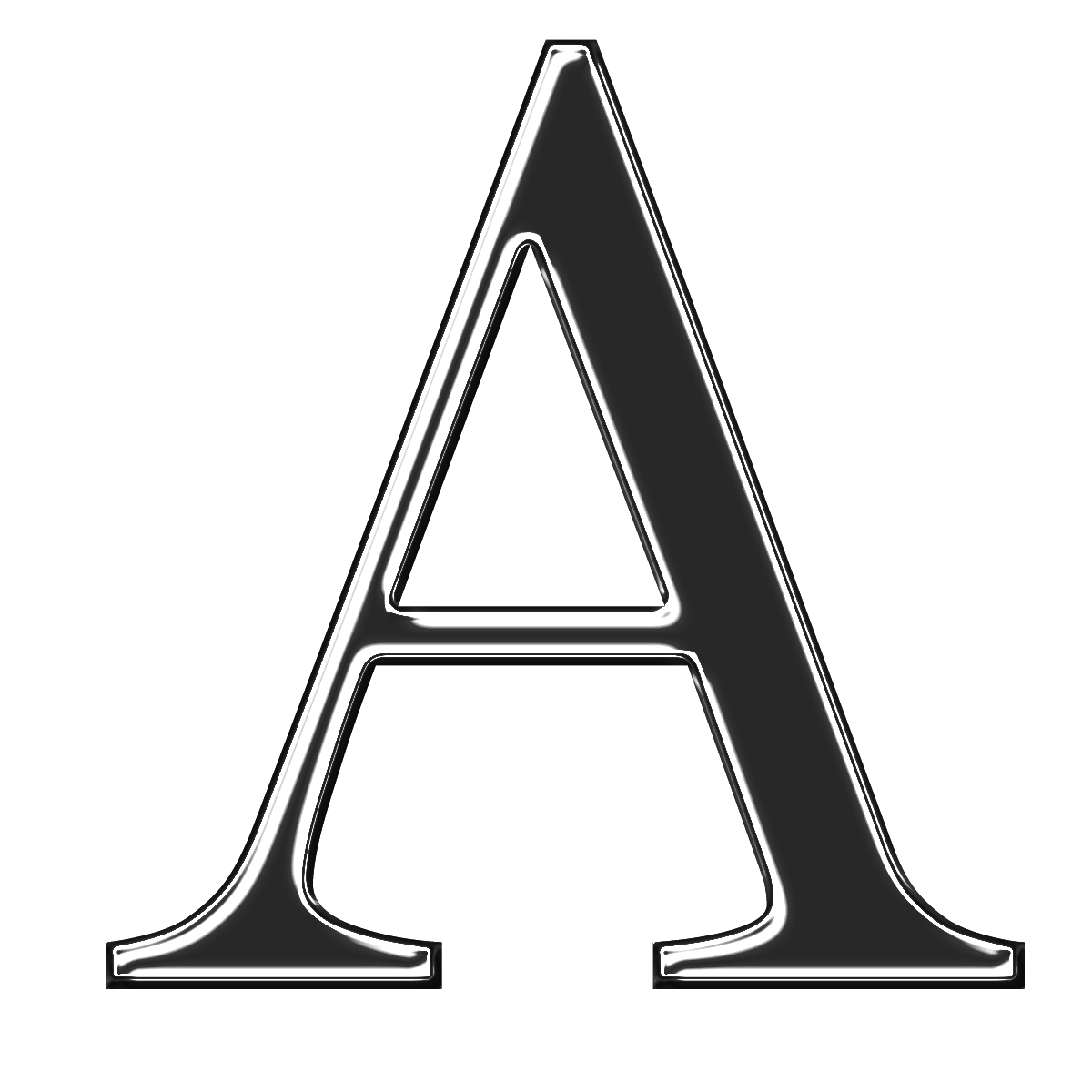 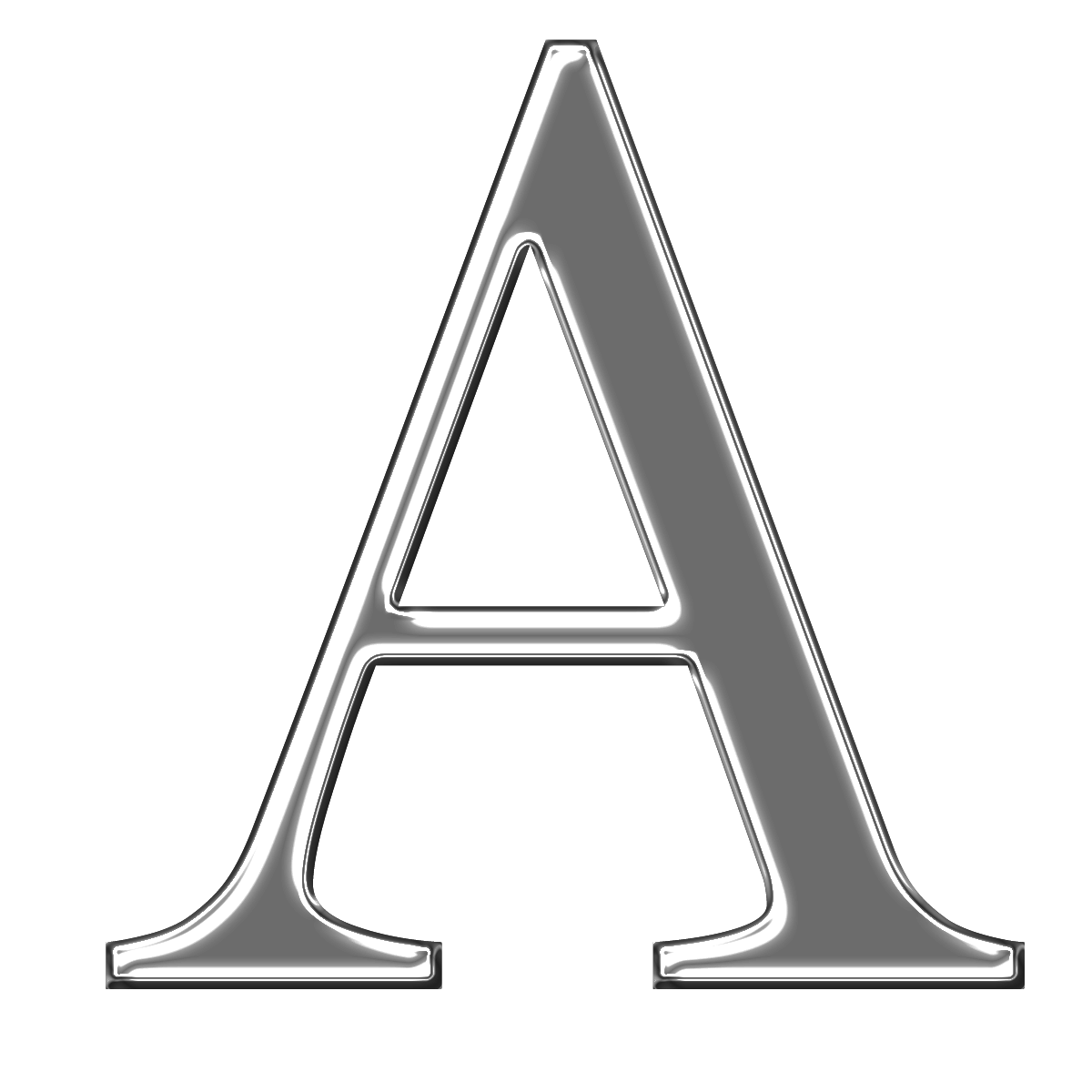 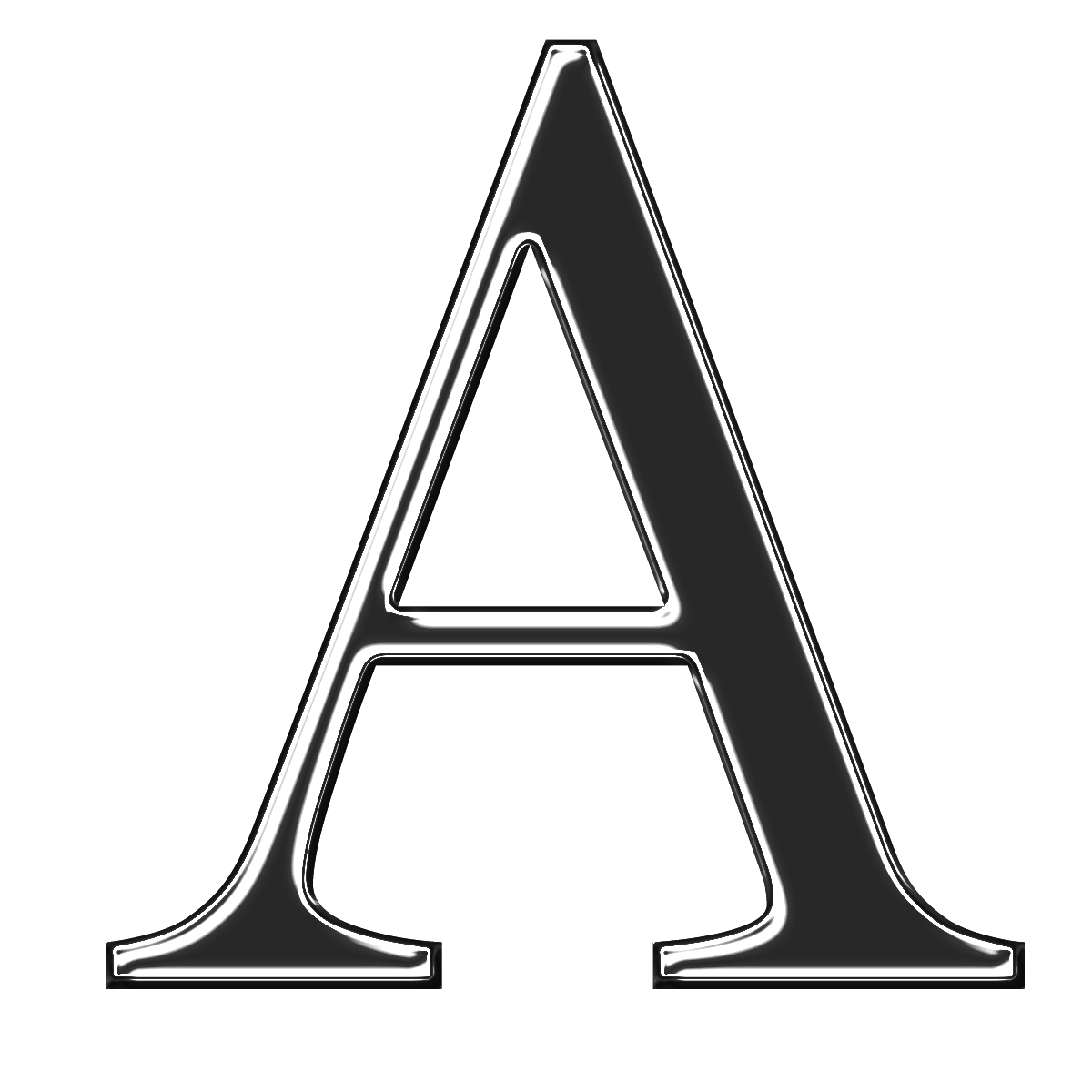 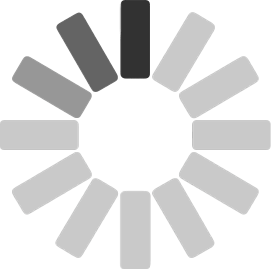 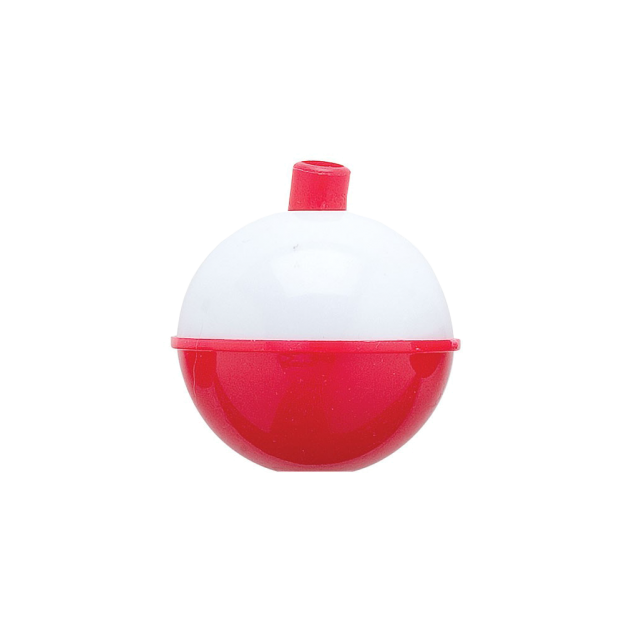 LUVOX
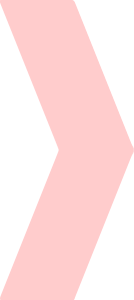 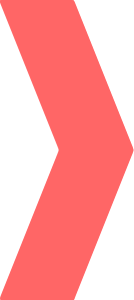 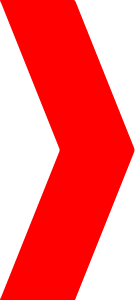 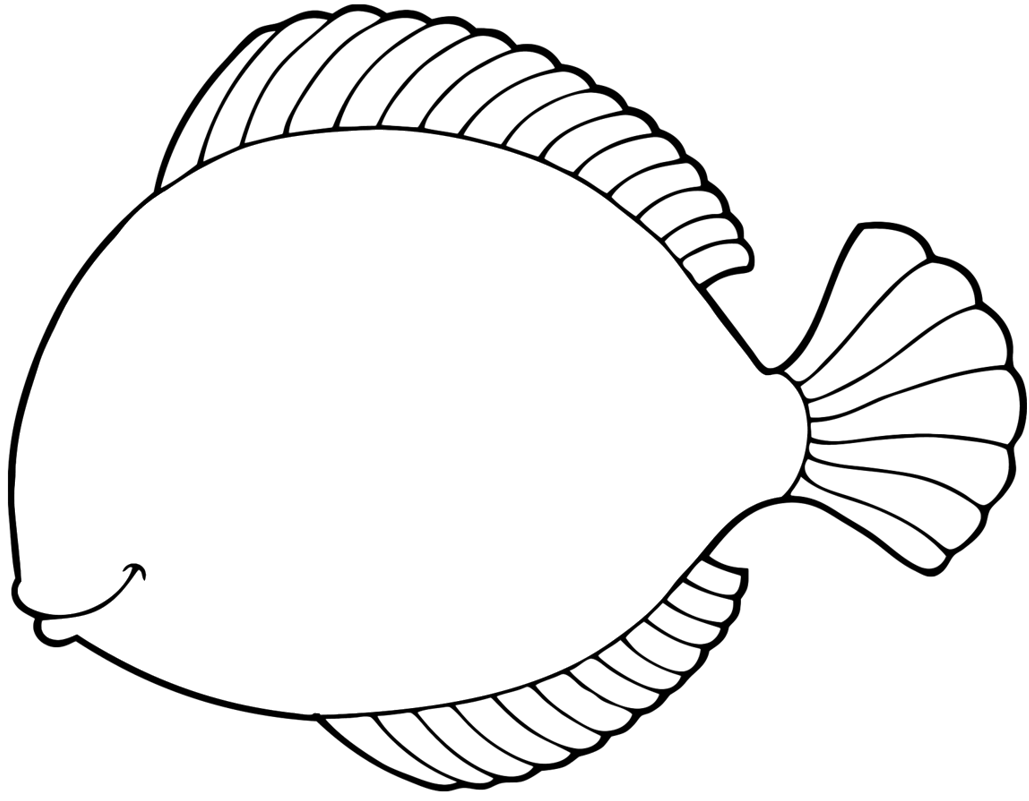 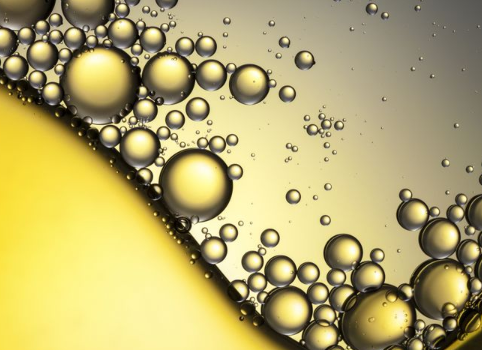 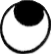 [Speaker Notes: of]
PHARMACOKINETIC INTERACTIONS                                                                                                          3 of 3
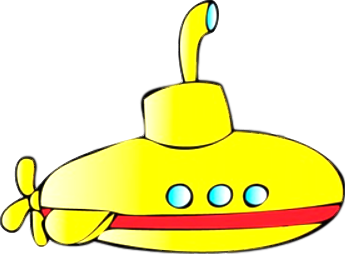 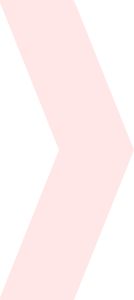 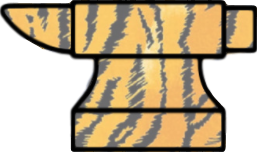 Lemborexant
Lumateperone
Lurasidone
Pimavanserin
Pimozide
Quetiapine
Sildenafil
Simvastatin
  Suvorexant    
  Tadalafil
  Valbenazine
  Vilazodone
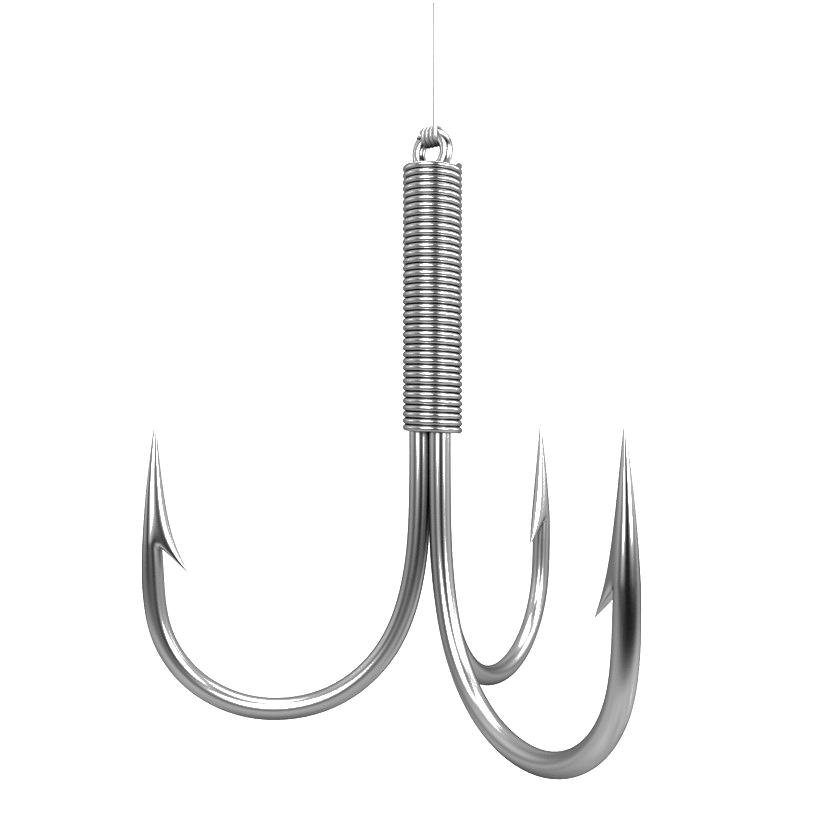 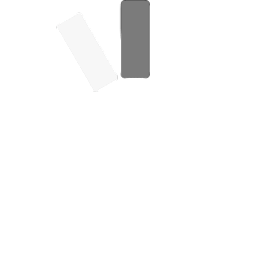 PLENTY
OF 
FISH
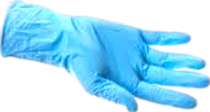 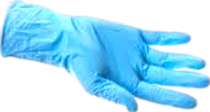 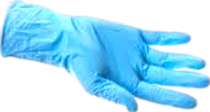 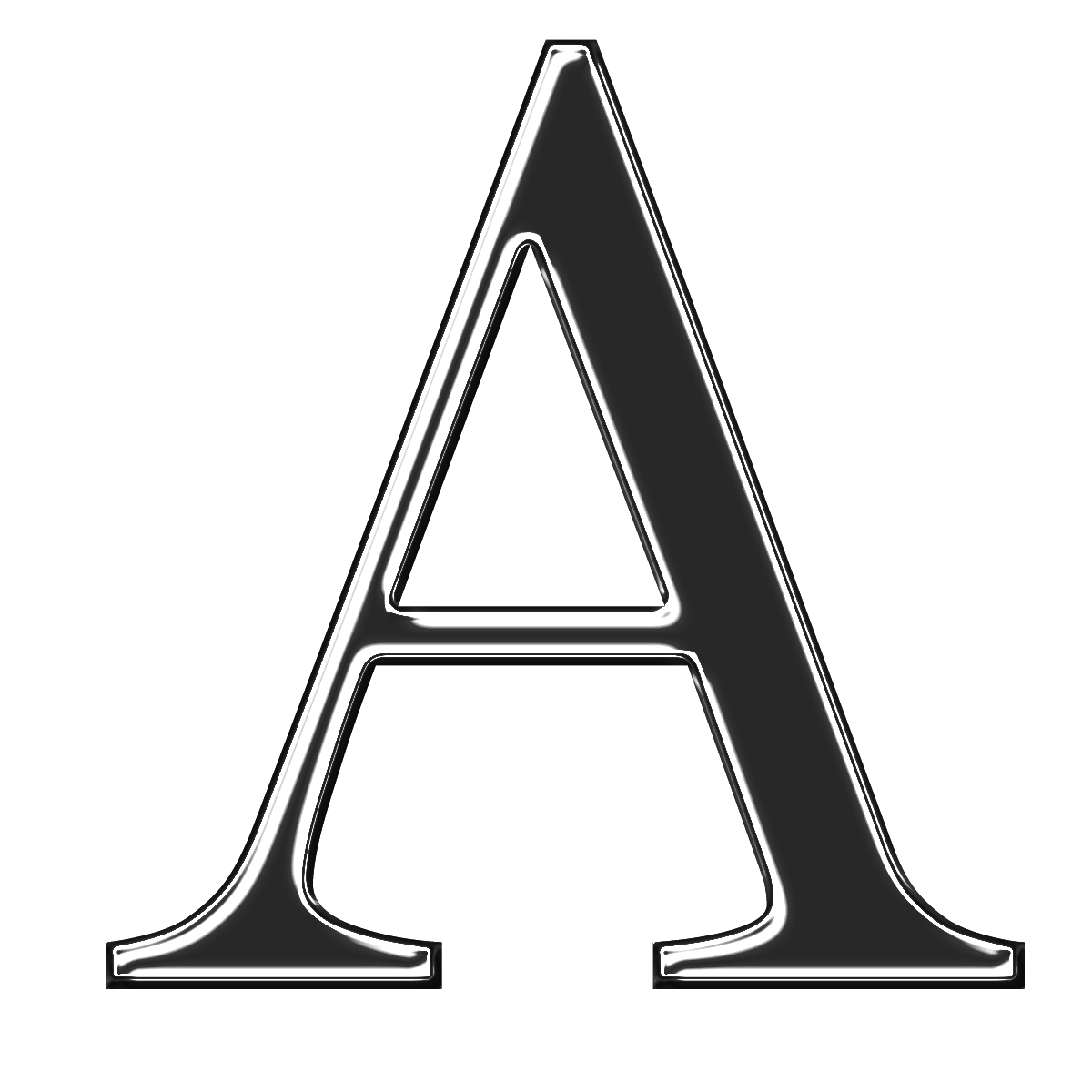 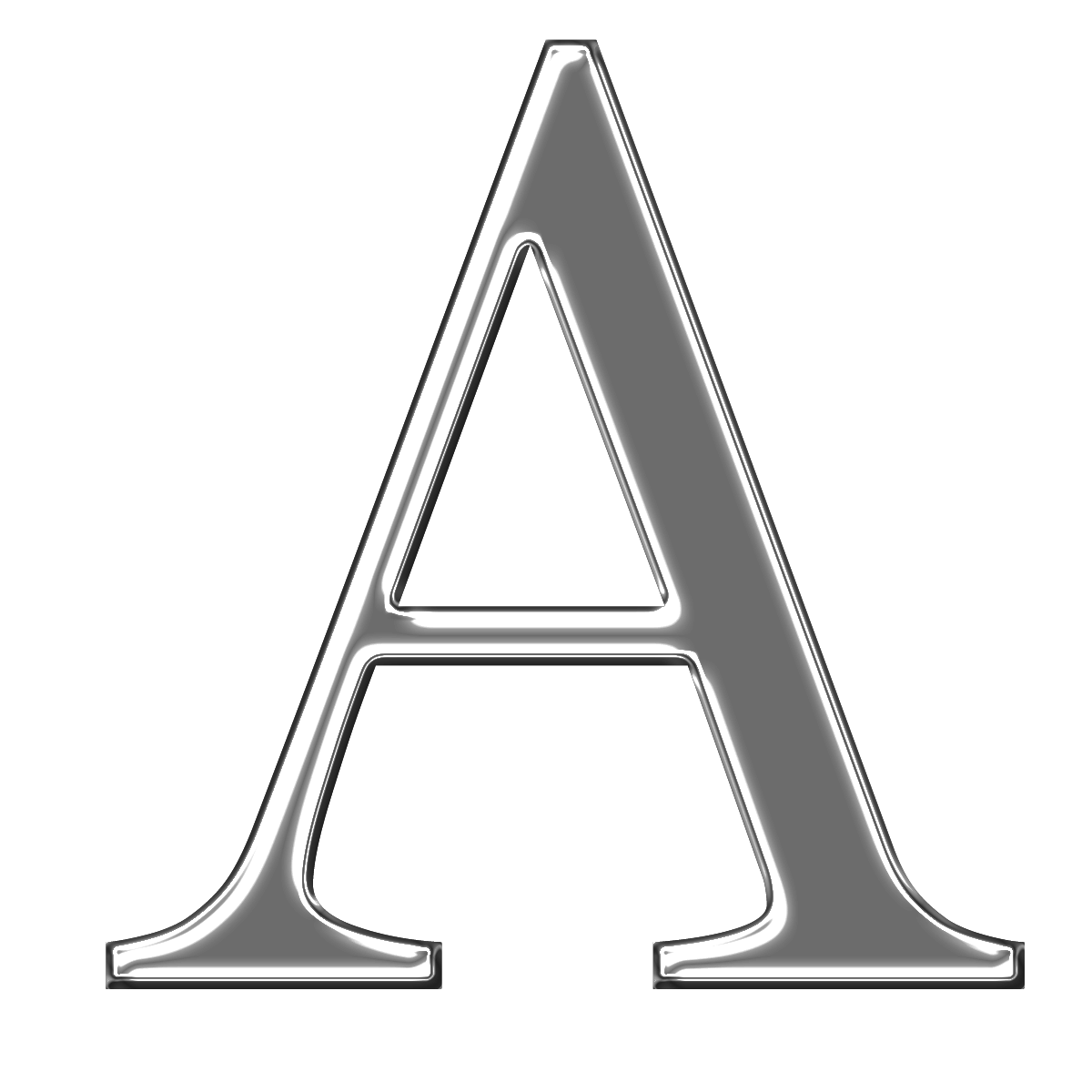 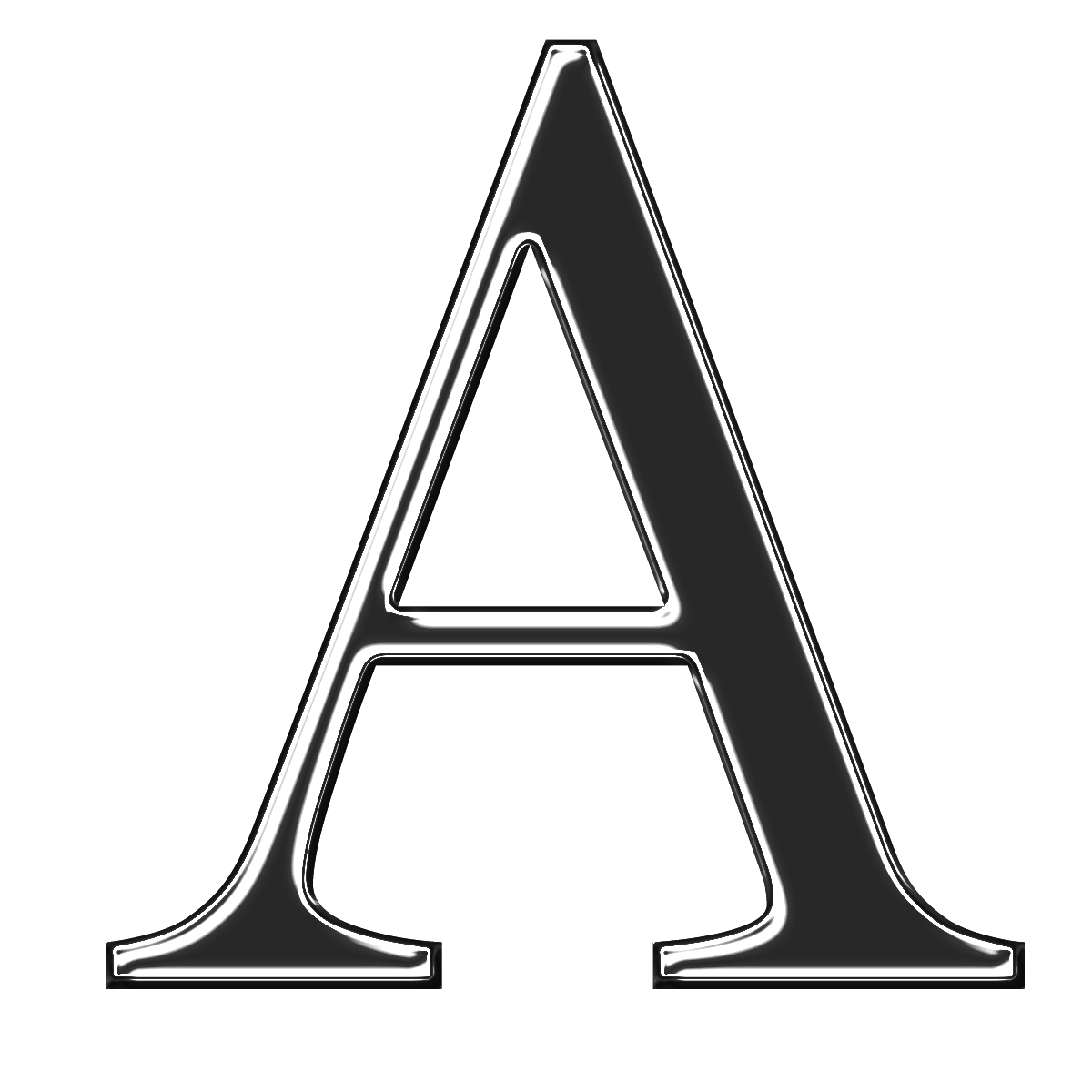 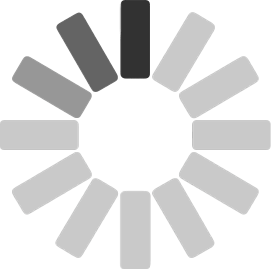 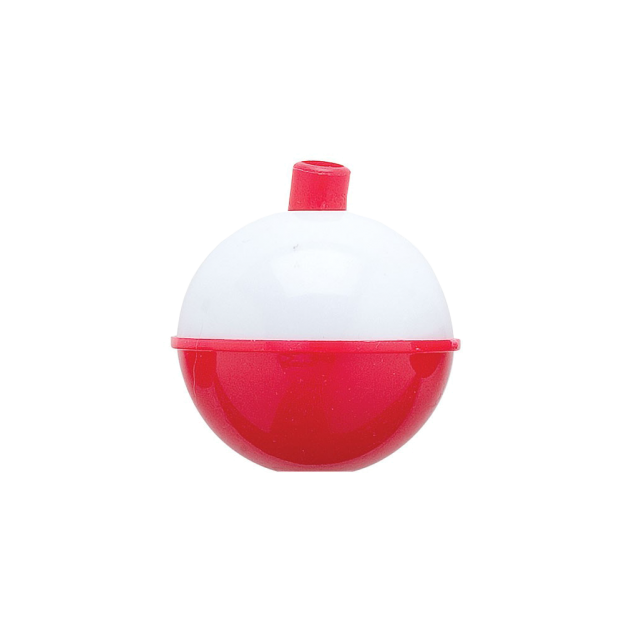 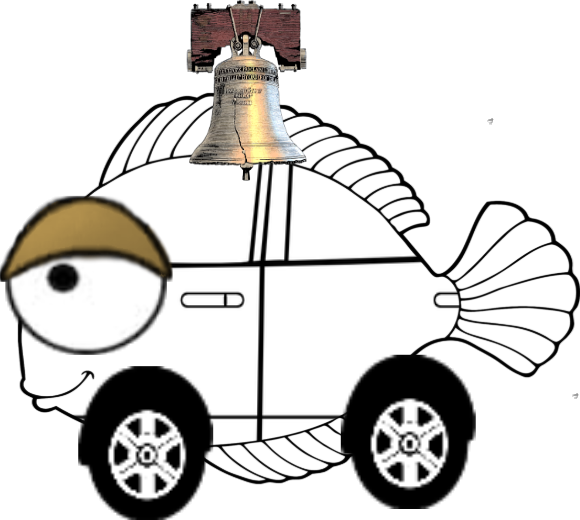 LUVOX
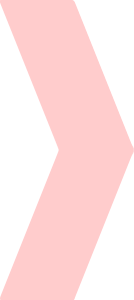 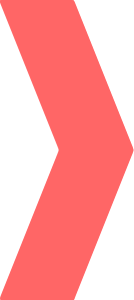 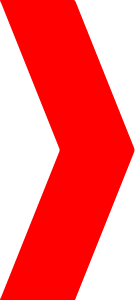 [Speaker Notes: cytochrome]
PHARMACOKINETIC INTERACTIONS                                                                                                          3 of 3
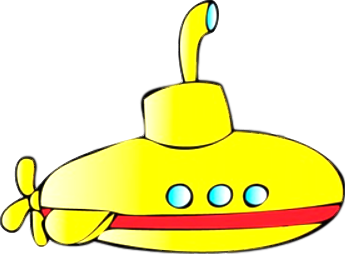 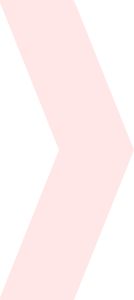 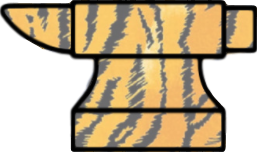 Lemborexant
Lumateperone
Lurasidone
Pimavanserin
Pimozide
Quetiapine
Sildenafil
Simvastatin
  Suvorexant    
  Tadalafil
  Valbenazine
  Vilazodone
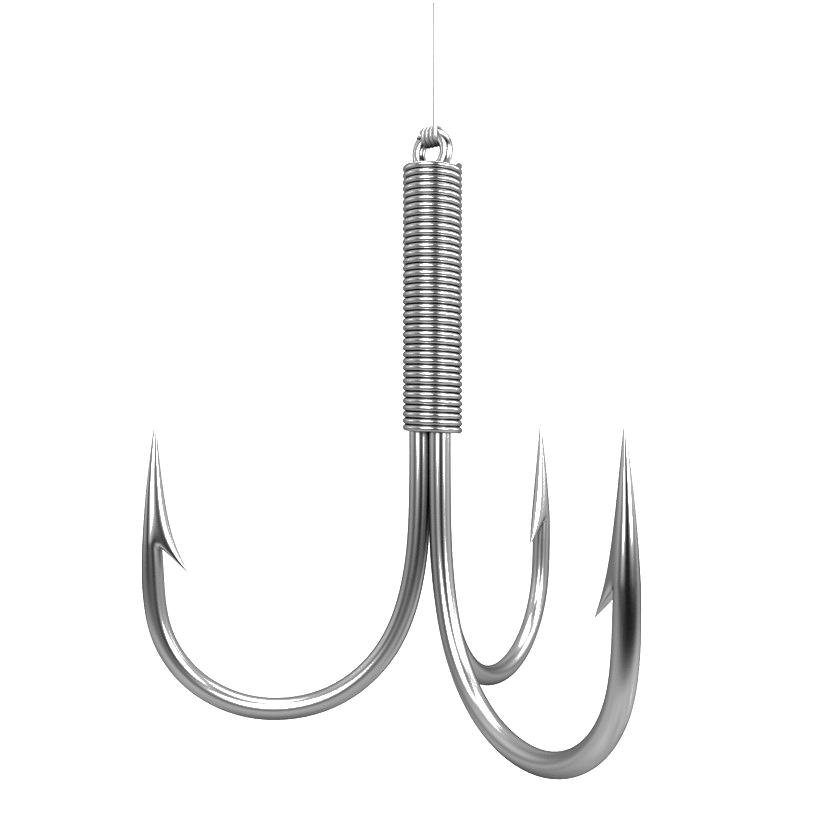 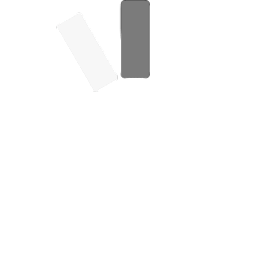 PLENTY
OF 
FISH
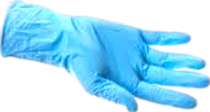 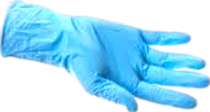 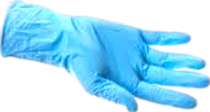 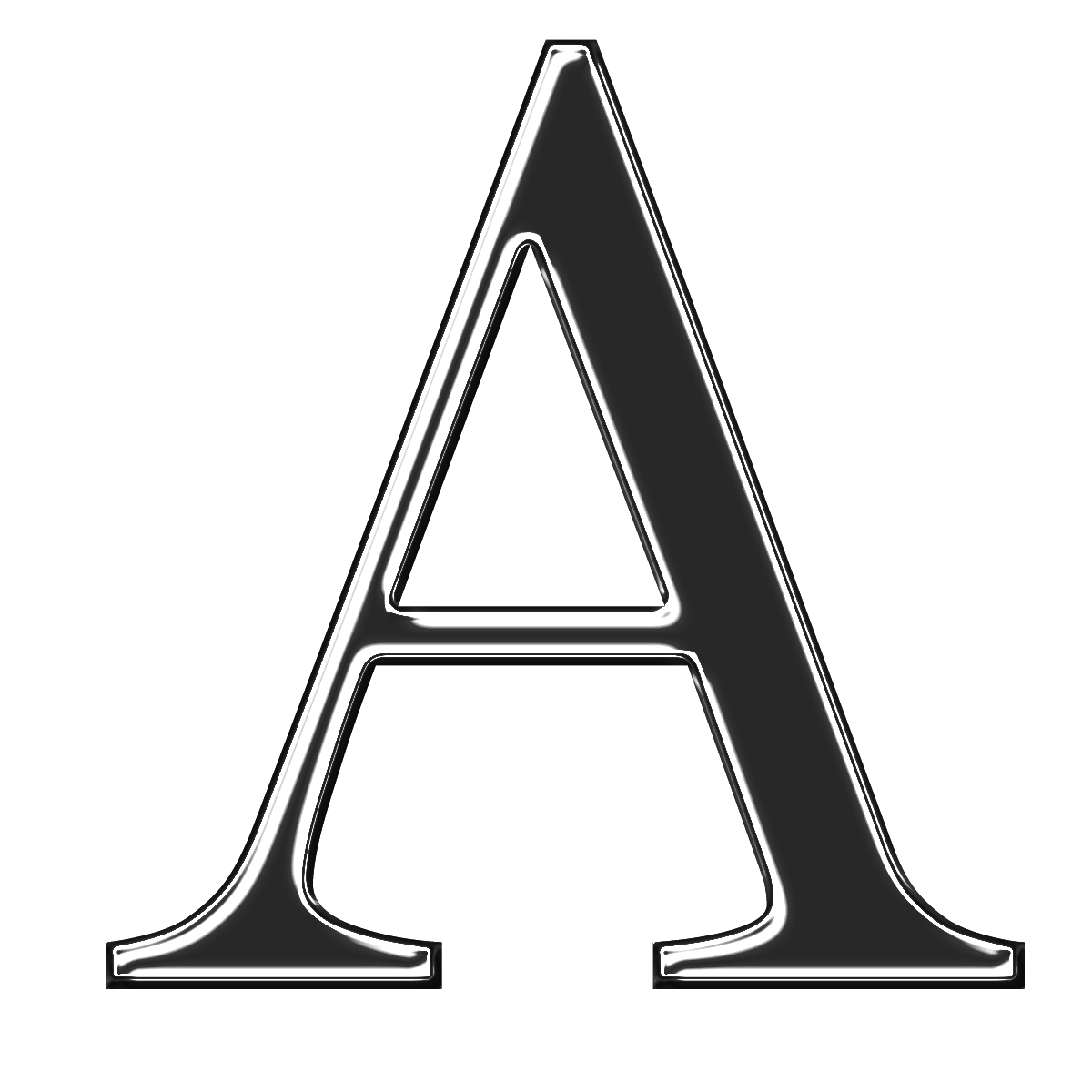 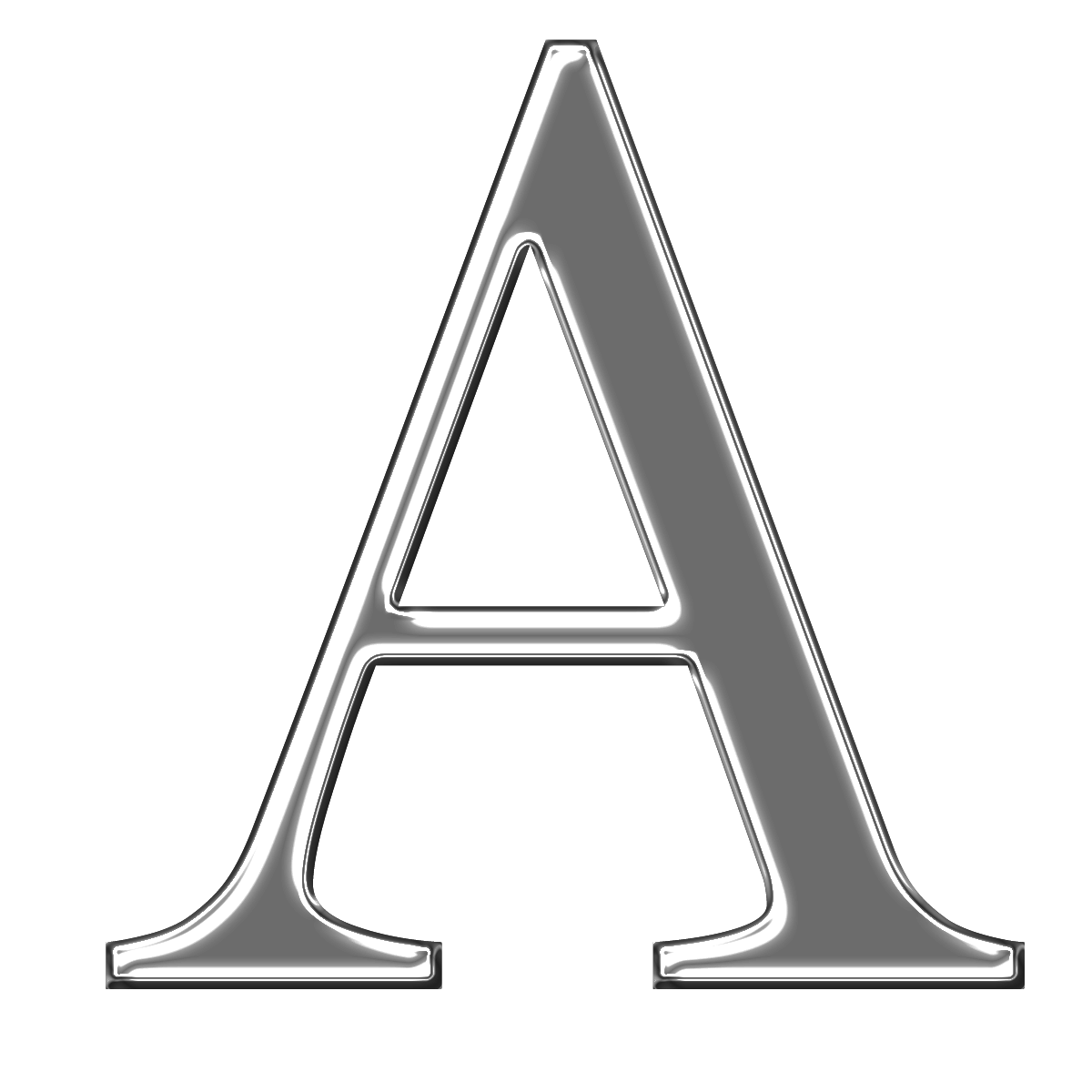 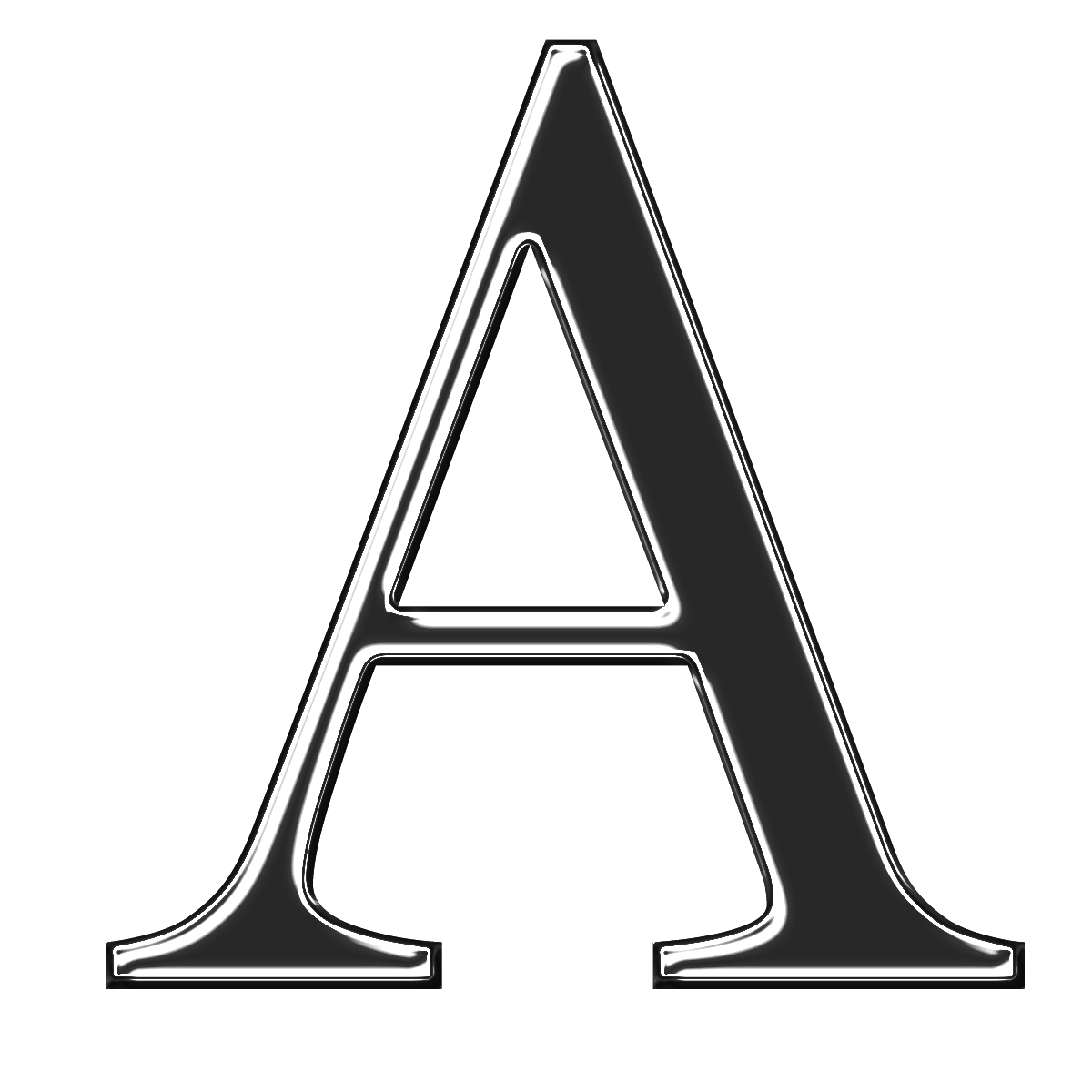 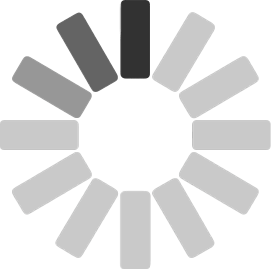 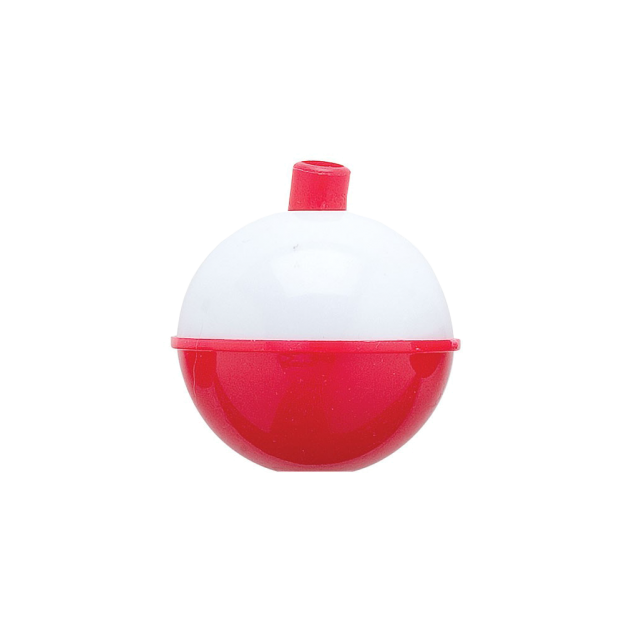 LUVOX
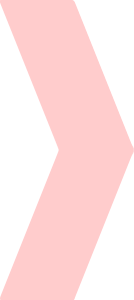 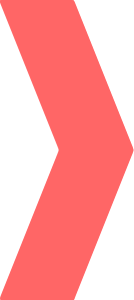 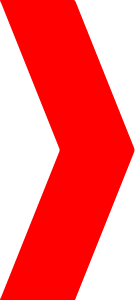 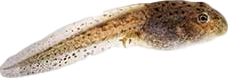 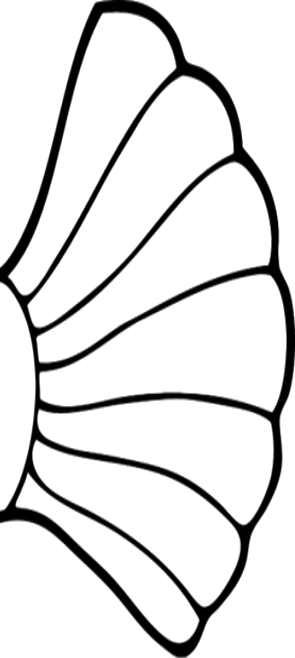 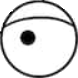 [Speaker Notes: p450]
PHARMACOKINETIC INTERACTIONS                                                                                                          3 of 3
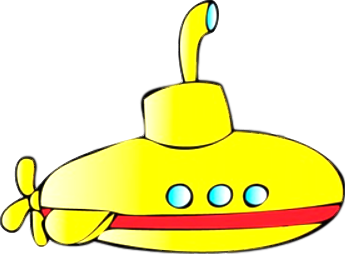 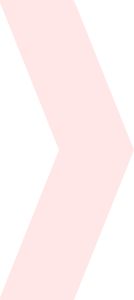 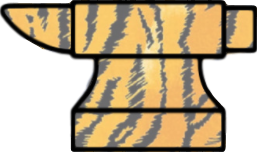 Lemborexant
Lumateperone
Lurasidone
Pimavanserin
Pimozide
Quetiapine
Sildenafil
Simvastatin
  Suvorexant    
  Tadalafil
  Valbenazine
  Vilazodone
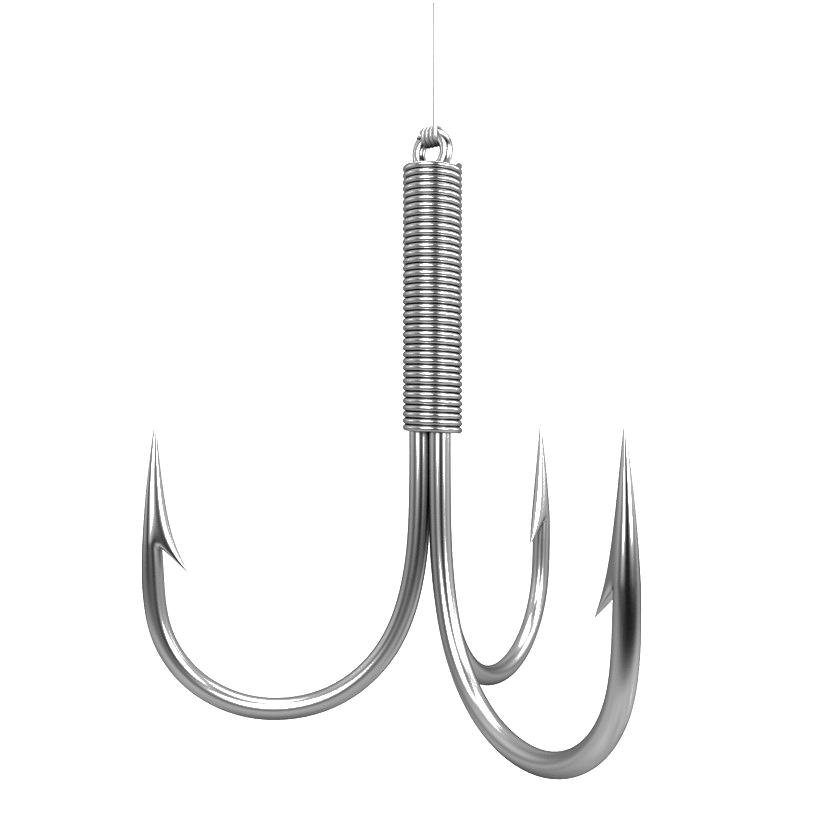 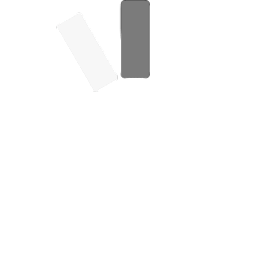 PLENTY
OF 
FISH
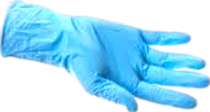 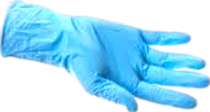 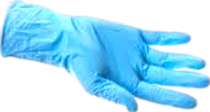 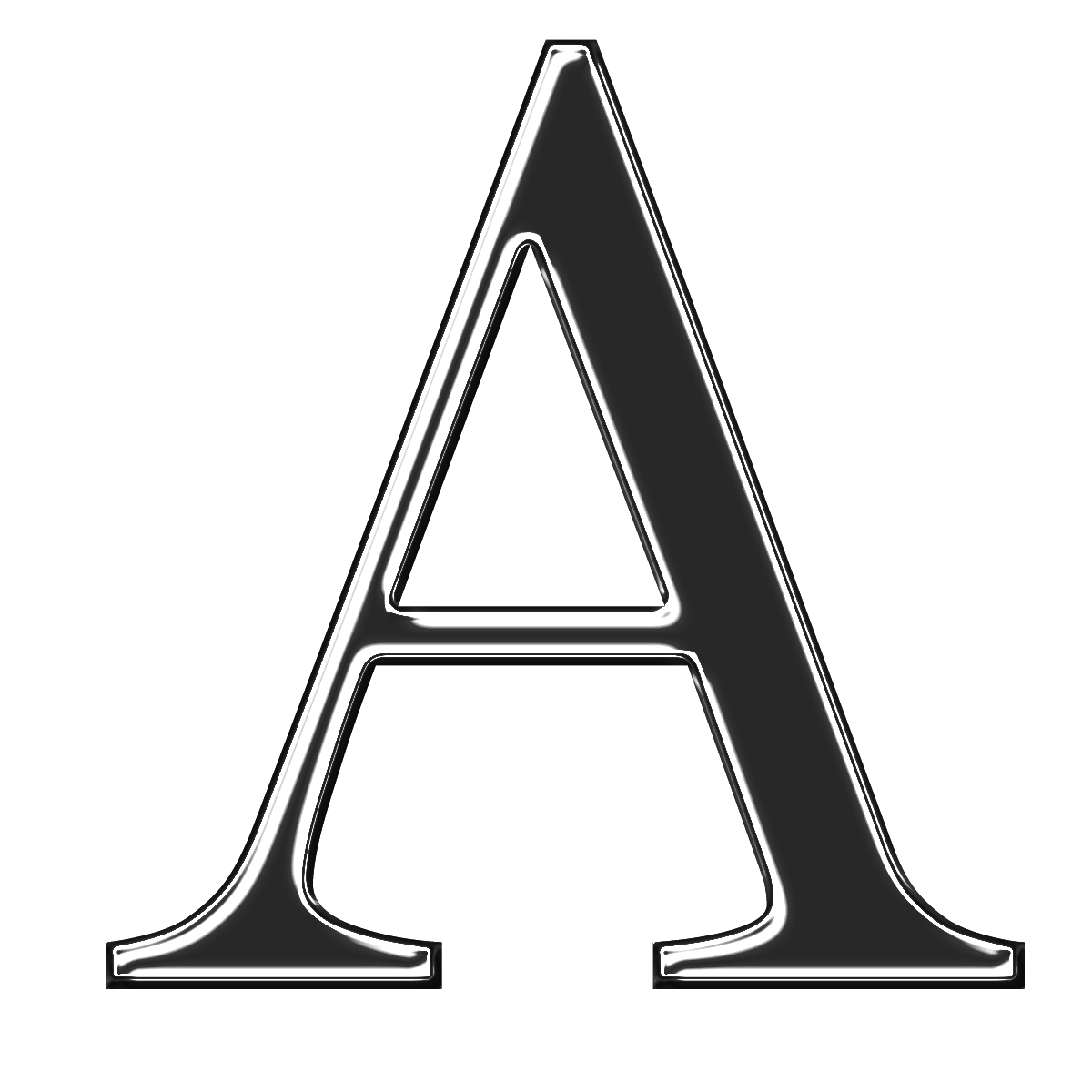 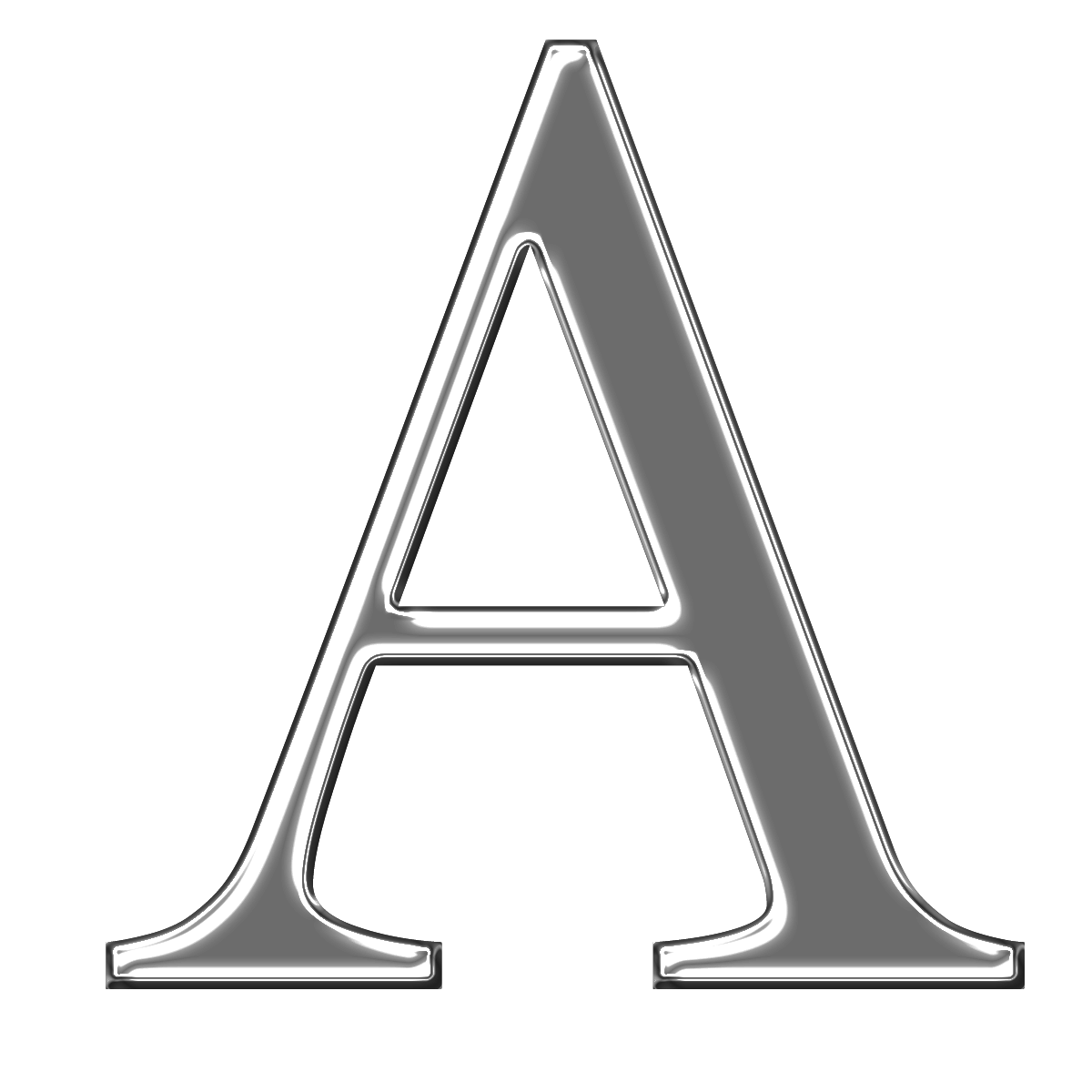 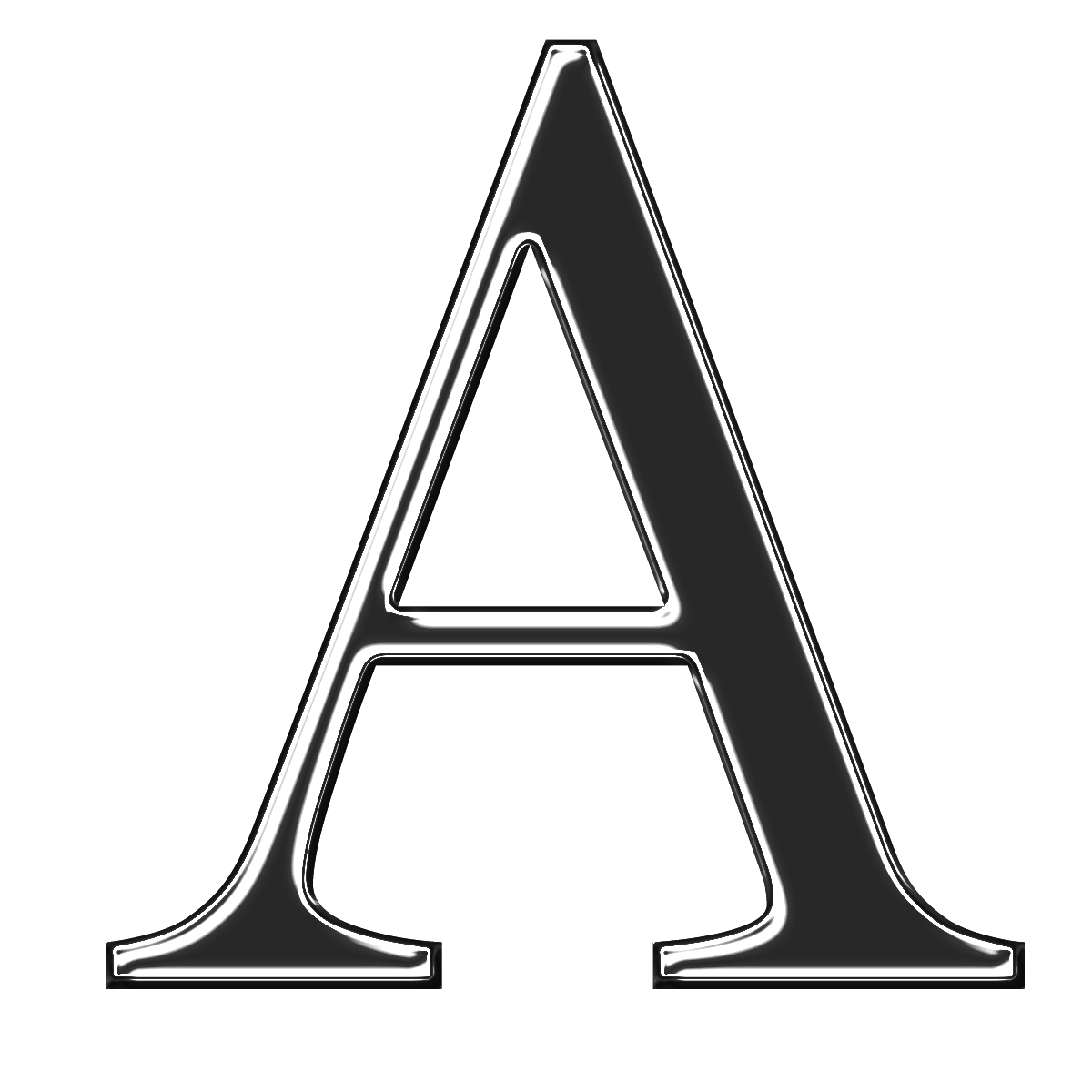 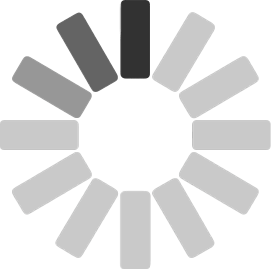 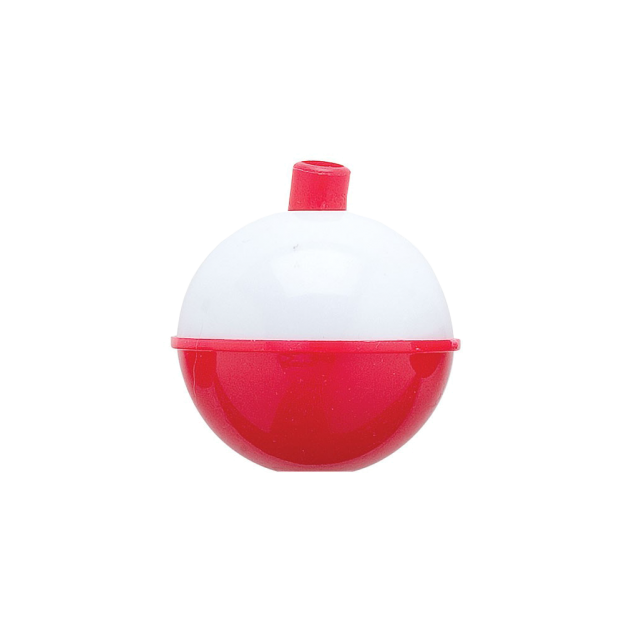 LUVOX
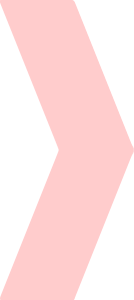 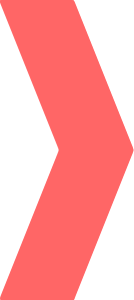 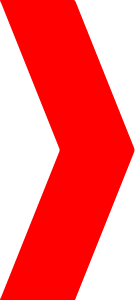 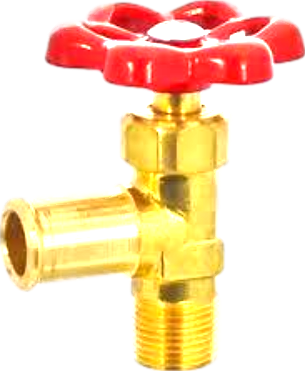 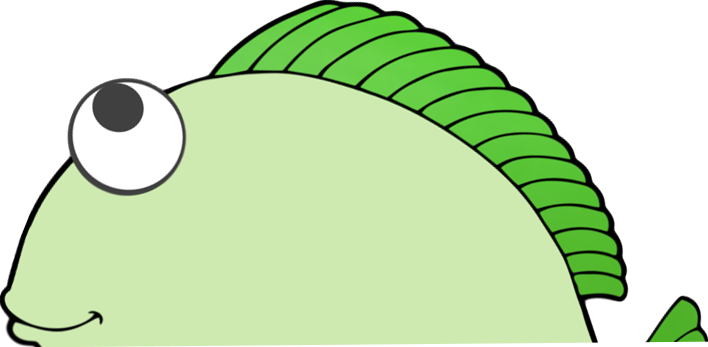 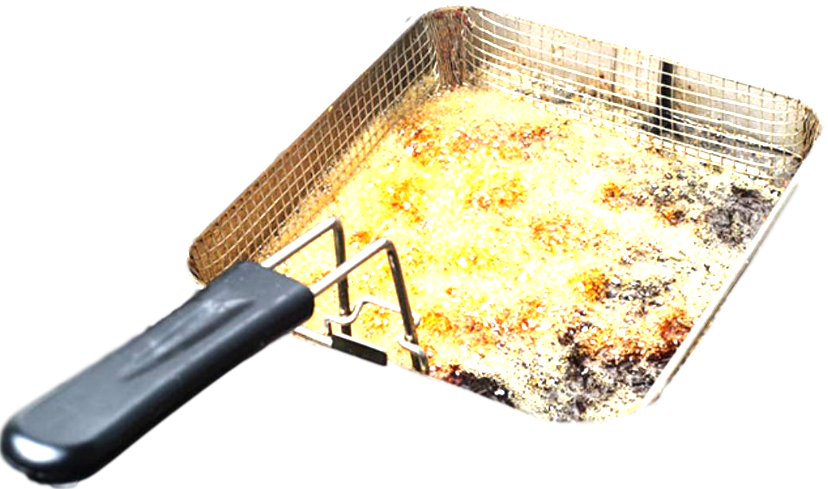 [Speaker Notes: metabolism]
PHARMACOKINETIC INTERACTIONS                                                                                                          3 of 3
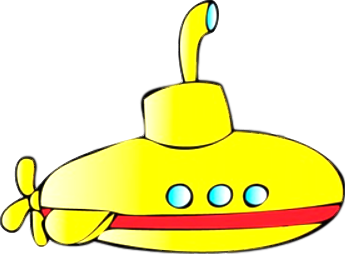 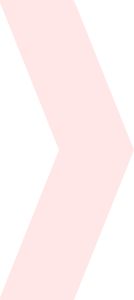 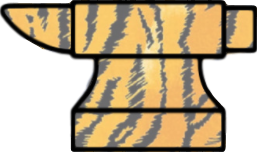 Lemborexant
Lumateperone
Lurasidone
Pimavanserin
Pimozide
Quetiapine
Sildenafil
Simvastatin
  Suvorexant    
  Tadalafil
  Valbenazine
  Vilazodone
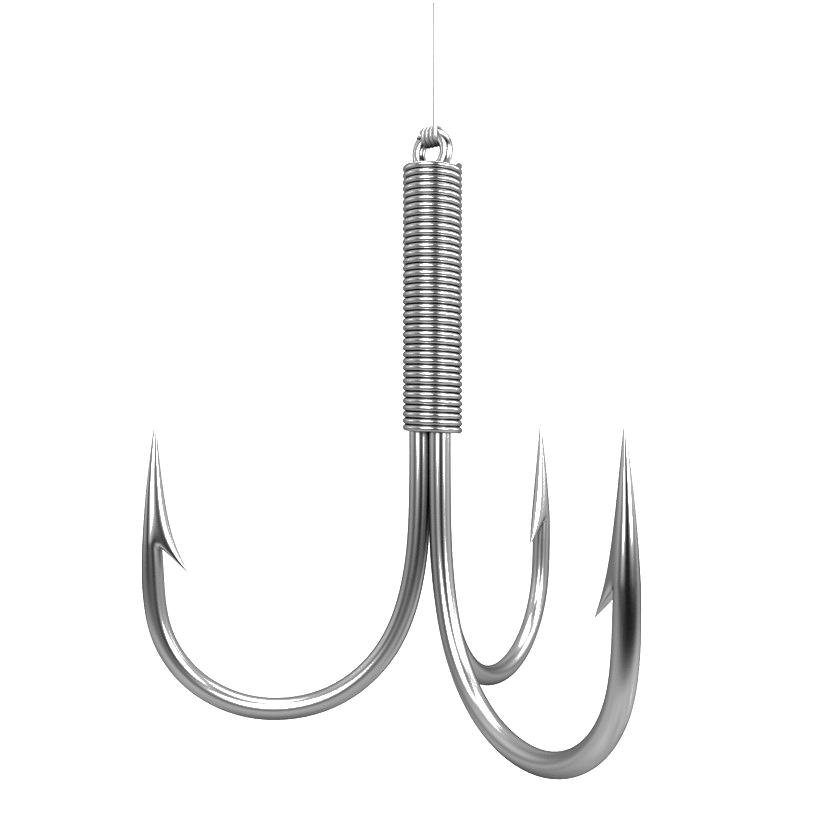 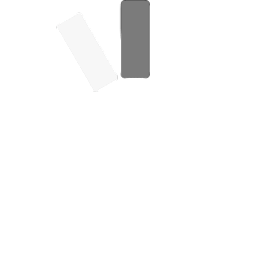 PLENTY
OF 
FISH
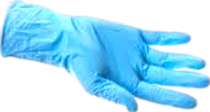 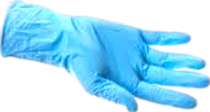 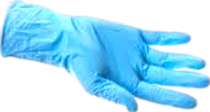 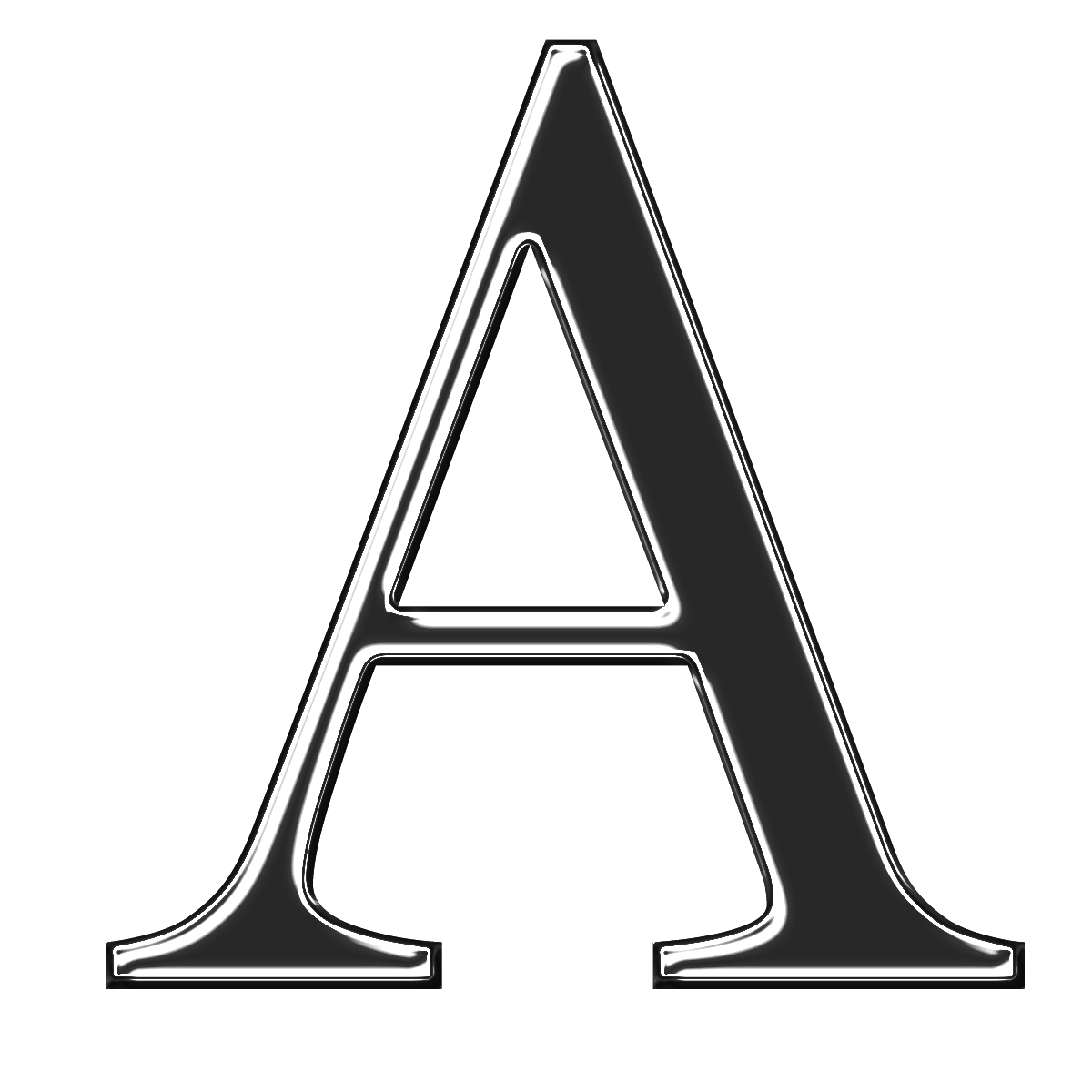 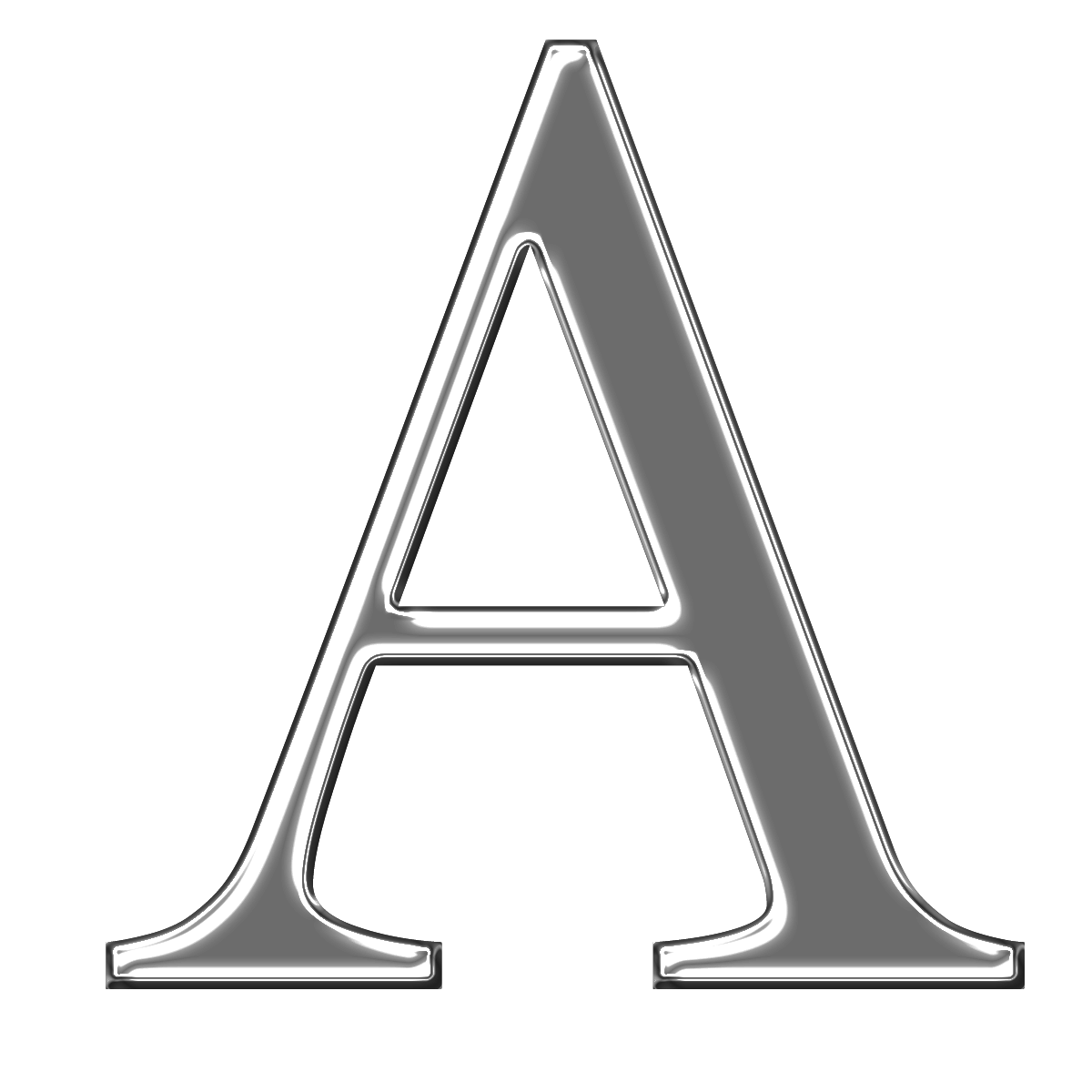 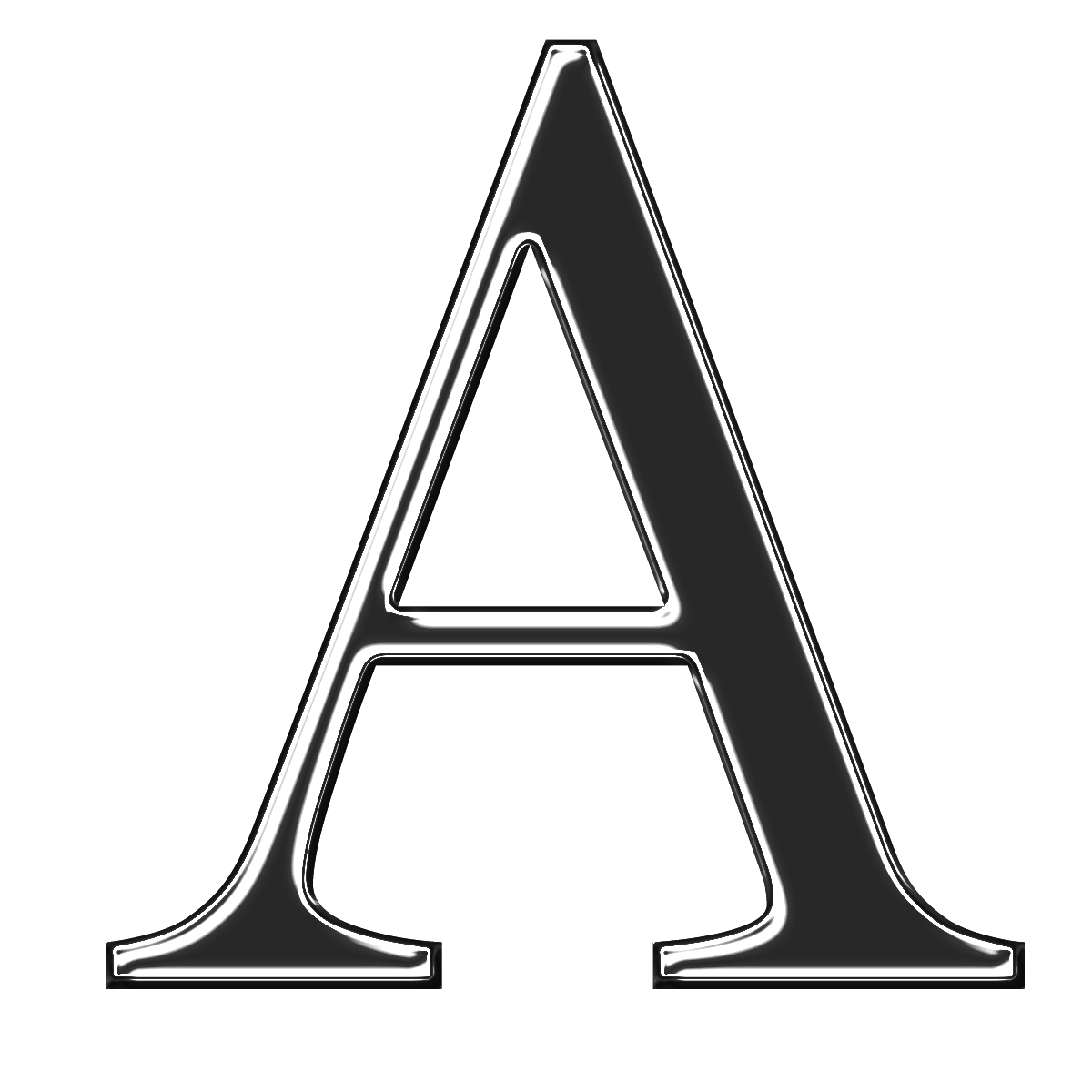 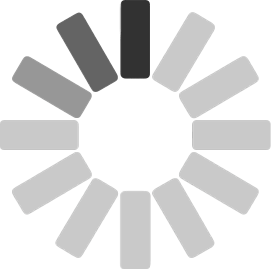 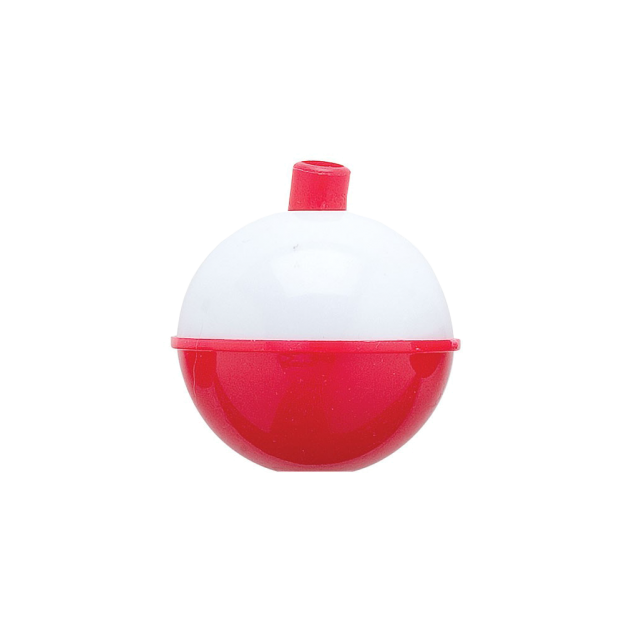 LUVOX
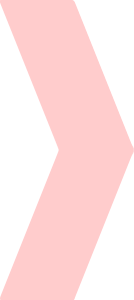 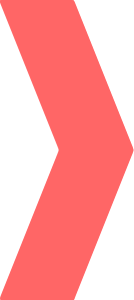 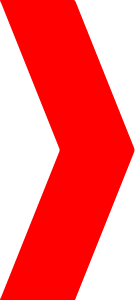 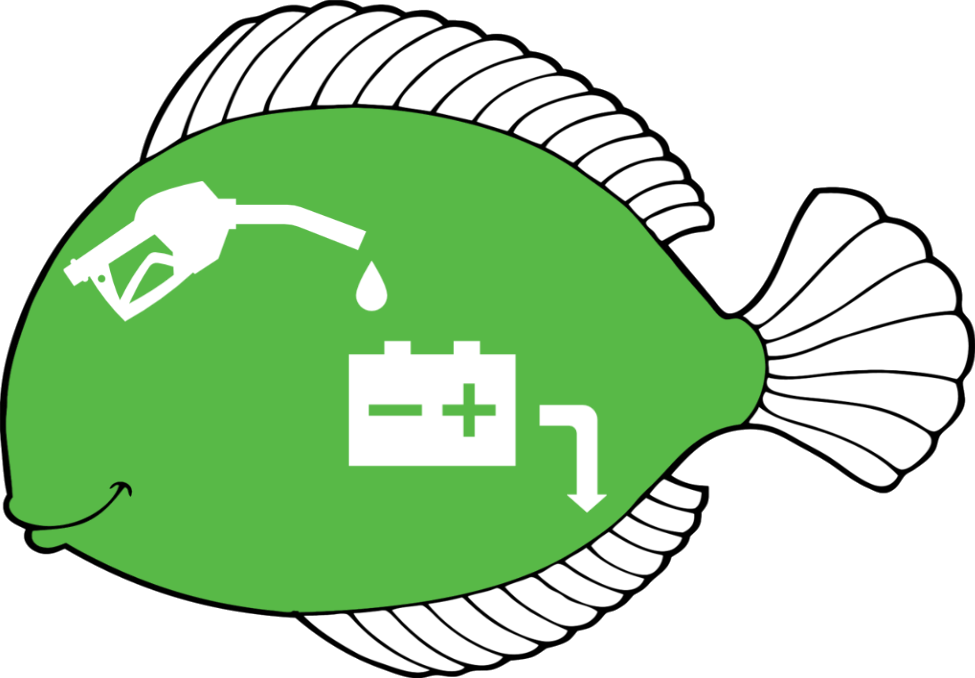 [Speaker Notes: accounting]
PHARMACOKINETIC INTERACTIONS                                                                                                          3 of 3
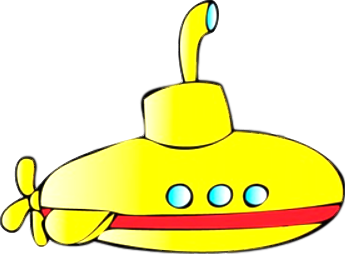 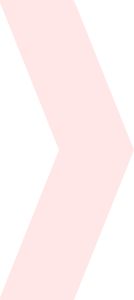 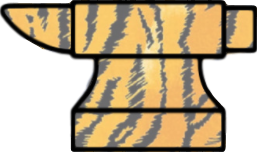 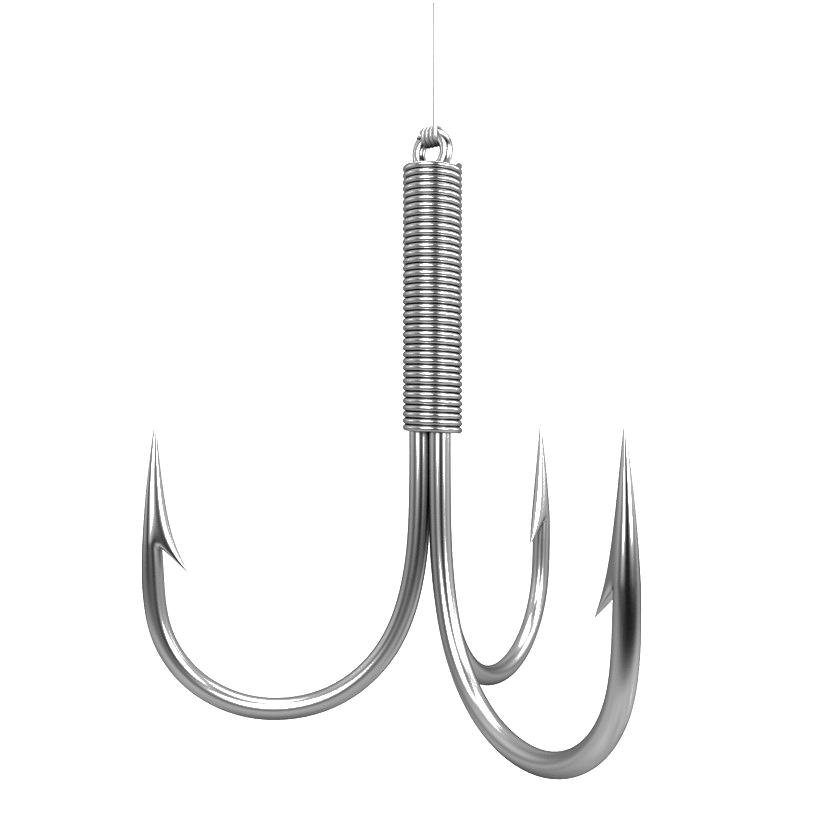 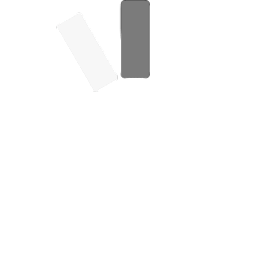 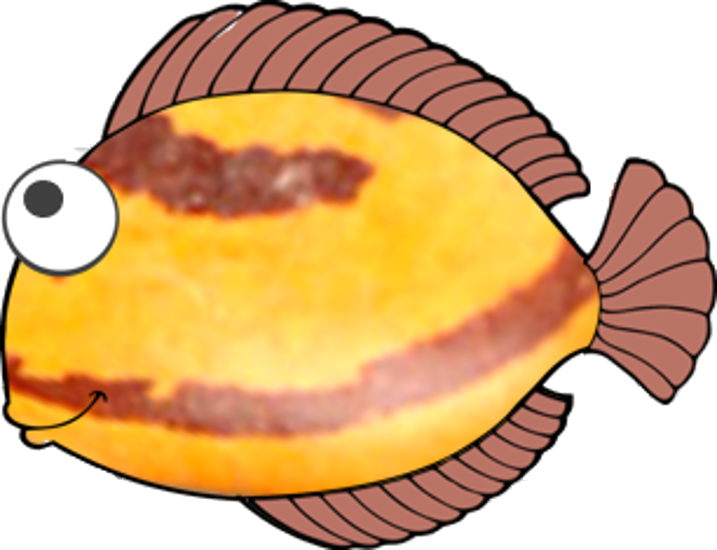 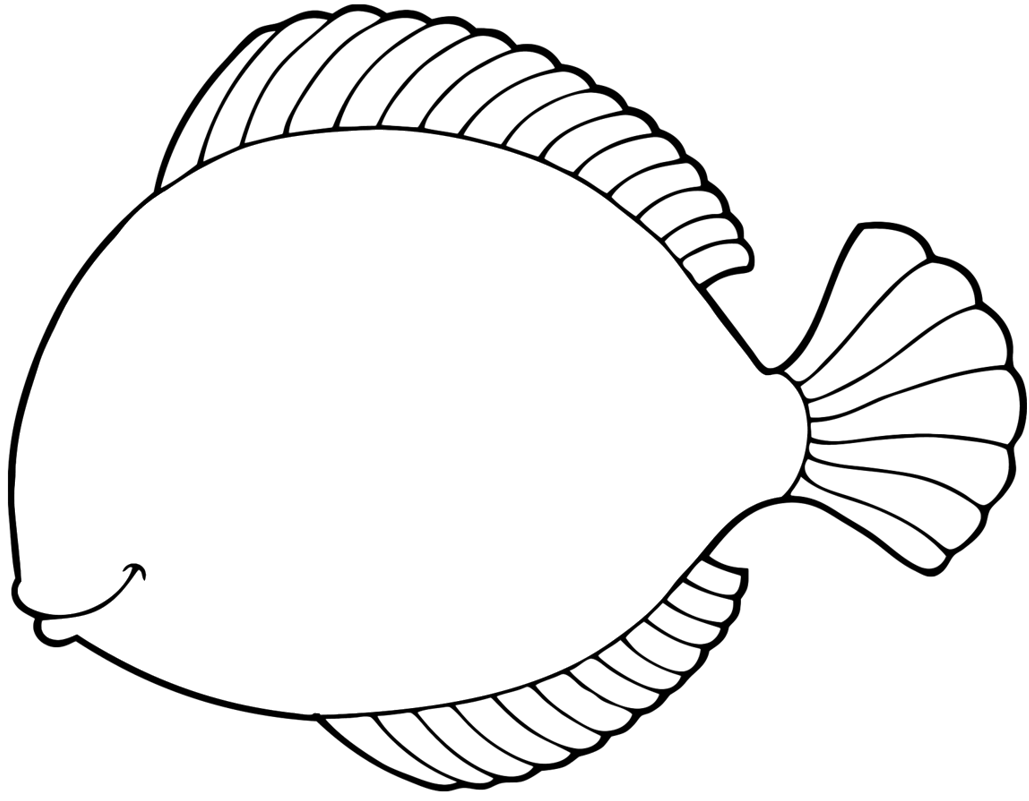 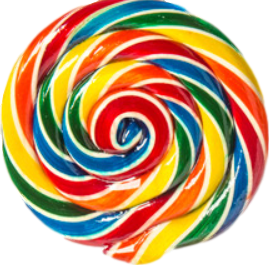 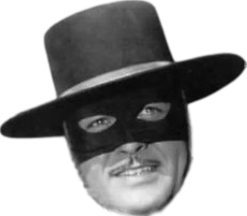 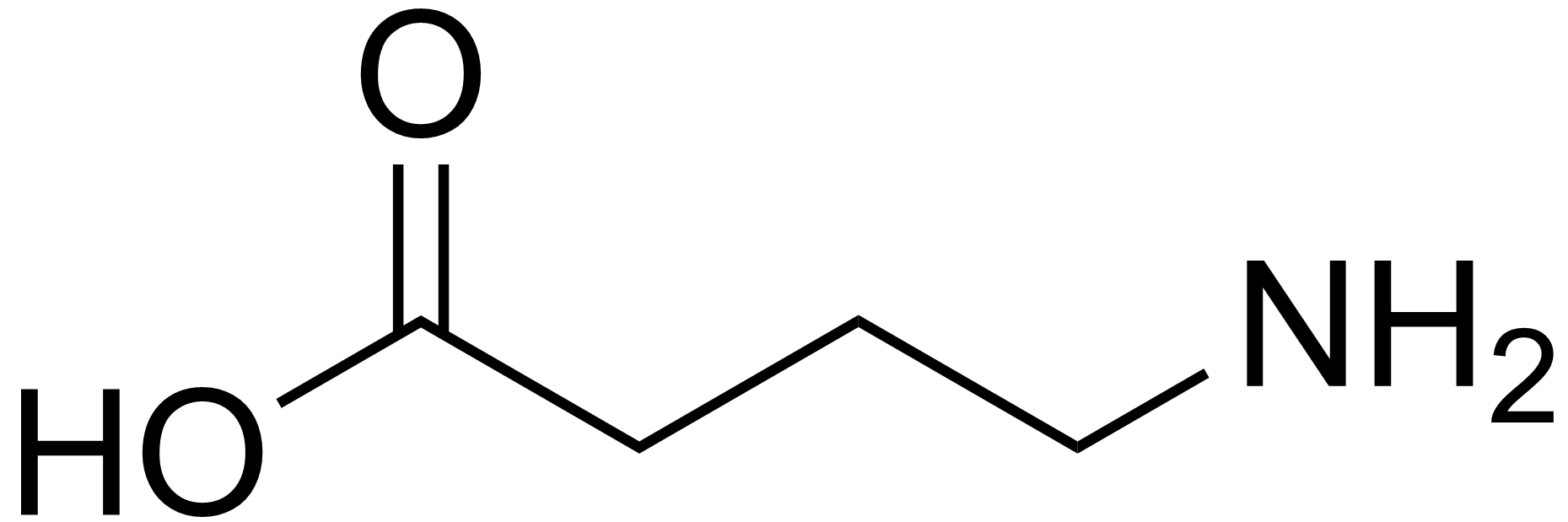 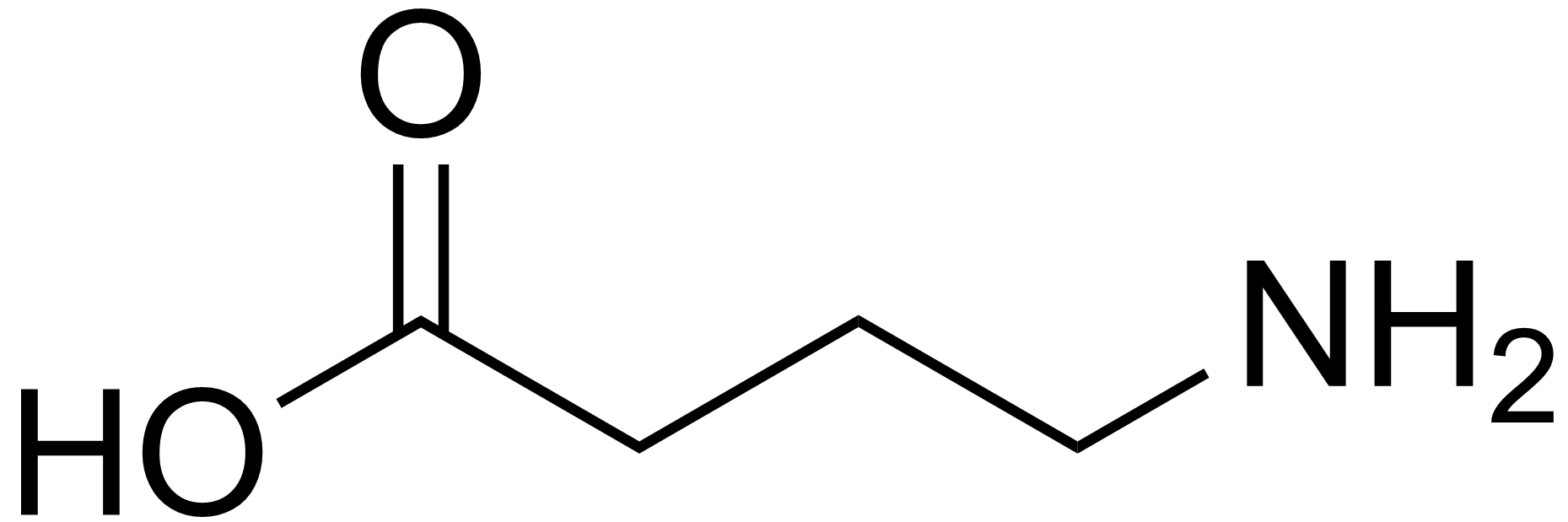 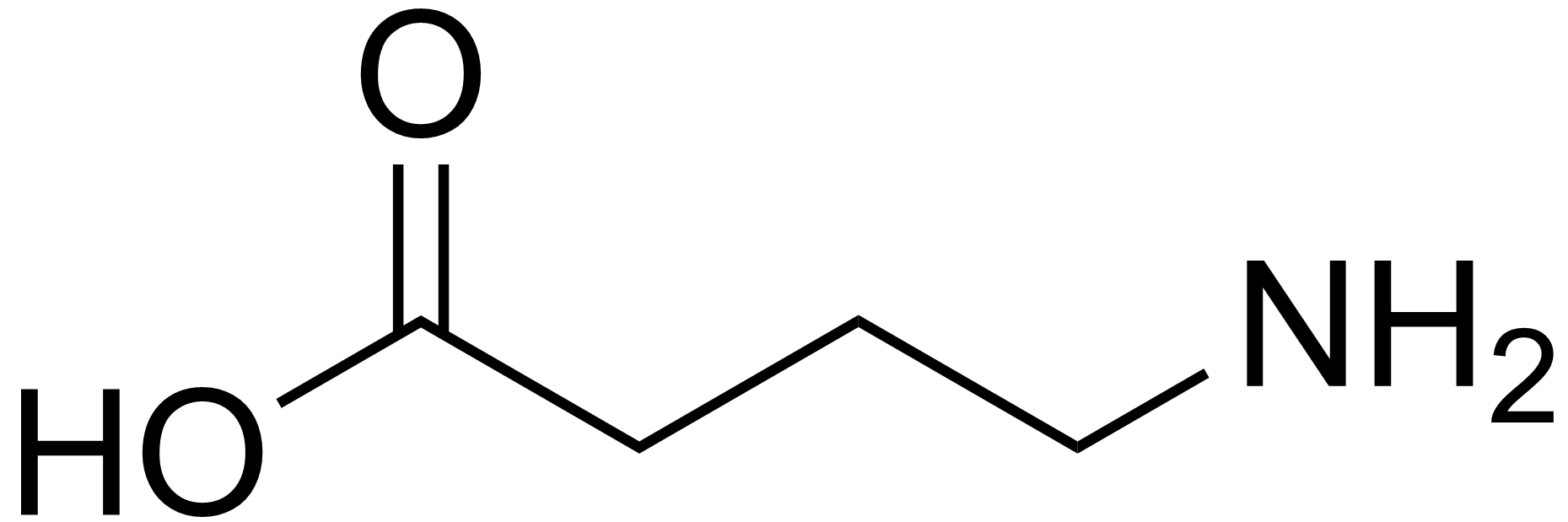 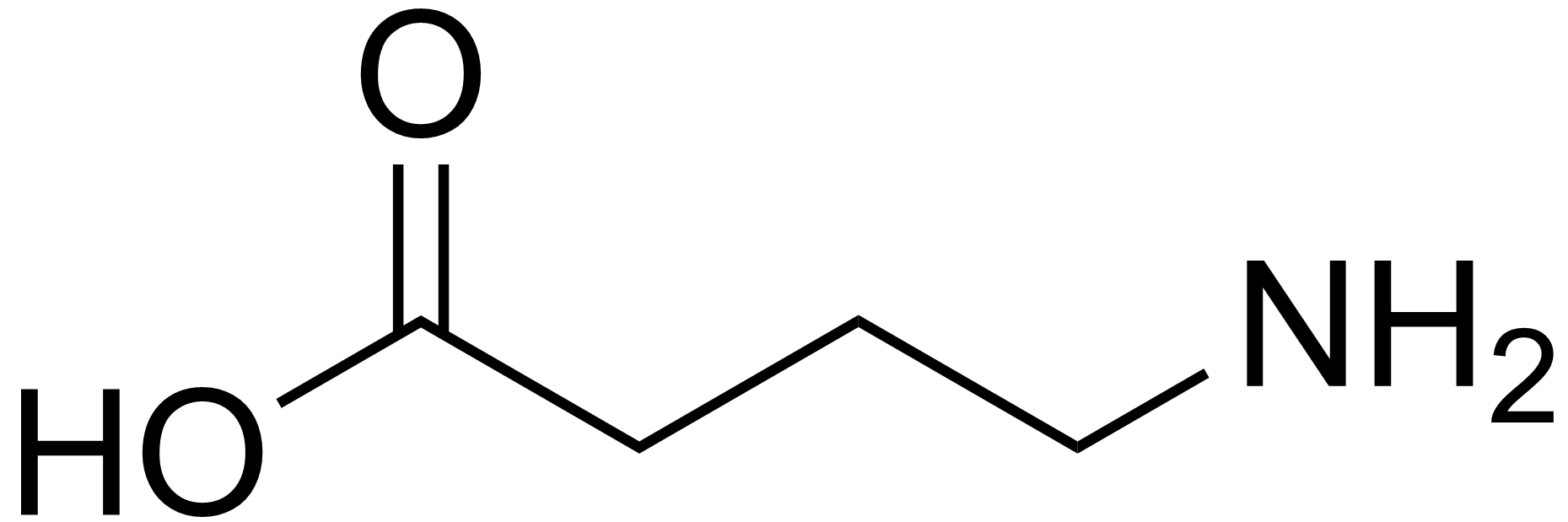 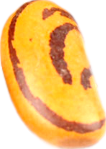 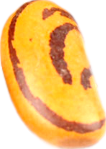 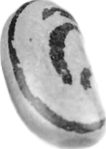 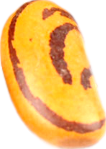 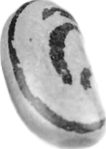 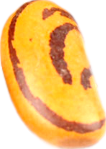 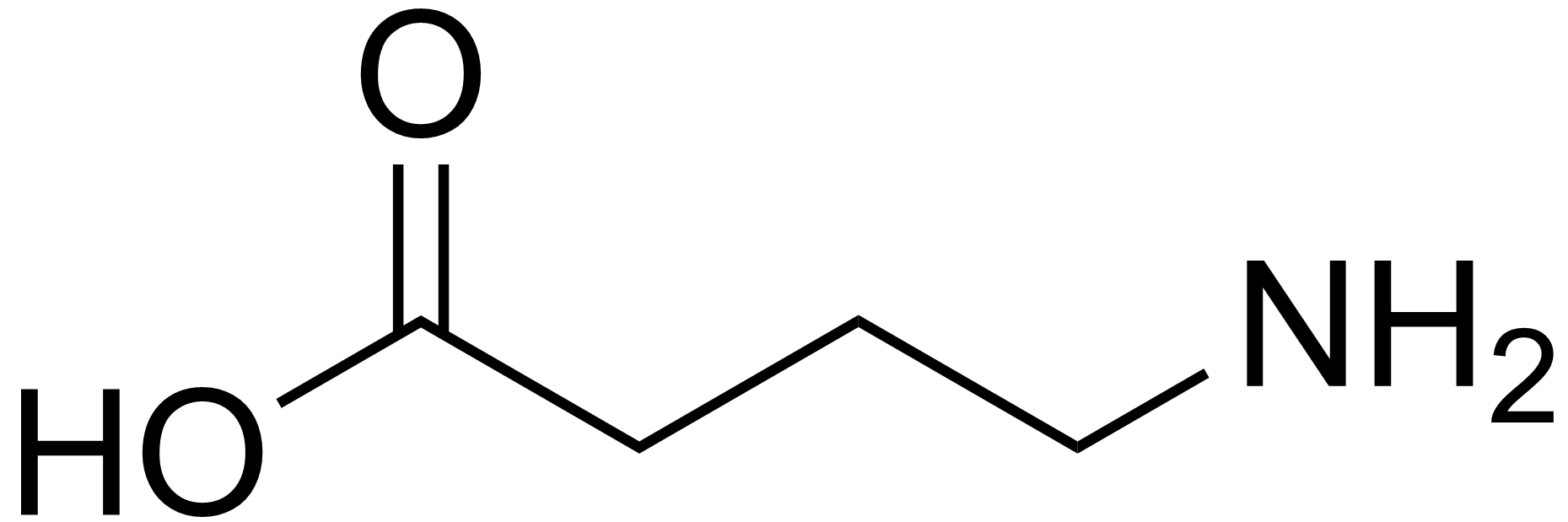 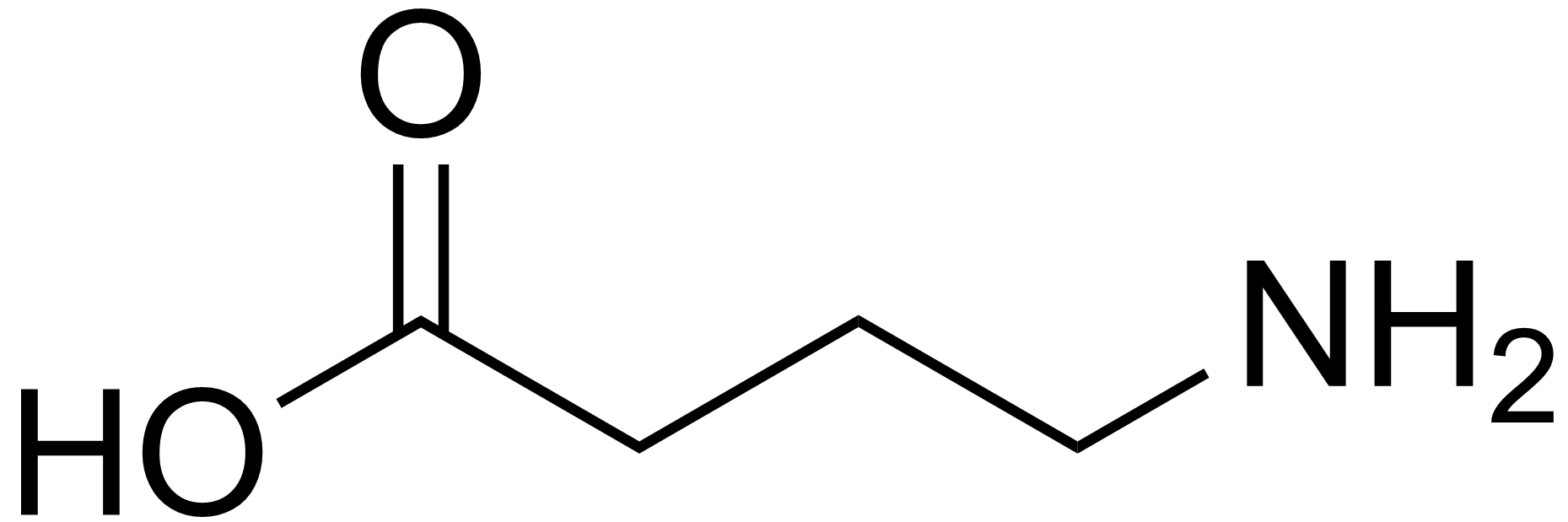 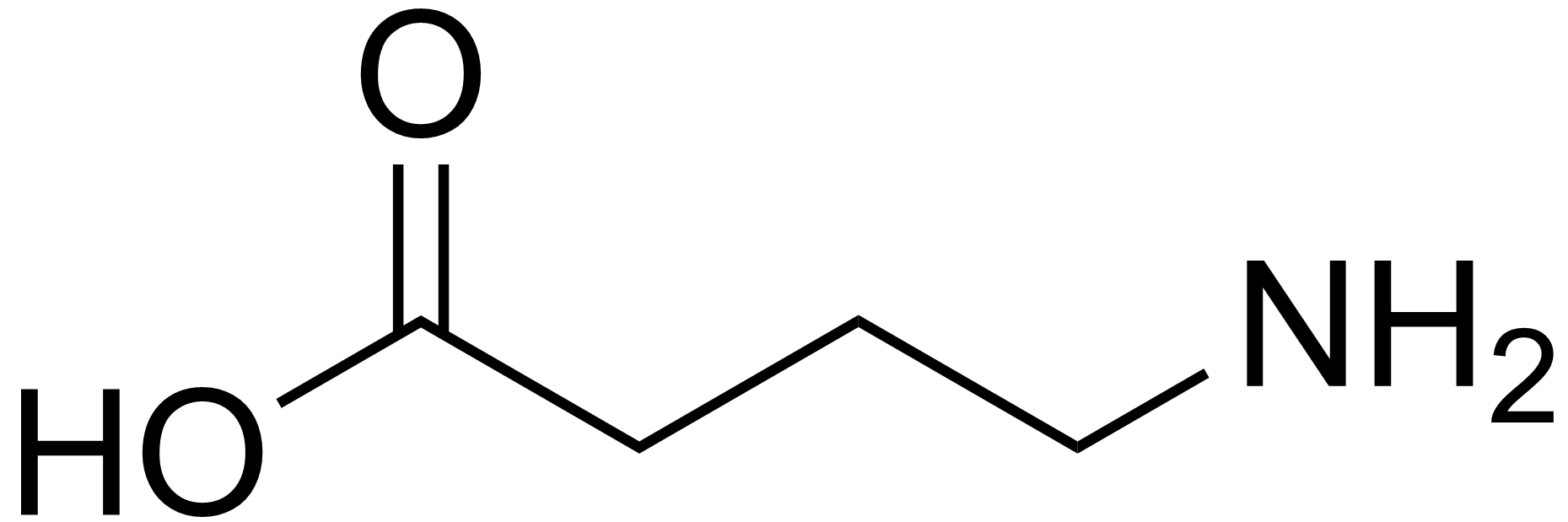 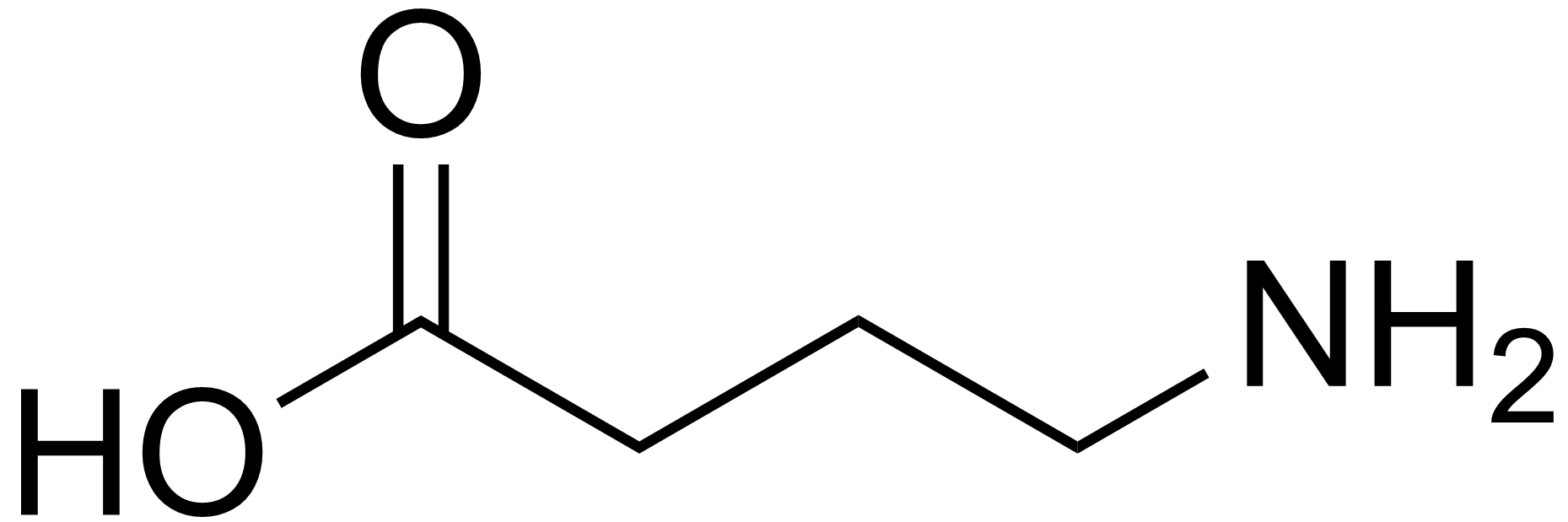 PLENTY
OF 
FISH
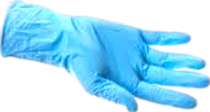 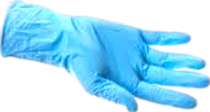 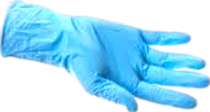 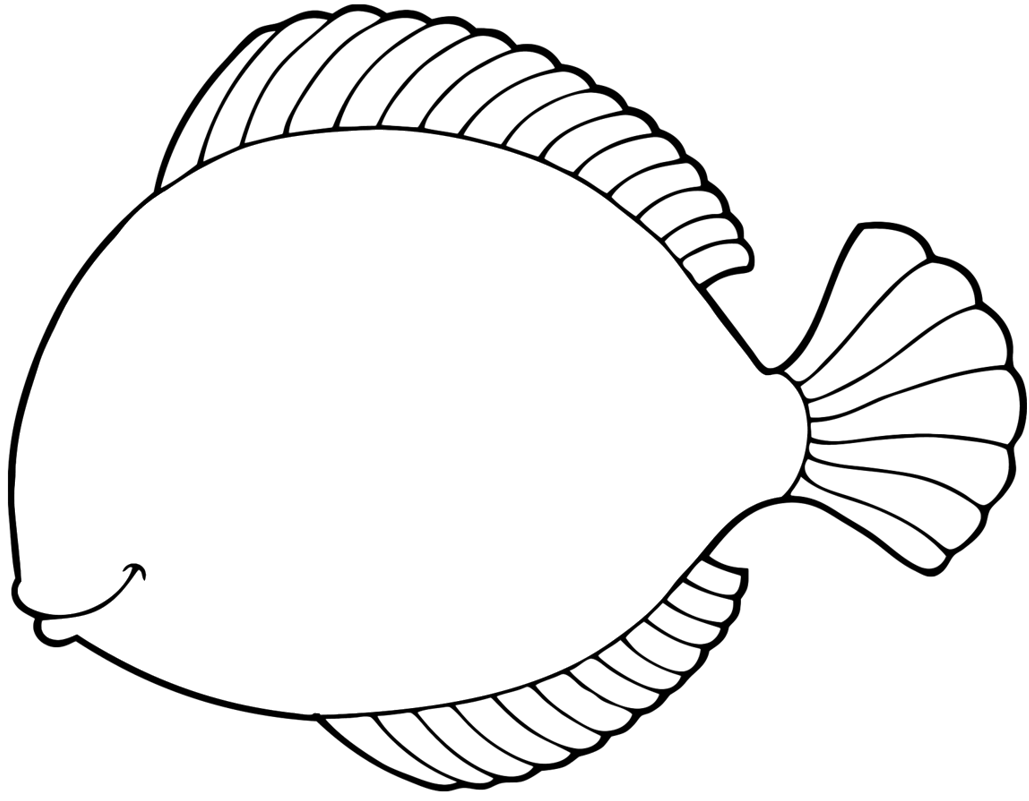 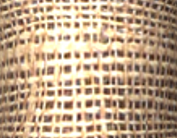 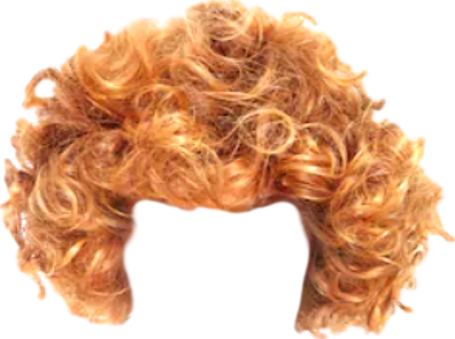 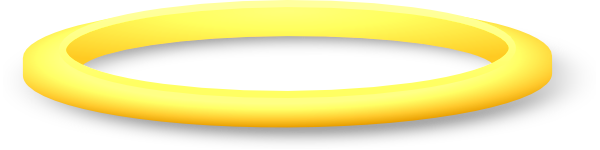 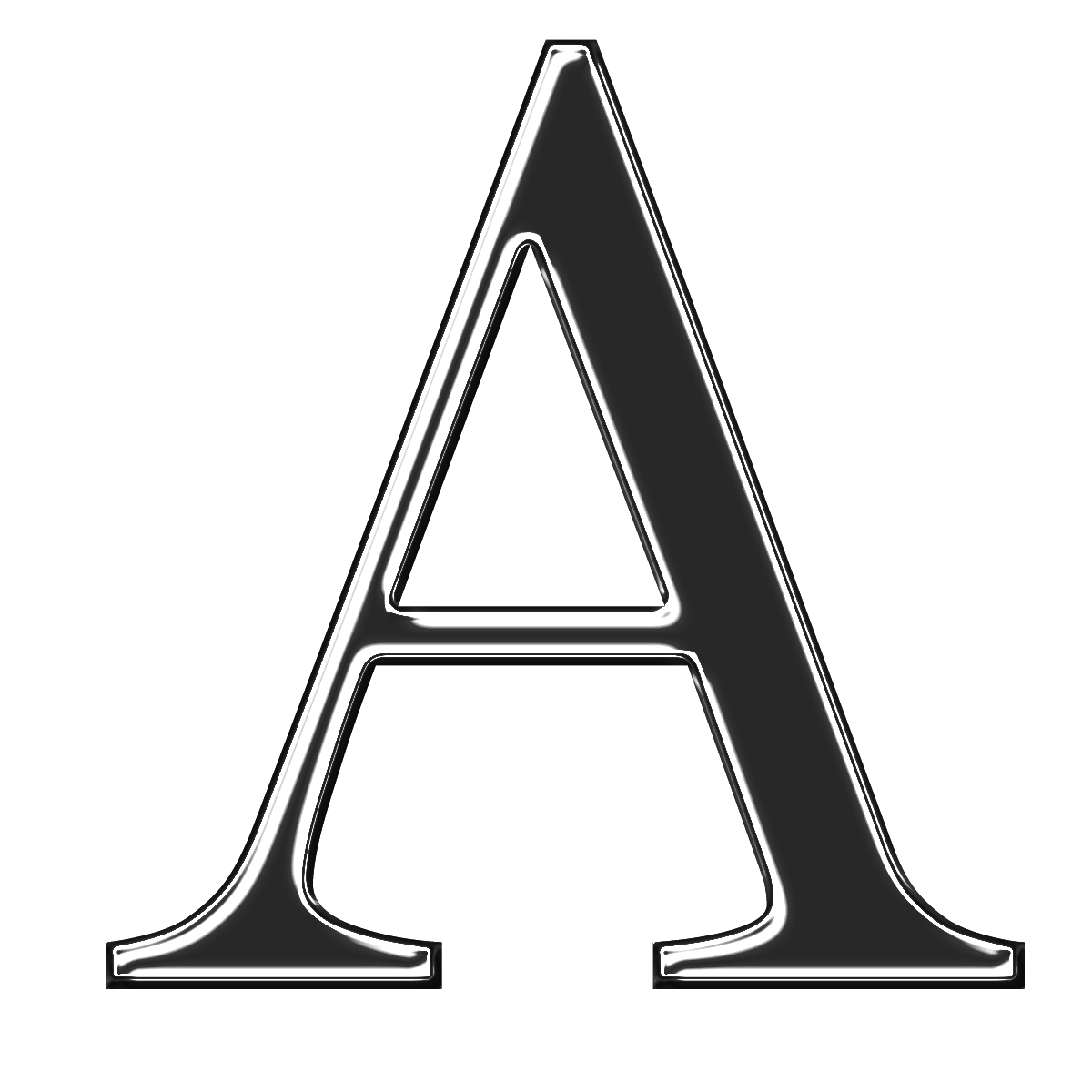 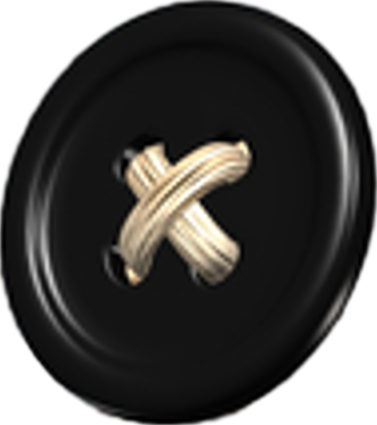 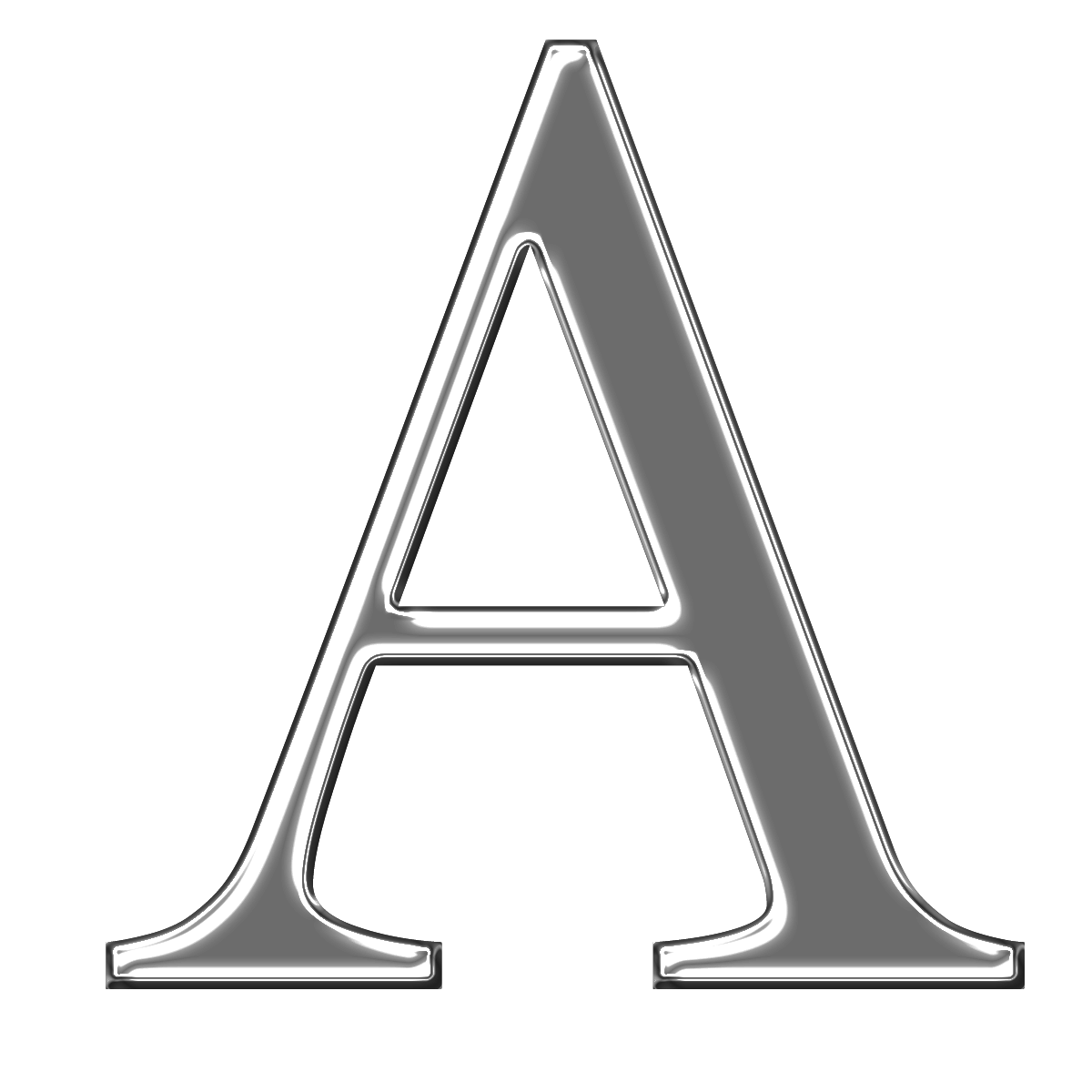 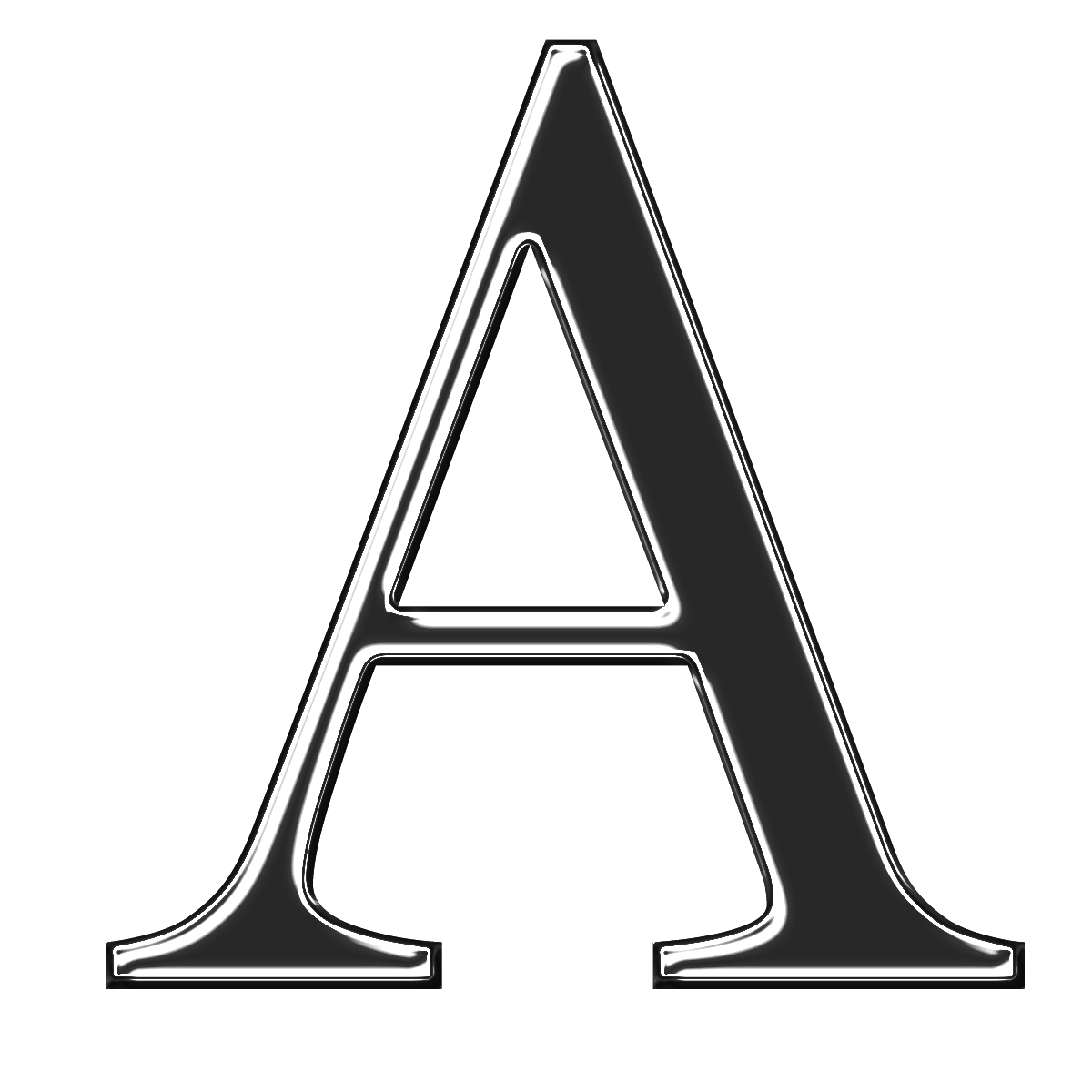 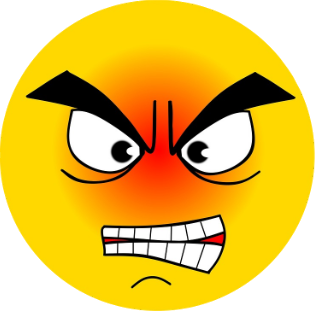 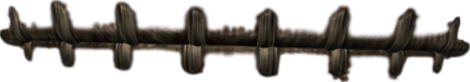 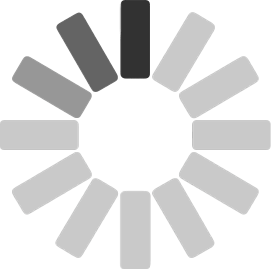 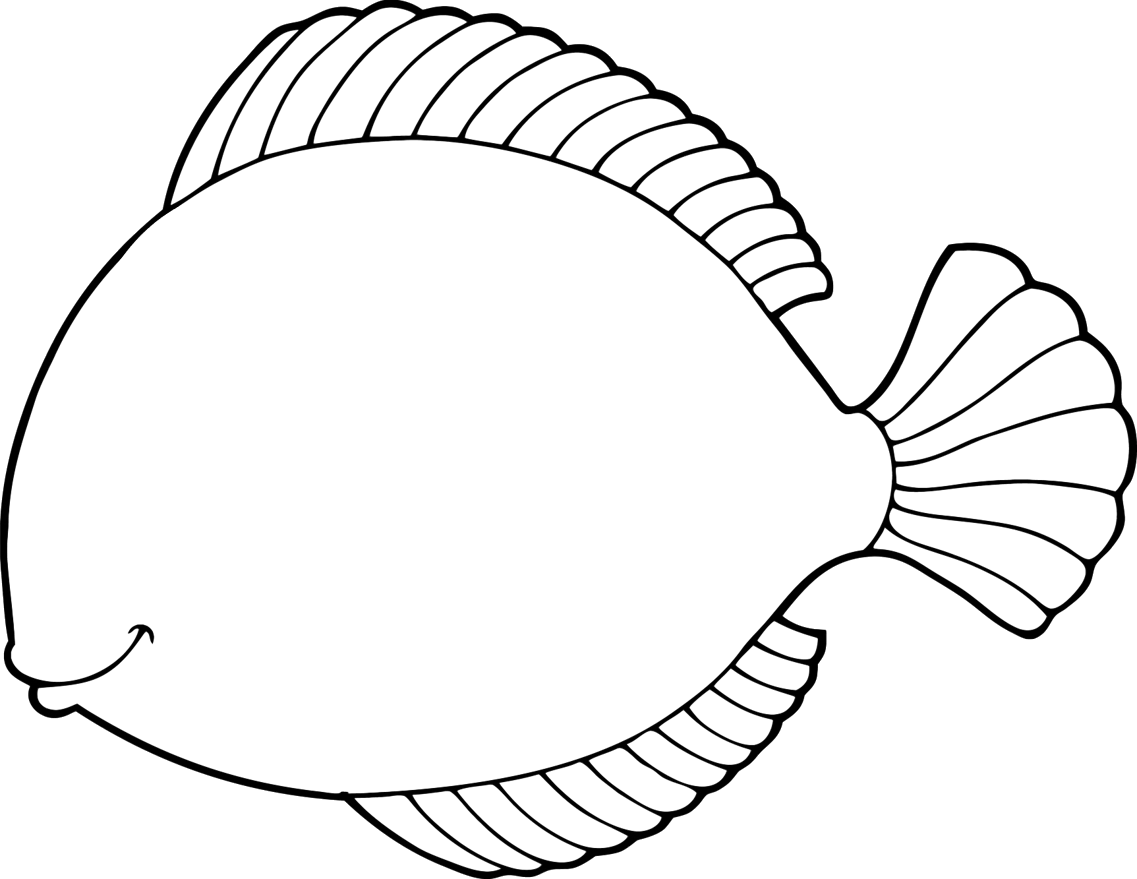 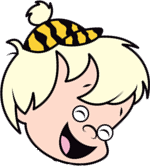 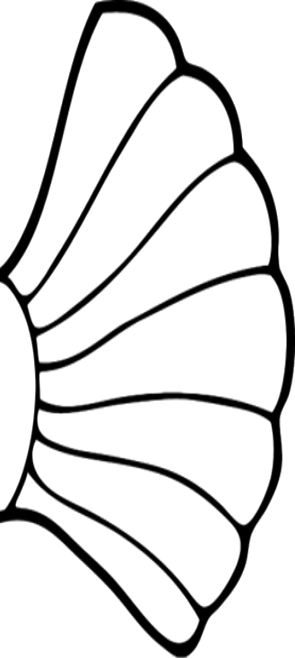 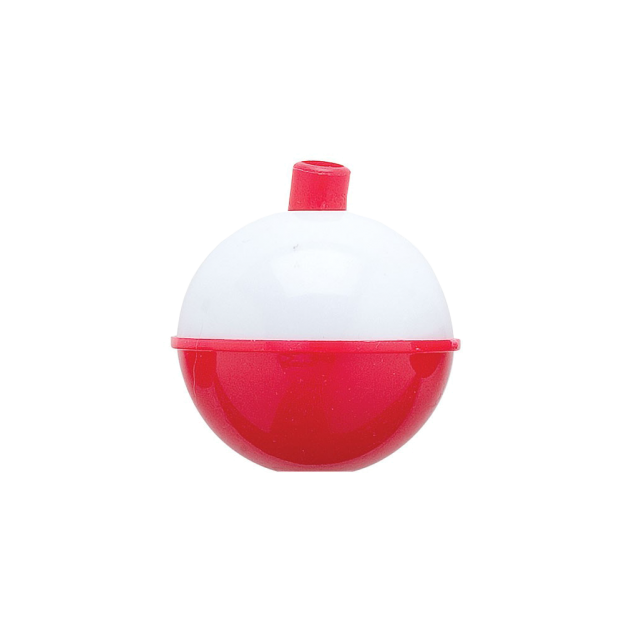 LUVOX
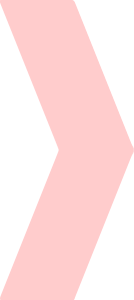 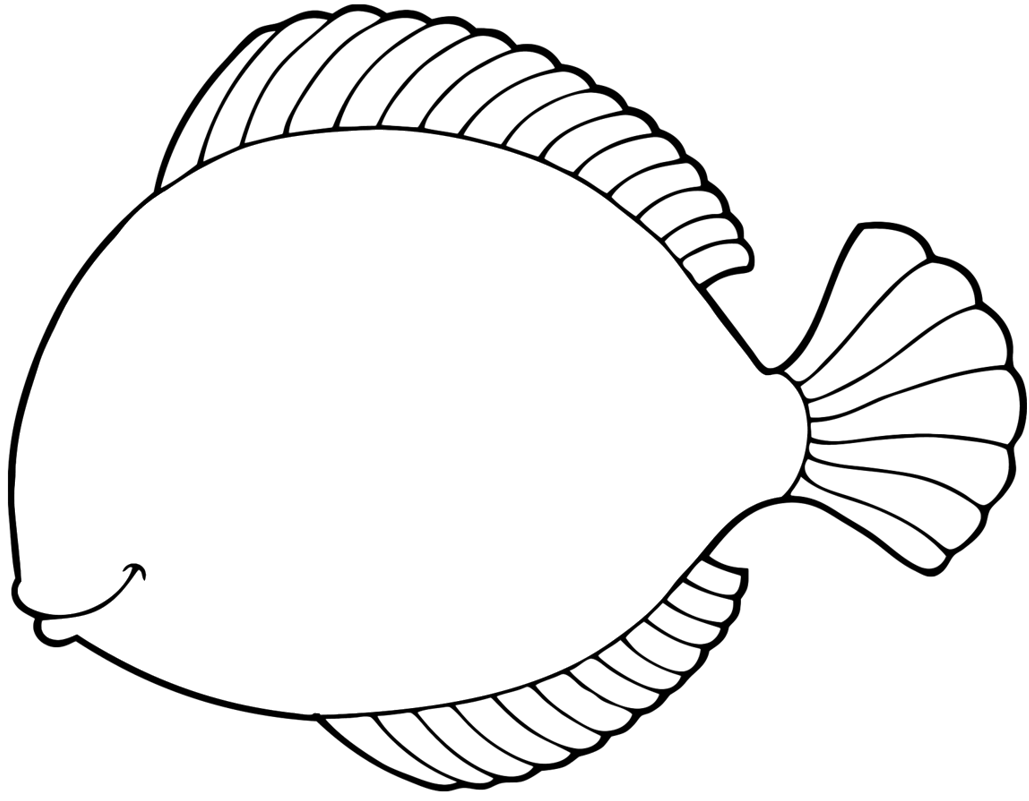 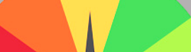 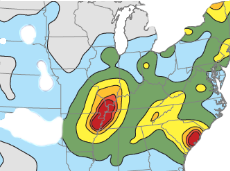 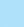 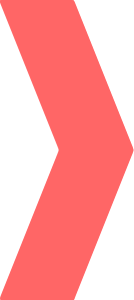 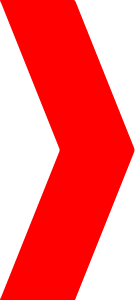 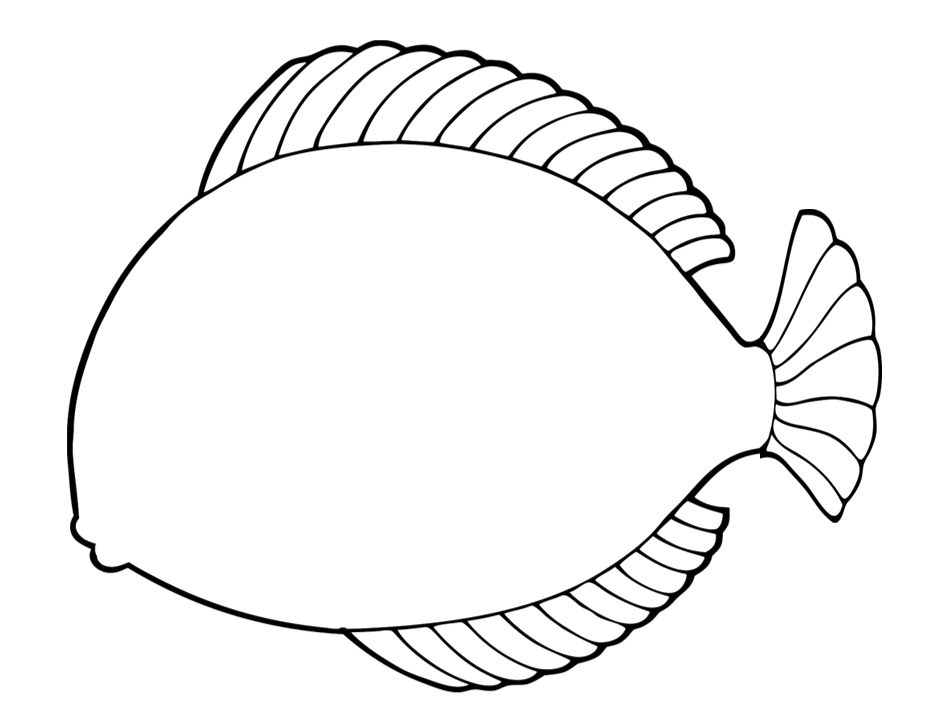 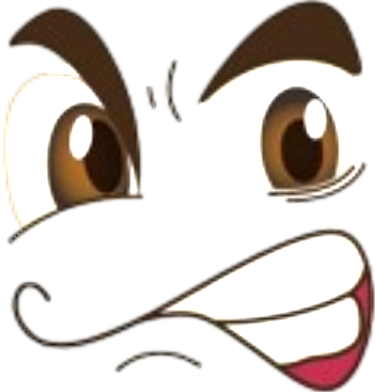 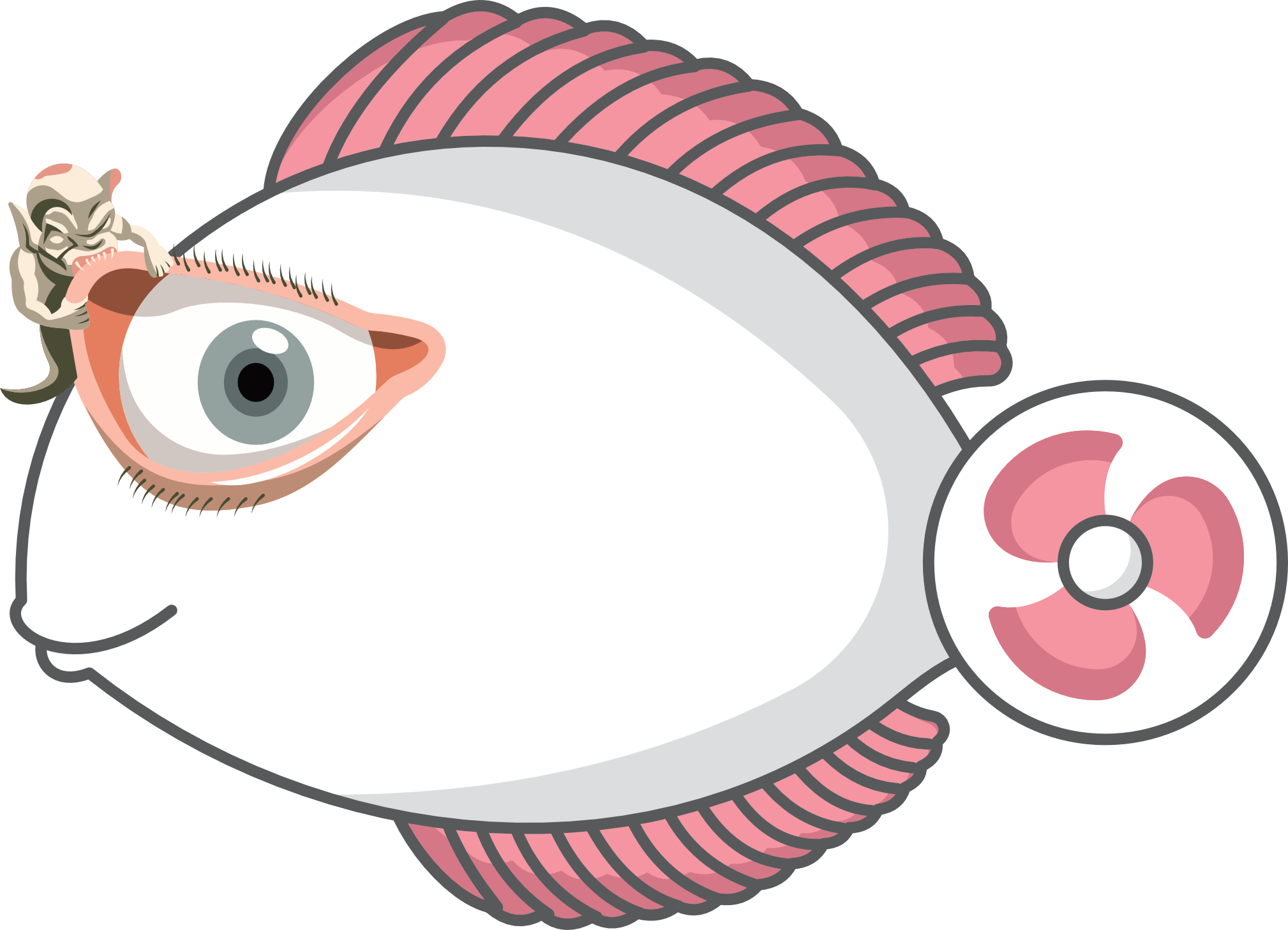 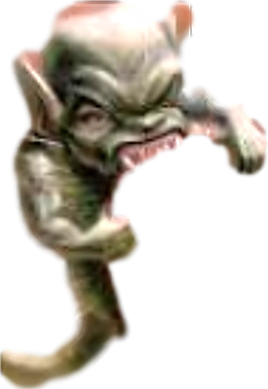 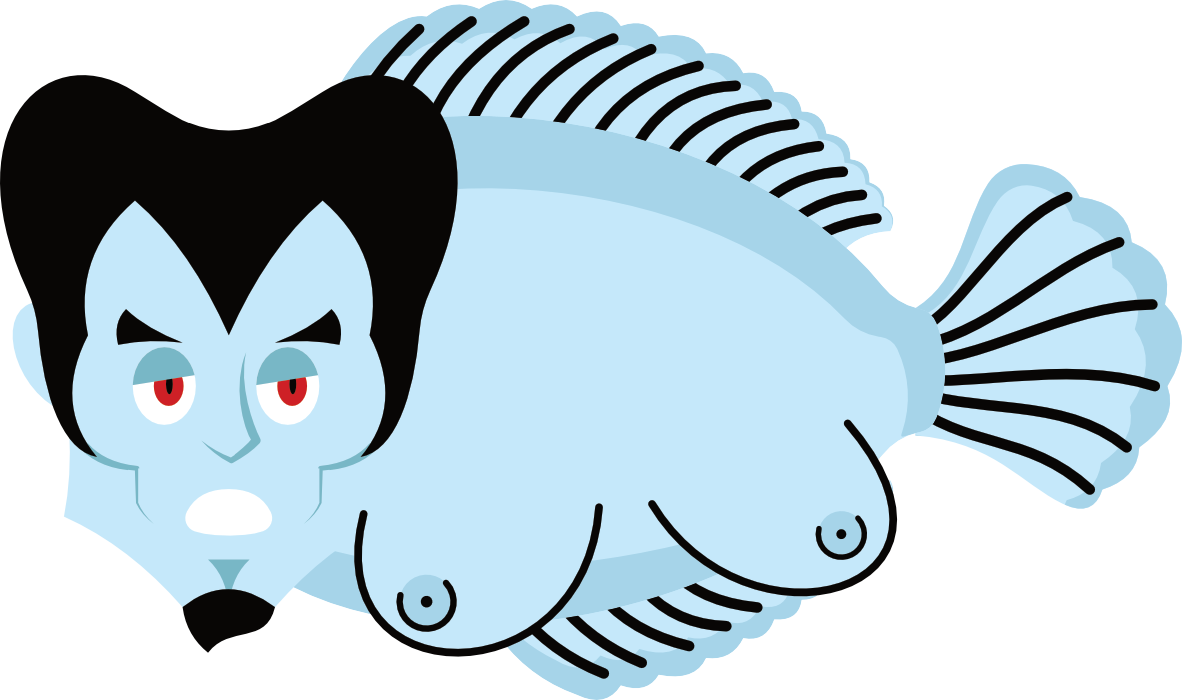 [Speaker Notes: for]
PHARMACOKINETIC INTERACTIONS                                                                                                          3 of 3
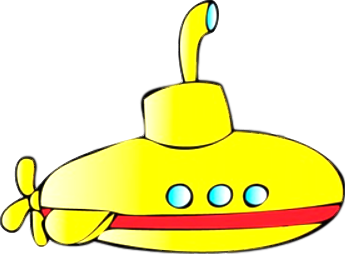 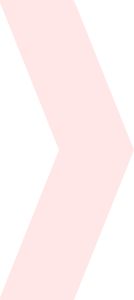 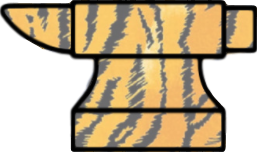 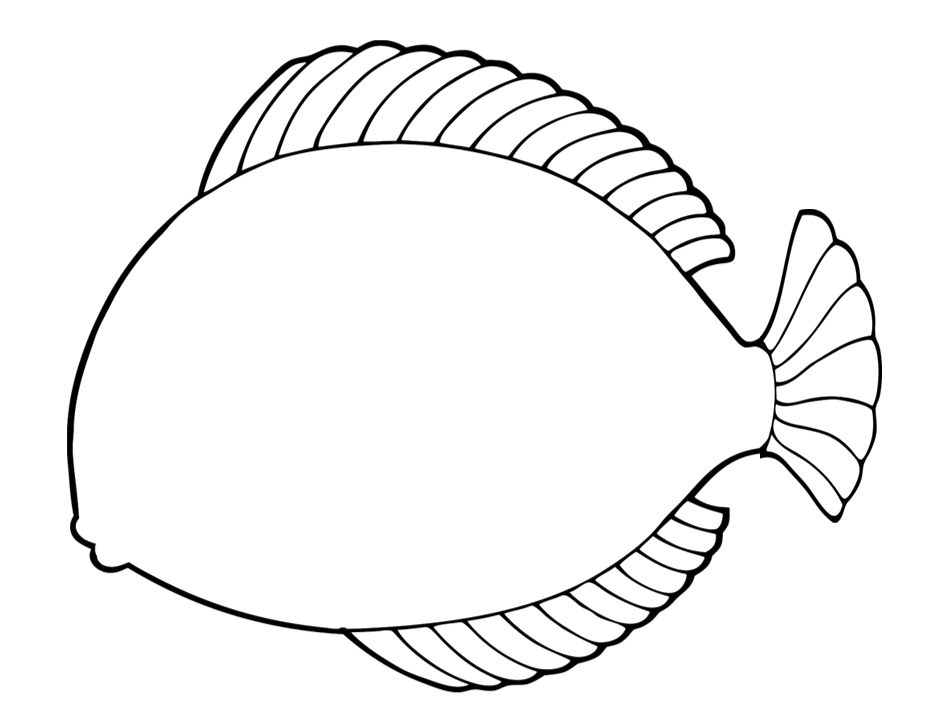 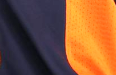 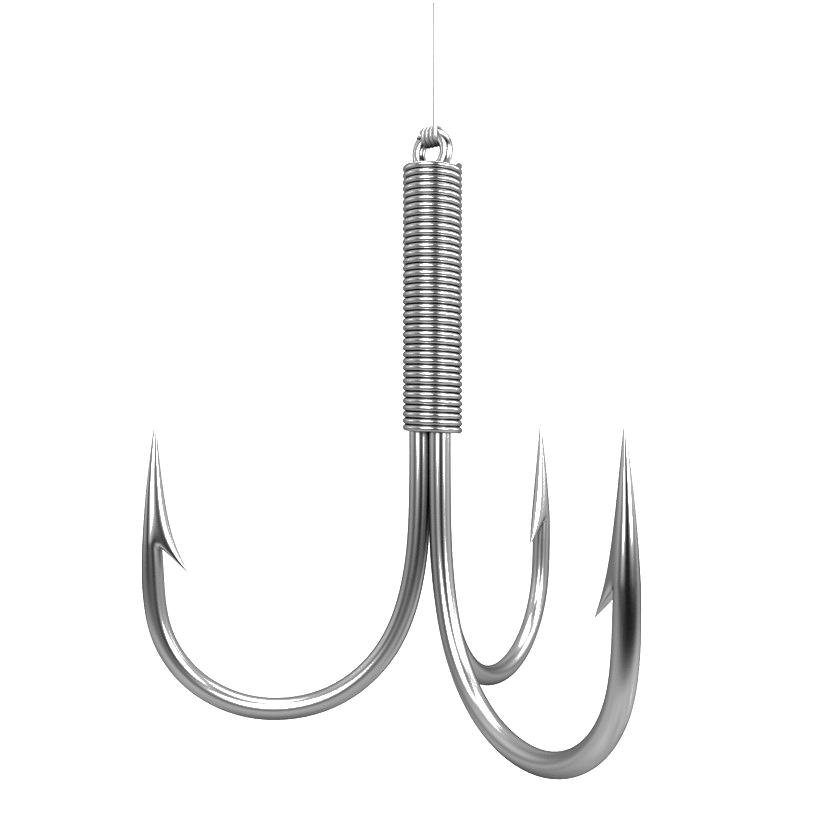 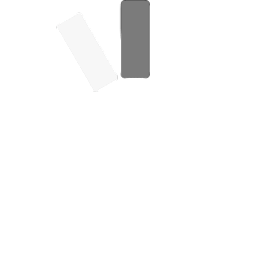 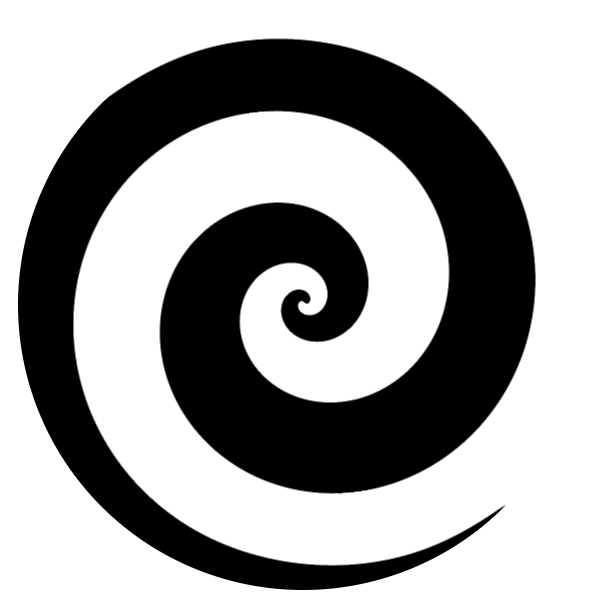 PLENTY
OF 
FISH
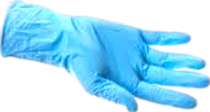 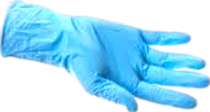 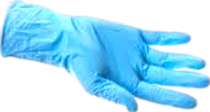 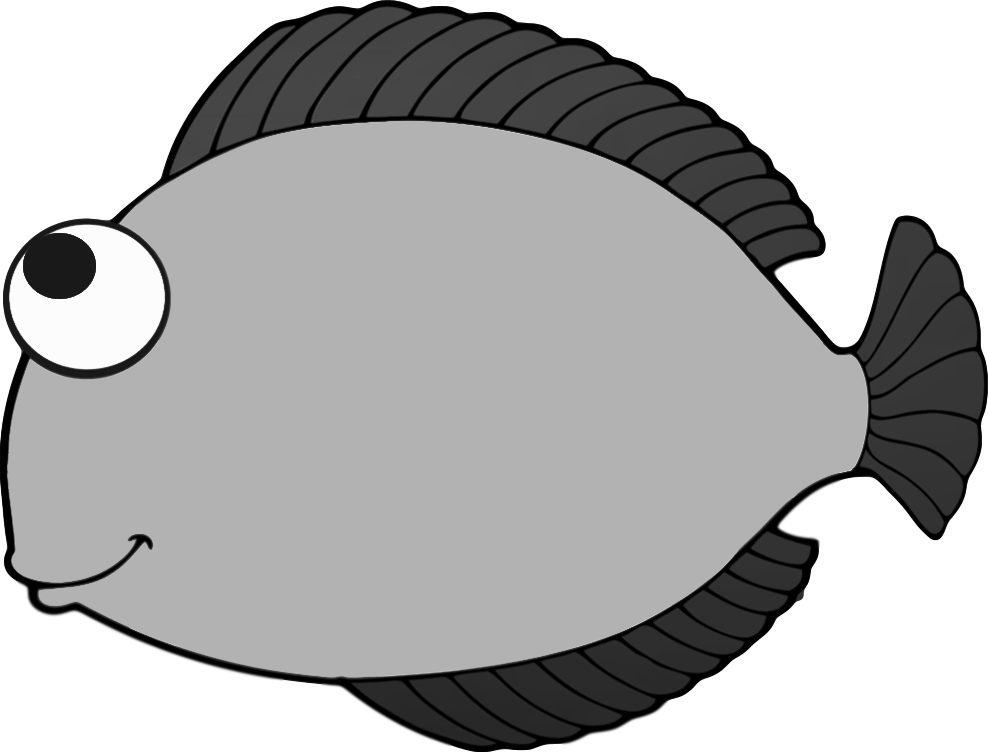 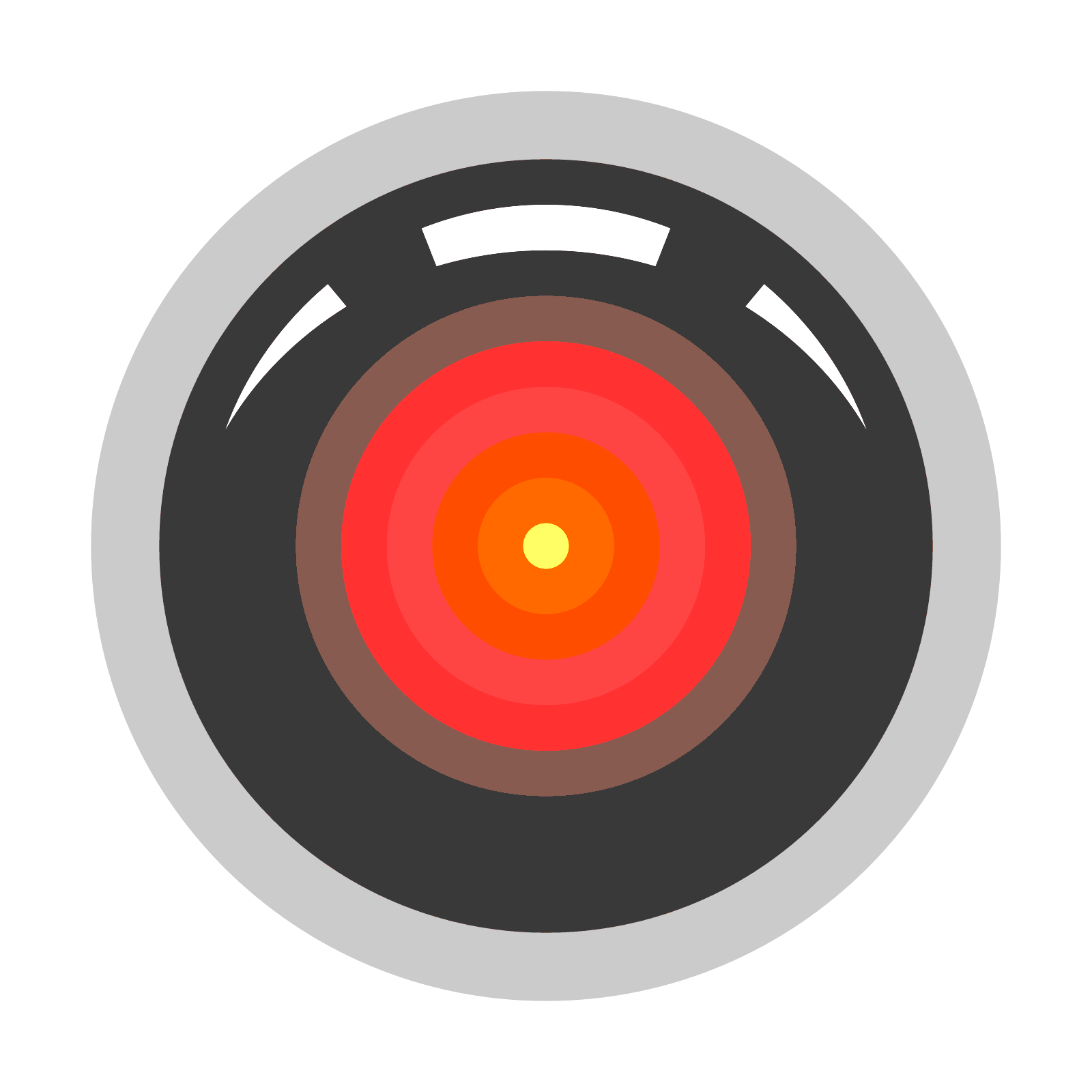 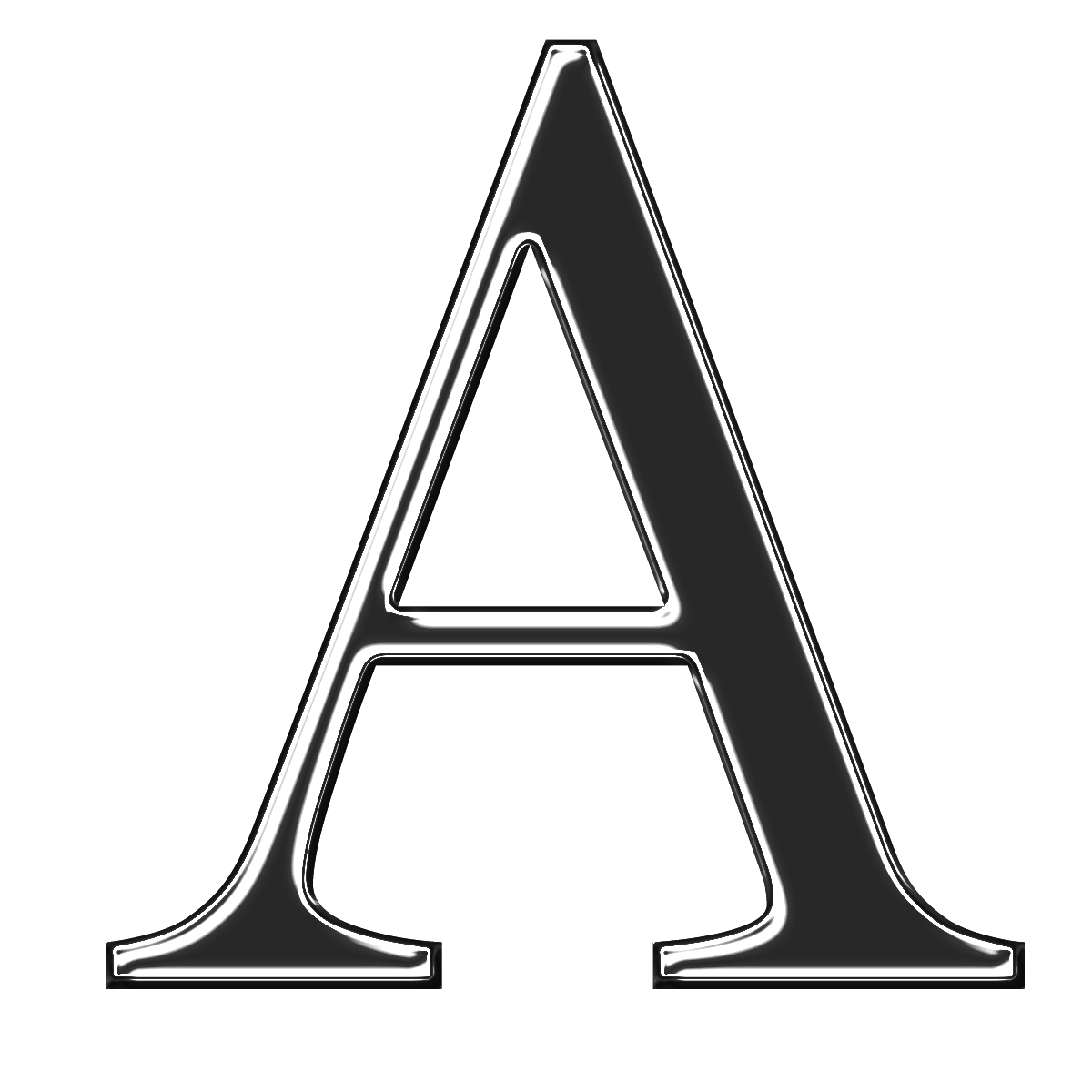 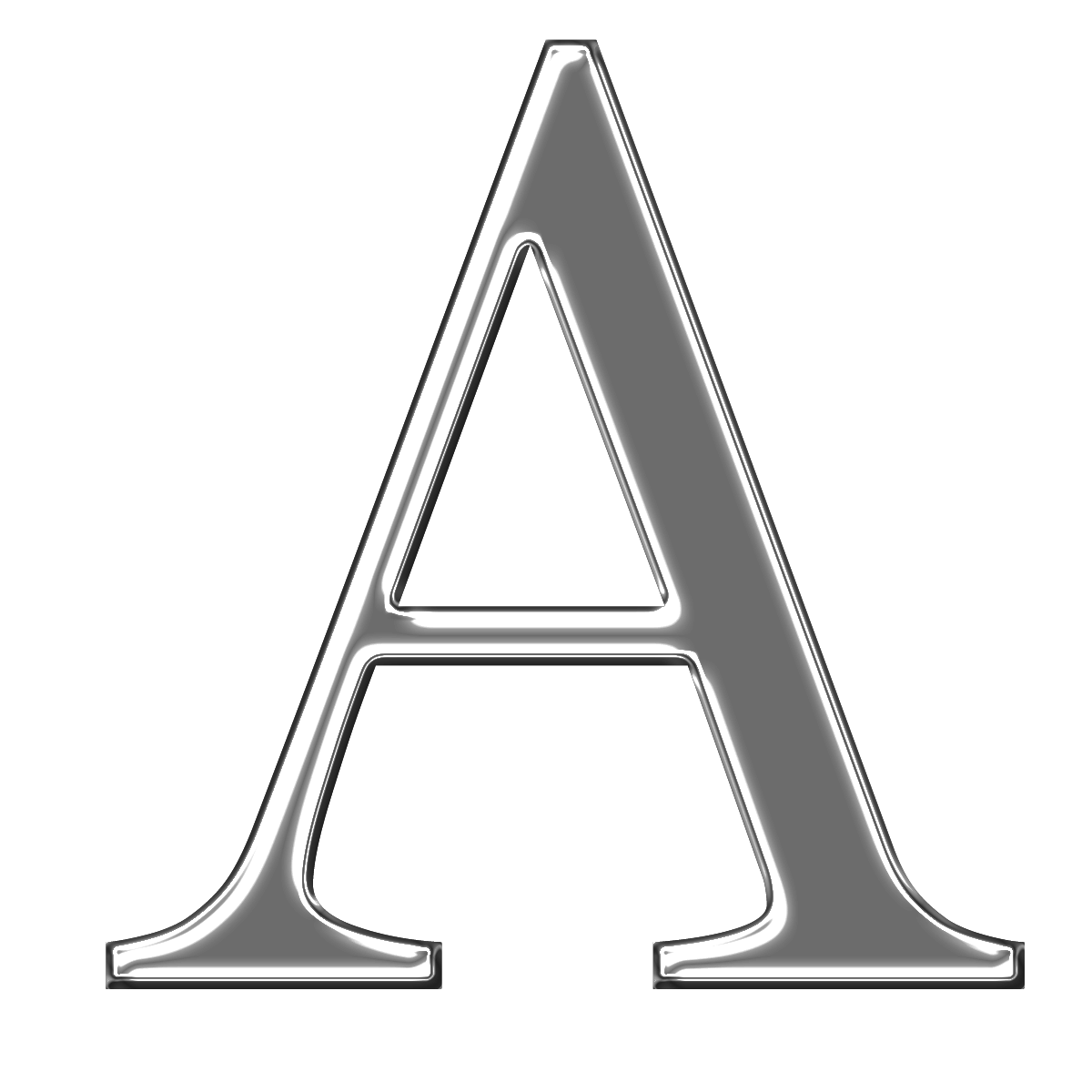 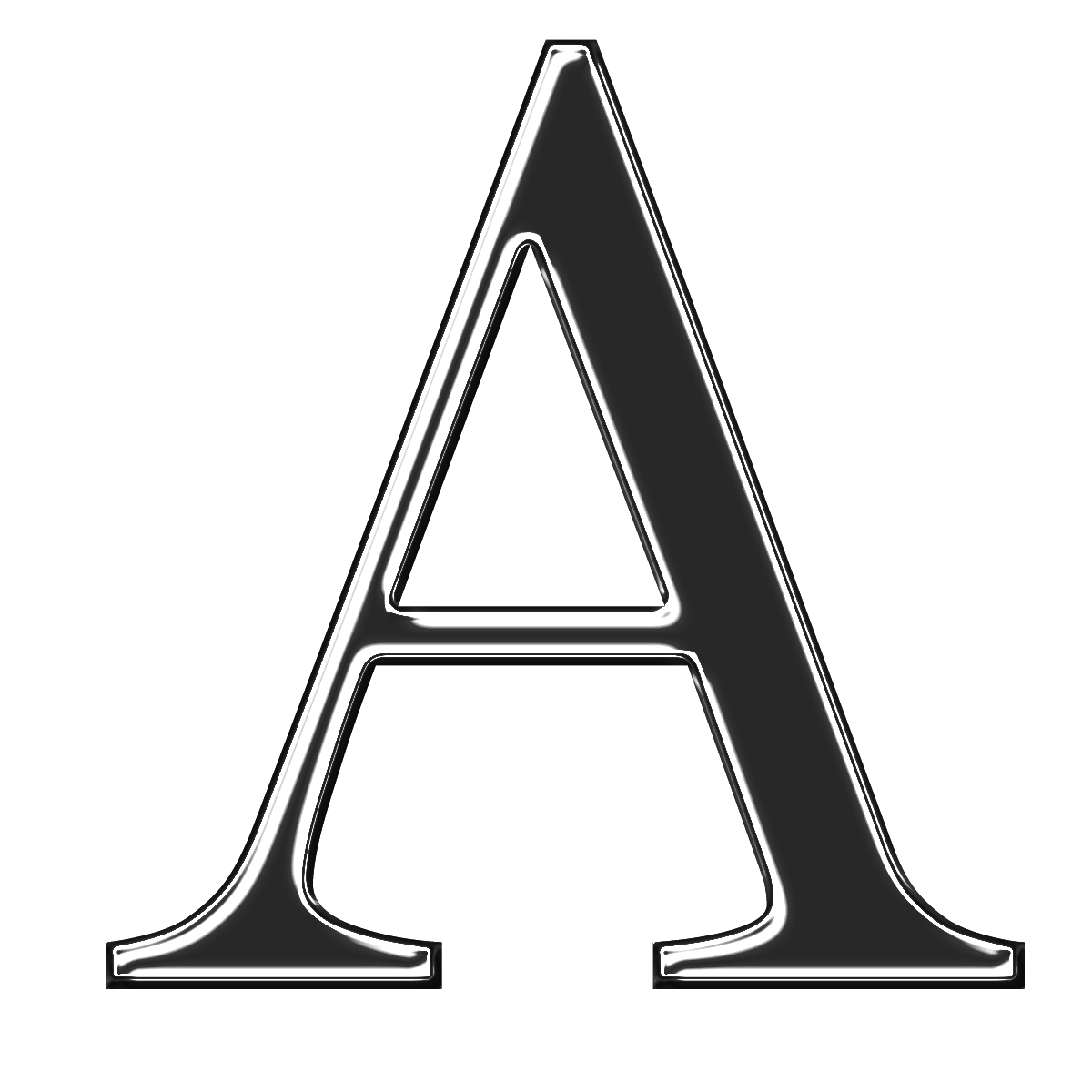 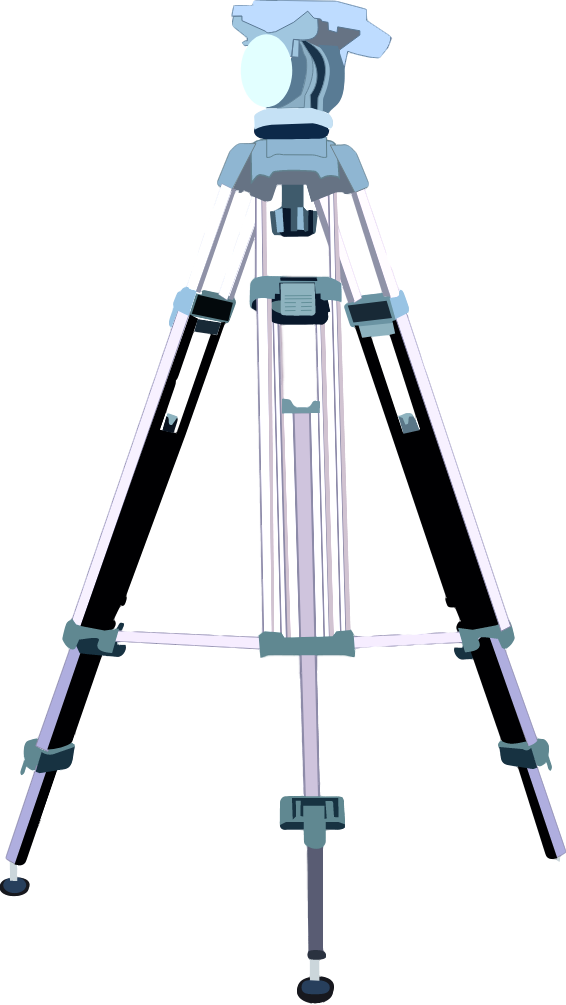 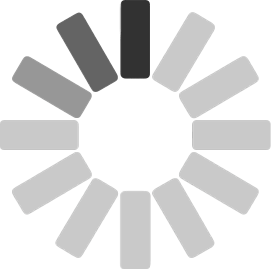 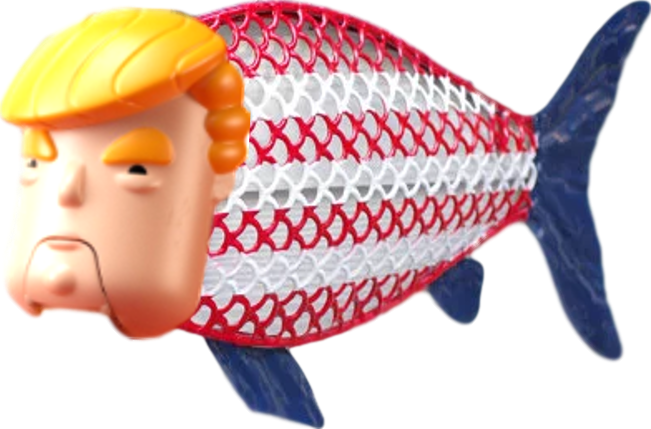 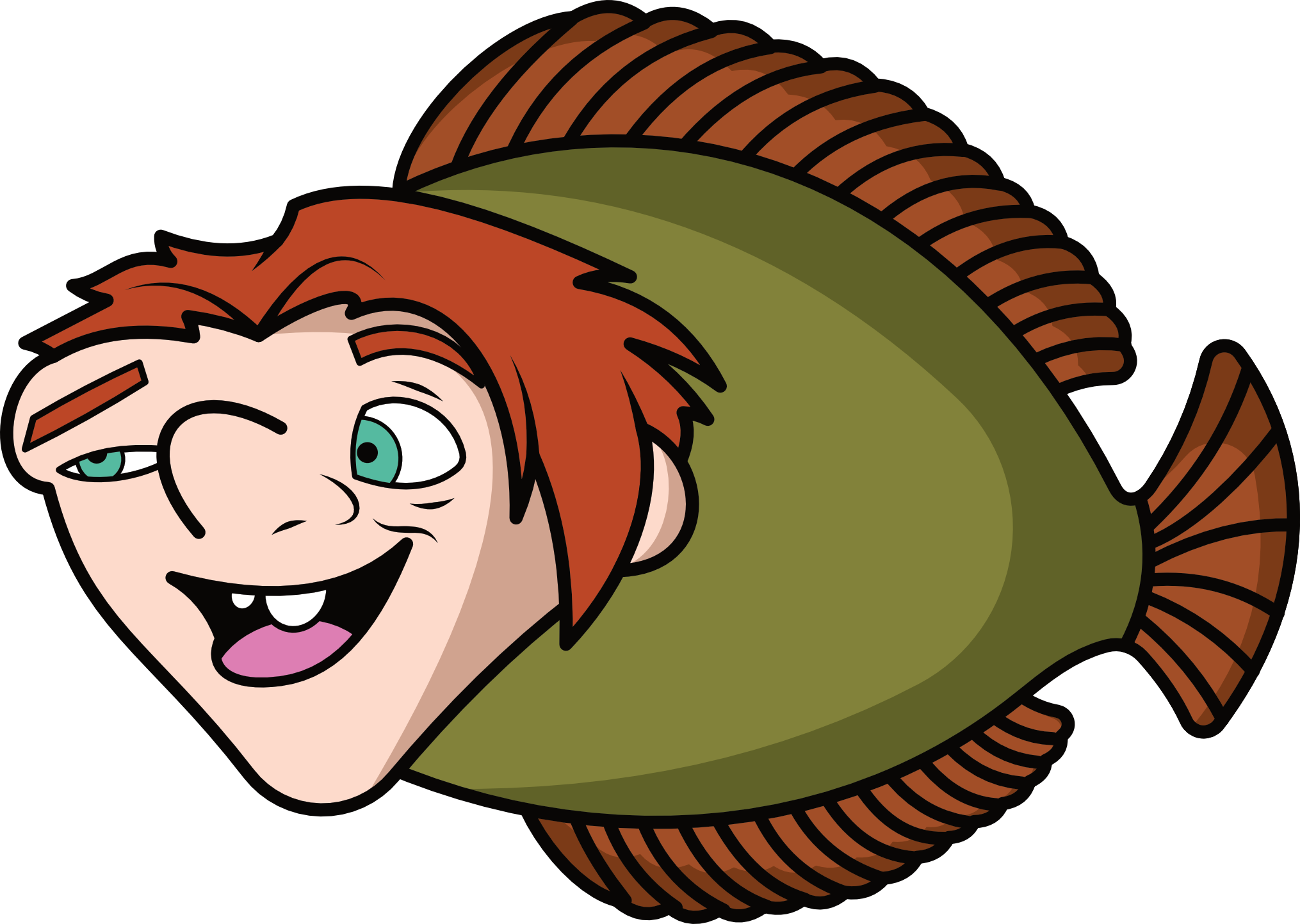 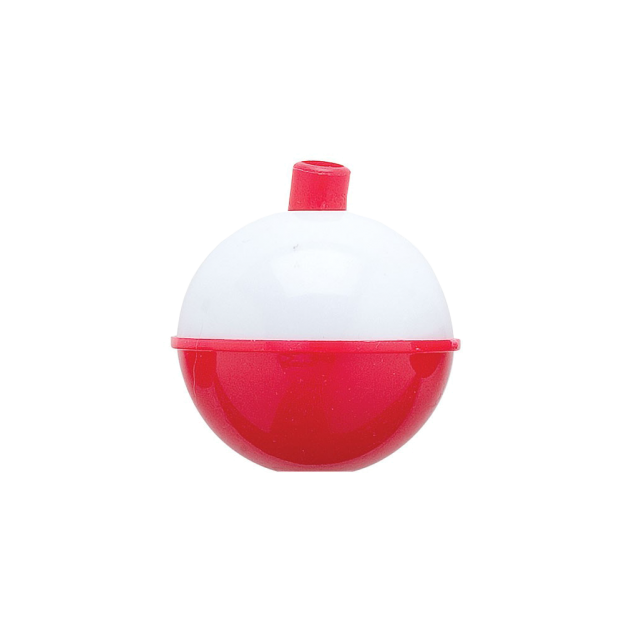 LUVOX
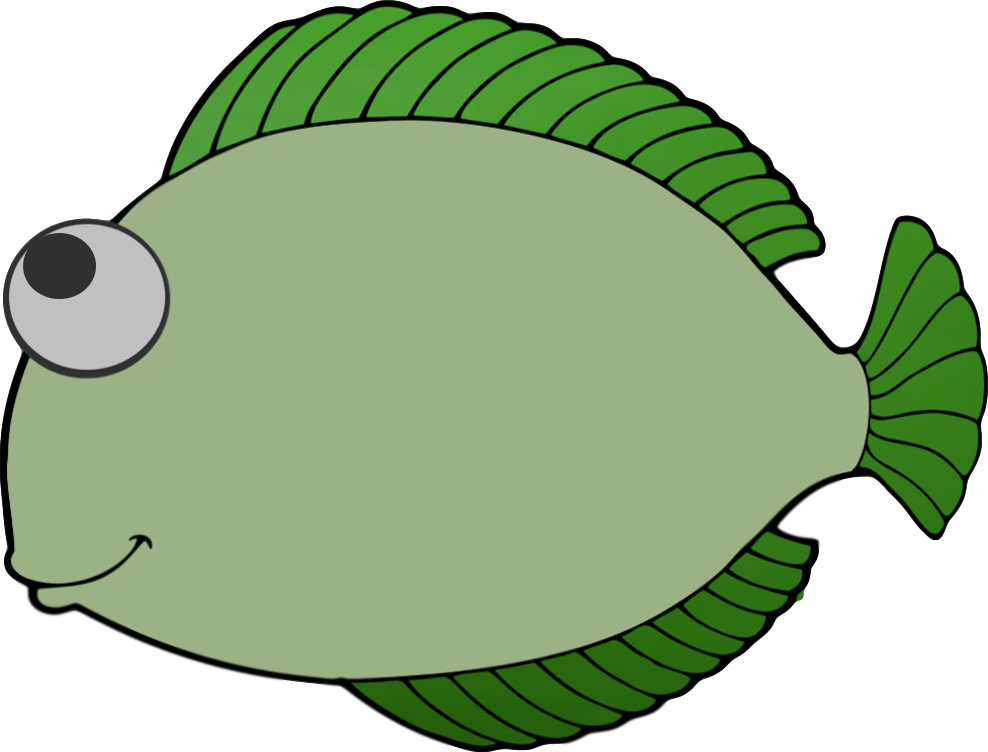 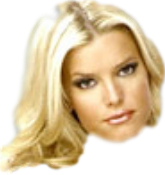 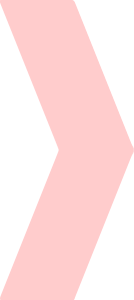 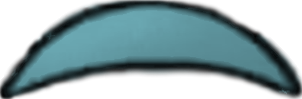 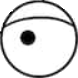 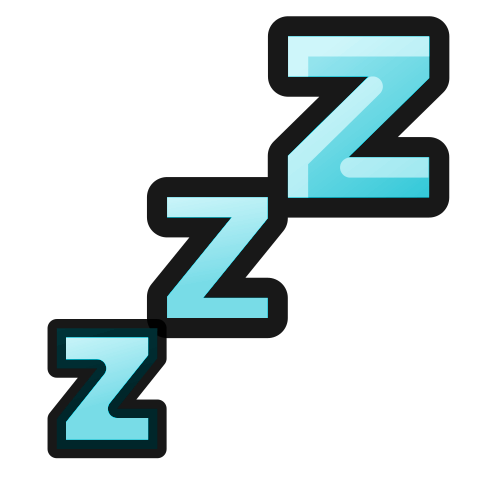 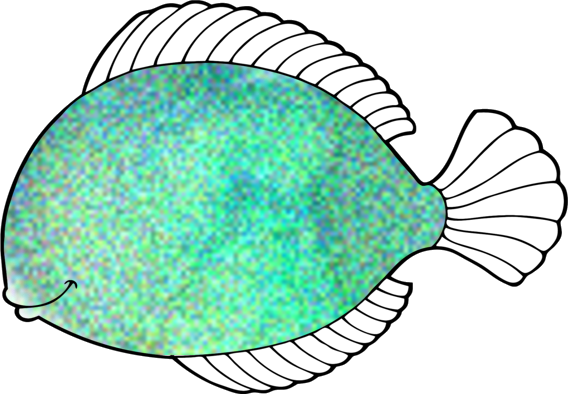 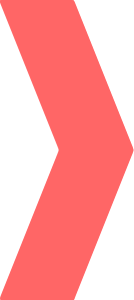 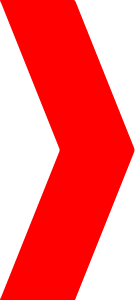 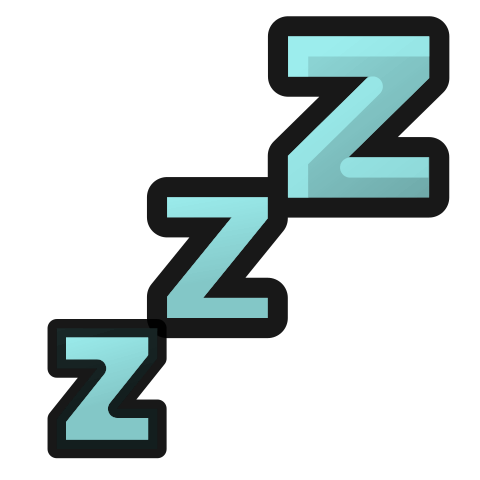 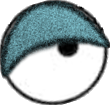 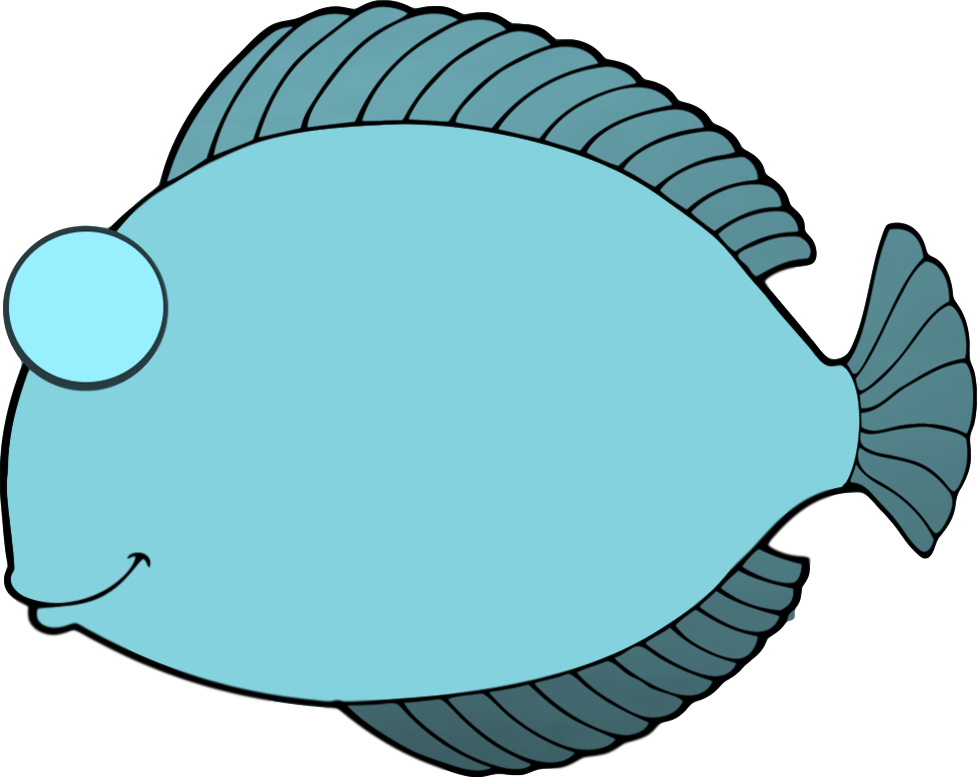 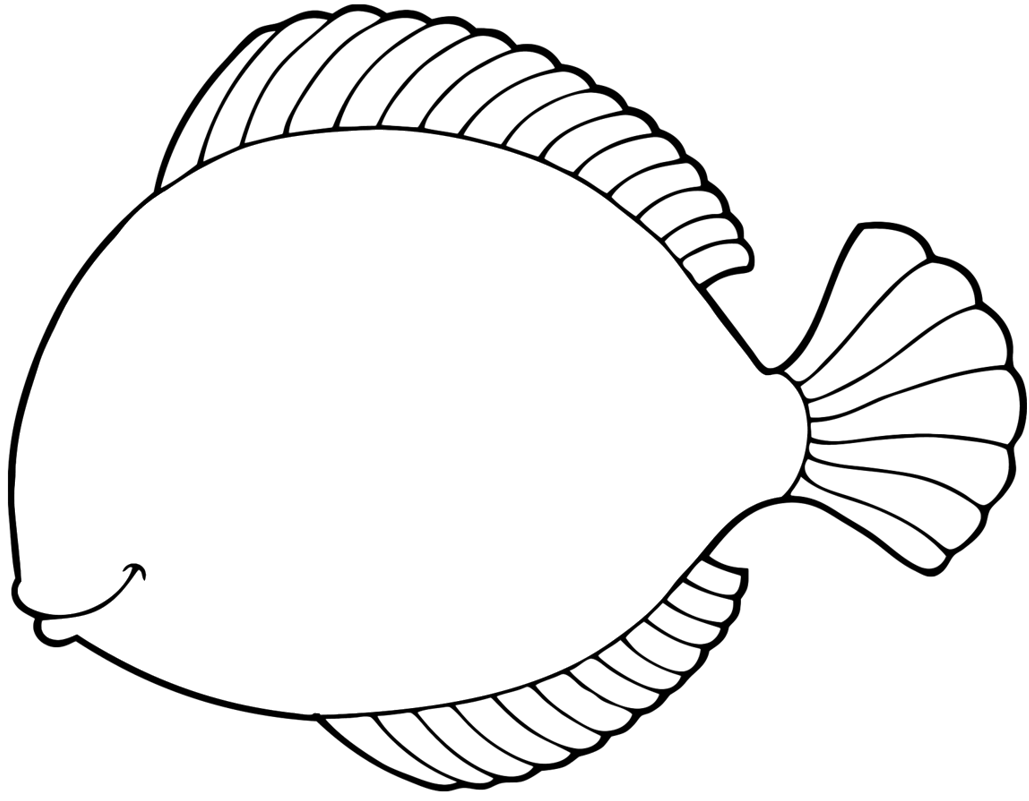 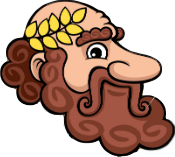 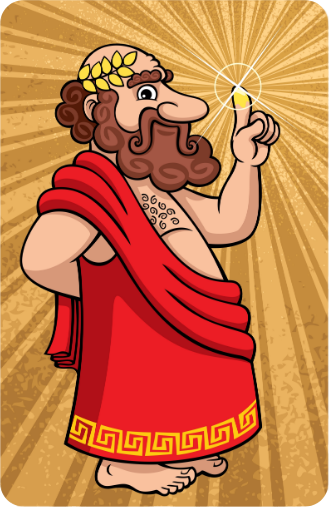 [Speaker Notes: 30% of]
PHARMACOKINETIC INTERACTIONS                                                                                                          3 of 3
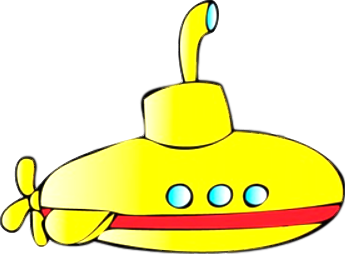 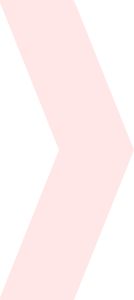 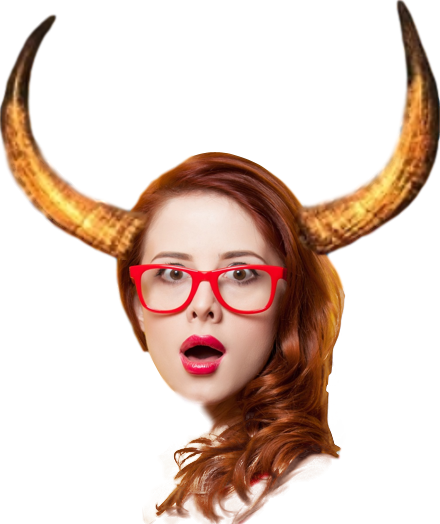 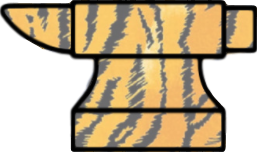 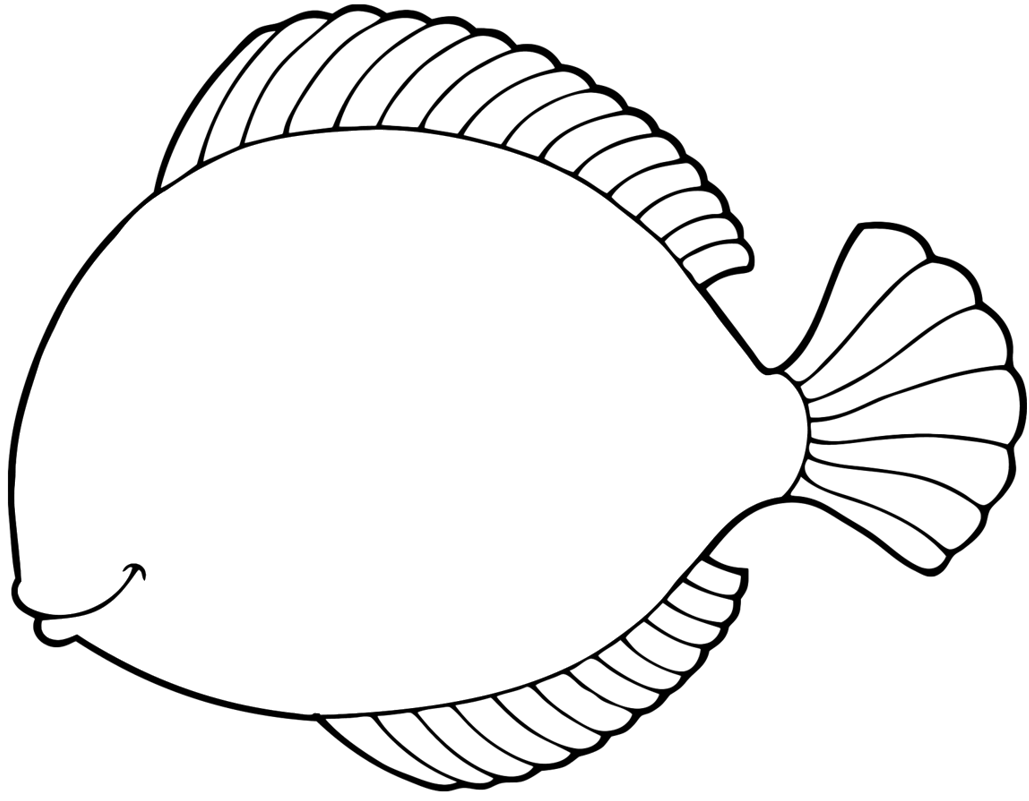 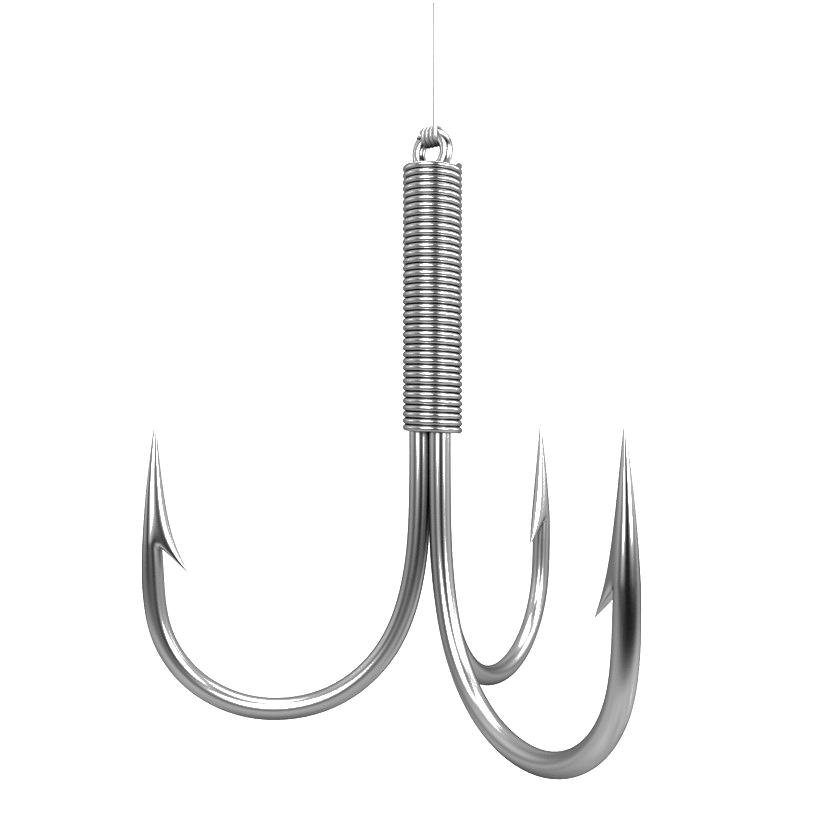 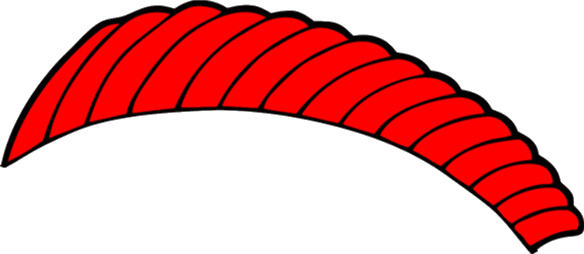 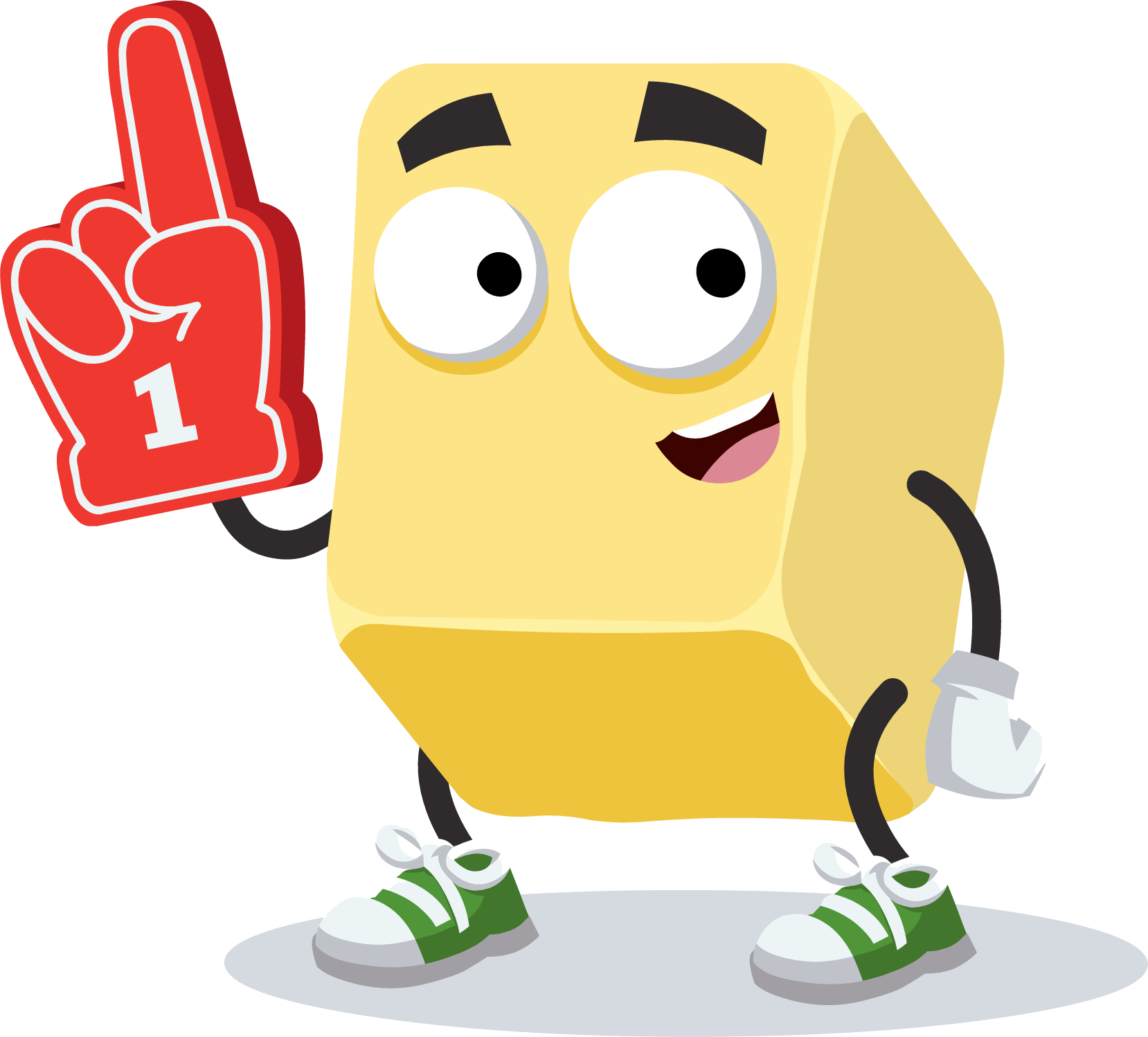 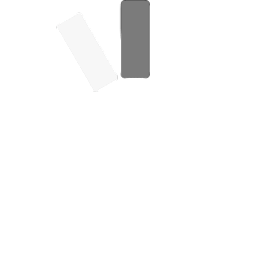 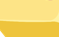 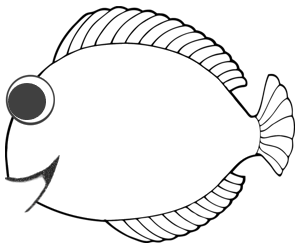 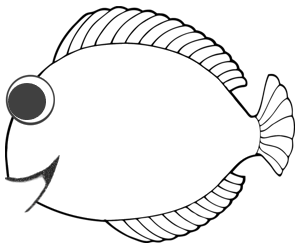 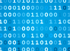 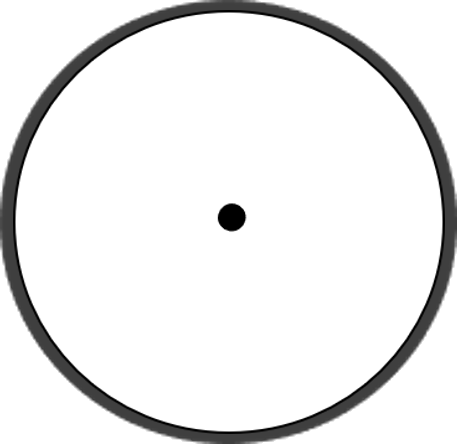 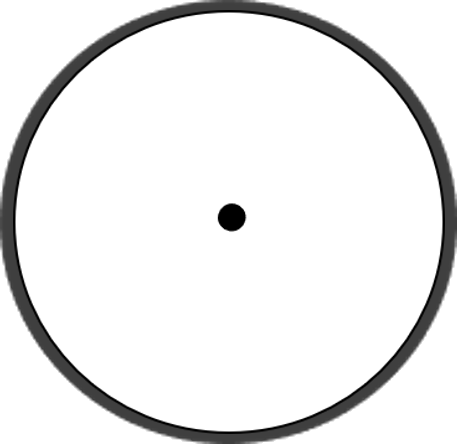 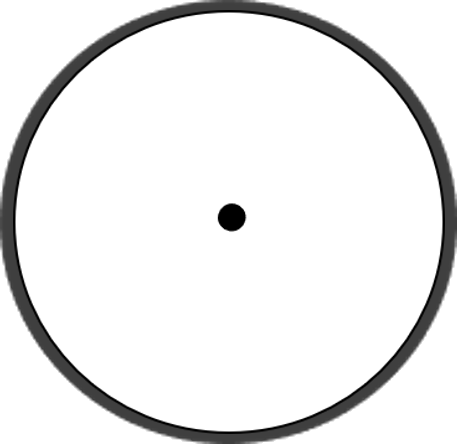 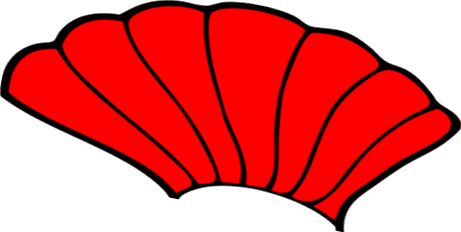 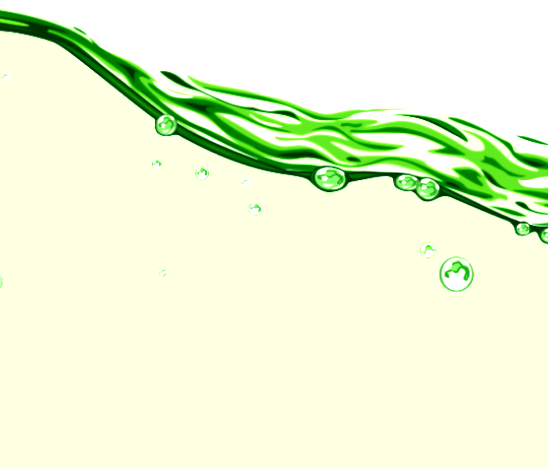 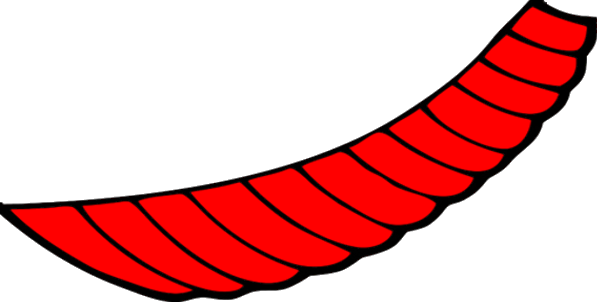 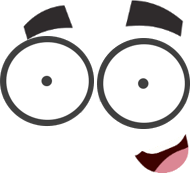 PLENTY
OF 
FISH
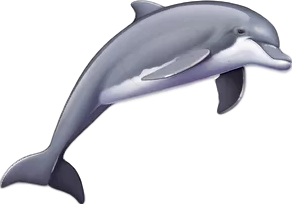 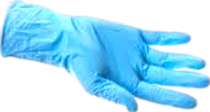 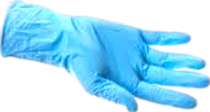 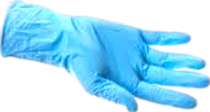 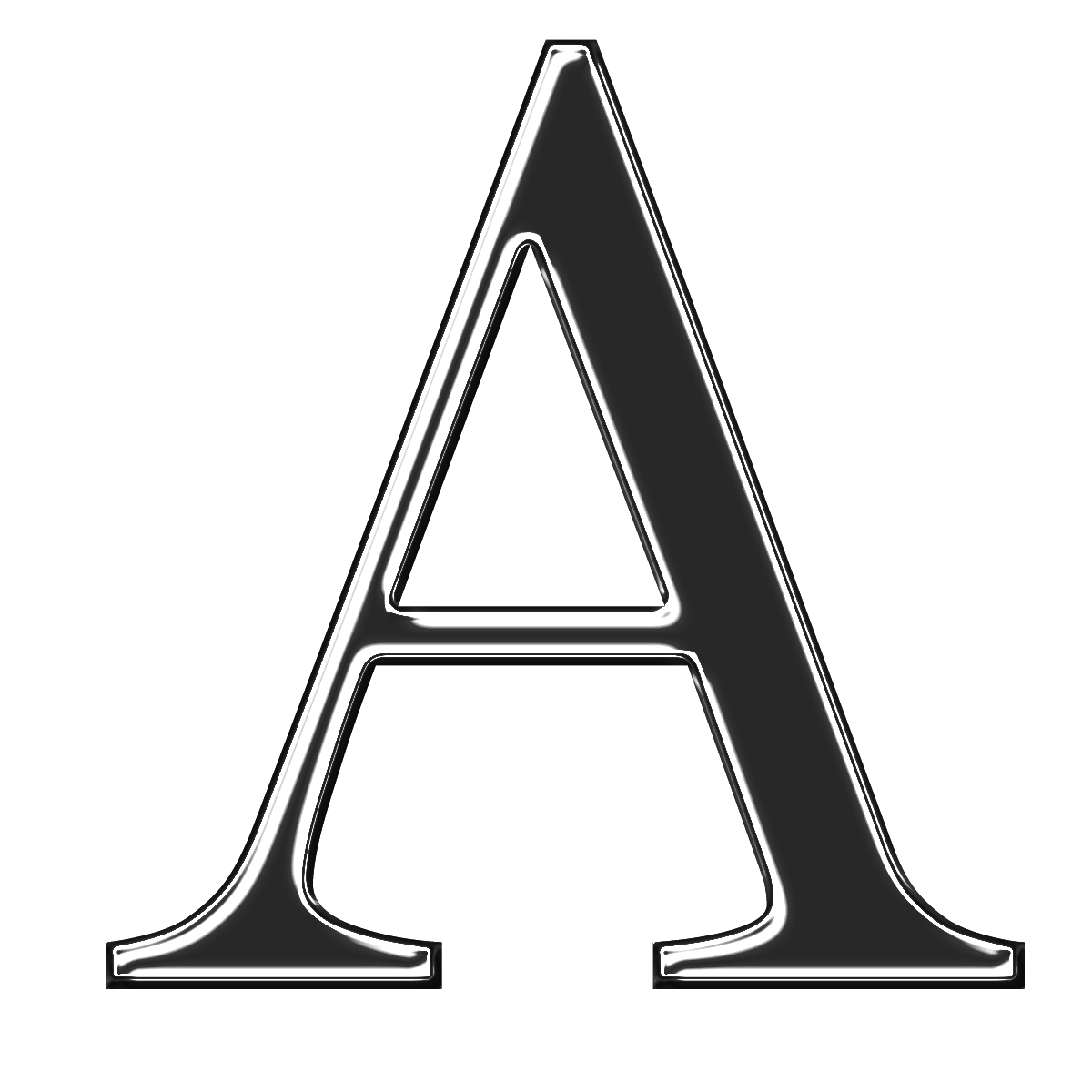 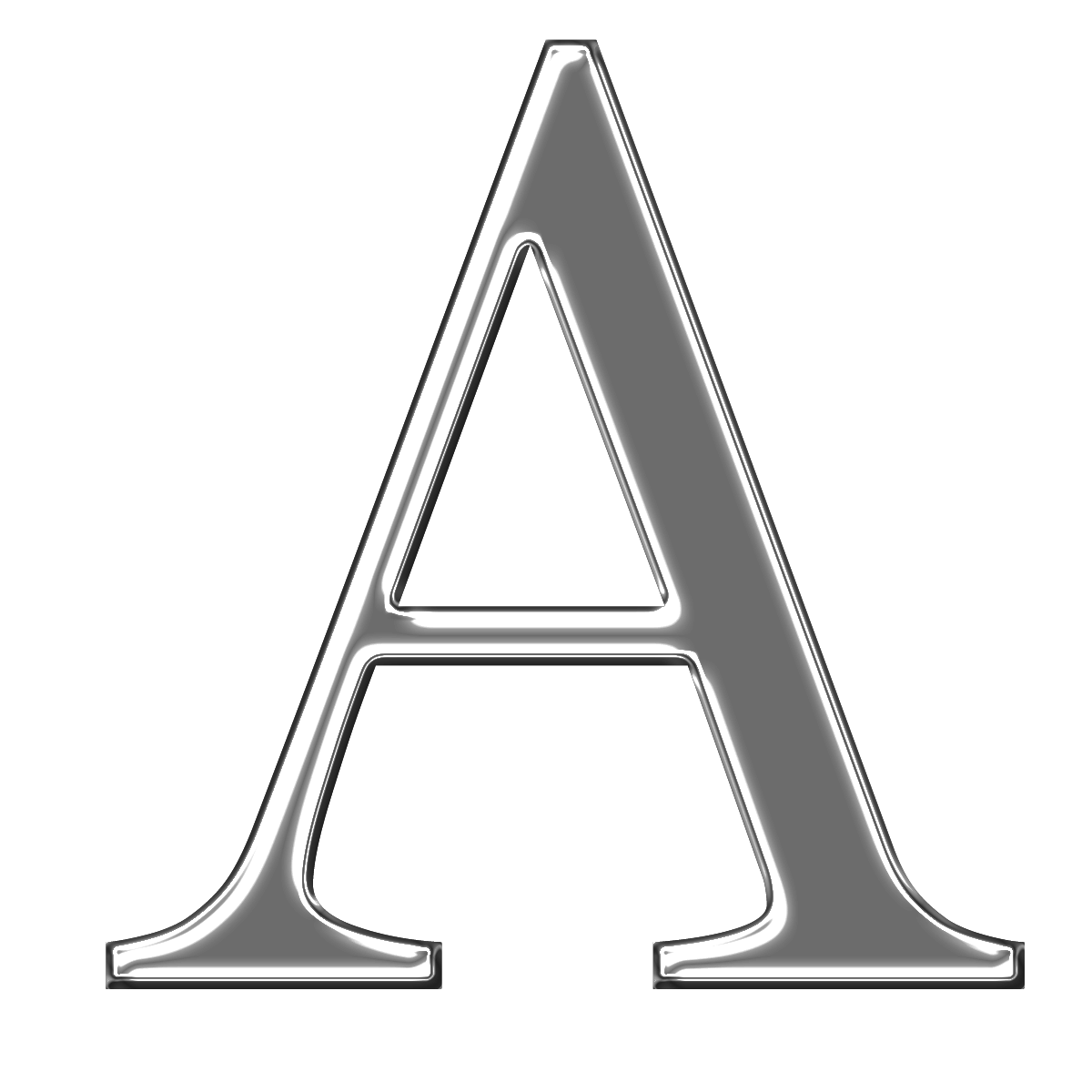 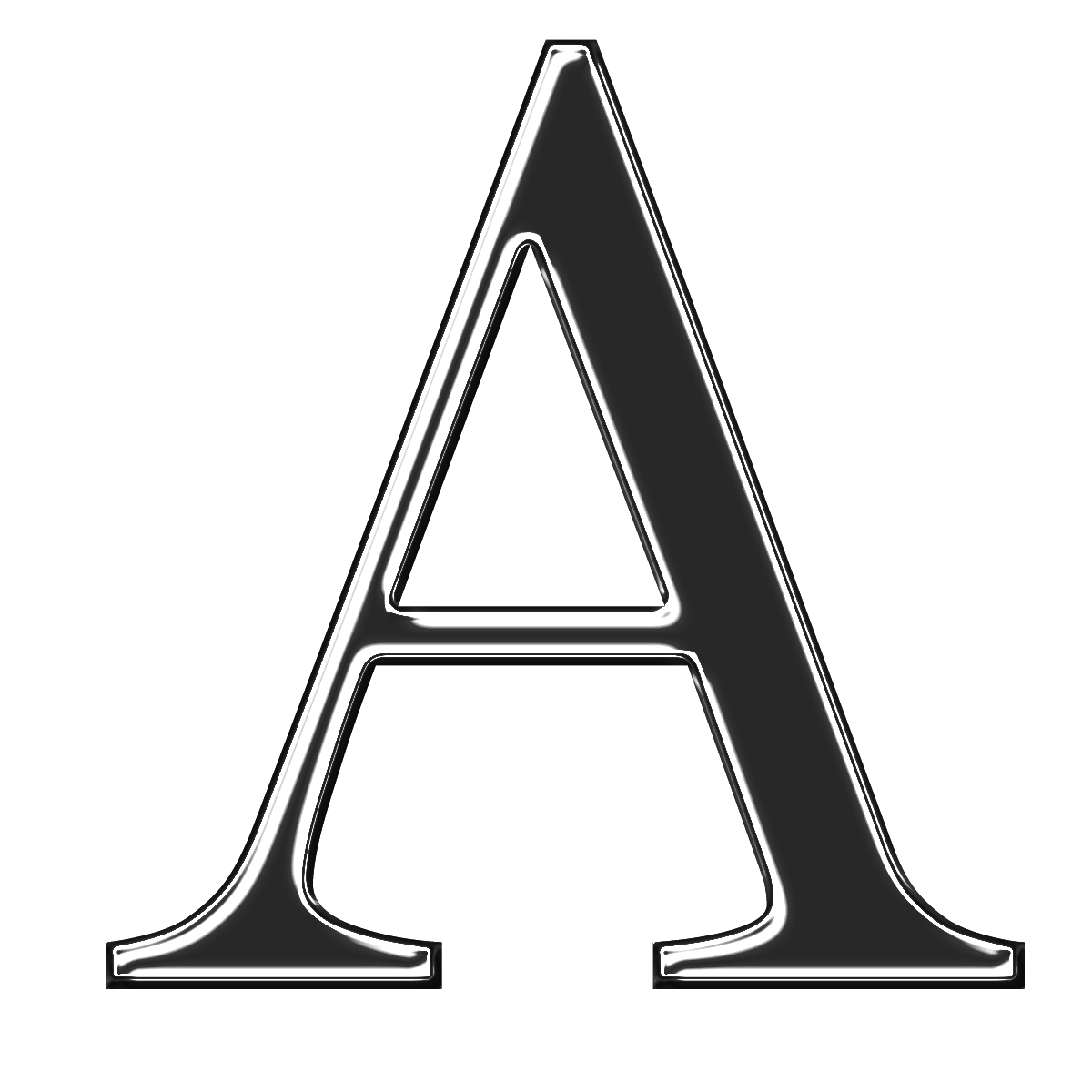 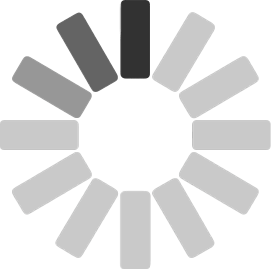 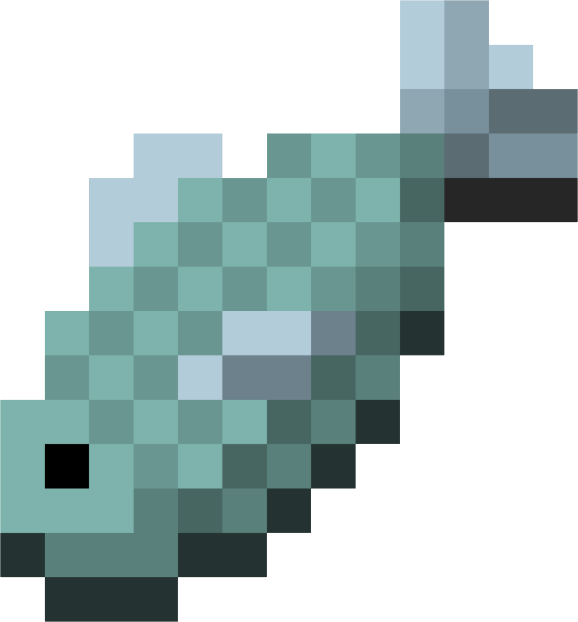 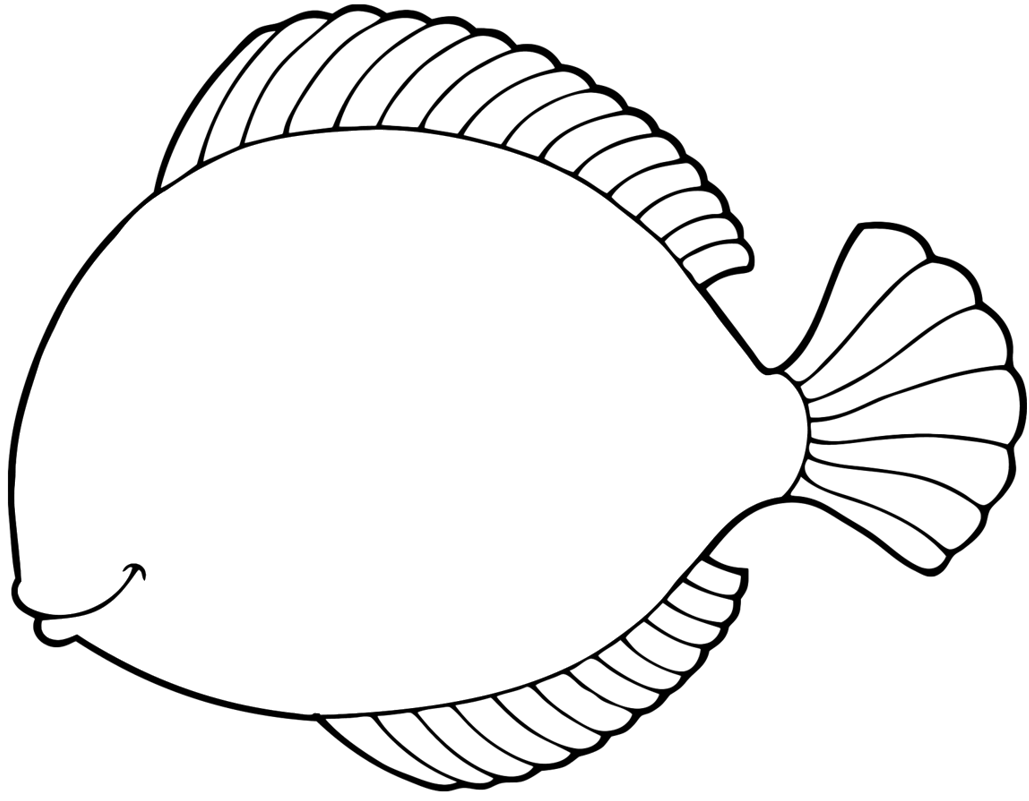 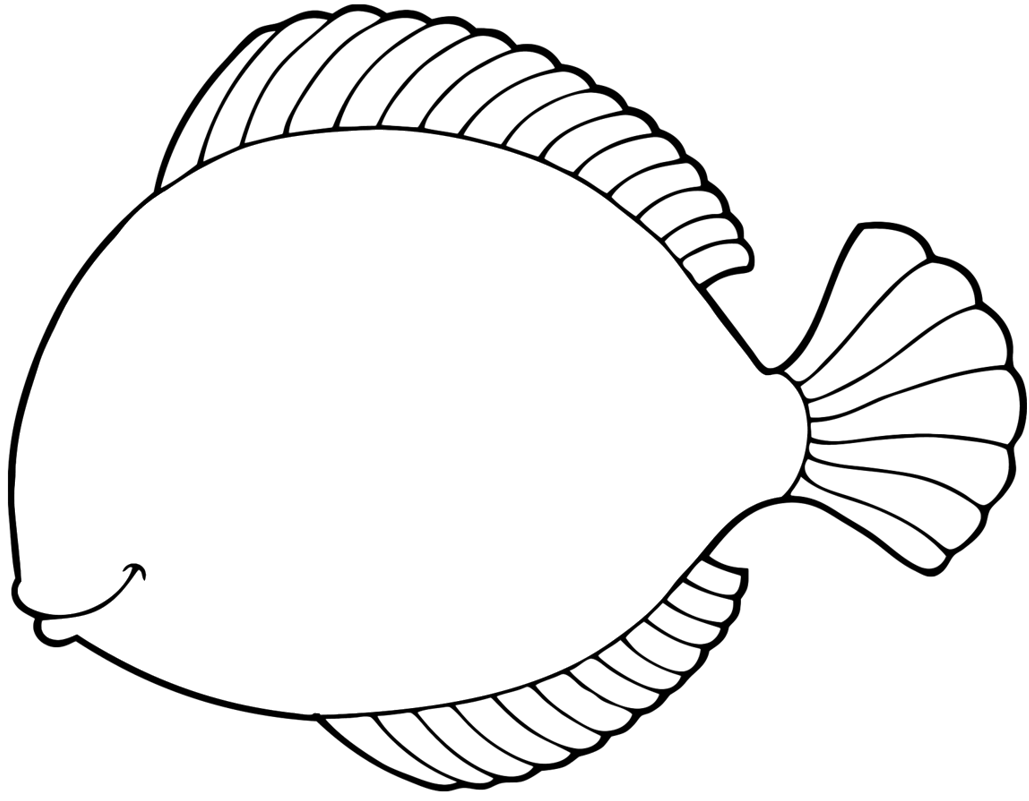 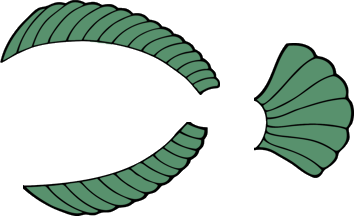 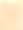 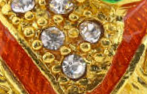 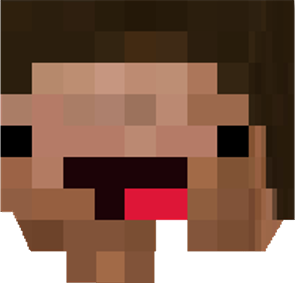 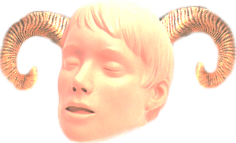 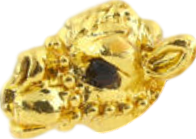 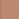 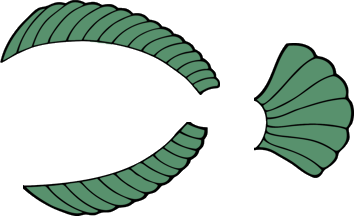 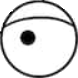 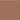 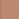 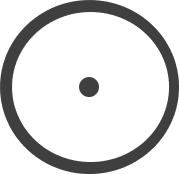 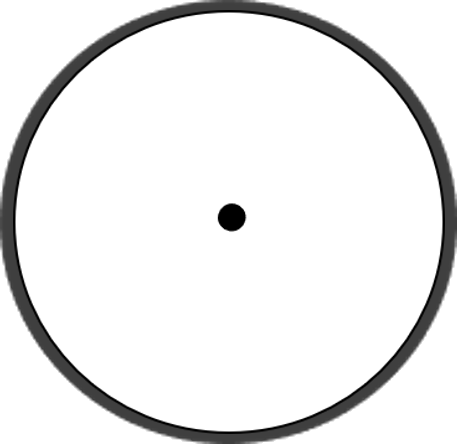 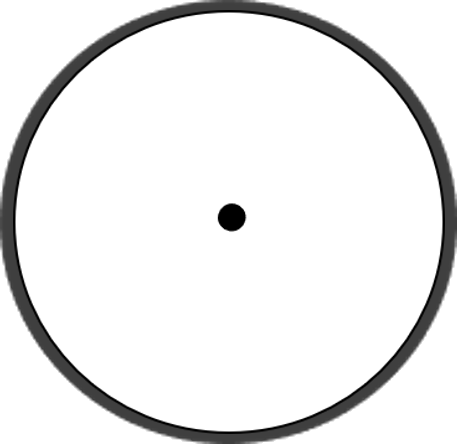 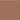 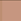 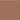 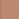 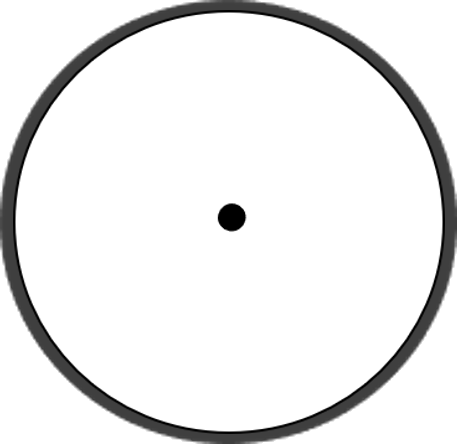 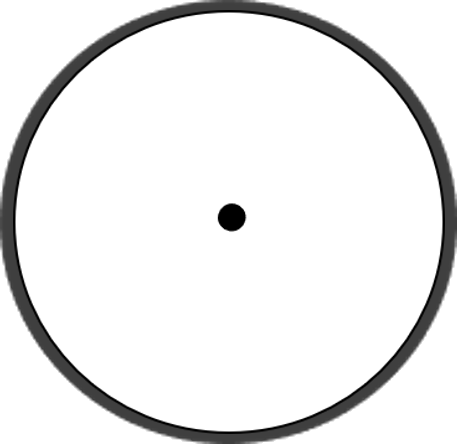 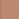 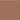 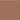 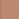 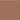 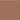 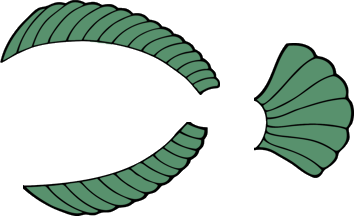 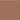 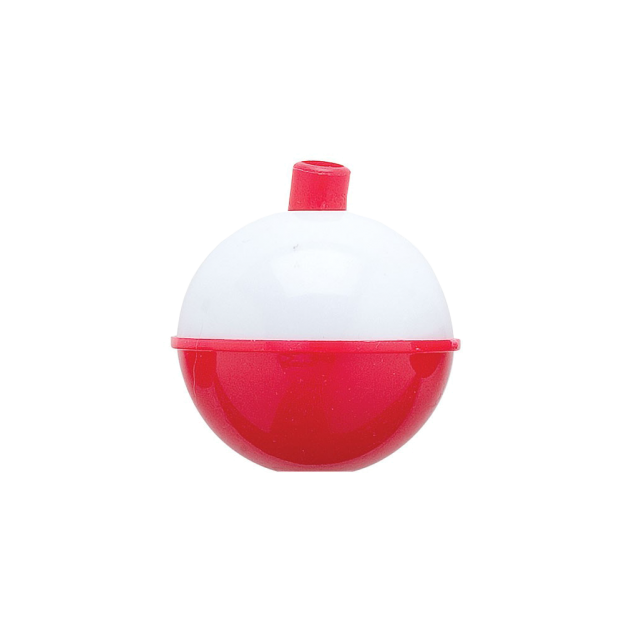 LUVOX
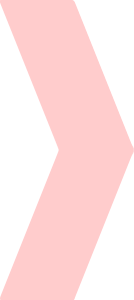 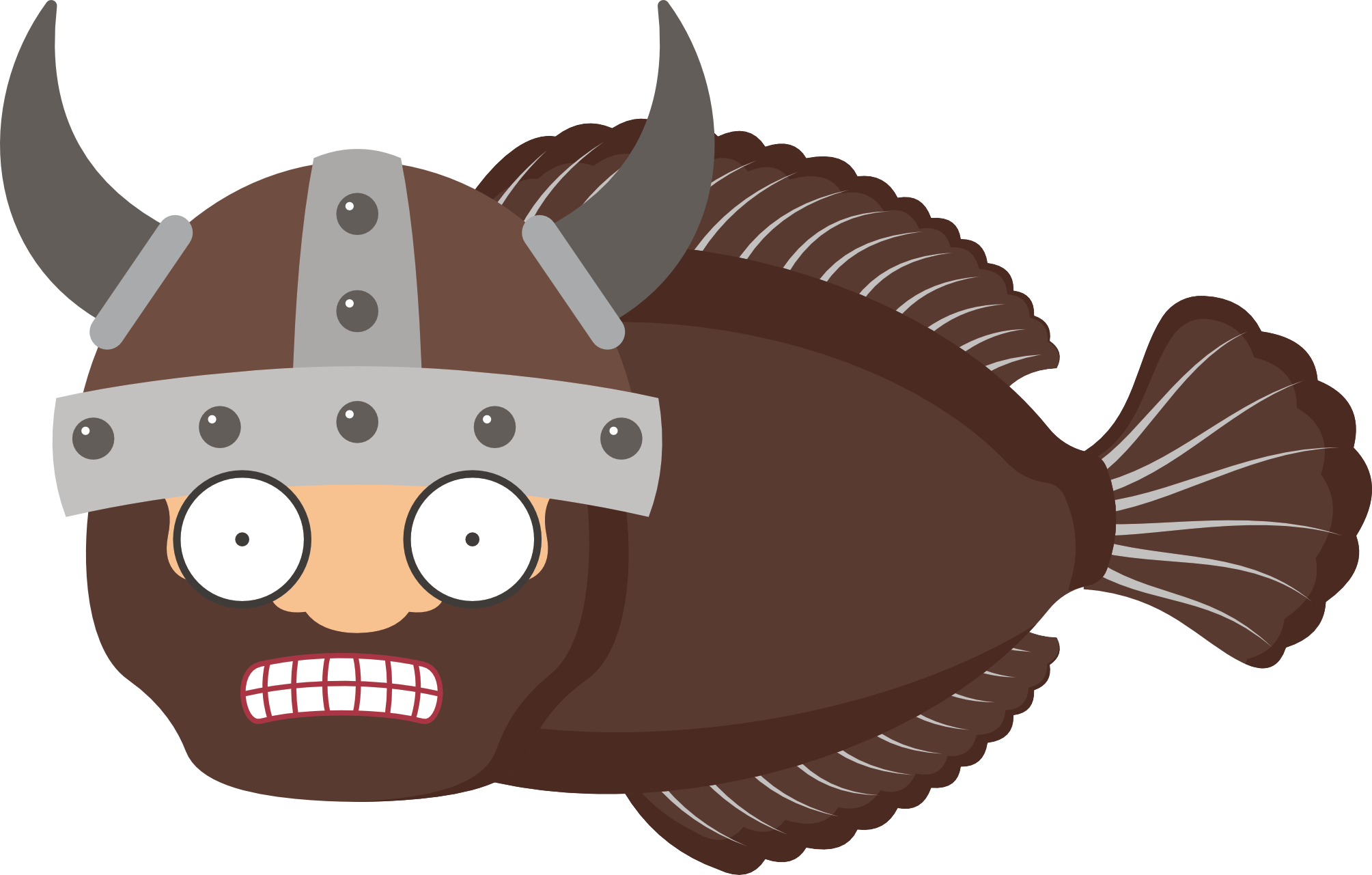 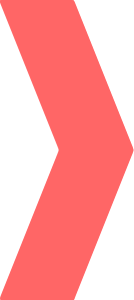 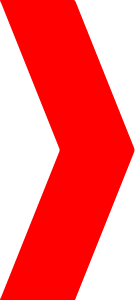 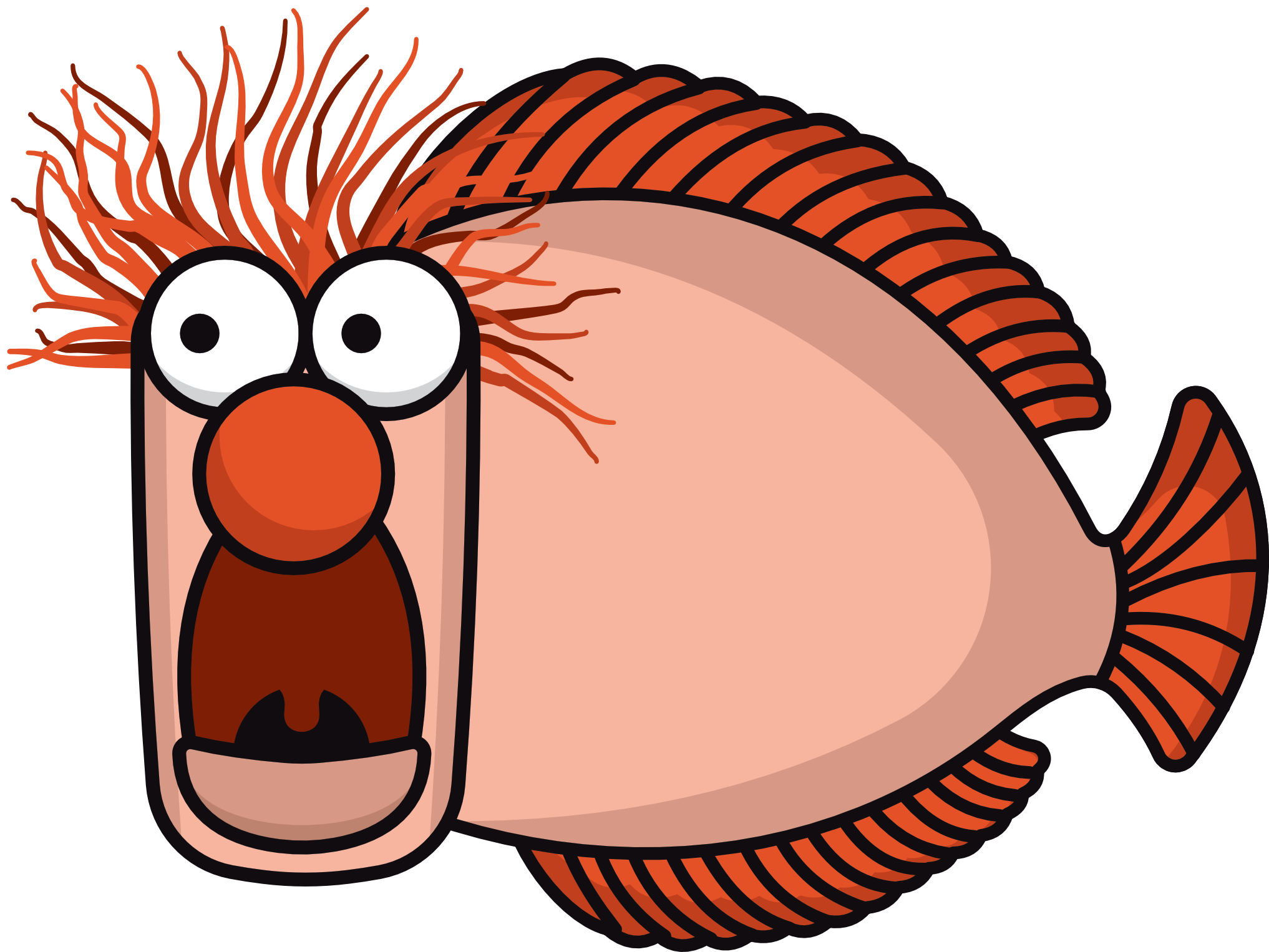 [Speaker Notes: hepatic]
PHARMACOKINETIC INTERACTIONS                                                                                                          3 of 3
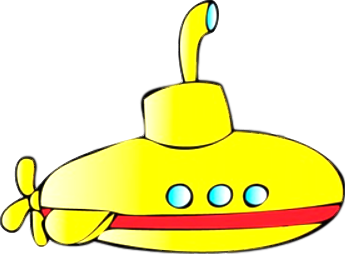 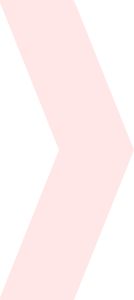 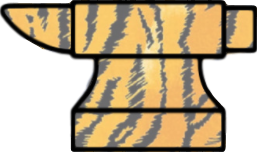 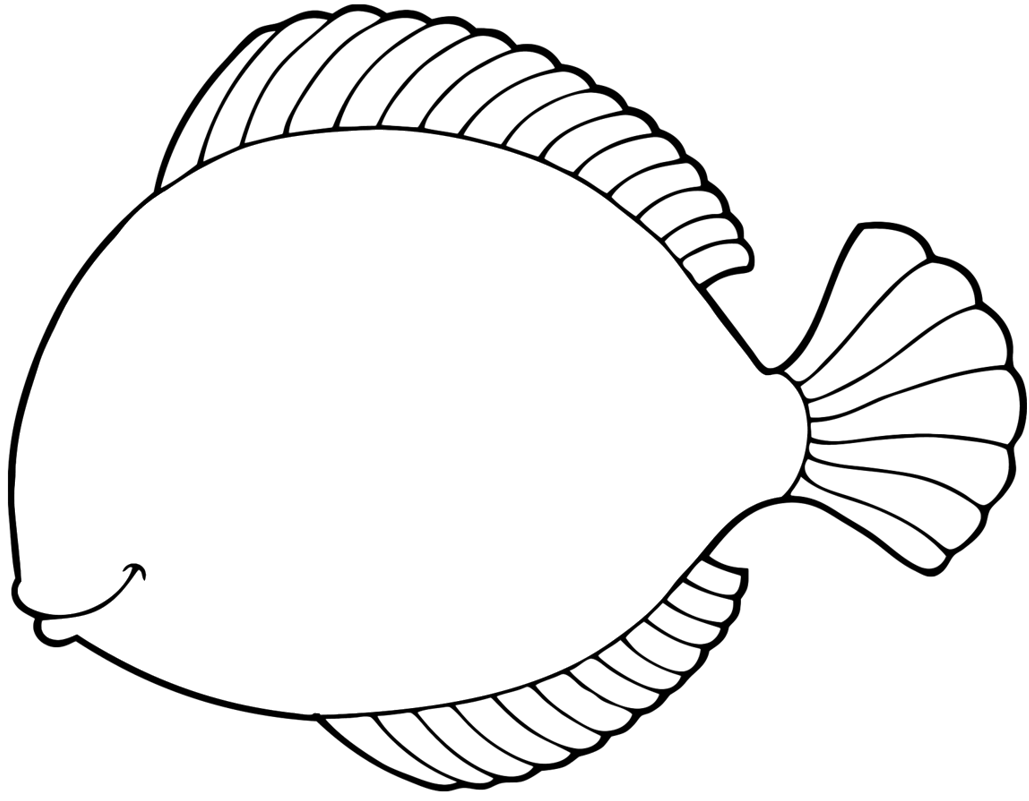 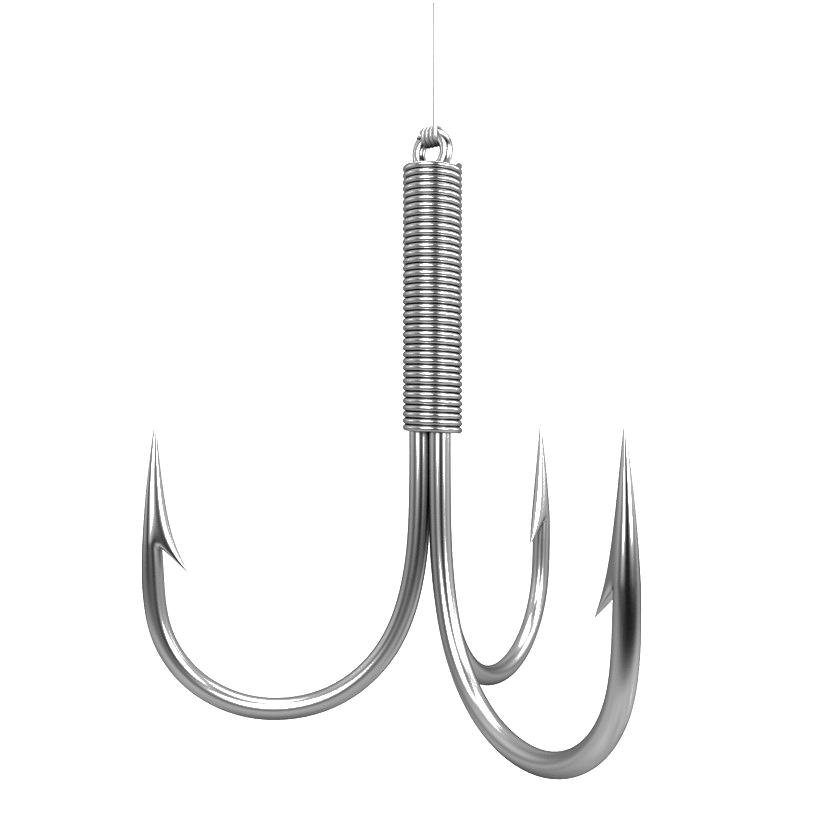 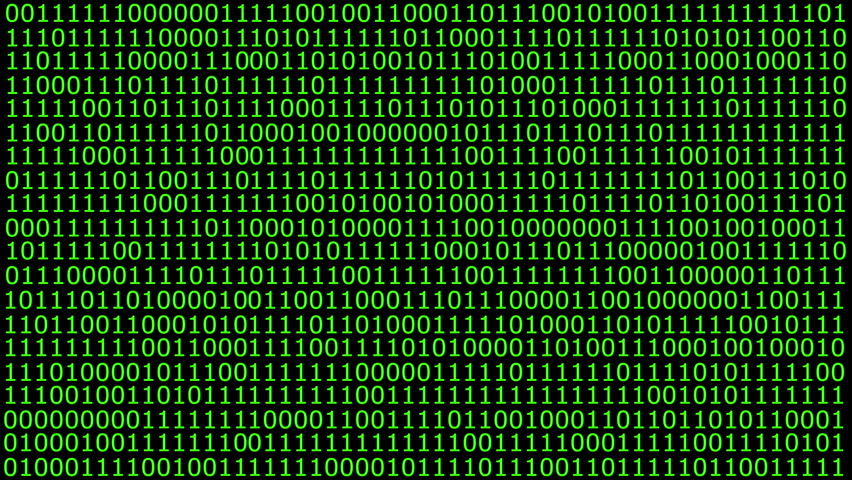 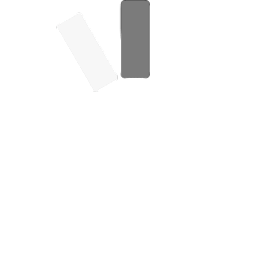 PLENTY
OF 
FISH
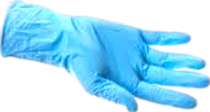 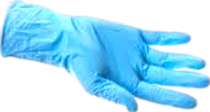 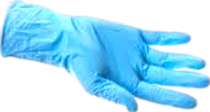 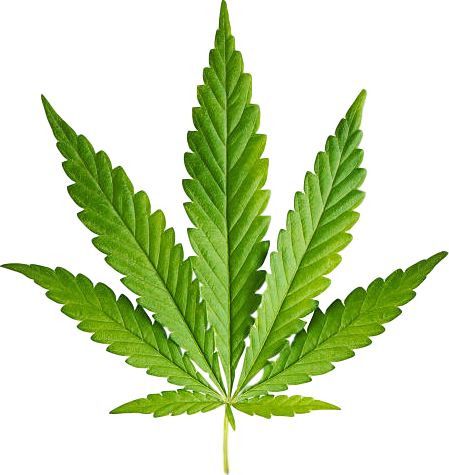 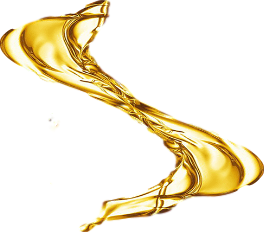 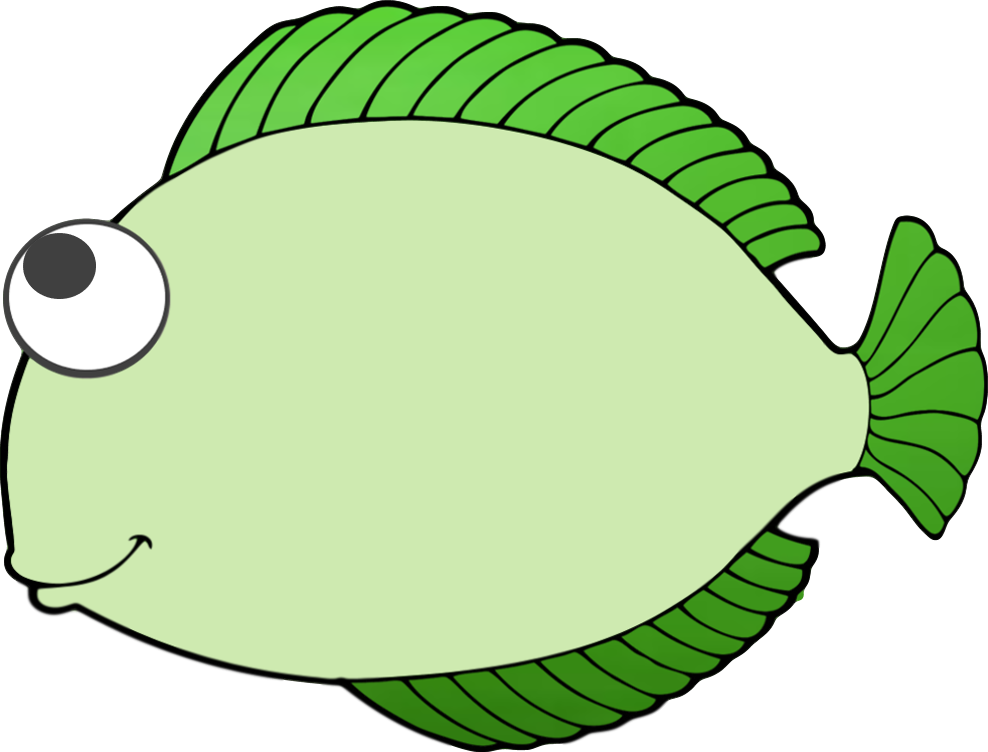 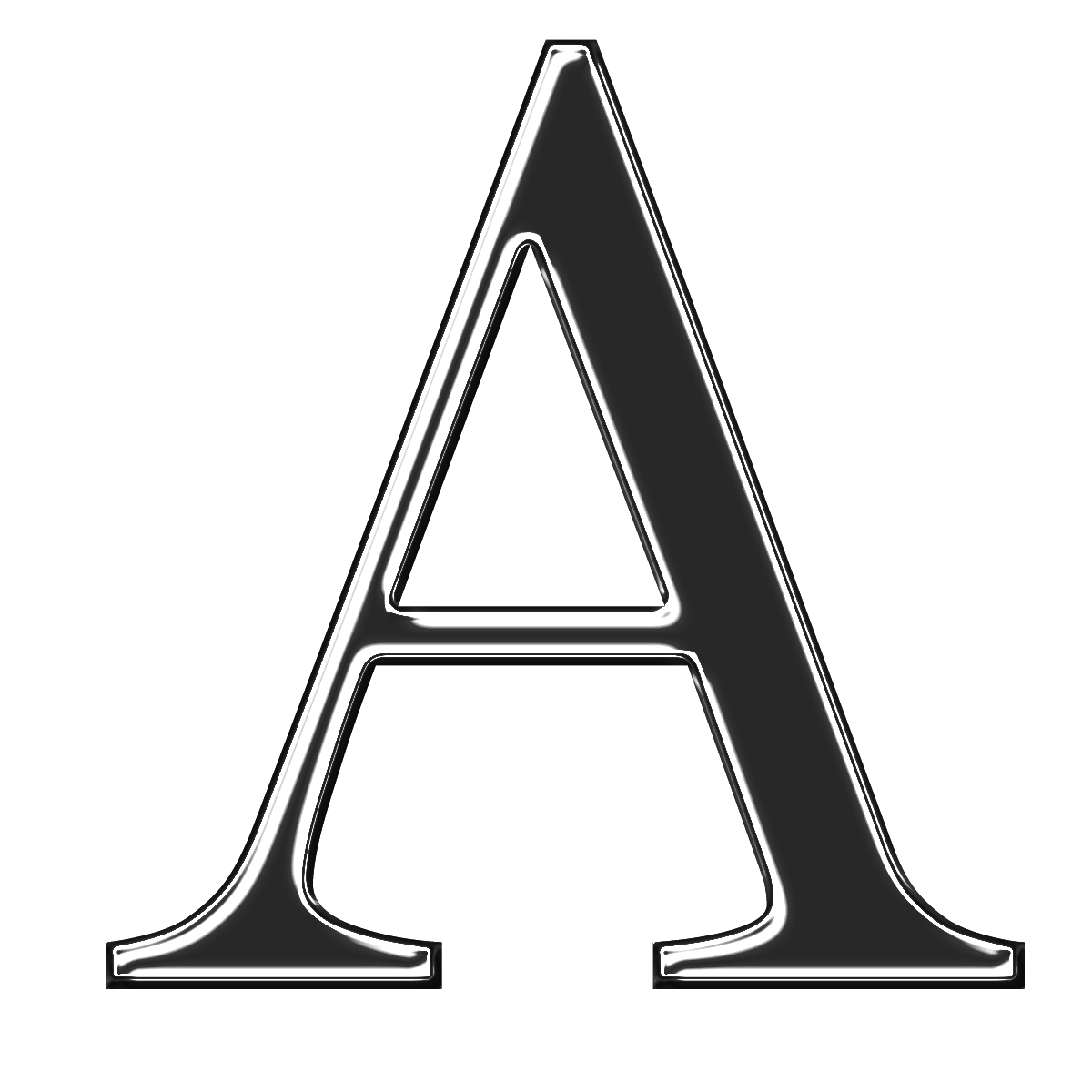 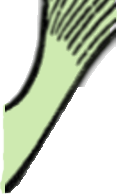 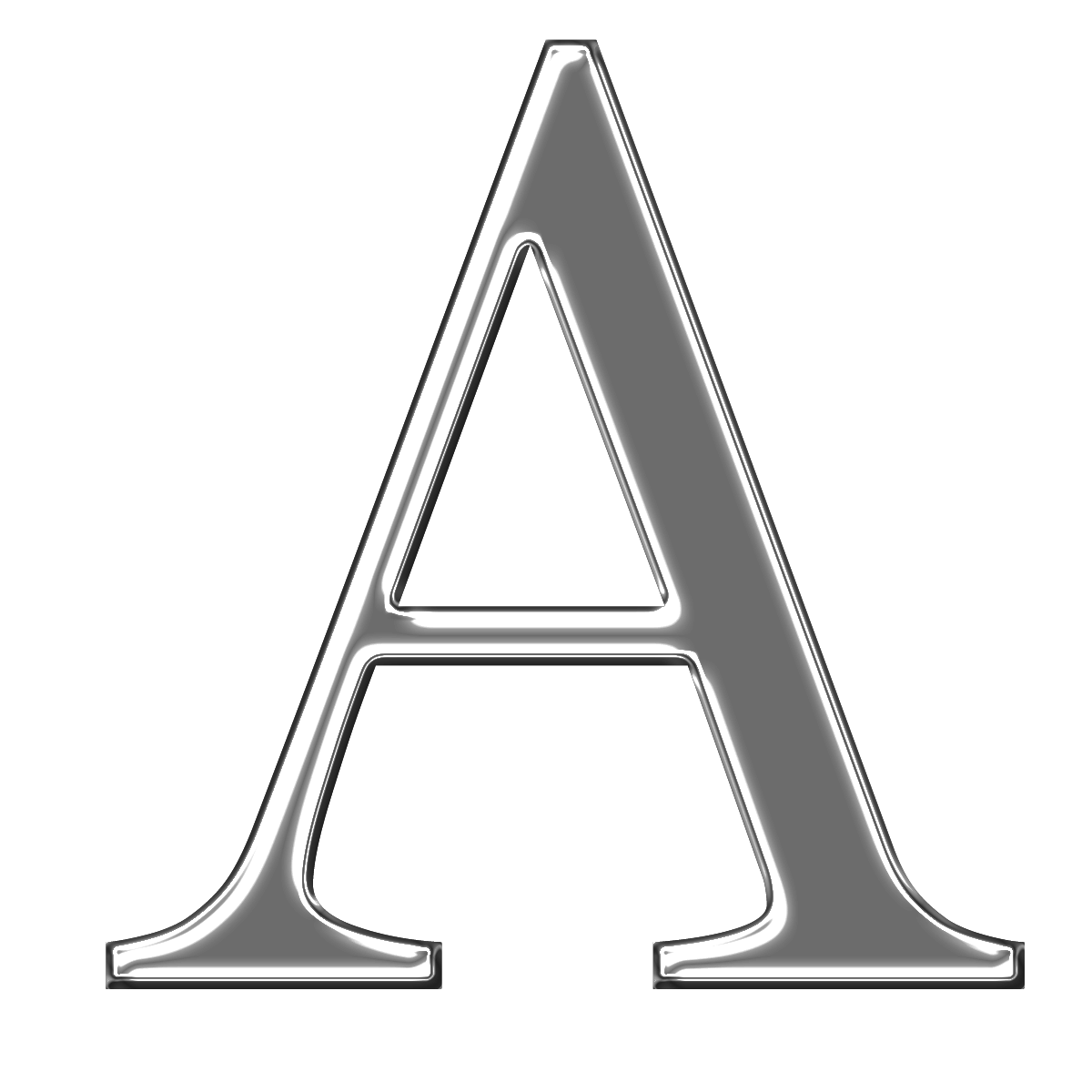 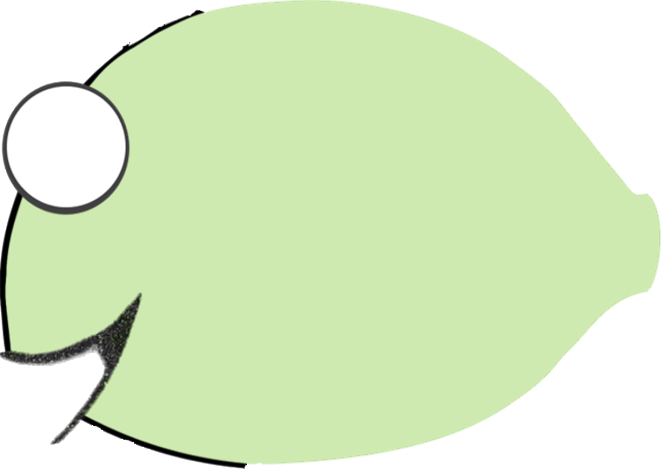 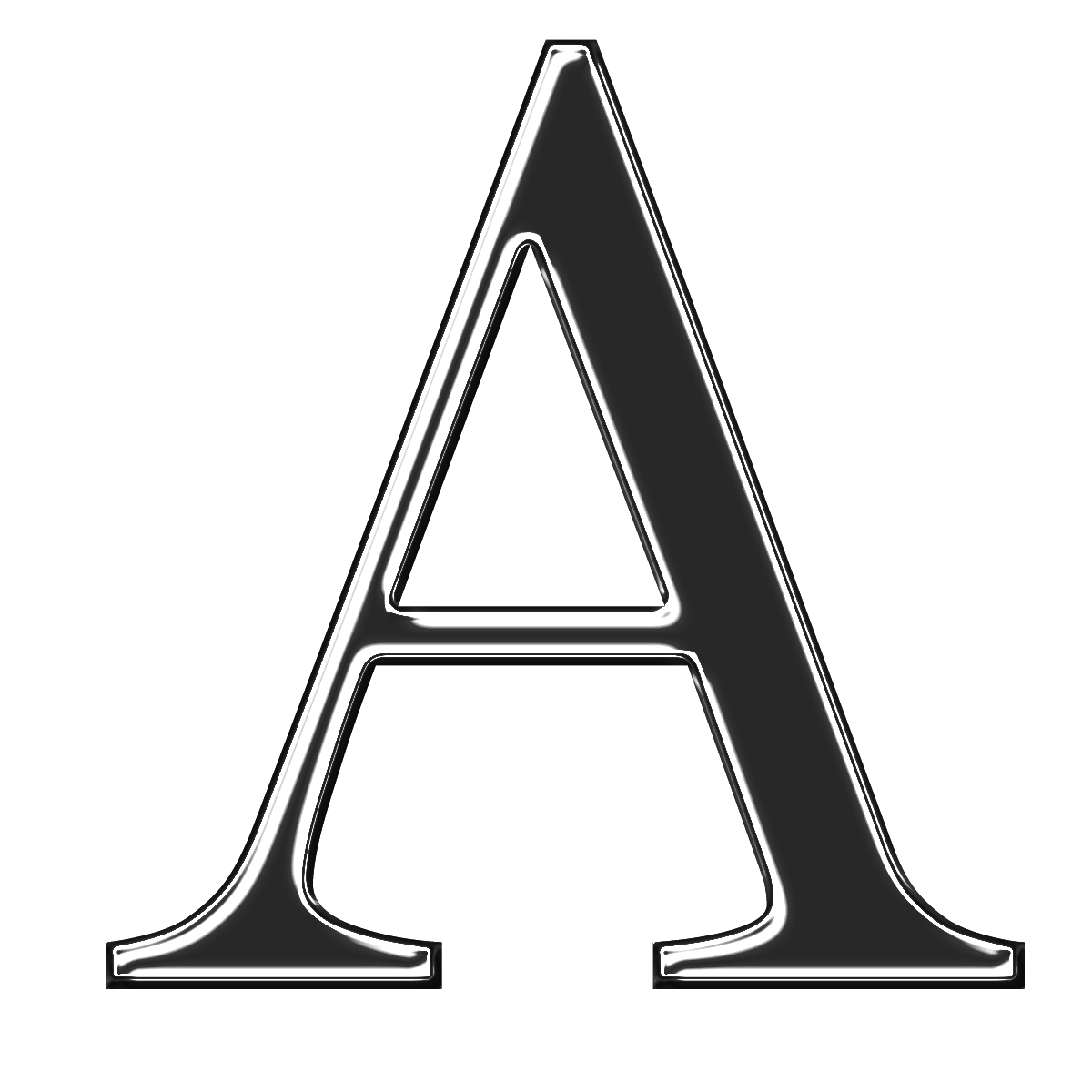 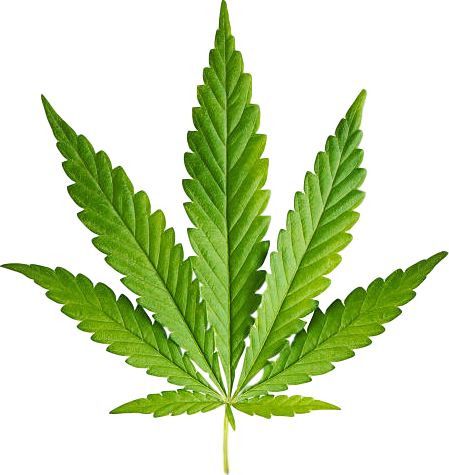 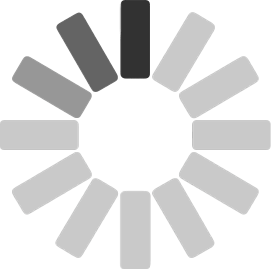 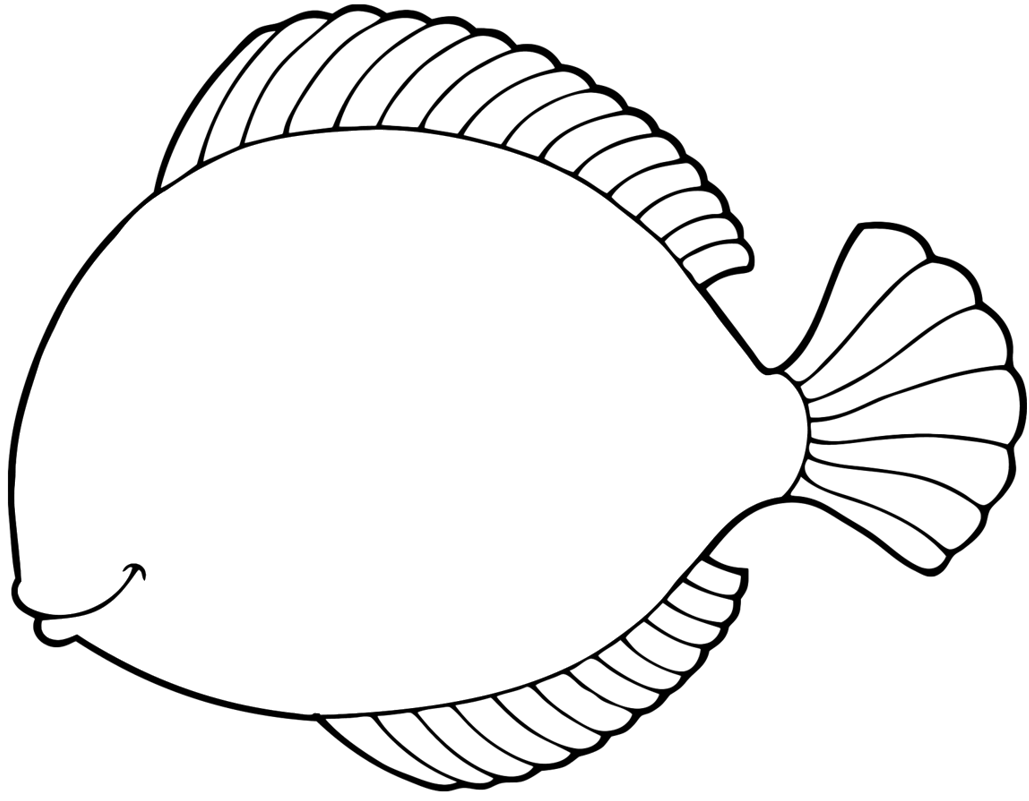 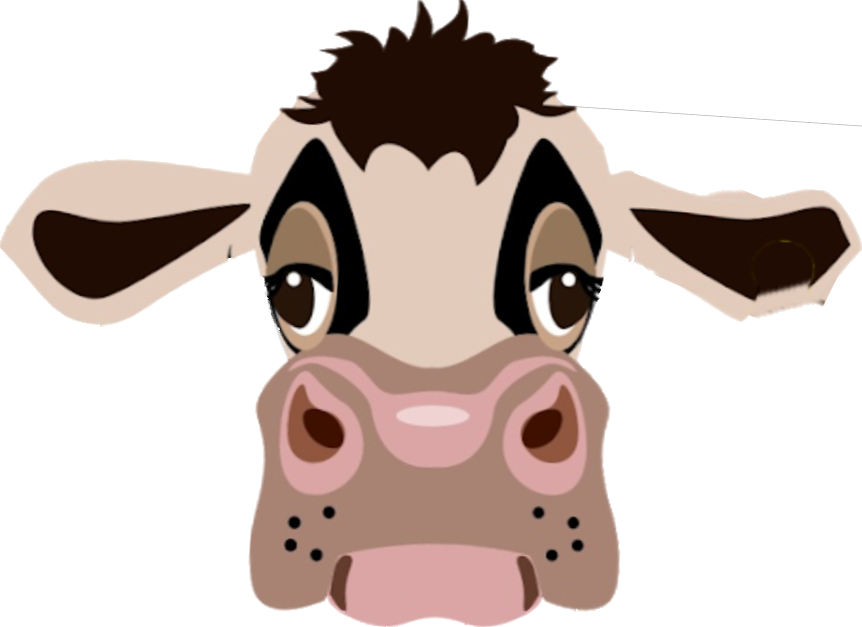 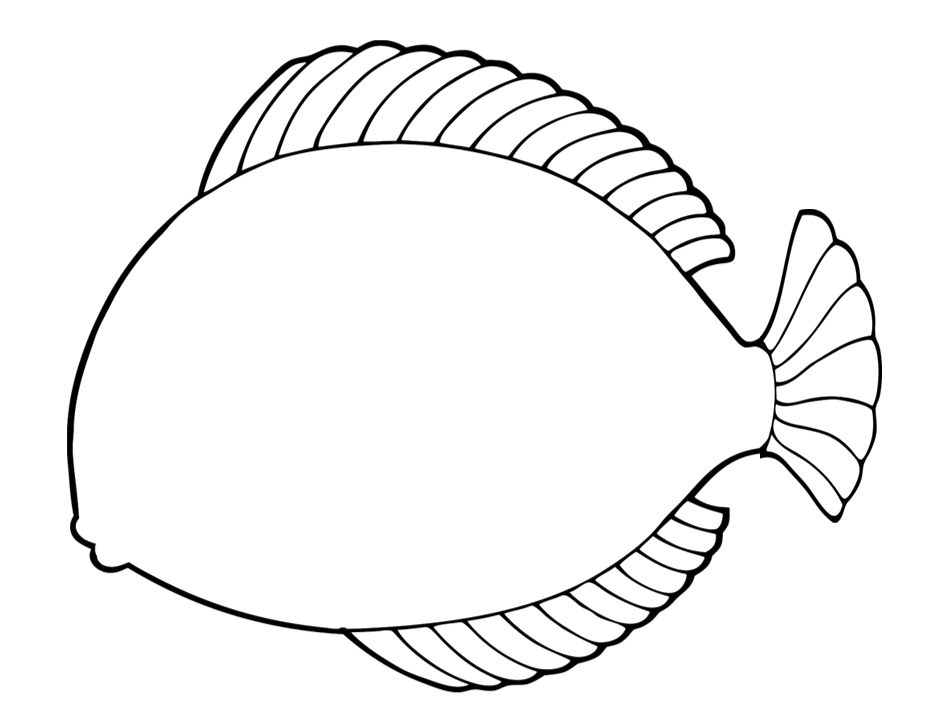 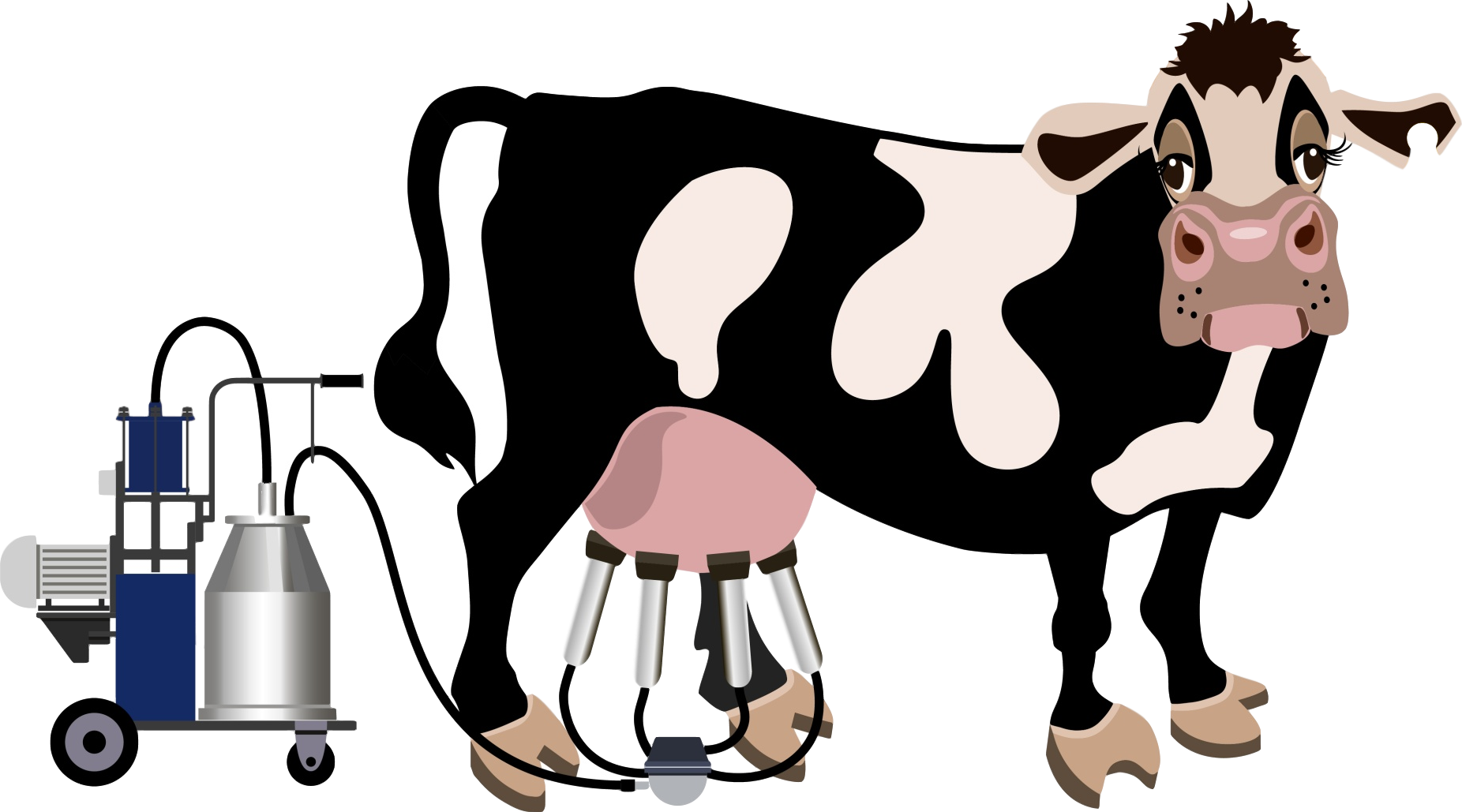 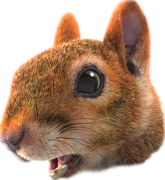 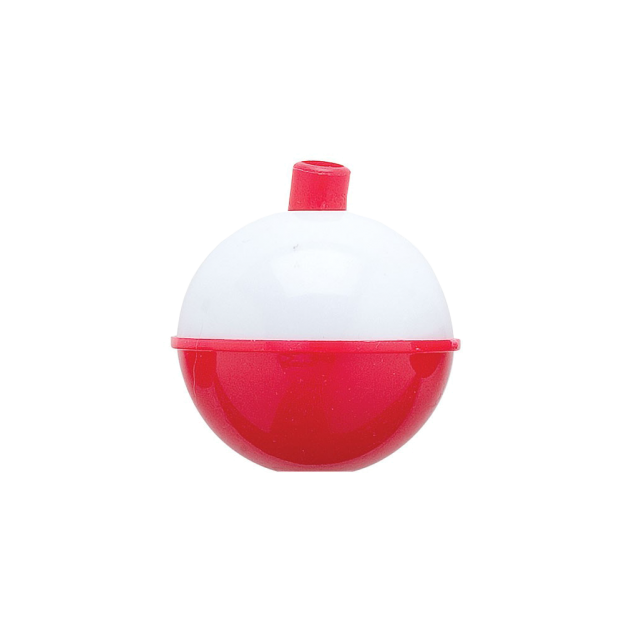 LUVOX
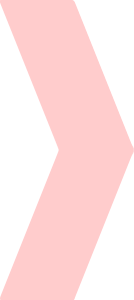 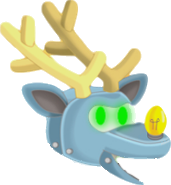 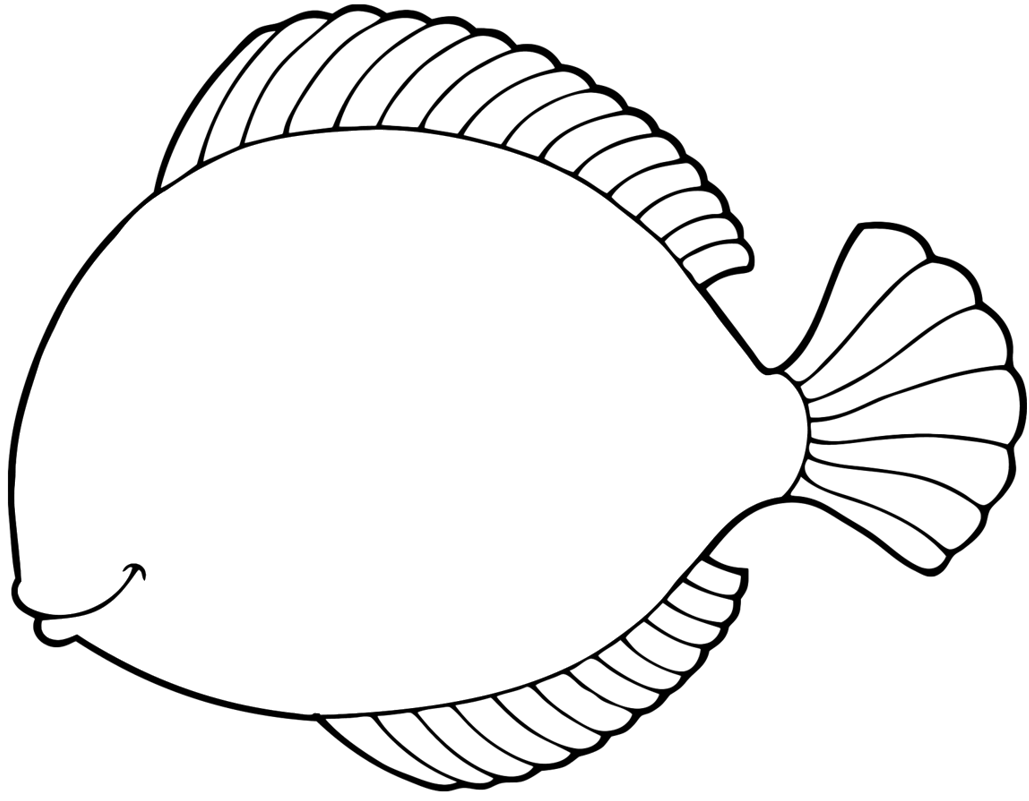 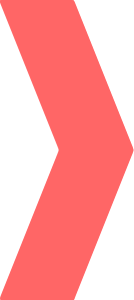 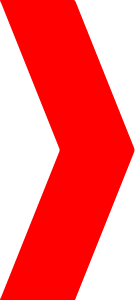 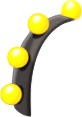 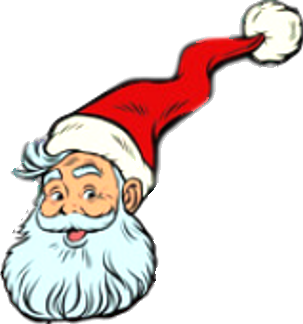 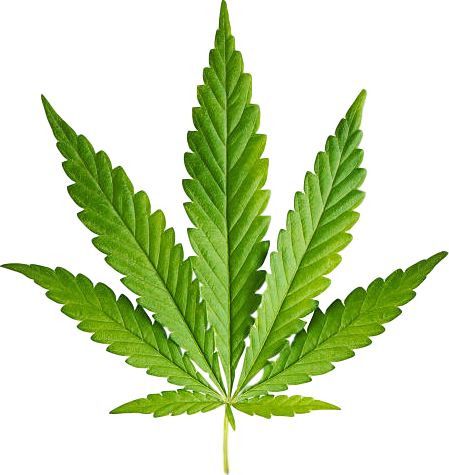 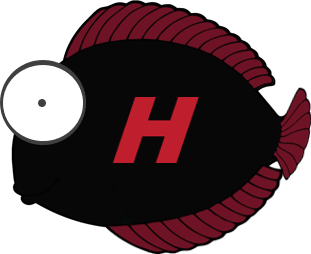 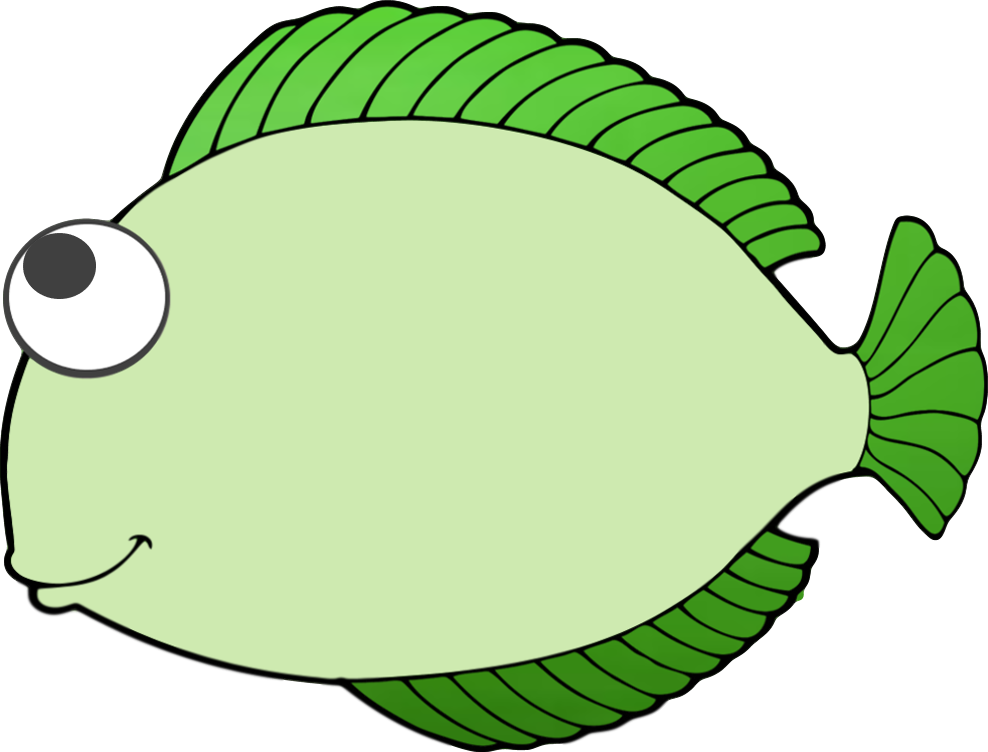 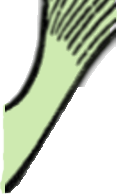 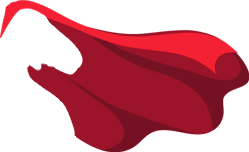 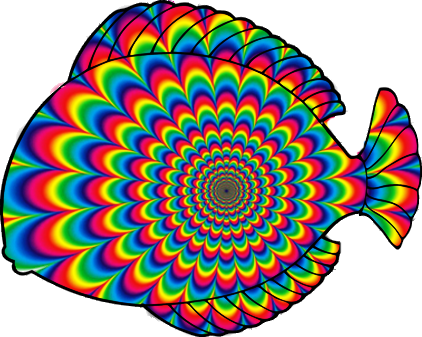 [Speaker Notes: CYP activity]
PHARMACOKINETIC INTERACTIONS                                                                                                          3 of 3
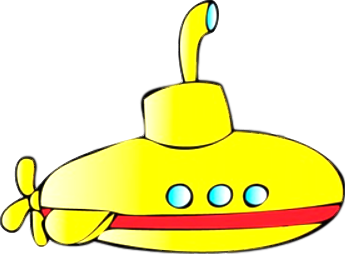 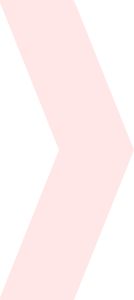 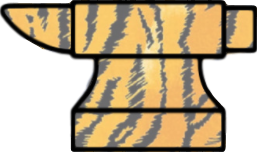 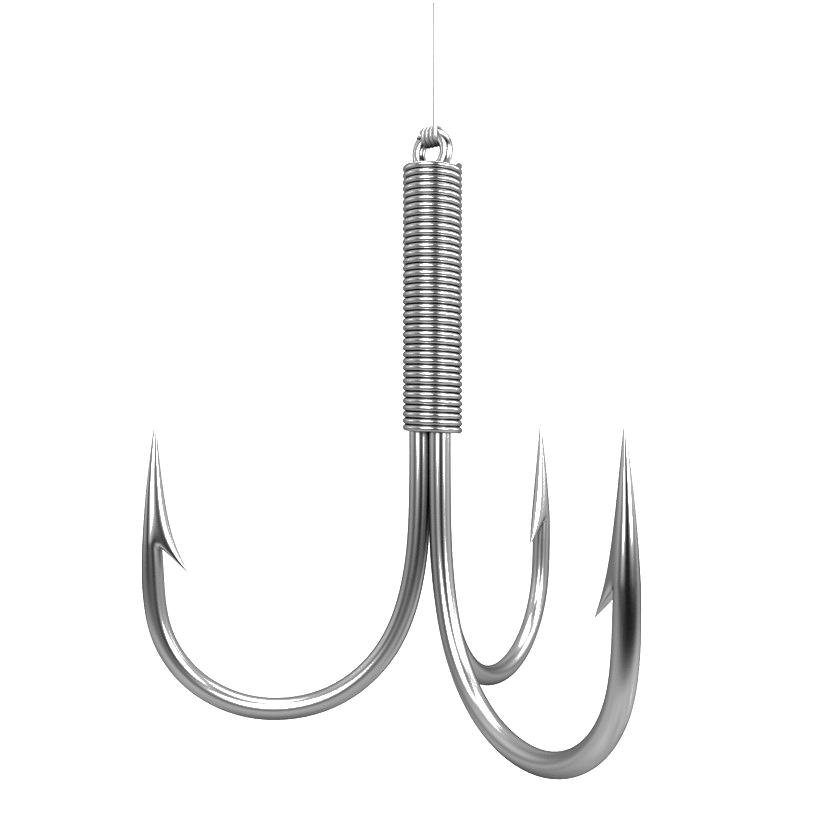 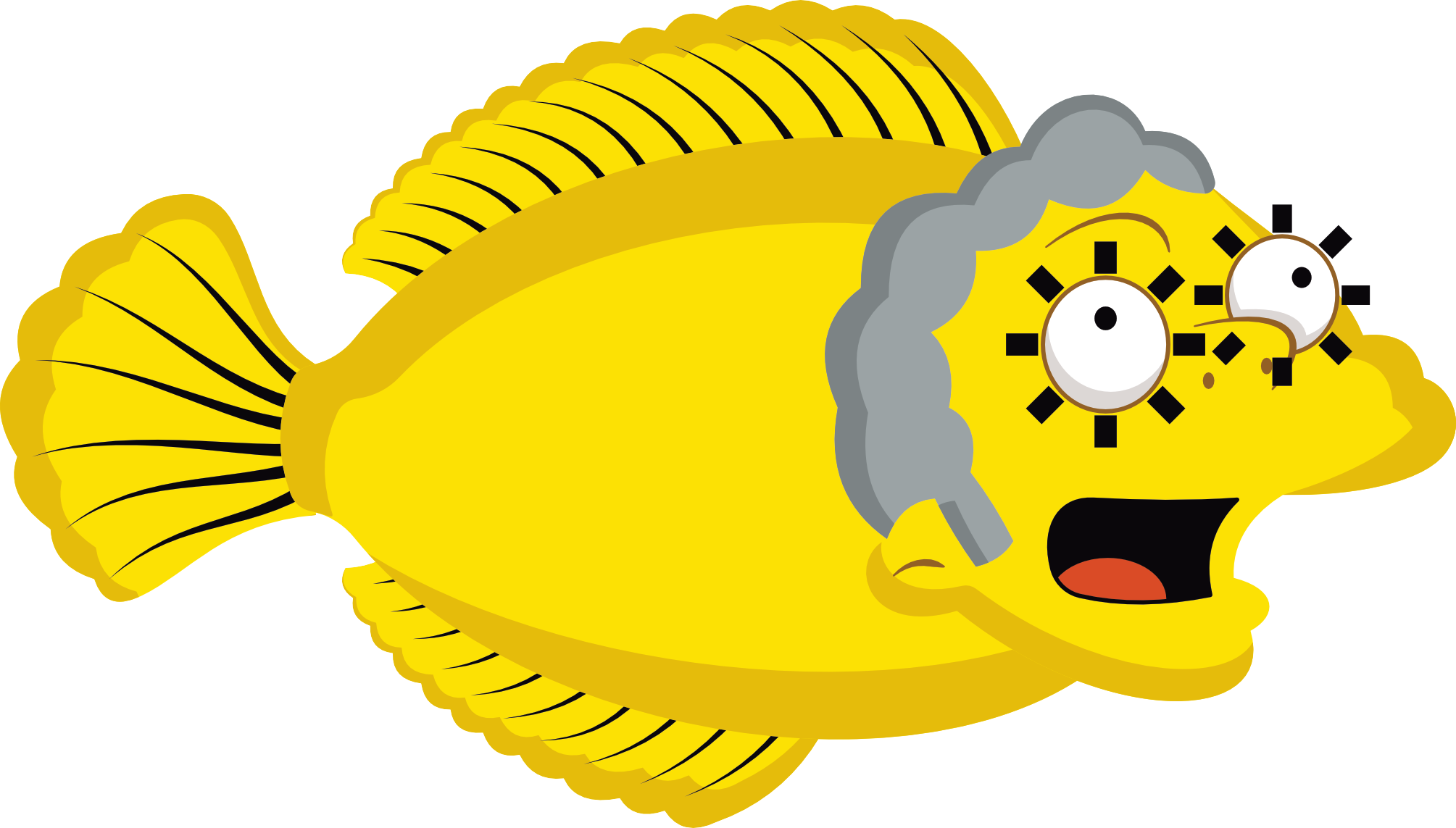 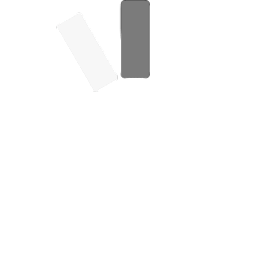 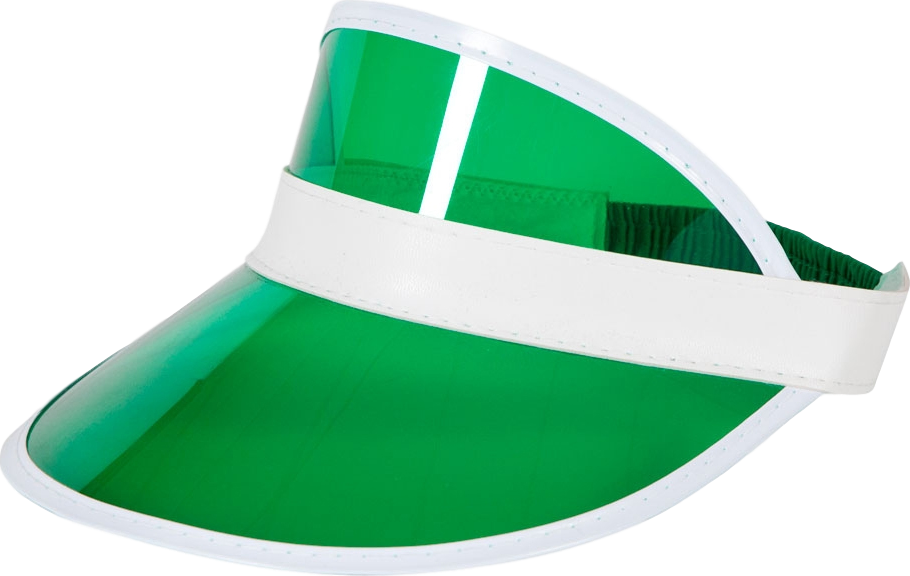 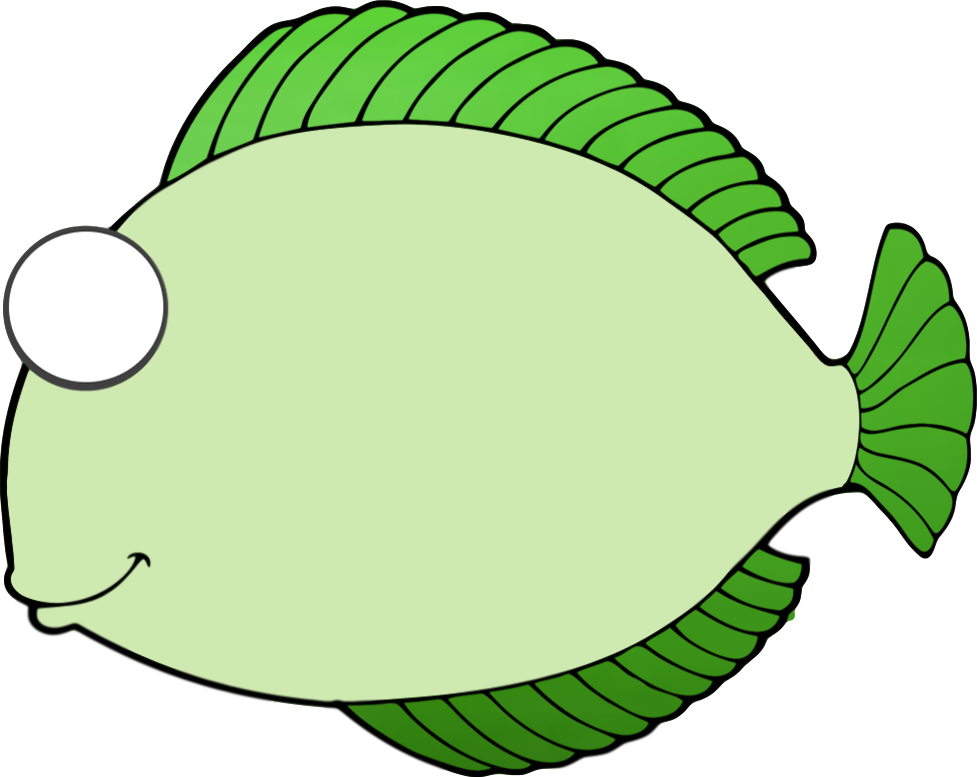 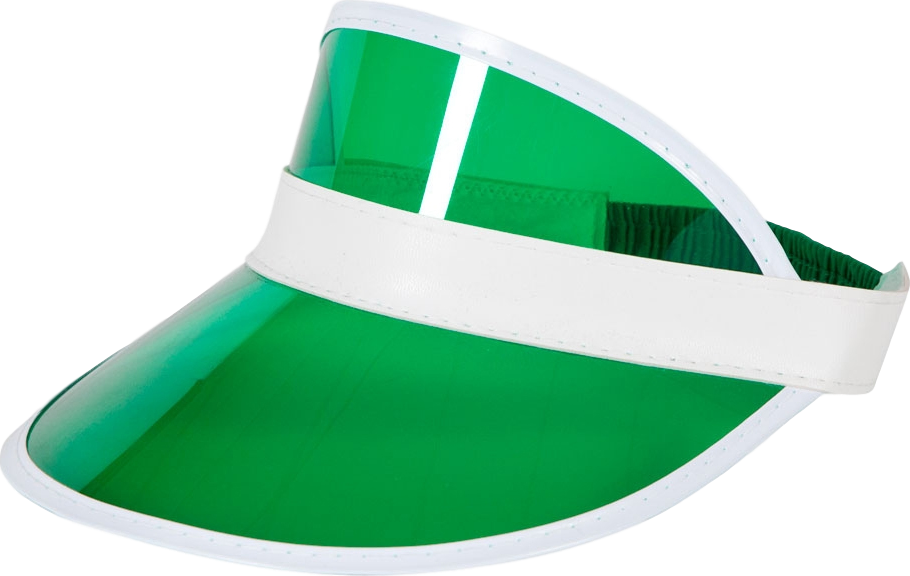 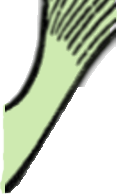 PLENTY
OF 
FISH
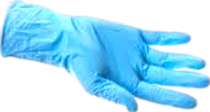 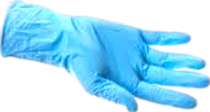 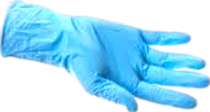 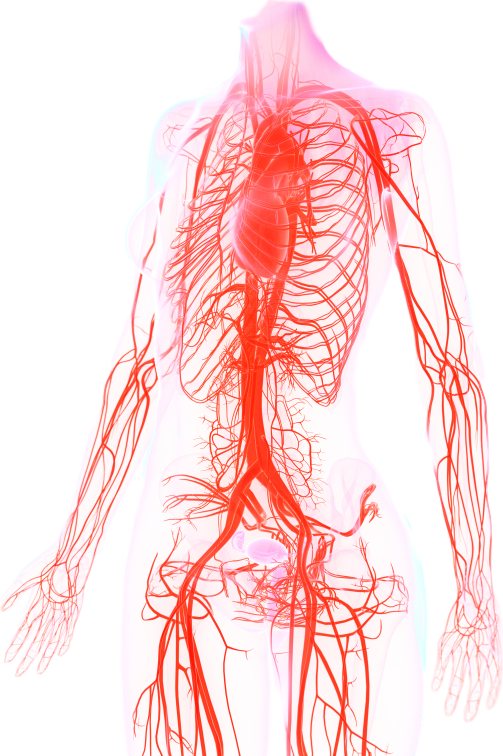 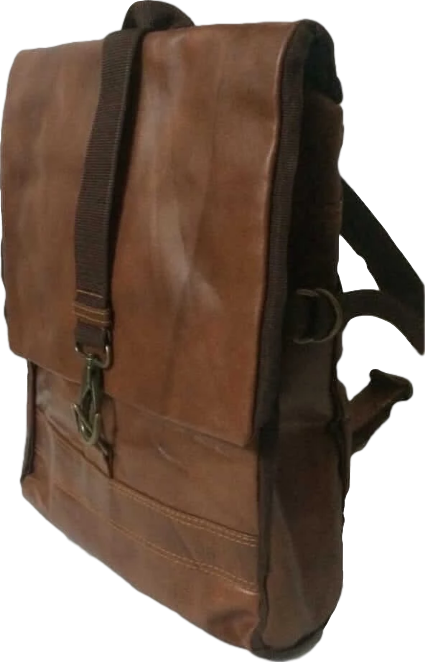 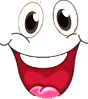 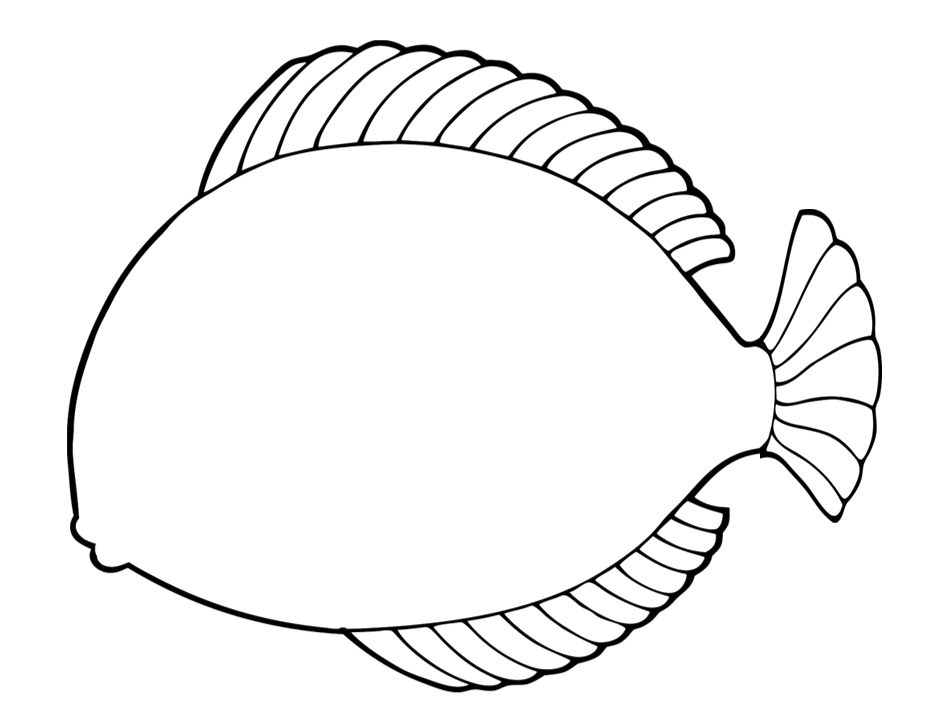 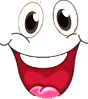 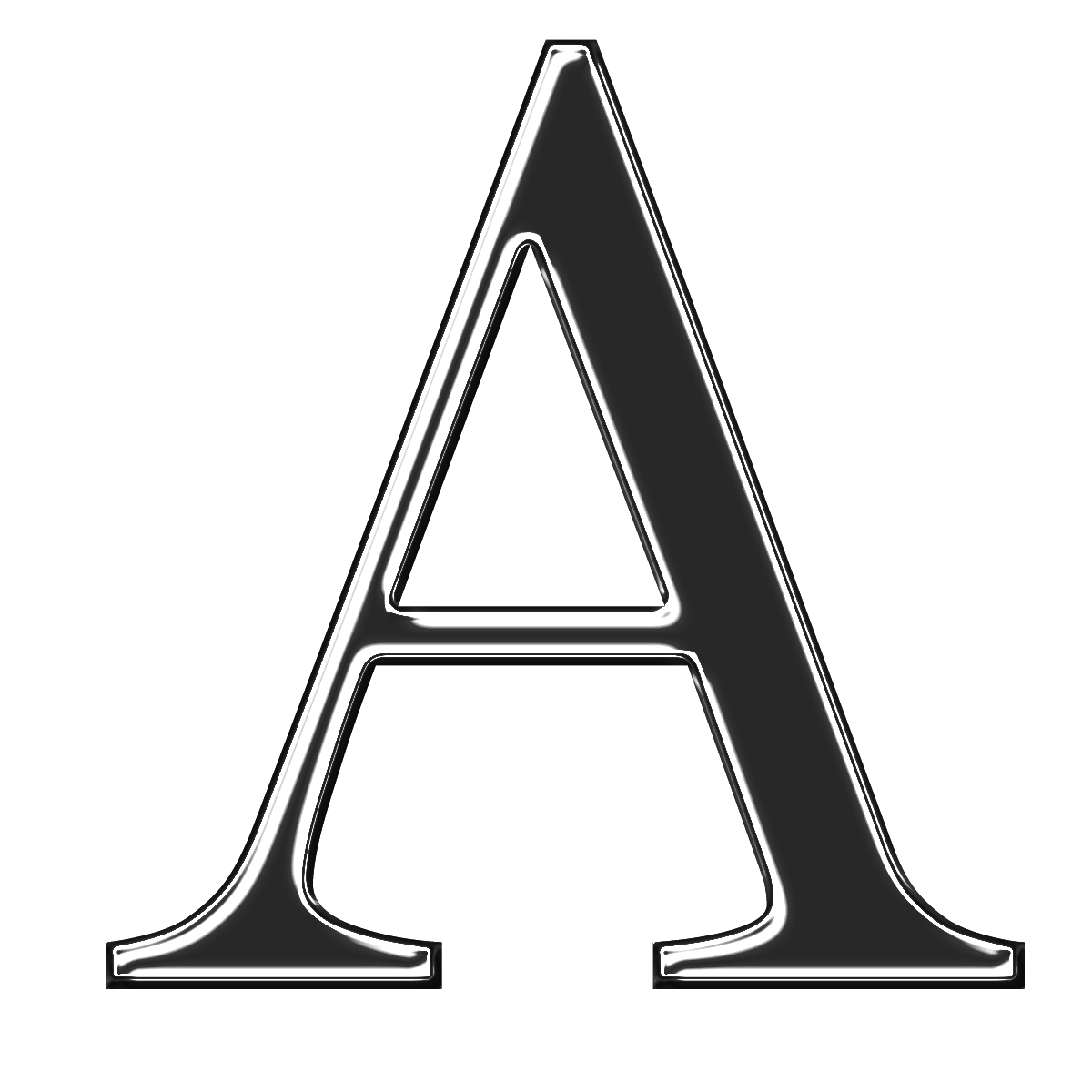 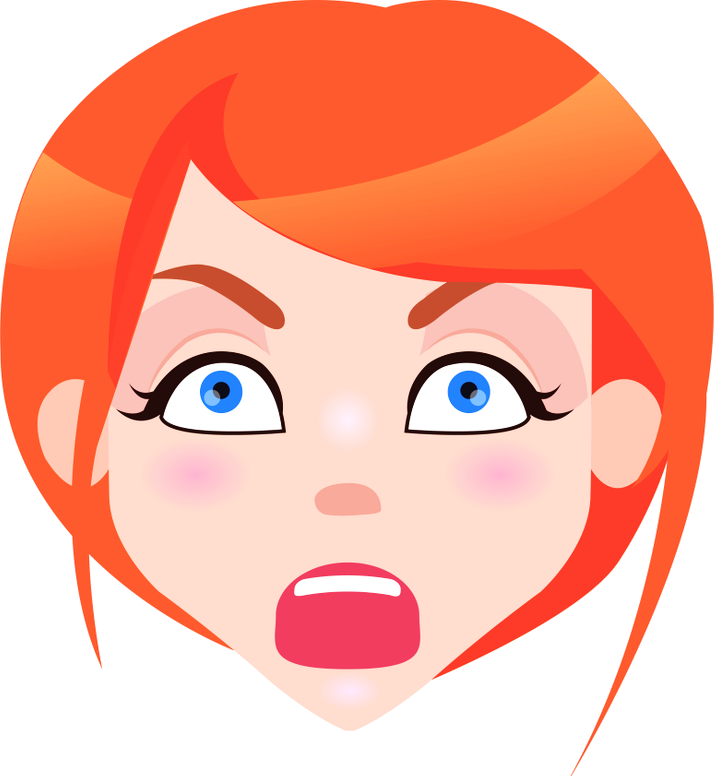 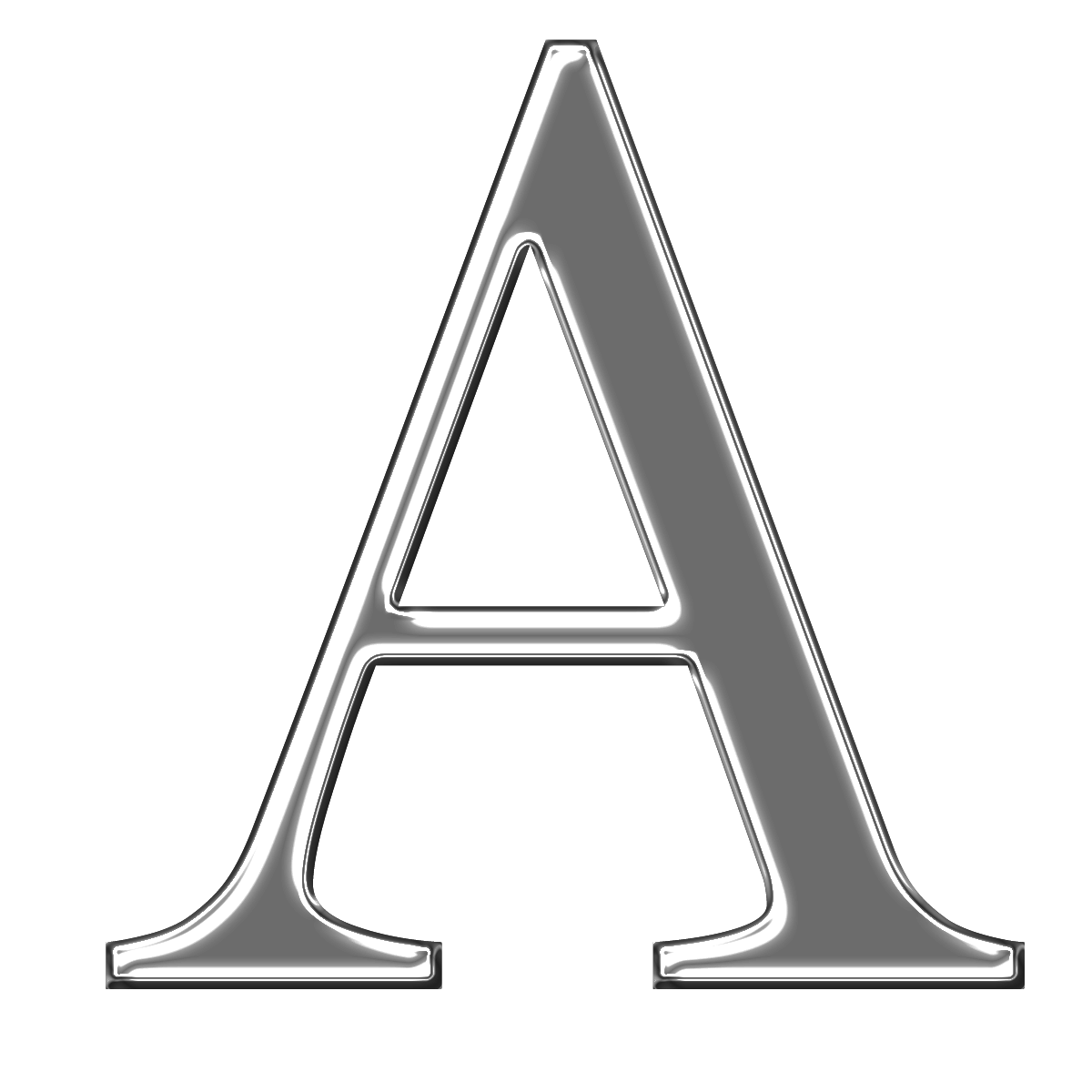 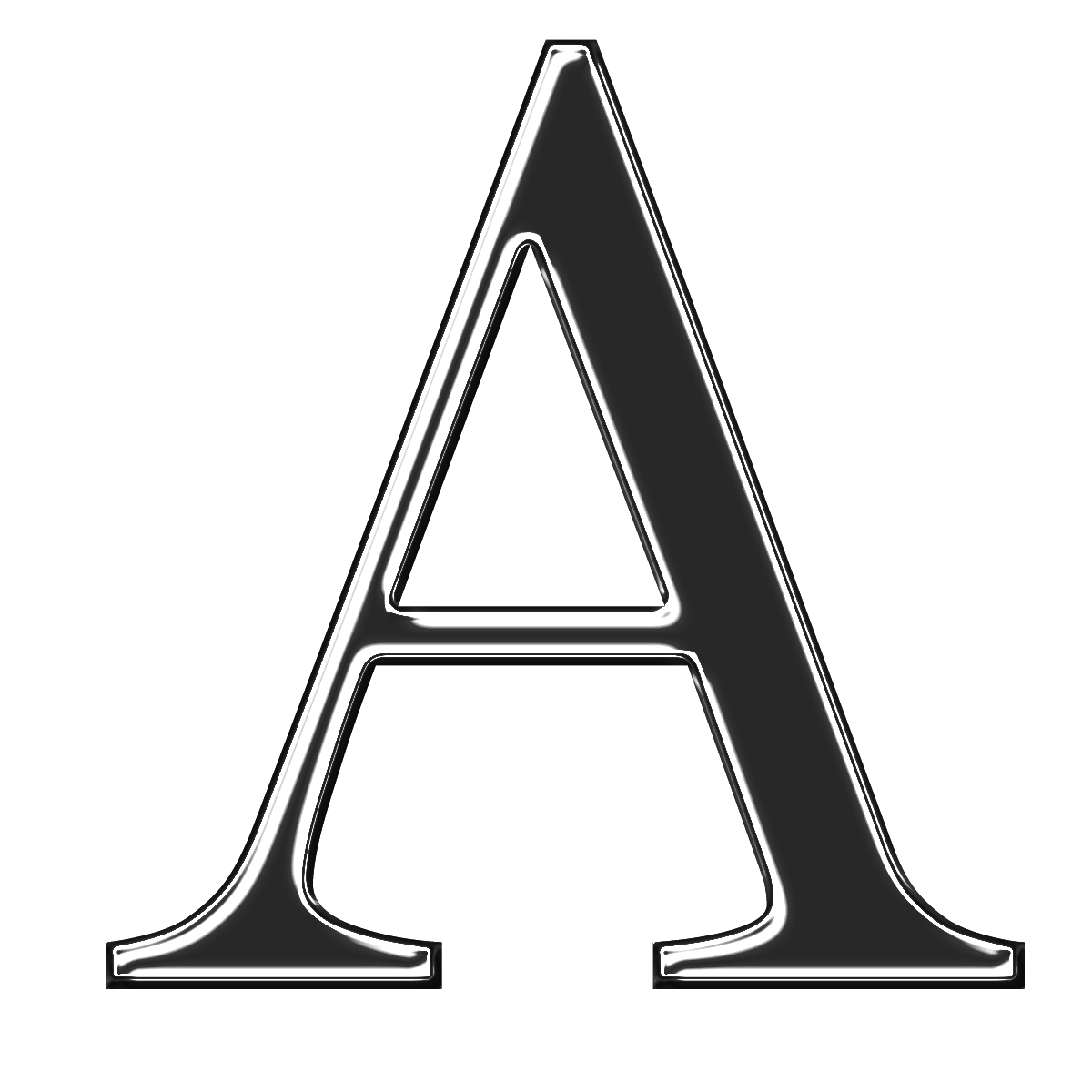 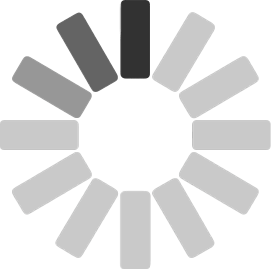 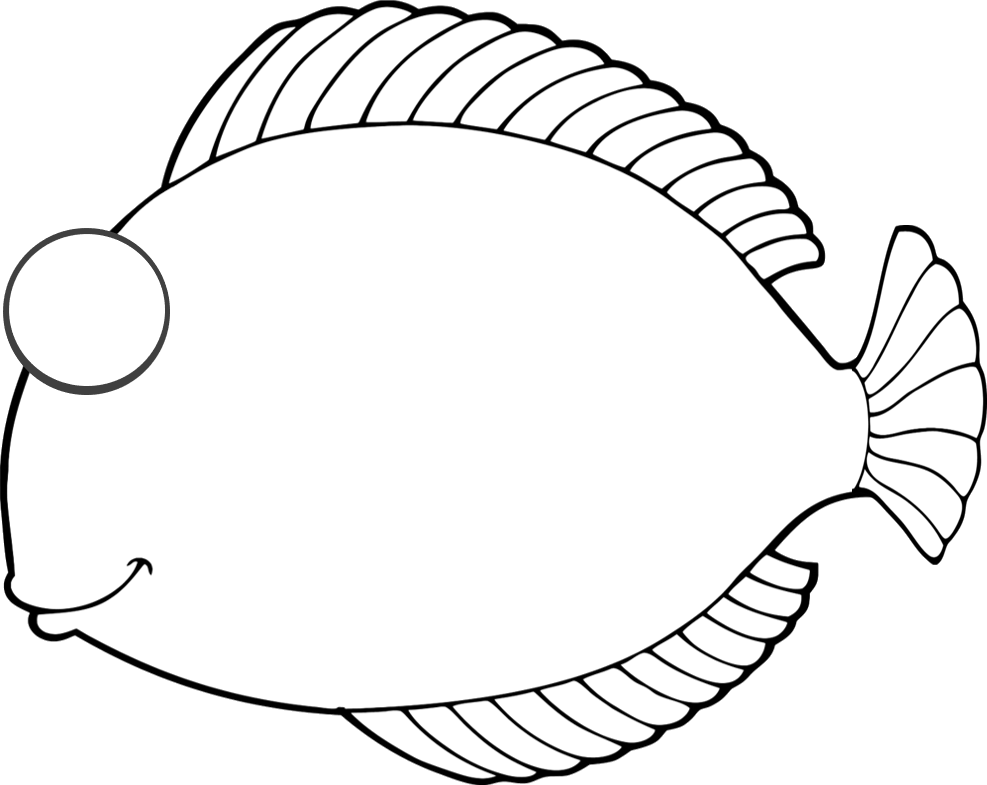 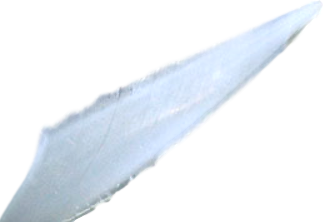 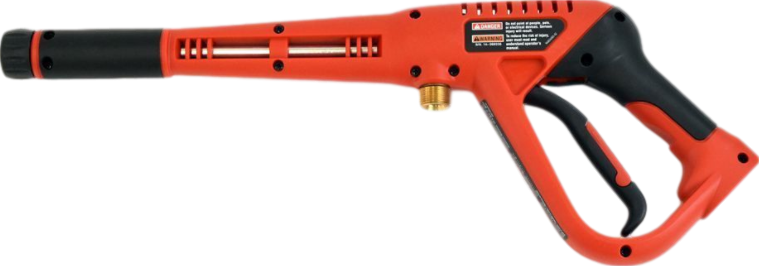 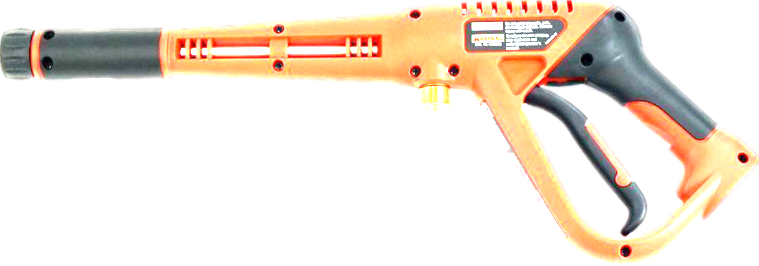 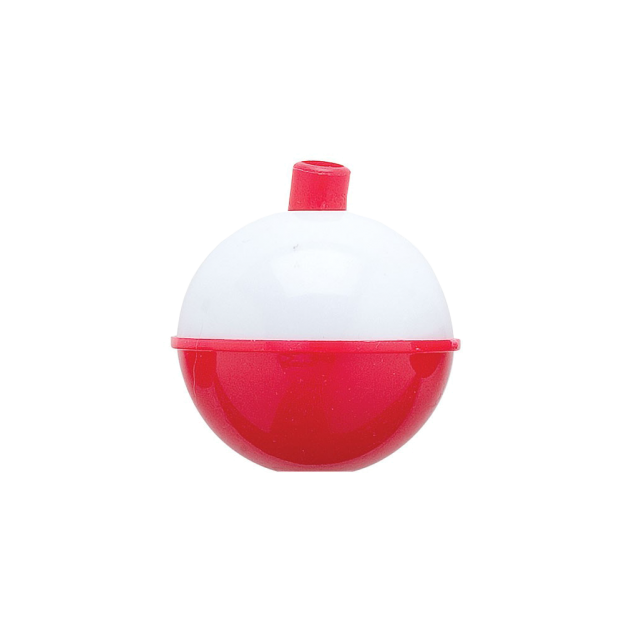 LUVOX
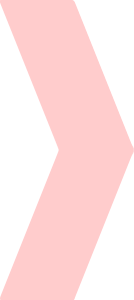 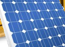 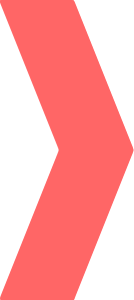 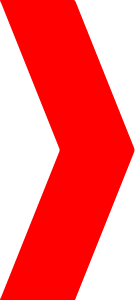 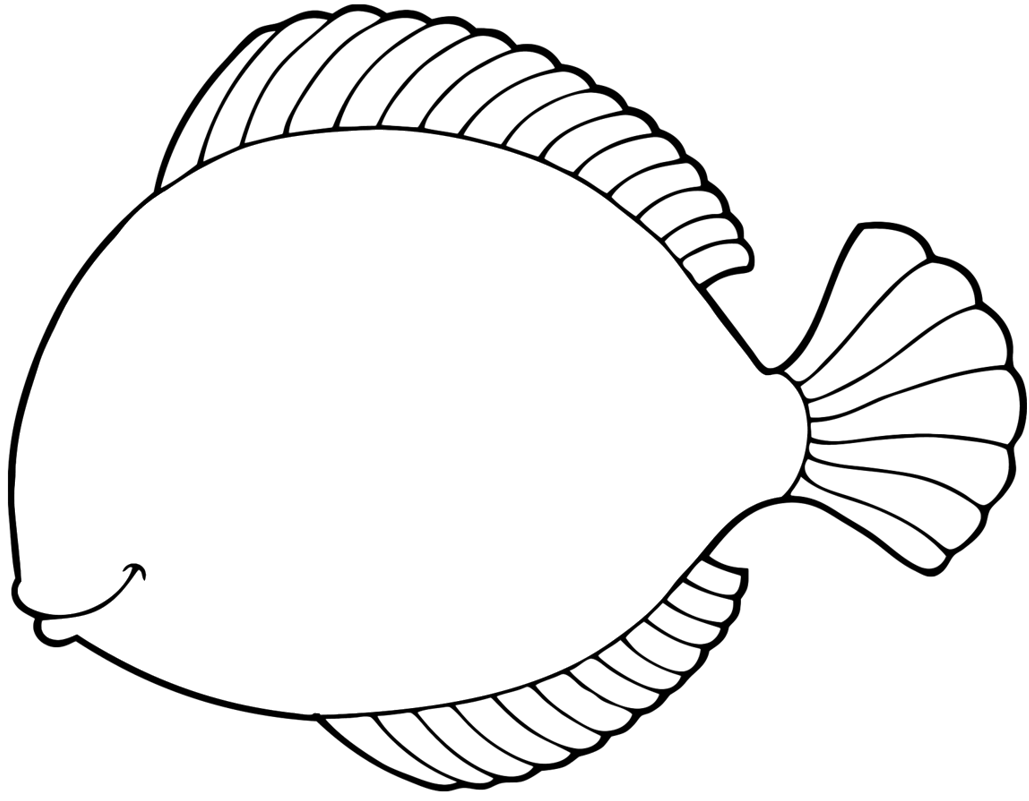 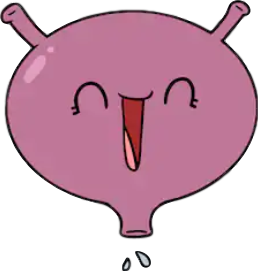 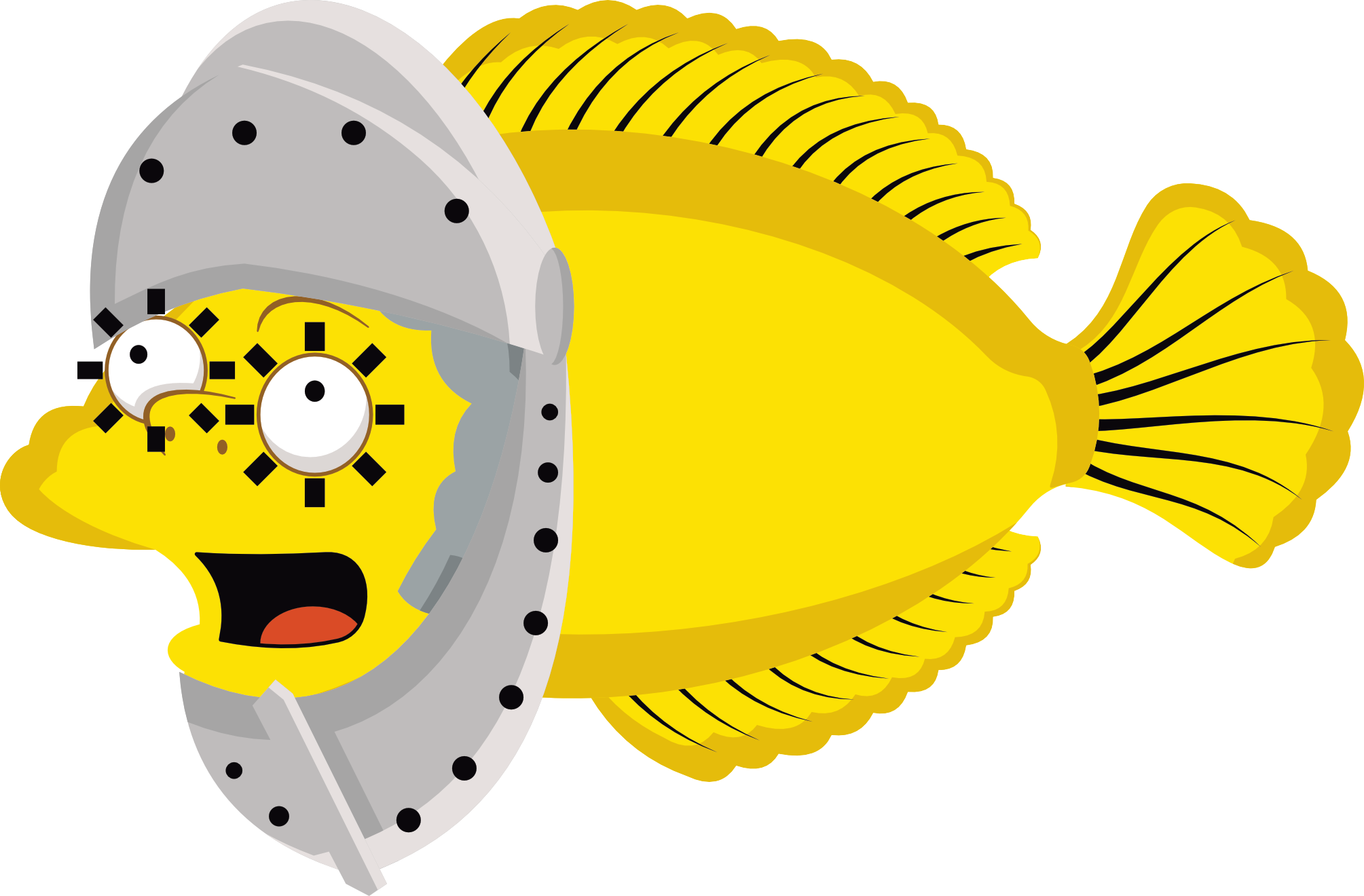 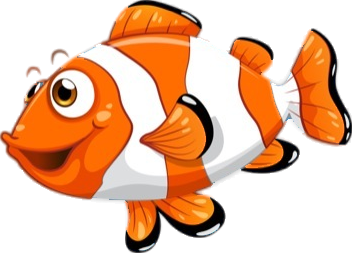 [Speaker Notes: and 70%]
PHARMACOKINETIC INTERACTIONS                                                                                                          3 of 3
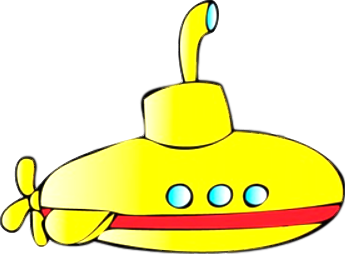 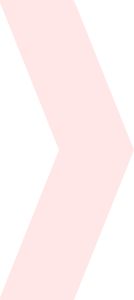 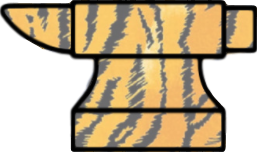 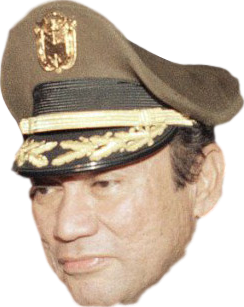 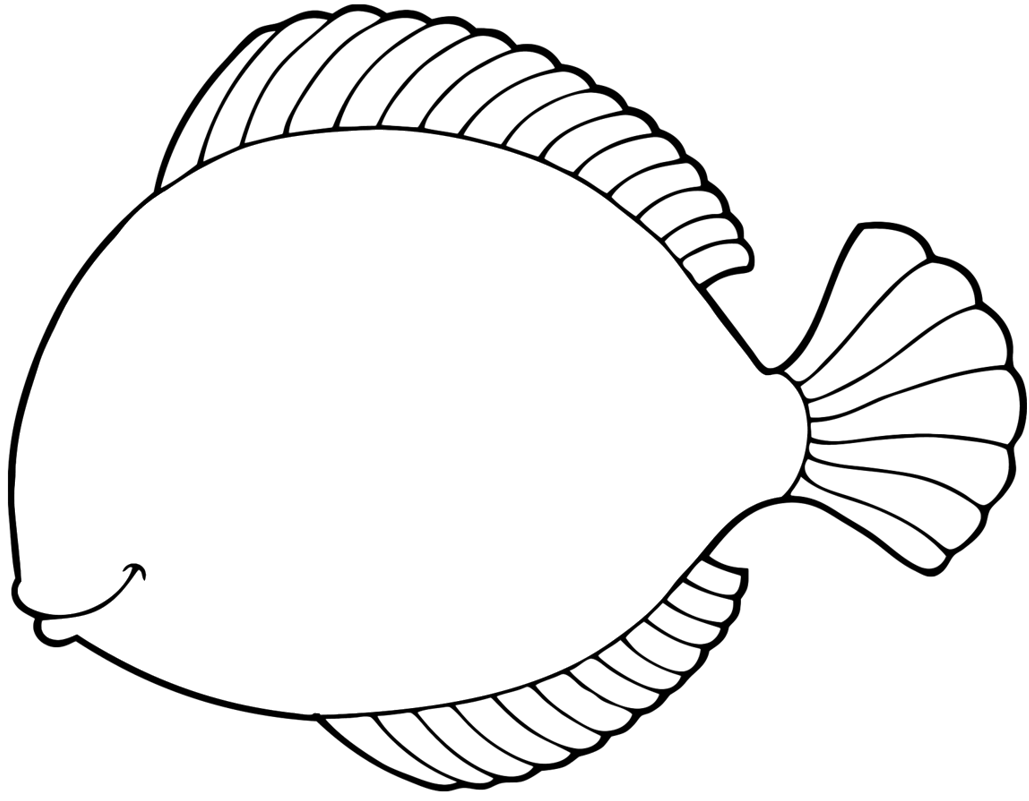 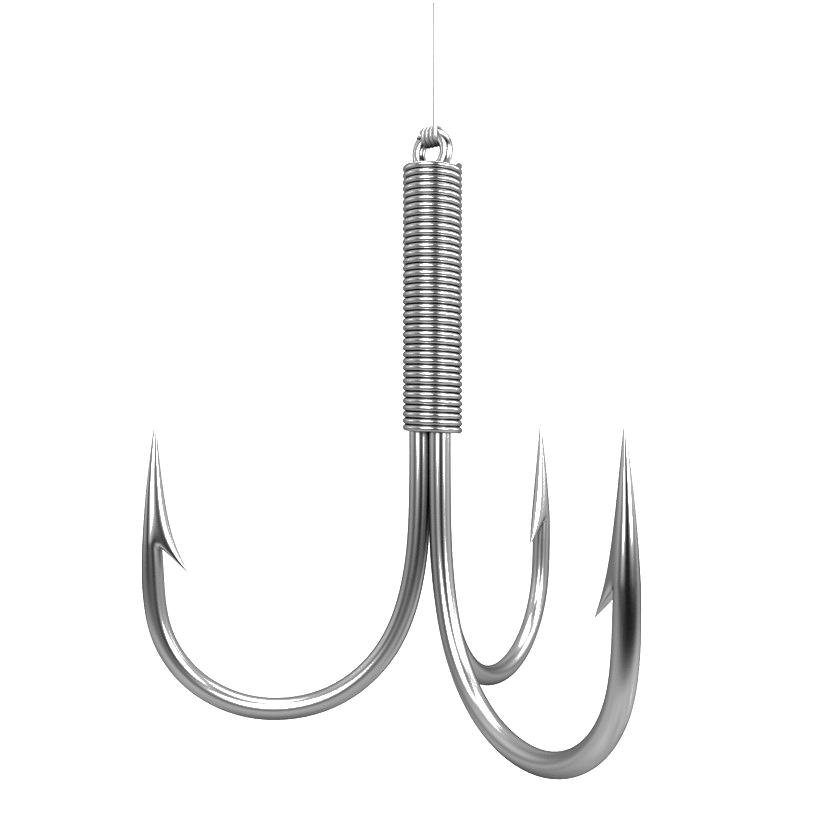 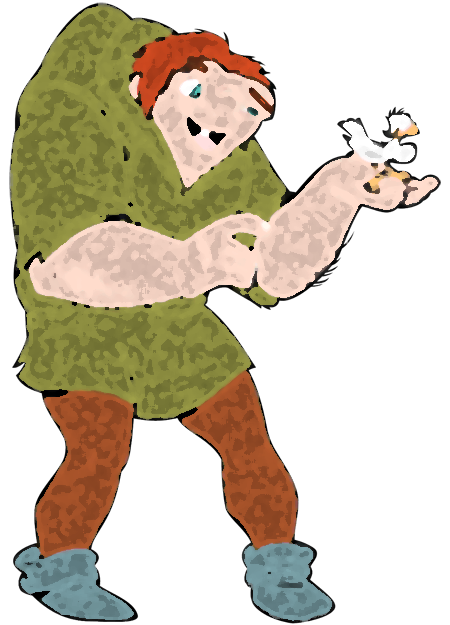 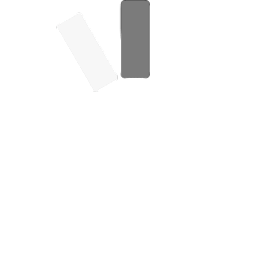 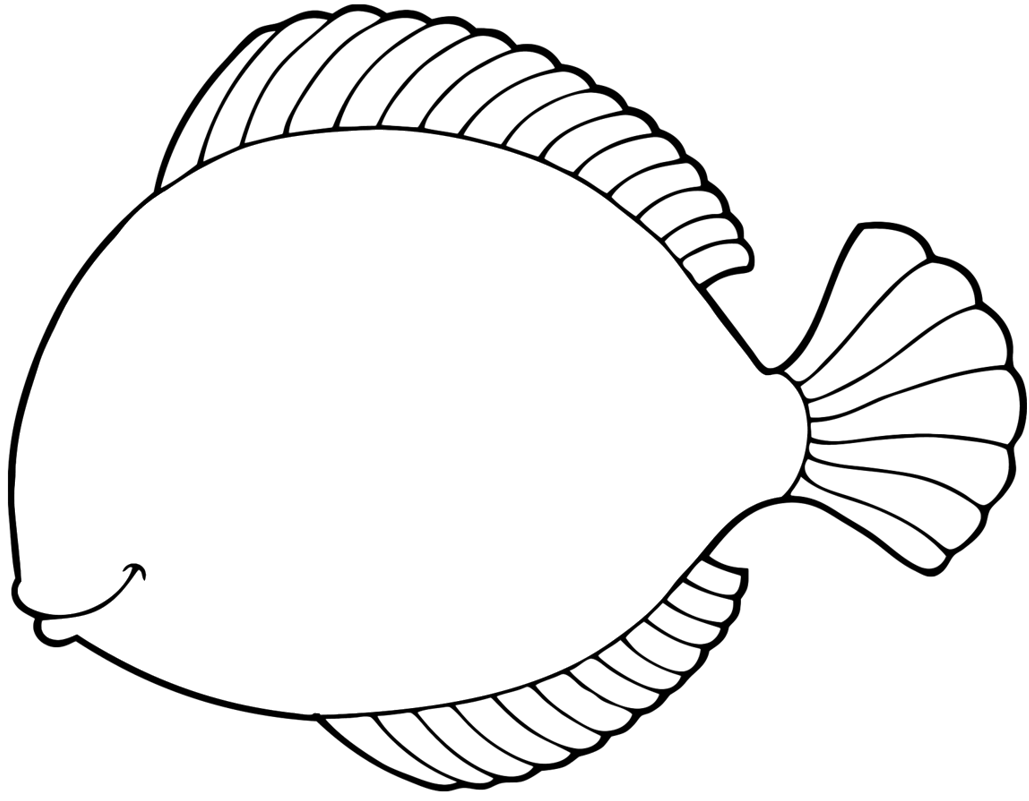 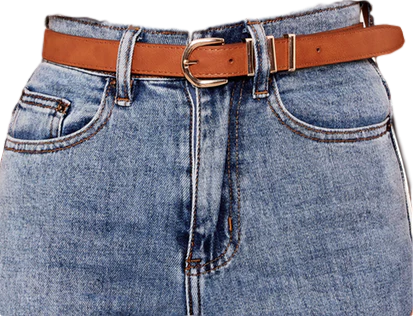 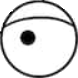 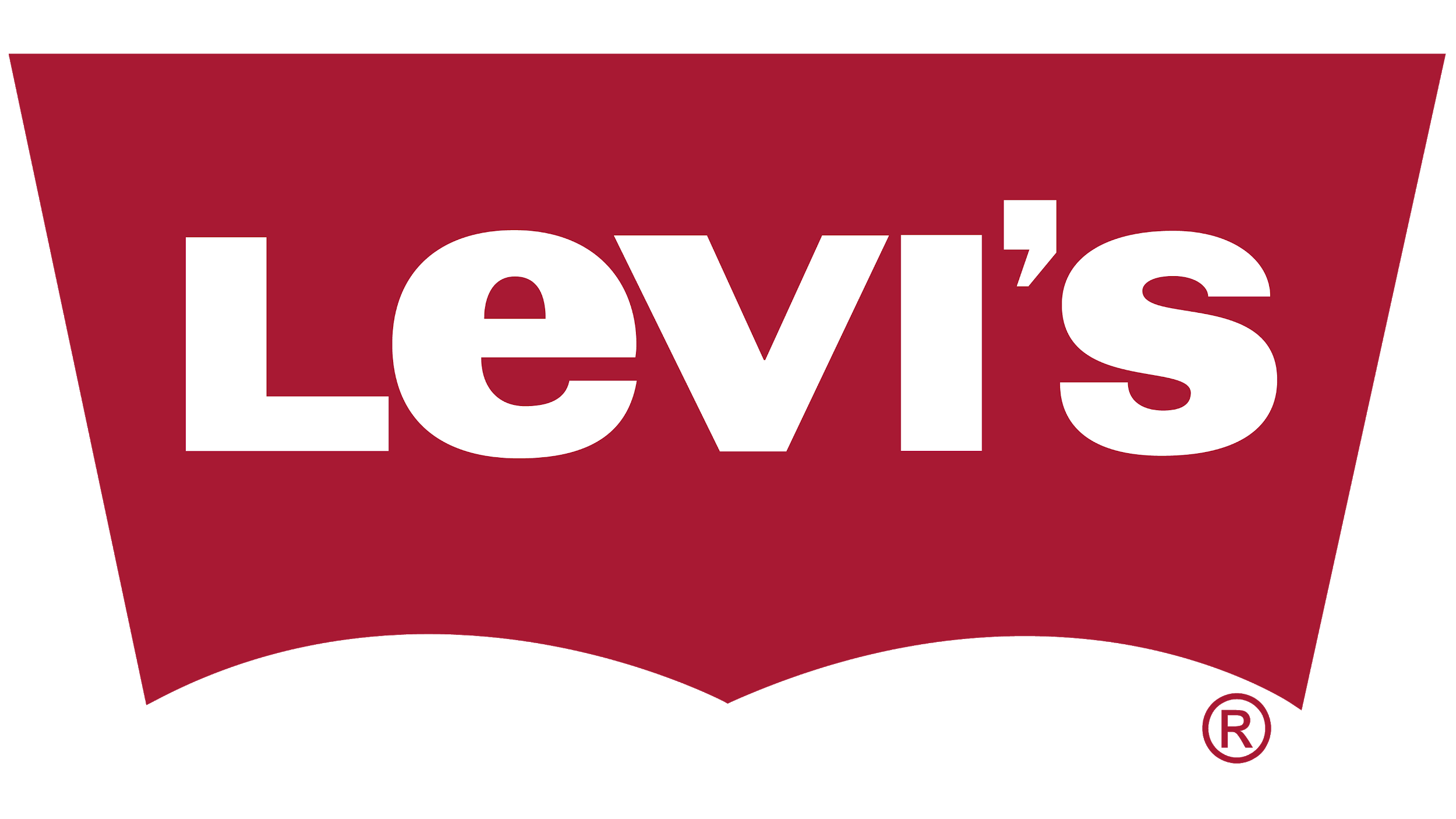 PLENTY
OF 
FISH
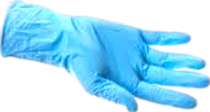 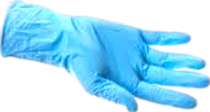 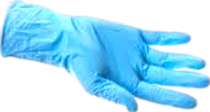 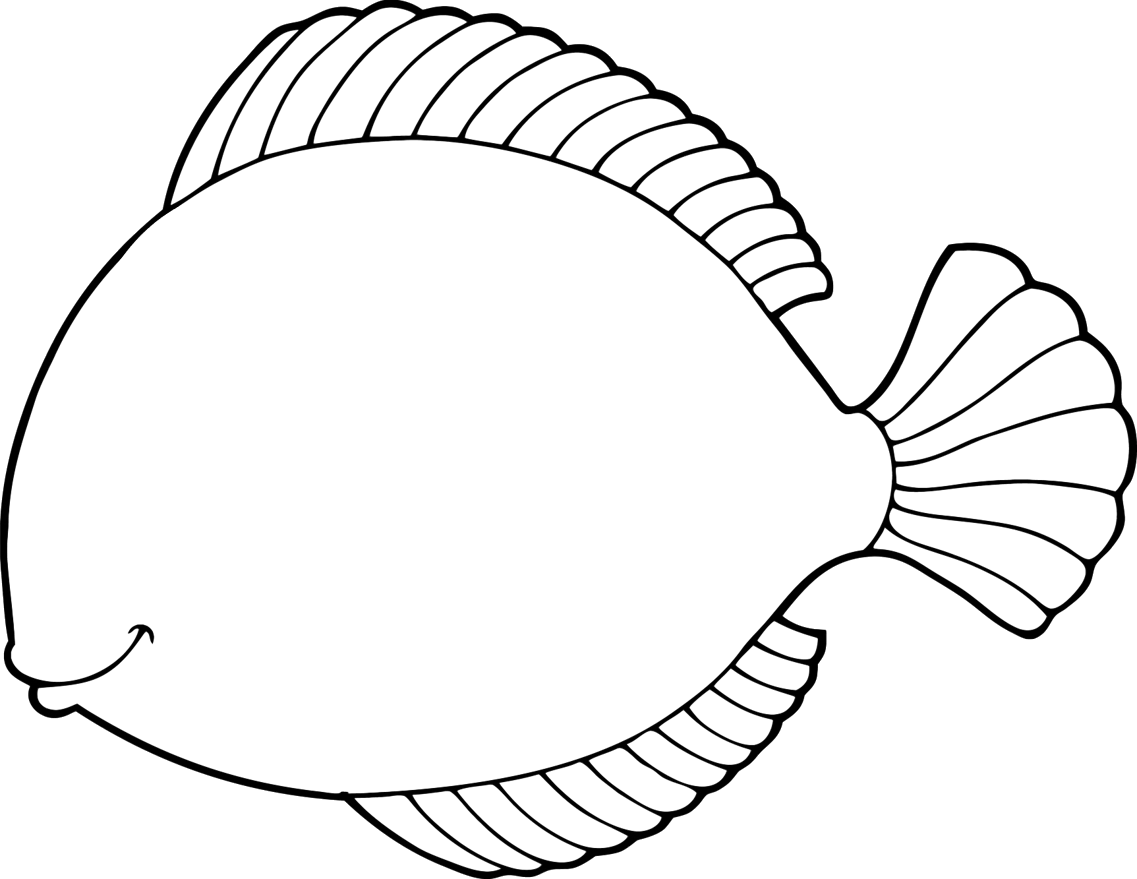 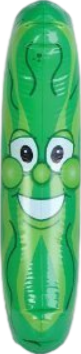 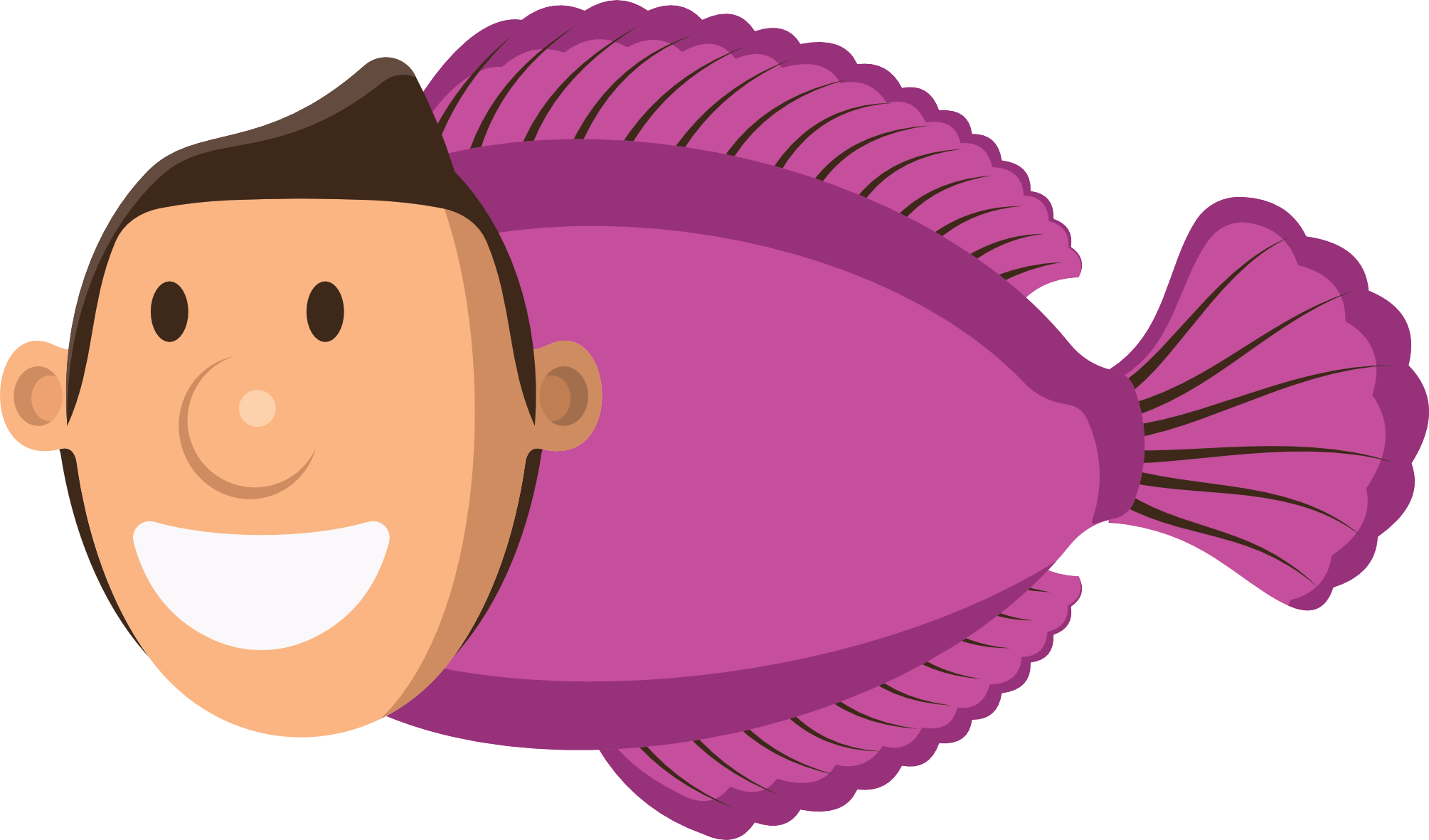 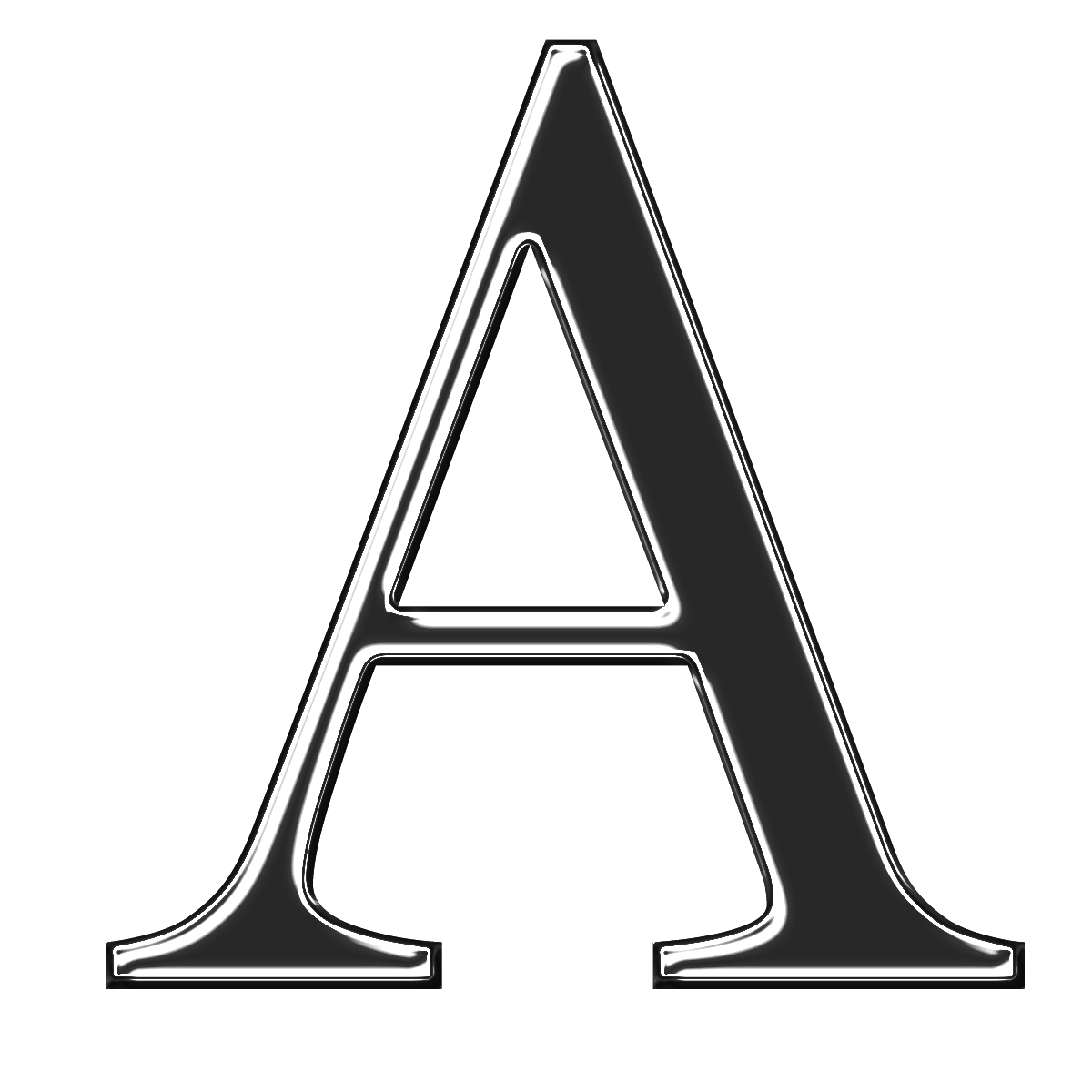 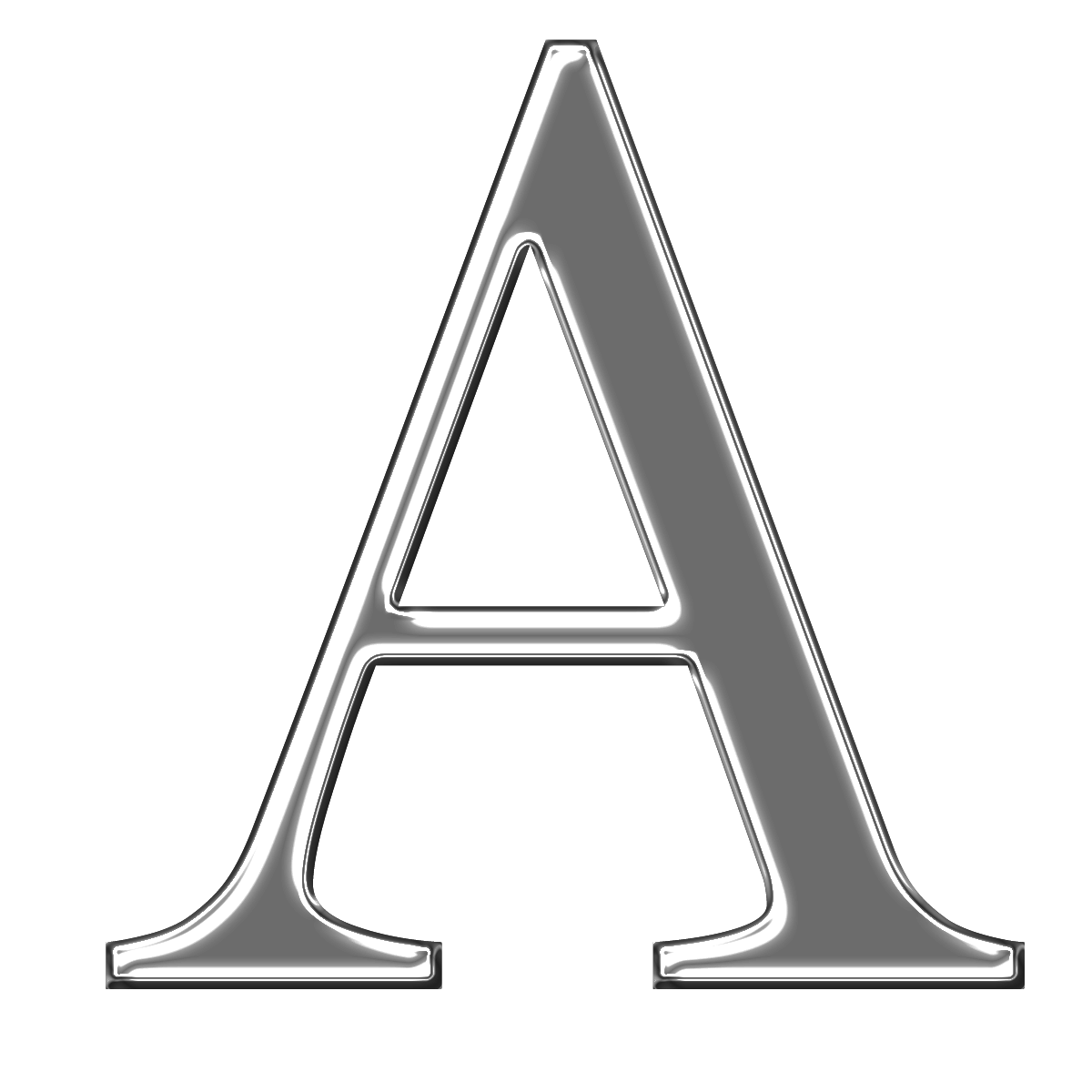 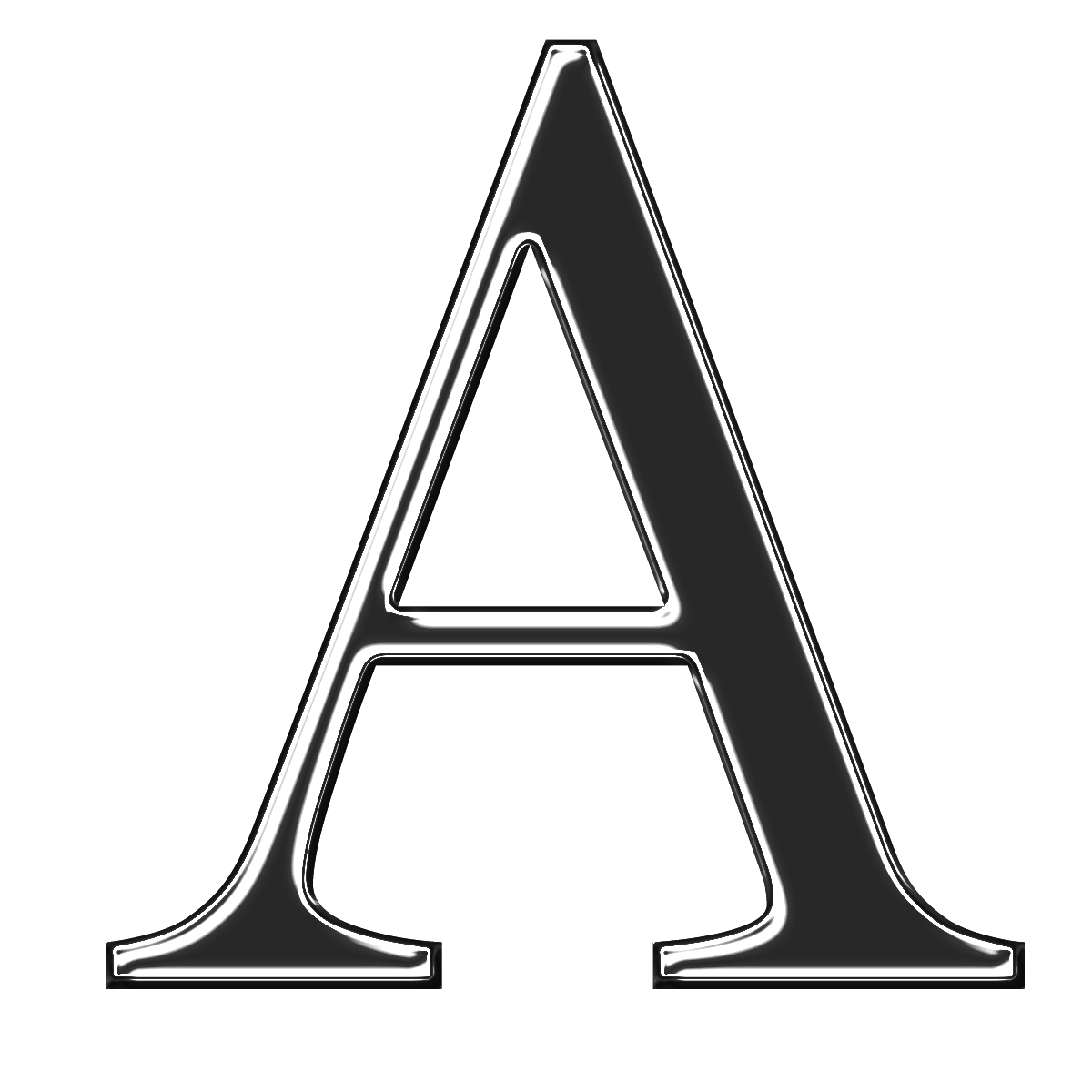 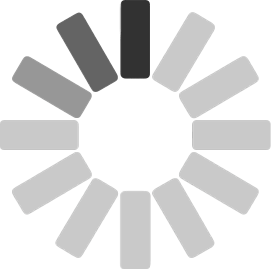 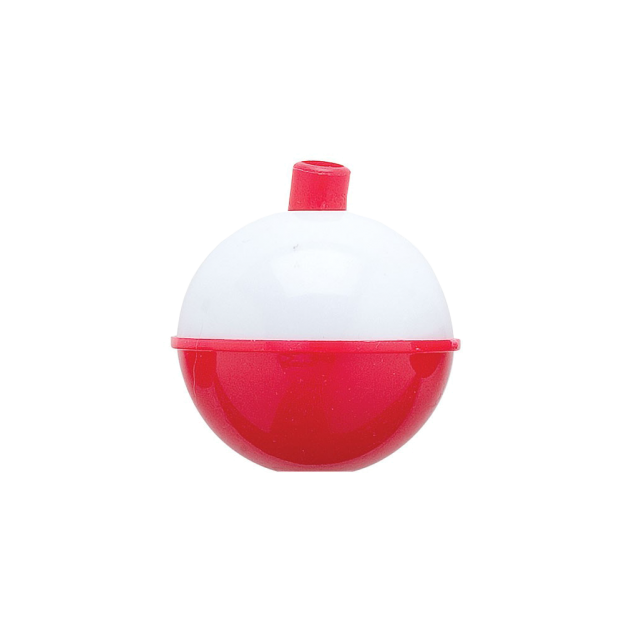 LUVOX
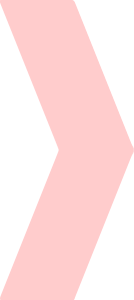 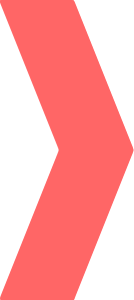 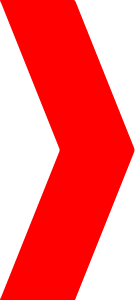 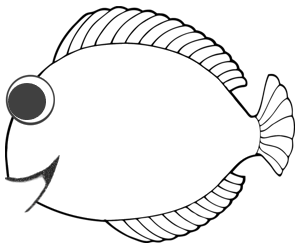 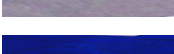 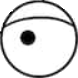 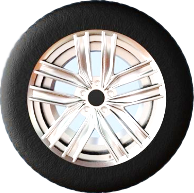 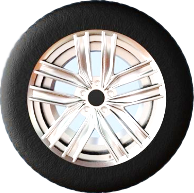 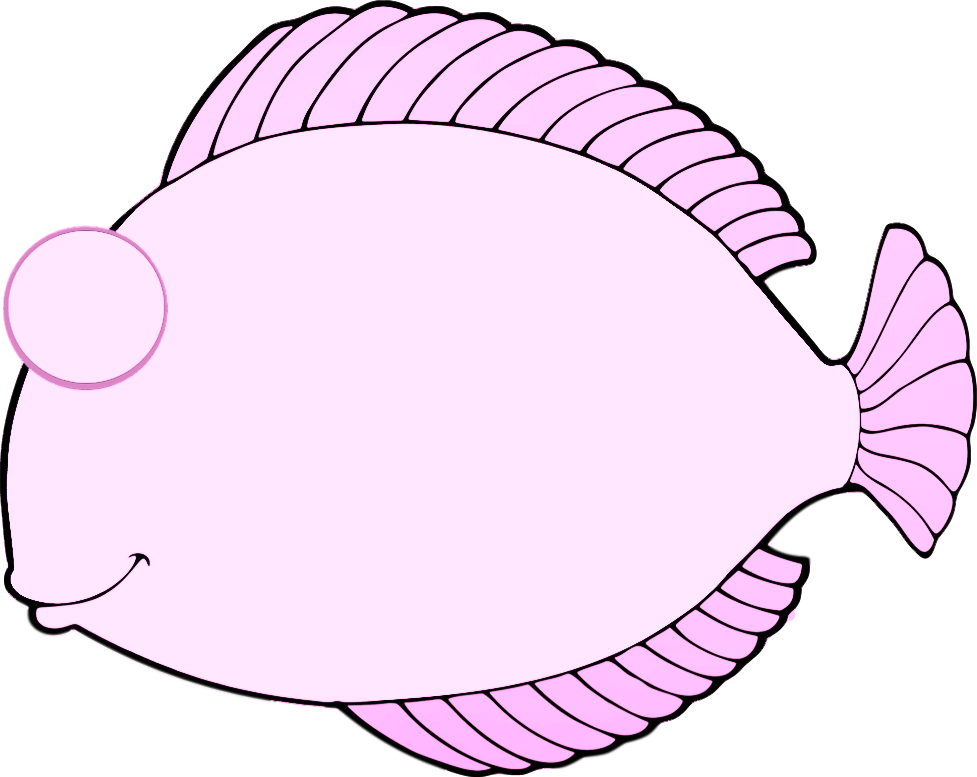 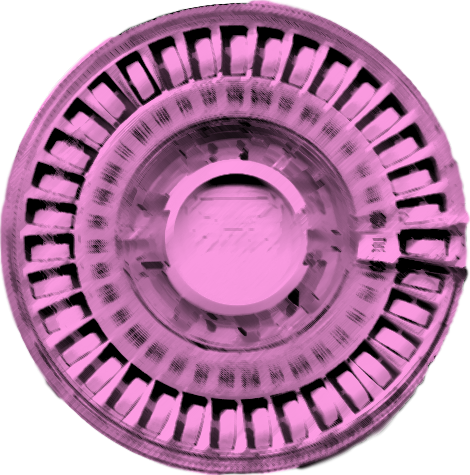 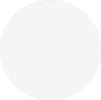 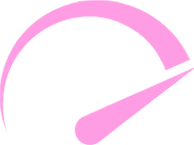 [Speaker Notes: of CYP activity in the gut.]
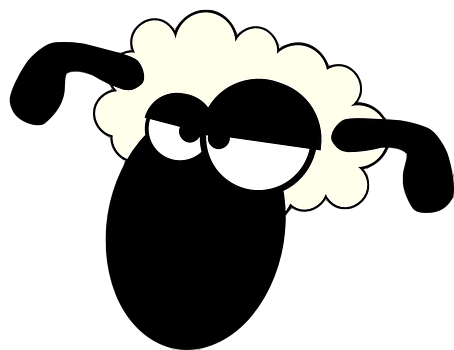 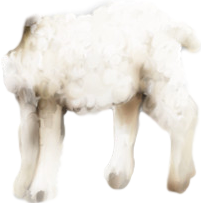 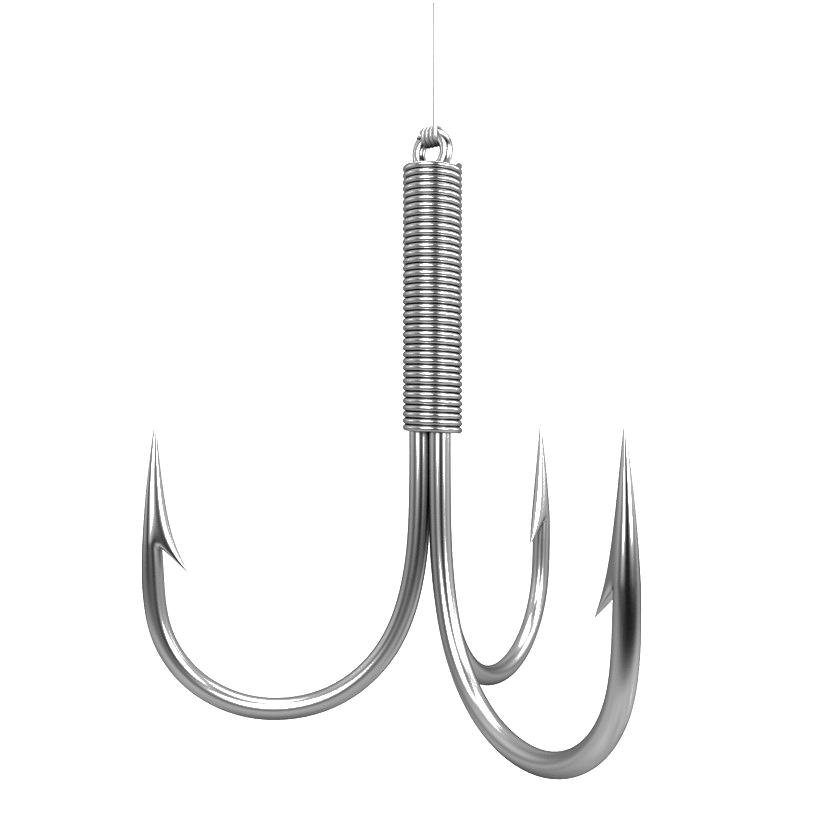 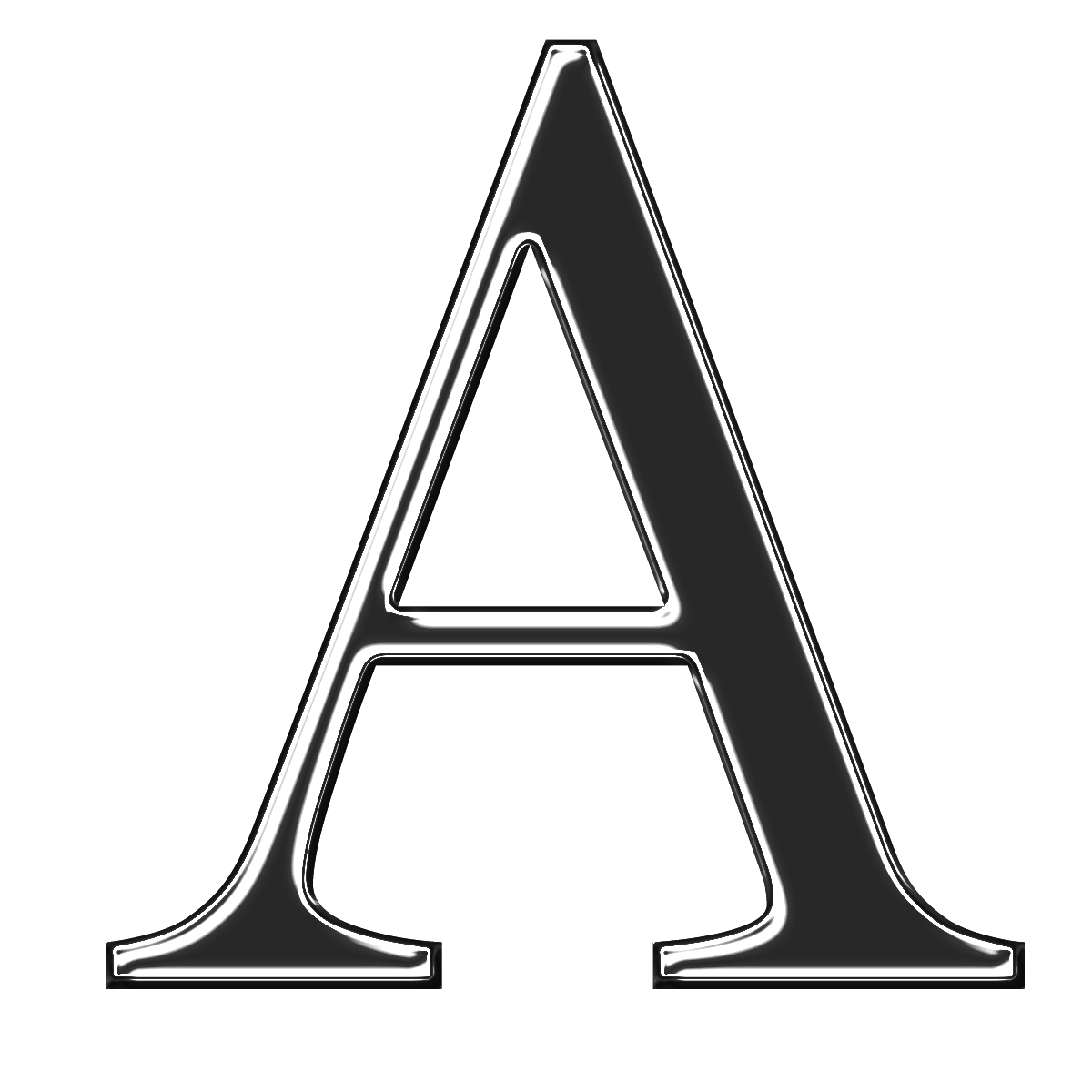 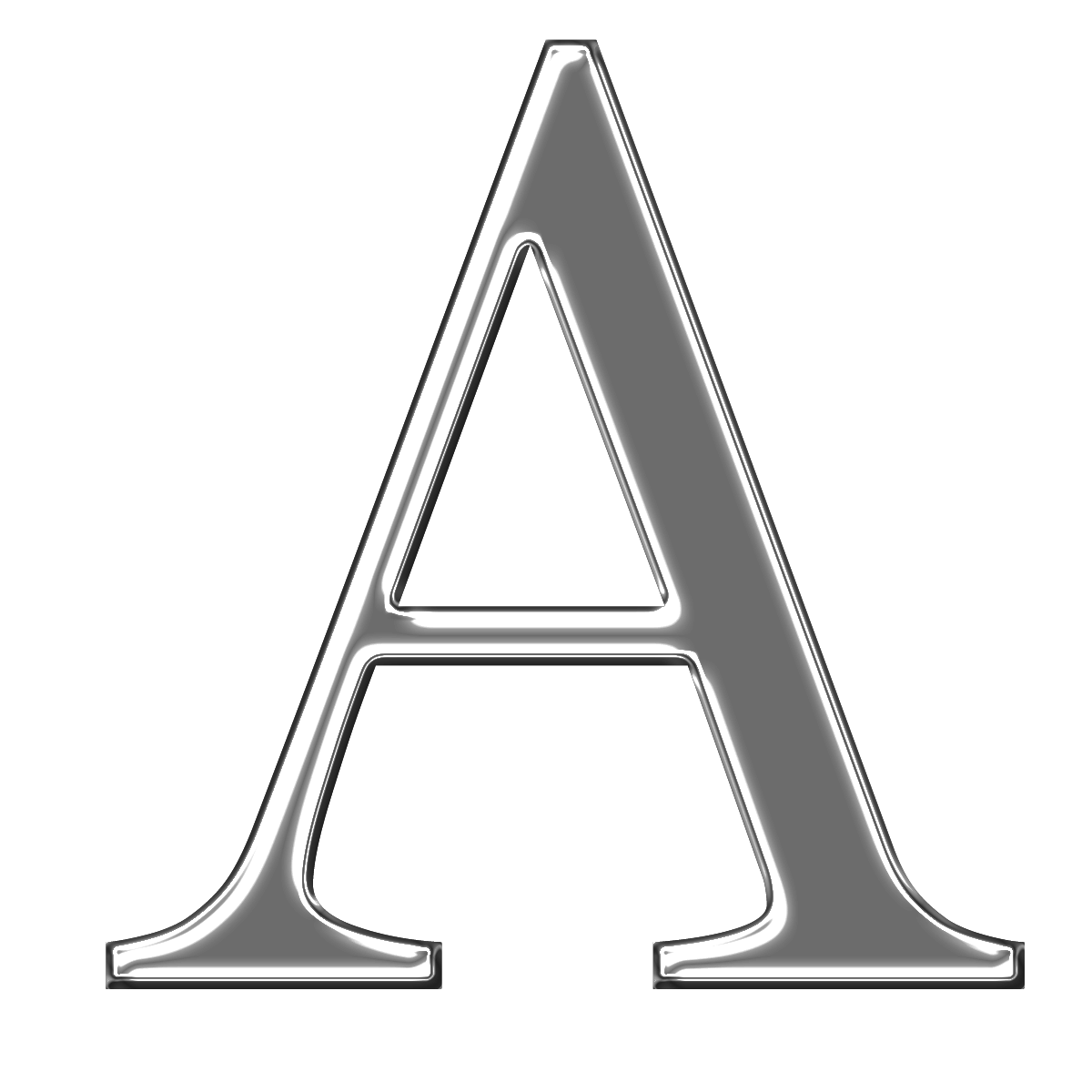 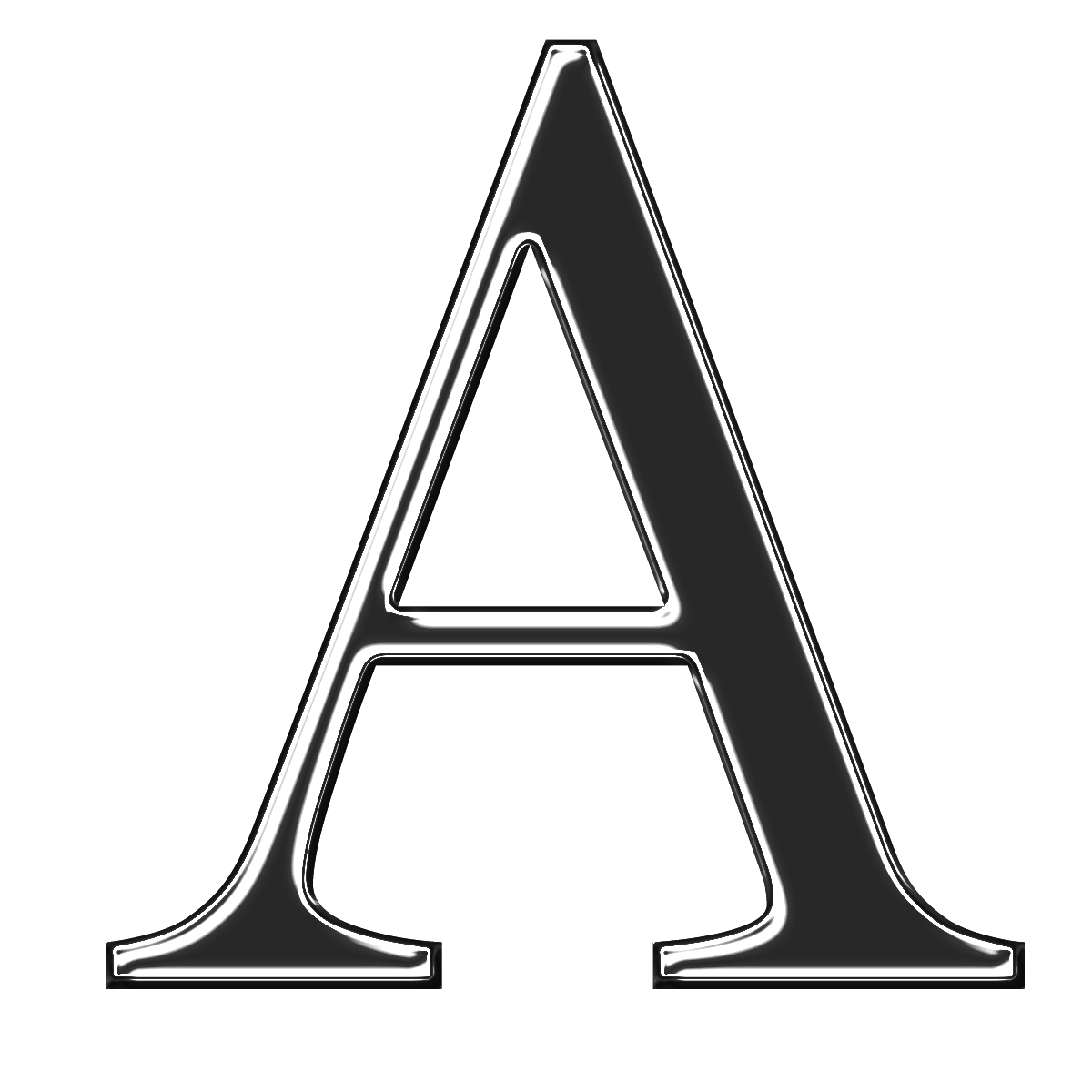 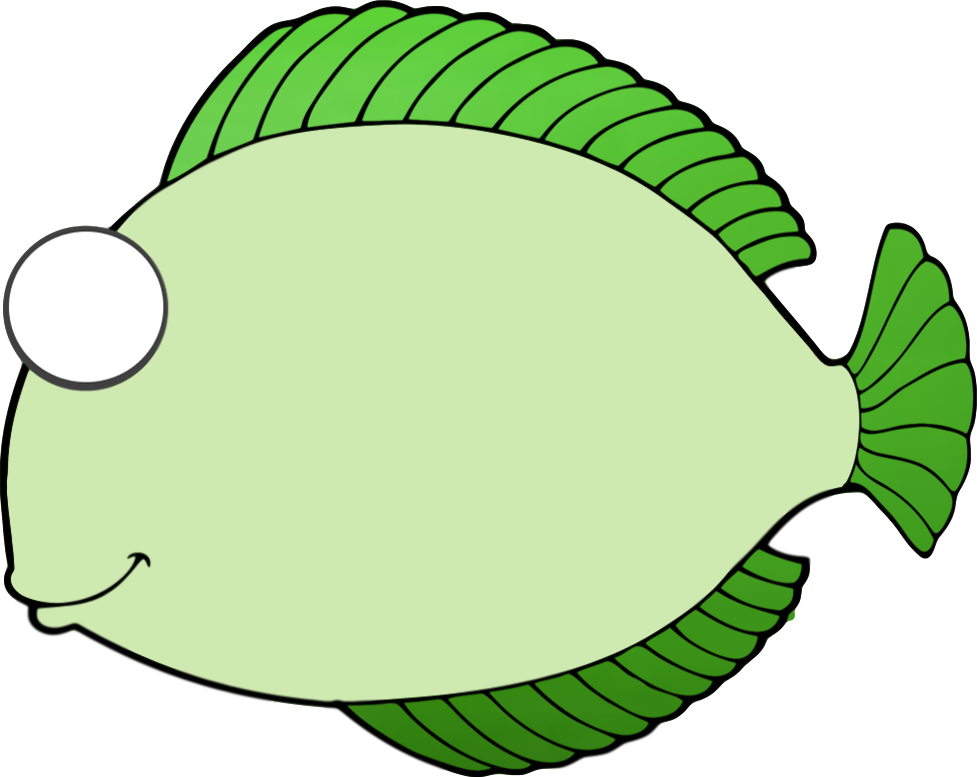 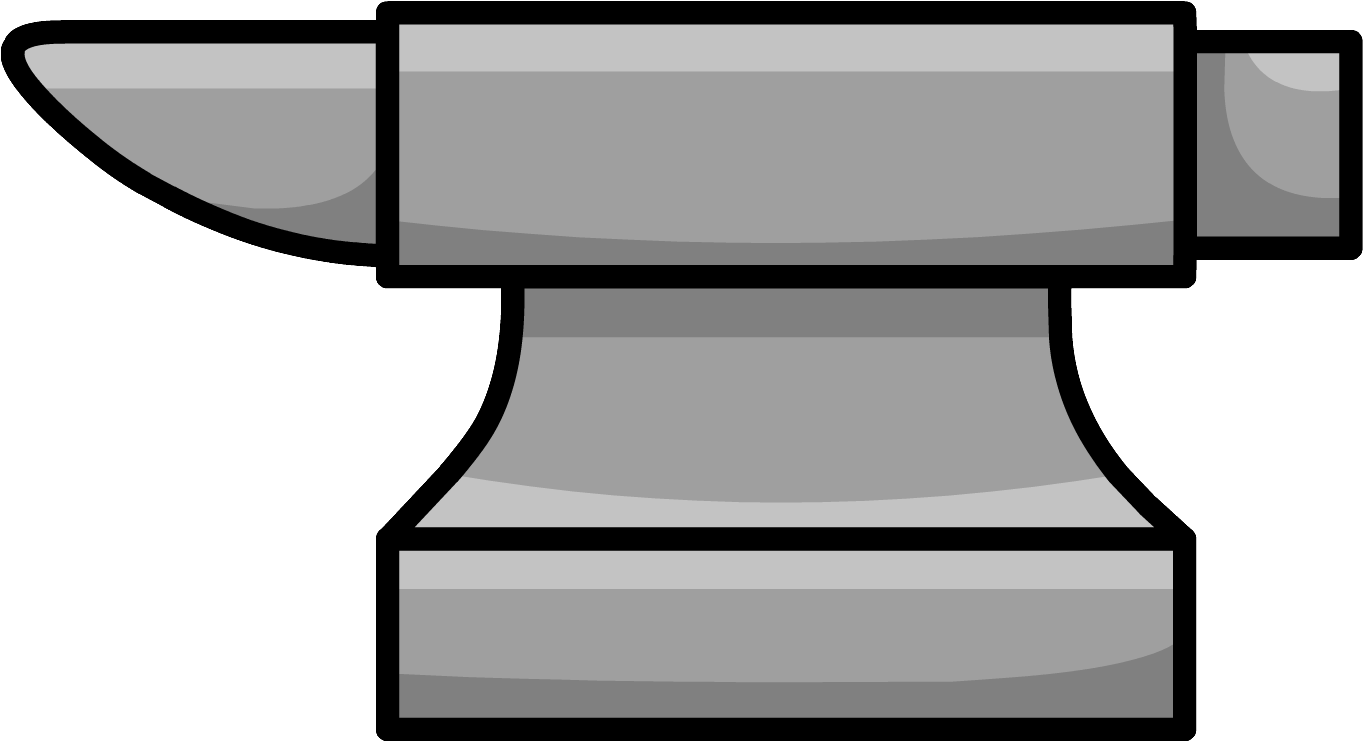 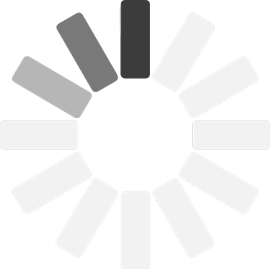 PHARMACOKINETIC INTERACTIONS                                                                                                          3 of 3
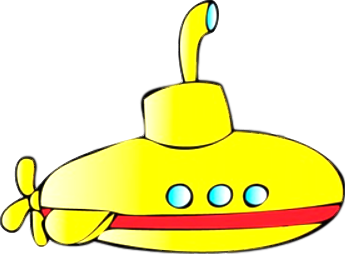 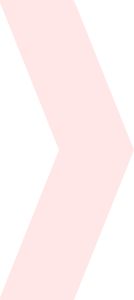 Lemborexant
Lumateperone
Lurasidone
Pimavanserin
Pimozide
Quetiapine
Sildenafil
Simvastatin
  Suvorexant    
  Tadalafil
  Valbenazine
  Vilazodone
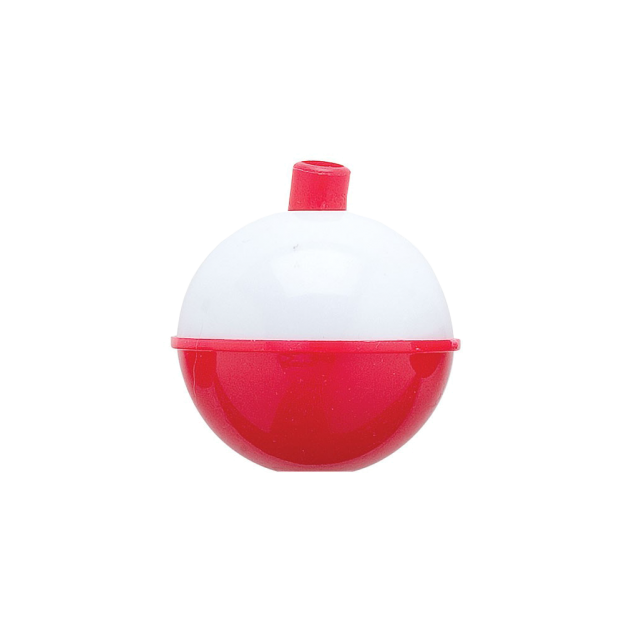 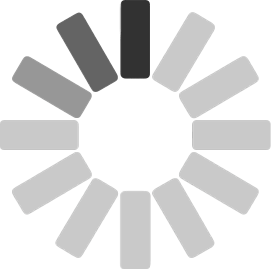 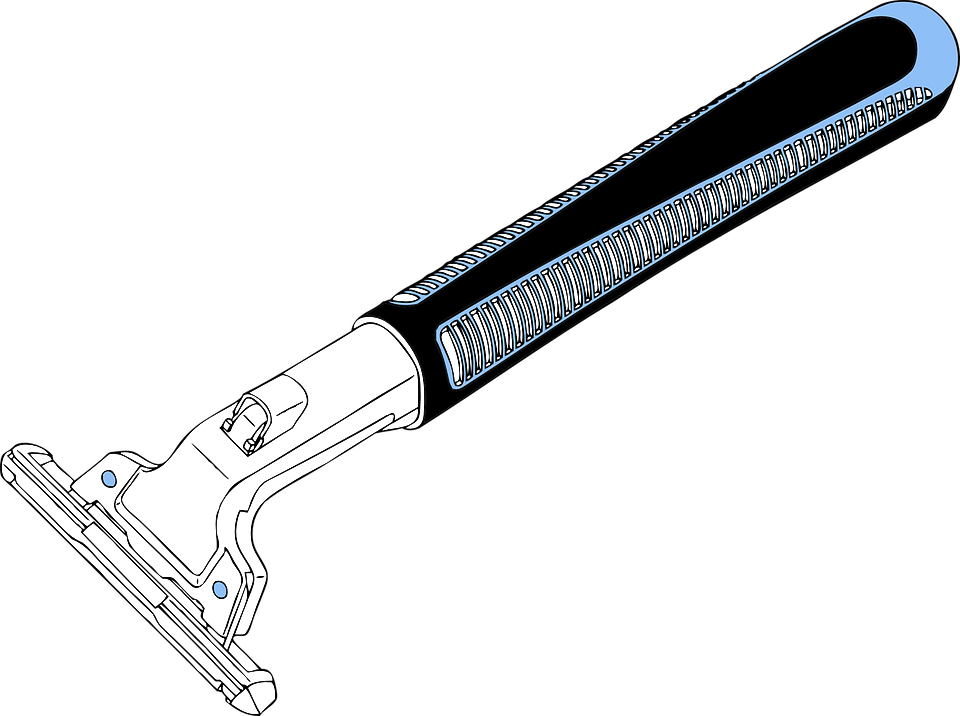 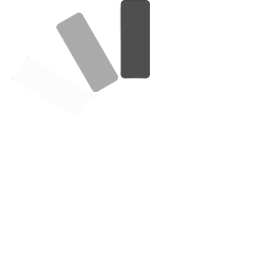 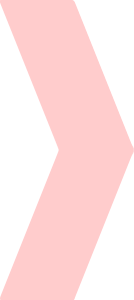 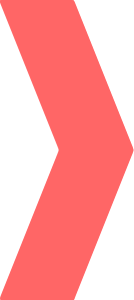 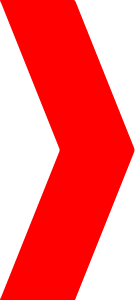 [Speaker Notes: Time to shave some sheep]
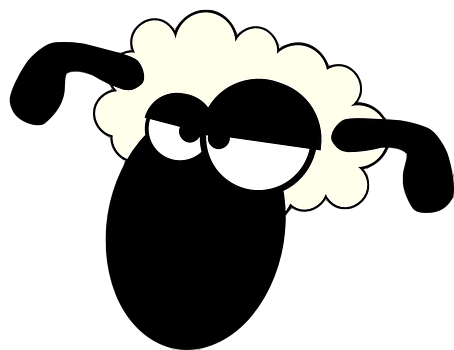 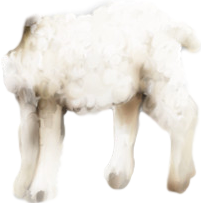 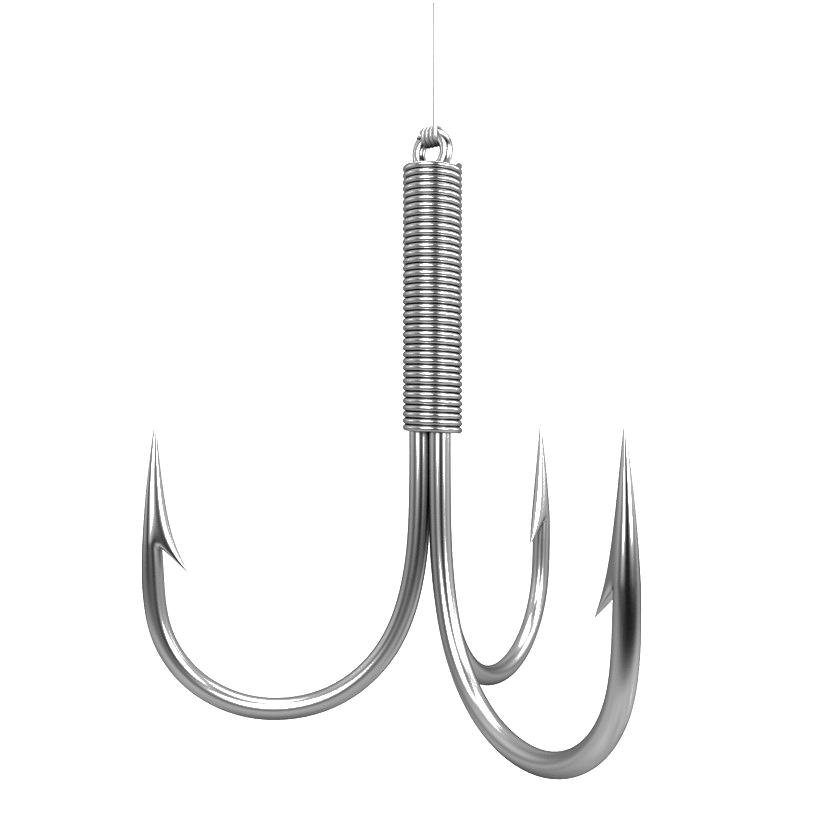 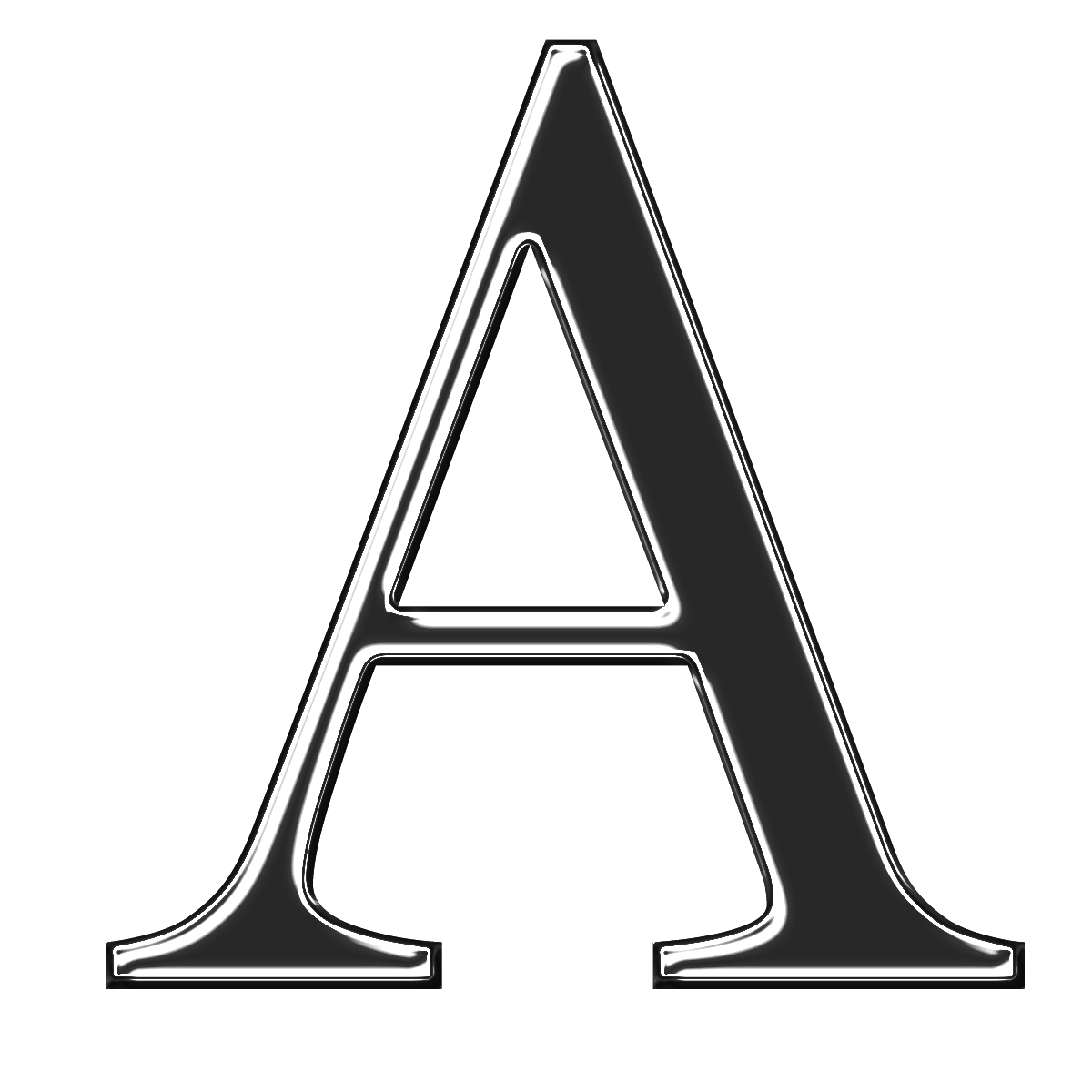 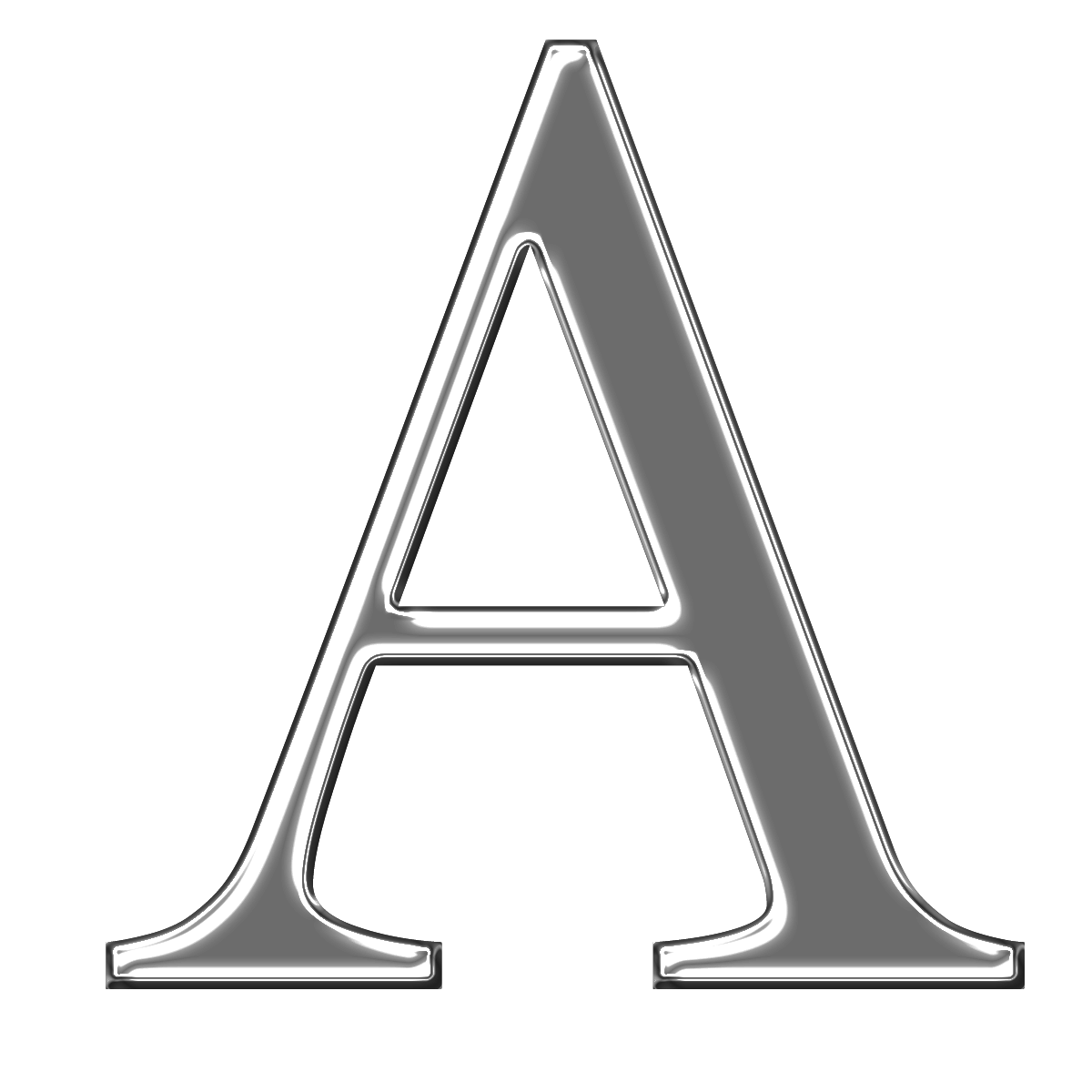 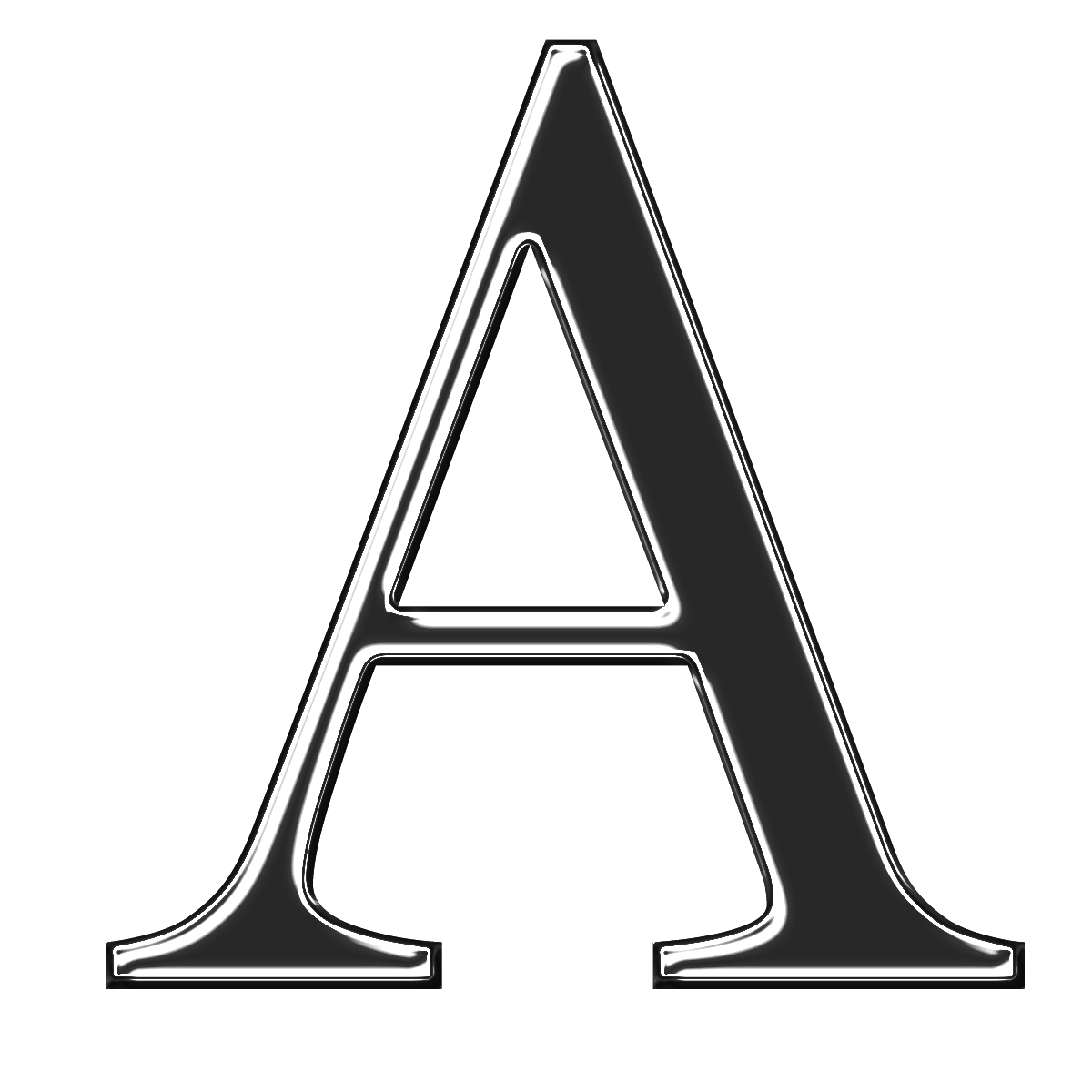 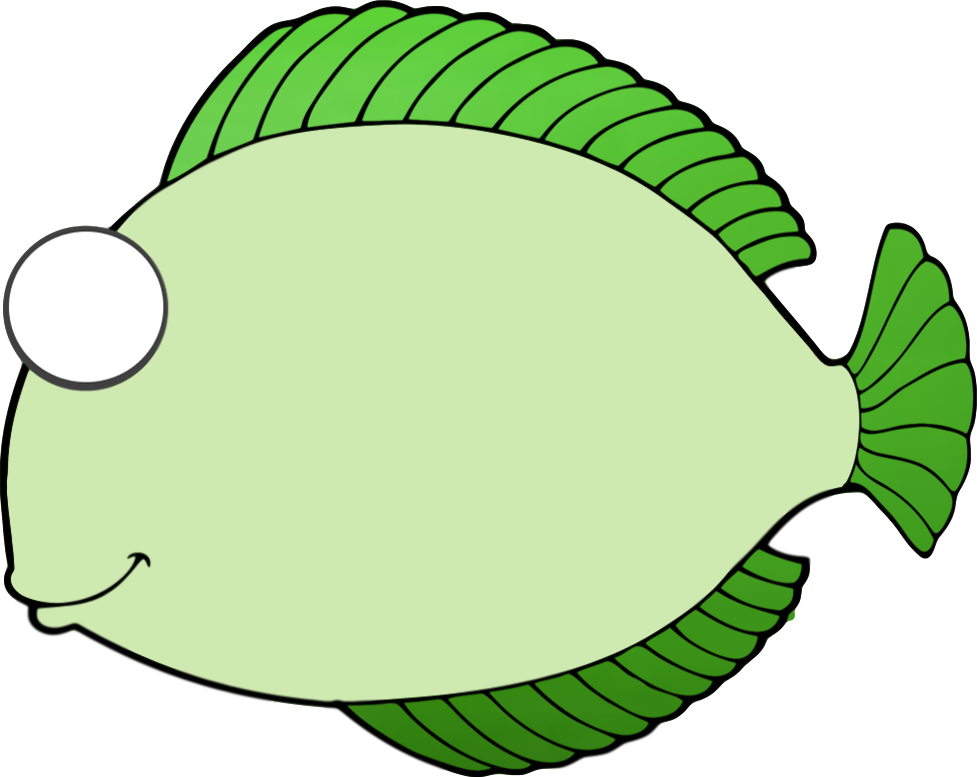 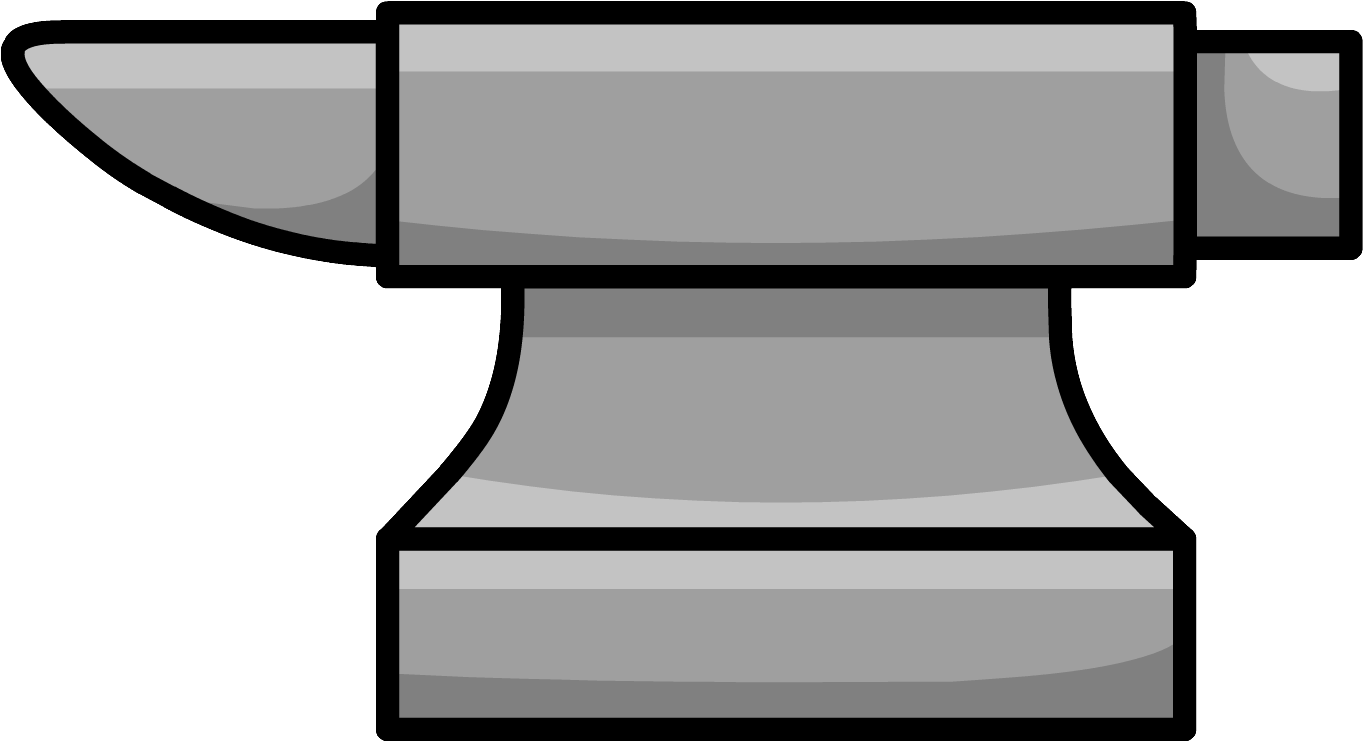 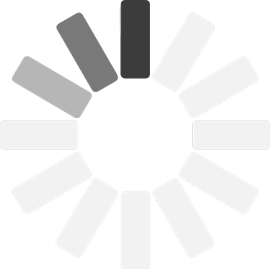 PHARMACOKINETIC INTERACTIONS                                                                                                          3 of 3
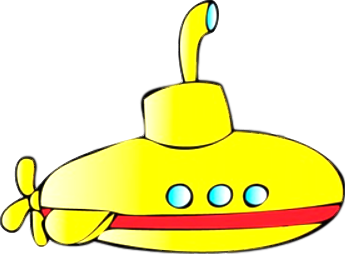 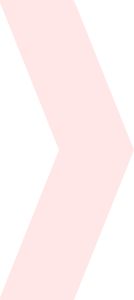 Lemborexant
Lumateperone
Lurasidone
Pimavanserin
Pimozide
Quetiapine
Sildenafil
Simvastatin
  Suvorexant    
  Tadalafil
  Valbenazine
  Vilazodone
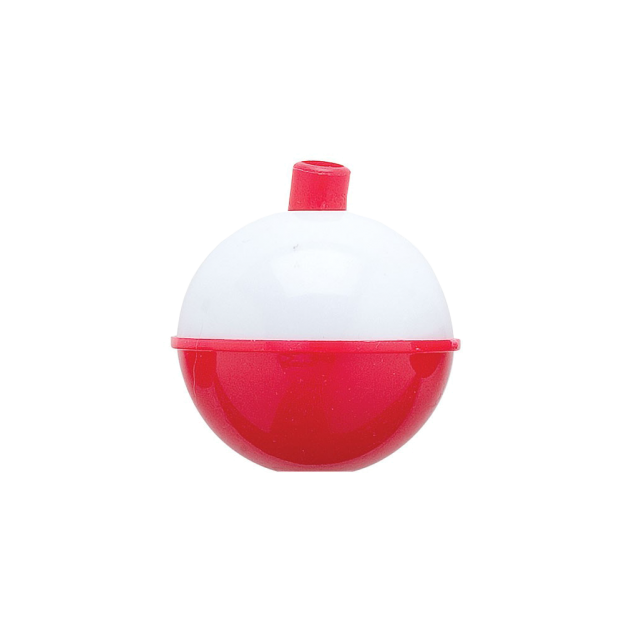 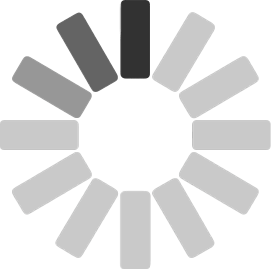 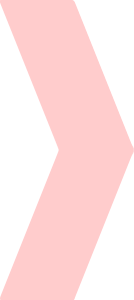 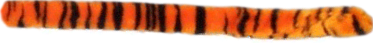 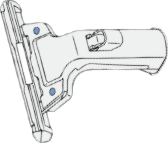 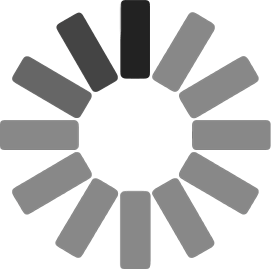 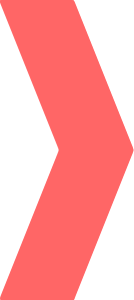 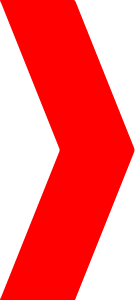 [Speaker Notes: Tegretol is a razor]
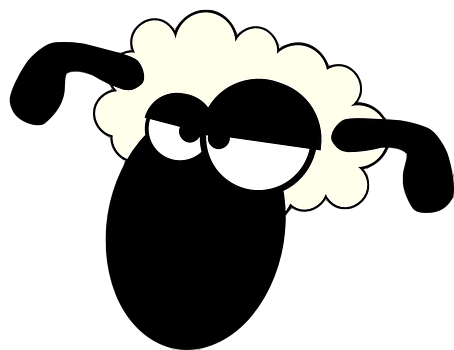 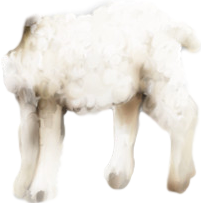 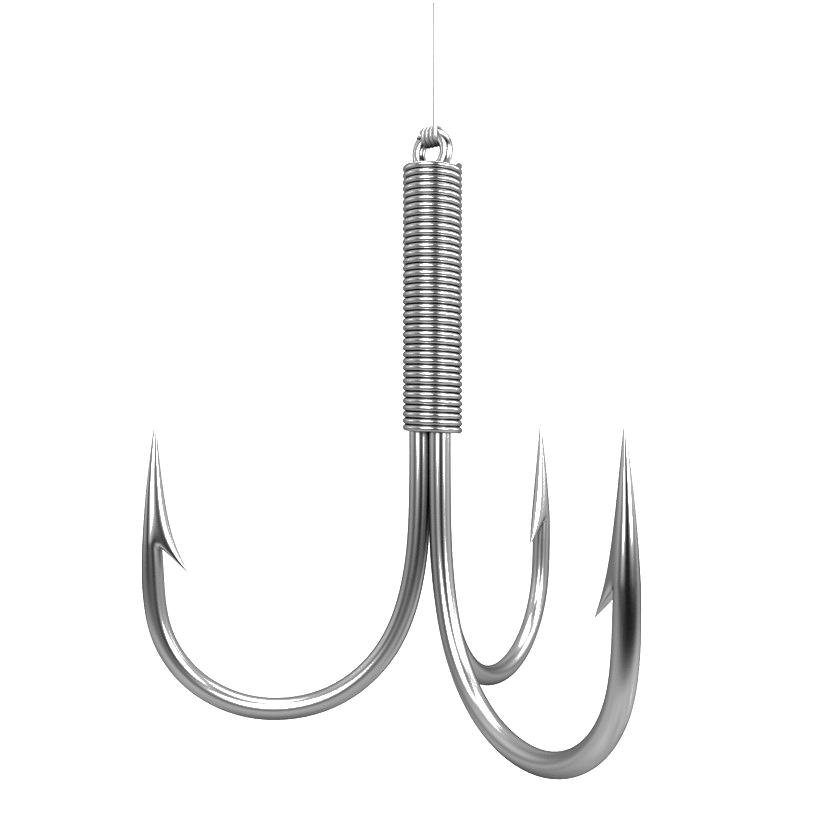 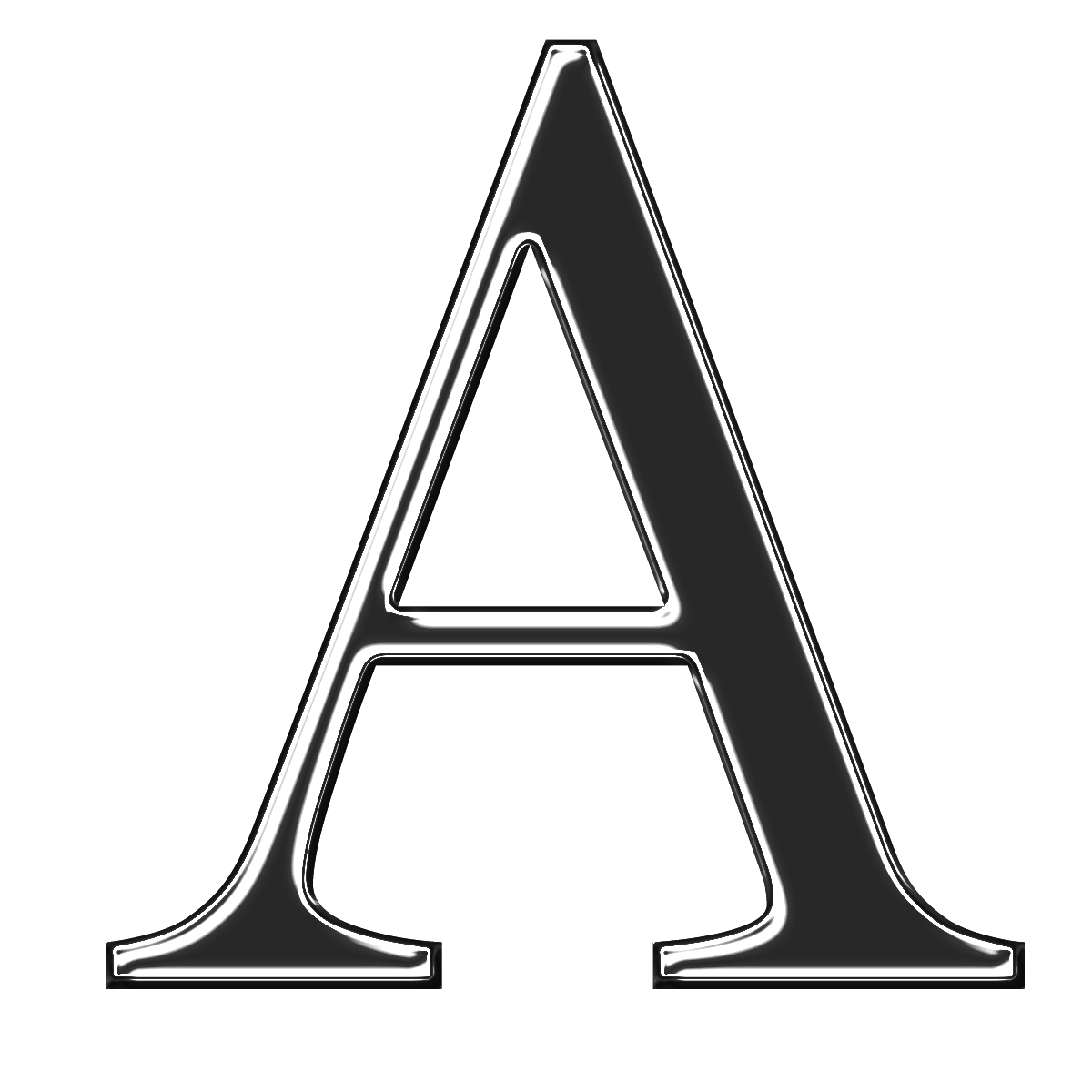 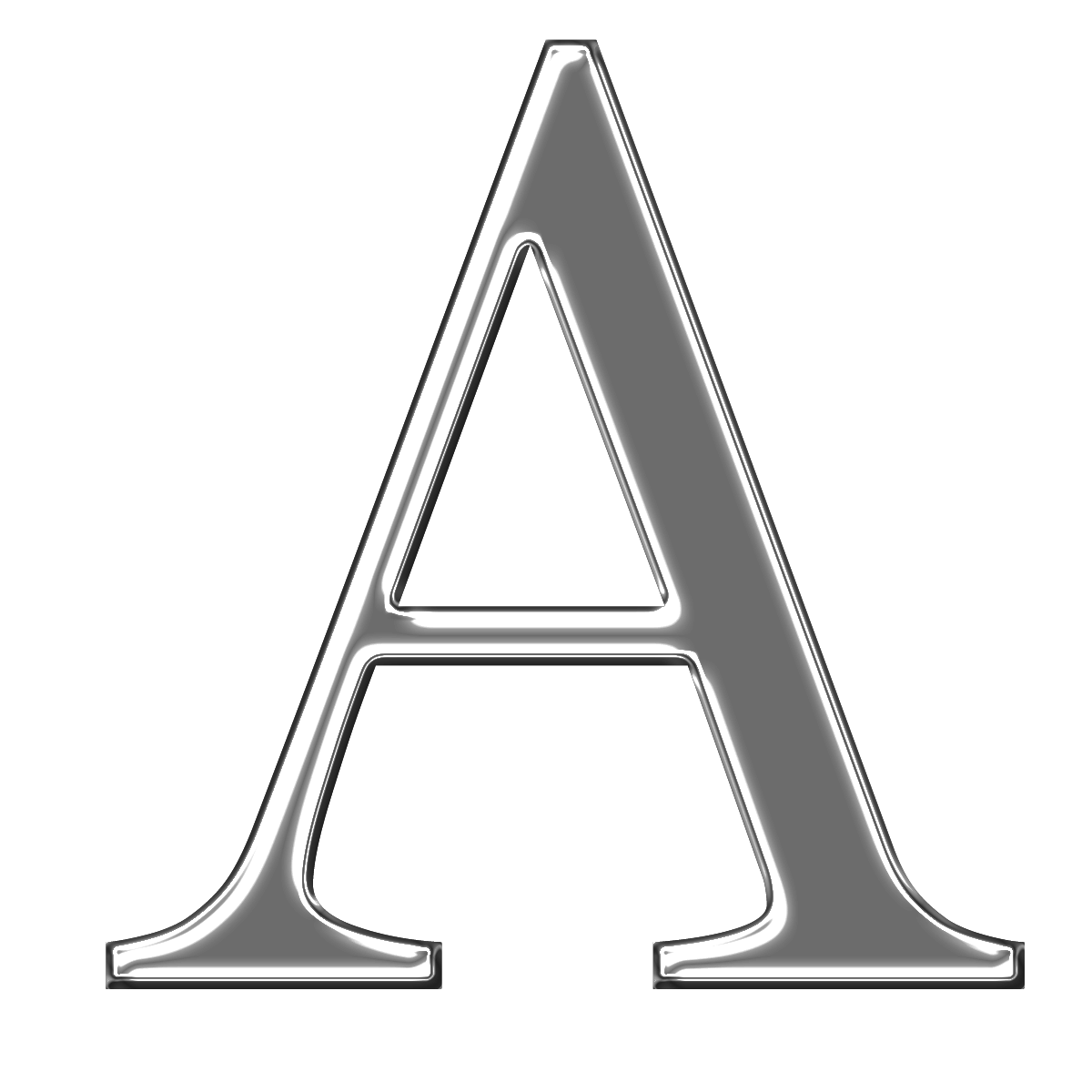 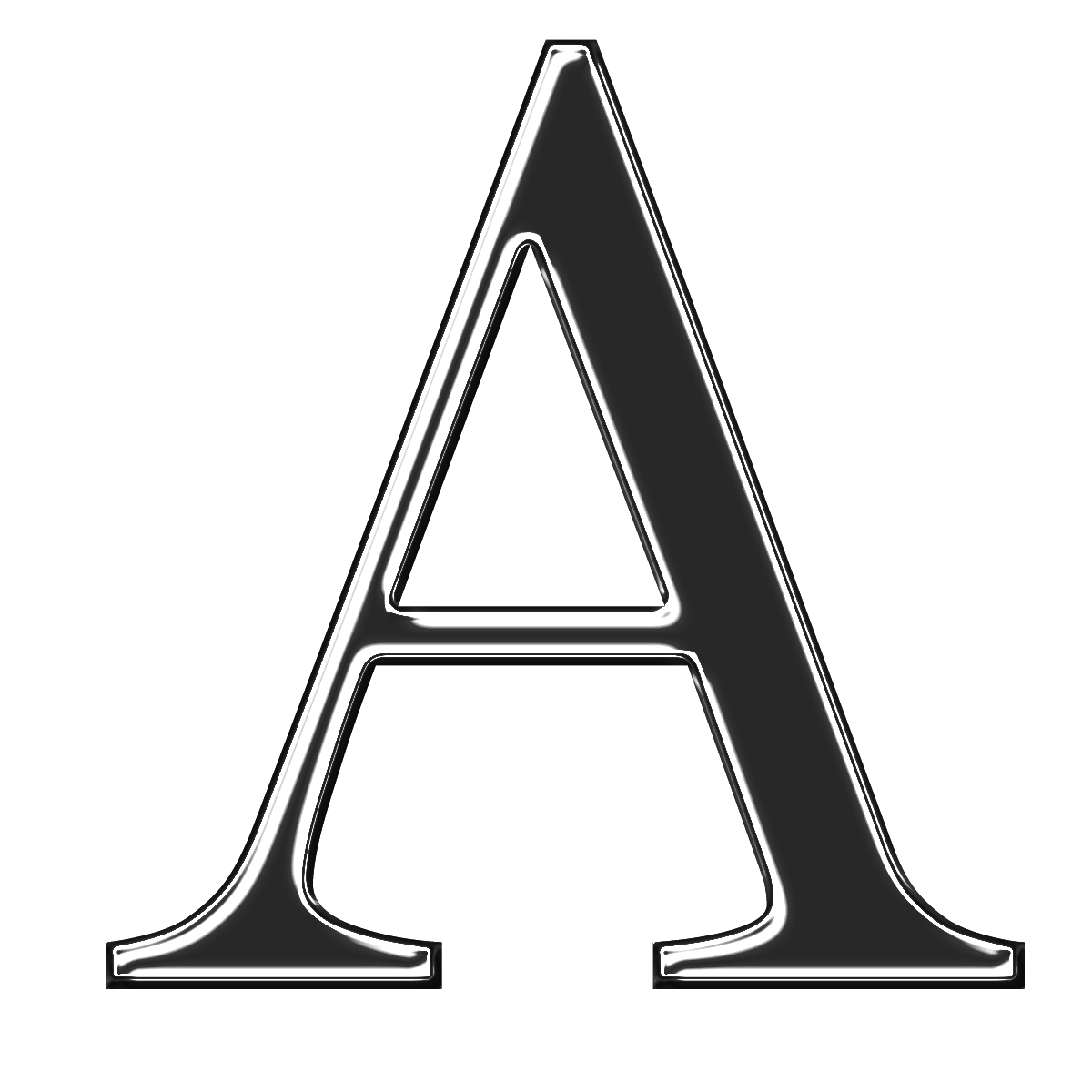 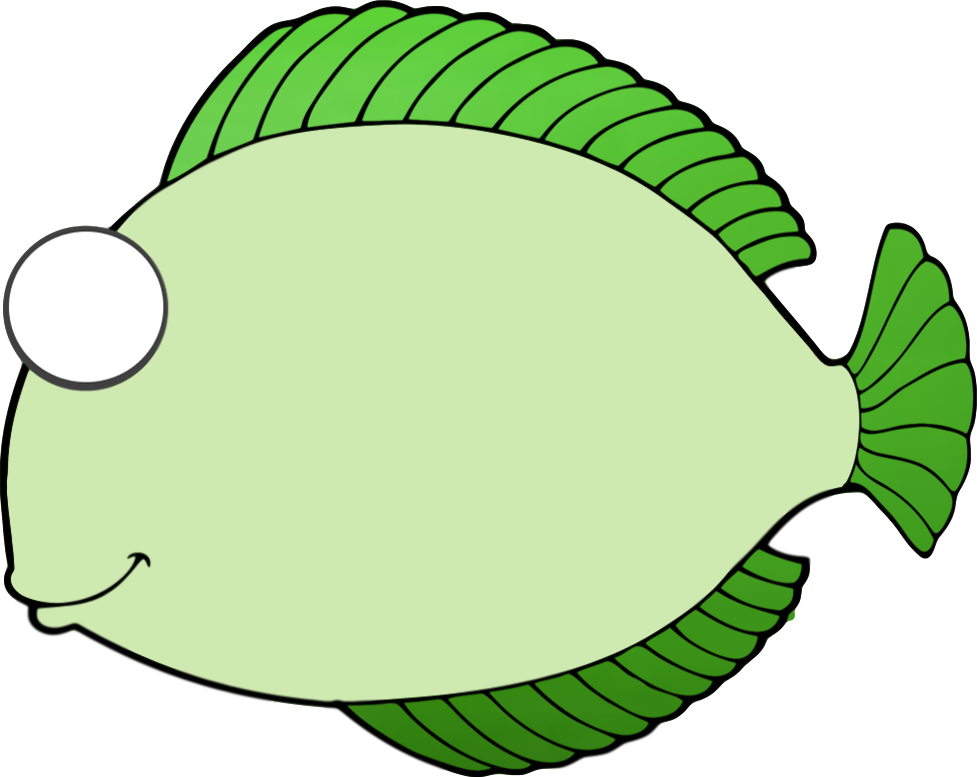 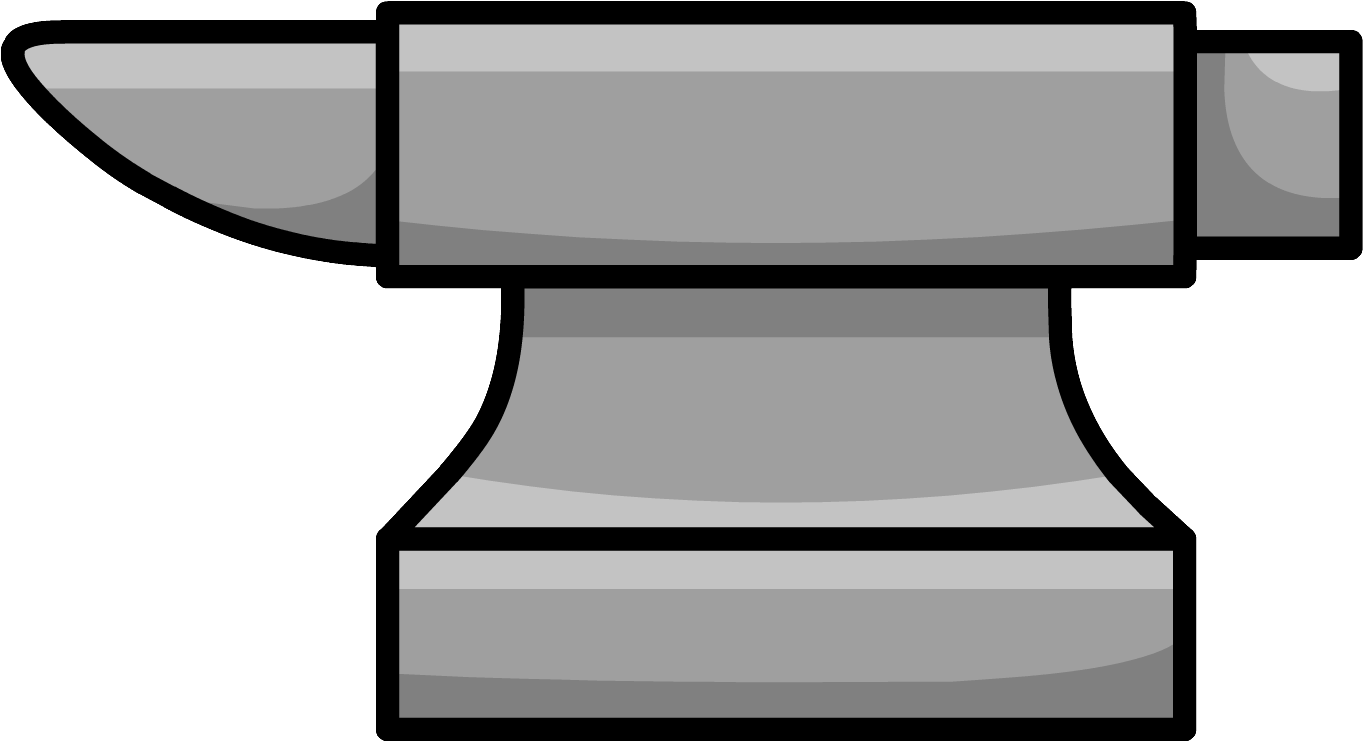 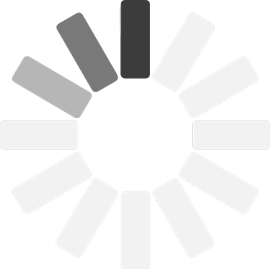 PHARMACOKINETIC INTERACTIONS                                                                                                          3 of 3
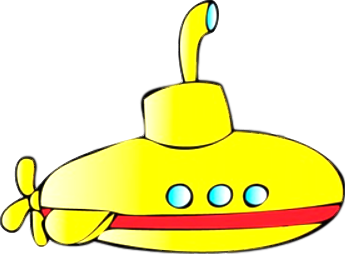 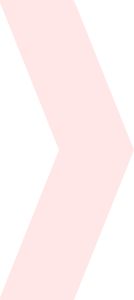 Lemborexant
Lumateperone
Lurasidone
Pimavanserin
Pimozide
Quetiapine
Sildenafil
Simvastatin
  Suvorexant    
  Tadalafil
  Valbenazine
  Vilazodone
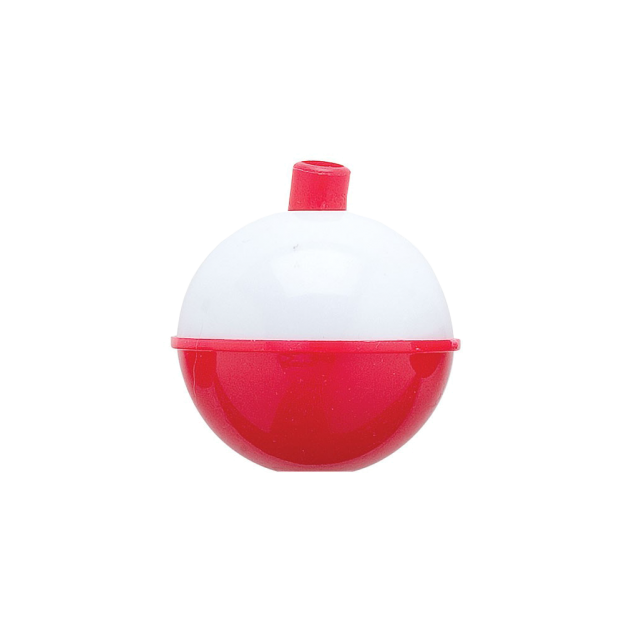 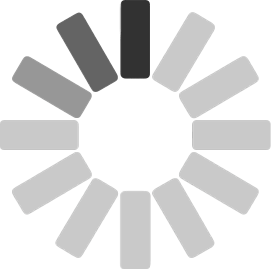 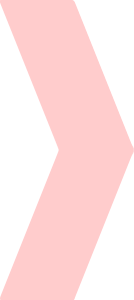 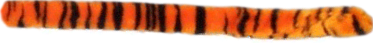 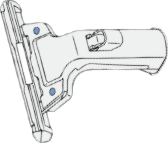 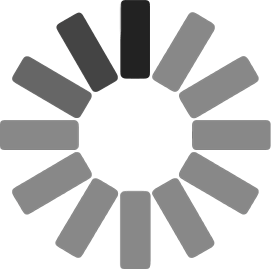 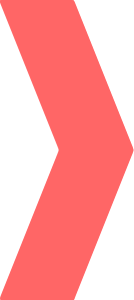 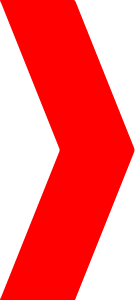 [Speaker Notes: Lamictal is a lamb]
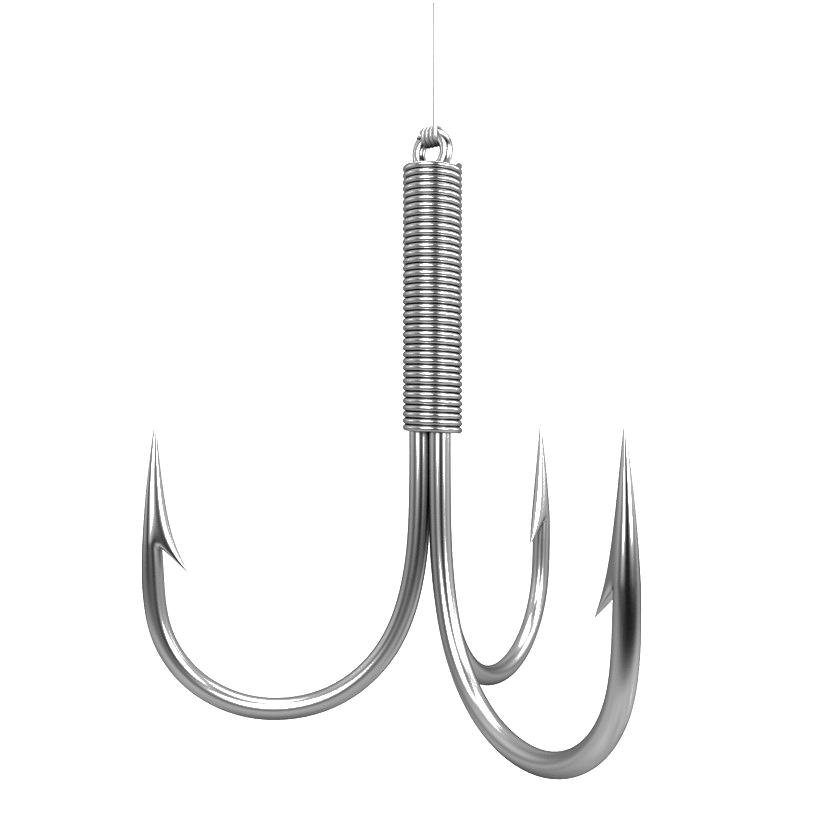 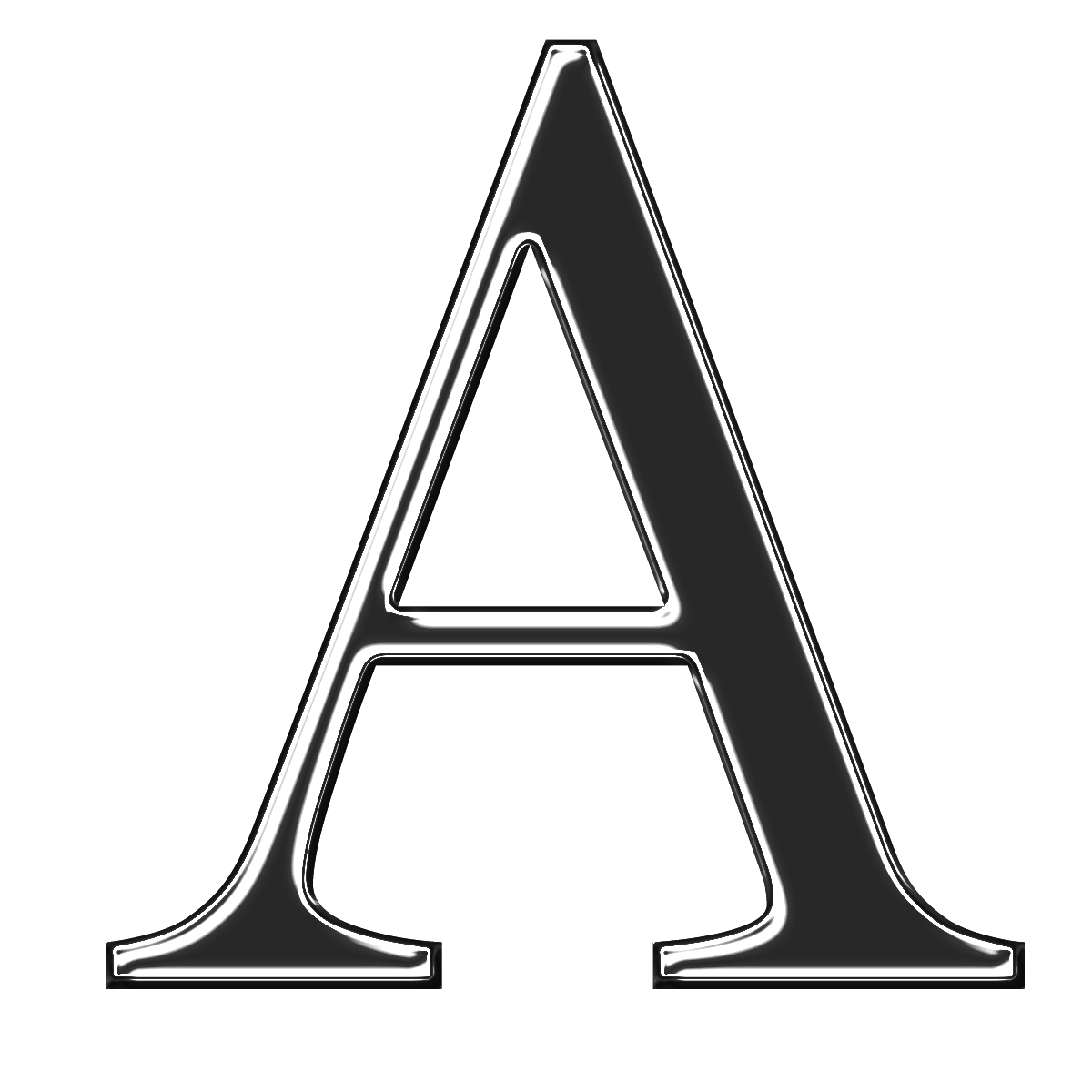 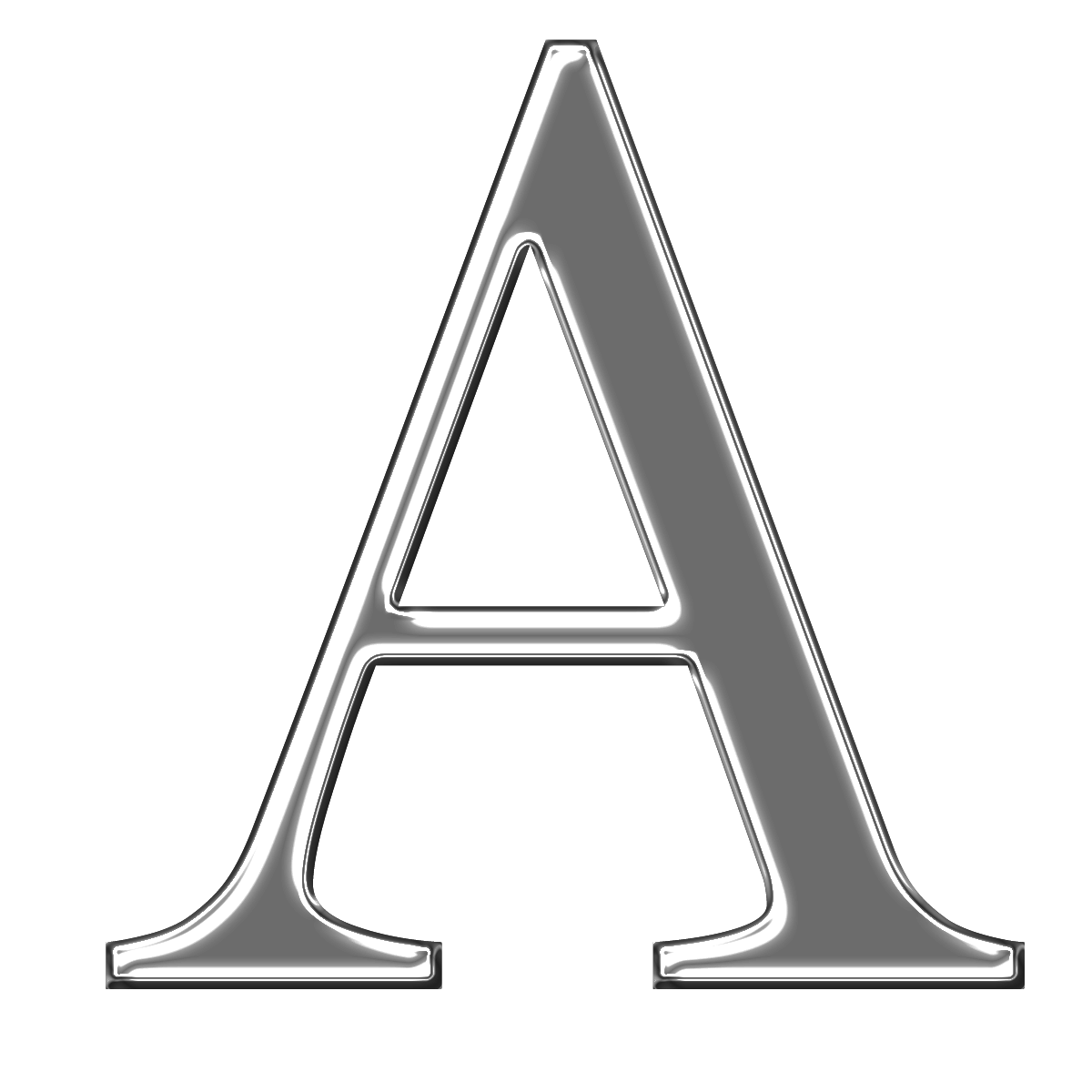 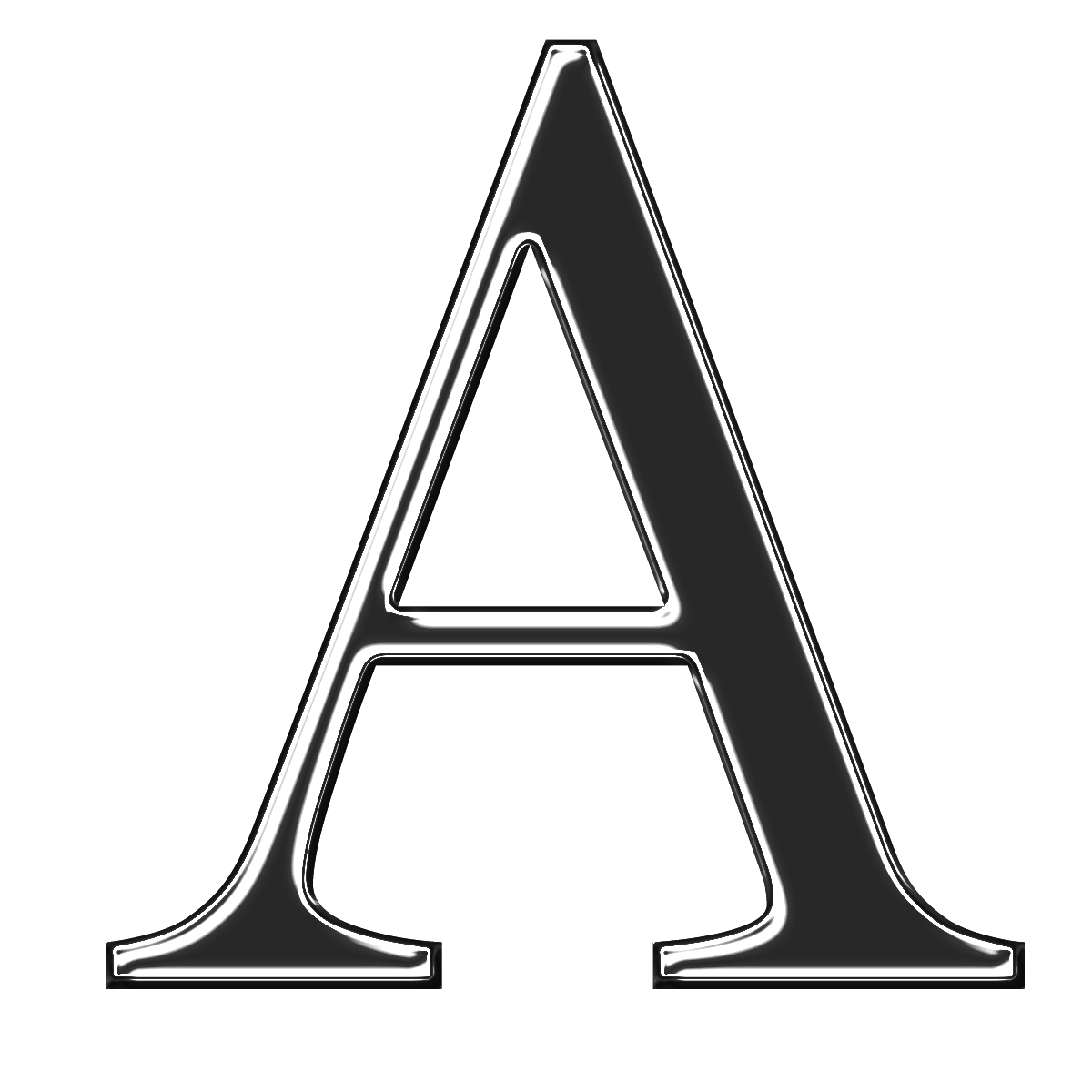 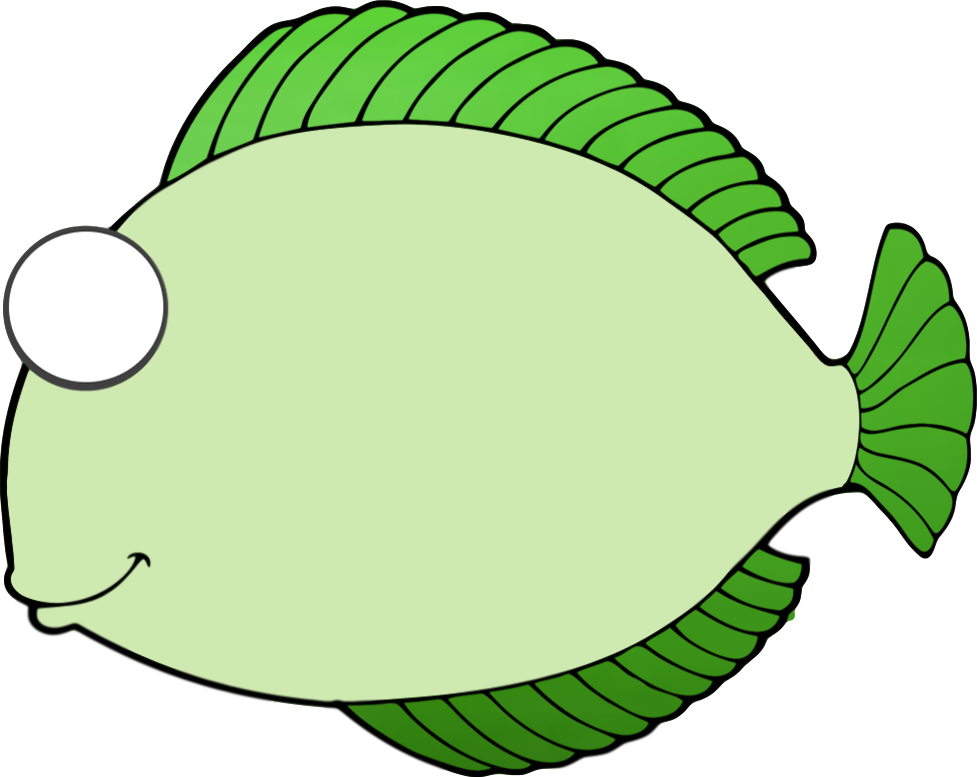 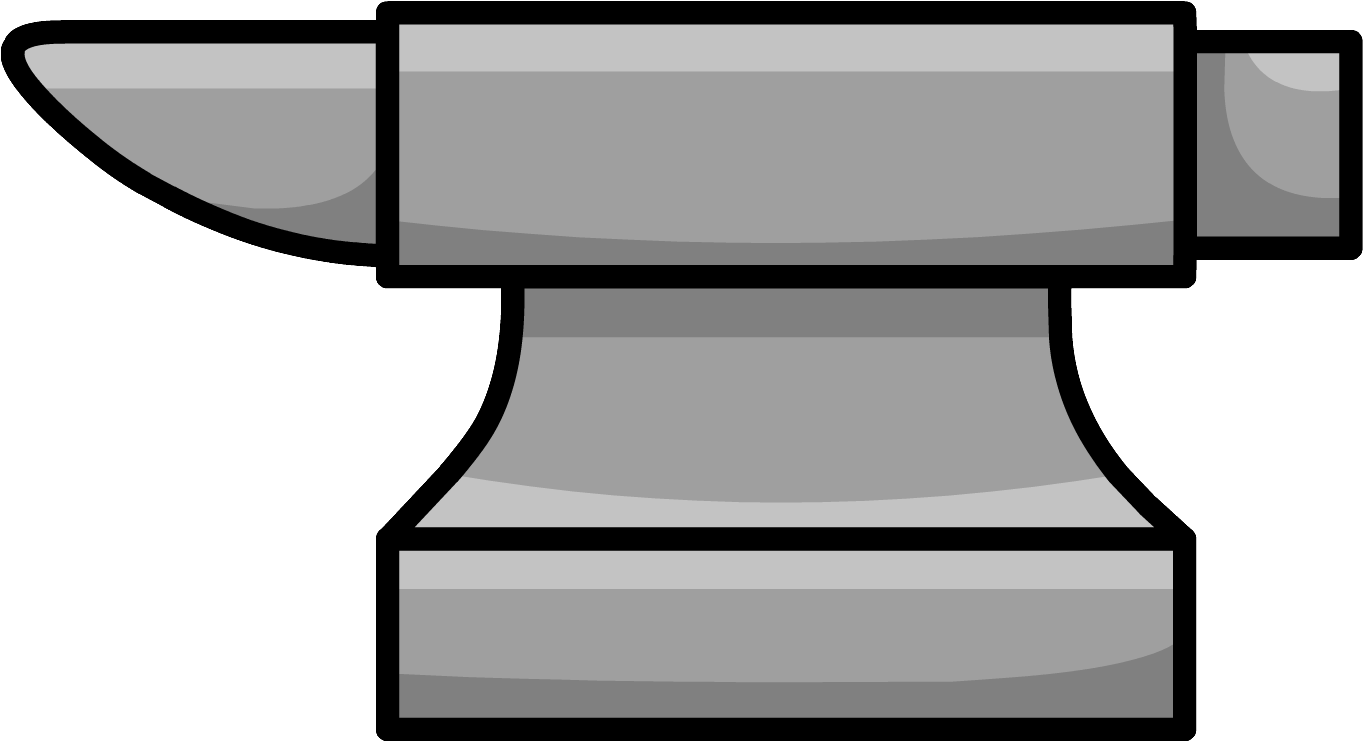 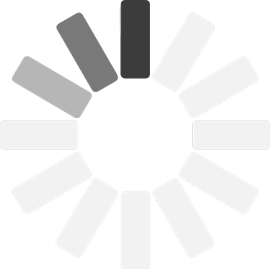 PHARMACOKINETIC INTERACTIONS                                                                                                          3 of 3
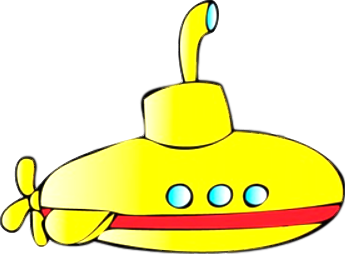 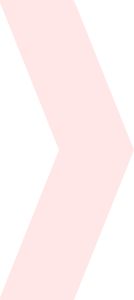 Lemborexant
Lumateperone
Lurasidone
Pimavanserin
Pimozide
Quetiapine
Sildenafil
Simvastatin
  Suvorexant    
  Tadalafil
  Valbenazine
  Vilazodone
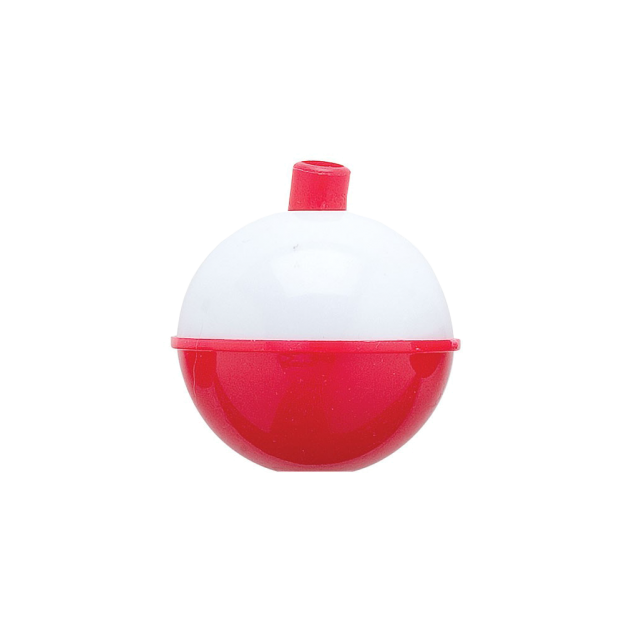 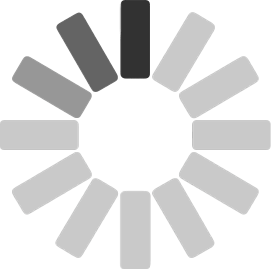 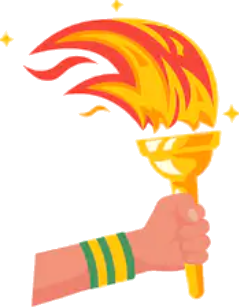 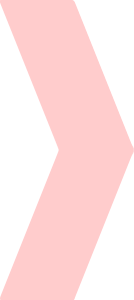 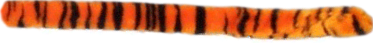 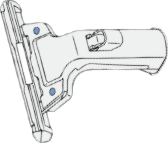 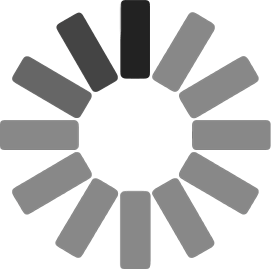 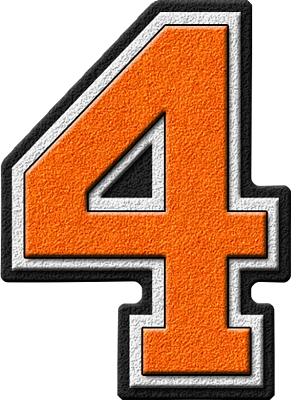 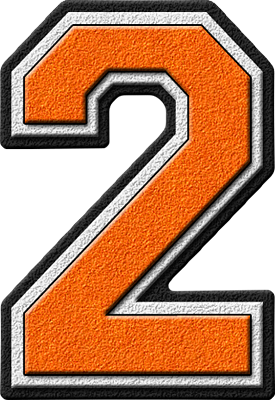 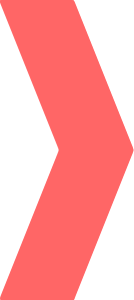 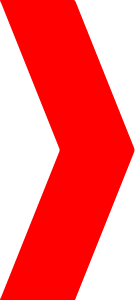 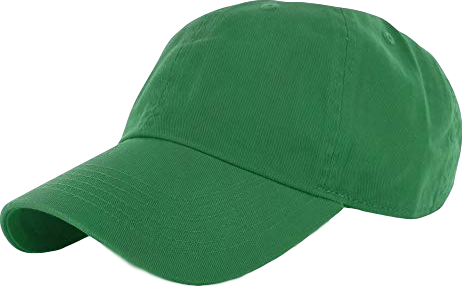 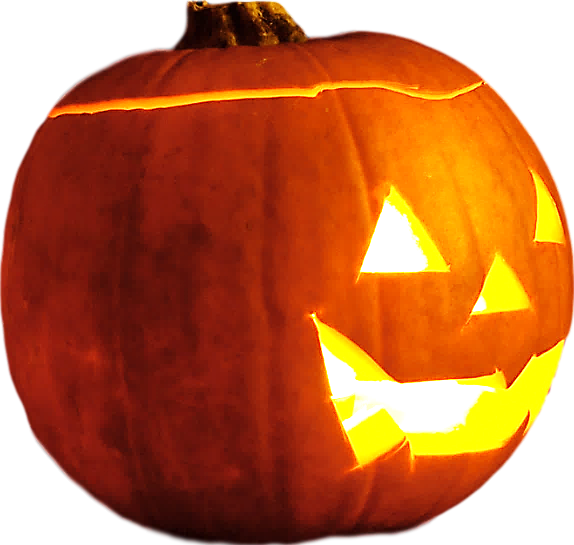 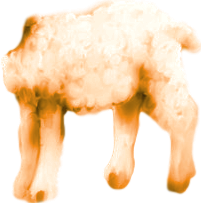 [Speaker Notes: And so is the antipsychotic lumateperone, trade name CAPLYTA, which will be on our Top 10]
PHARMACOKINETIC INTERACTIONS                                                                                                          3 of 3
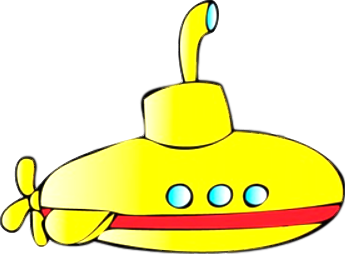 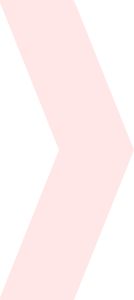 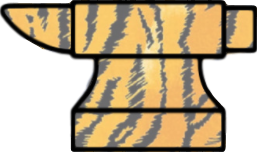 Lemborexant
Lumateperone
Lurasidone
Pimavanserin
Pimozide
Quetiapine
Sildenafil
Simvastatin
  Suvorexant    
  Tadalafil
  Valbenazine
  Vilazodone
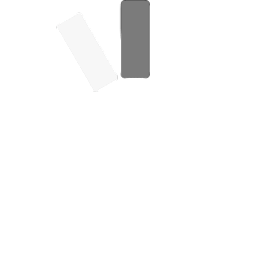 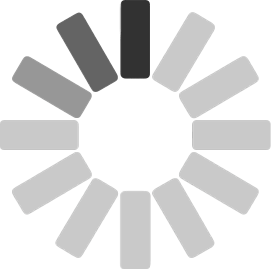 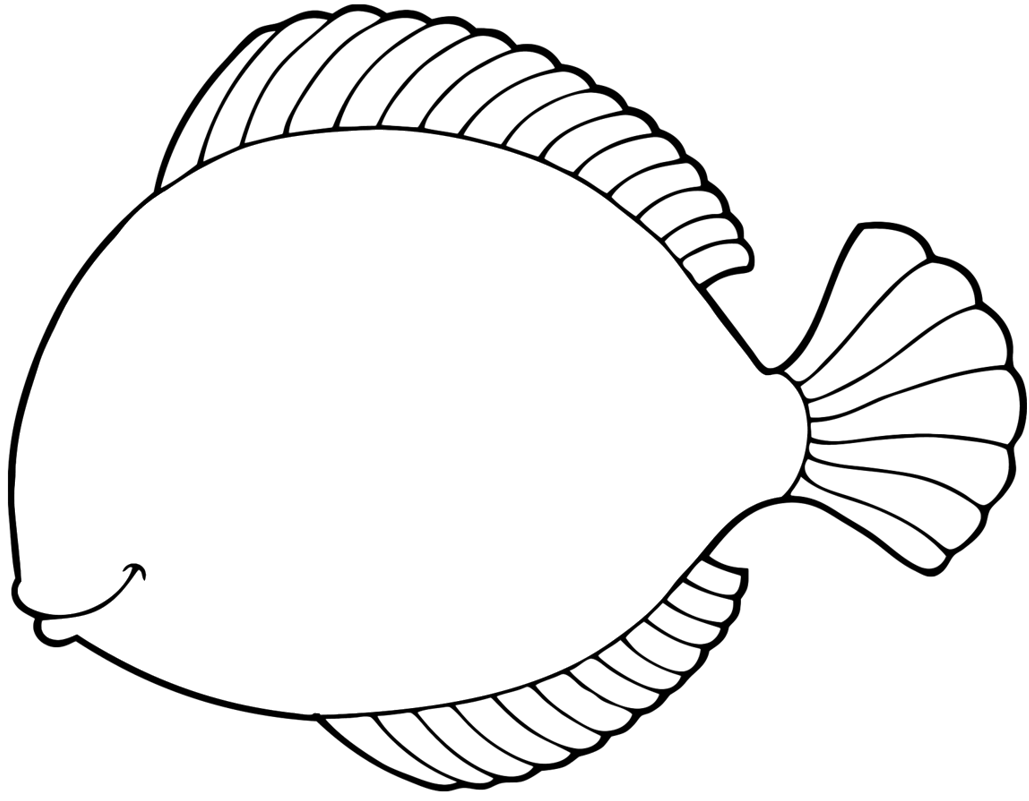 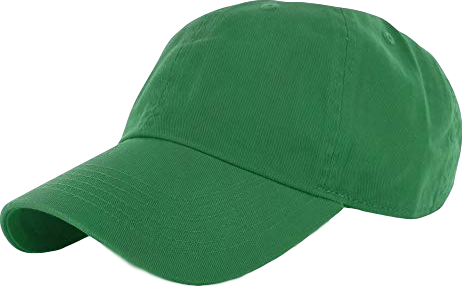 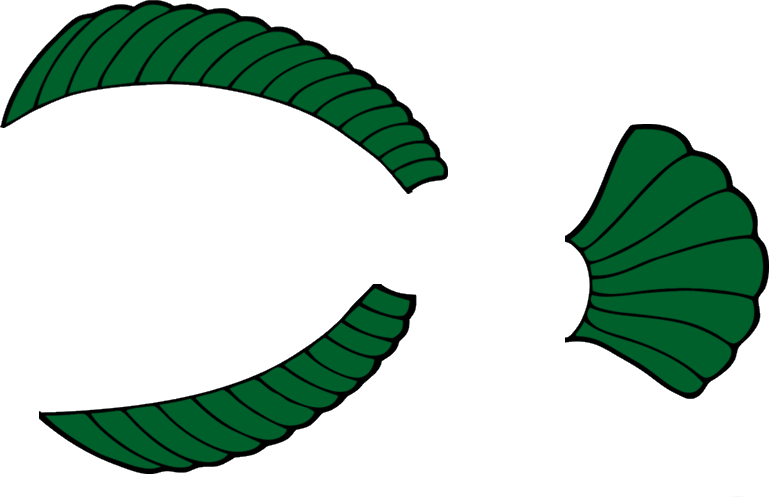 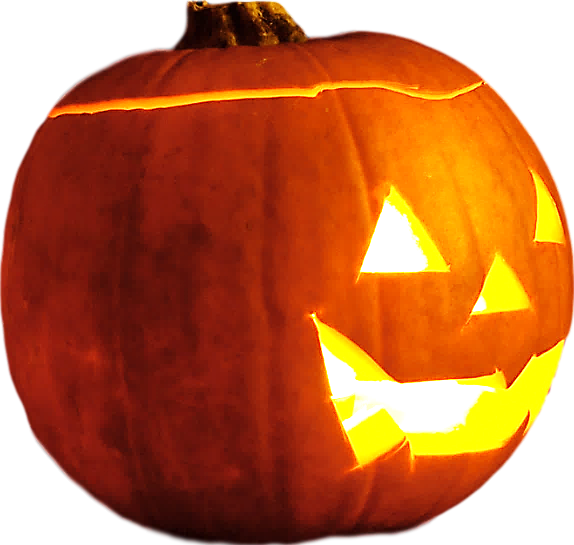 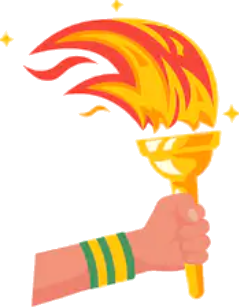 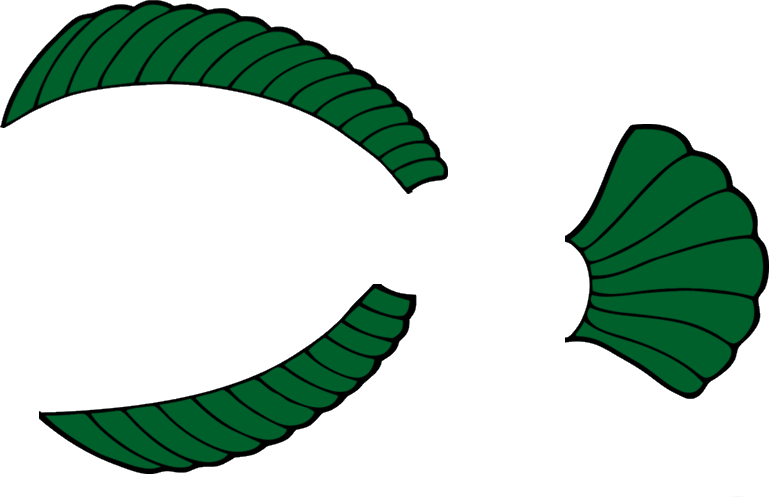 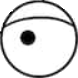 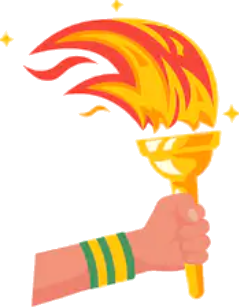 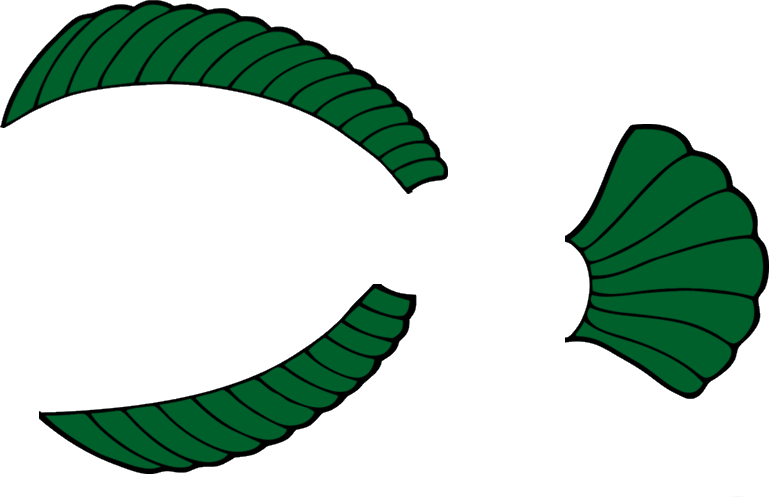 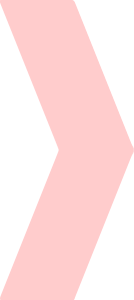 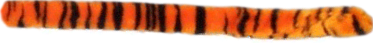 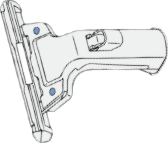 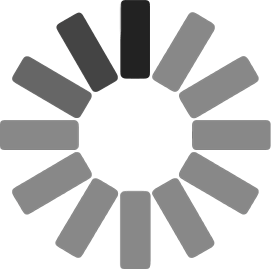 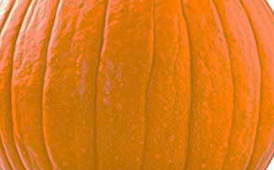 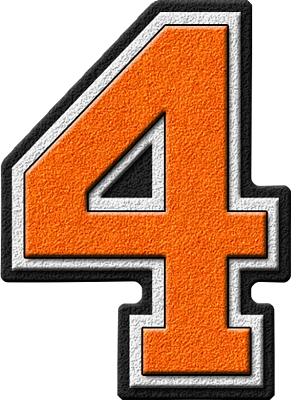 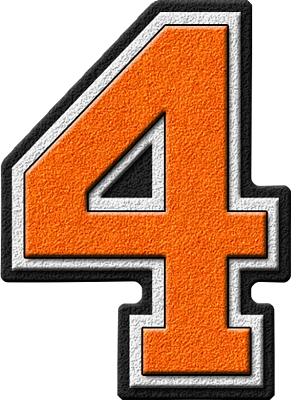 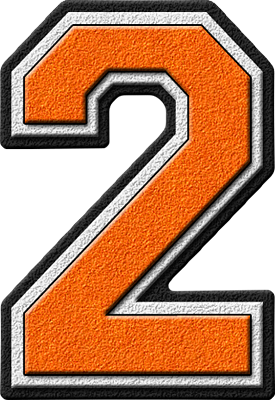 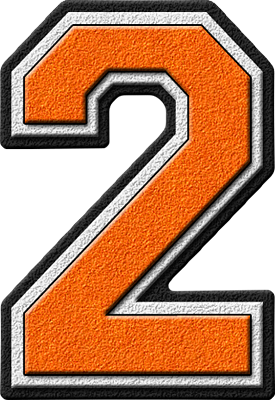 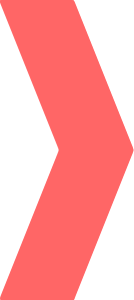 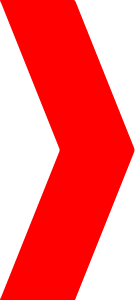 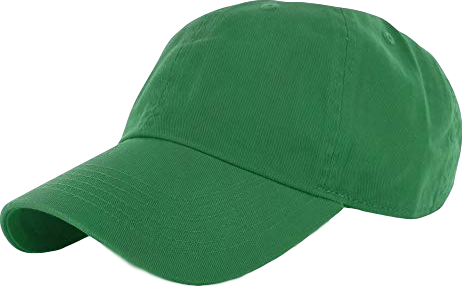 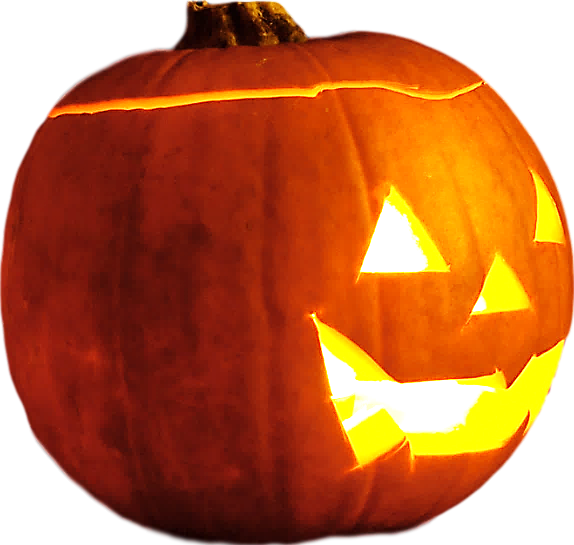 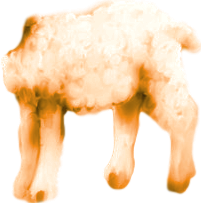 [Speaker Notes: Caplyta - “Luminated Cap Lighter” -  is a highly susceptible substrate when combined with Tegretol, which inDuces both enzymes responsible for metabolising it, taking serum levels of lumateperone down, down, down.]